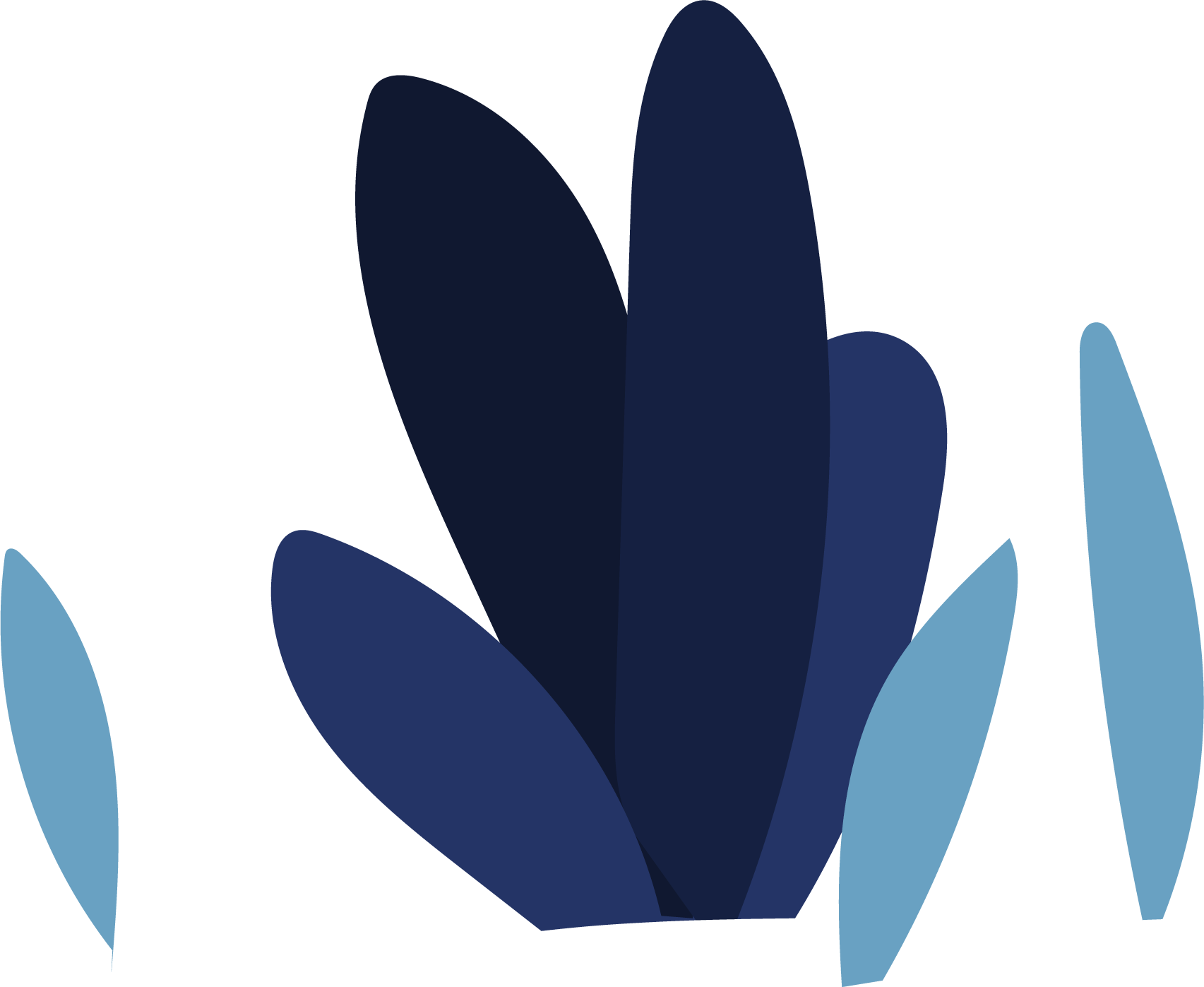 ORYANTASYON PROGRAMI
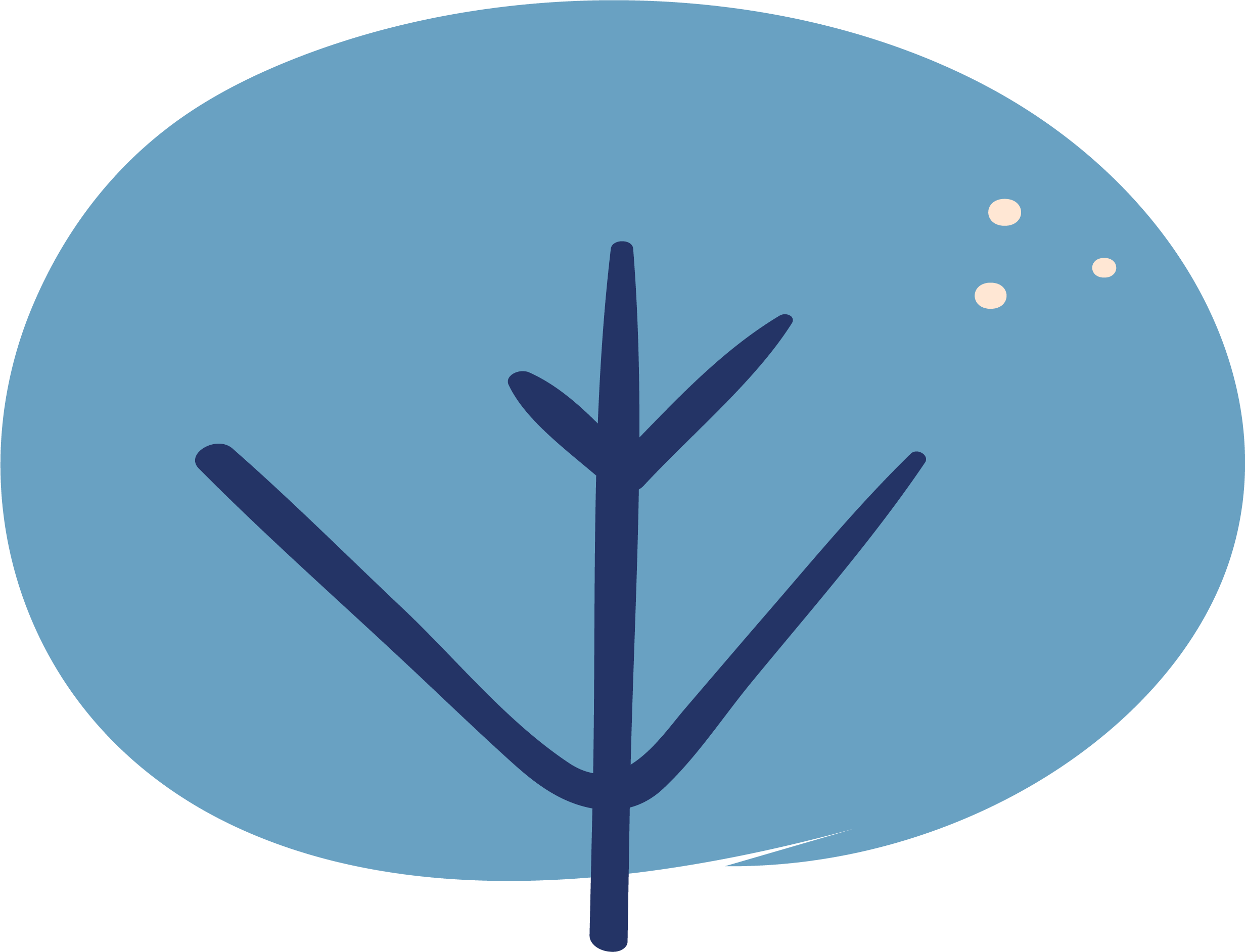 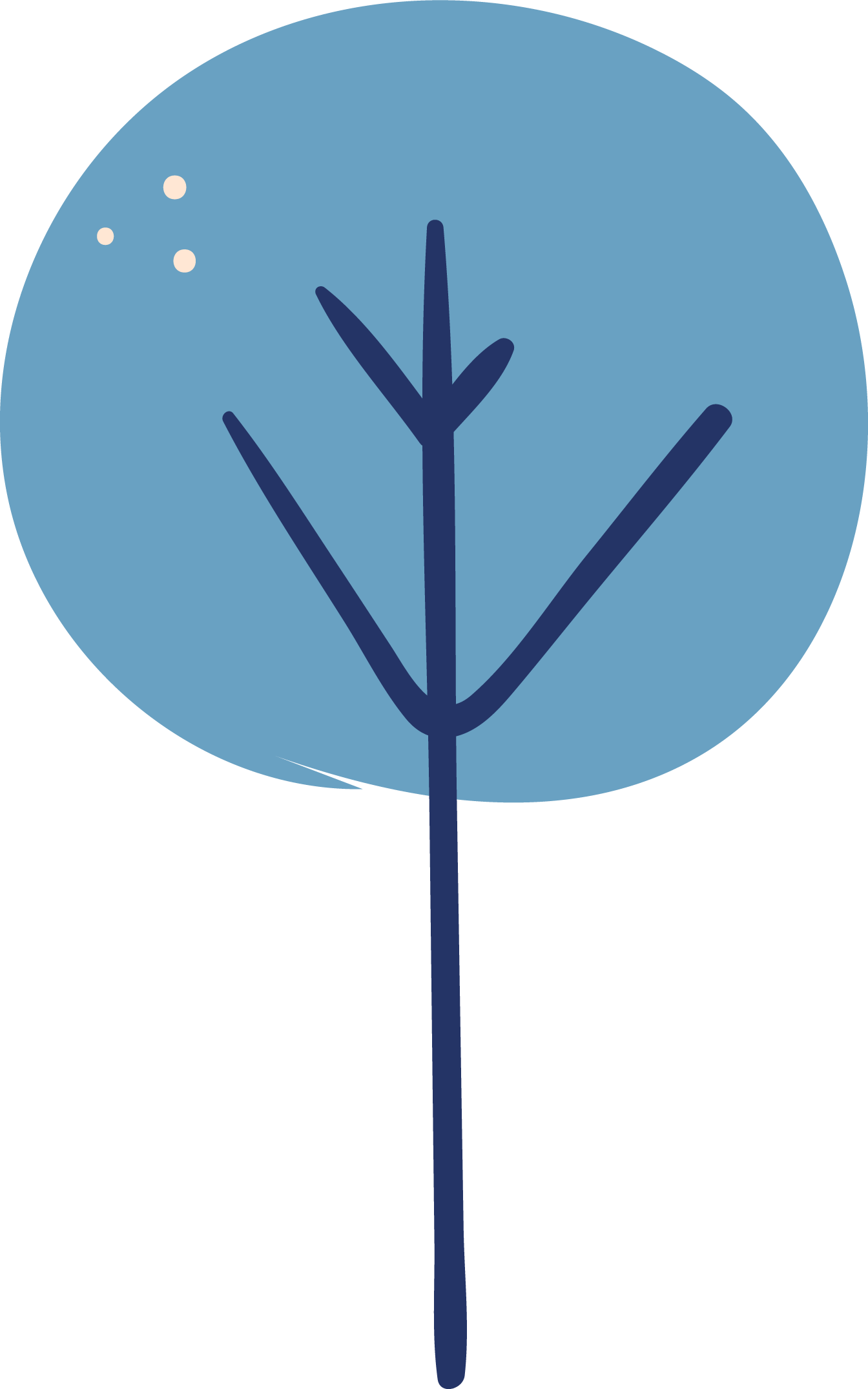 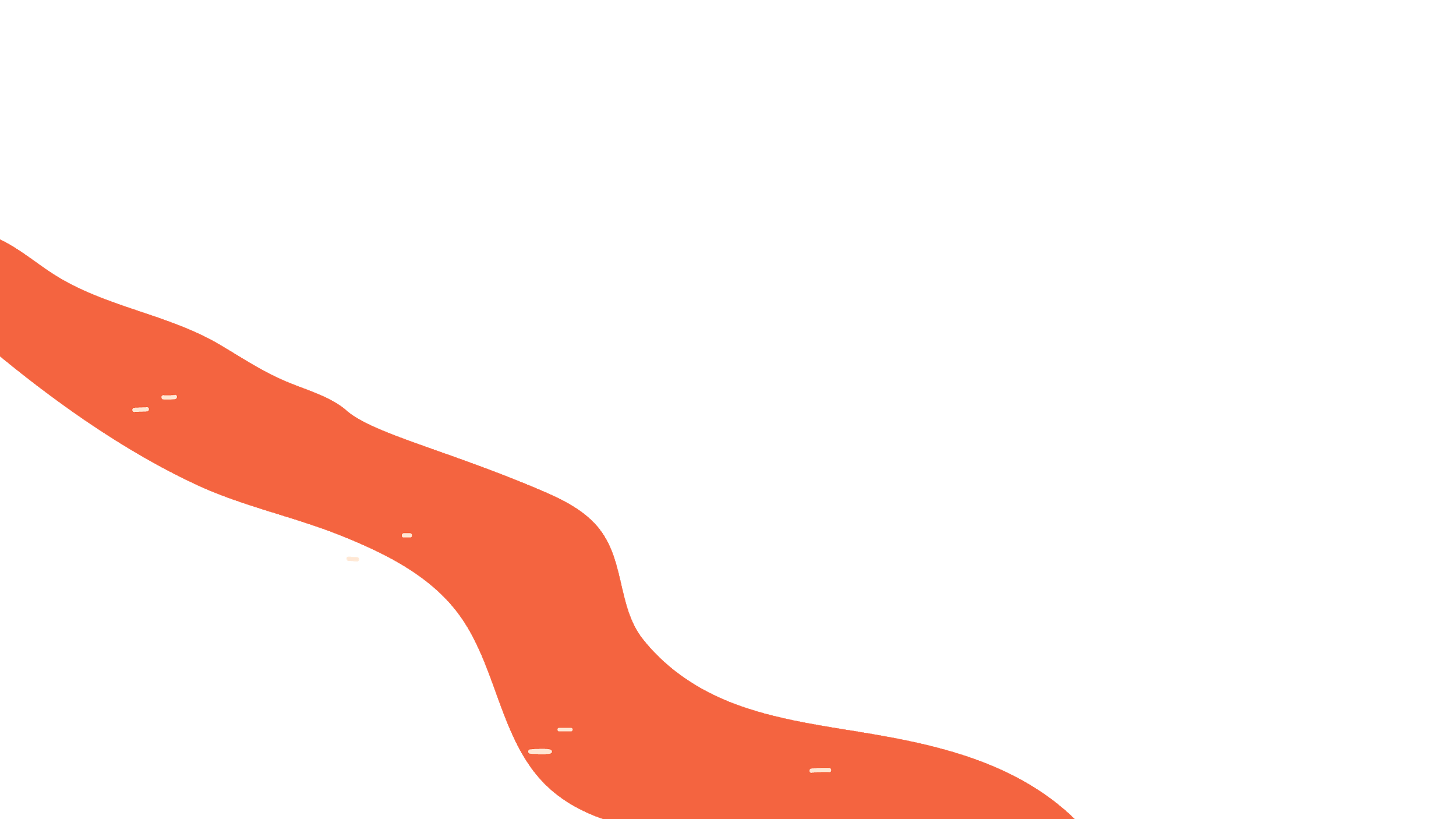 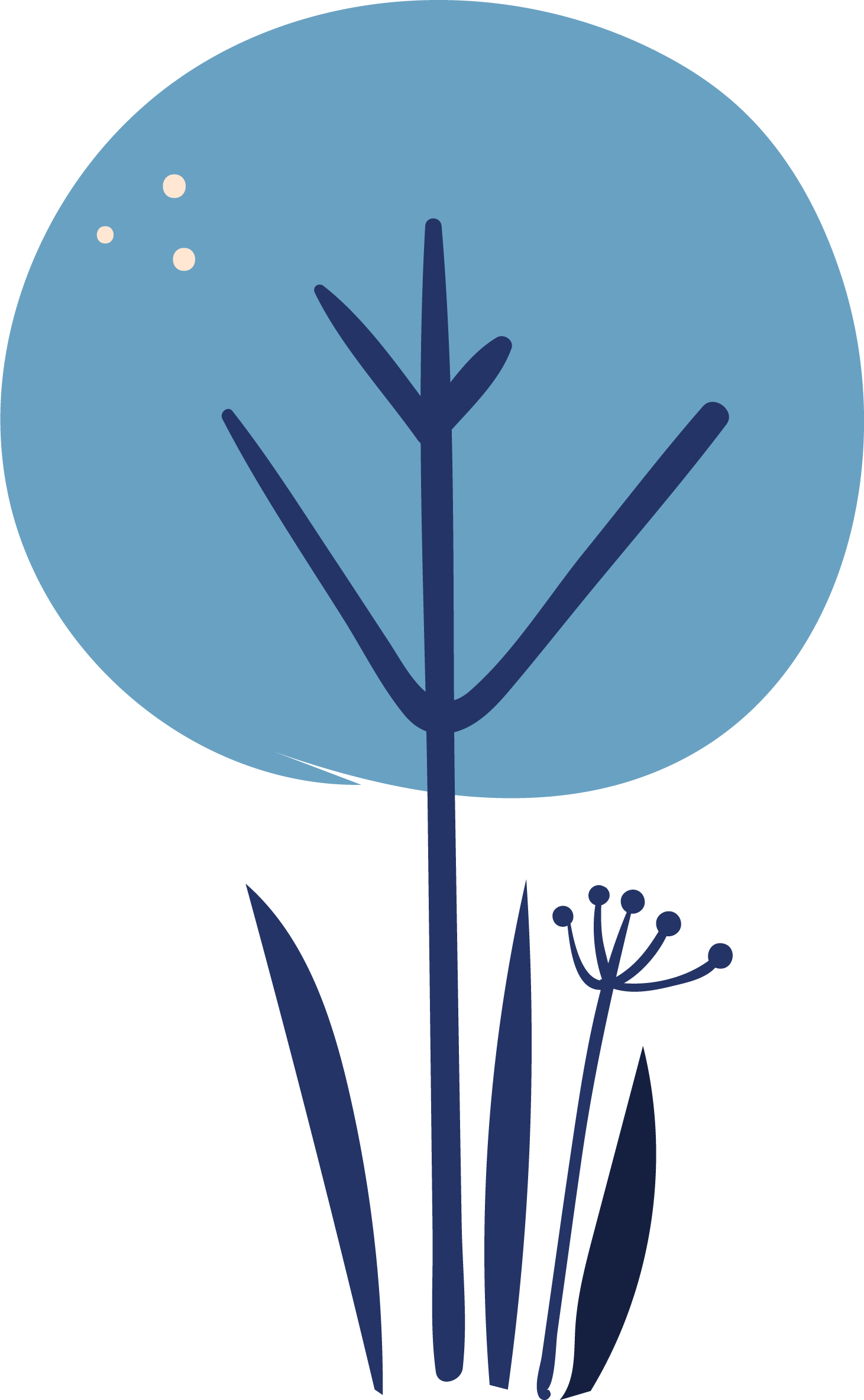 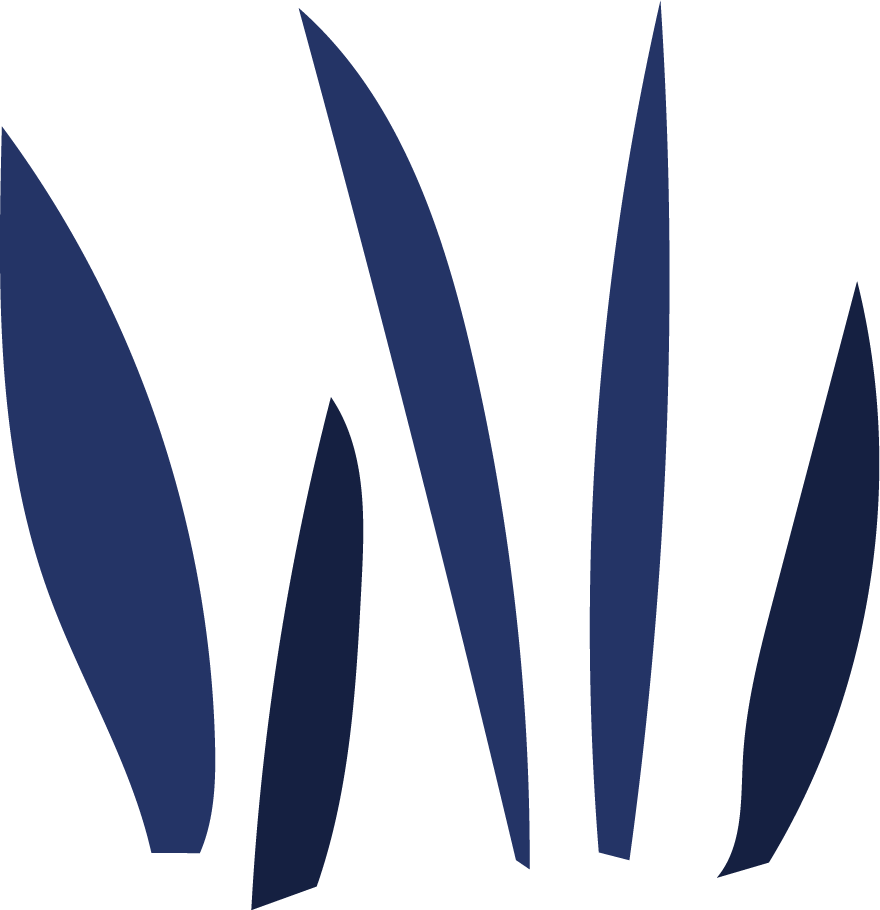 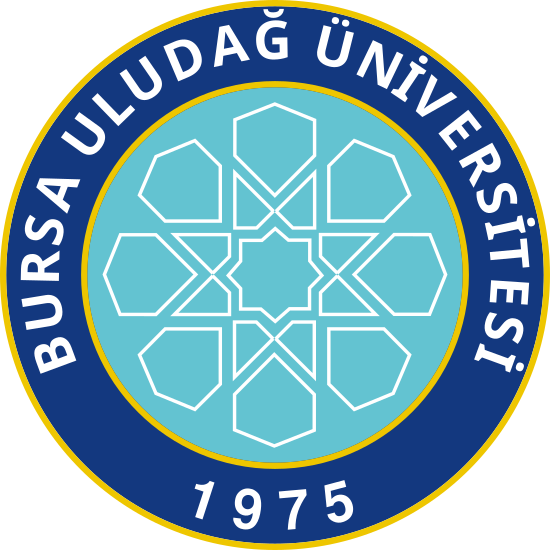 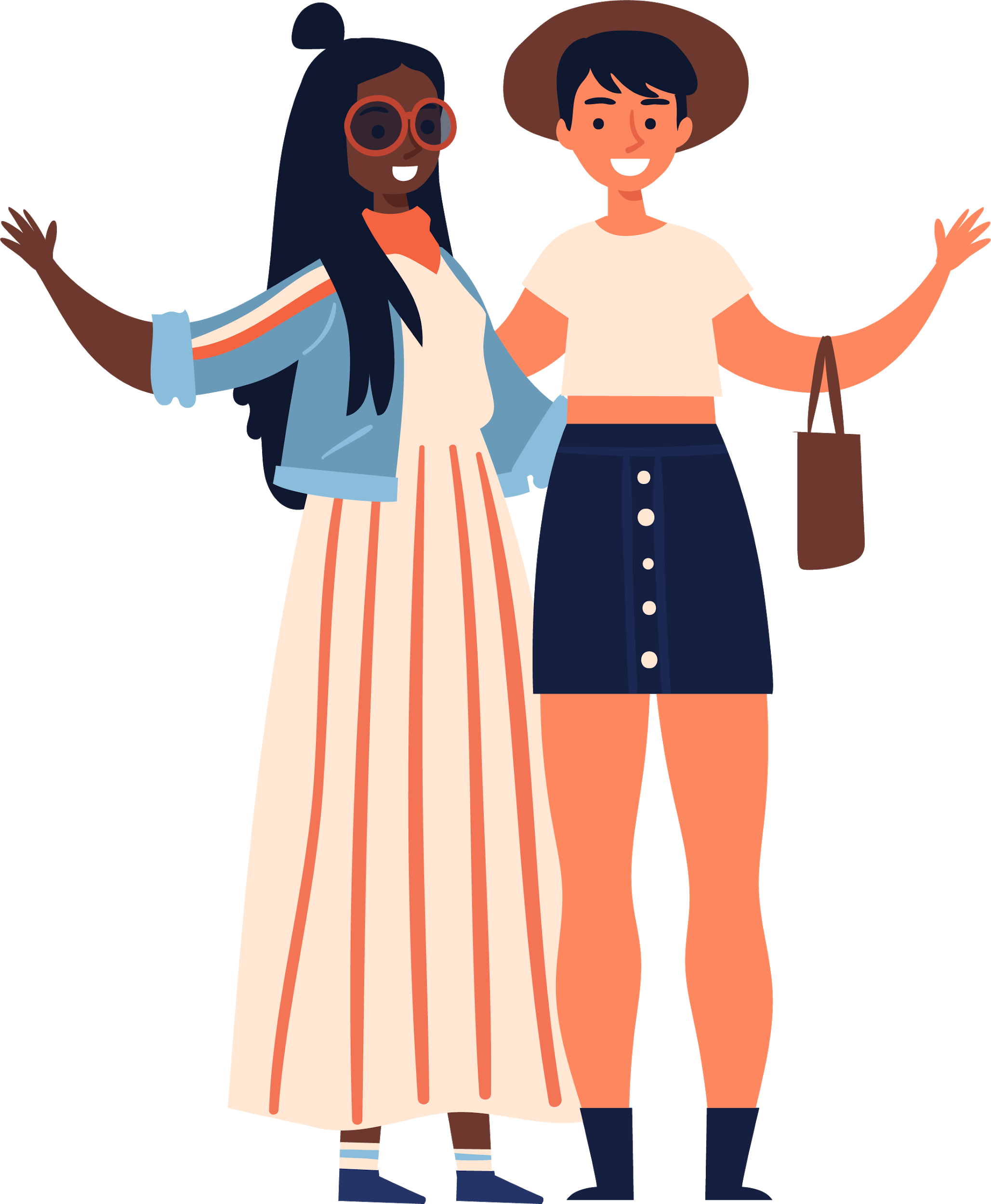 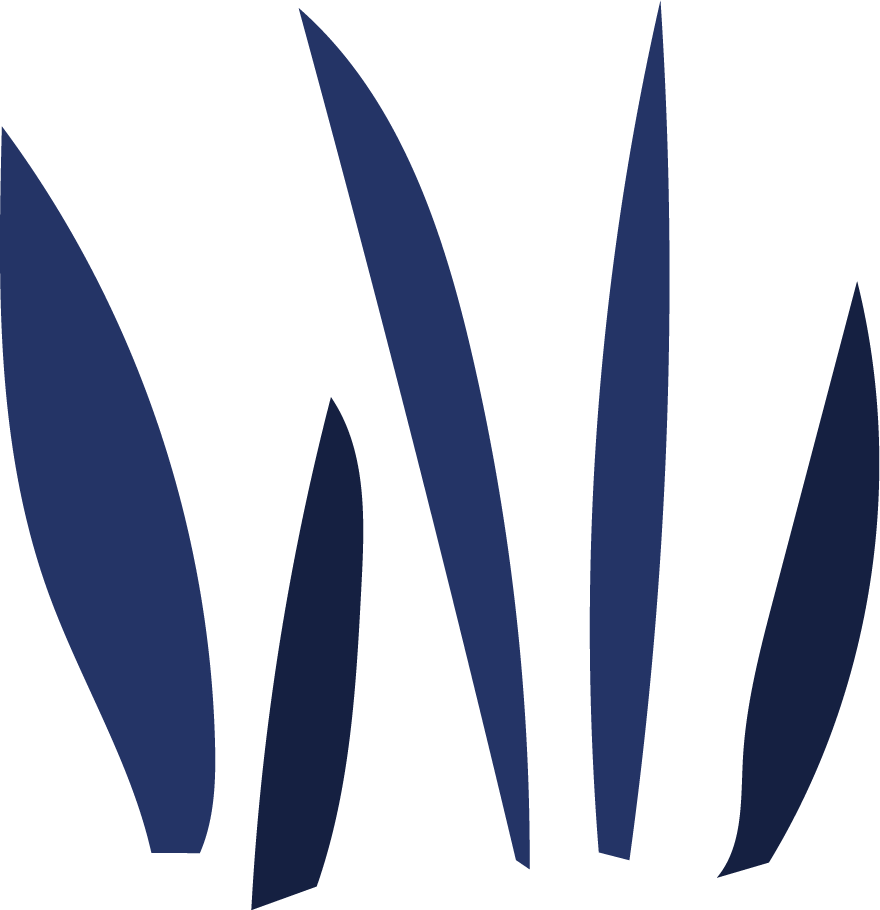 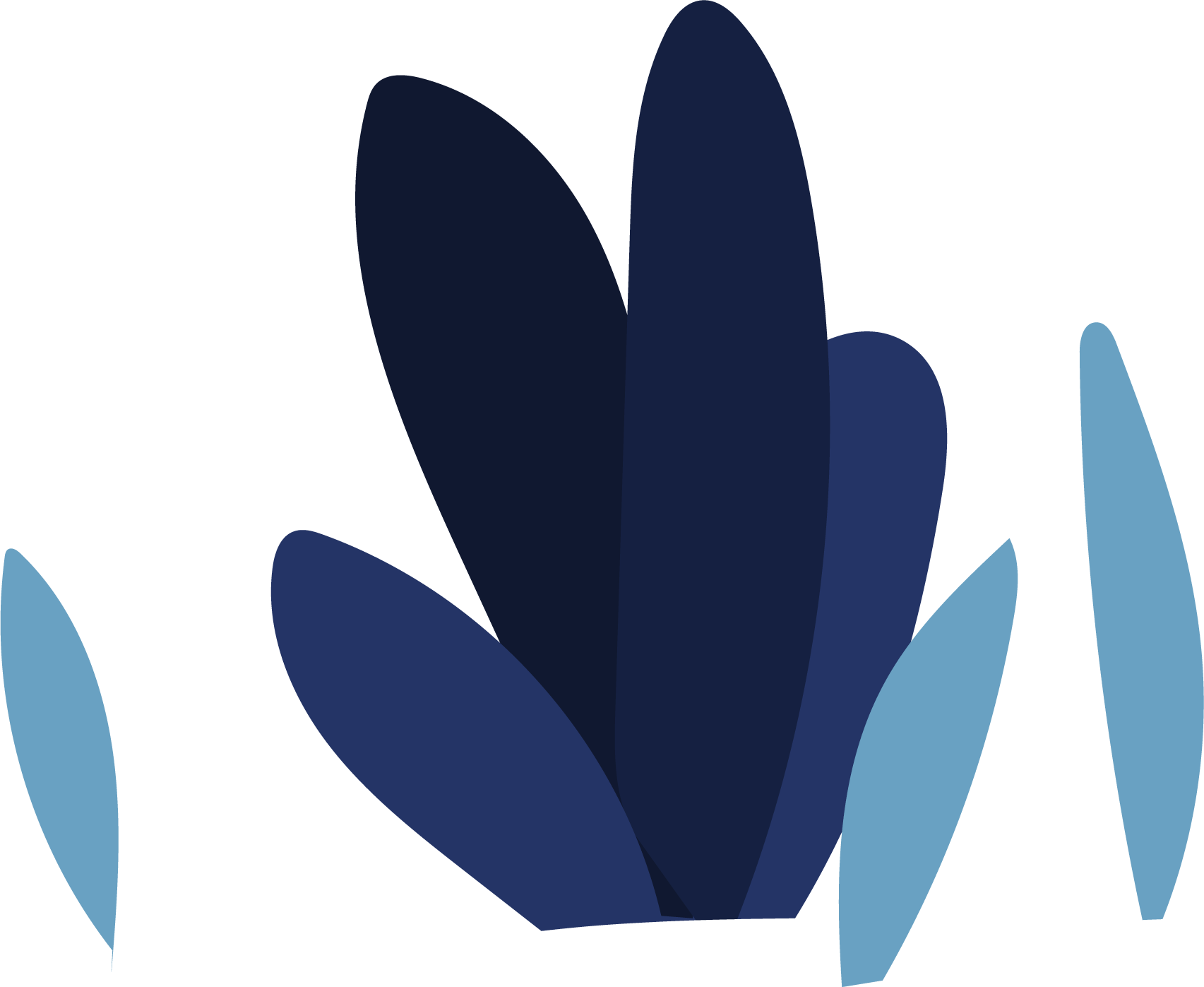 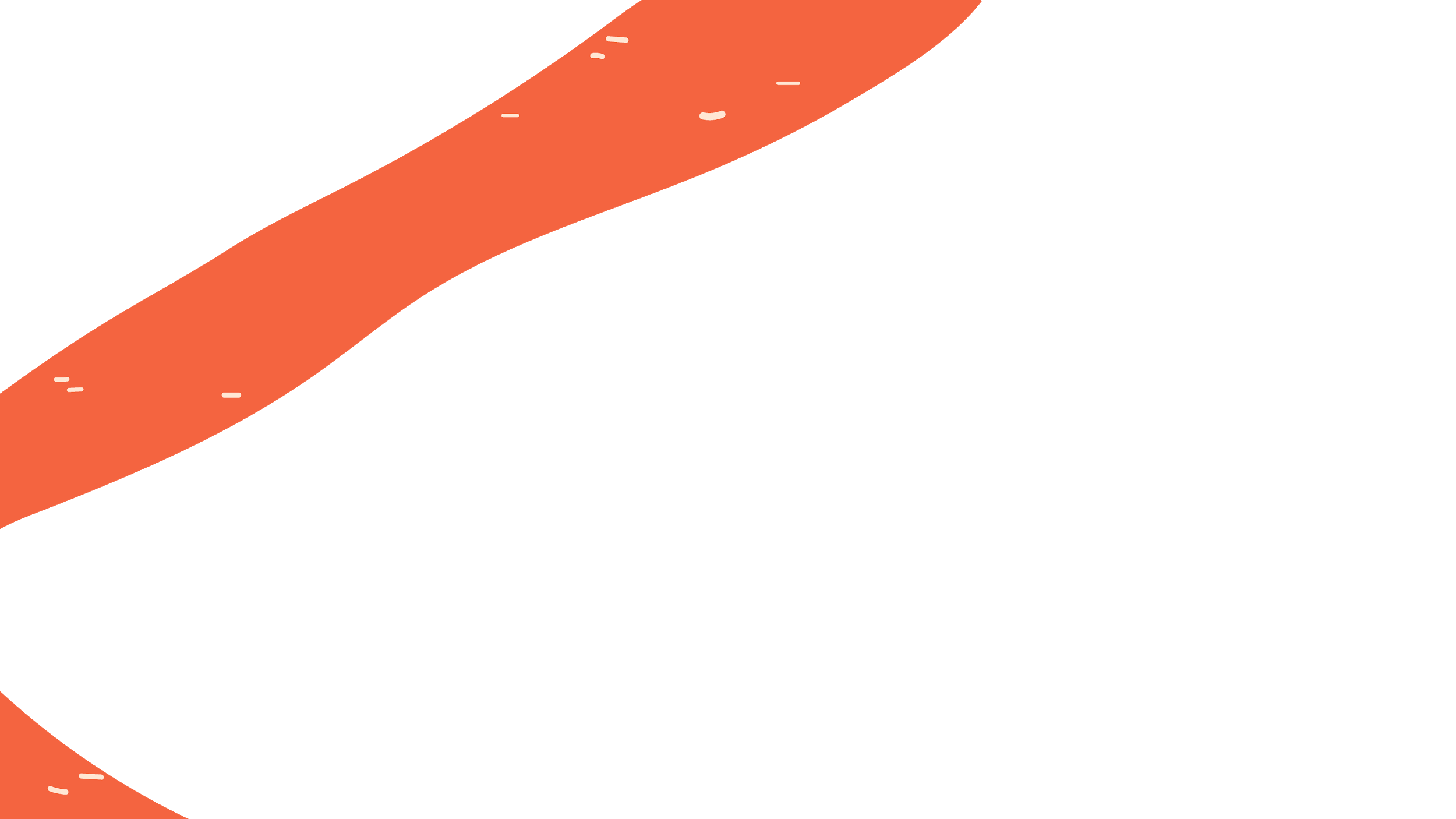 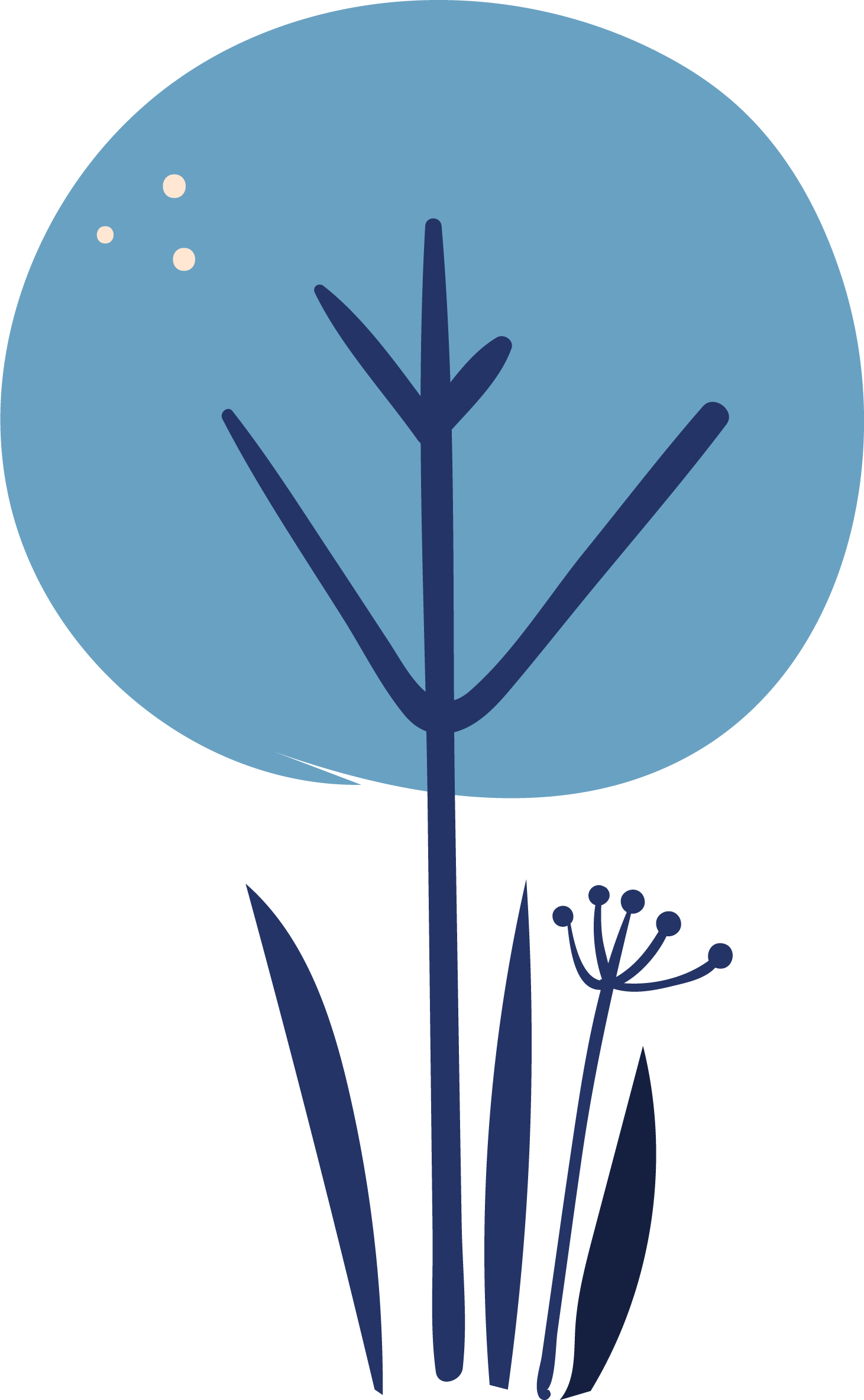 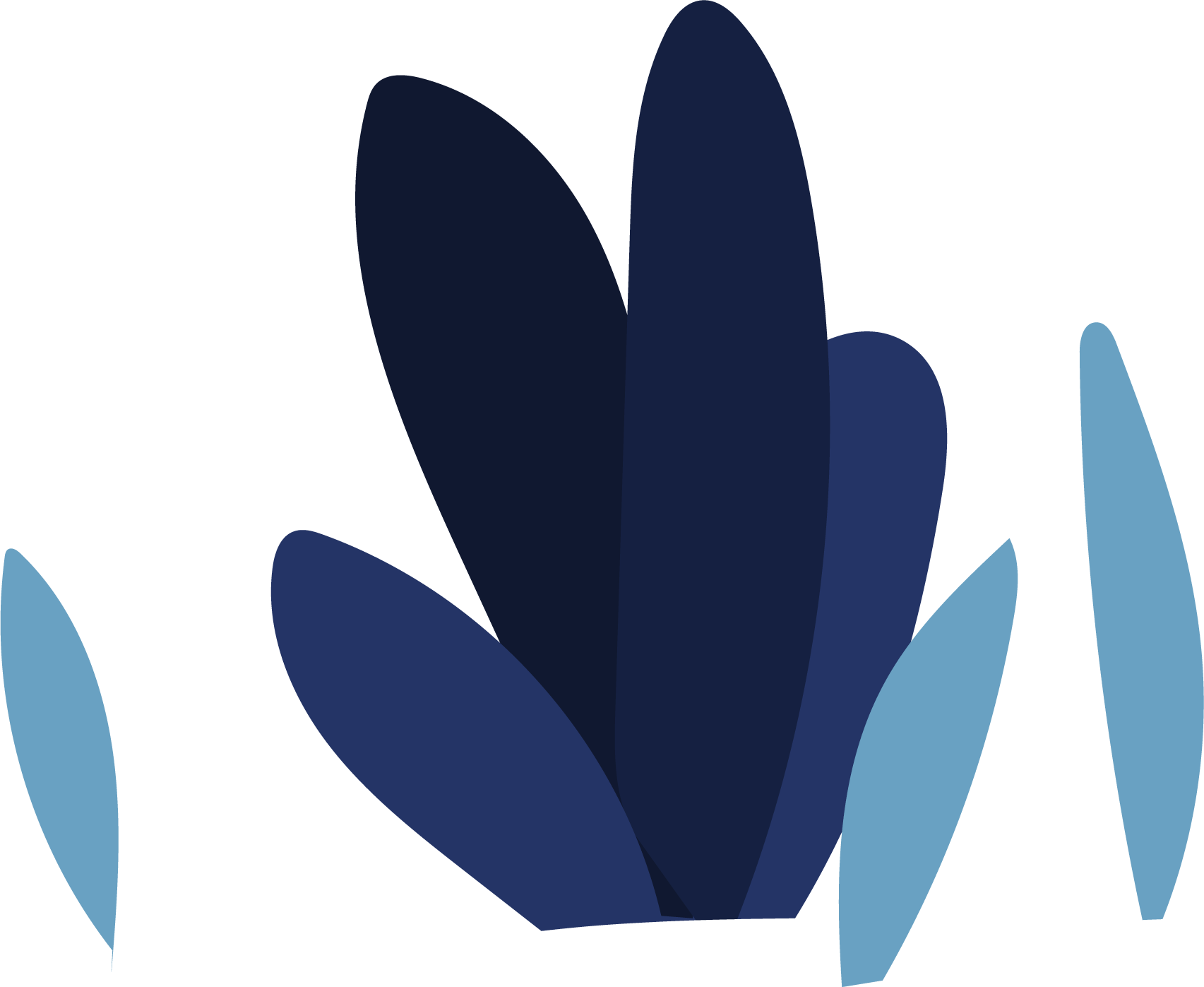 MERHABA!
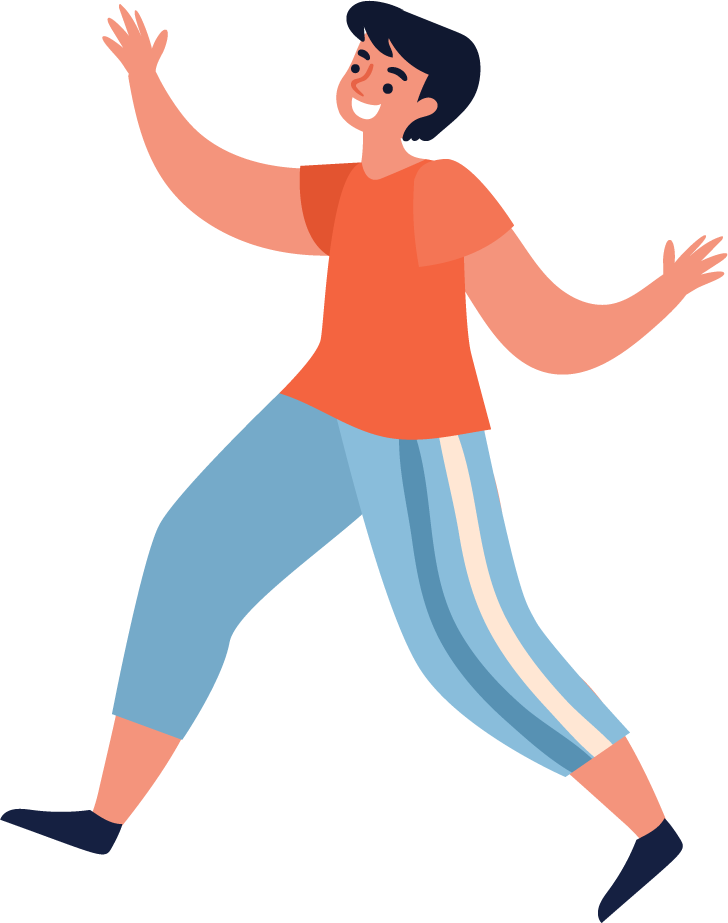 Bilmenin senin için yararlı olabileceğini düşündüğümüz birkaç bilgi var.
Hazırsan başlayalım 
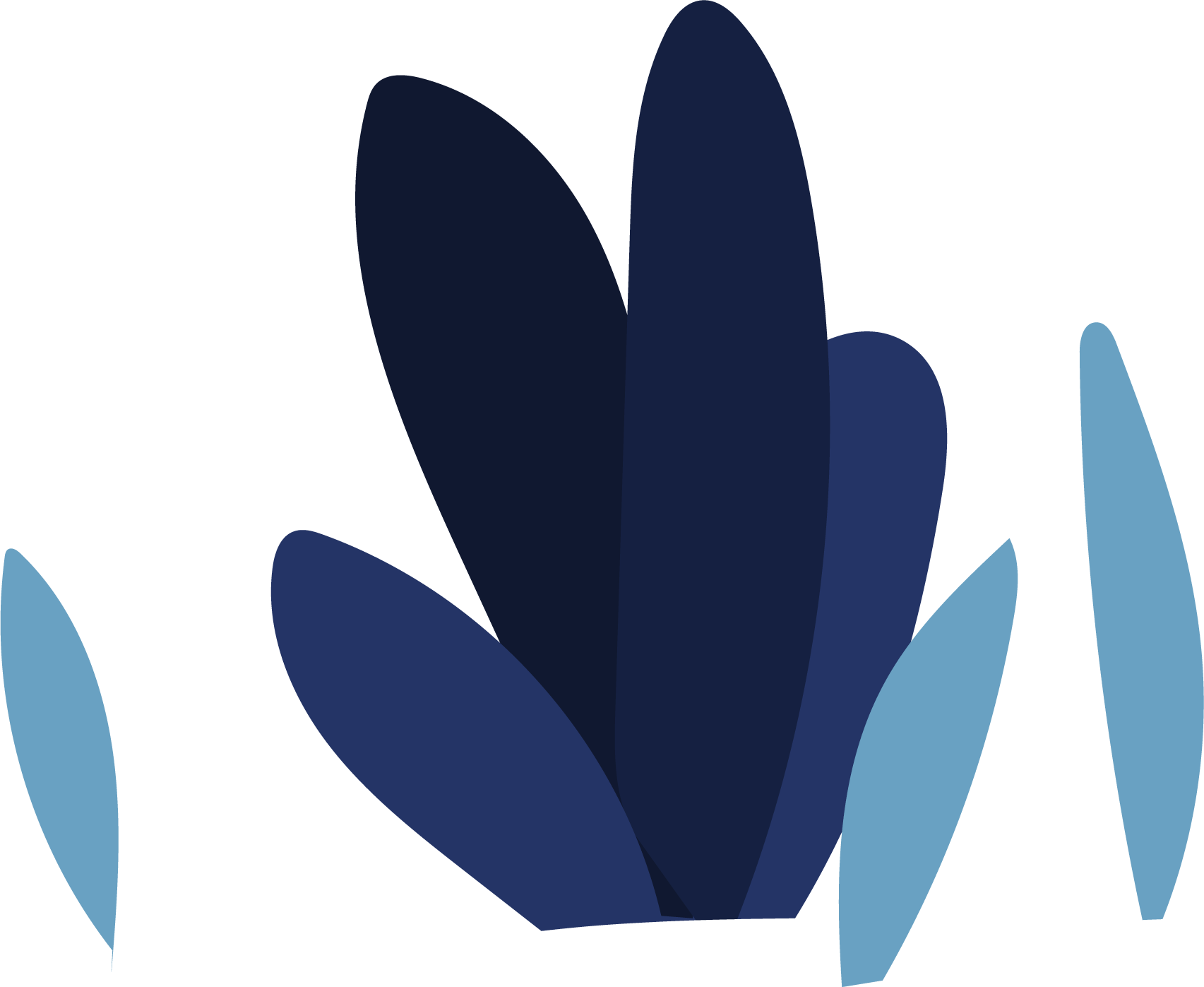 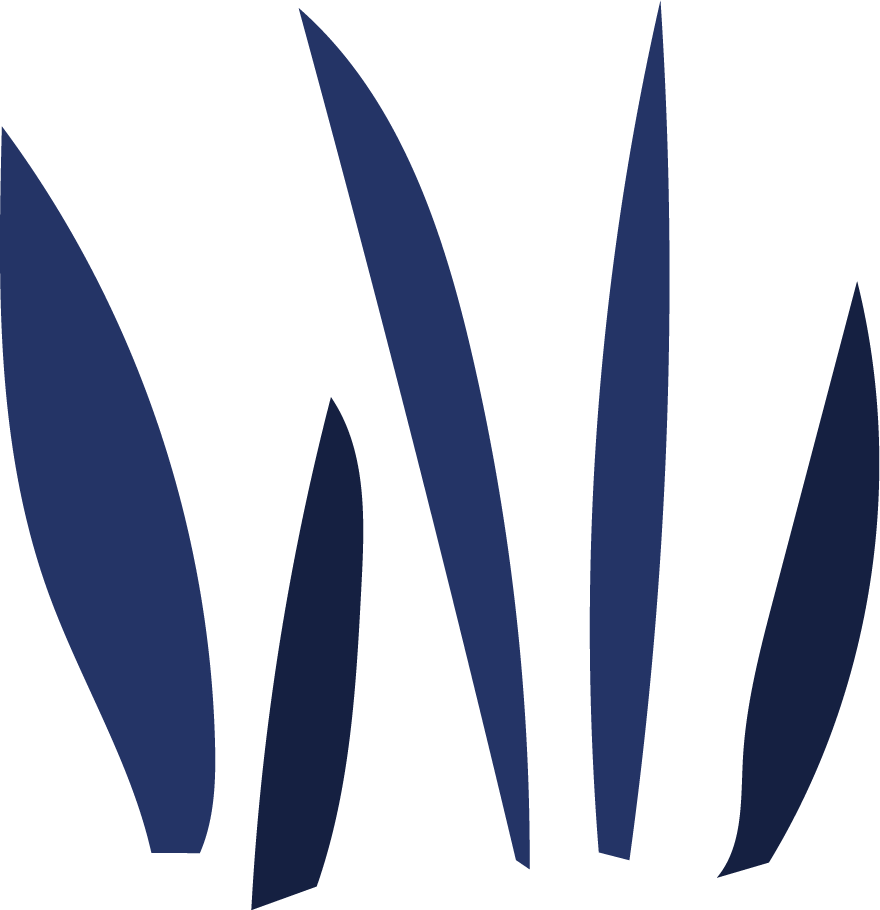 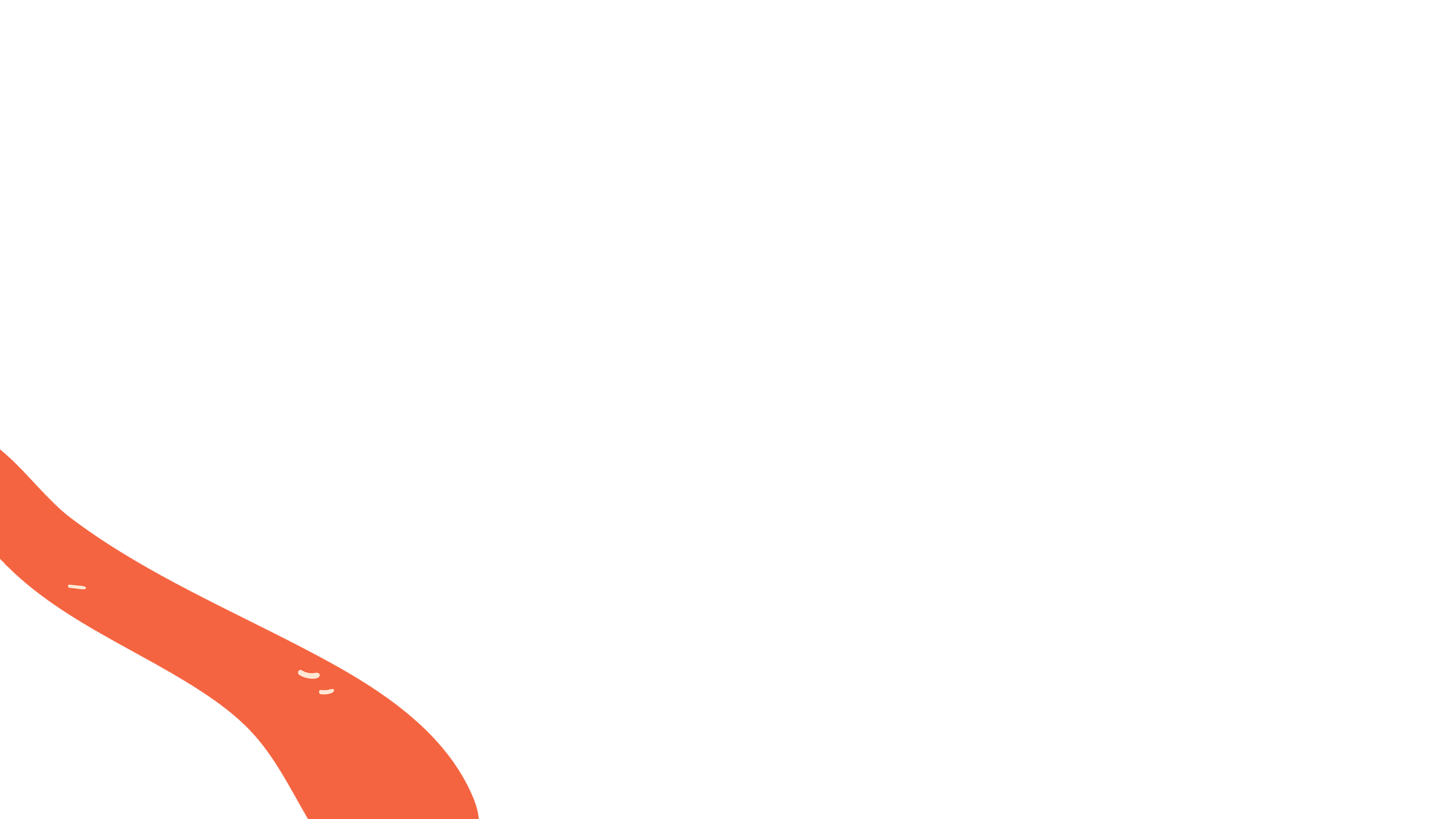 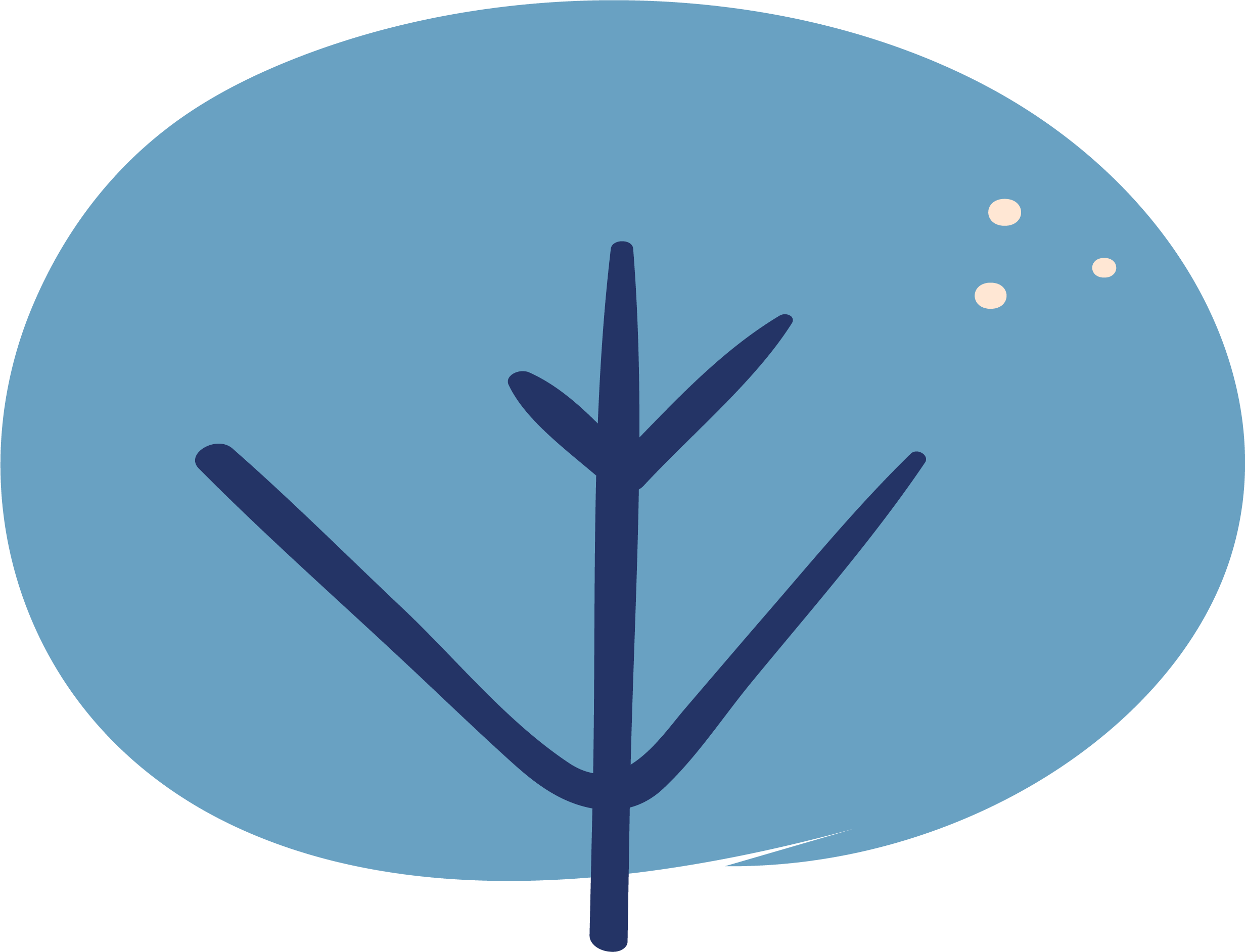 “İki şey dünyaya hükmeder; biri kılıç, diğeri düşünce. Kılıç, eninde sonunda düşünceye yenilir.»
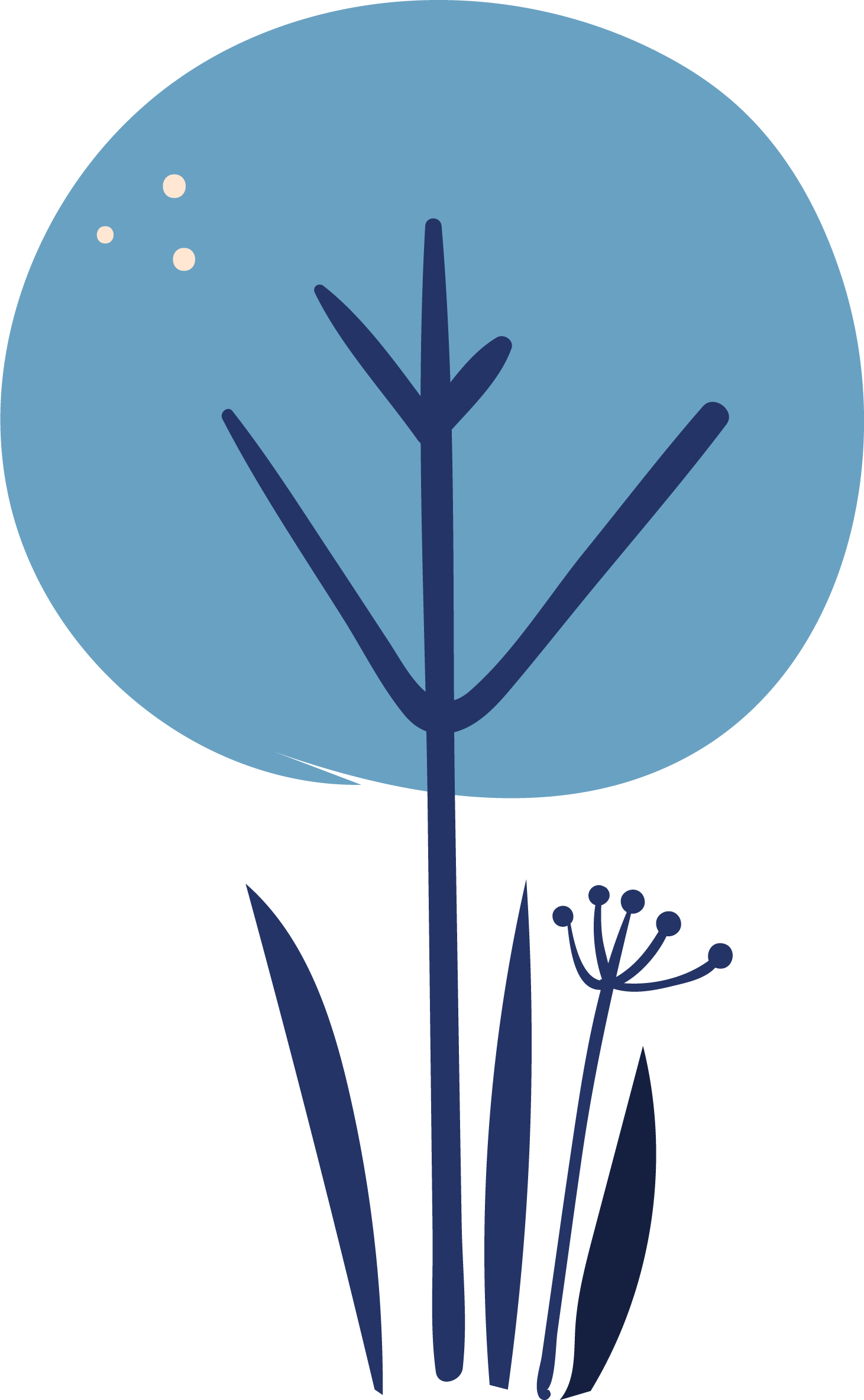 —Napolyon
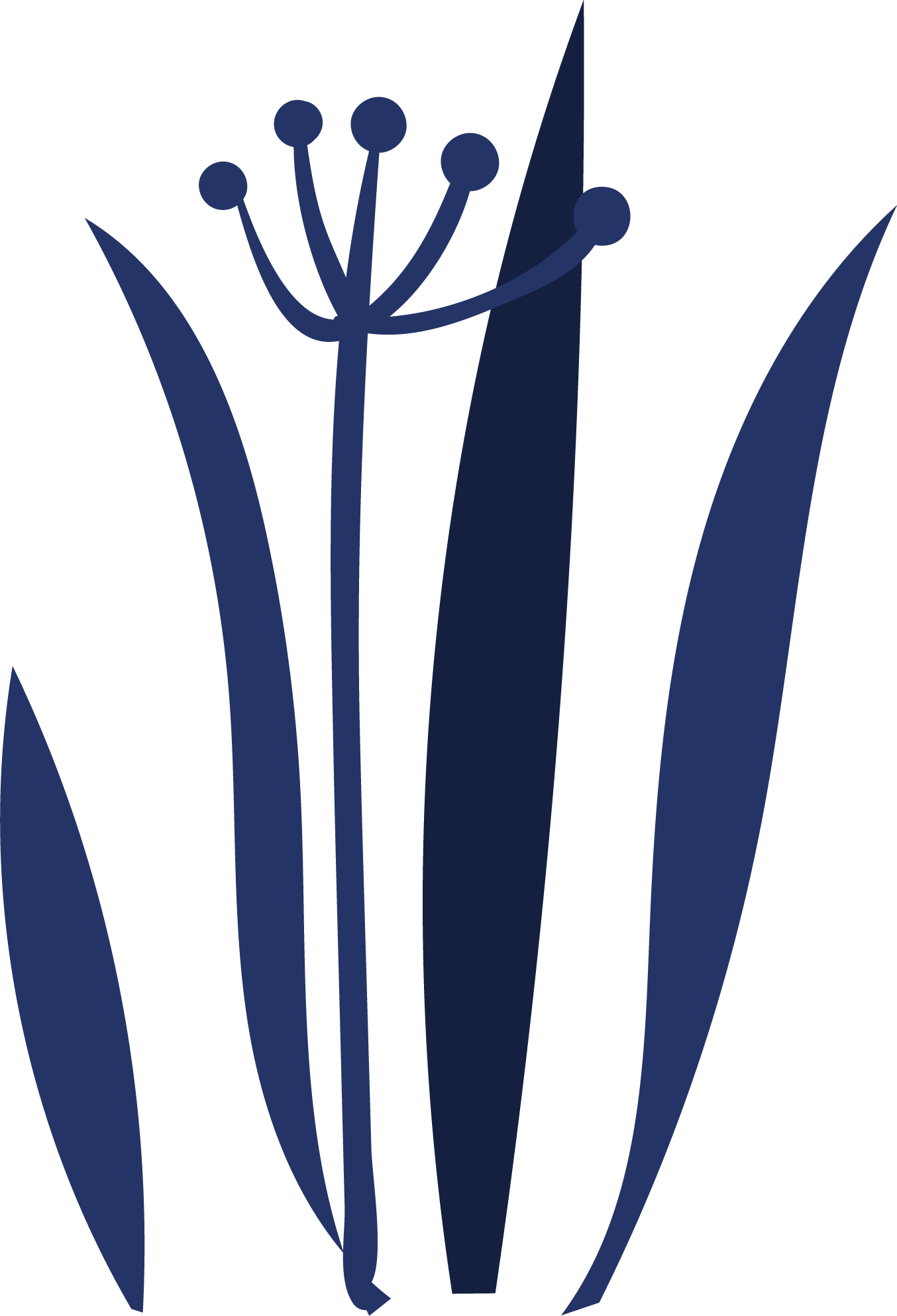 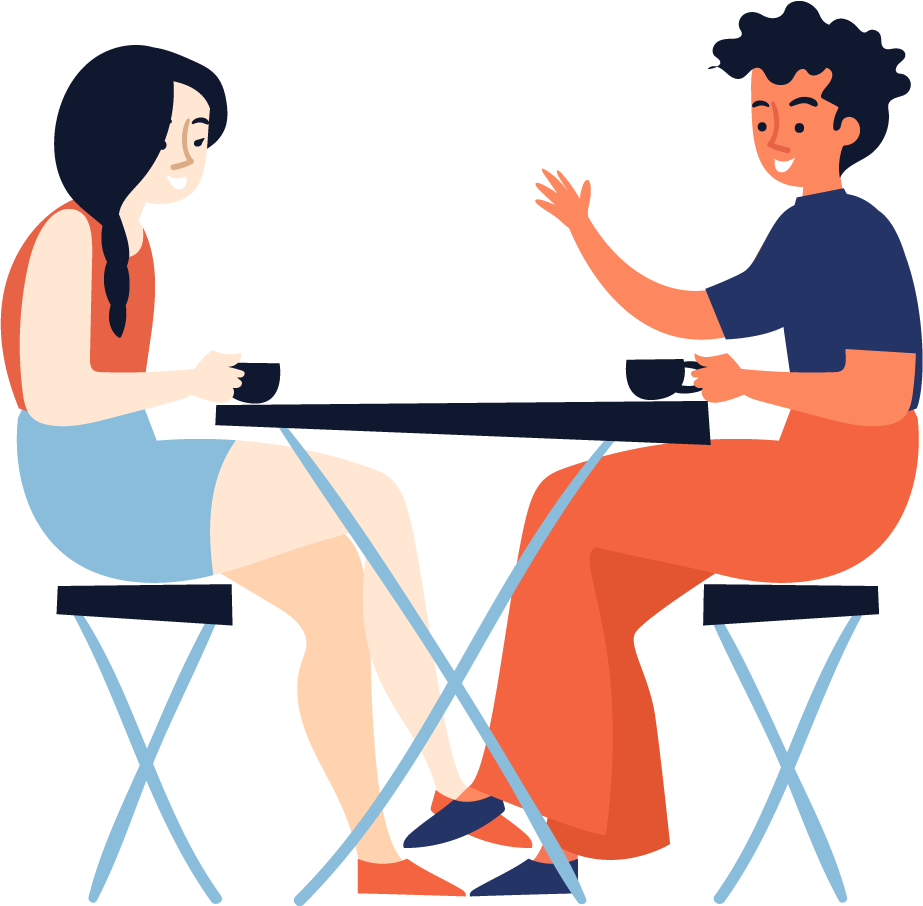 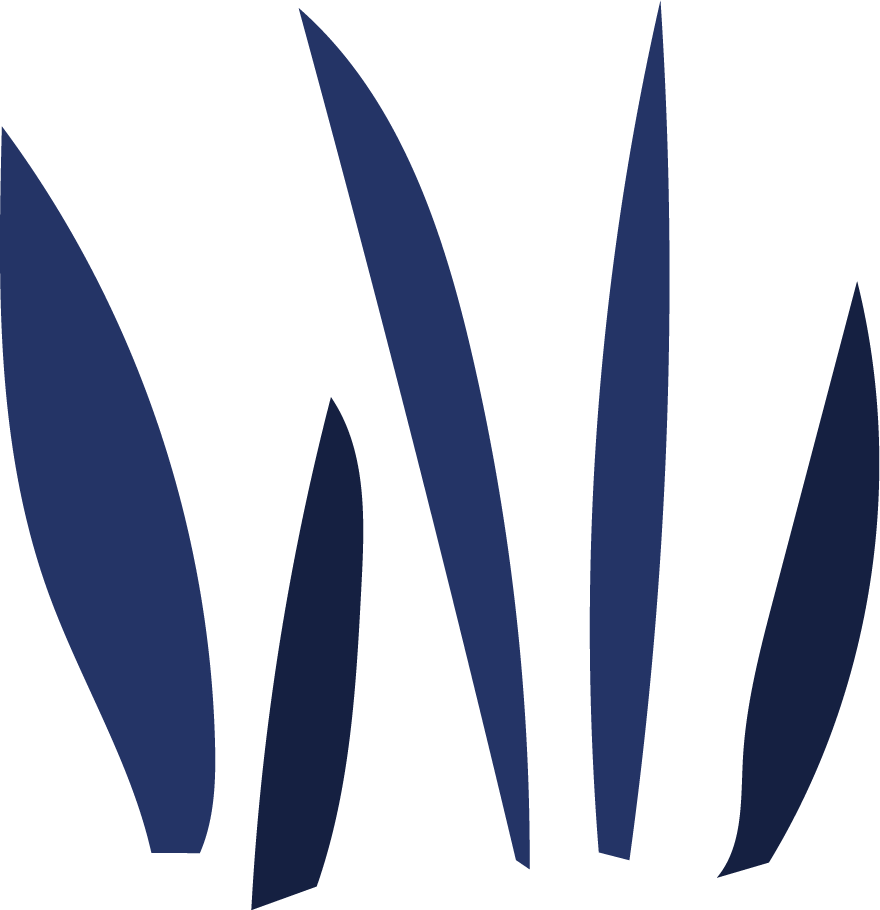 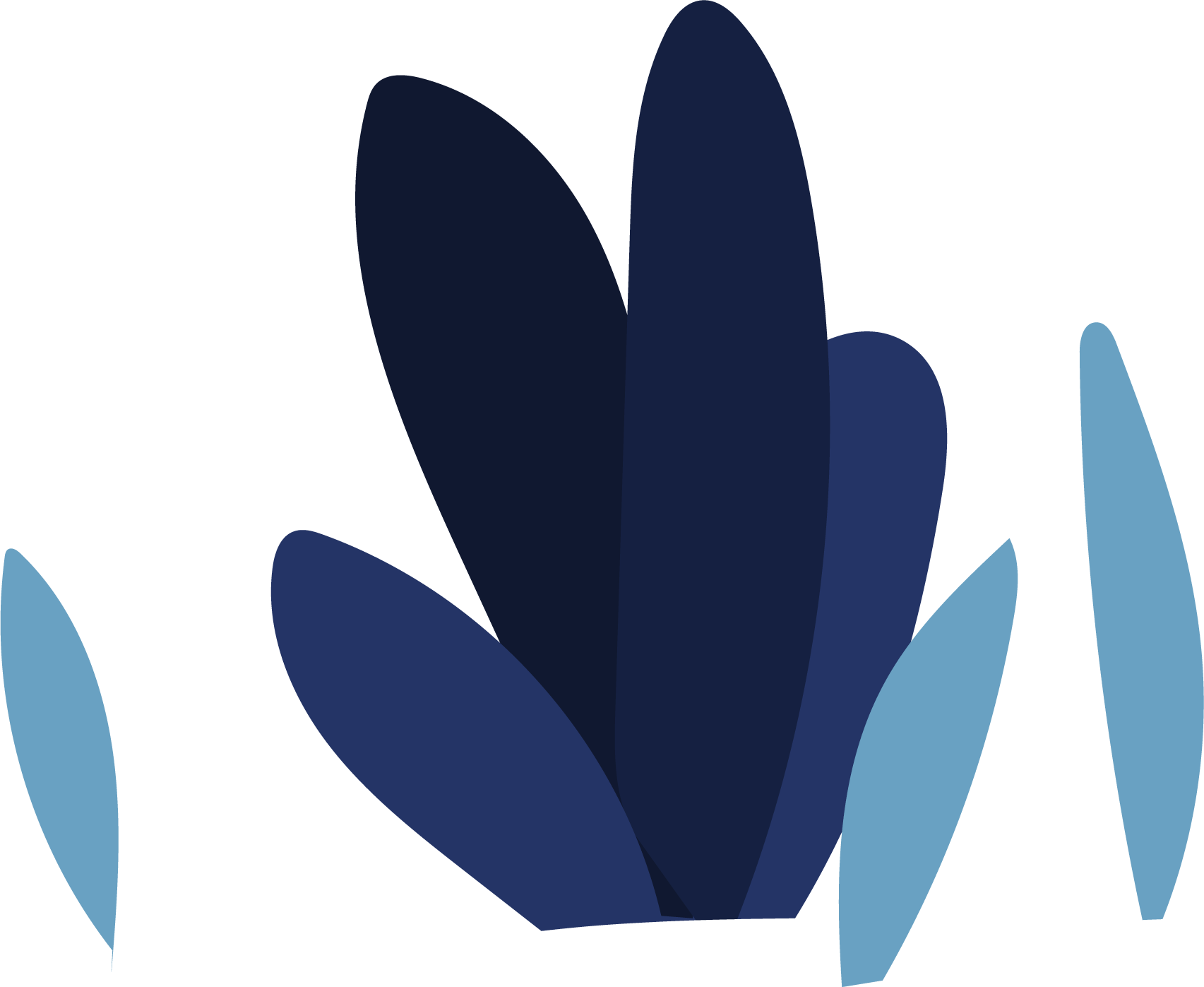 TEMEL KAVRAMLAR
ÜNİVERSİTE
REKTÖR
1
2
3
4
FAKÜLTE
DEKAN
FAKÜLTE SEKRETERİ
ÖĞRETİM ÜYESİ
5
6
7
8
1
2
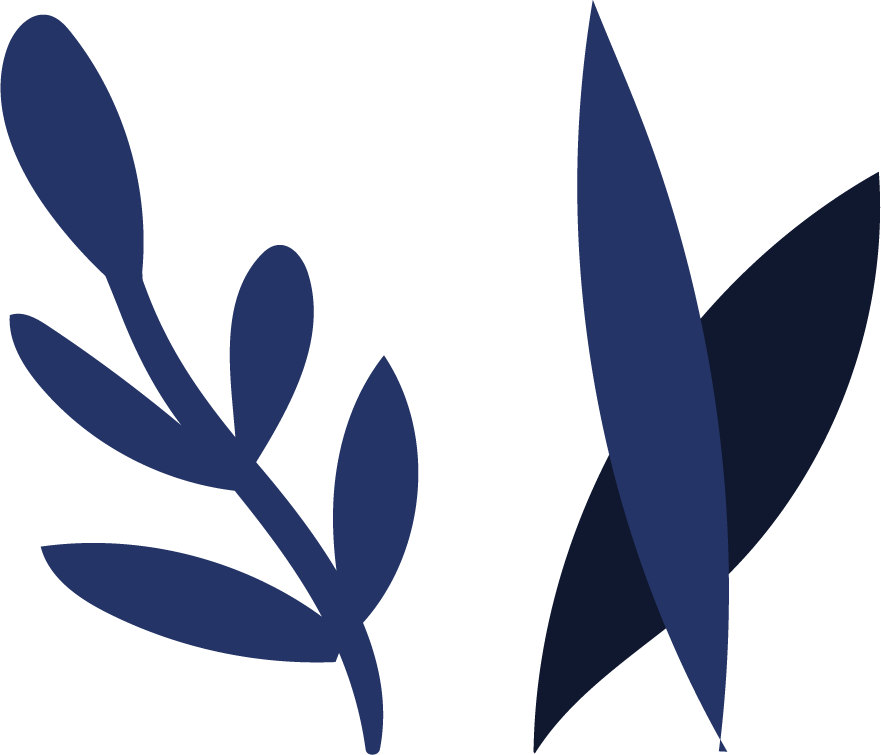 ARAŞTIRMA GÖREVLİSİ
BÖLÜM BAŞKANI
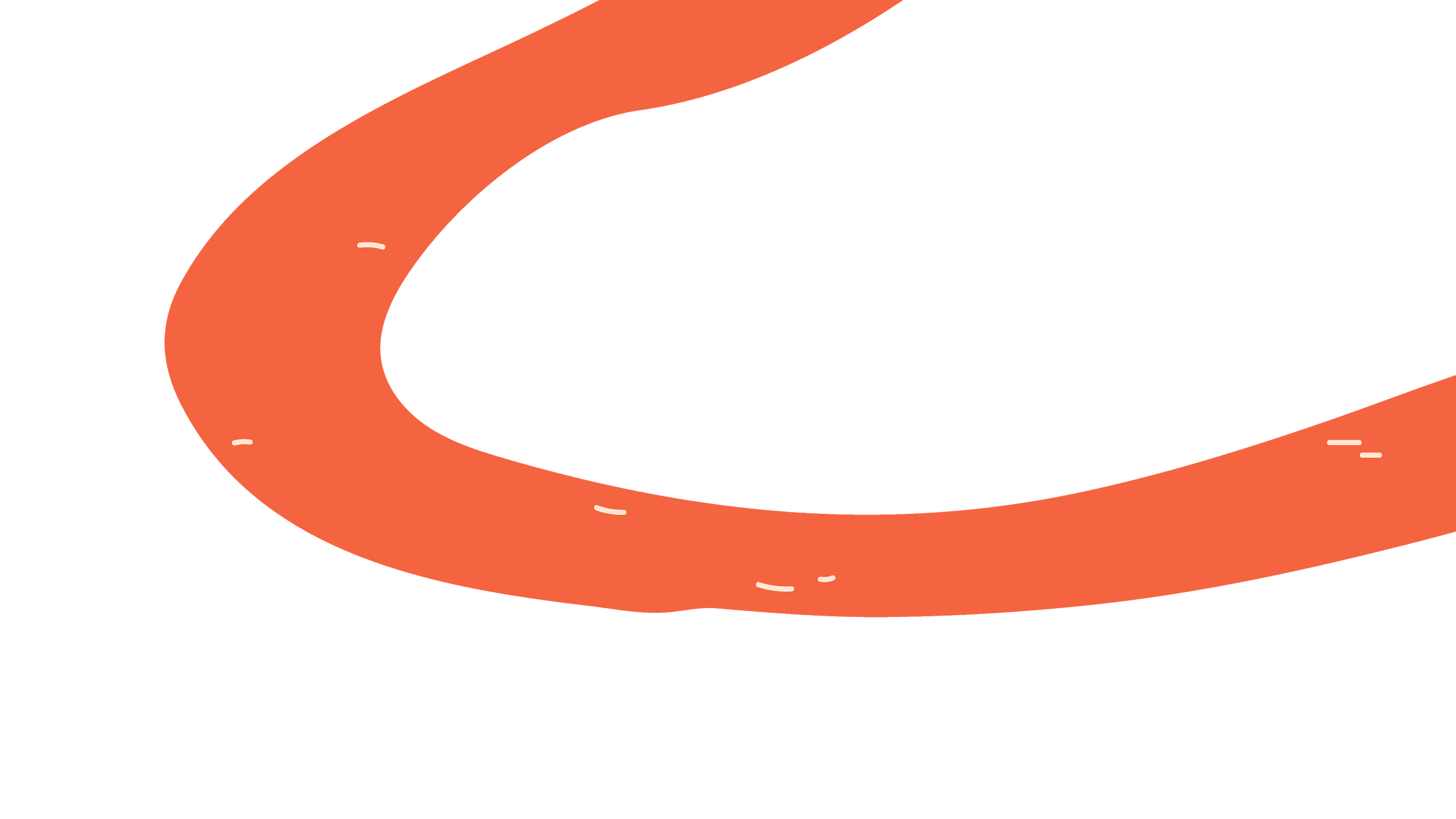 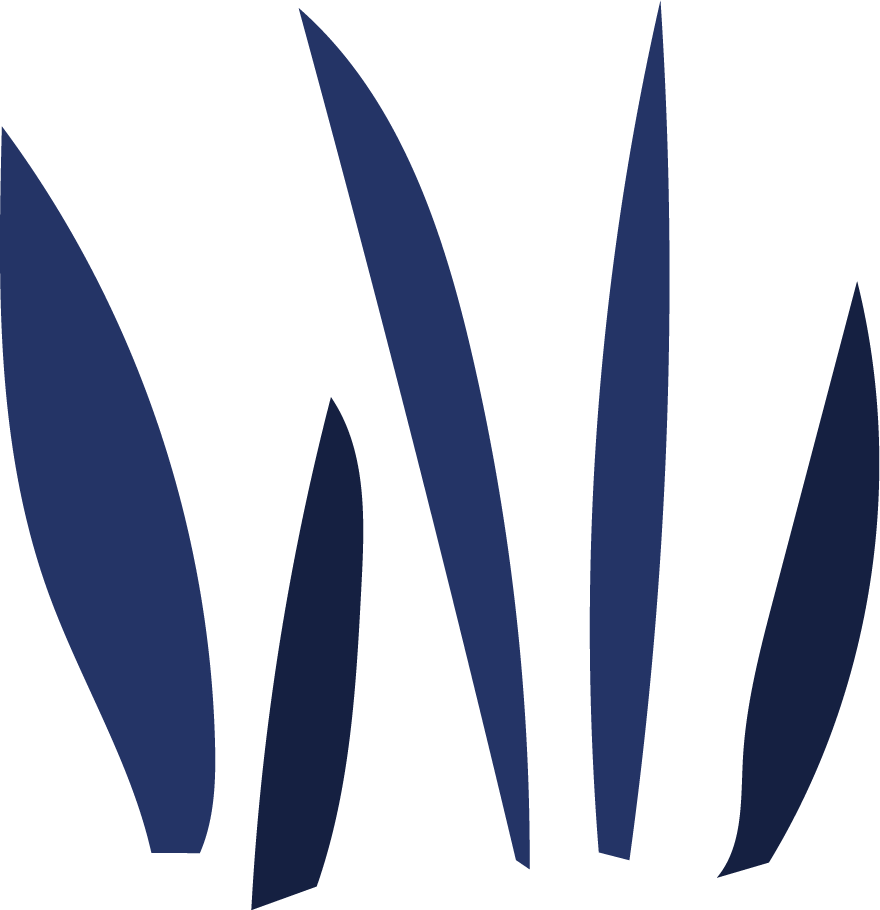 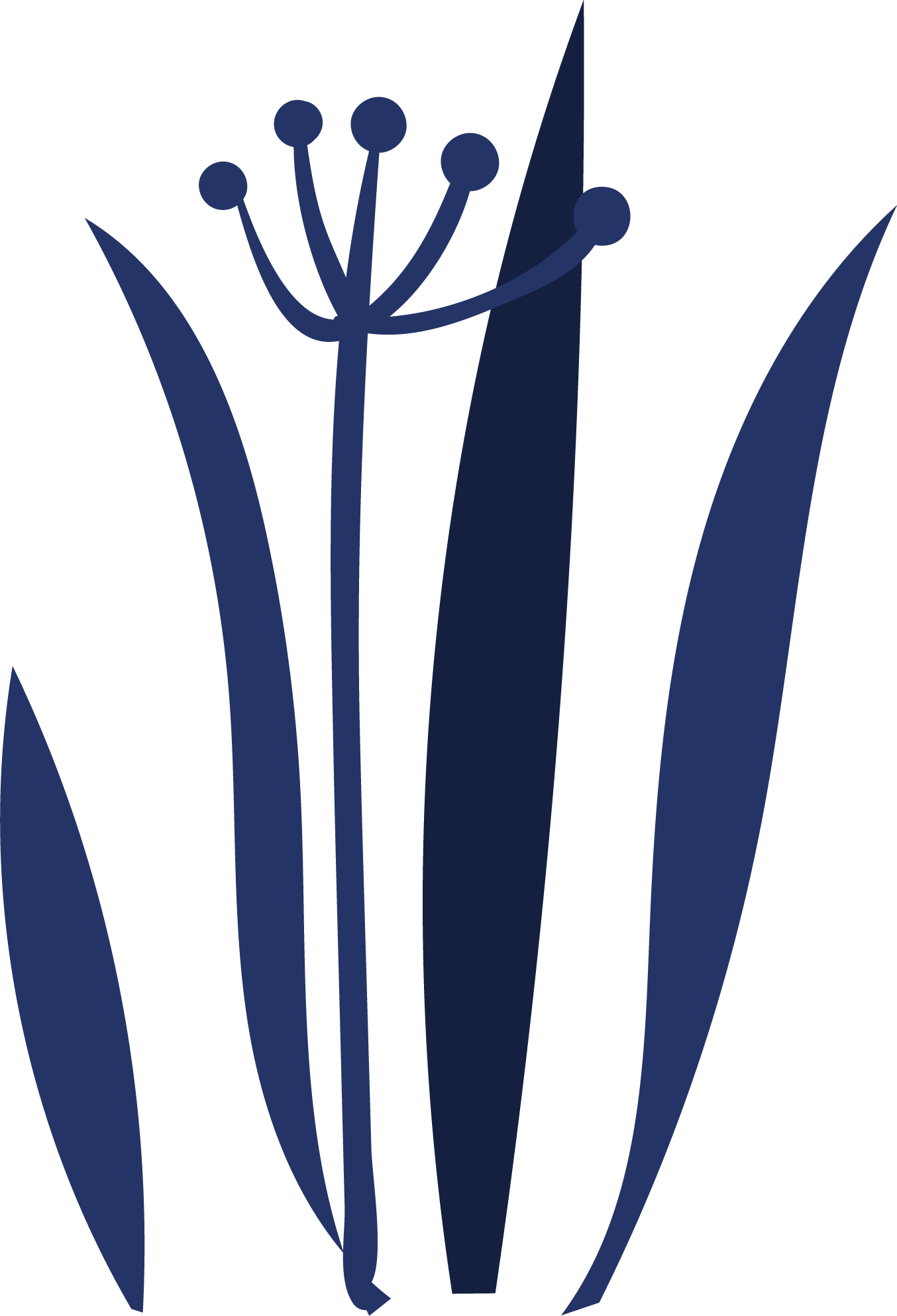 ÜNİVERSİTE
01
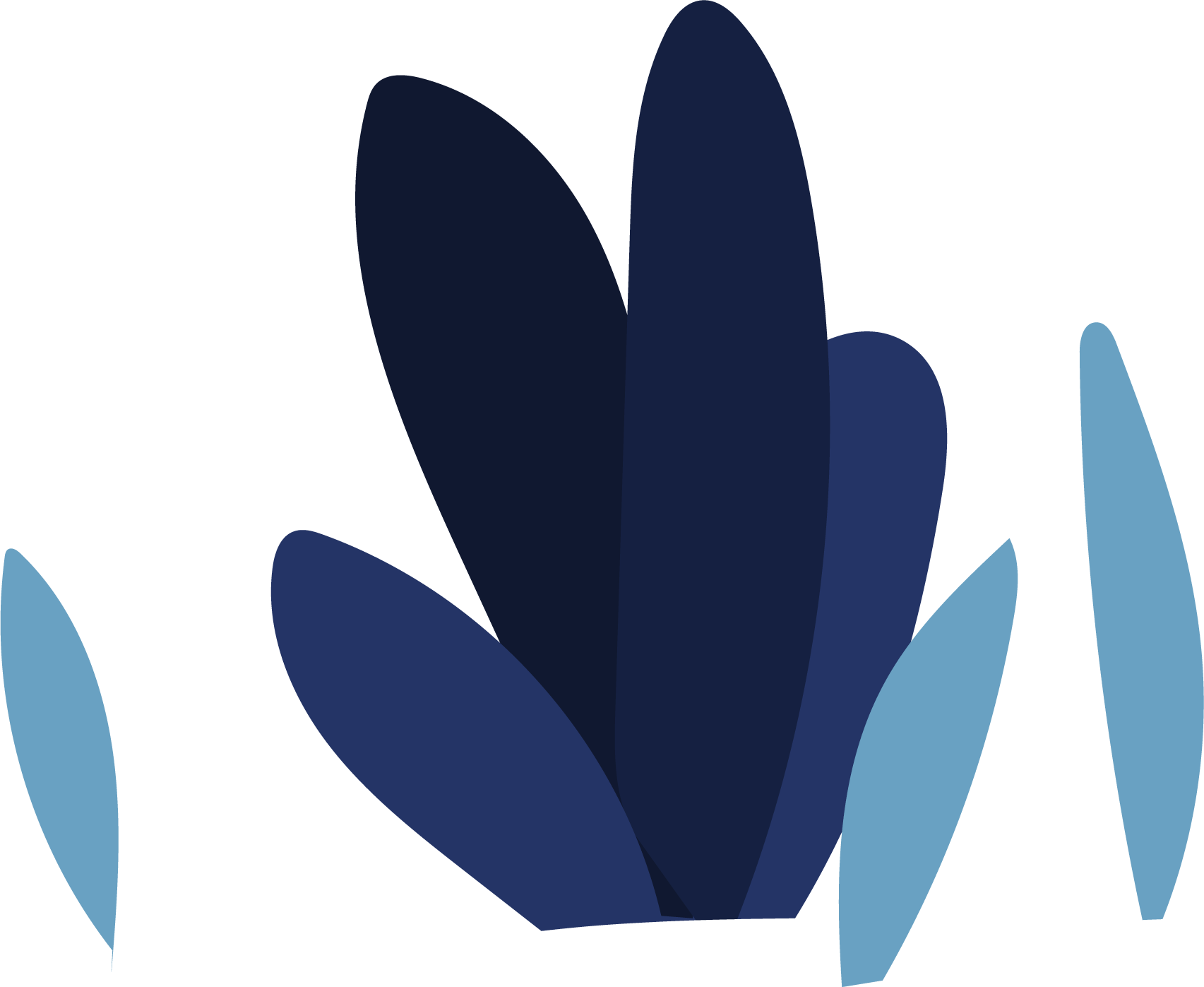 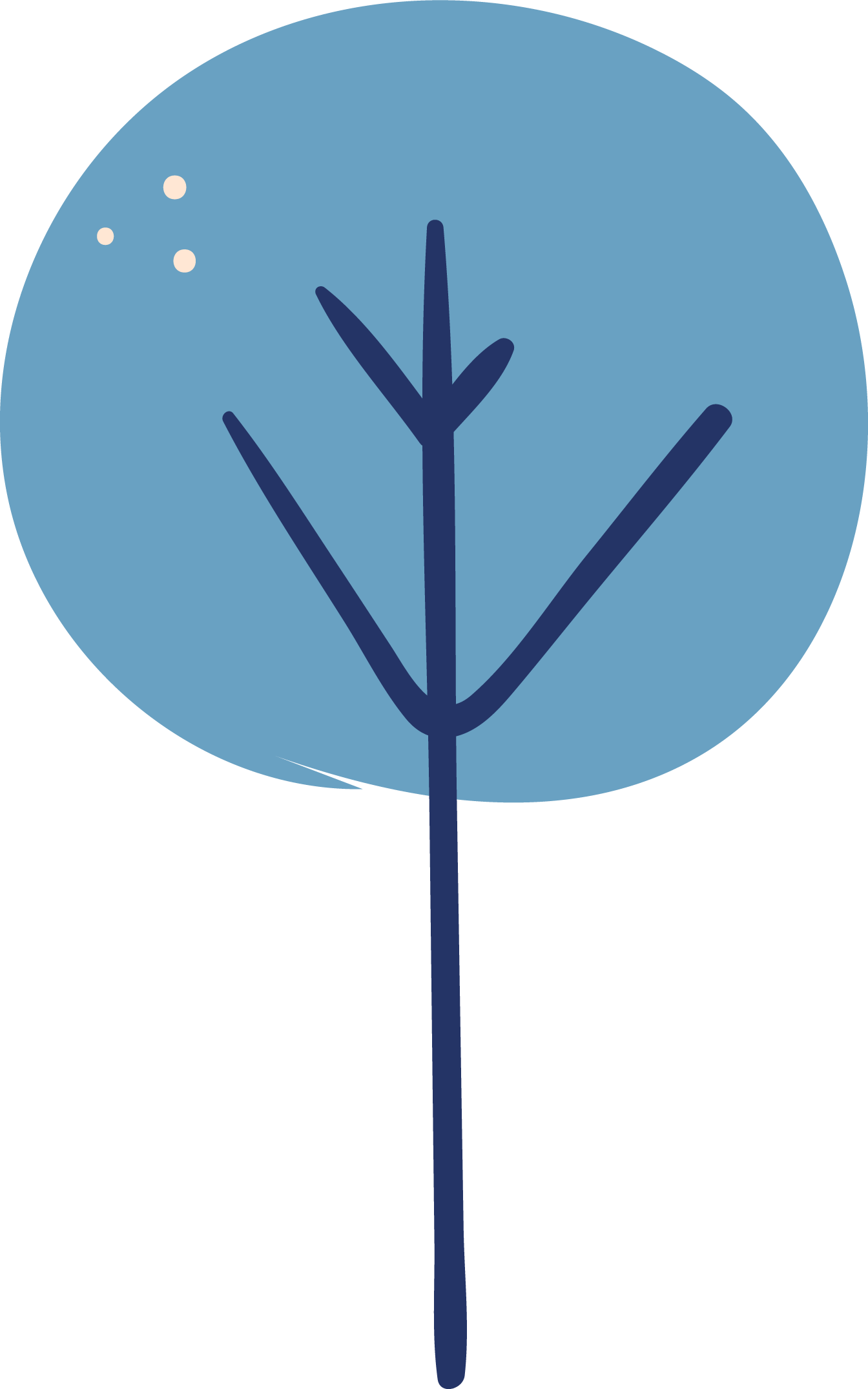 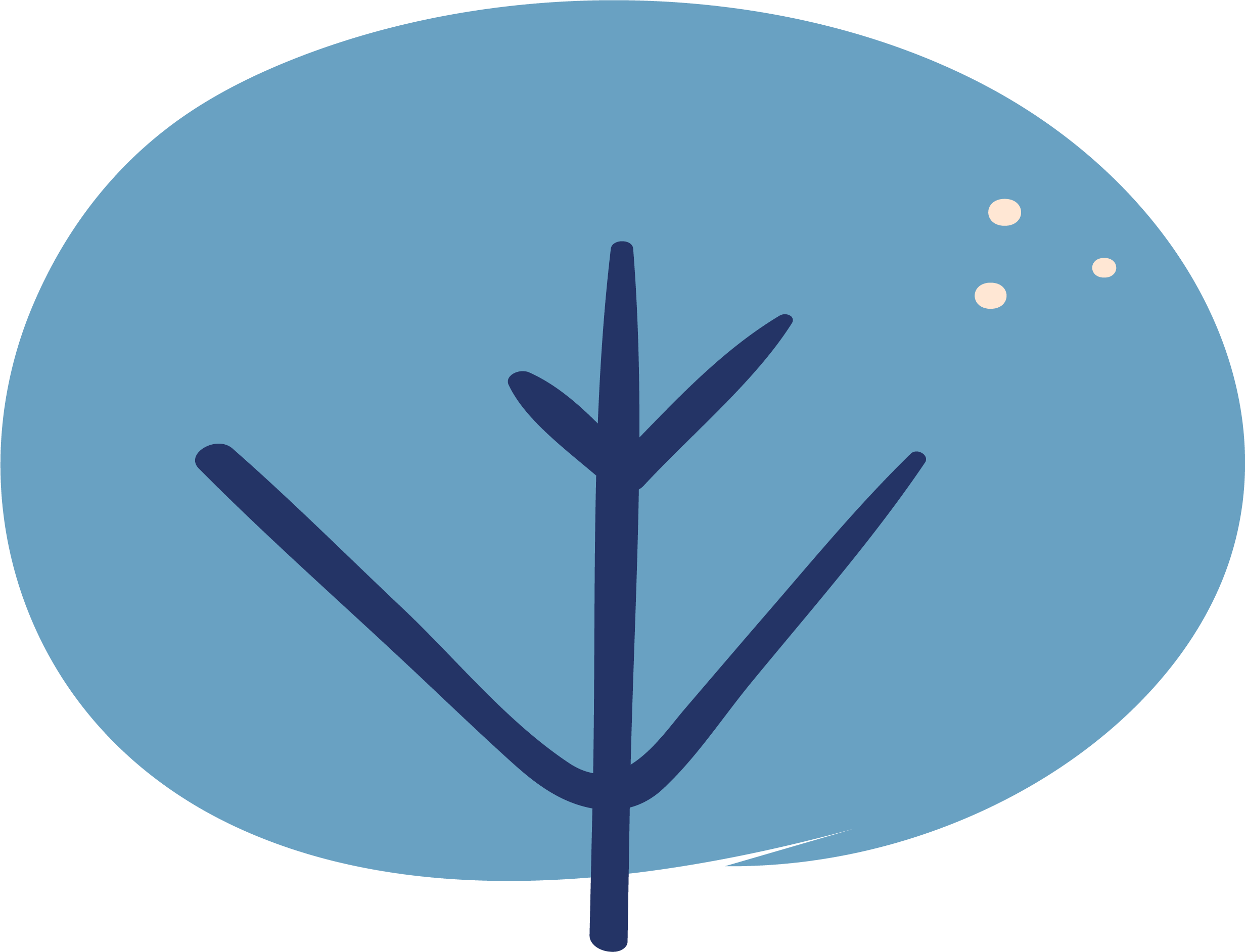 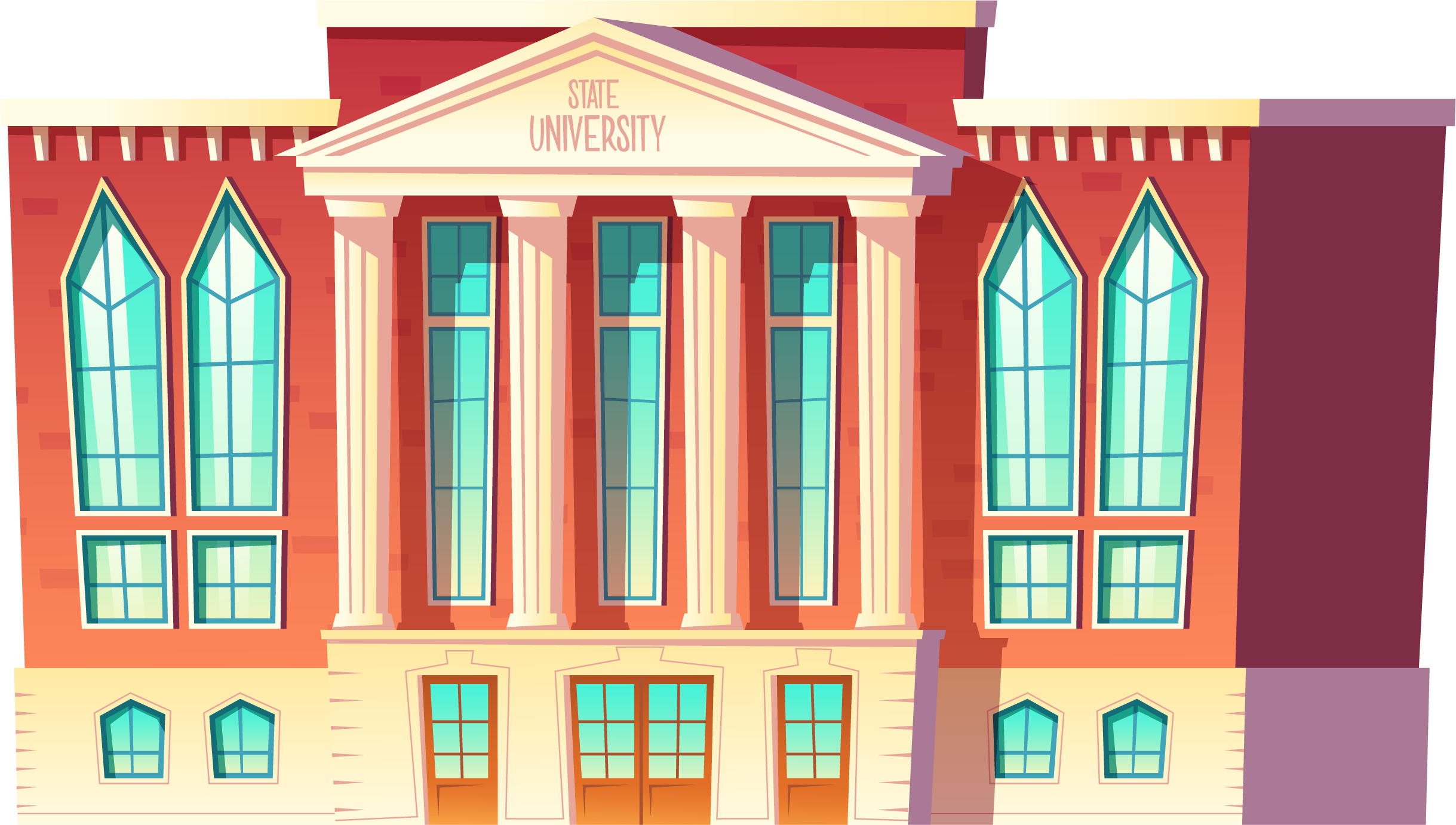 Bilimsel özerkliğe ve kamu tüzelkişiliğine sahip yüksek düzeyde eğitim - öğretim, bilimsel araştırma, yayın ve danışmanlık yapan; fakülte, enstitü, yüksekokul ve benzeri kuruluş ve birimlerden oluşan bir yükseköğretim kurumudur.
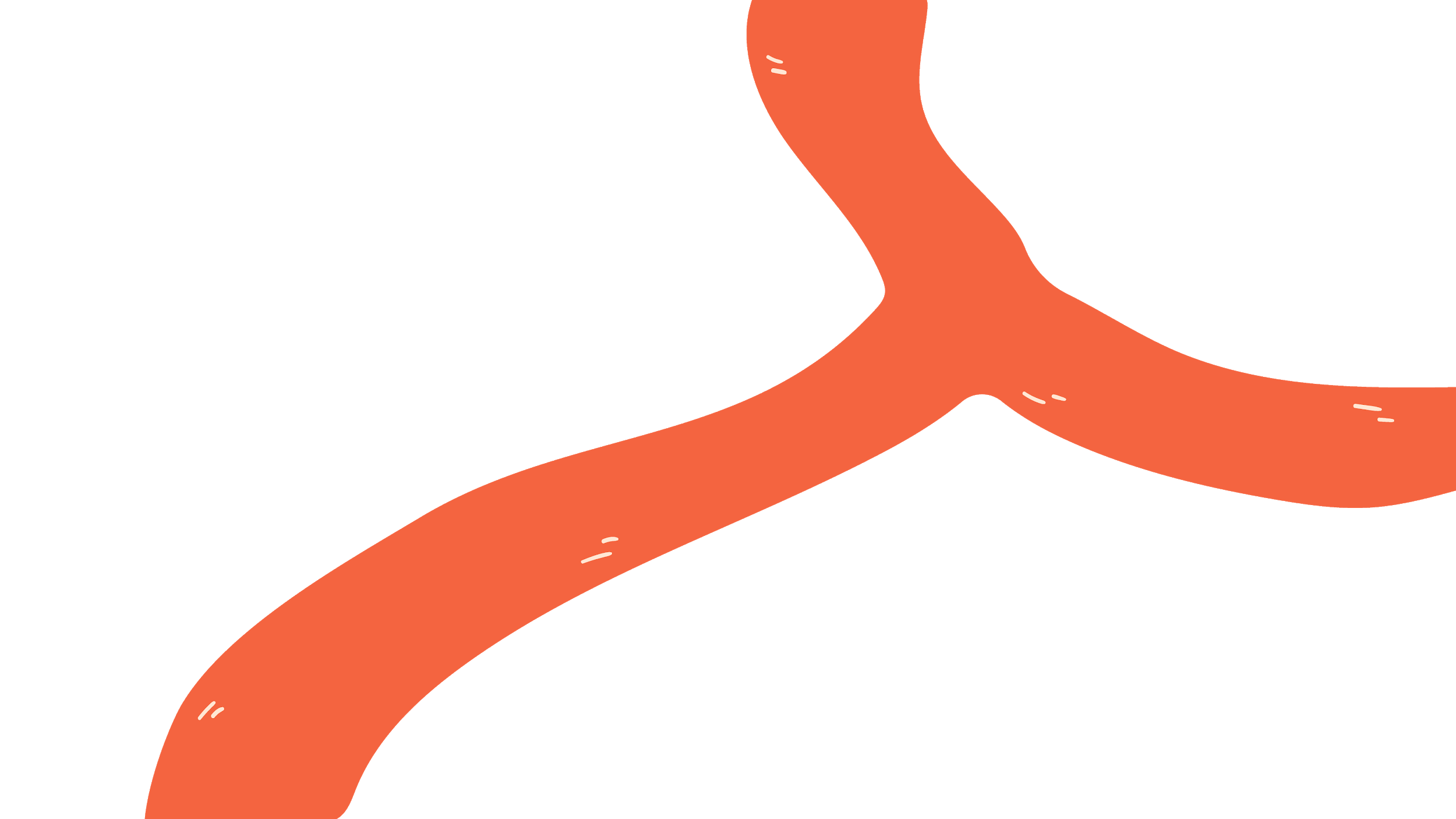 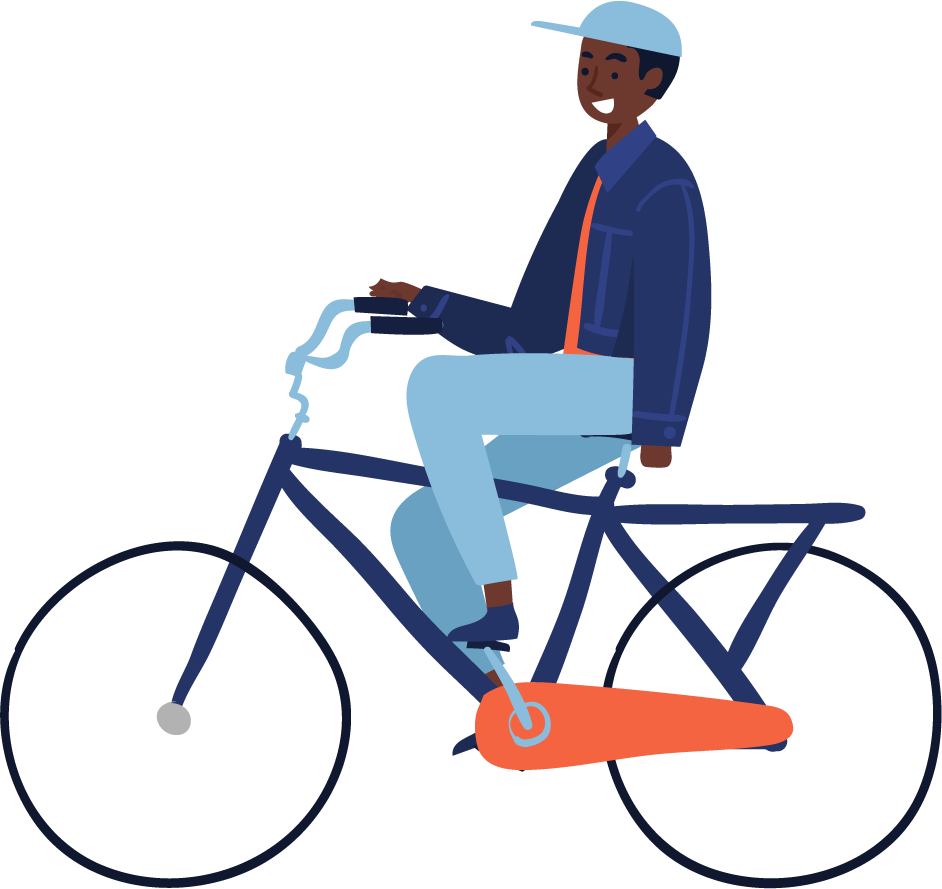 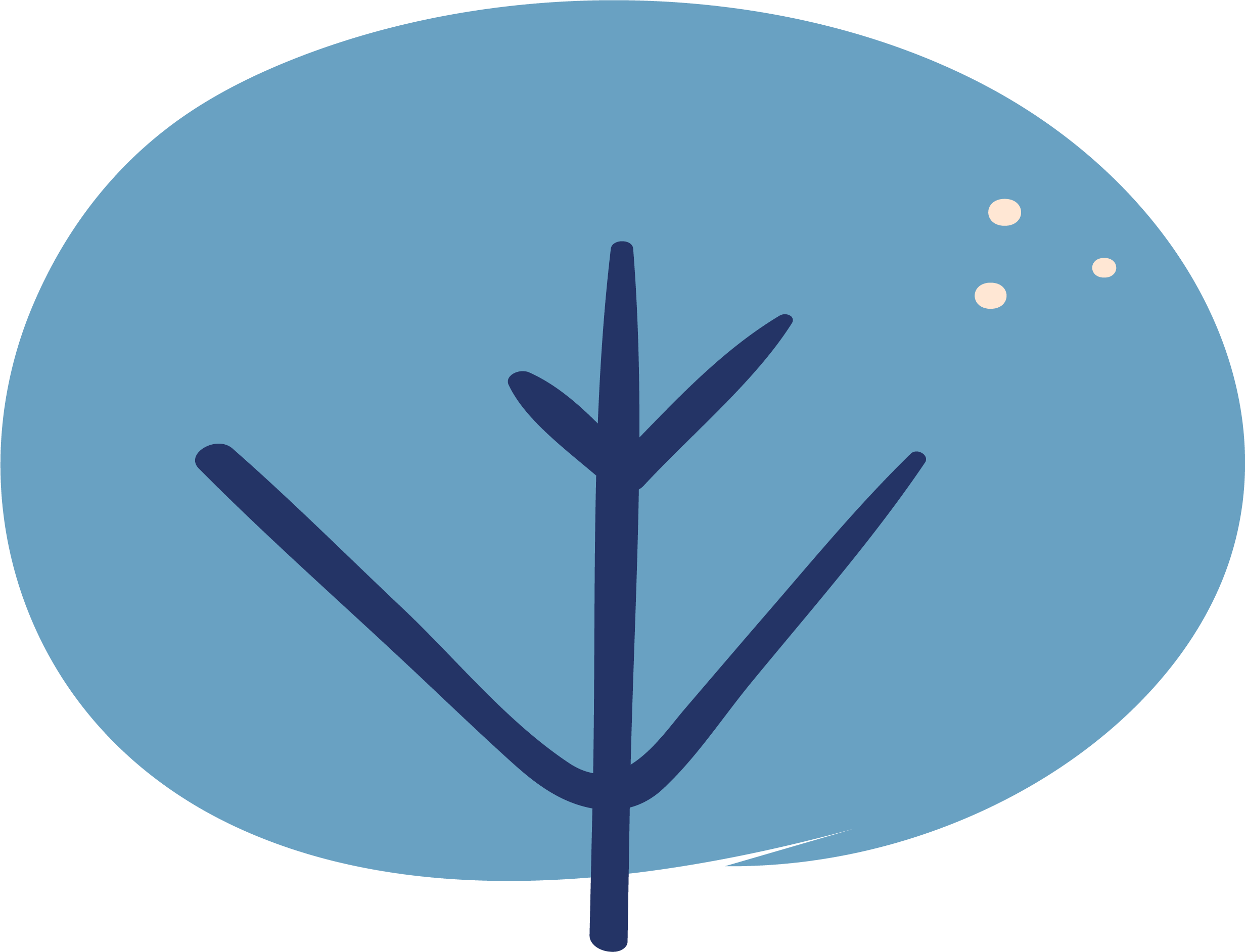 02
FAKÜLTE
Üniversitelere bağlı lisans eğitimi veren kurumlardır. Tıp fakültesi, Eğitim Fakültesi vb gibi. Yüksekokuldan farkı mesleğe yönelik uygulamalı eğitim vermek yerine akademik eğitim vermeye yöneliktir.
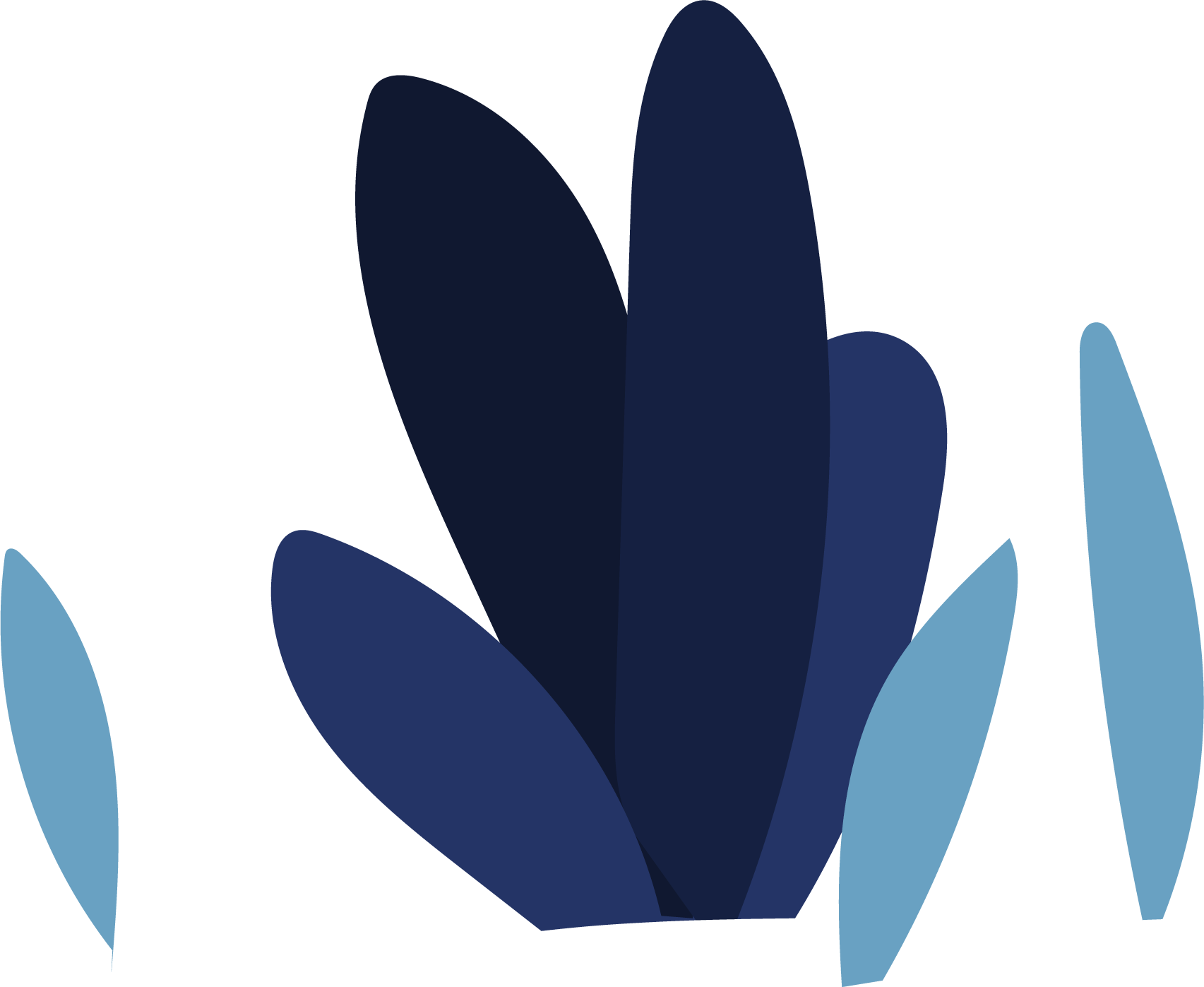 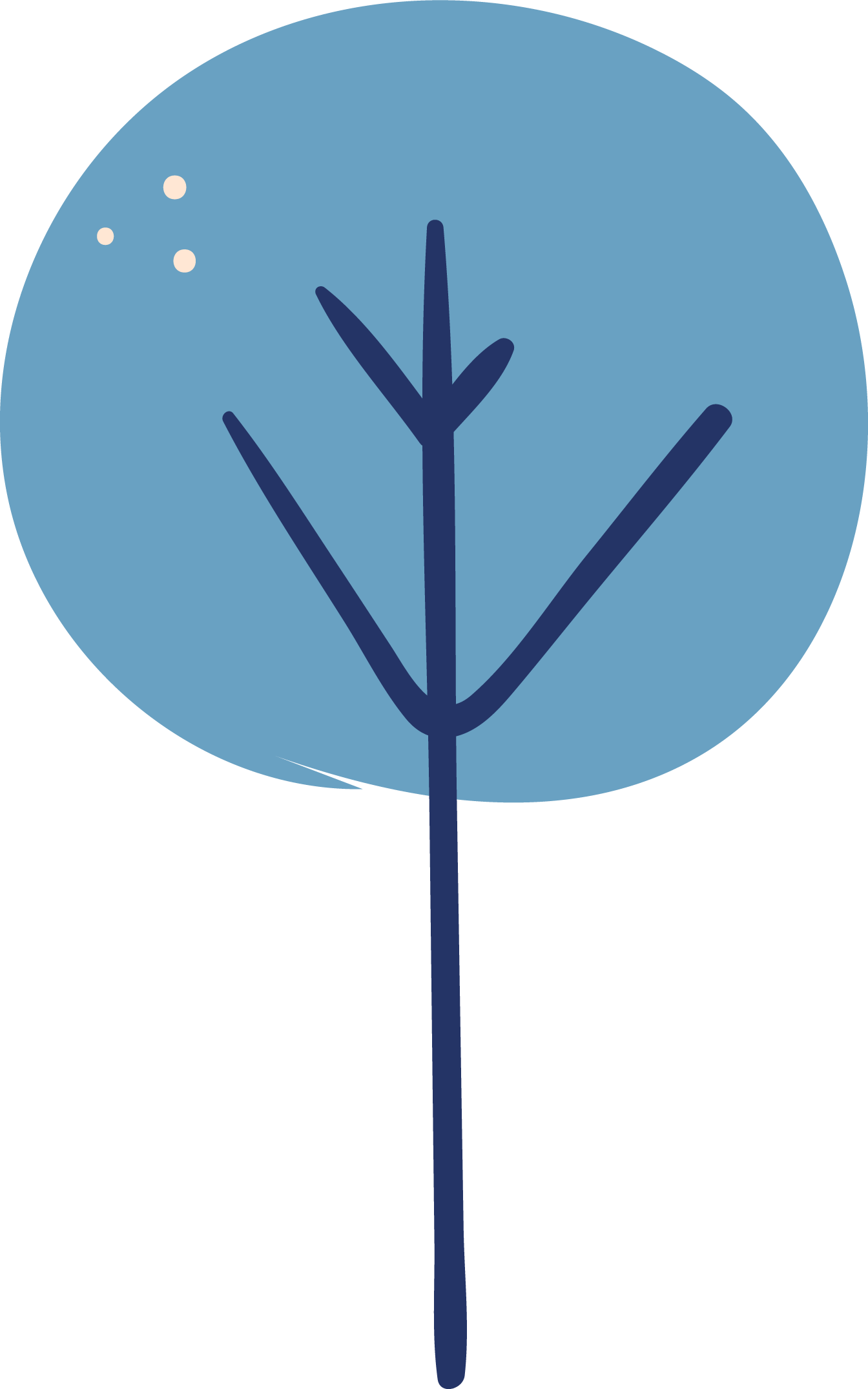 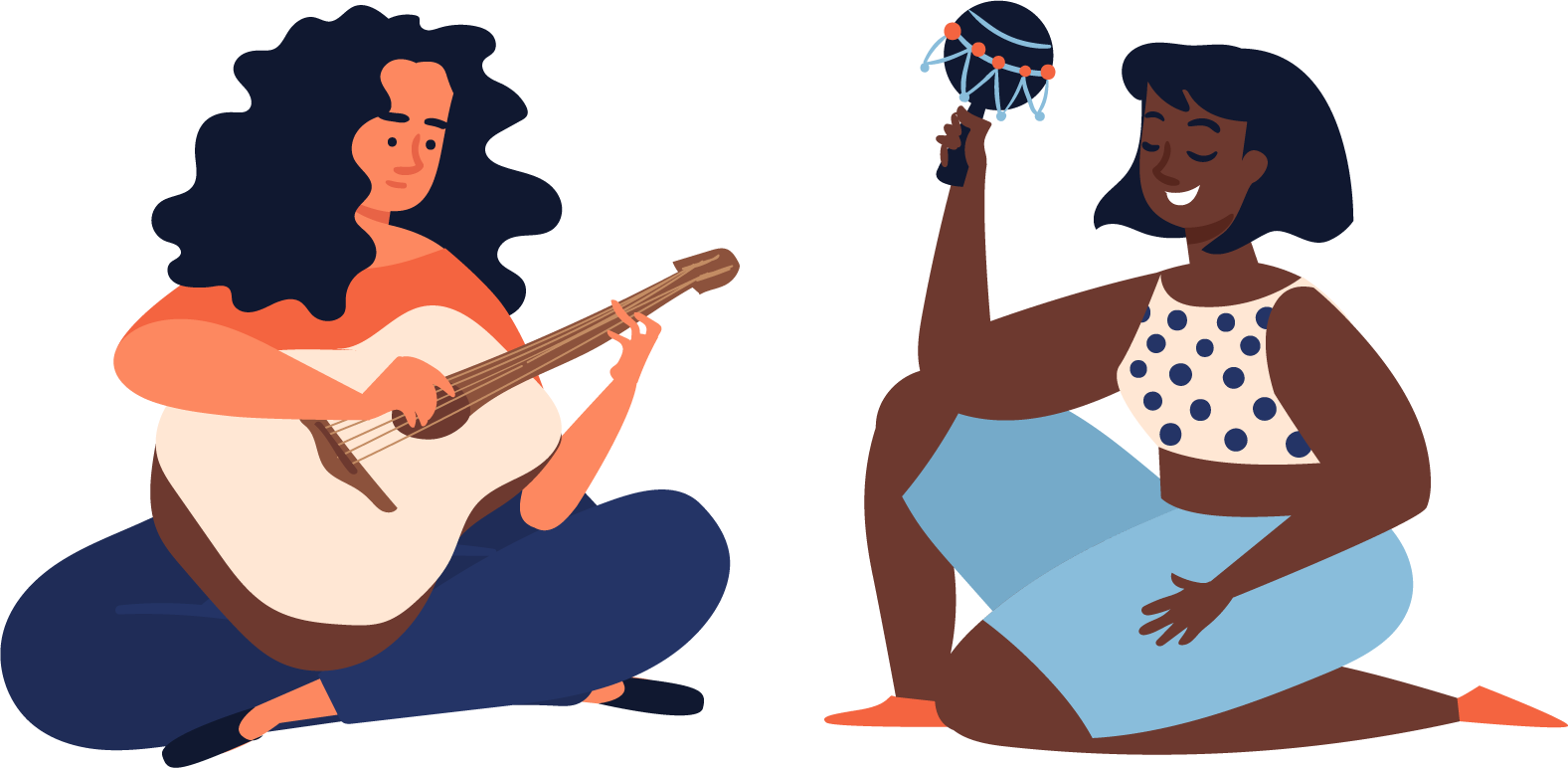 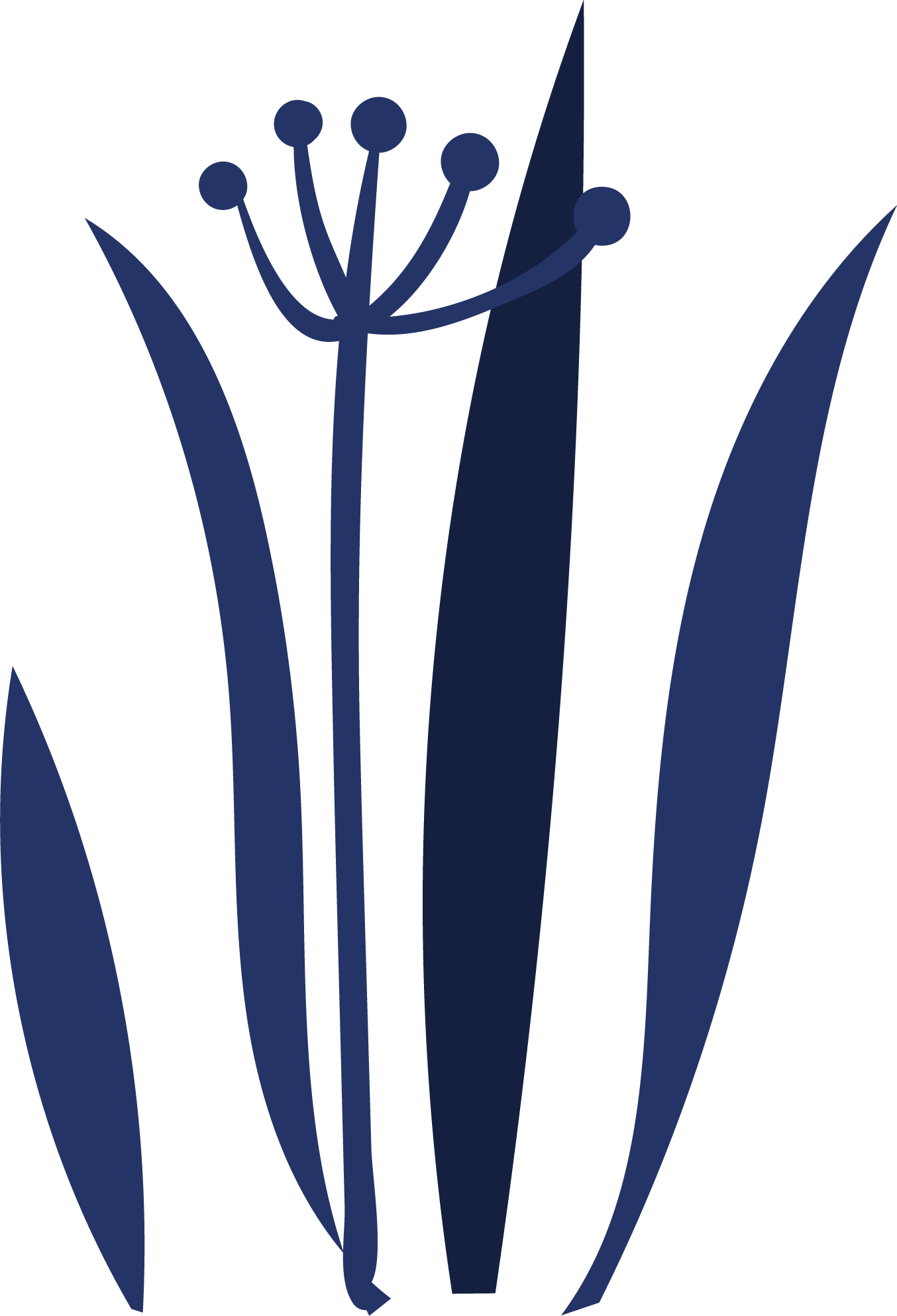 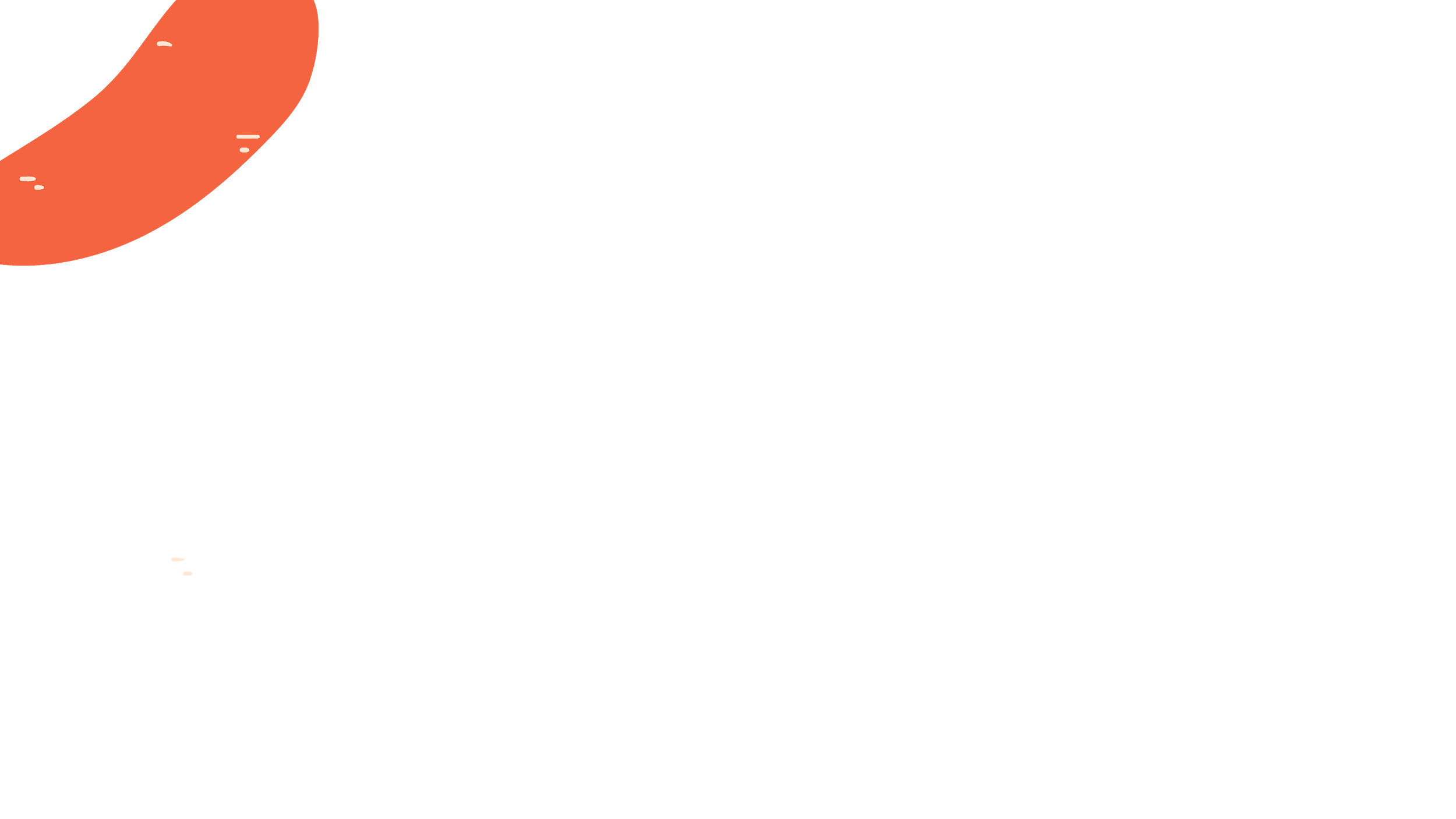 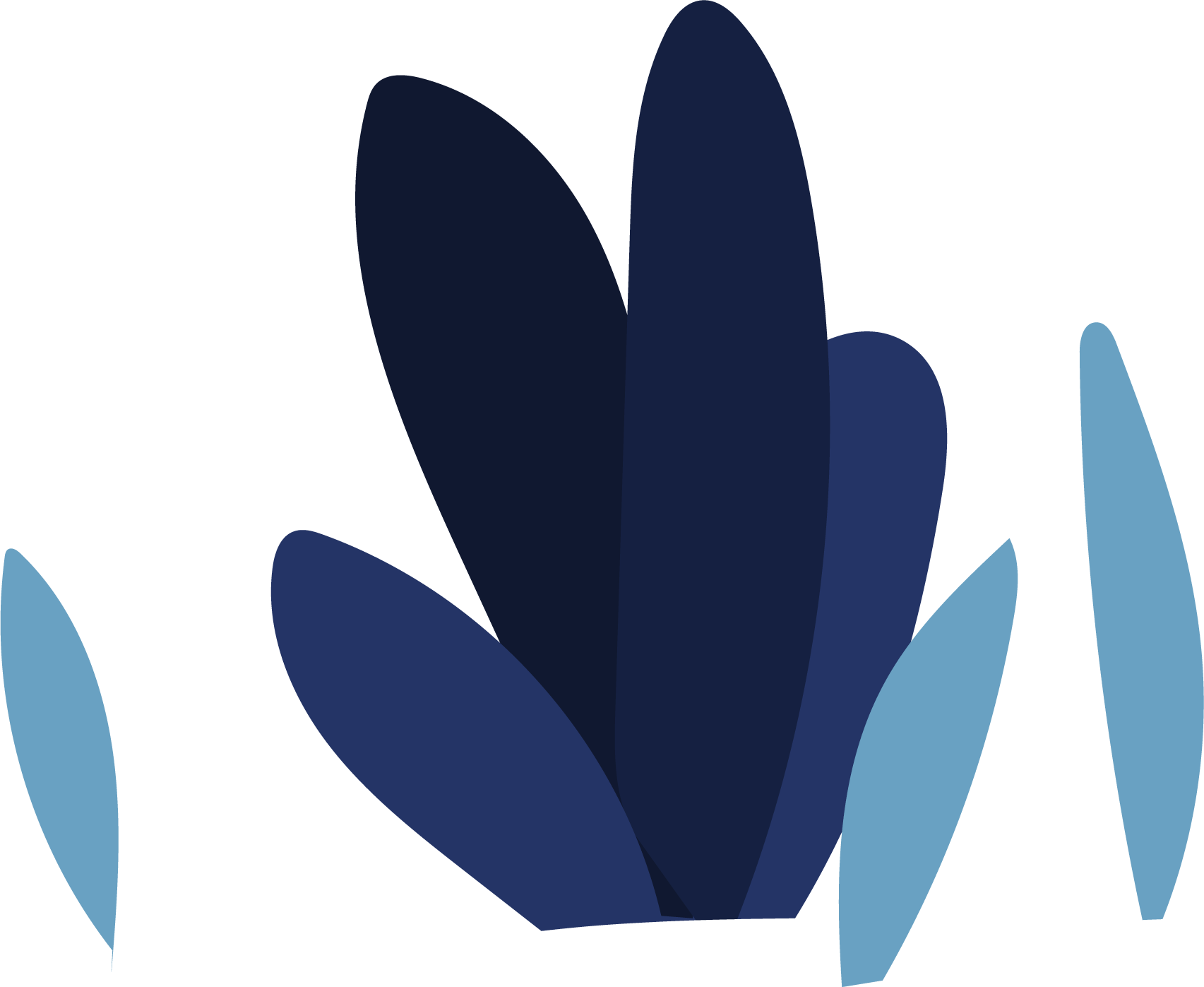 REKTÖR
03
Bir üniversiteyi yasalar uyarınca yöneten, üniversitenin tüzelkişiliğini temsil eden, öğretimin düzenli yürütülmesinden vb. sorumlu kimse.
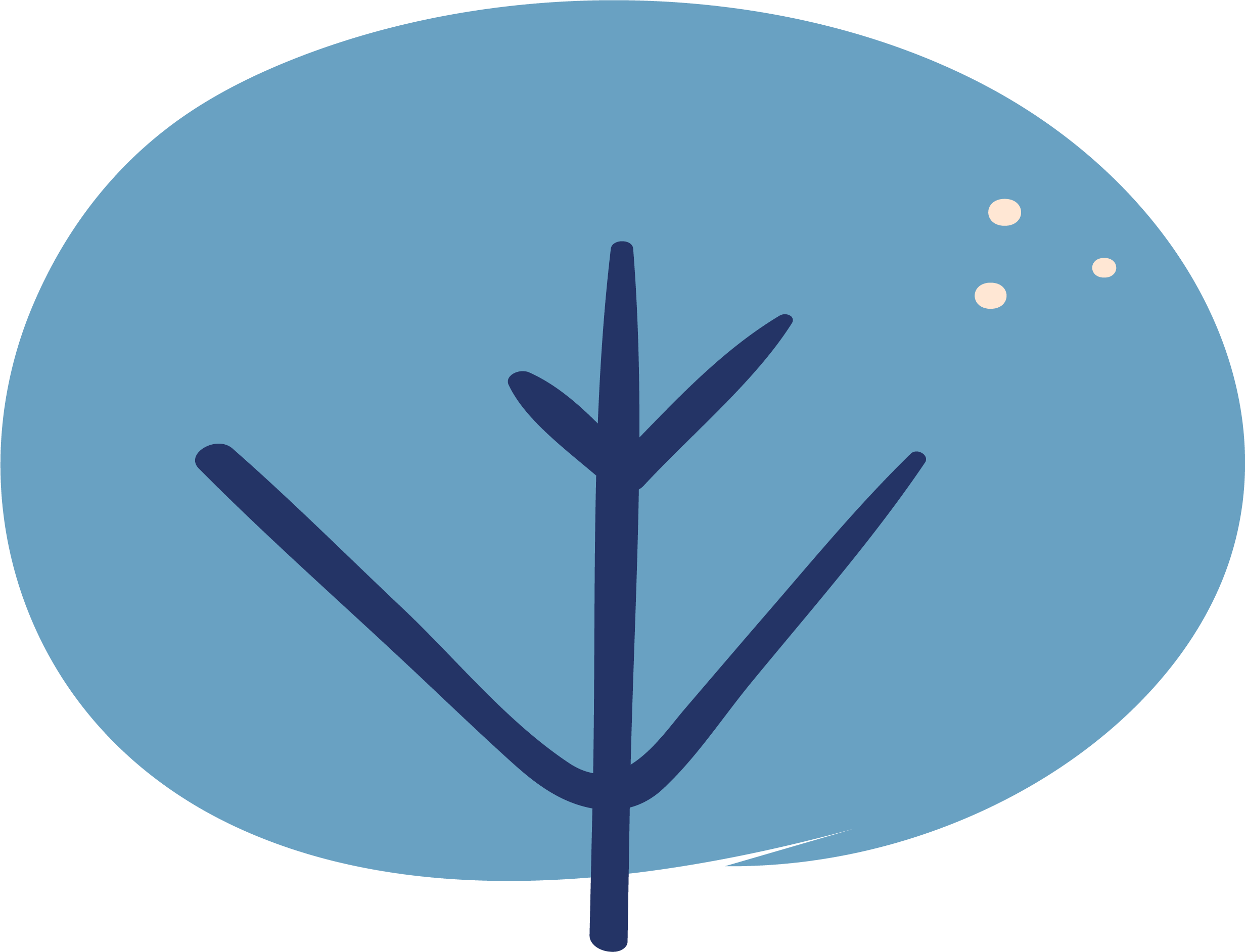 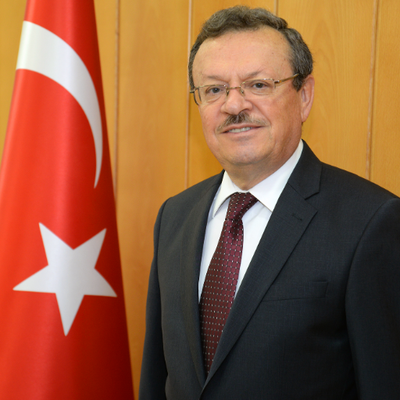 Neptune
Mars
Venus
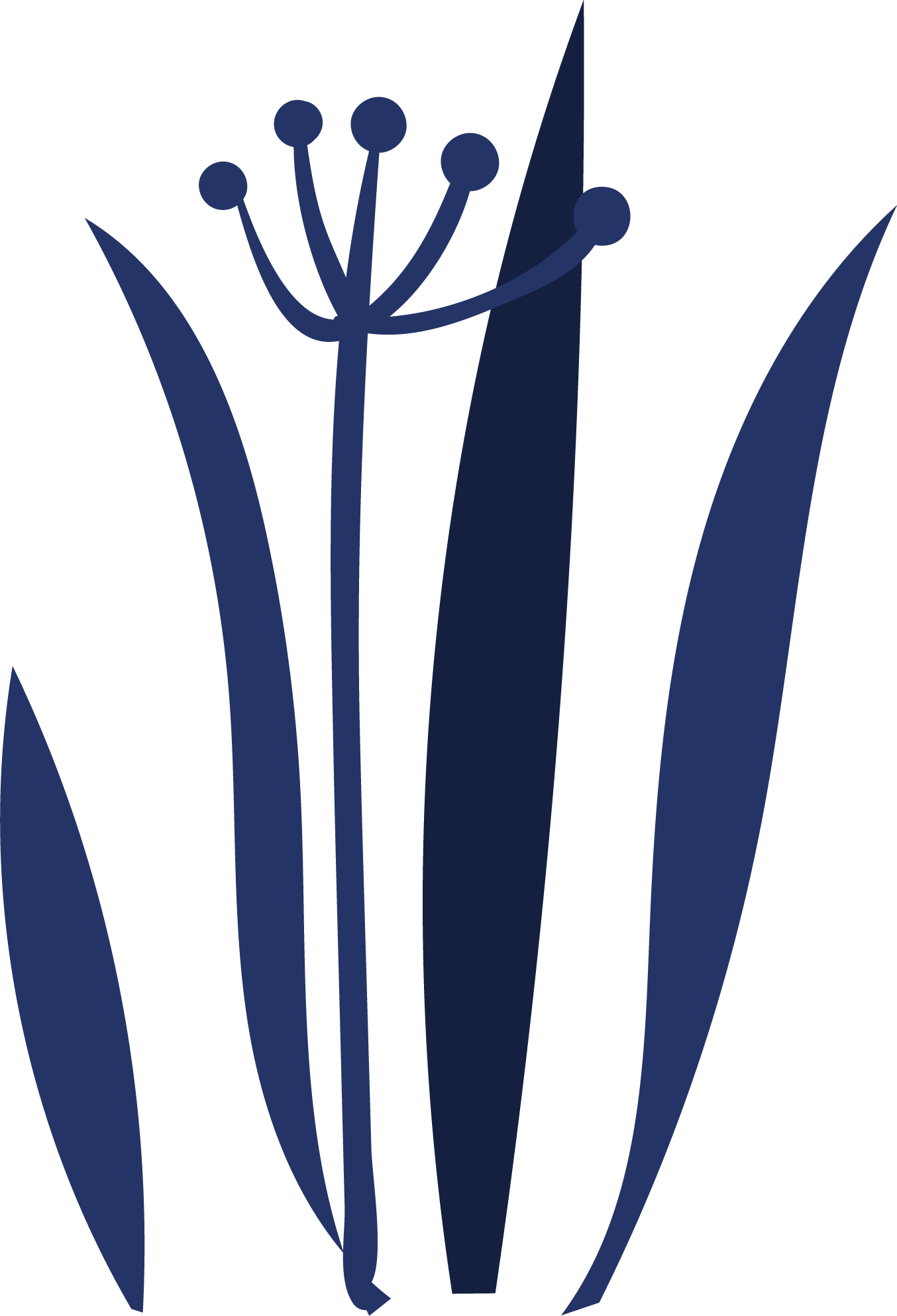 Prof. Dr. Ahmet Saim Kılavuz
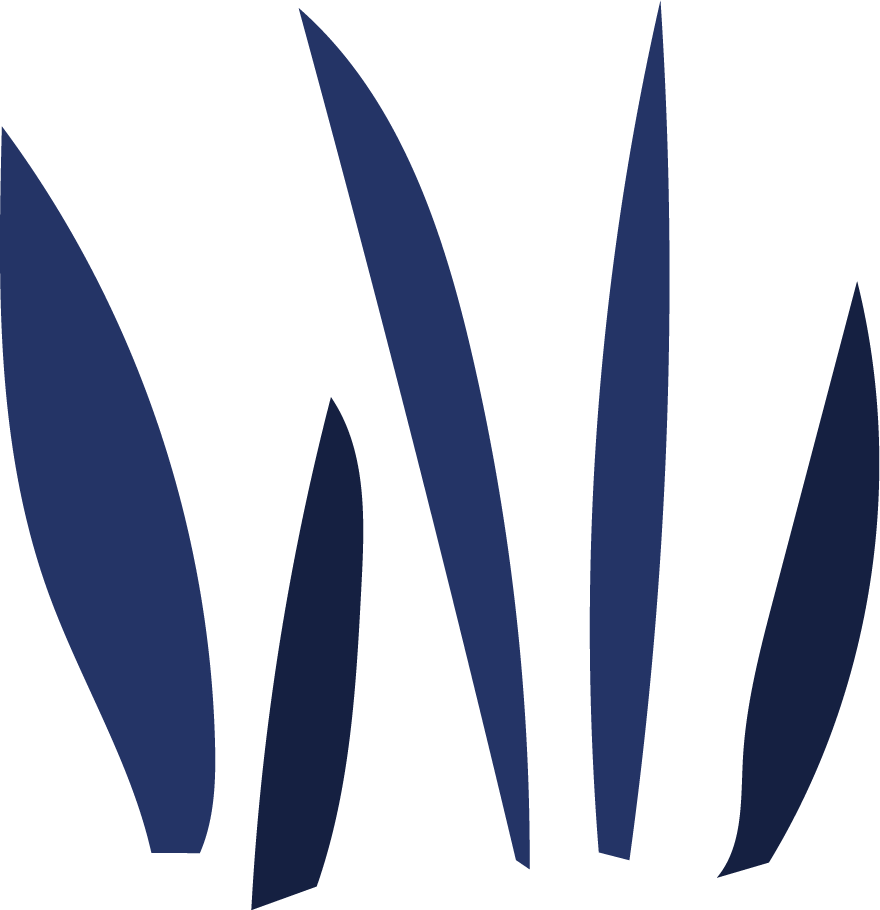 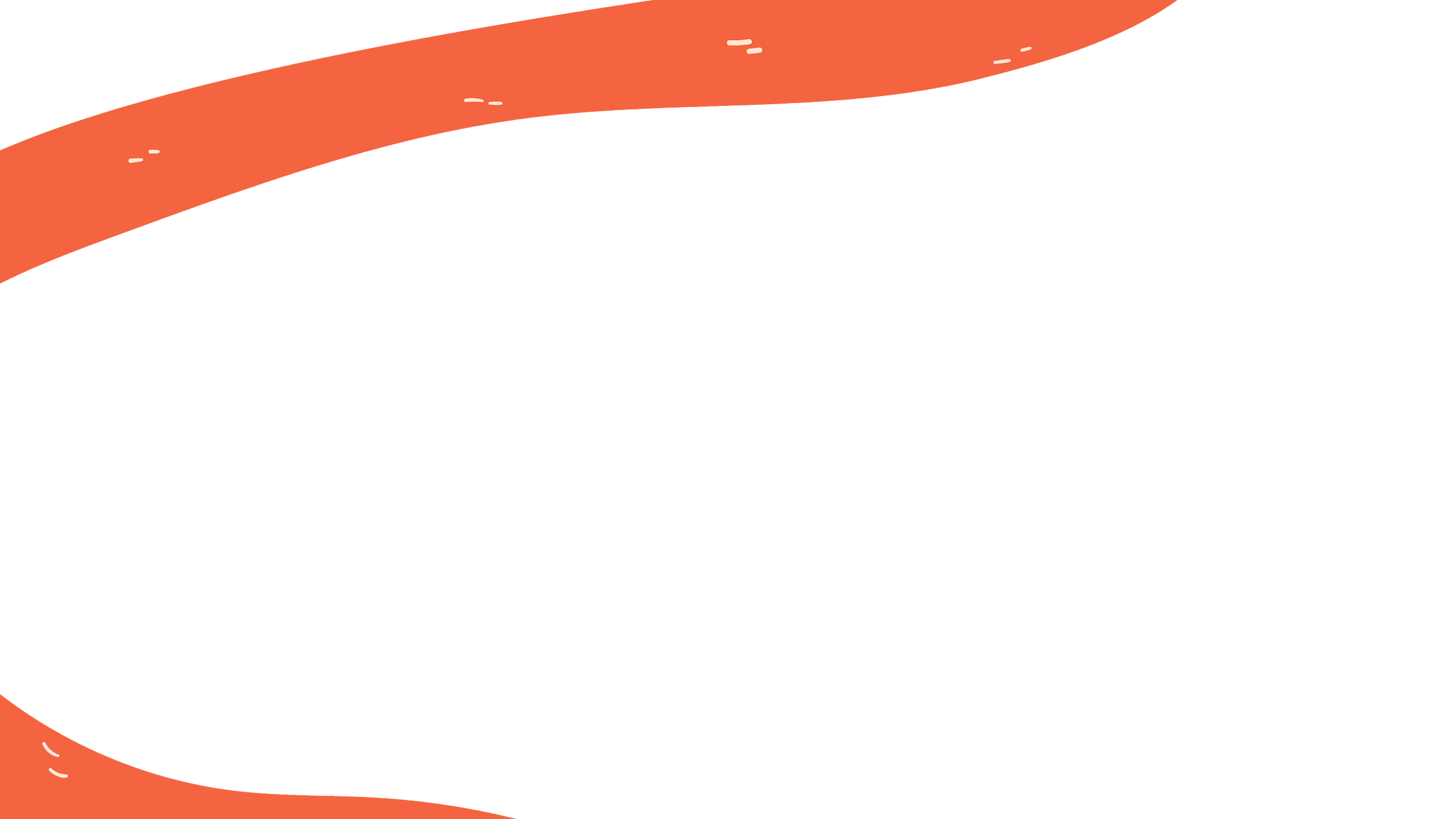 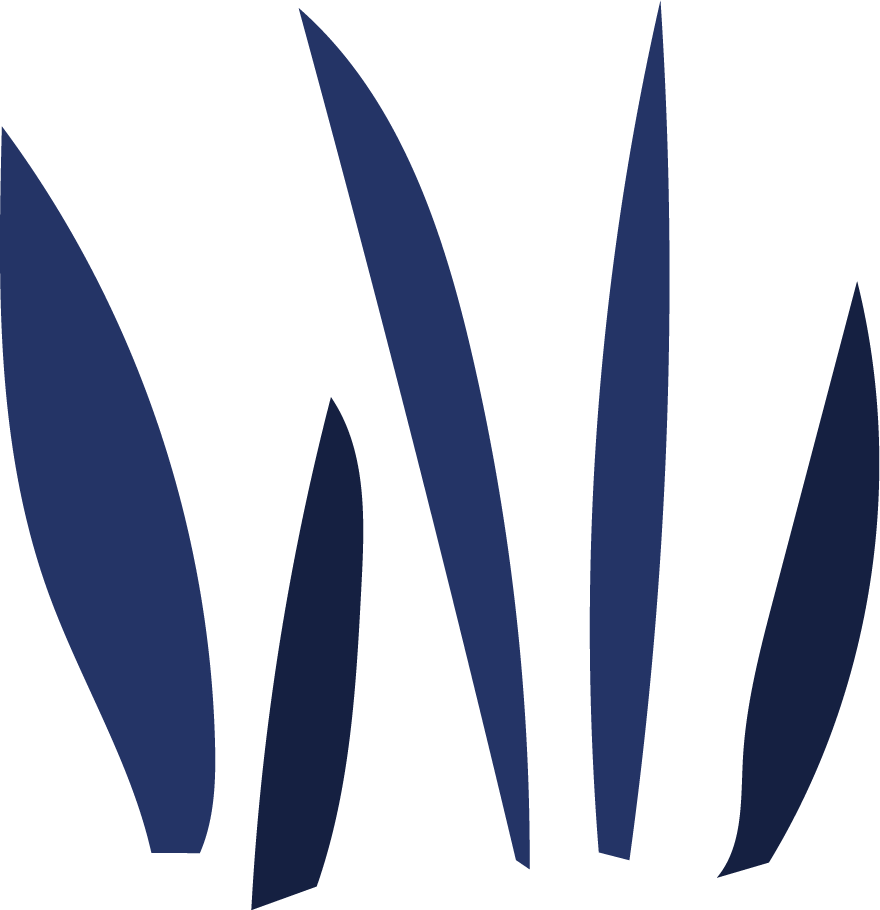 04
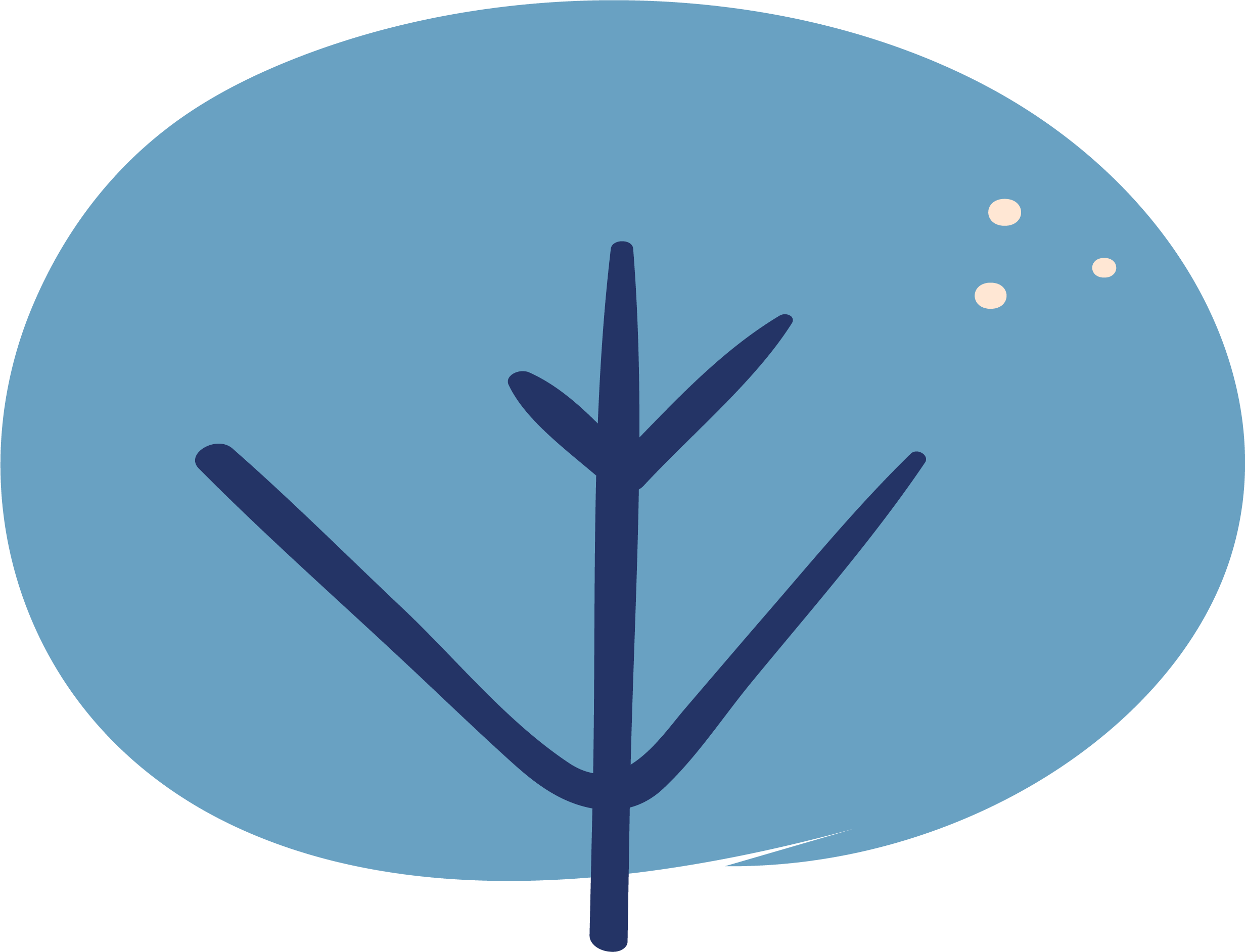 DEKAN
Dekan; bir fakültede bulunan ve en fazla yetkiye sahip olan yöneticidir.
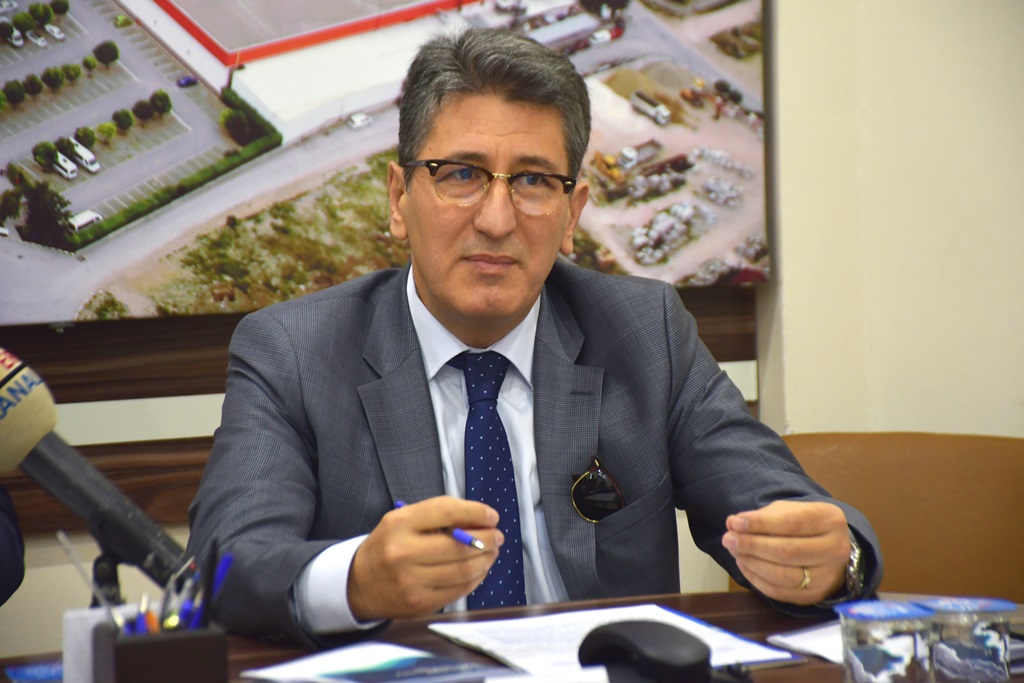 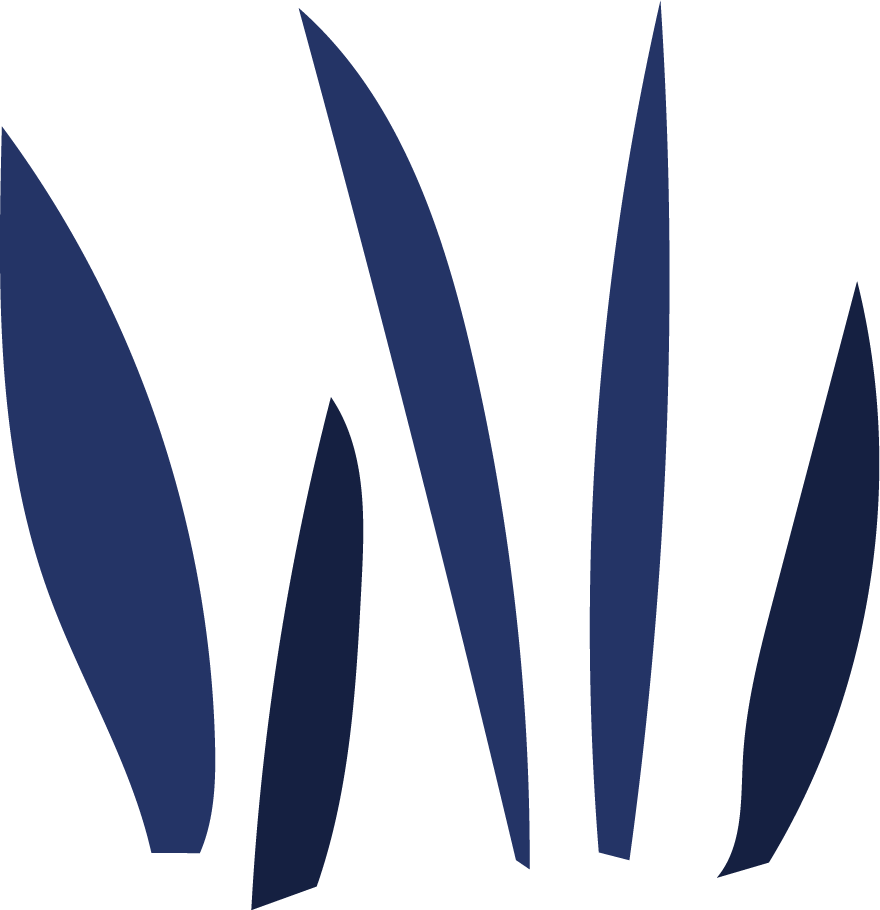 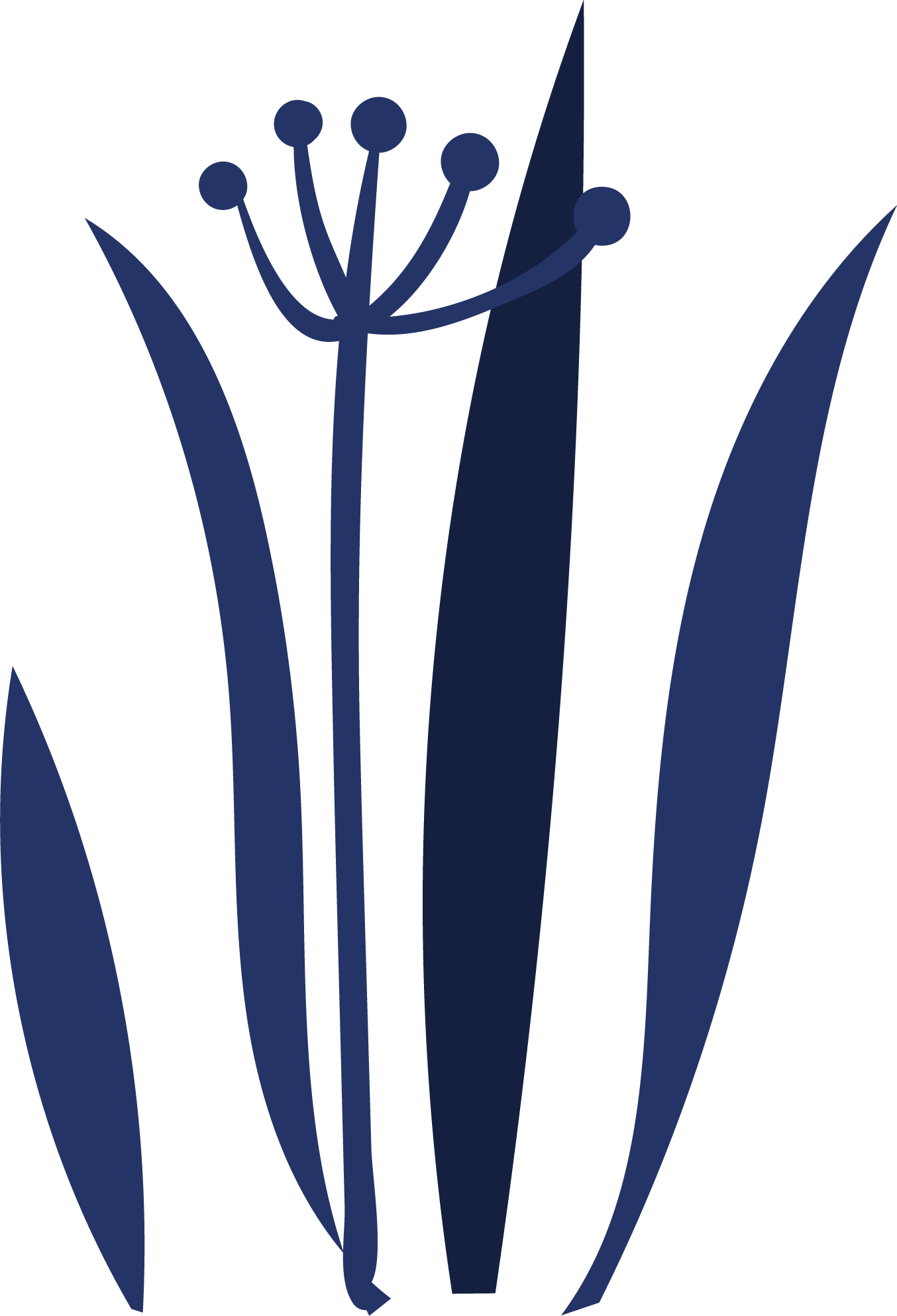 Prof. Dr. Ali Ildır
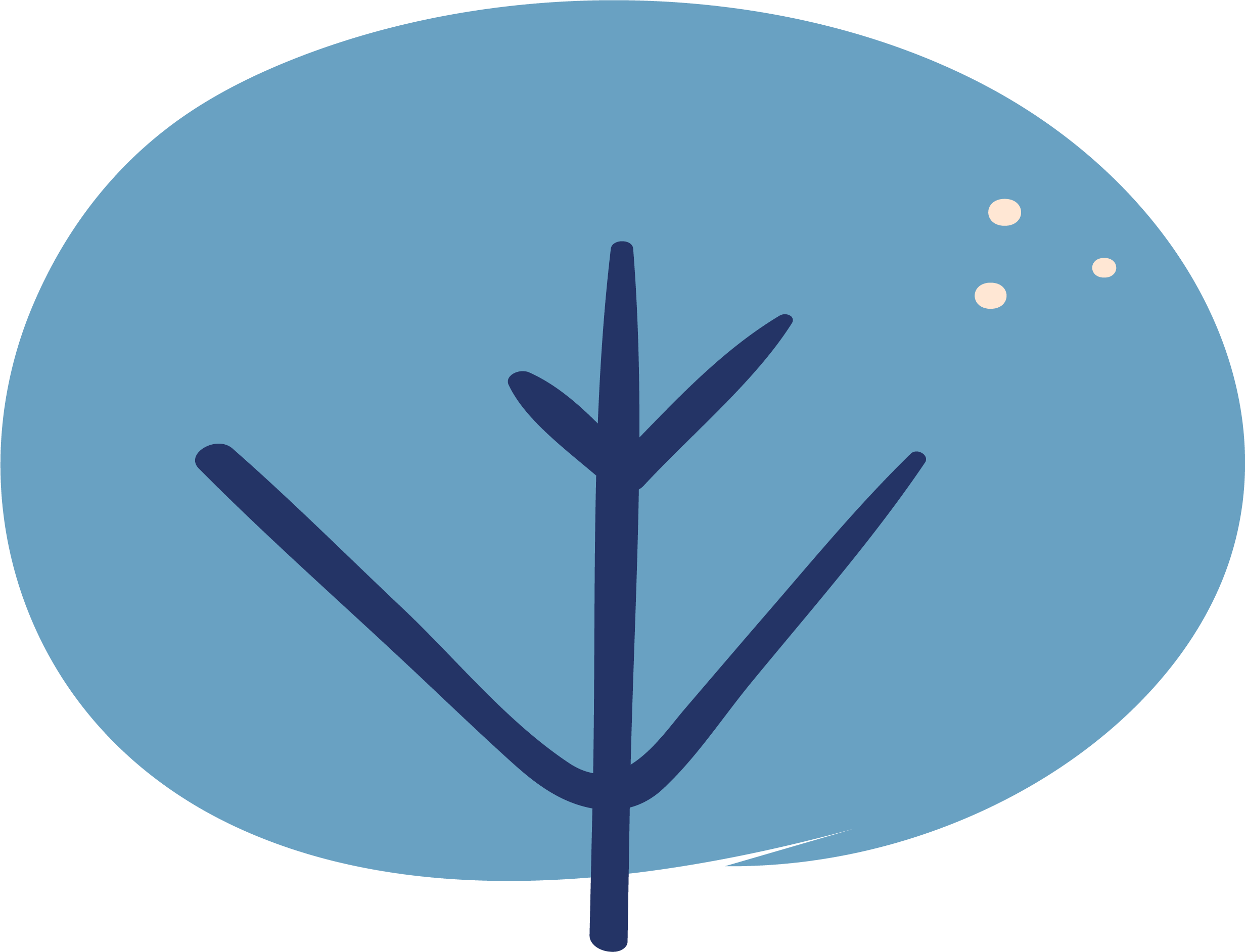 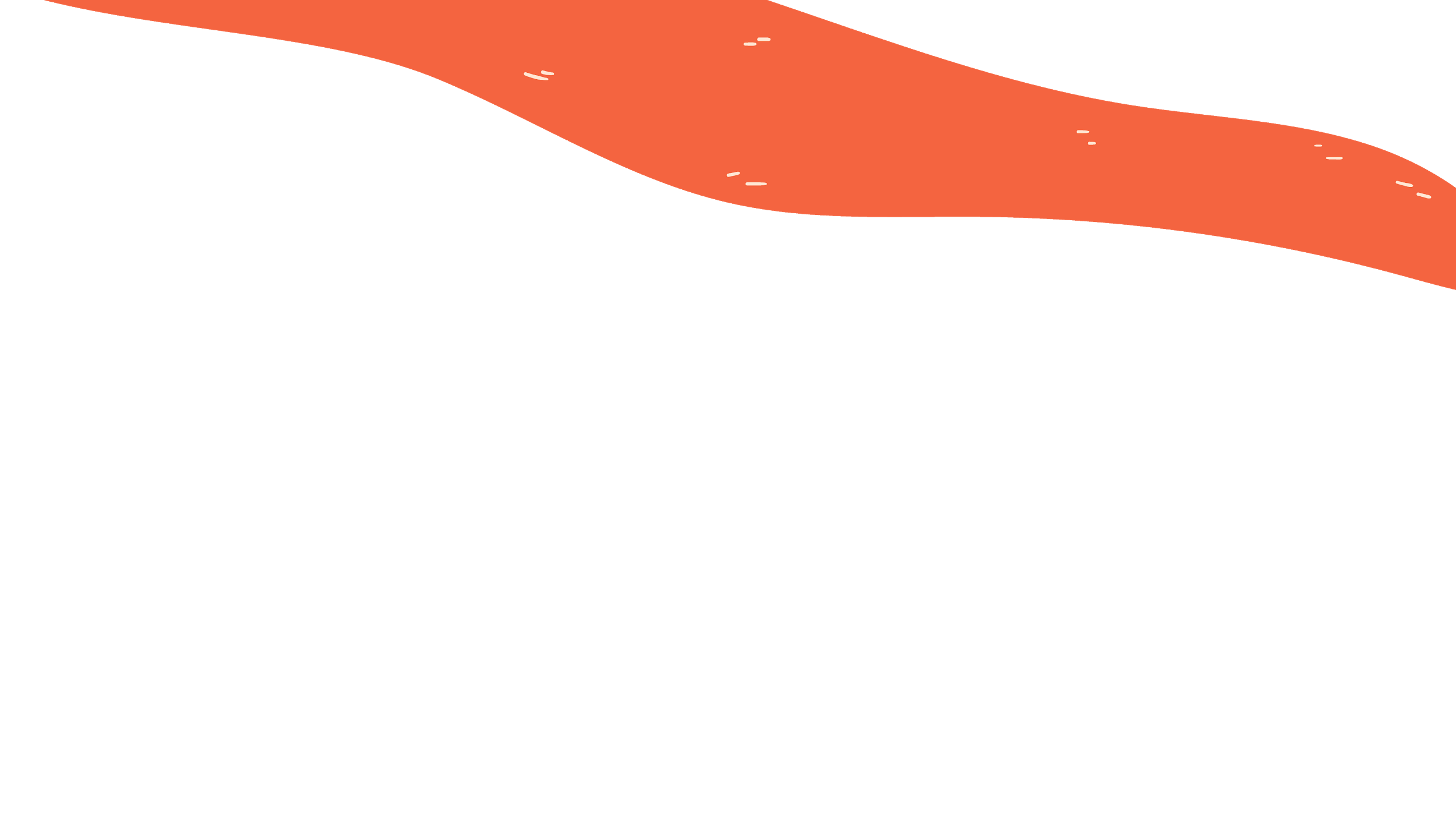 FAKÜLTE SEKRETERİ
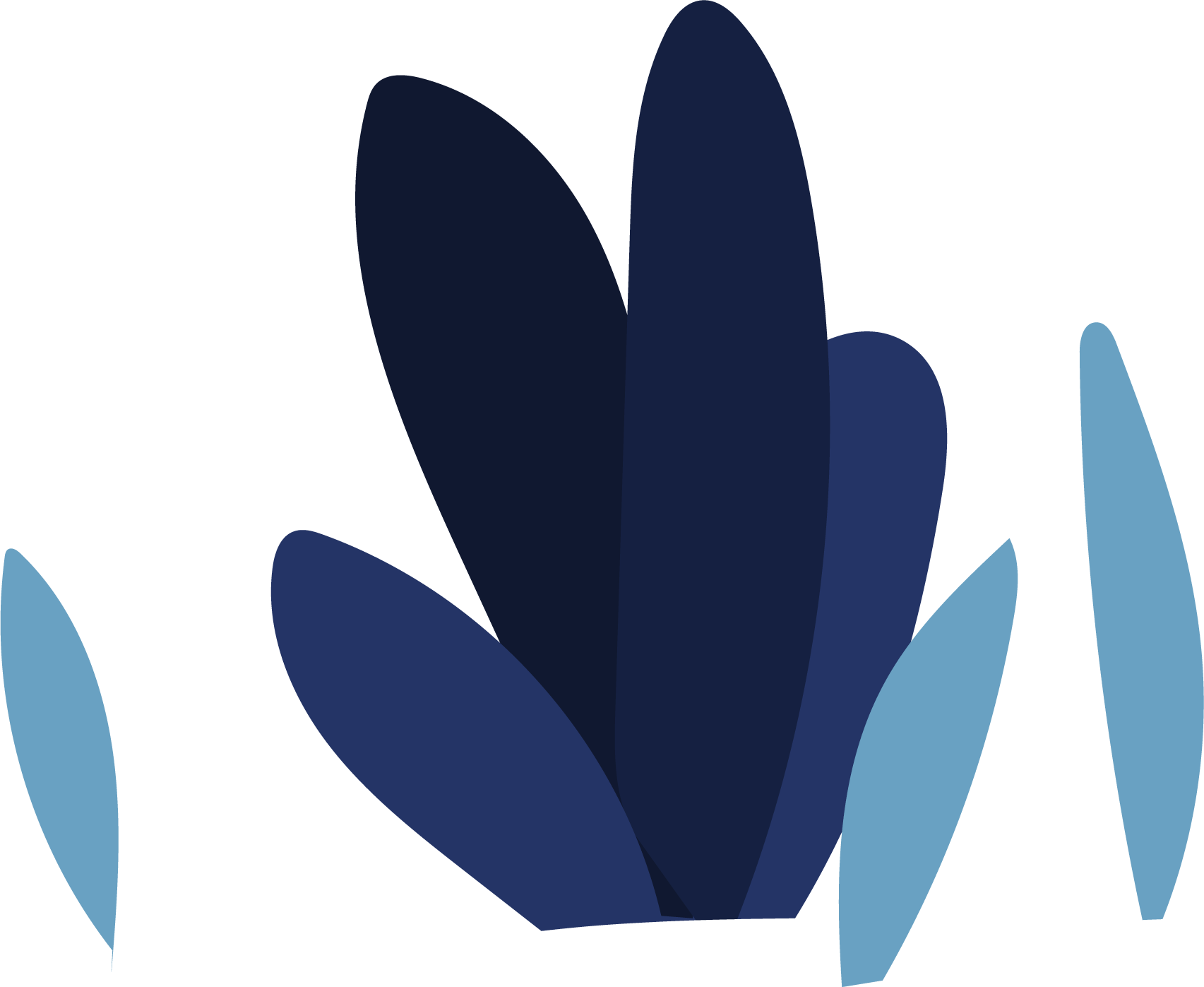 05
Fakülte Sekreteri Dekana bağlı olarak çalışır ve Fakülte idari yönetim yapısının sorumlusudur.  Fakülte Sekreteri bağlı idari birimlerin uygulamalarından sorumludur.
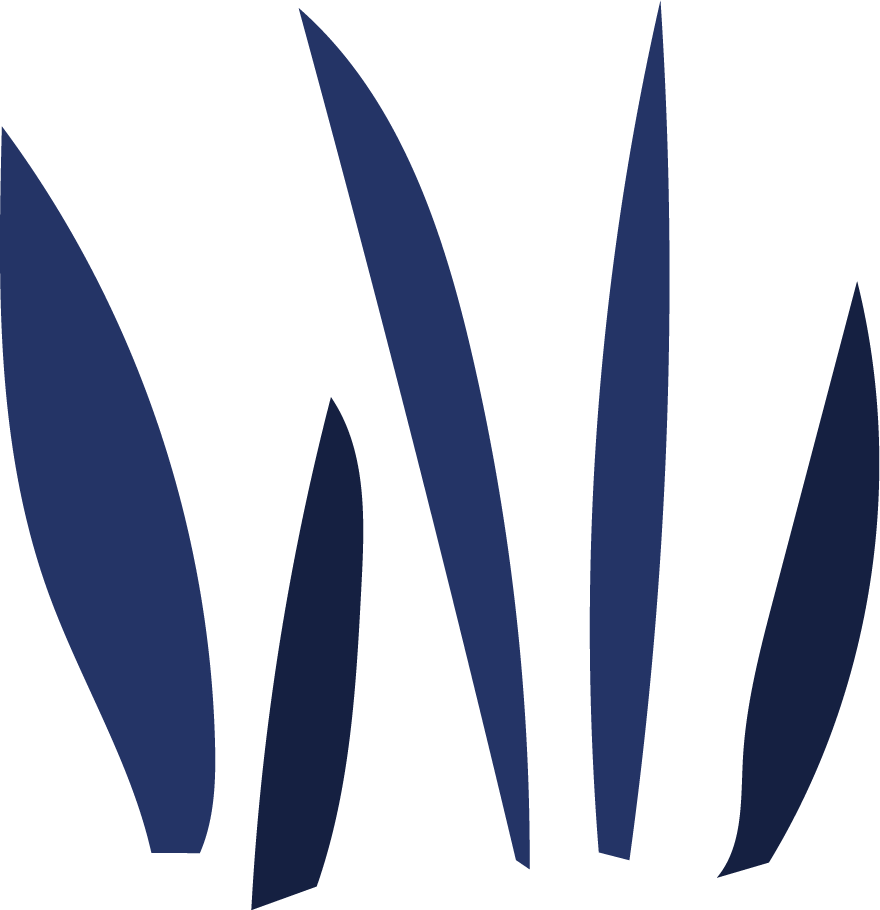 YAKUP GÜNGÖR
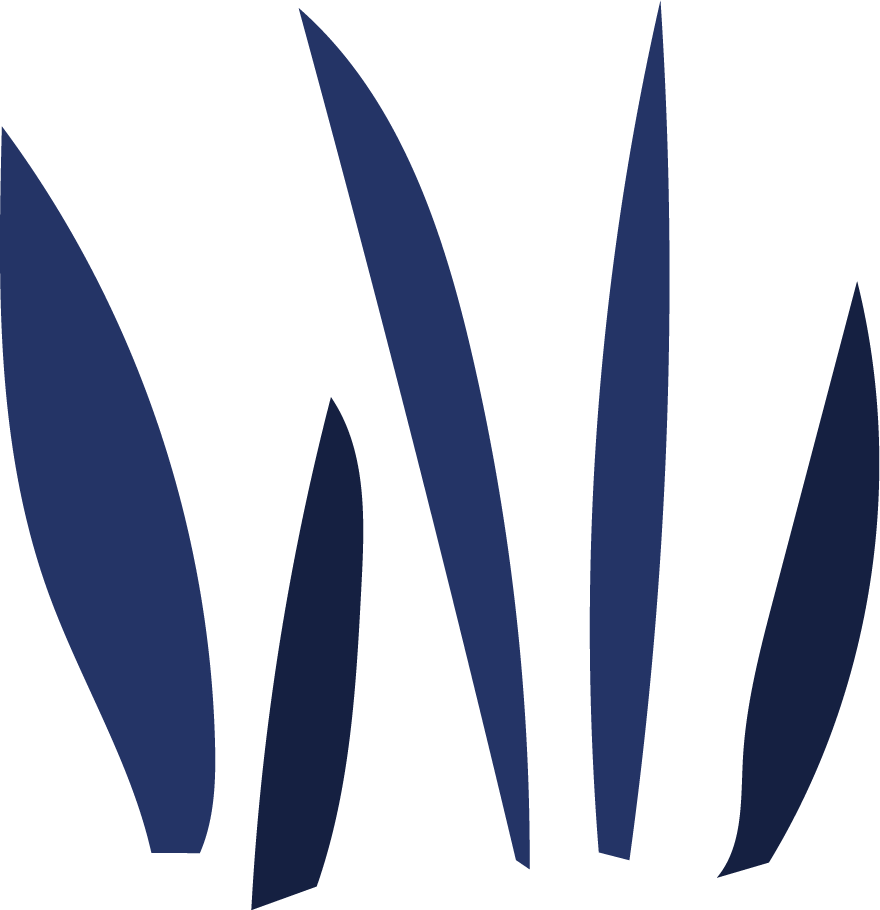 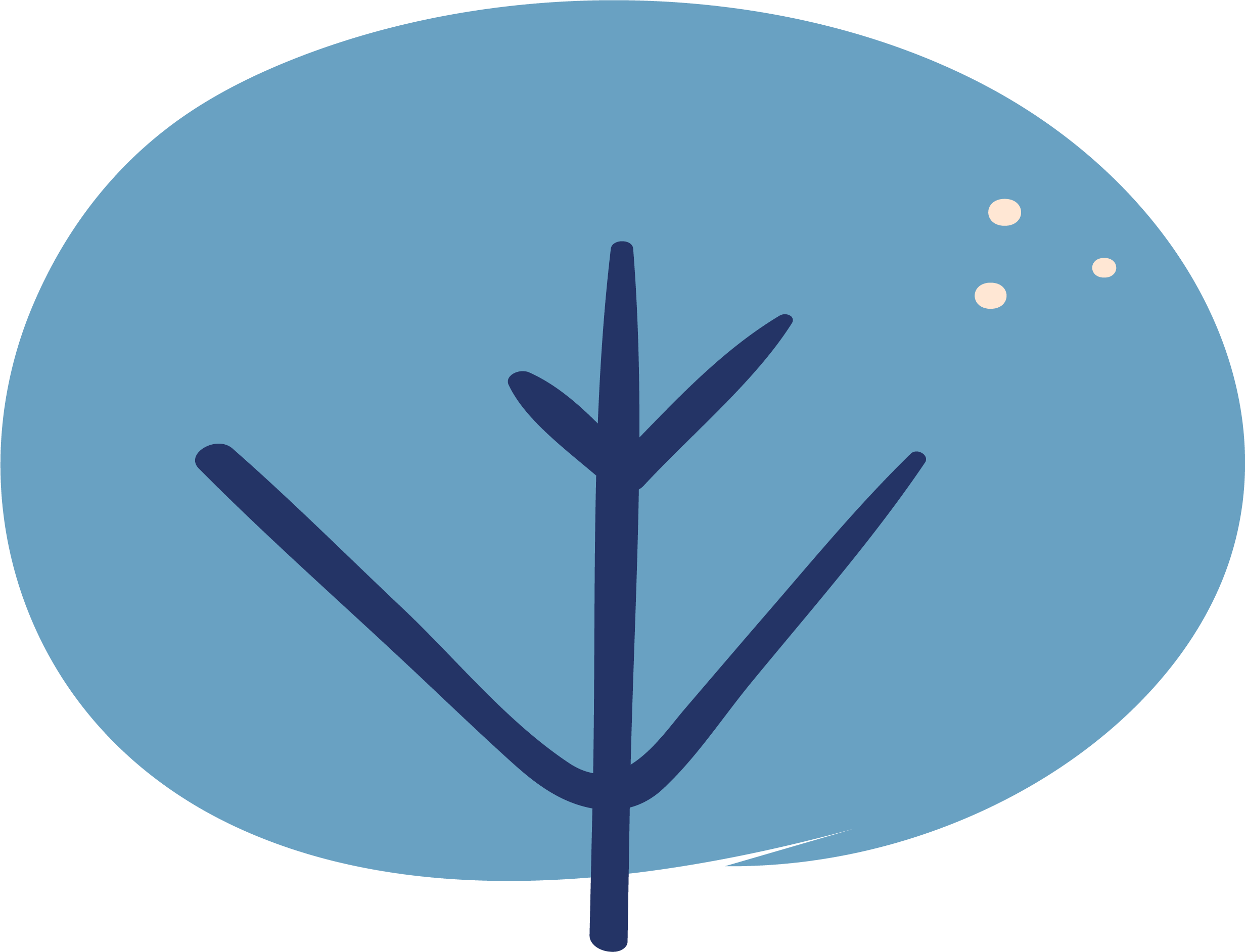 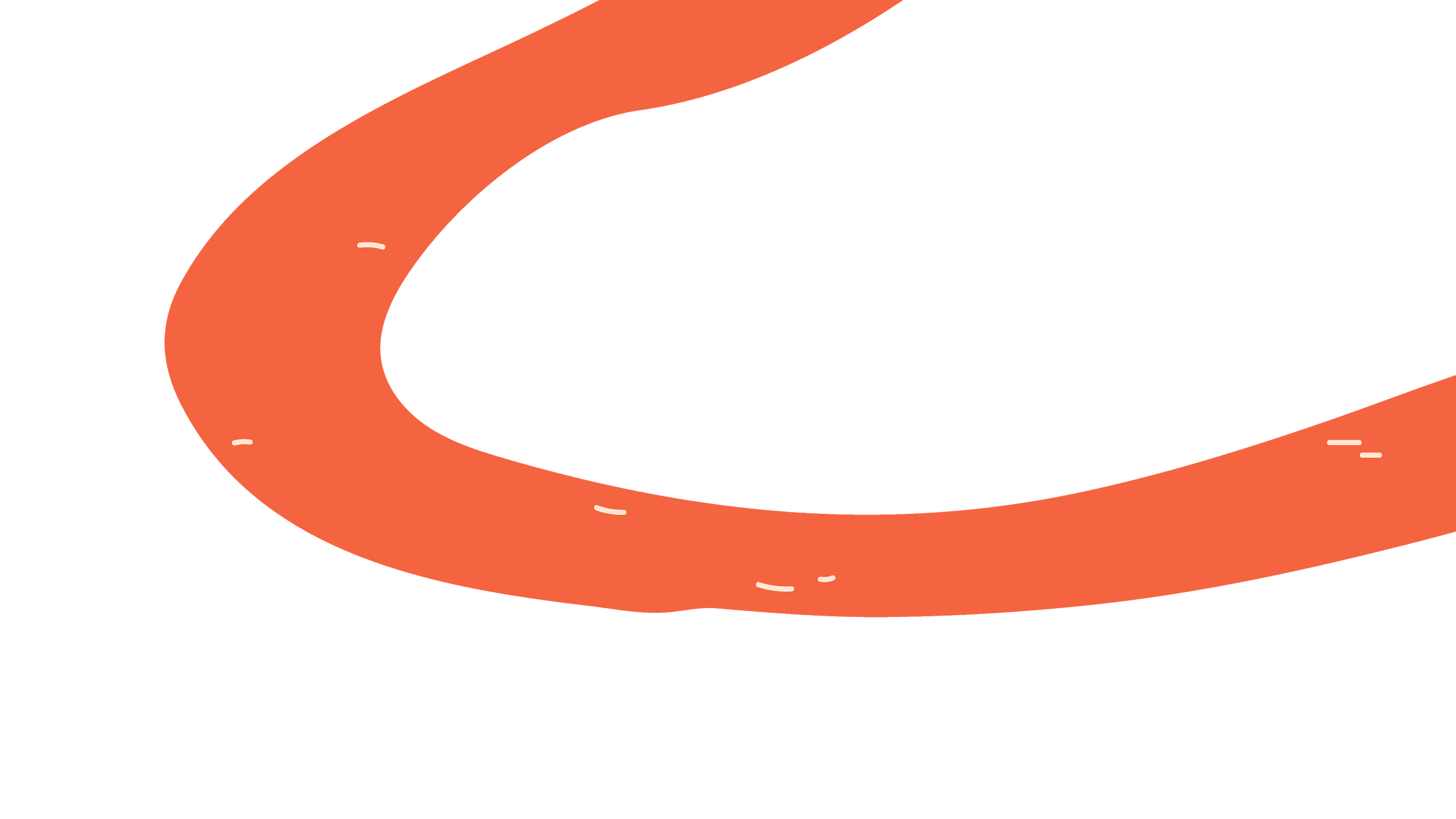 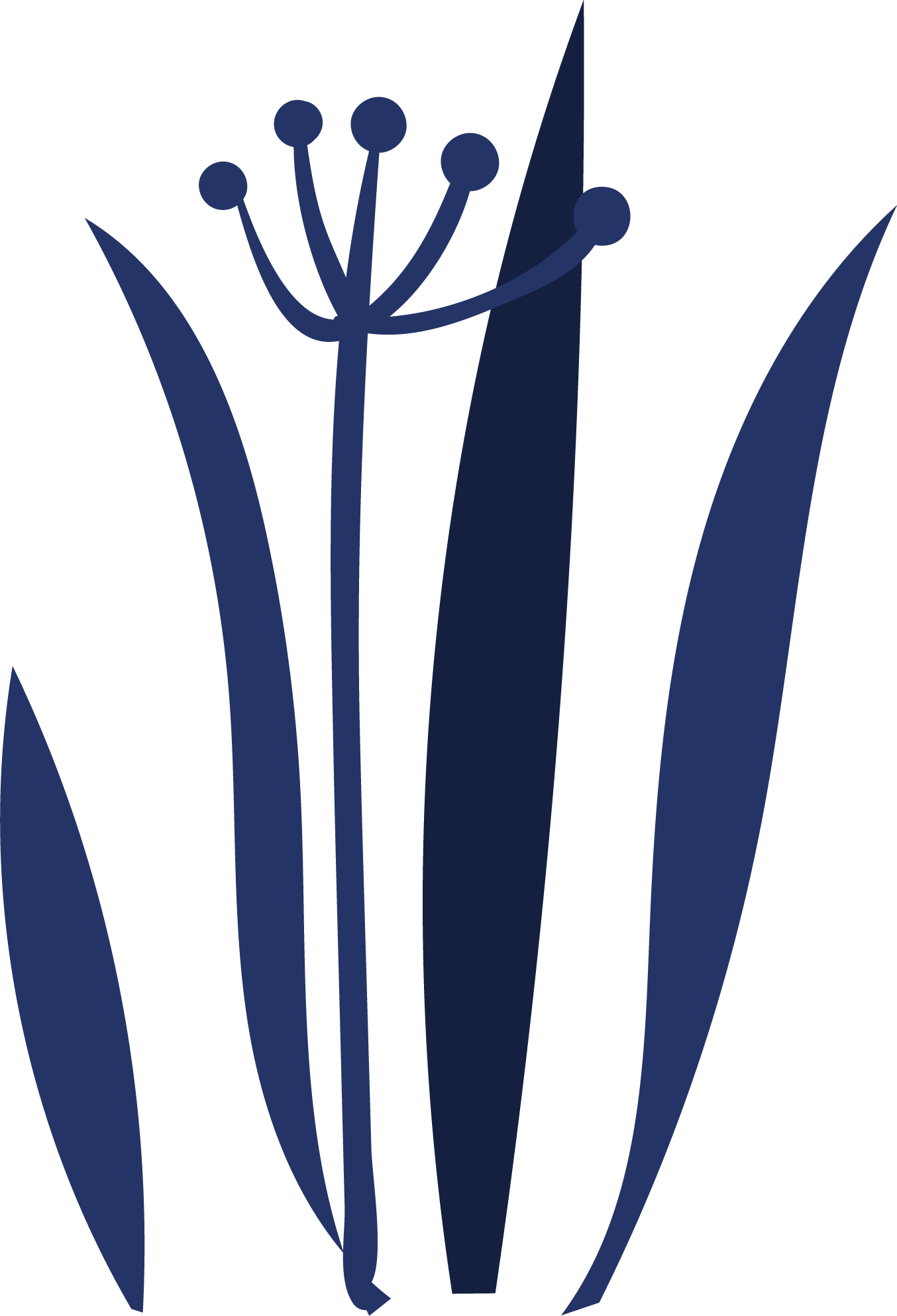 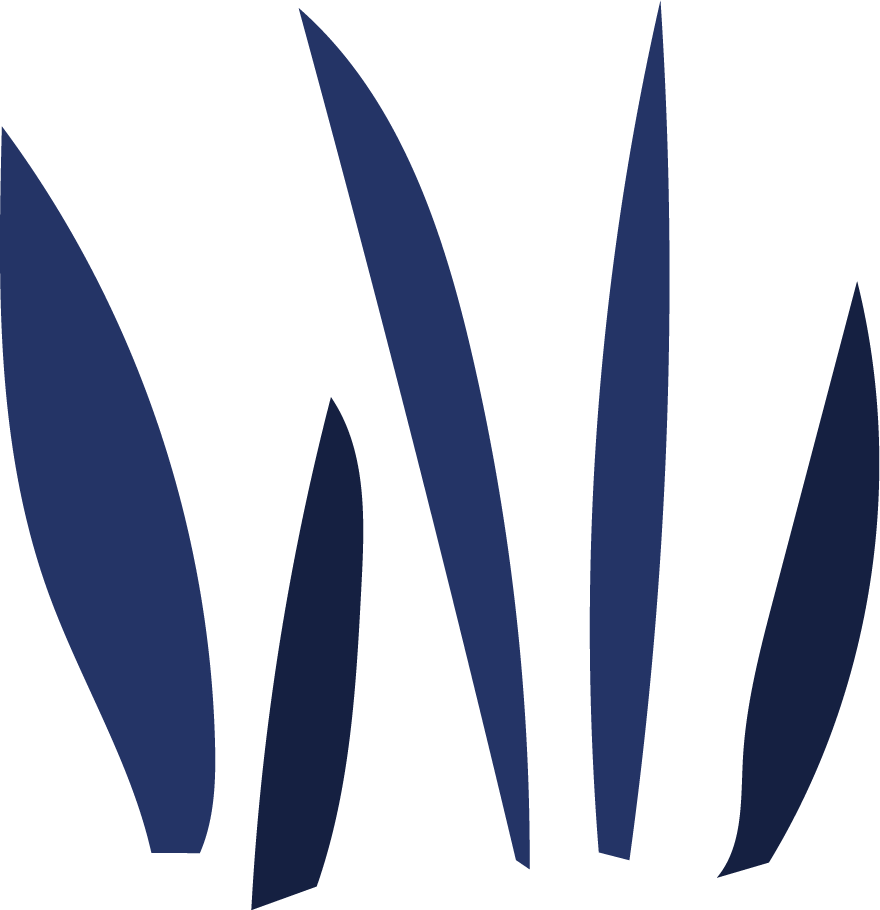 BÖLÜM BAŞKANI
Bölüm başkanı, bölümün her düzeydeki eğitim-öğretim ve araştırmalarından ve bölümle ilgili her türlü faaliyetin düzenli ve verimli olarak yürütülmesinden, kaynakların etkili bir biçimde kullanılmasını sağlamaktan sorumludur.
06
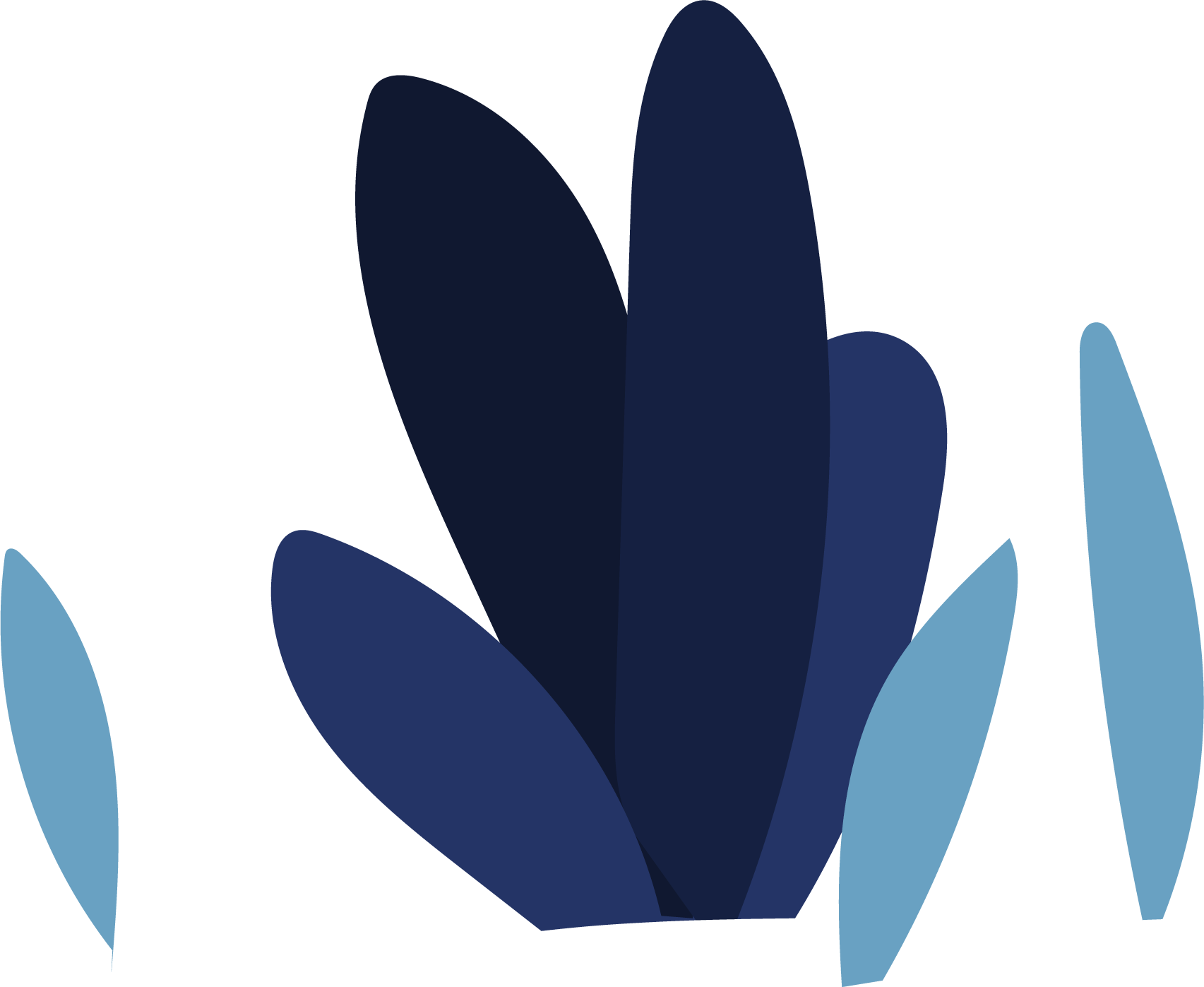 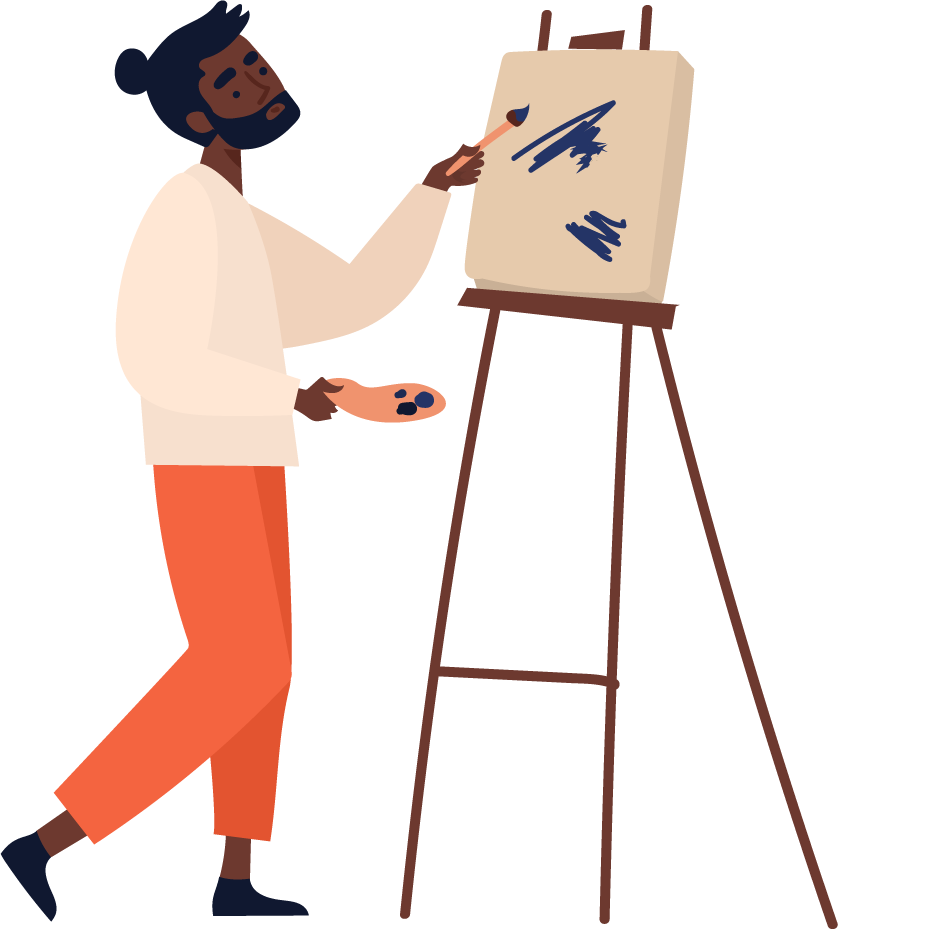 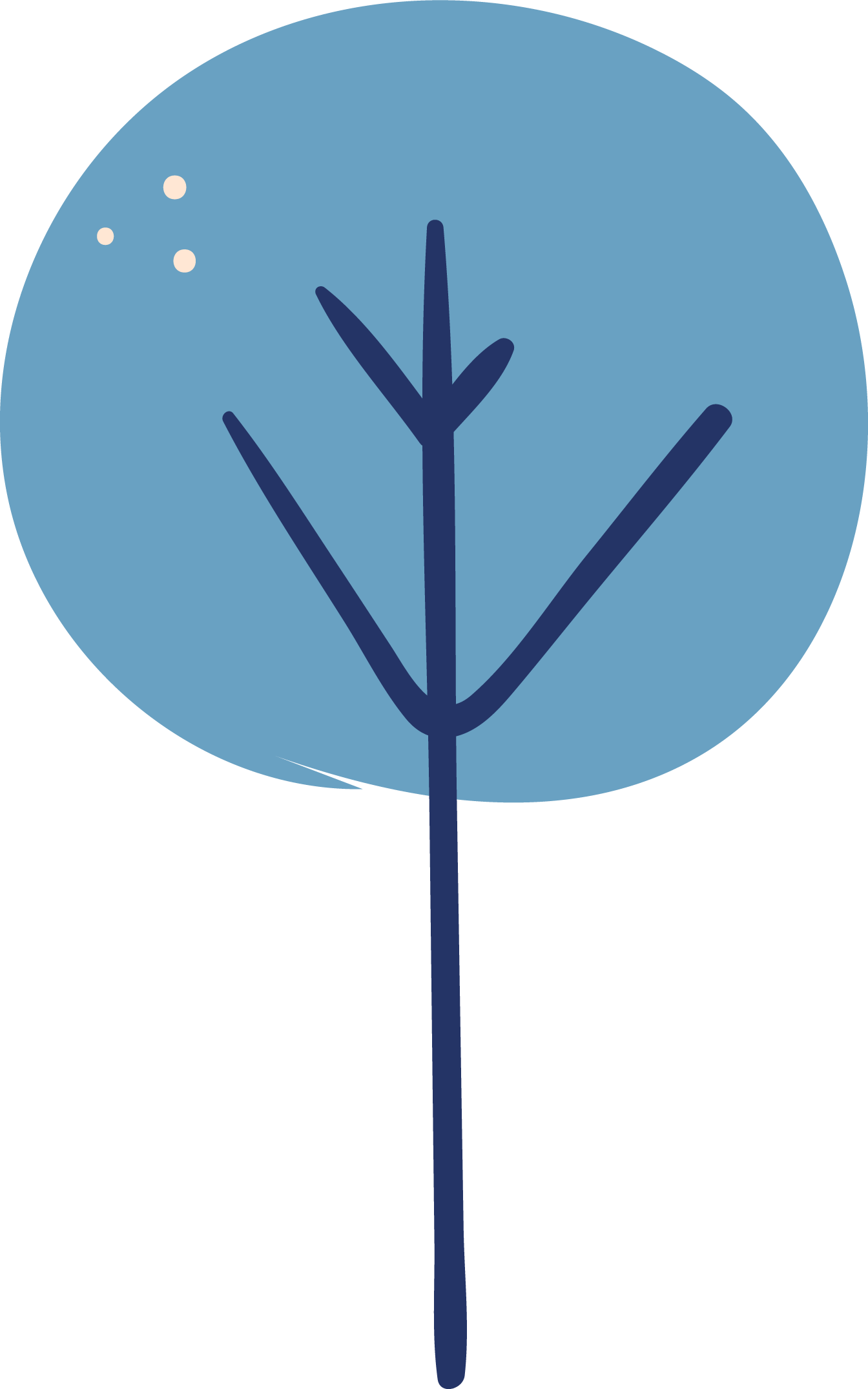 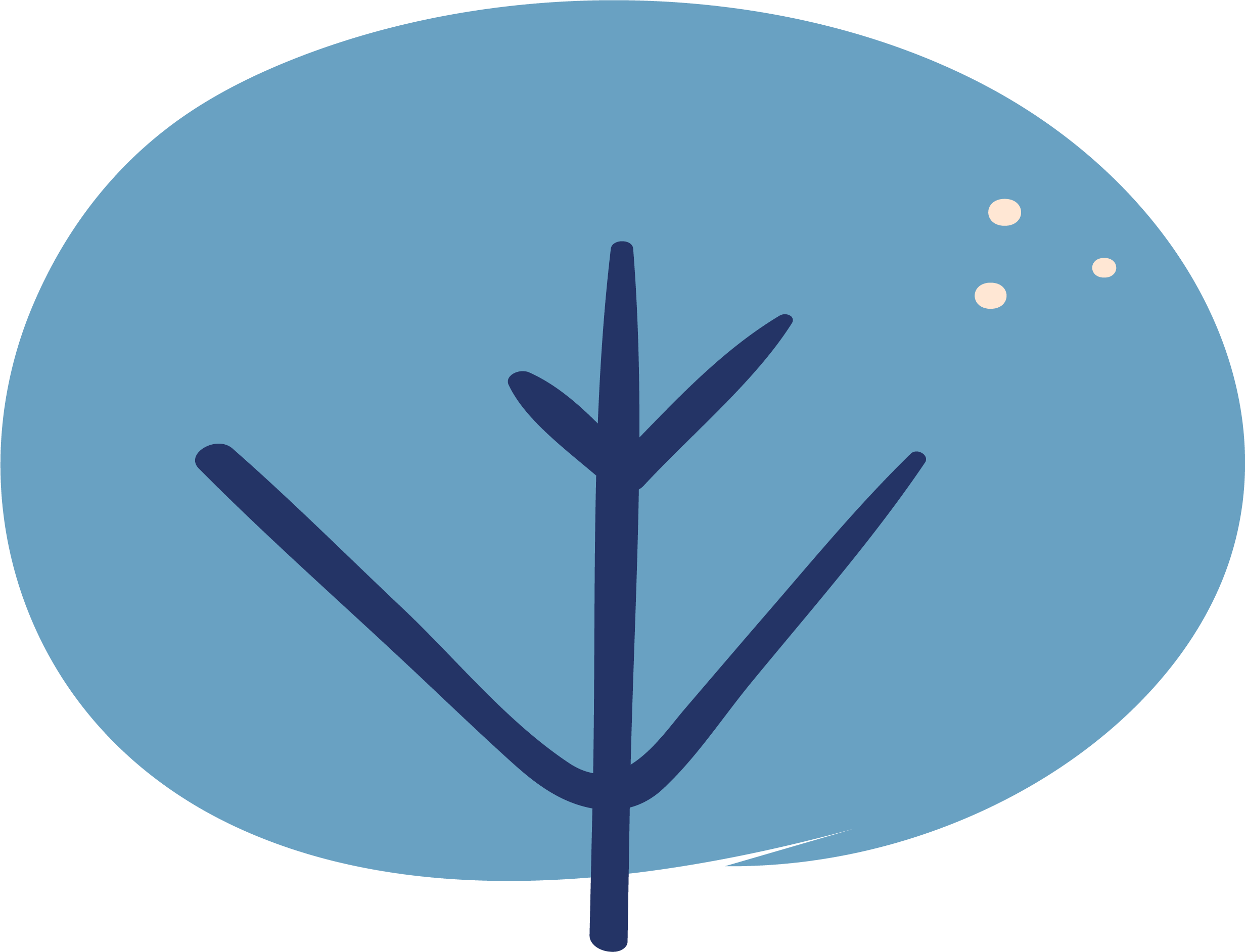 07ÖĞRETİM ÜYESİ
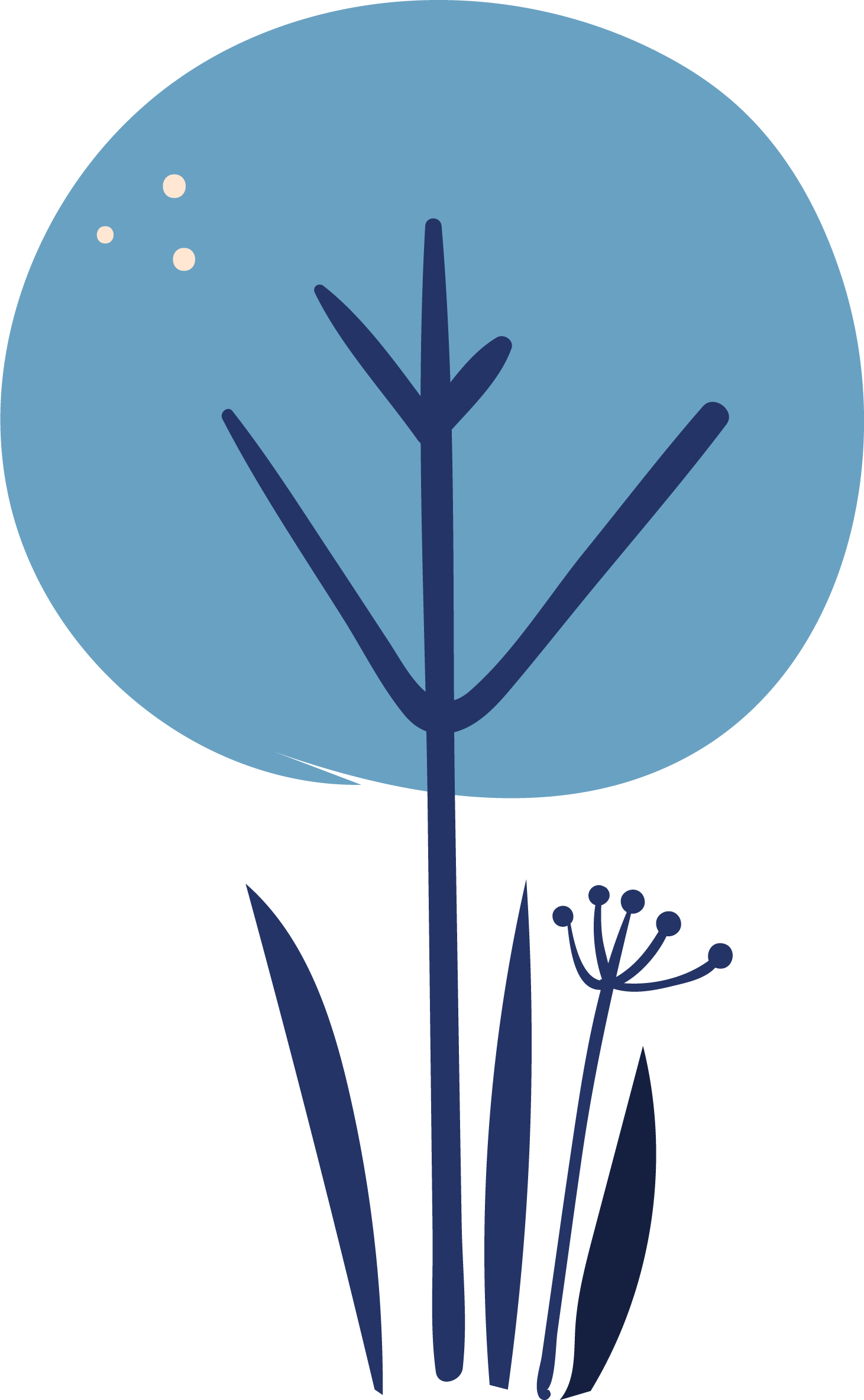 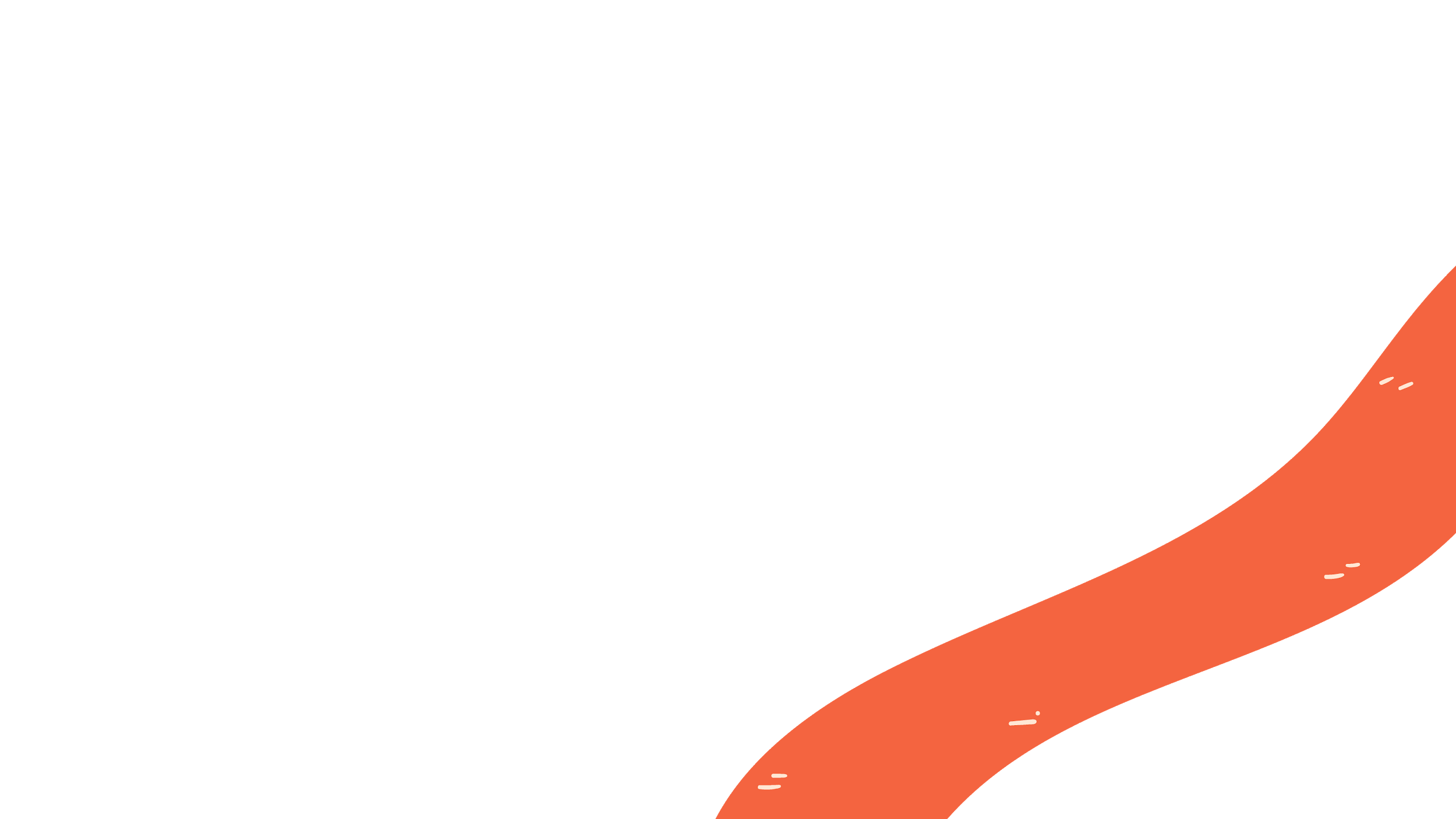 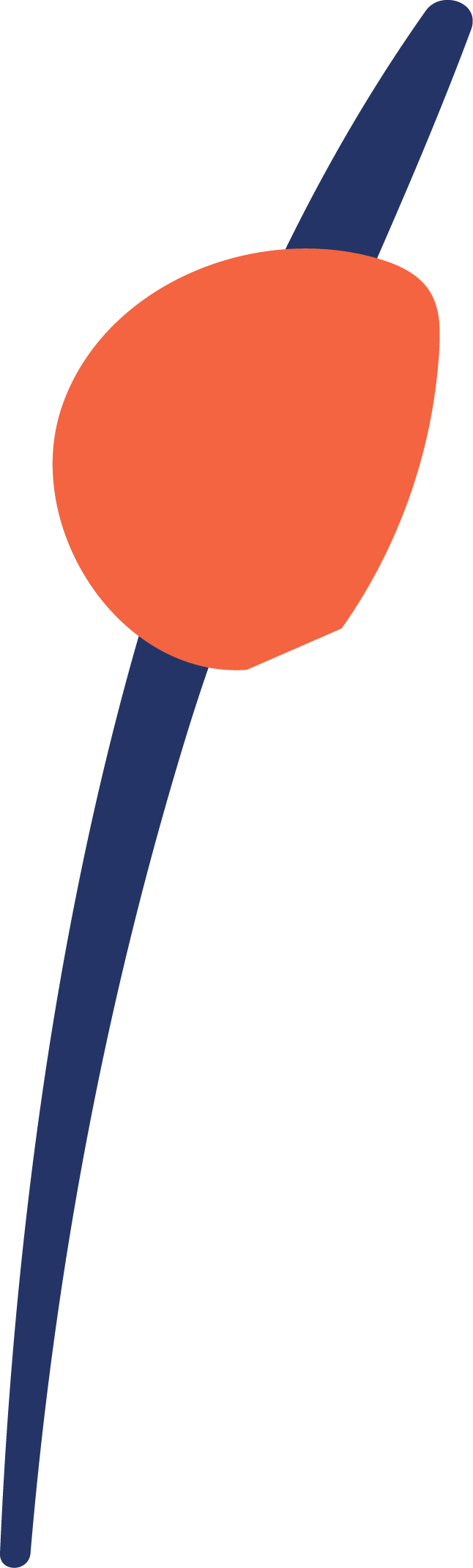 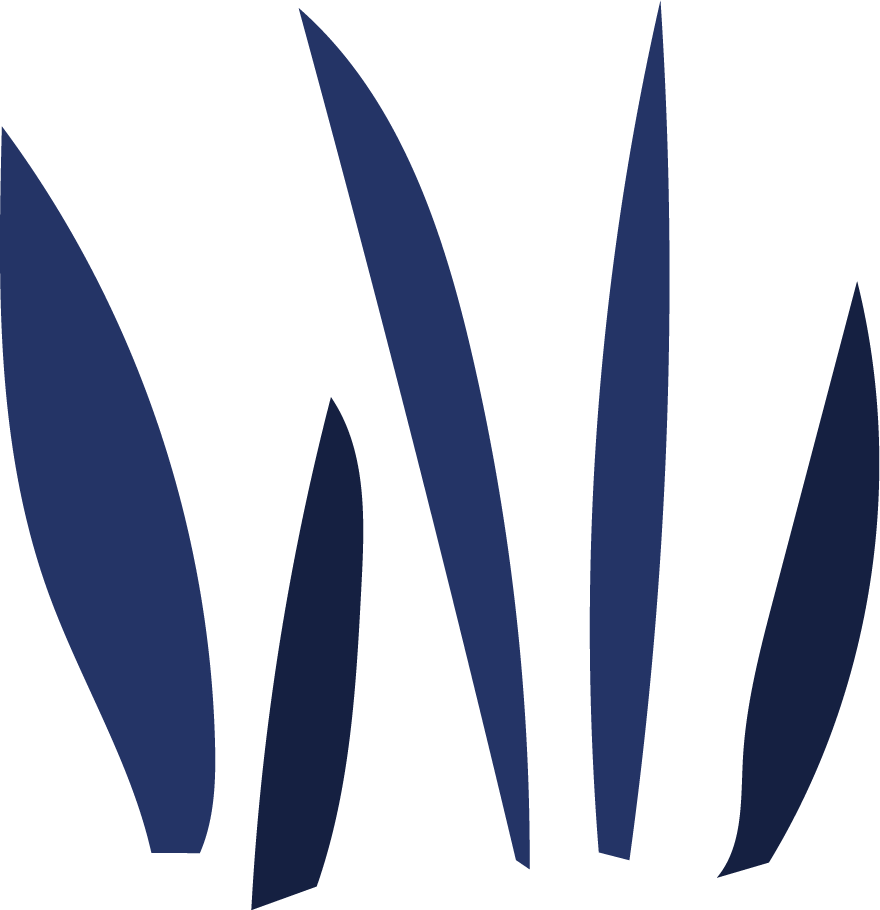 Üniversitelerde görev yapan yardımcı doçent (doktor öğretim üyesi), doçent ve profesör doktor unvanlarına sahip kişiler.
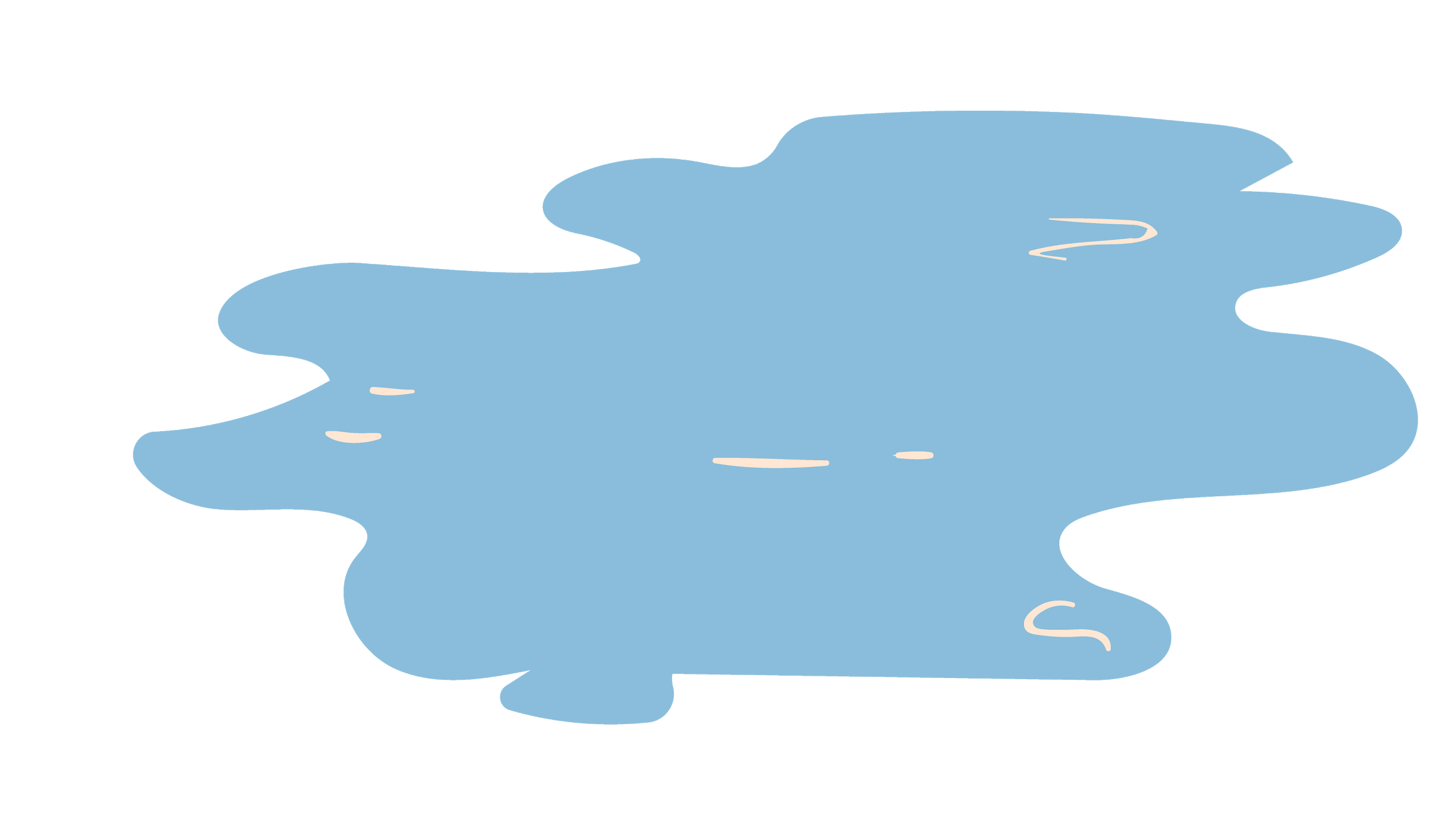 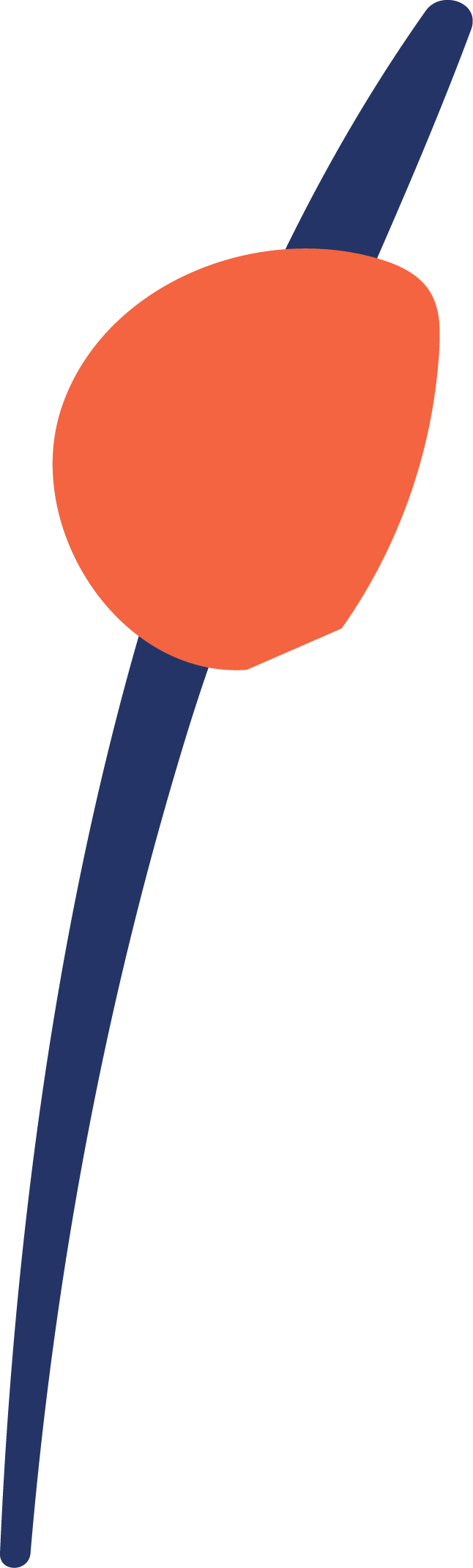 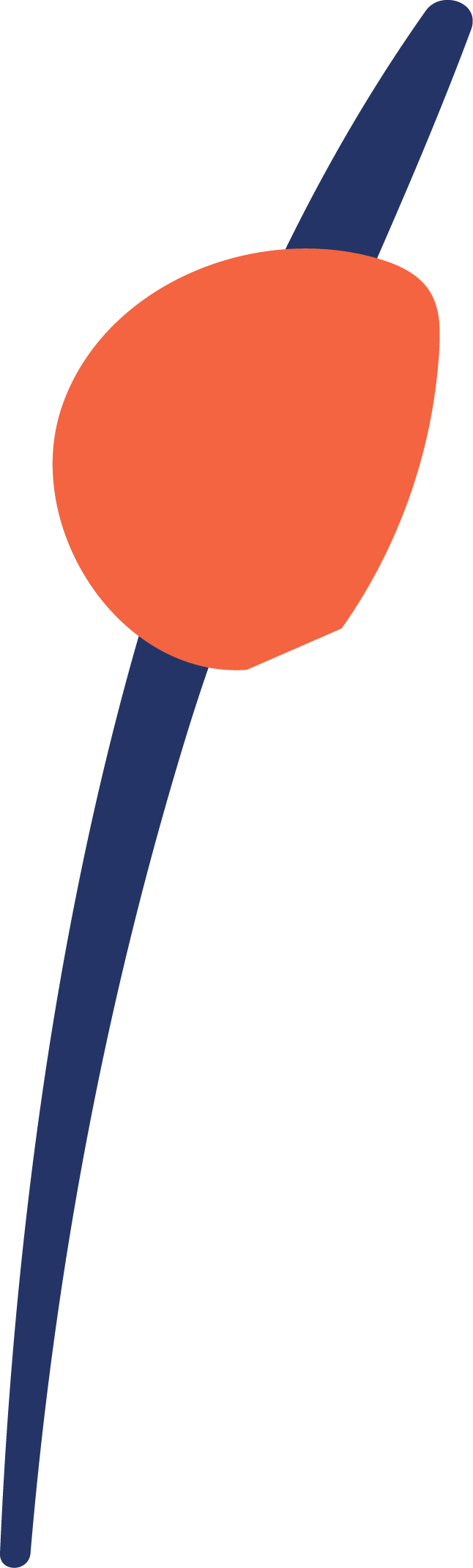 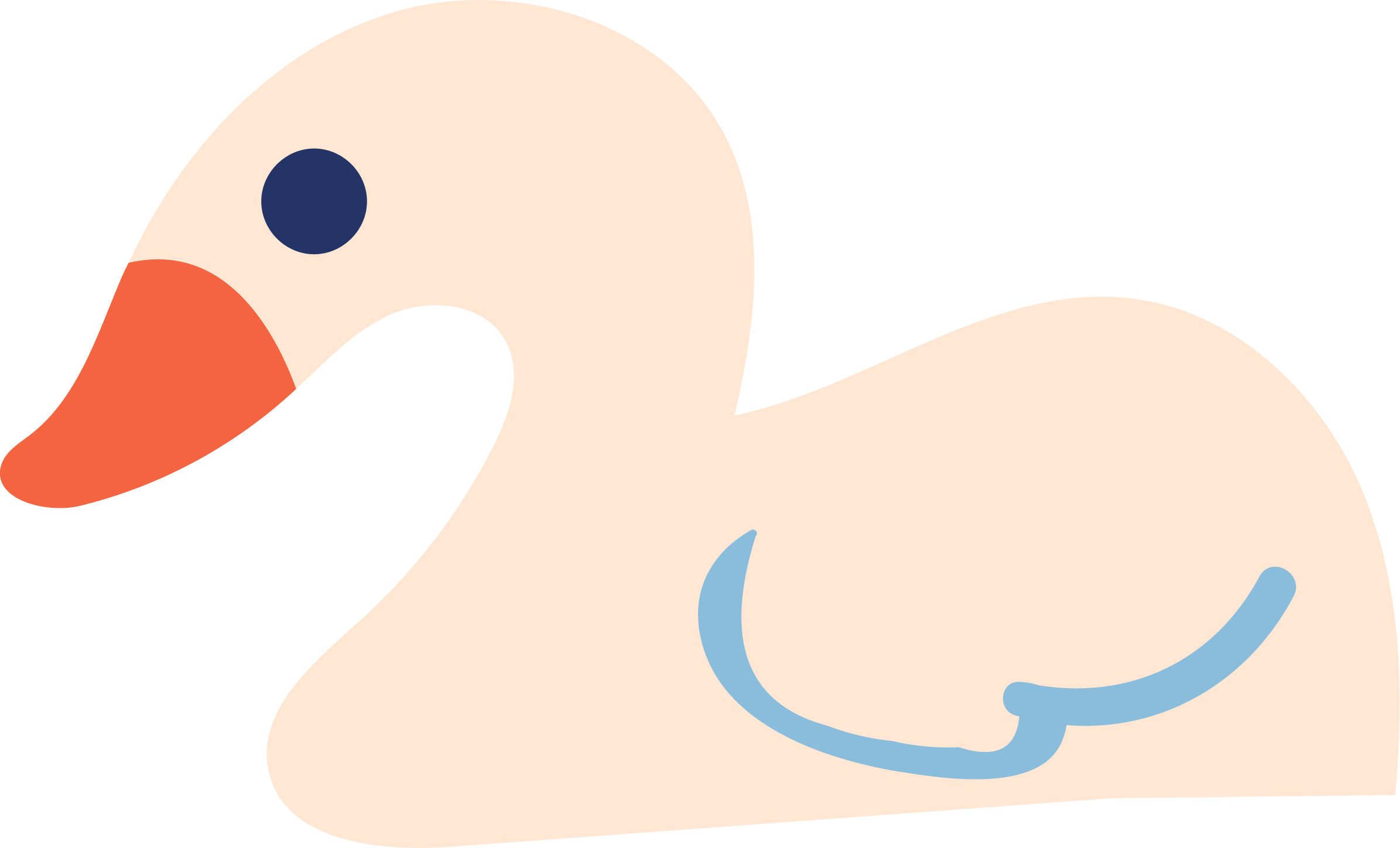 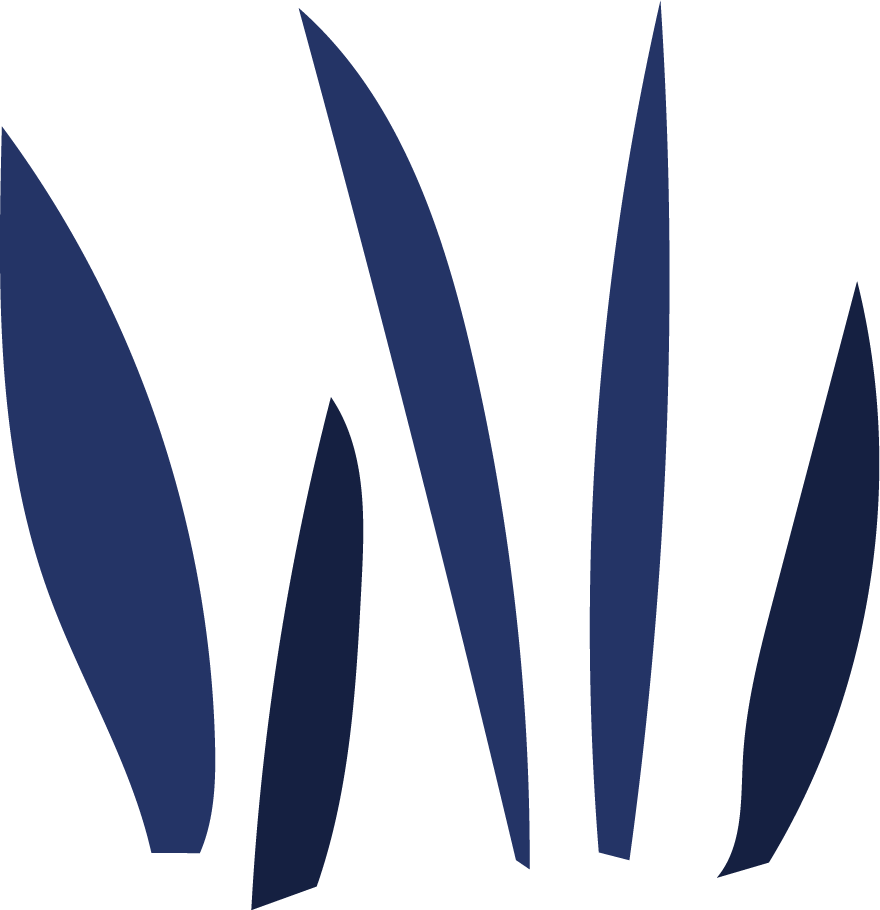 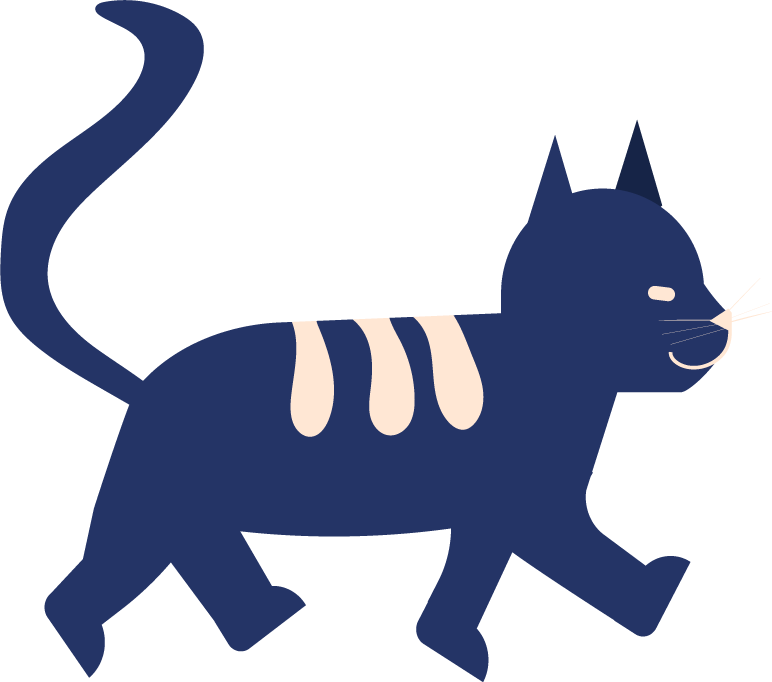 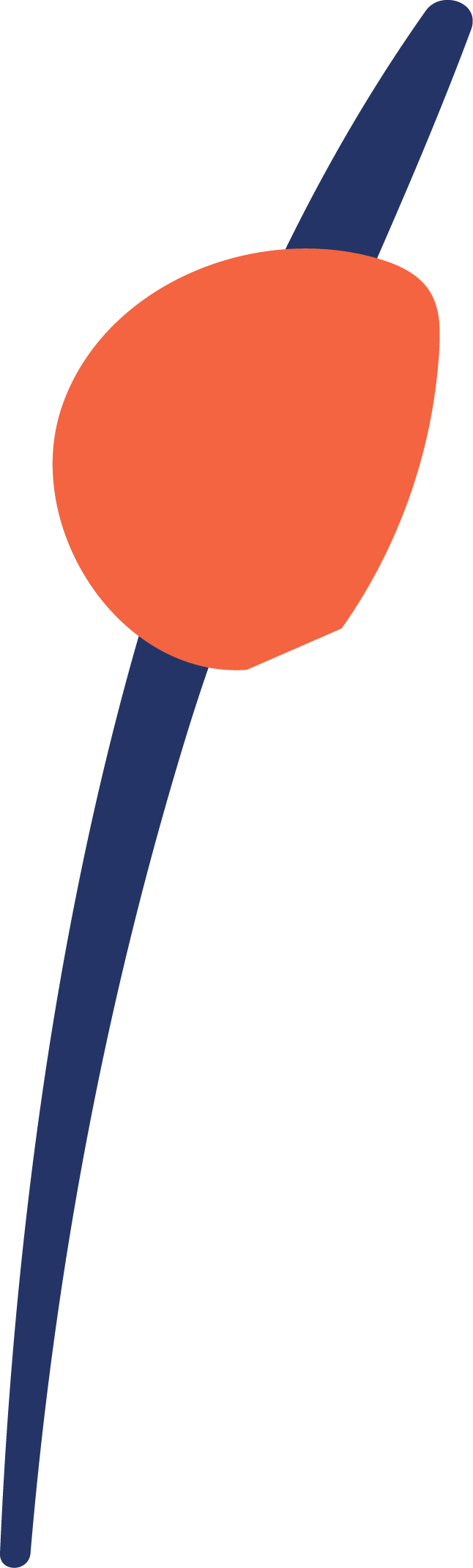 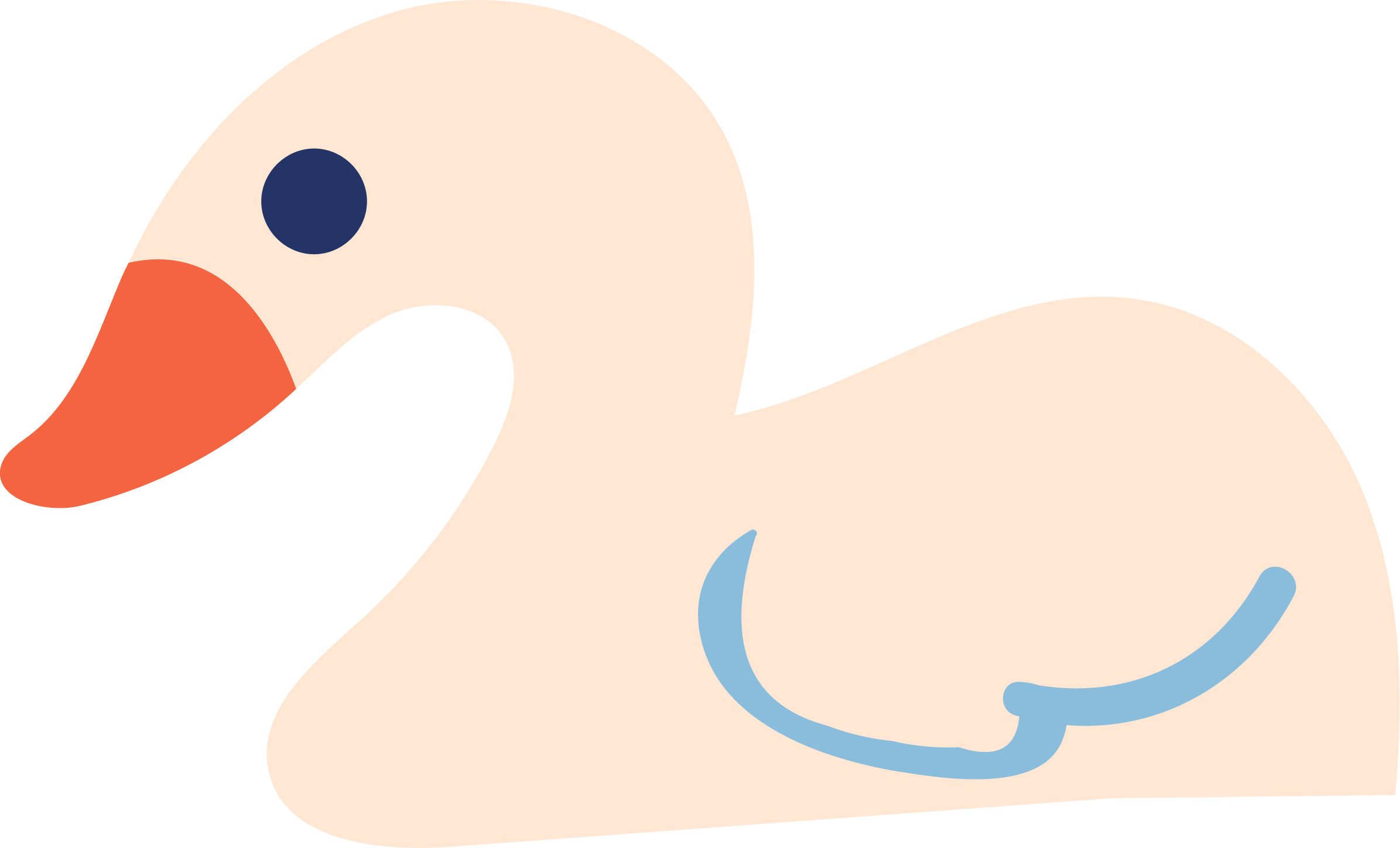 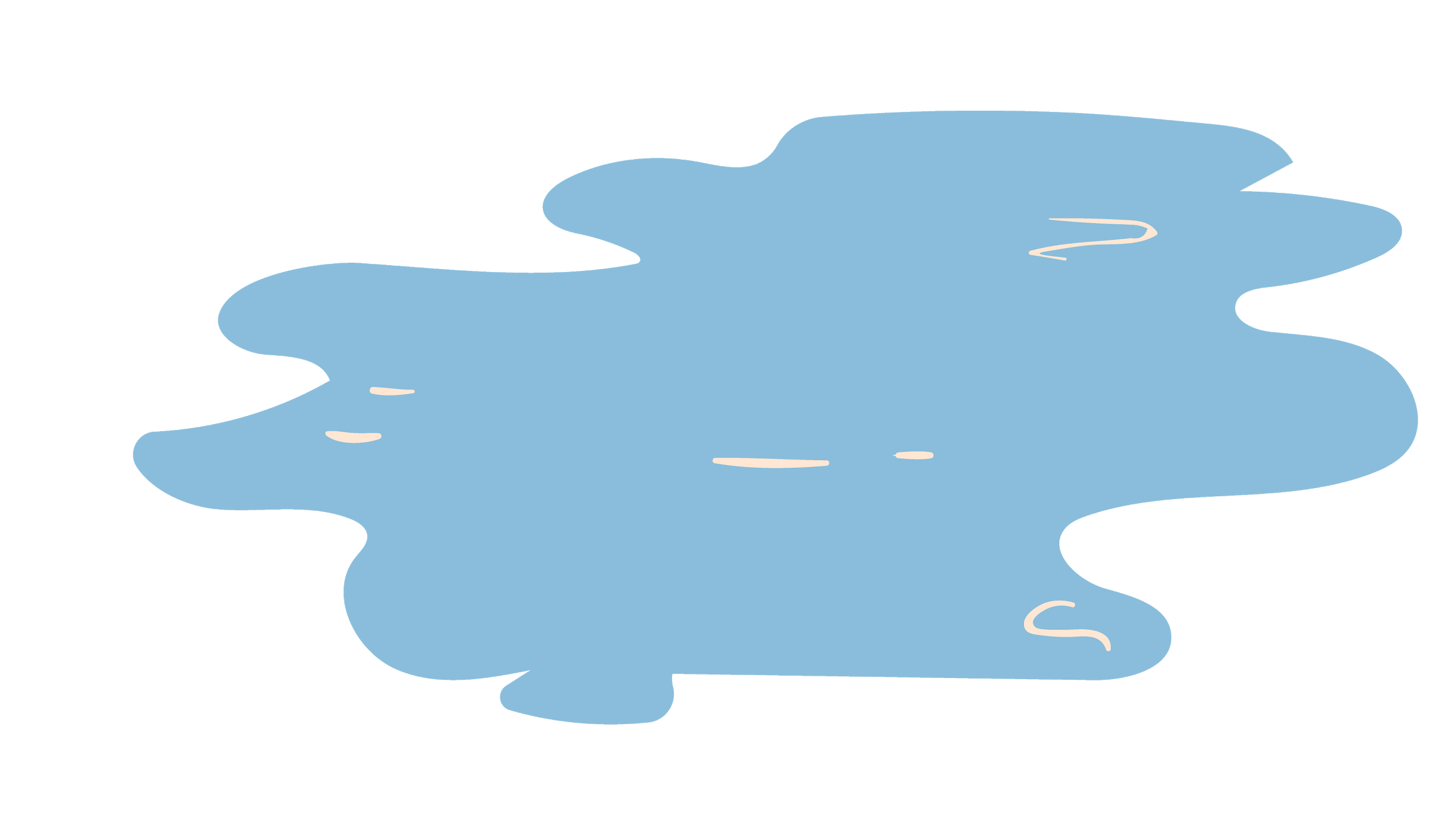 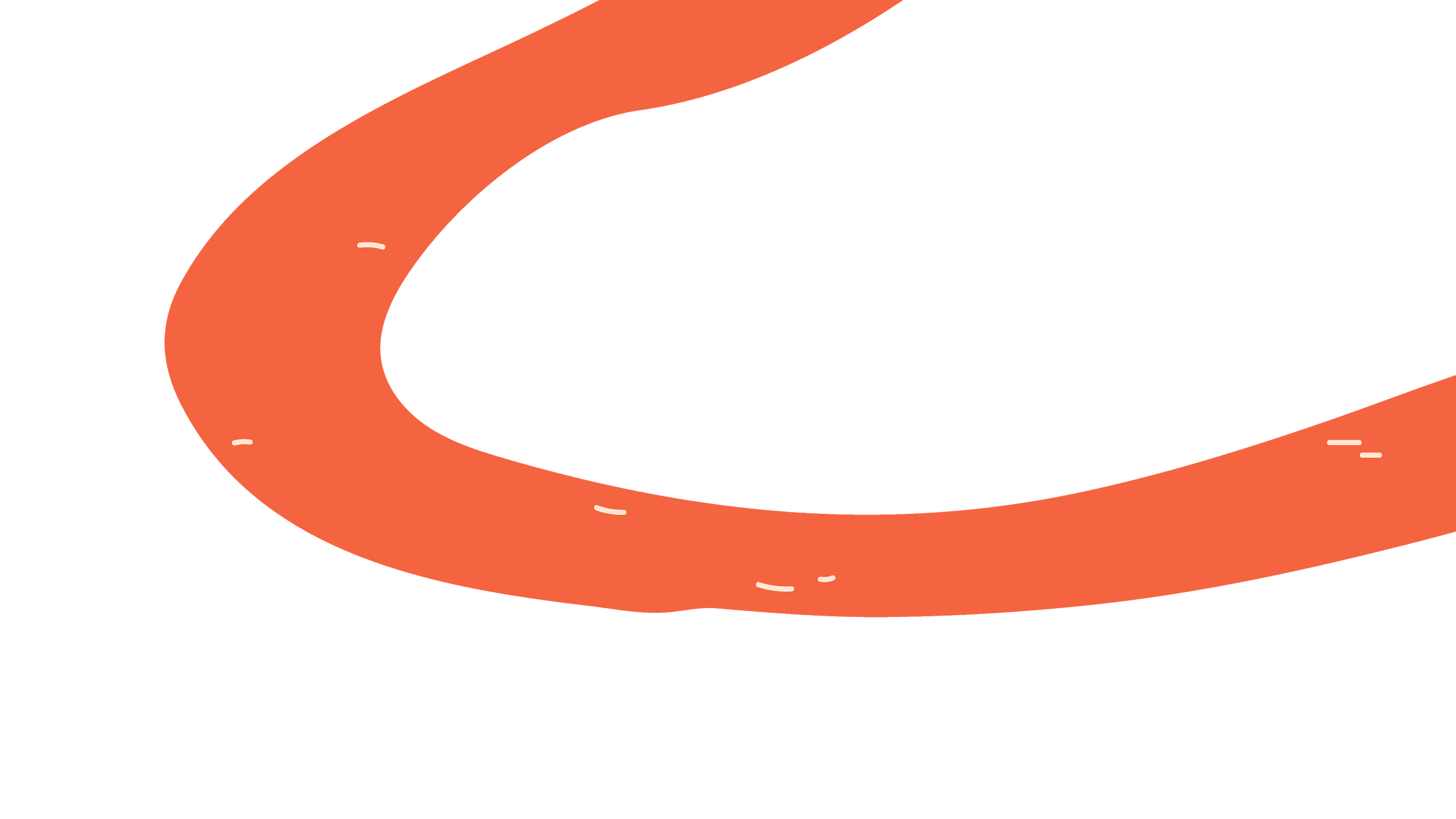 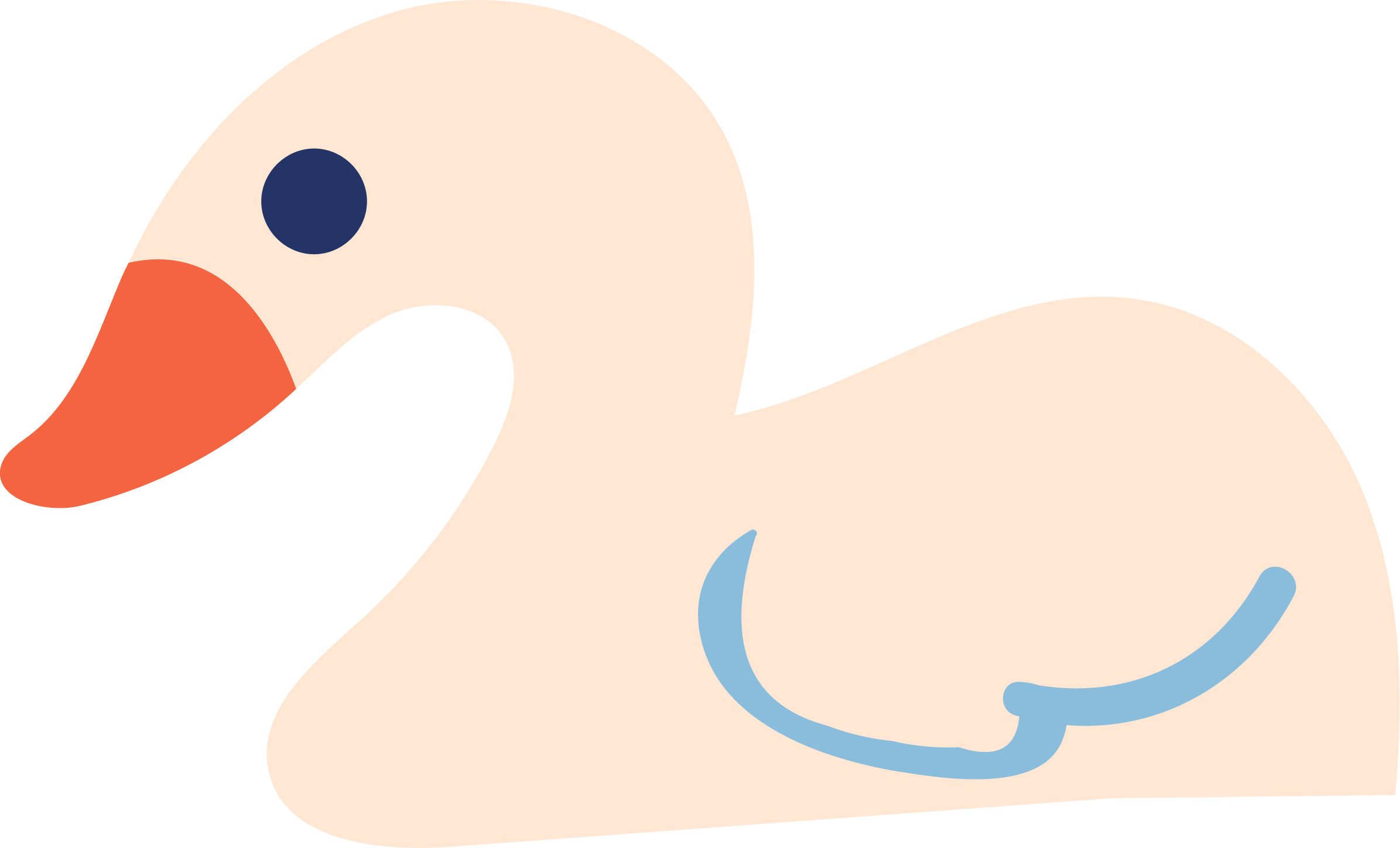 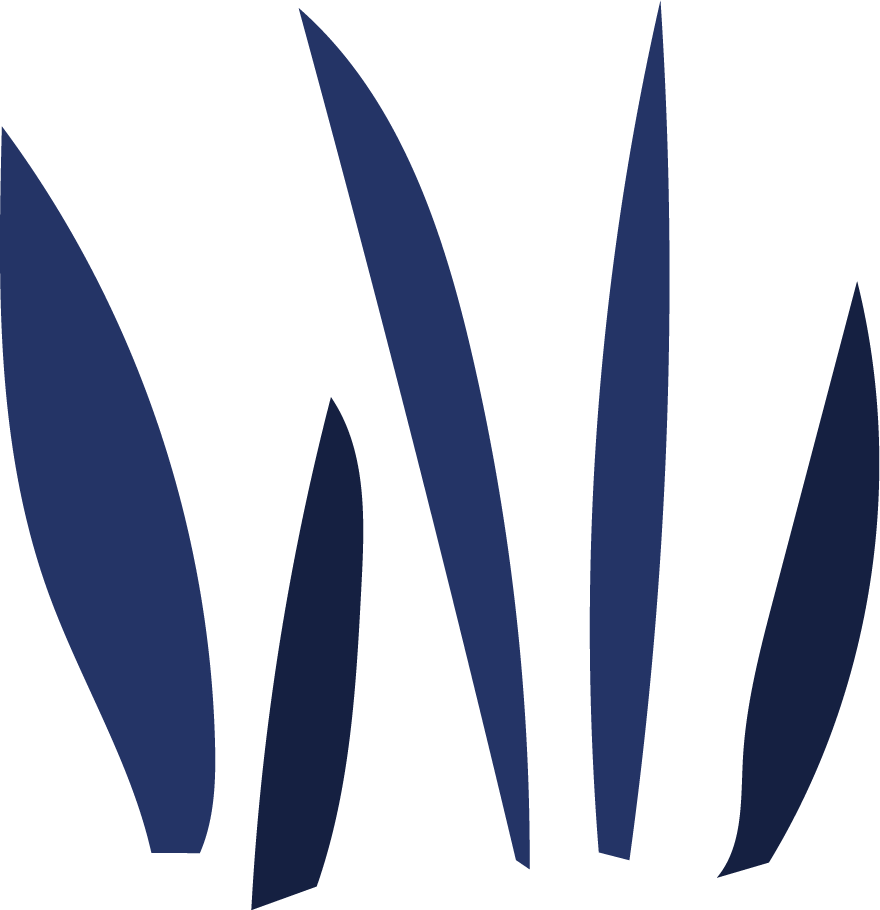 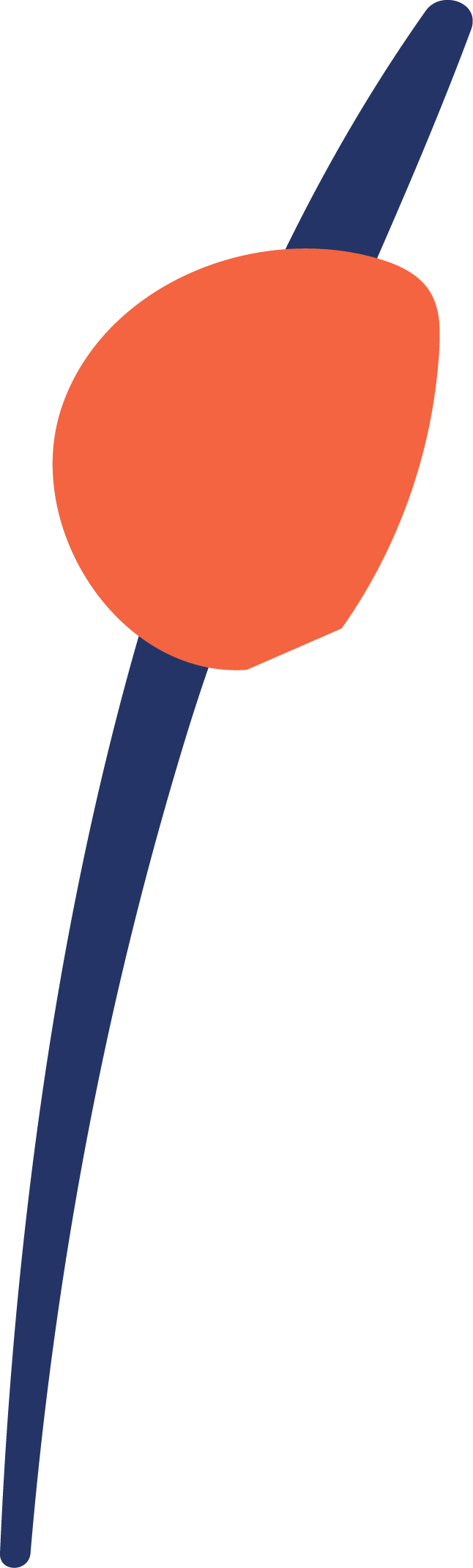 ARAŞTIRMA GÖREVLİSİ
08
Yükseköğretim kurumlarında yapılan araştırma, inceleme ve deneylerde yardımcı olan ve yetkili organlarca verilen ilgili diğer görevleri yapan öğretim üyesi yardımcılarıdır.
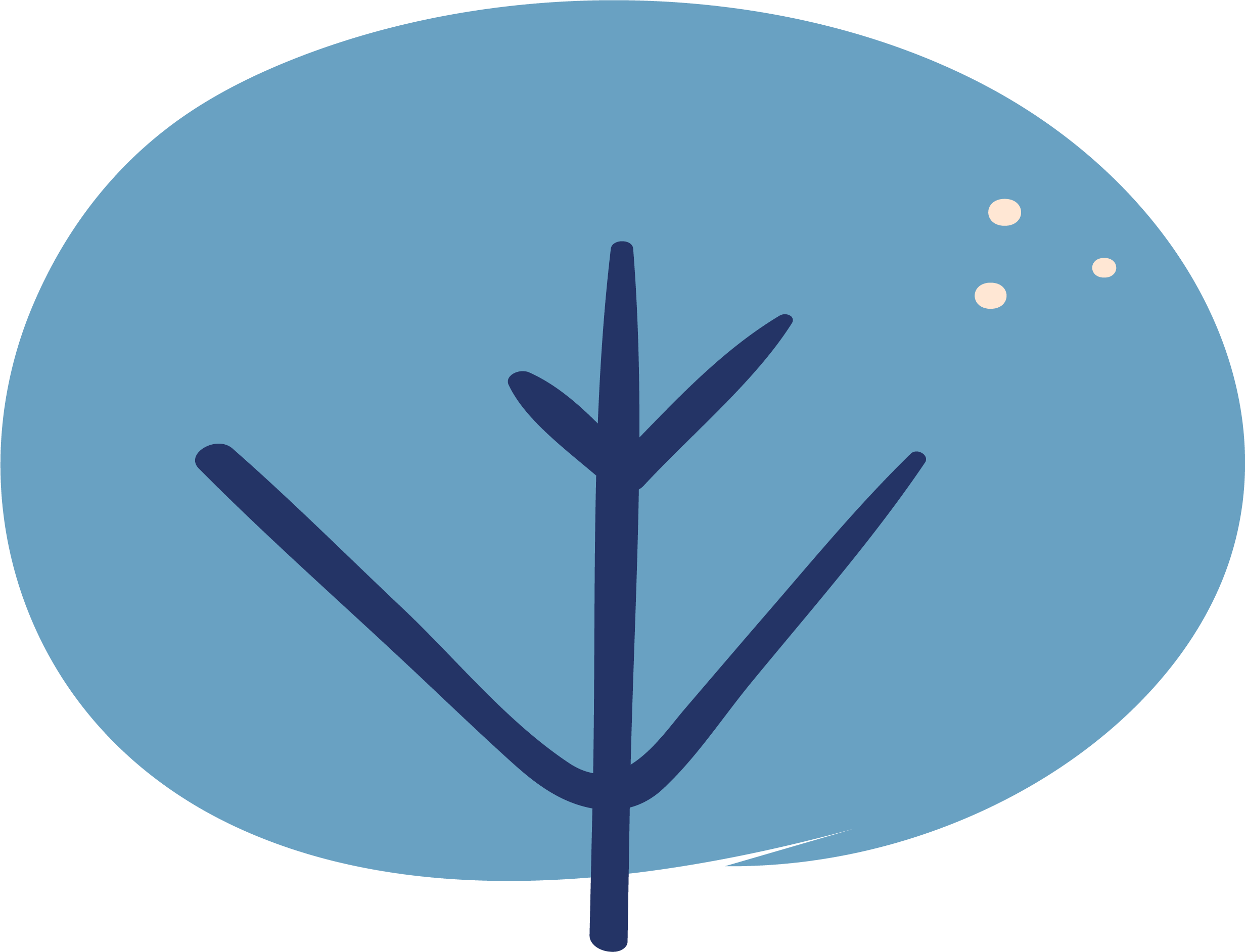 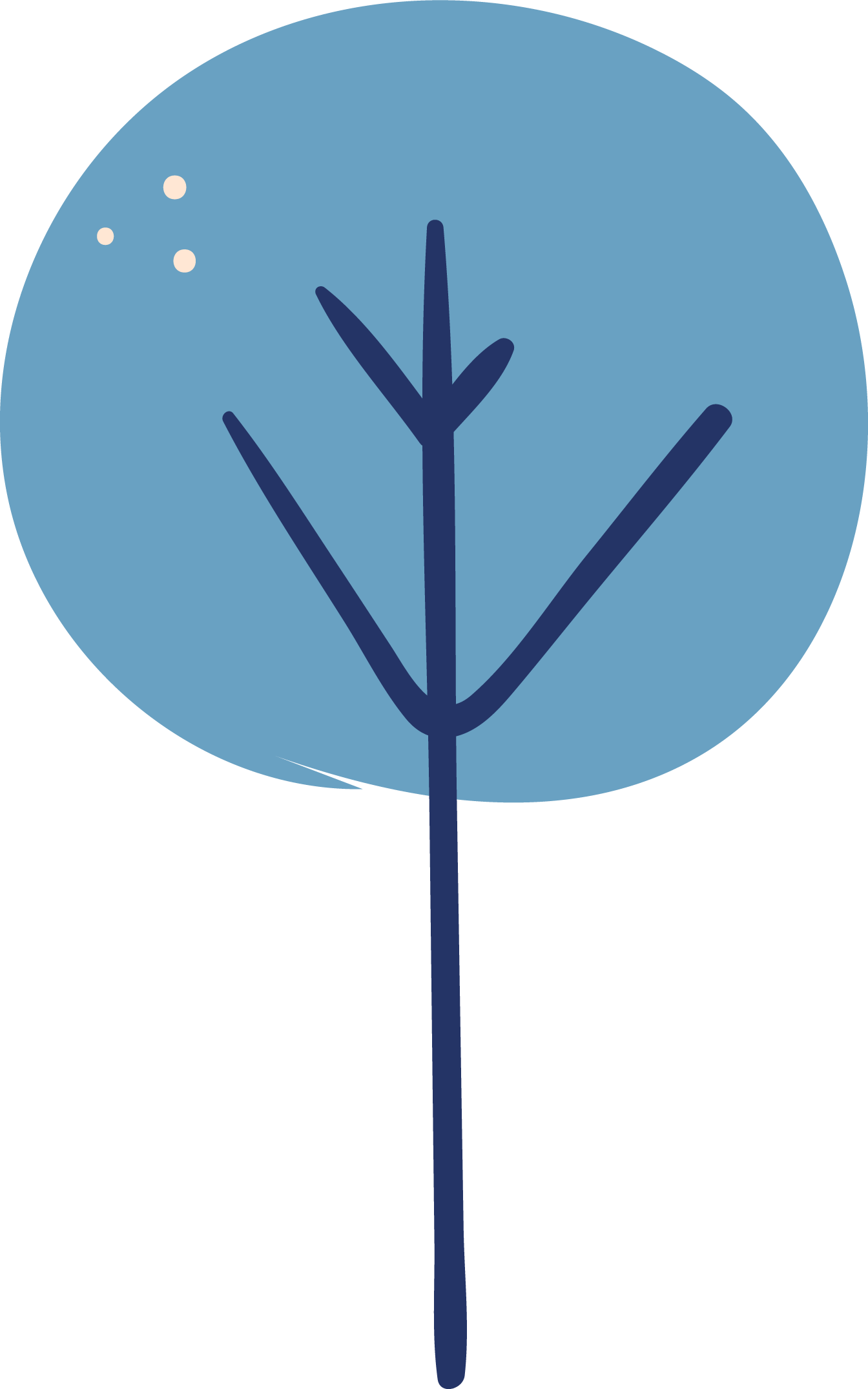 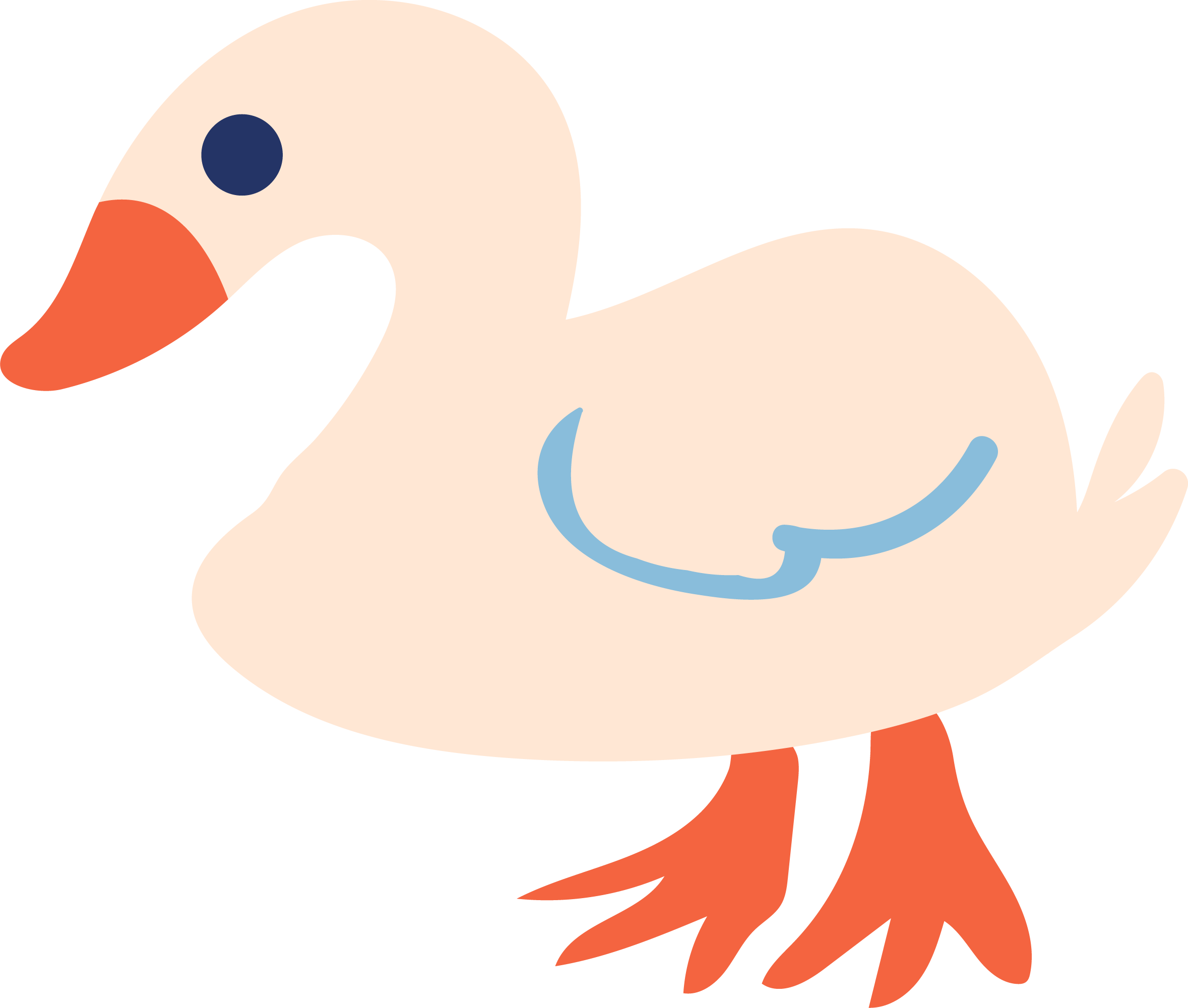 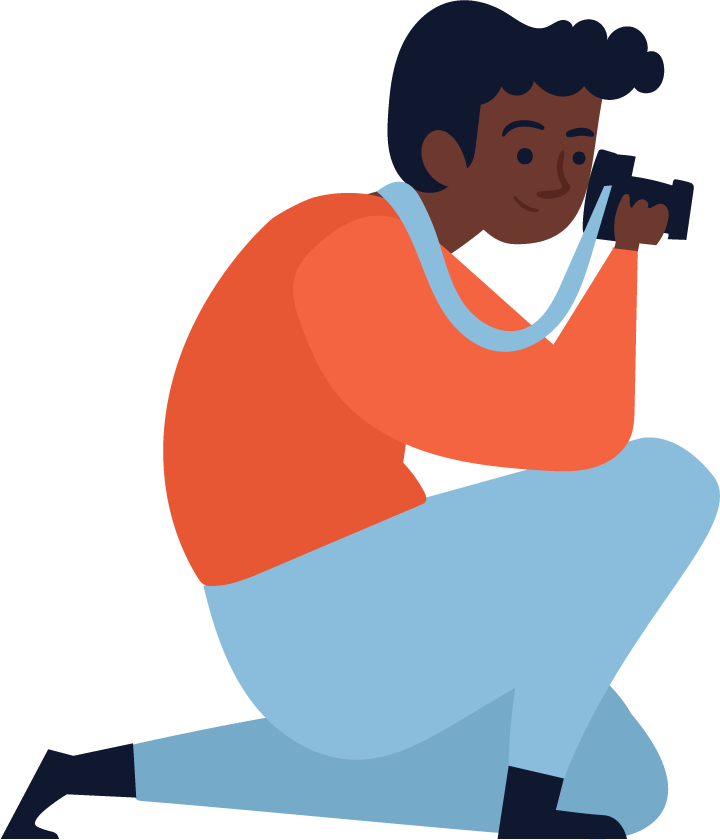 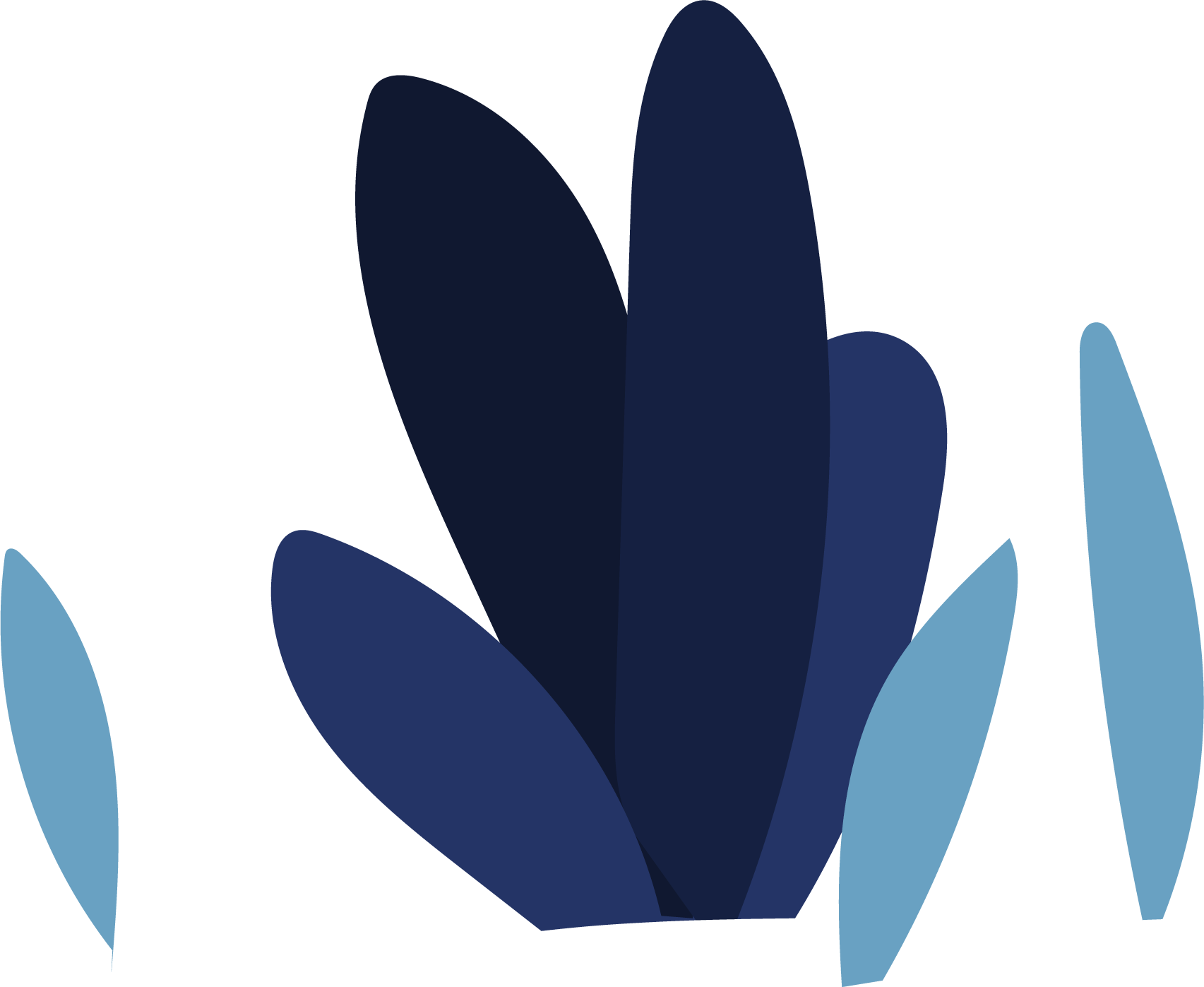 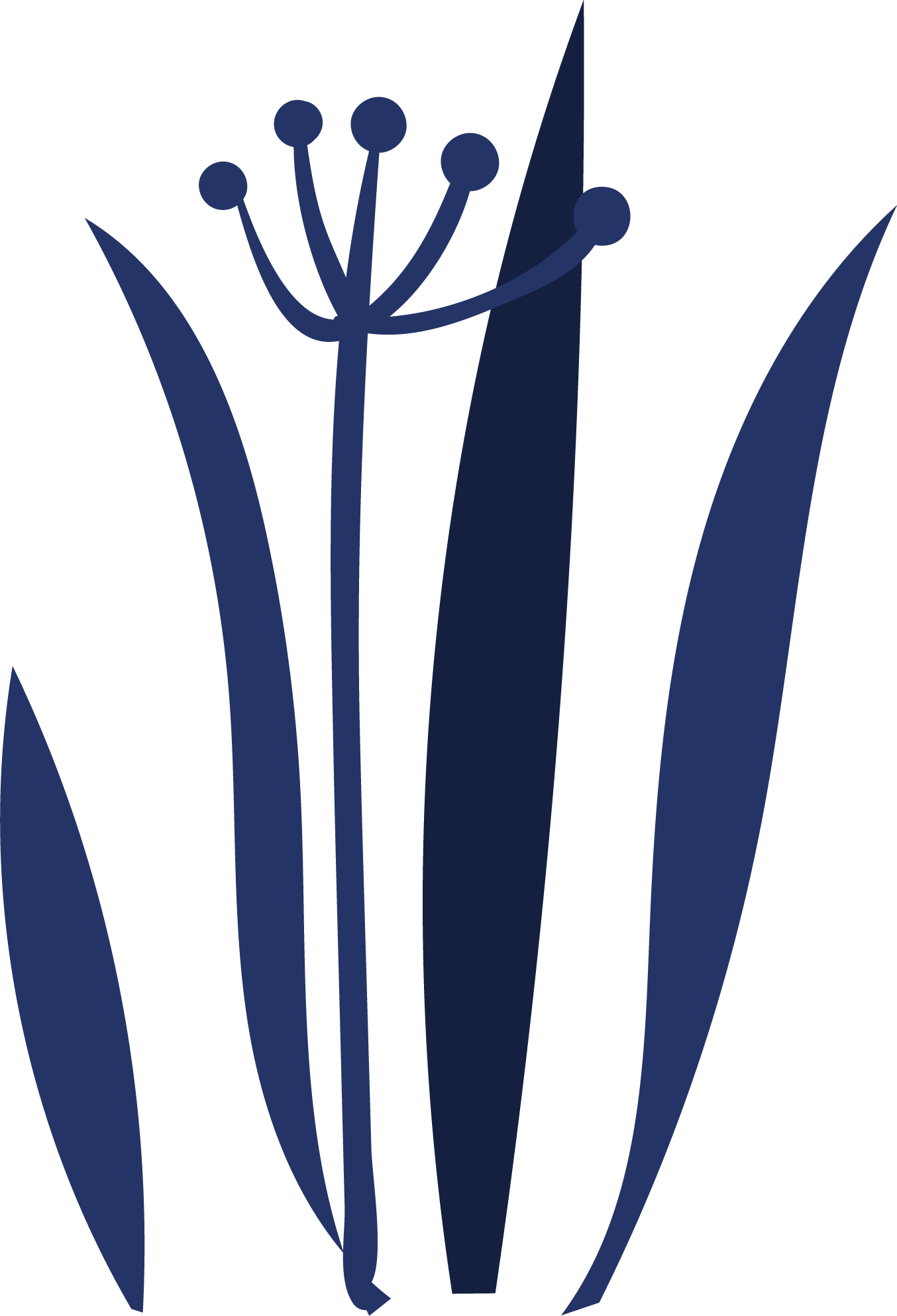 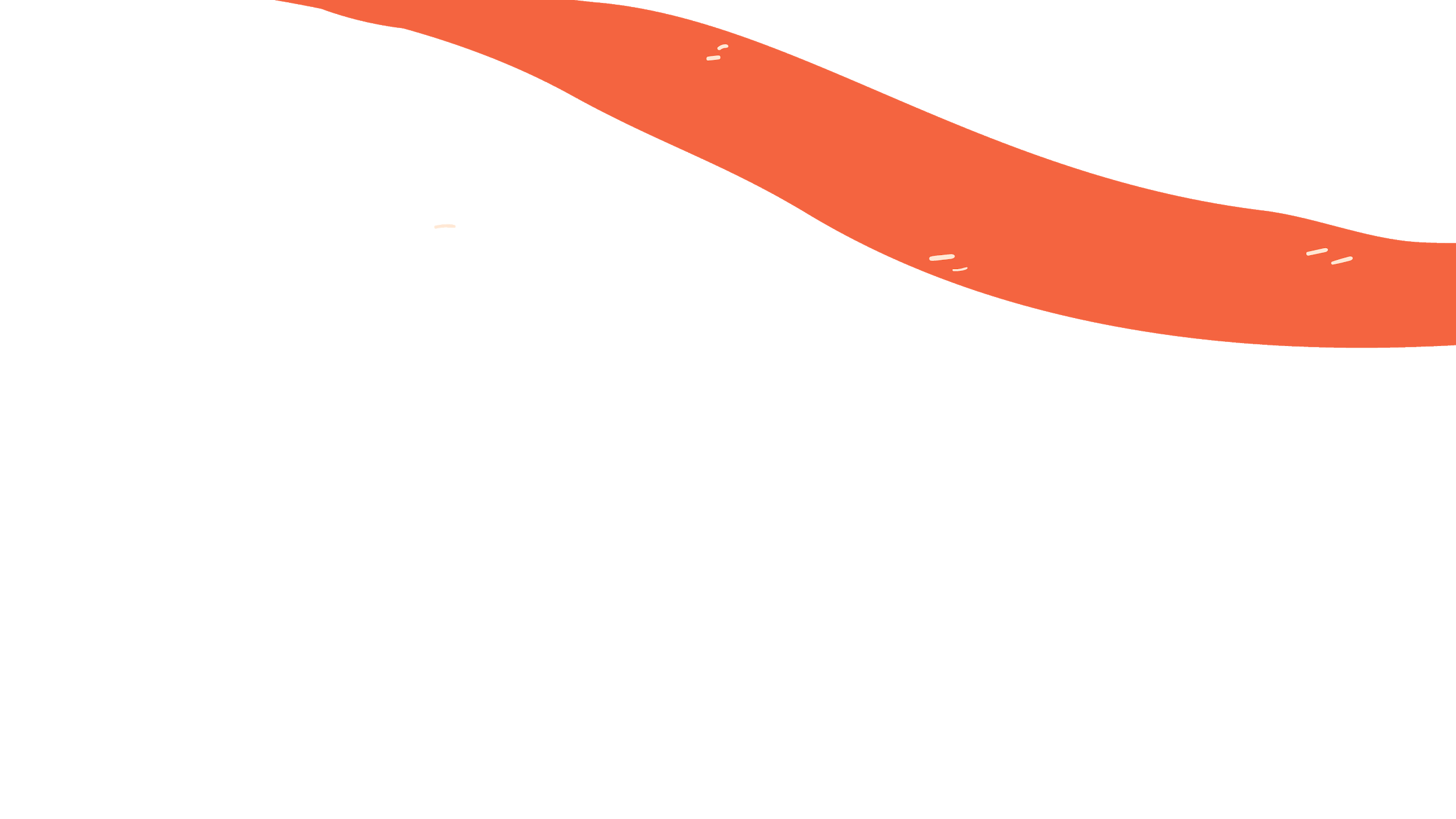 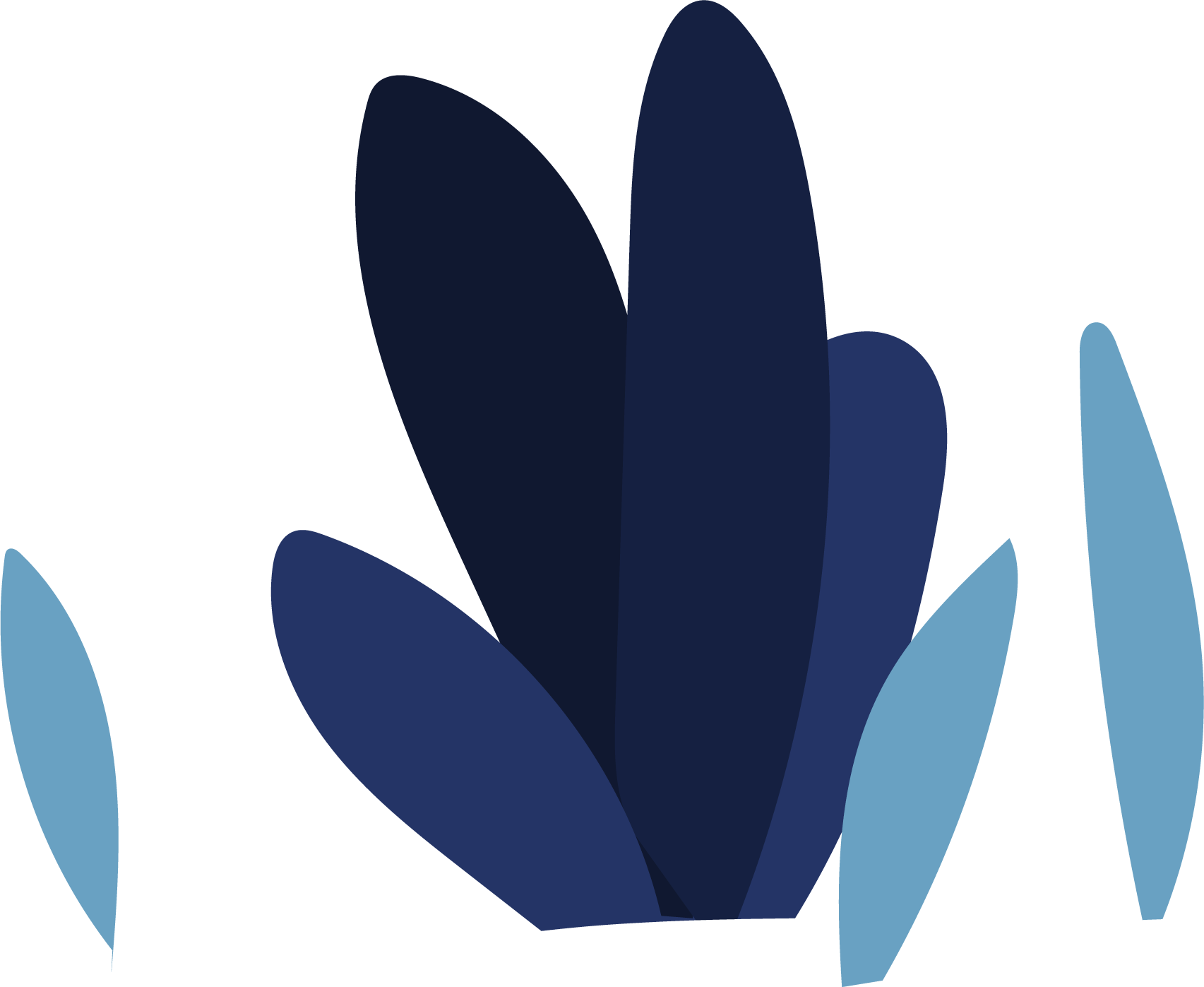 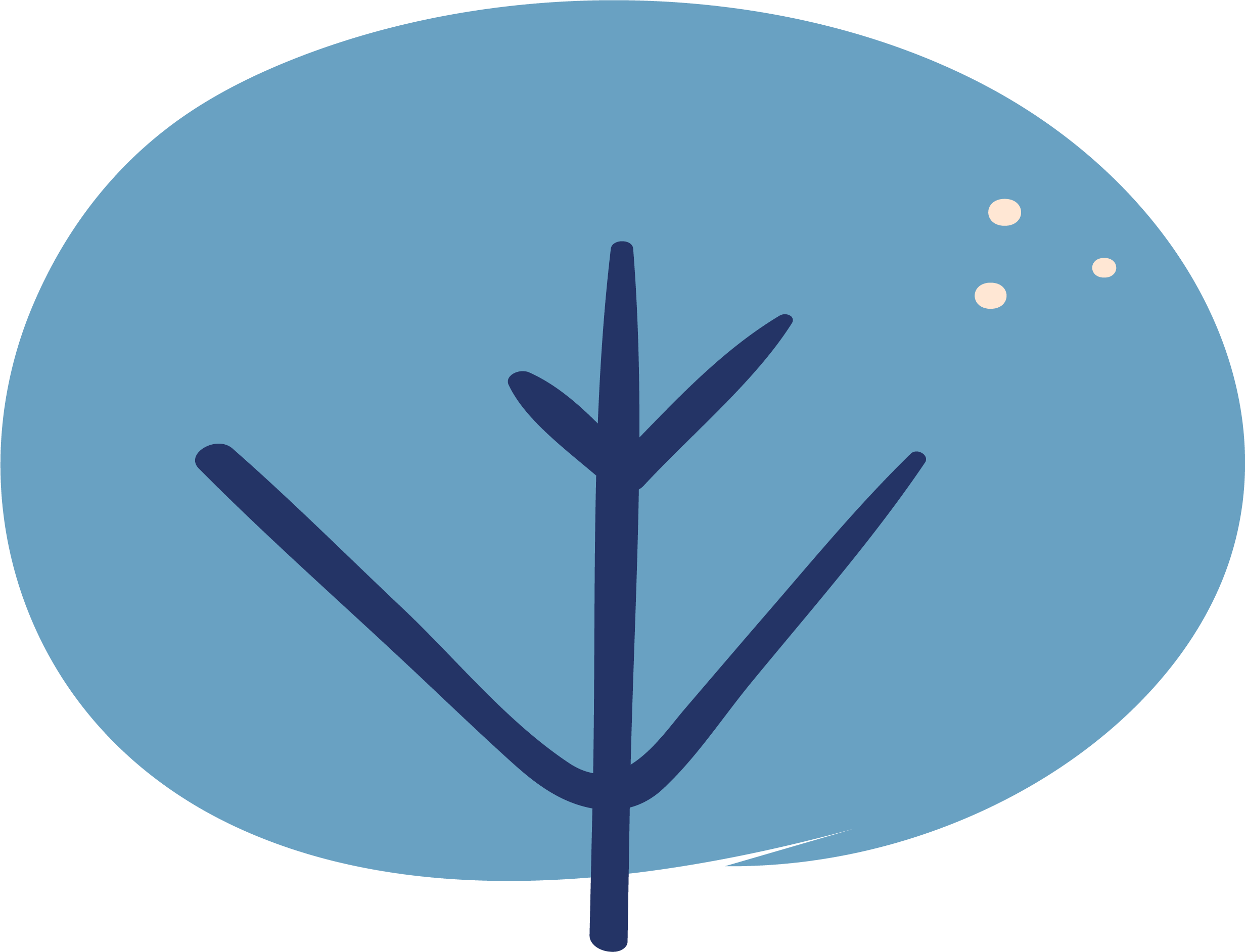 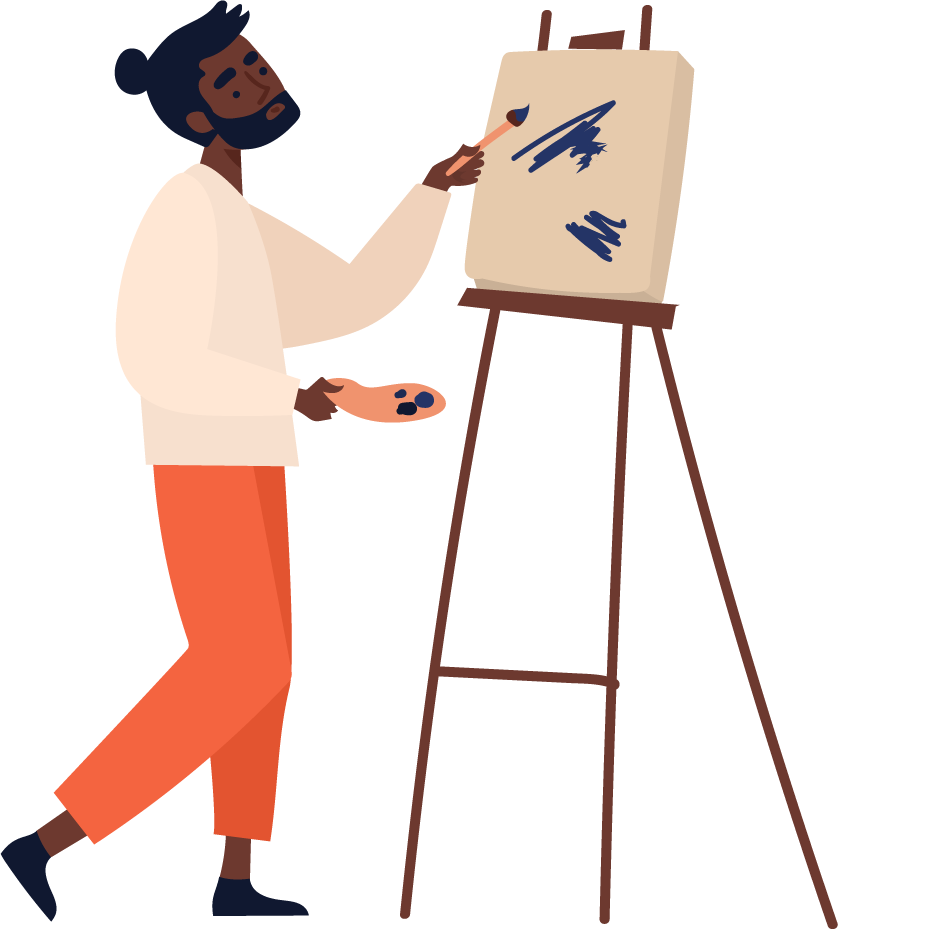 Genel Kayıt İşlemleri
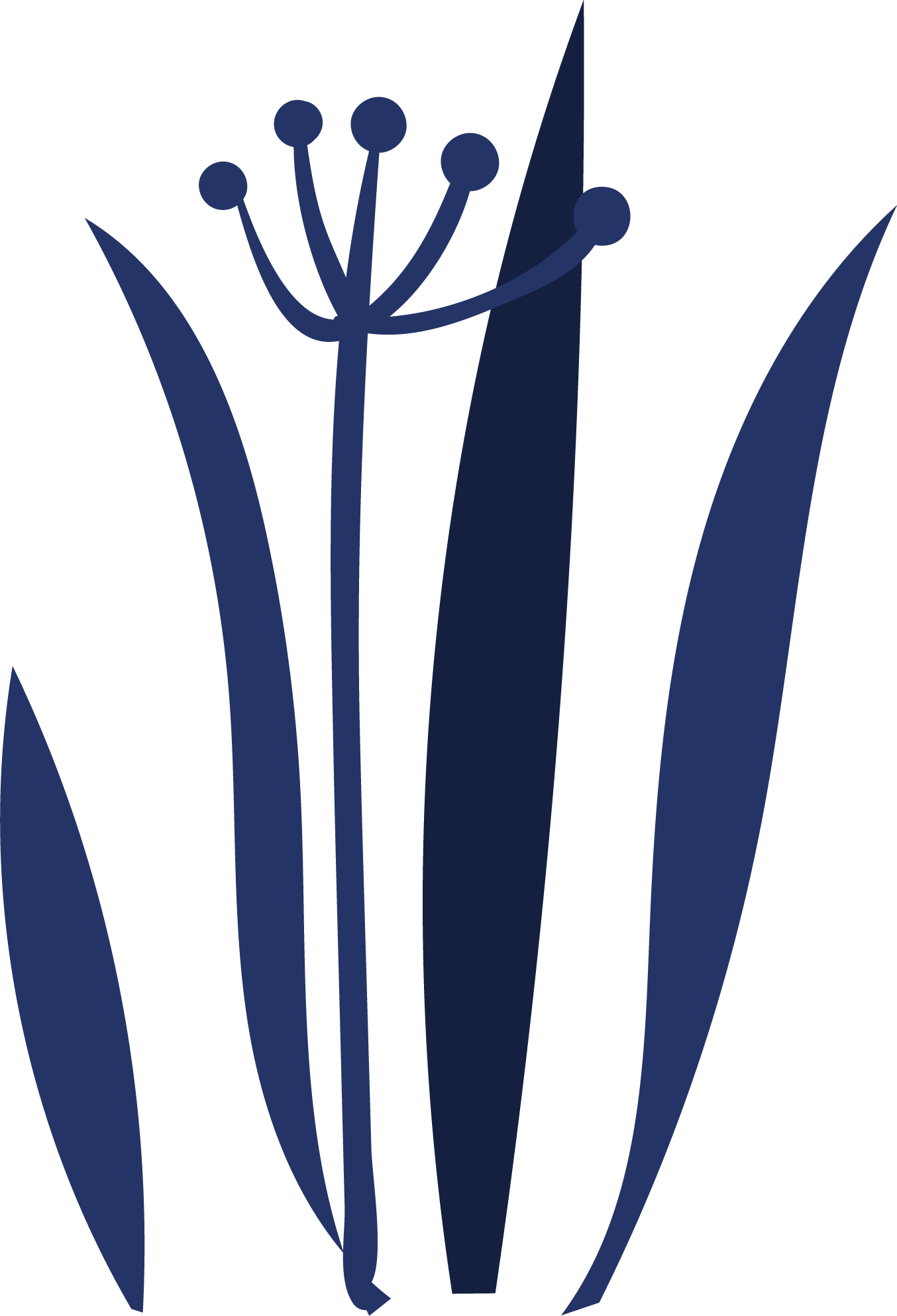 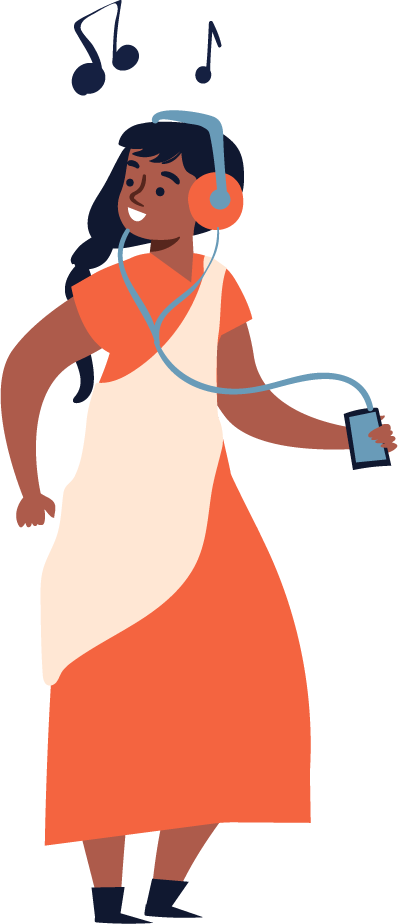 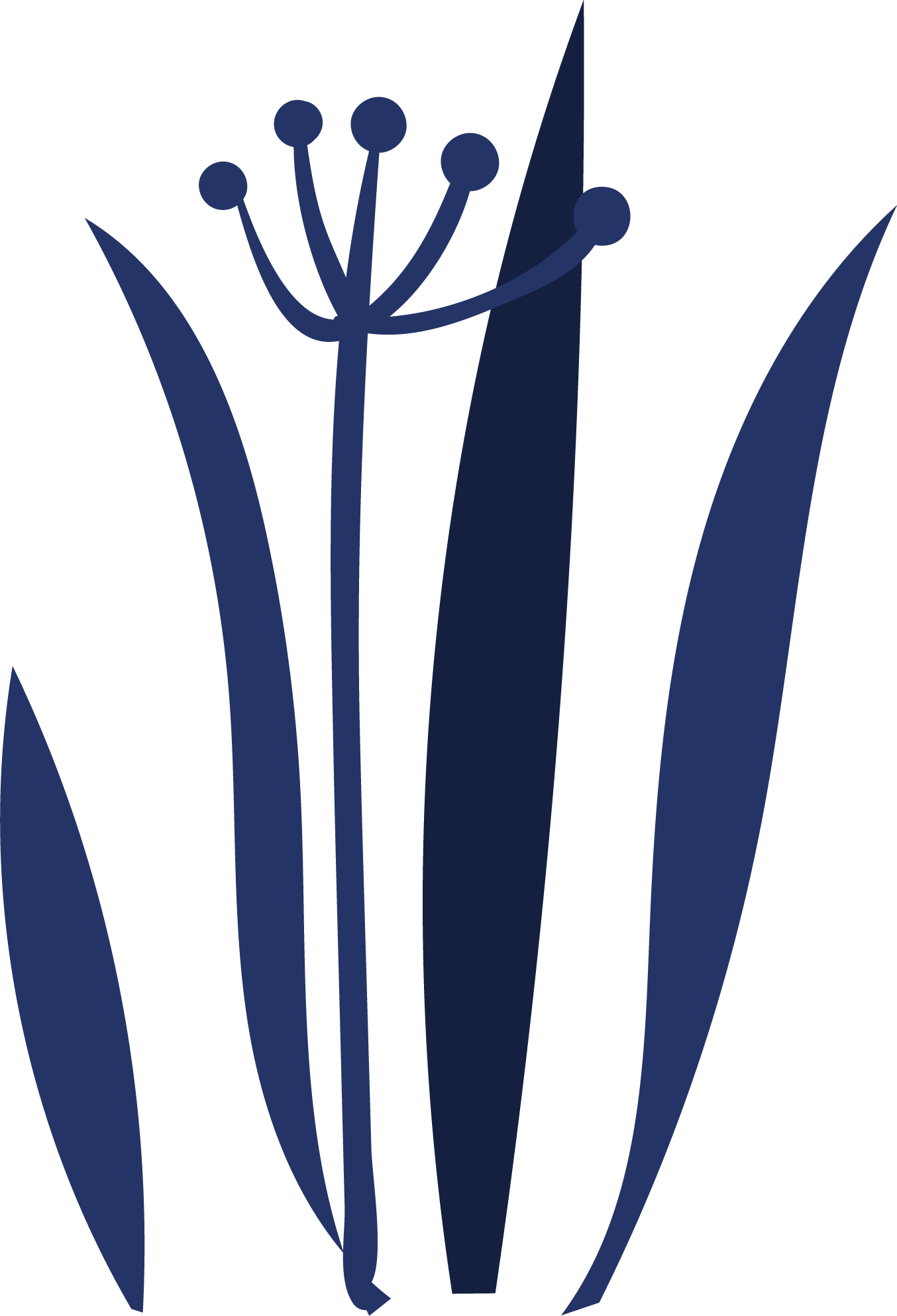 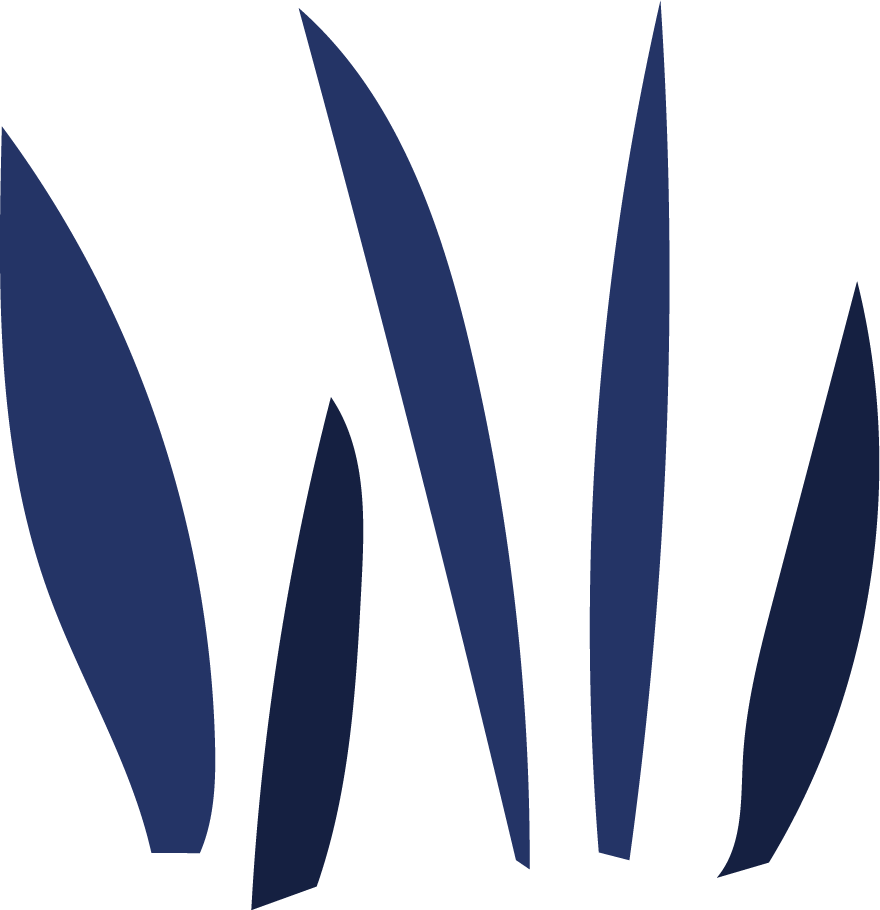 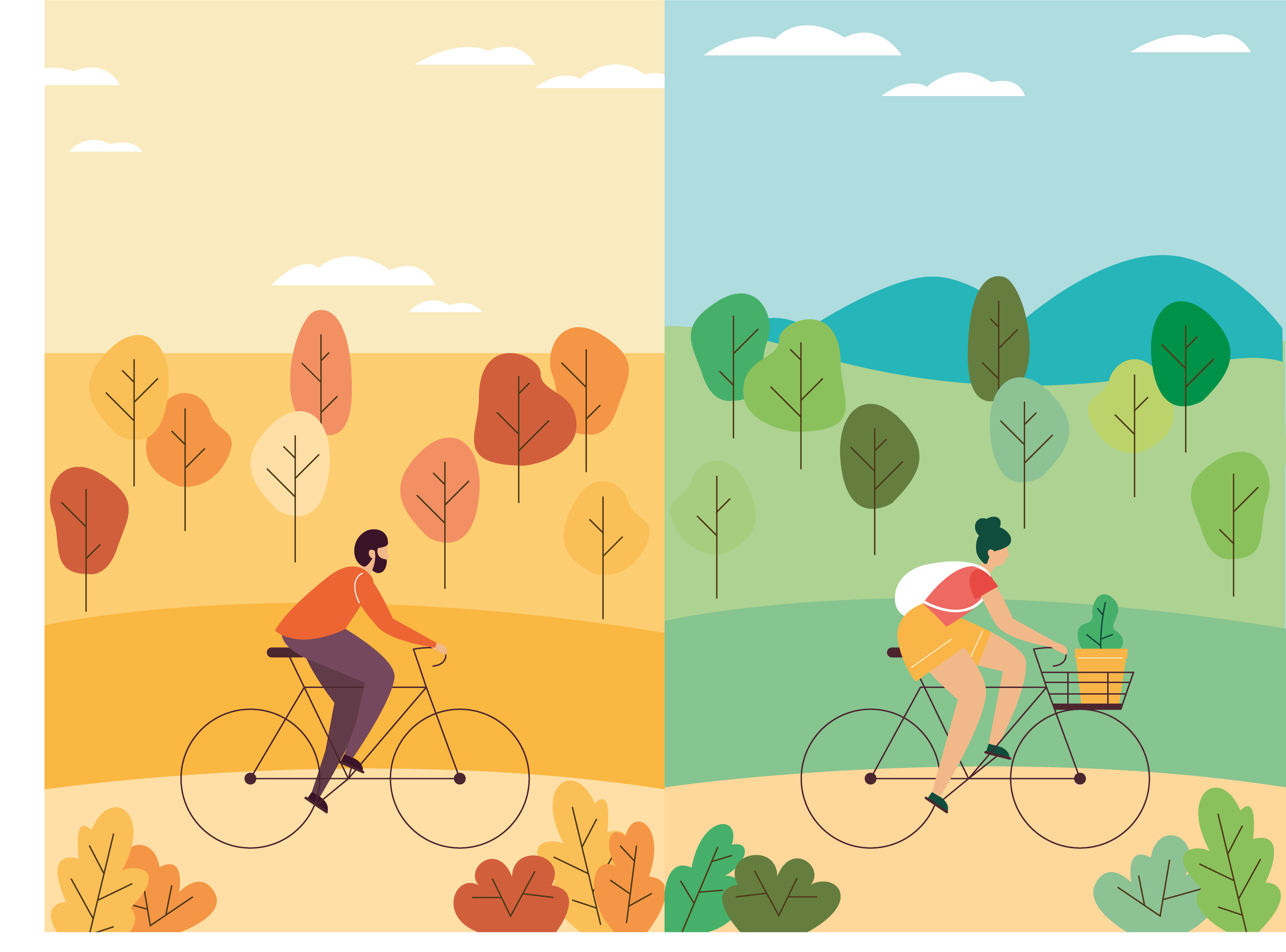 EĞİTİM DÖNEMLERİ
GÜZ & BAHAR
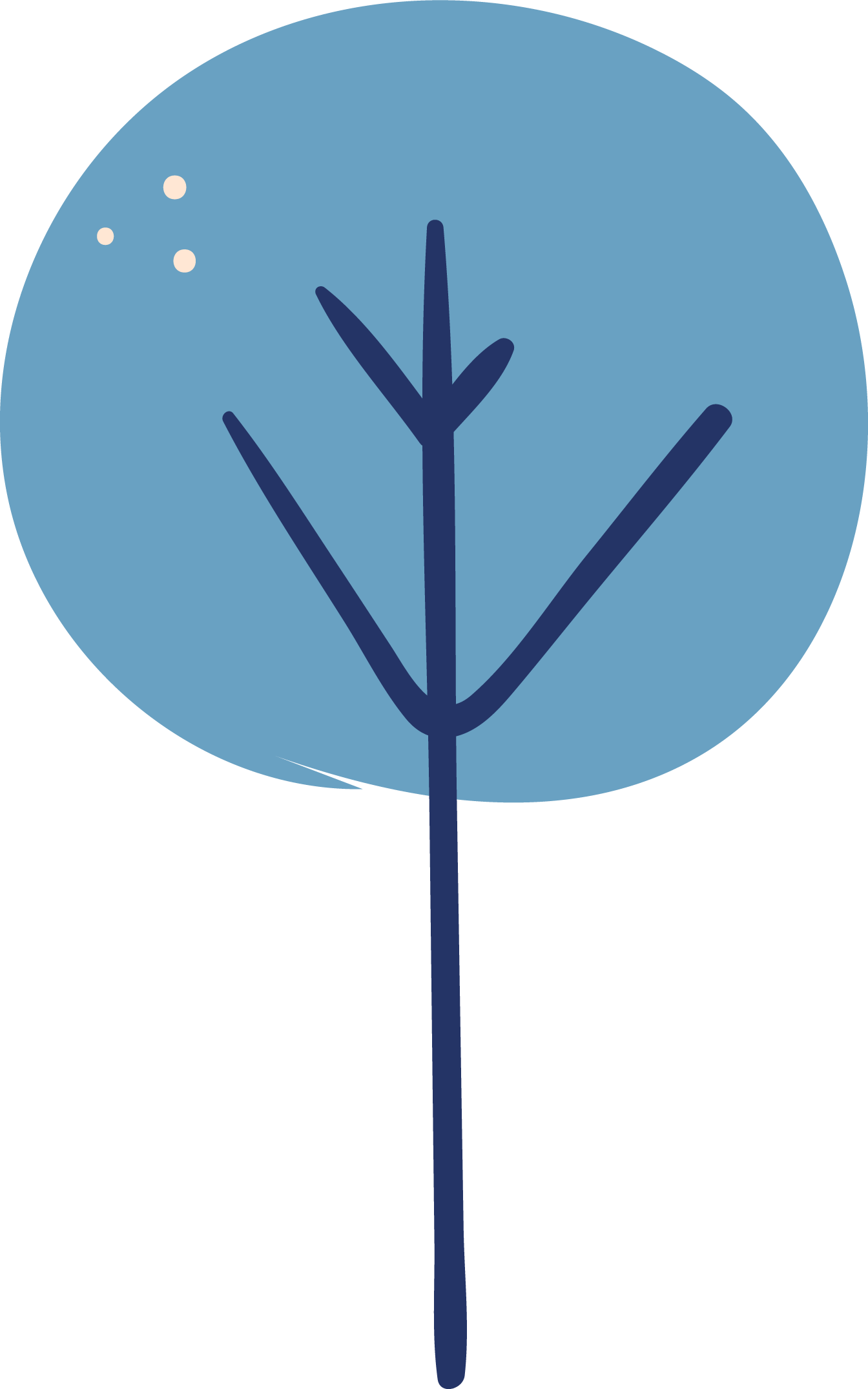 Her yarı yılda ders programı en az 14 haftayı kapsar !.
Yarı yıl sonu sınavları (Final)Yarıyıl sonu sınavları ise ilgili yarıyıl derslerinin bitimini izleyen en çok üç haftalık sürede yapılır.
Ders SeçimiAra ve son sınıflarda eğitim gören öğrenciler, her dönem başında akademik takvimde belirlenen tarihler arasında Uludağ Üniversitesi Önlisans ve Lisans Öğretim Yönetmeliğine göre ders seçimlerini yaparak kayıtlarını yenilemek zorundadırlar.
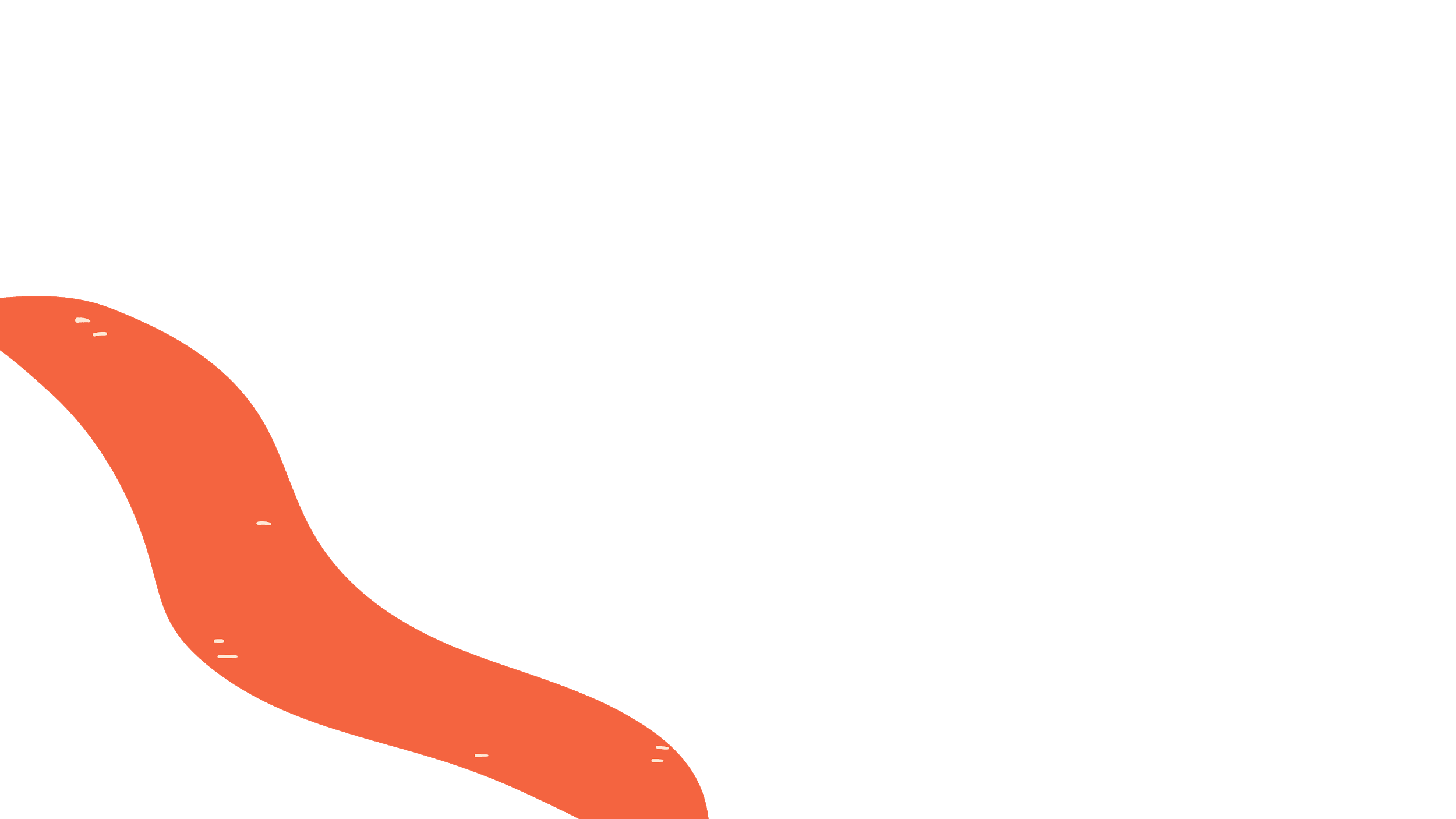 Ara Sınav (Vize)Yarı yıl içerisinde yapılır.
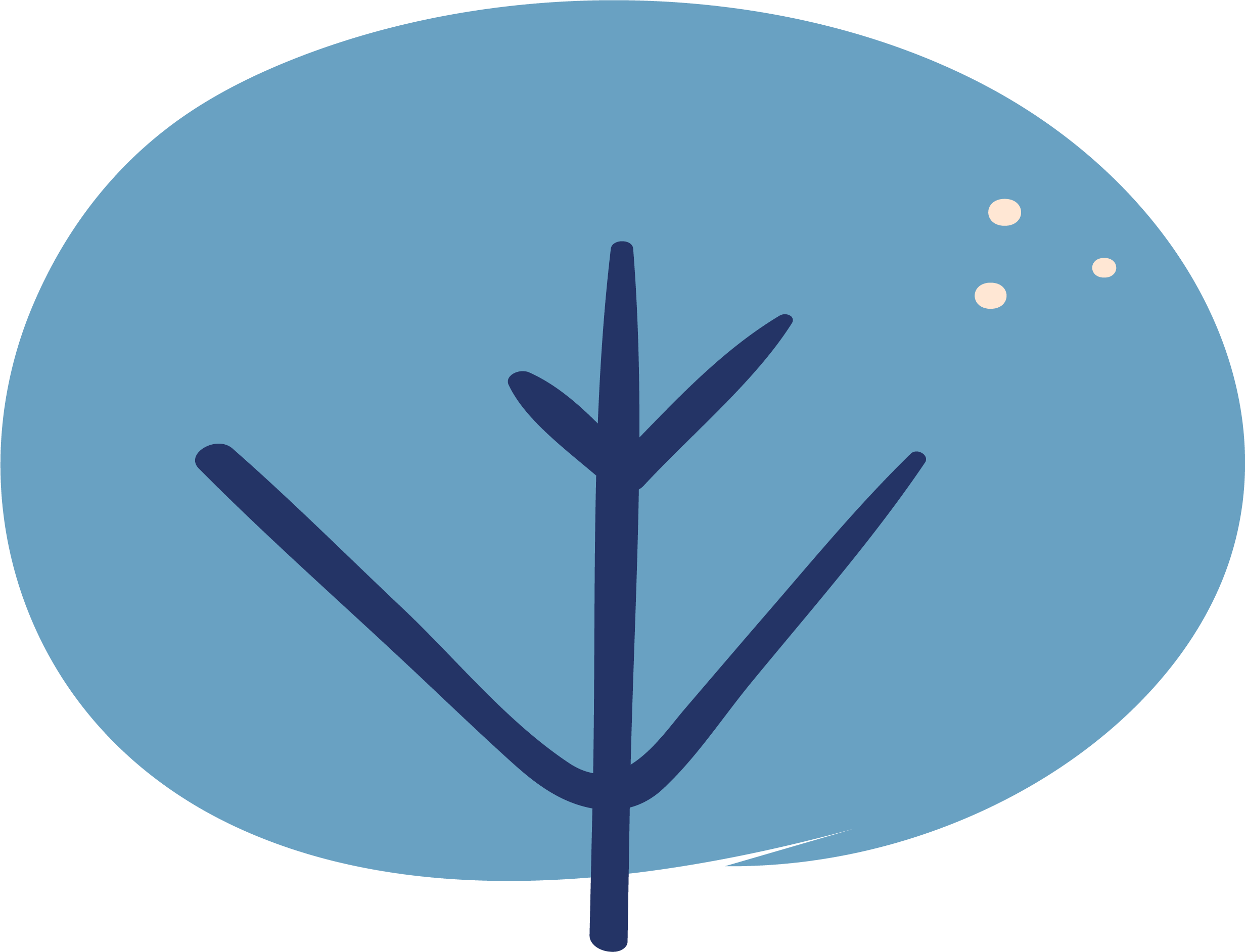 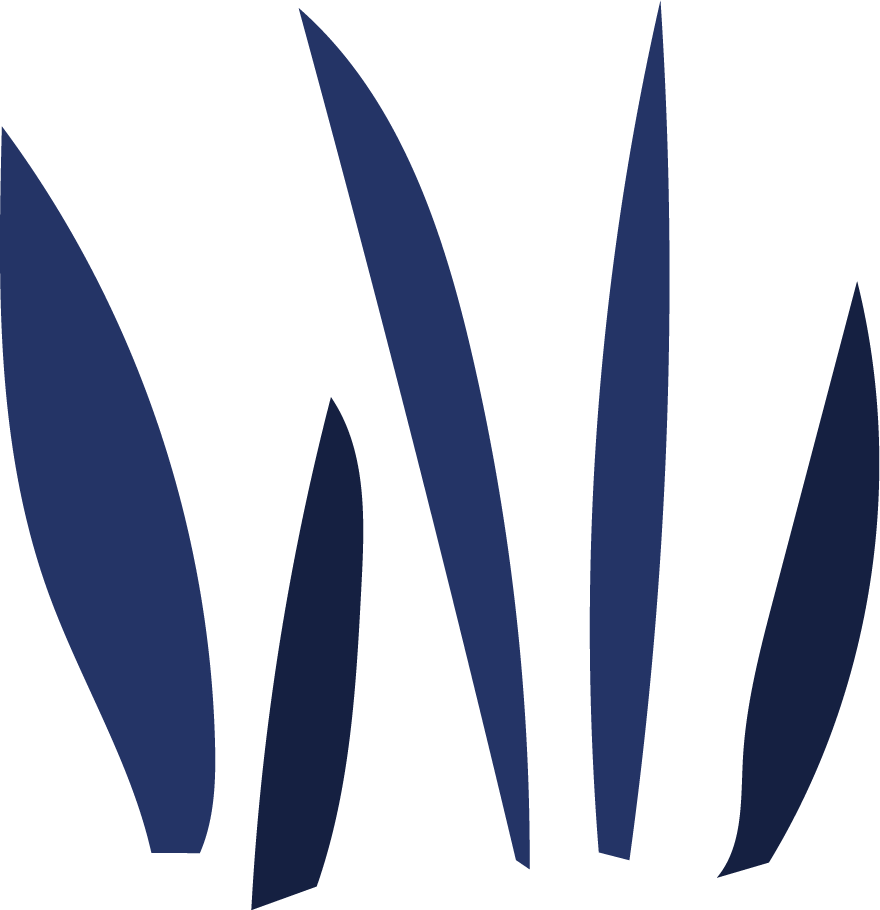 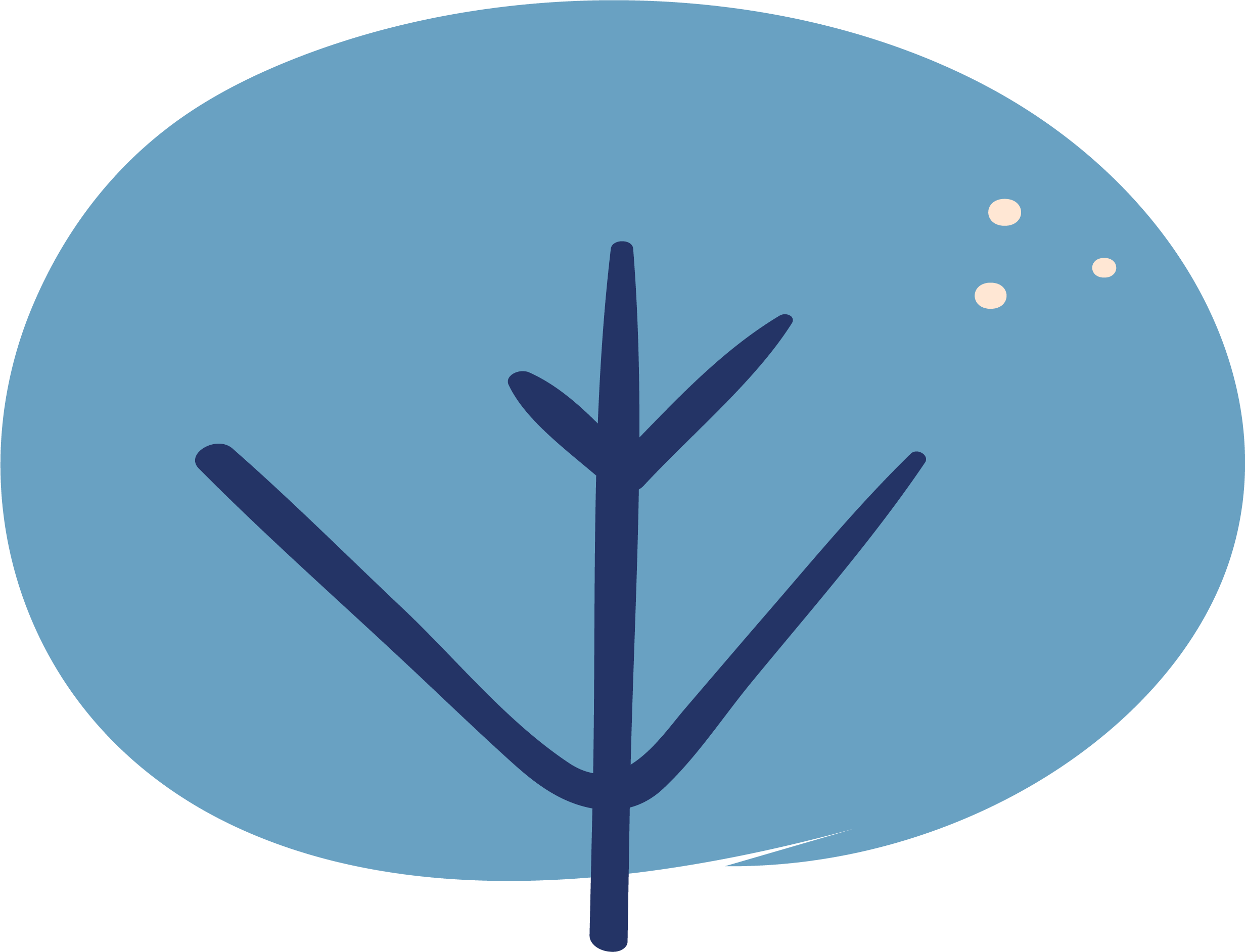 AKADEMİK DANIŞMANLIK
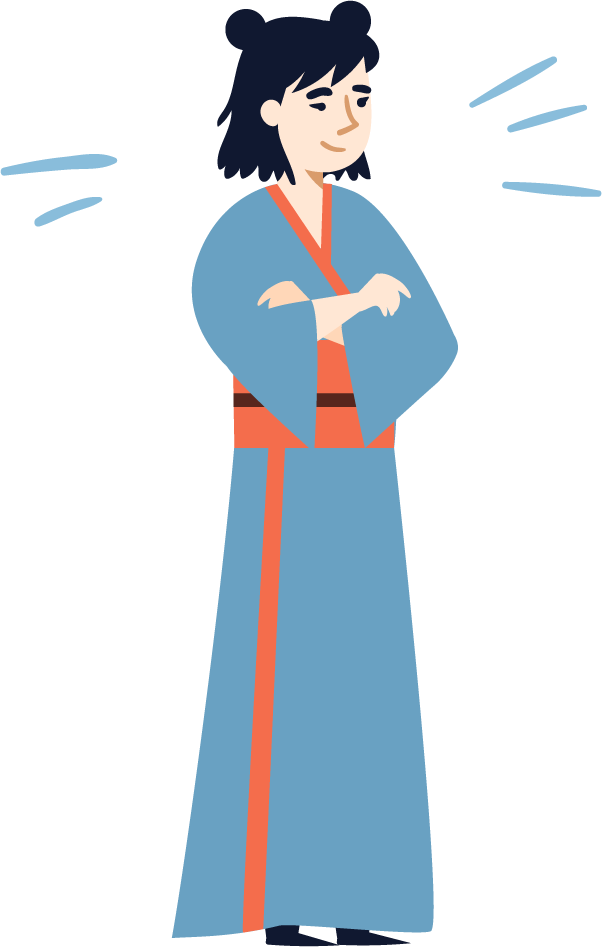 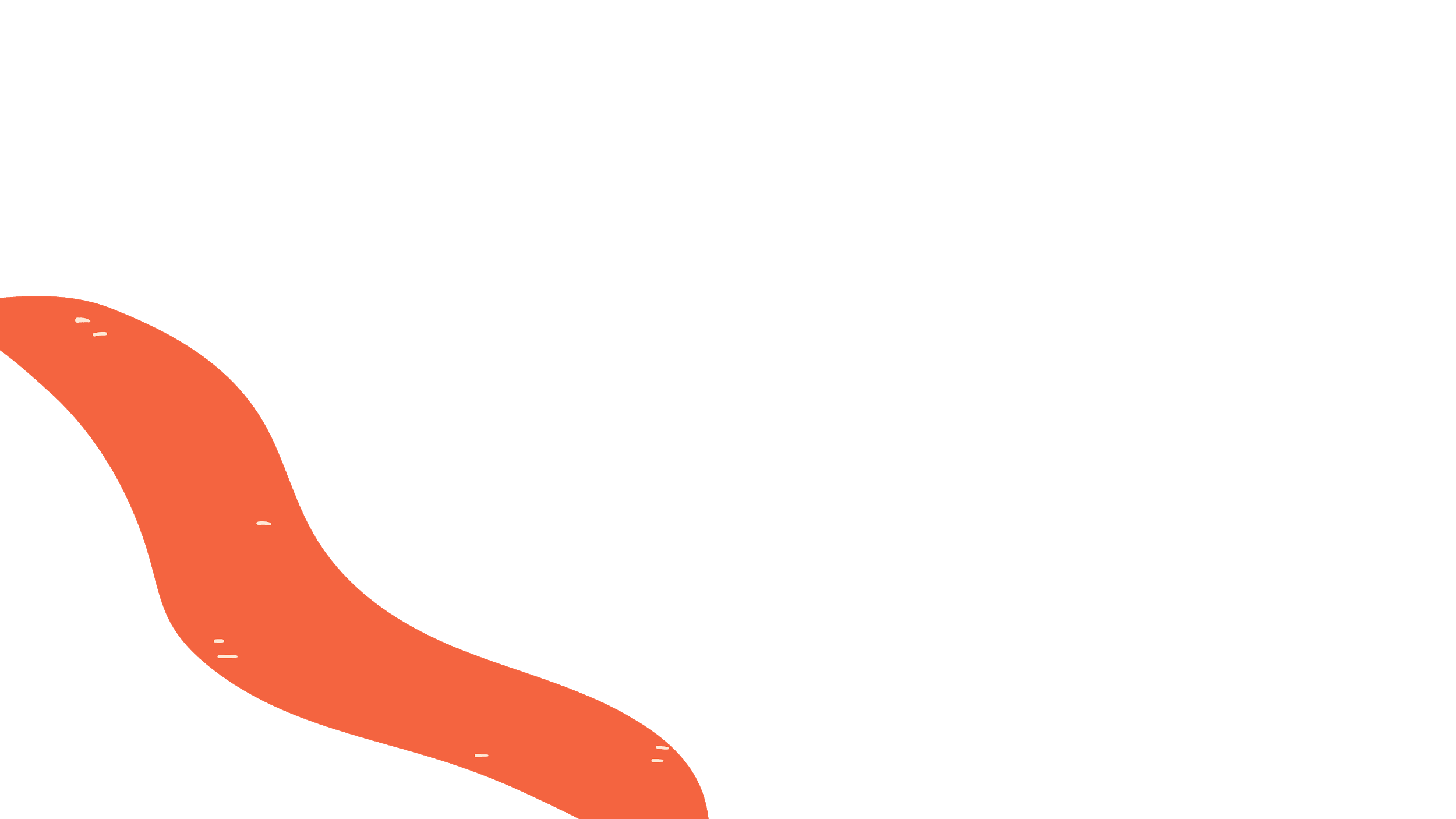 Bölümler tarafından kayıtlı her öğrenciye bir akademik danışman atanmıştır. Akademik danışmanlar öğrencilere çalışmaları süresince yardım eder, yol gösterir ve onları gözlemler.

 Her bir dönemde öğrencinin alacağı dersler ve programında yapılacak değişiklikler öğrencinin akademik gelişimi göz önünde bulundurularak akademik danışman tarafından onaylanır.

 Akademik danışmanların dönem boyunca öğrenciler ile görüşmeleri için belirlenmiş saatler vardır ve bu saatler bölümlerde ilan edilmektedir.
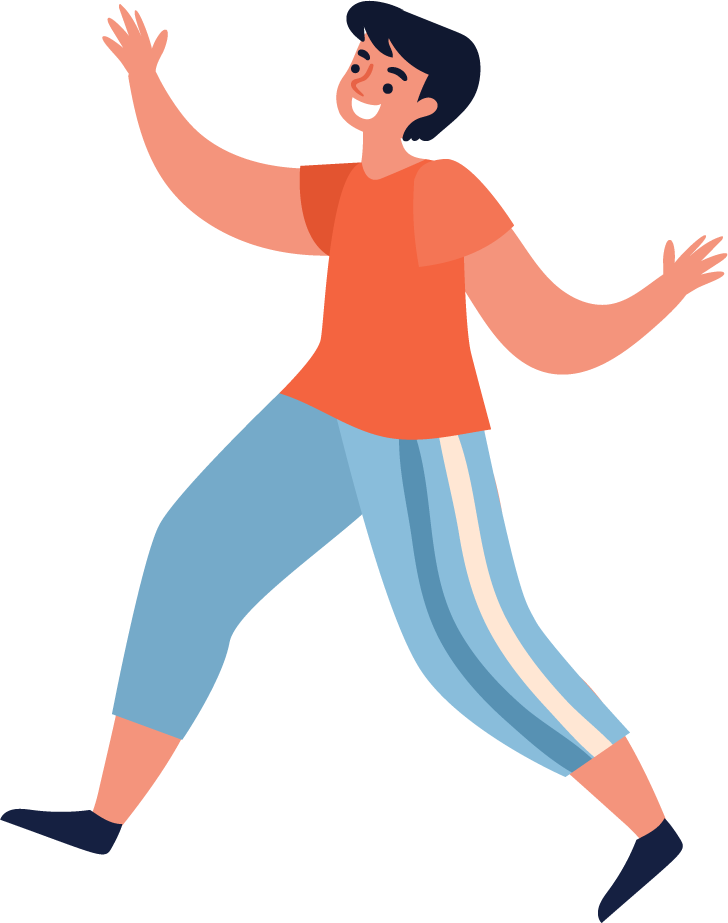 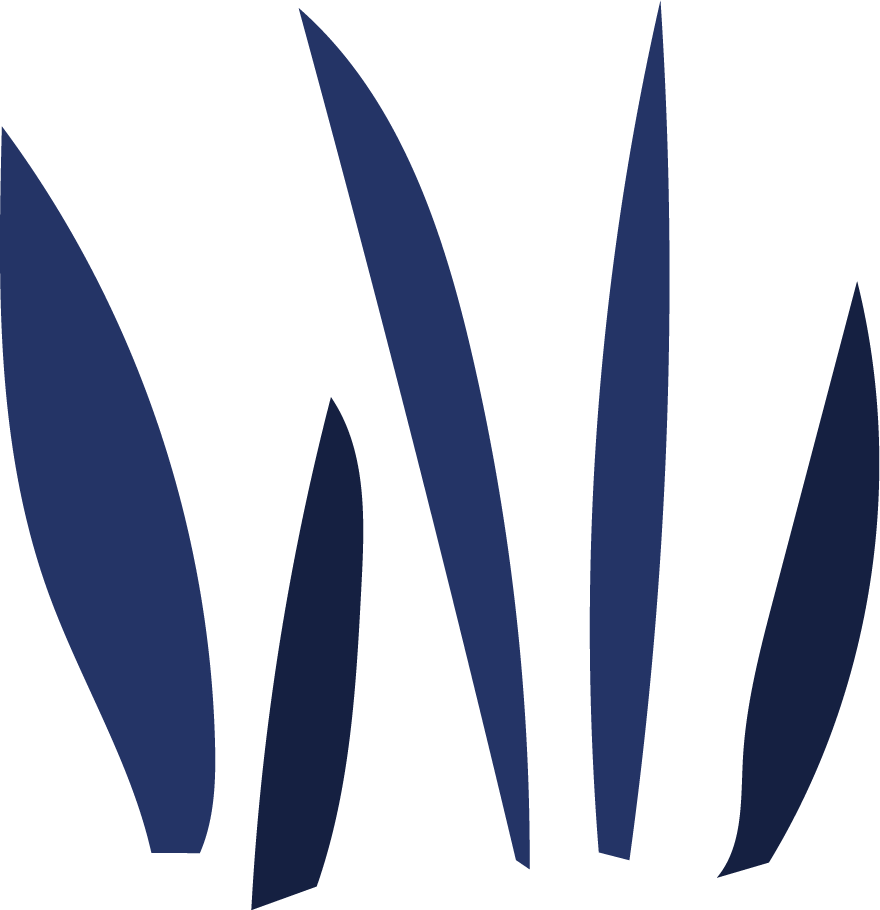 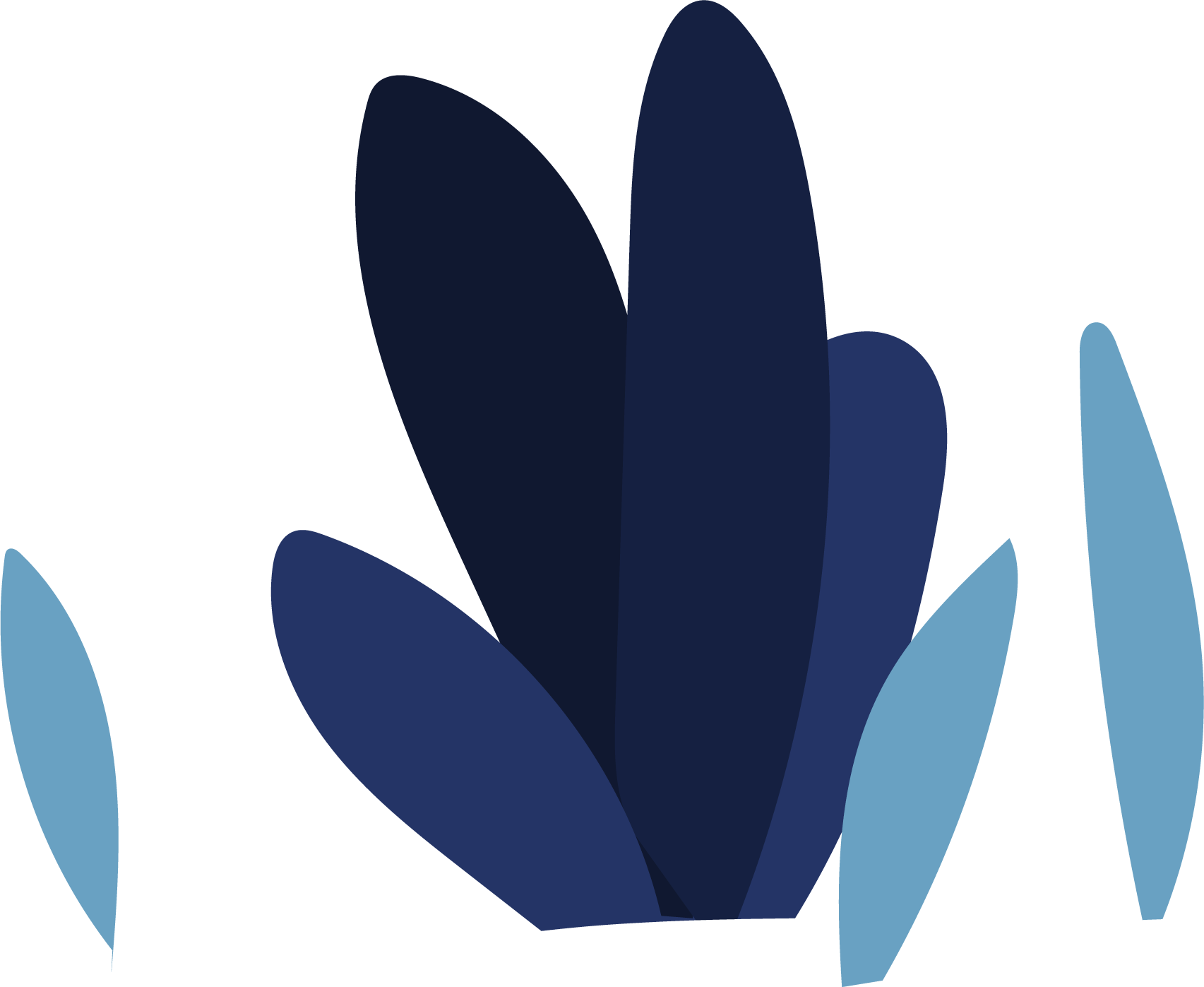 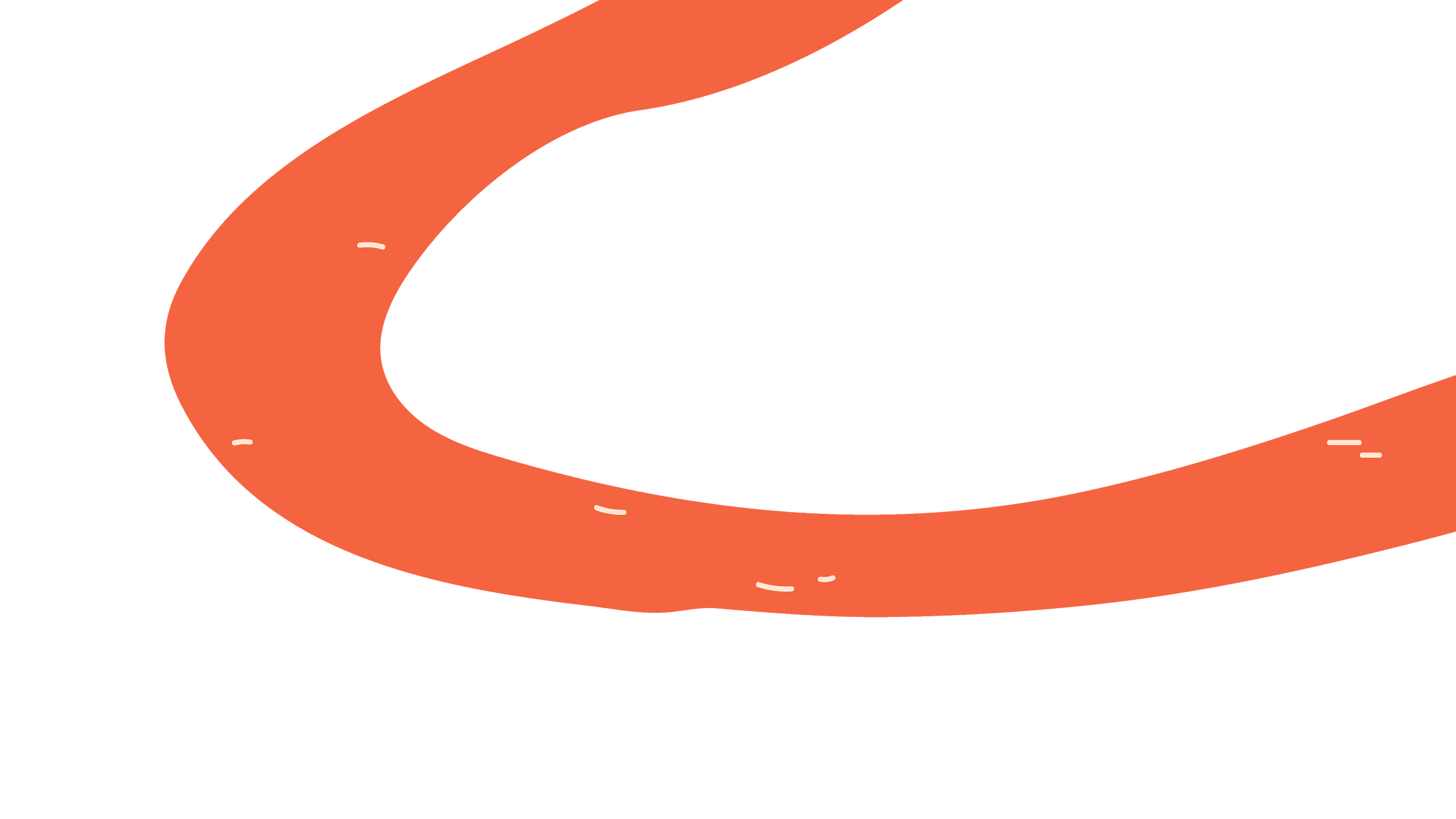 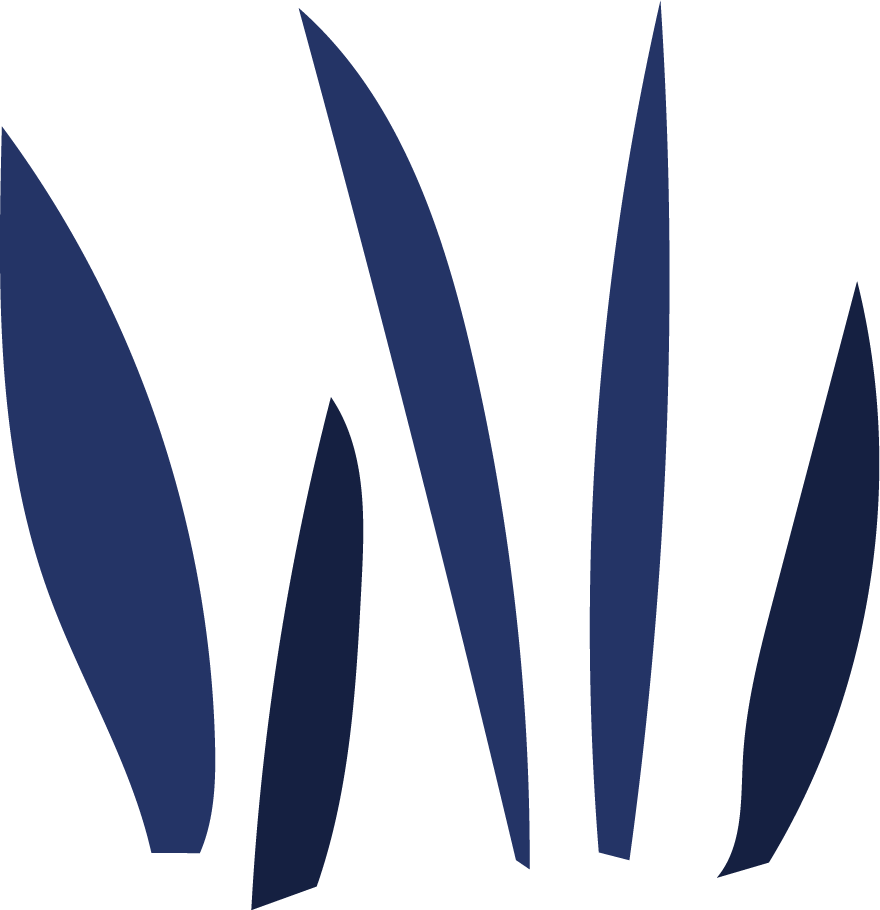 Erasmus Programı kapsamında, her fakülte/bölüm ve yüksekokulda tüm akademik konularda gelen ve giden öğrencilerle ilgilenen Erasmus-AKTS akademik koordinatörleri mevcuttur.
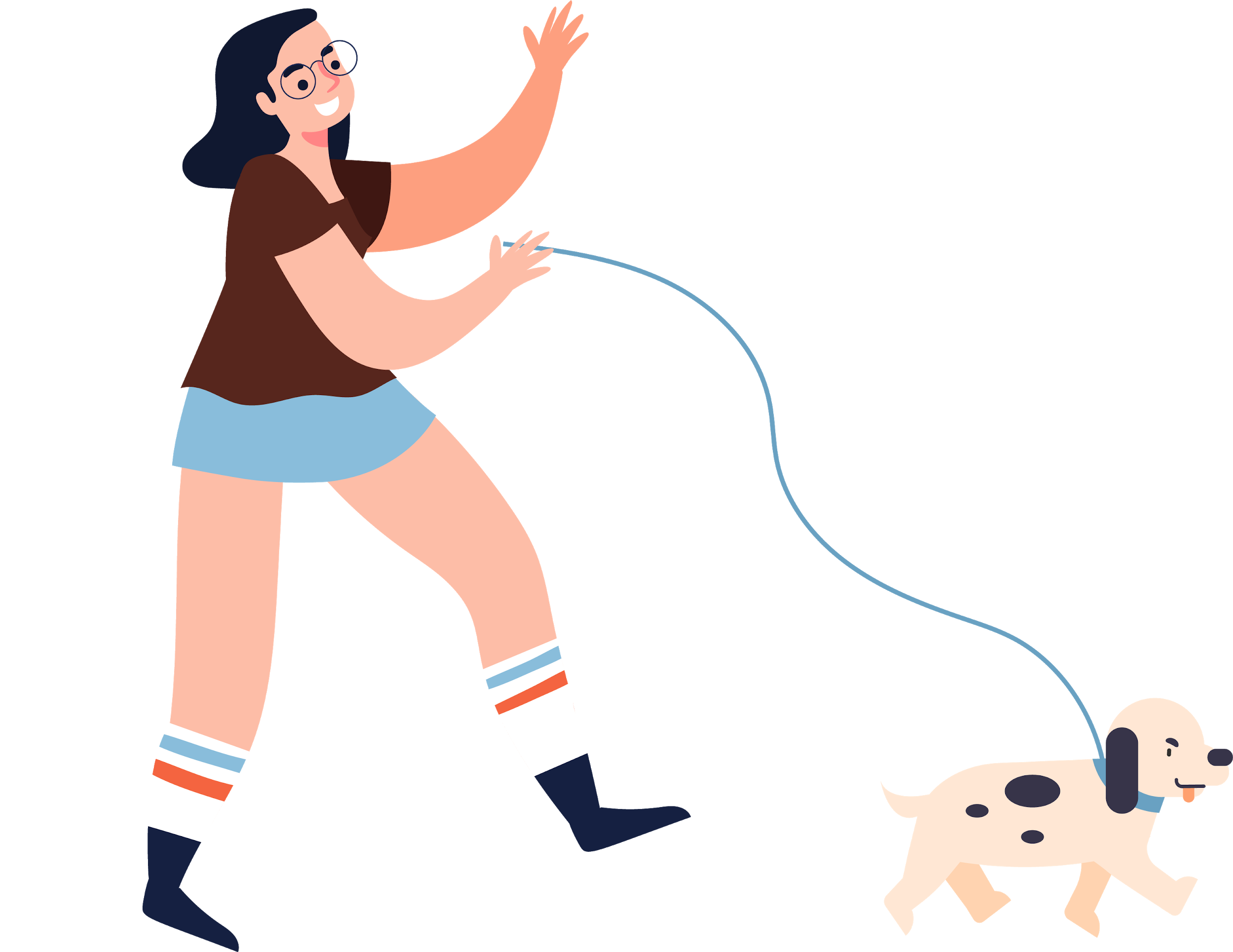 !
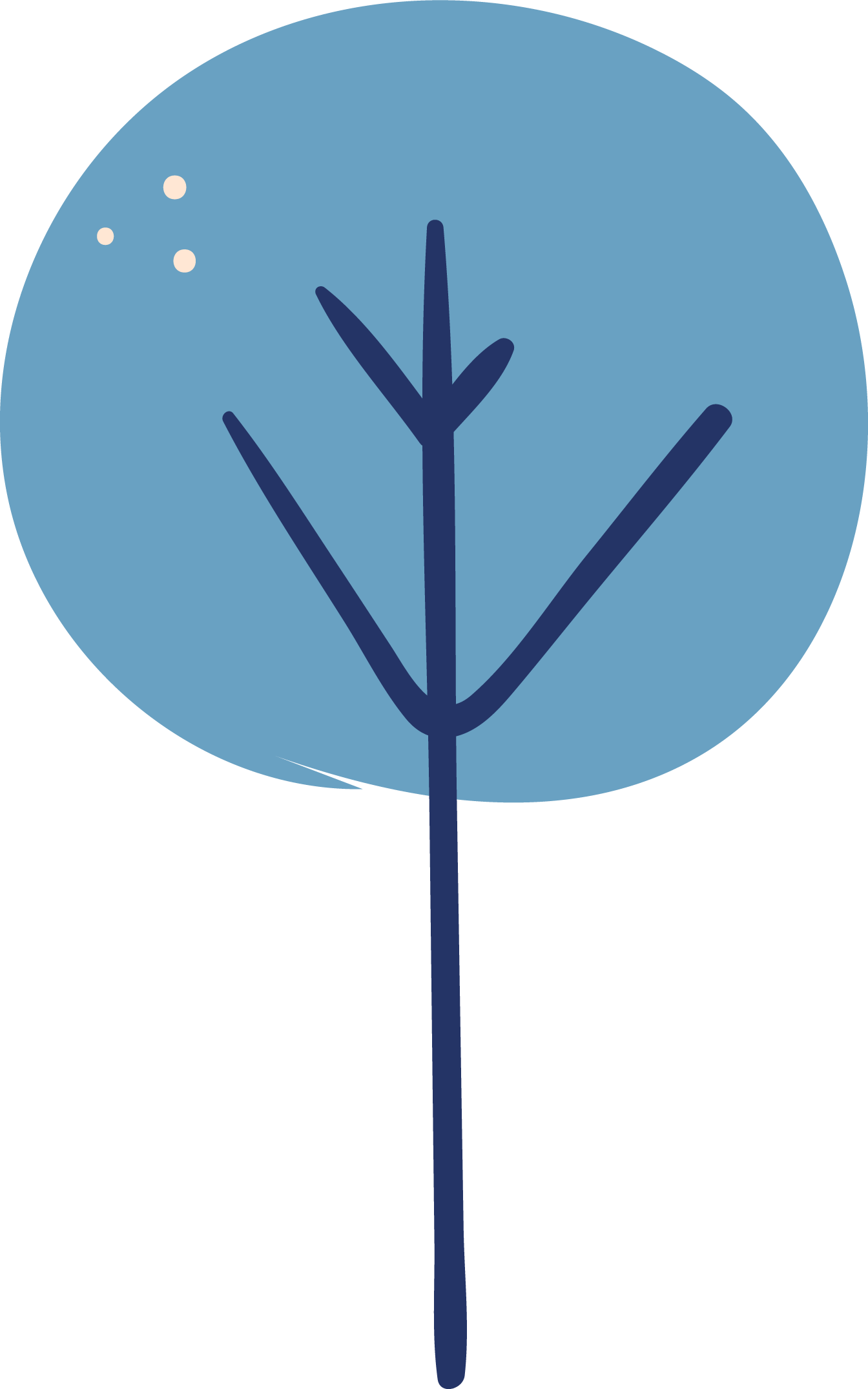 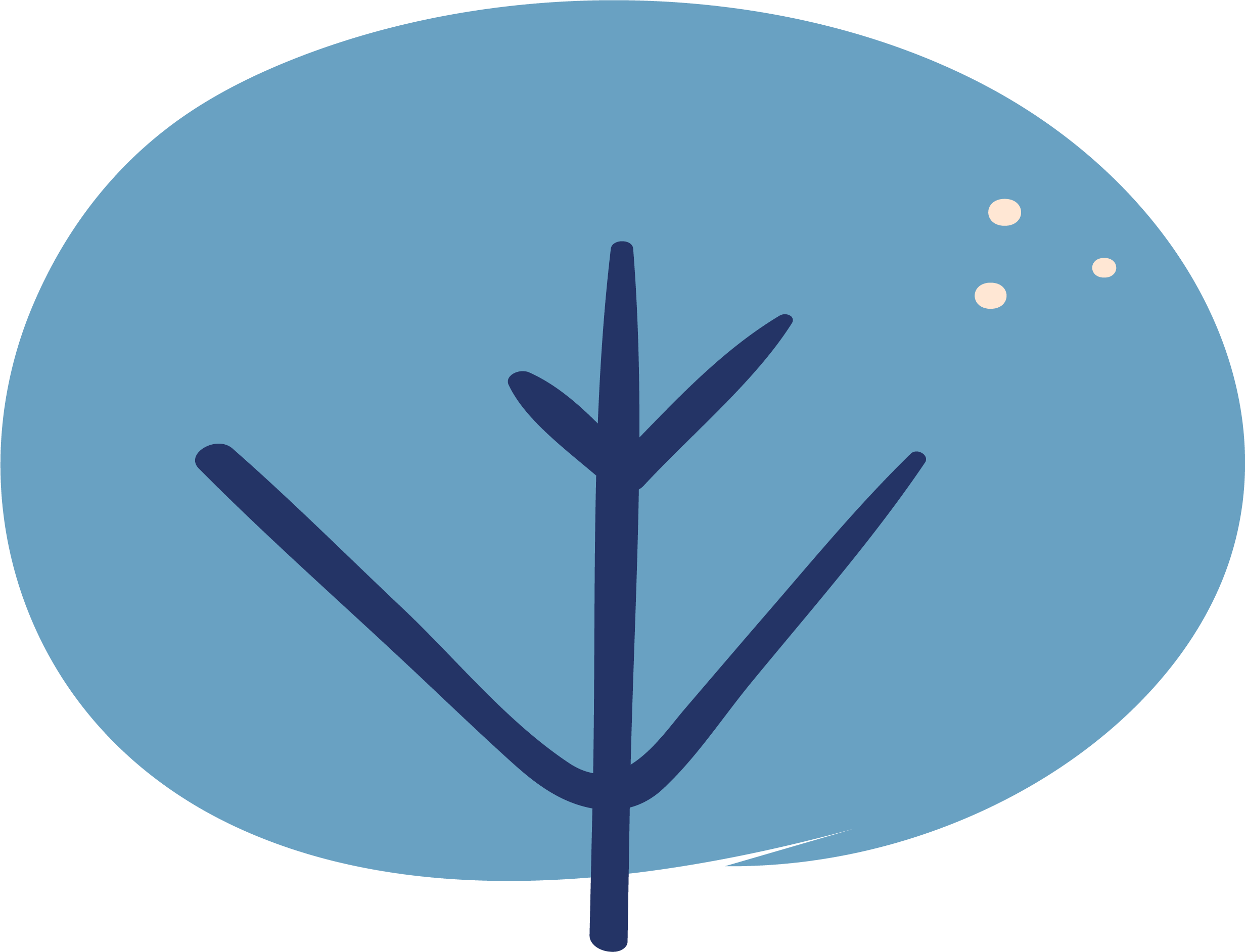 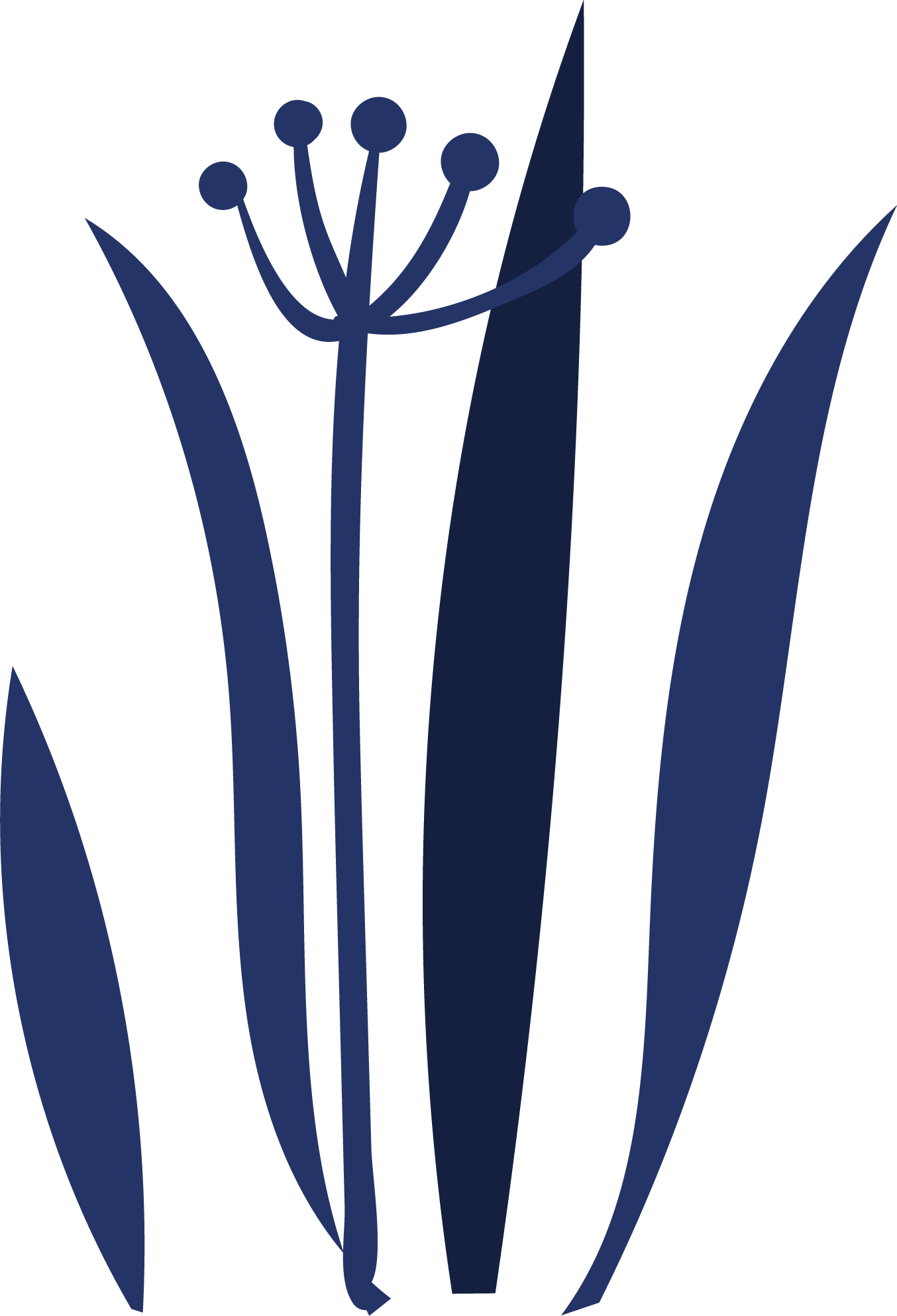 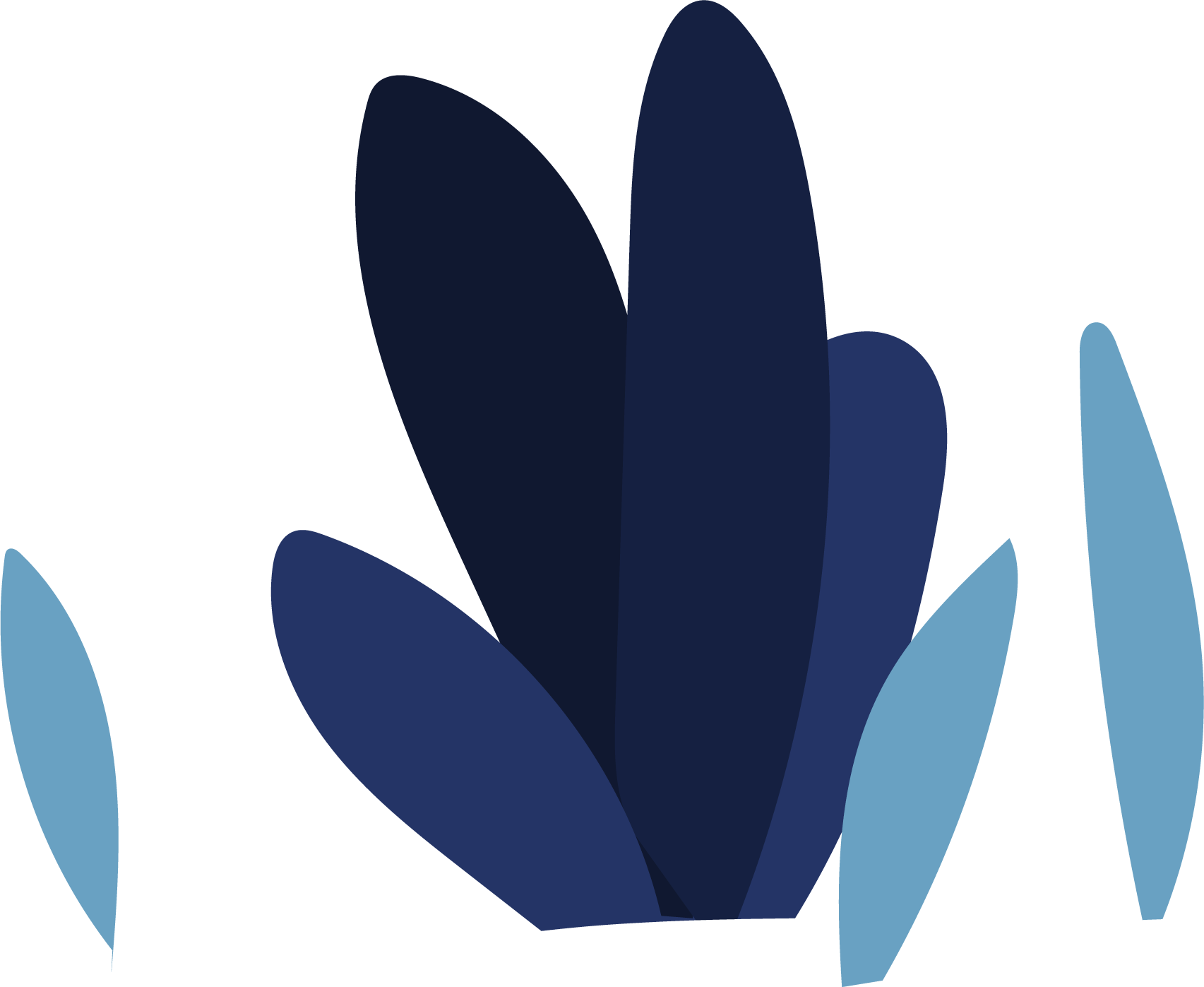 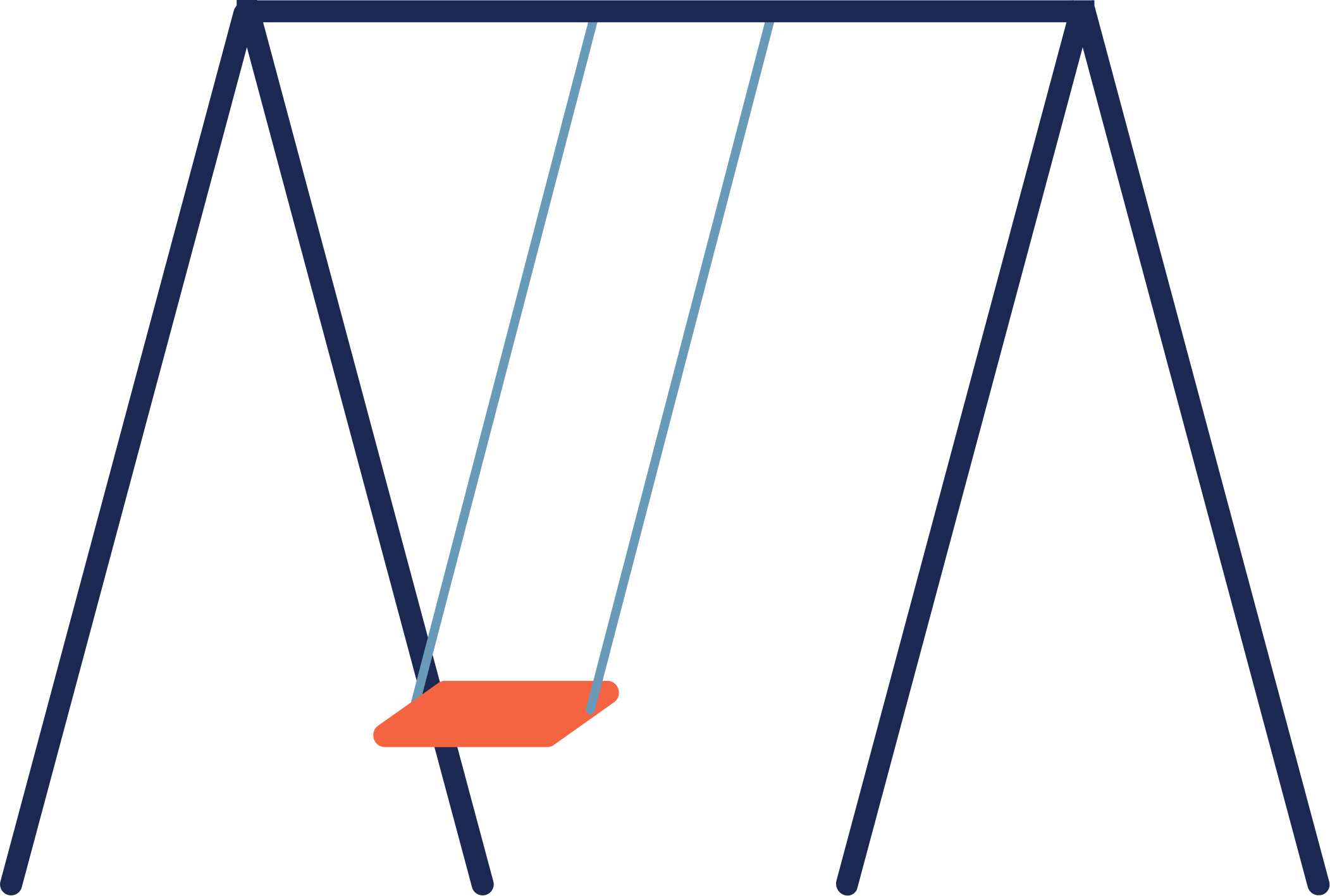 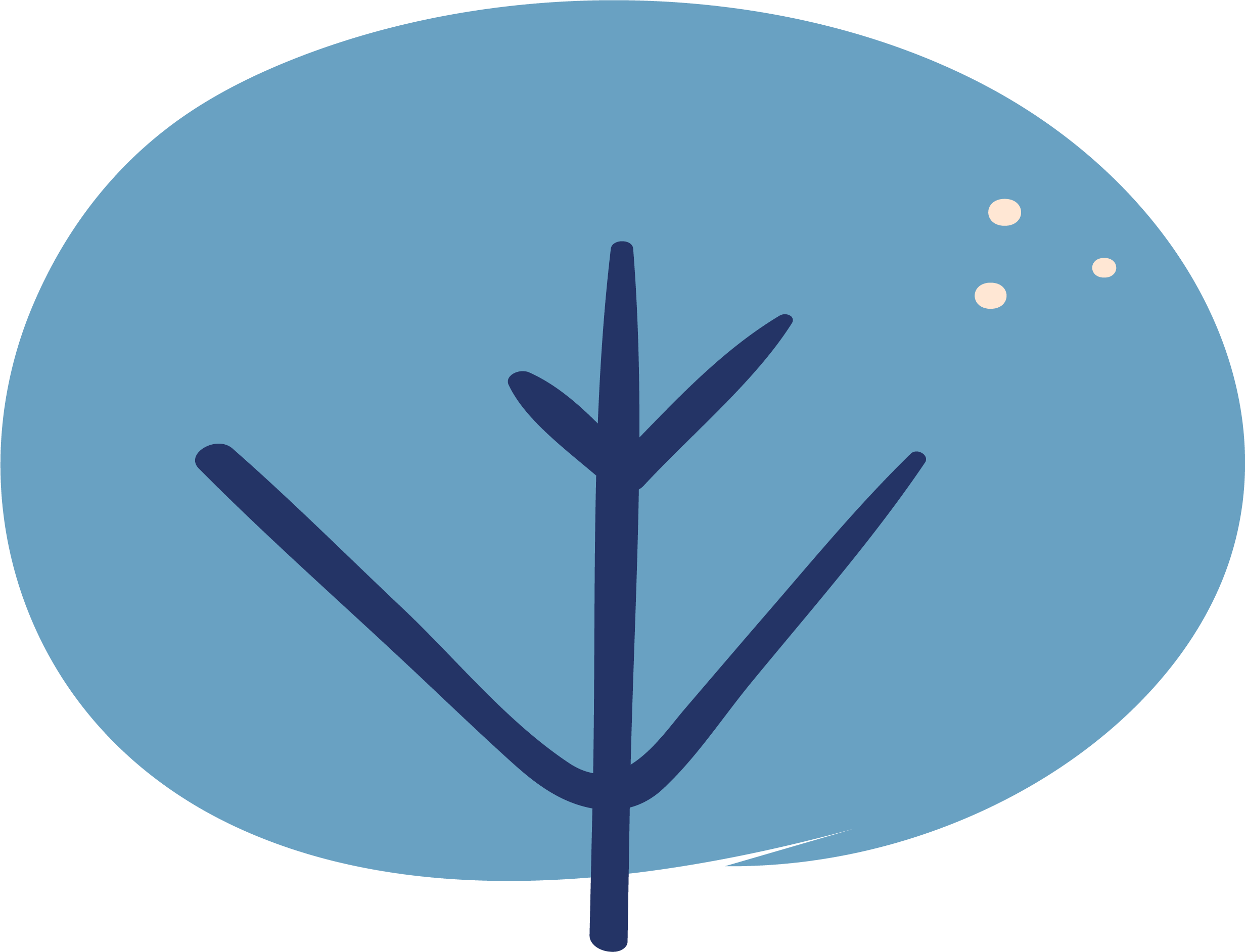 Gençlik Danışma Merkezi:
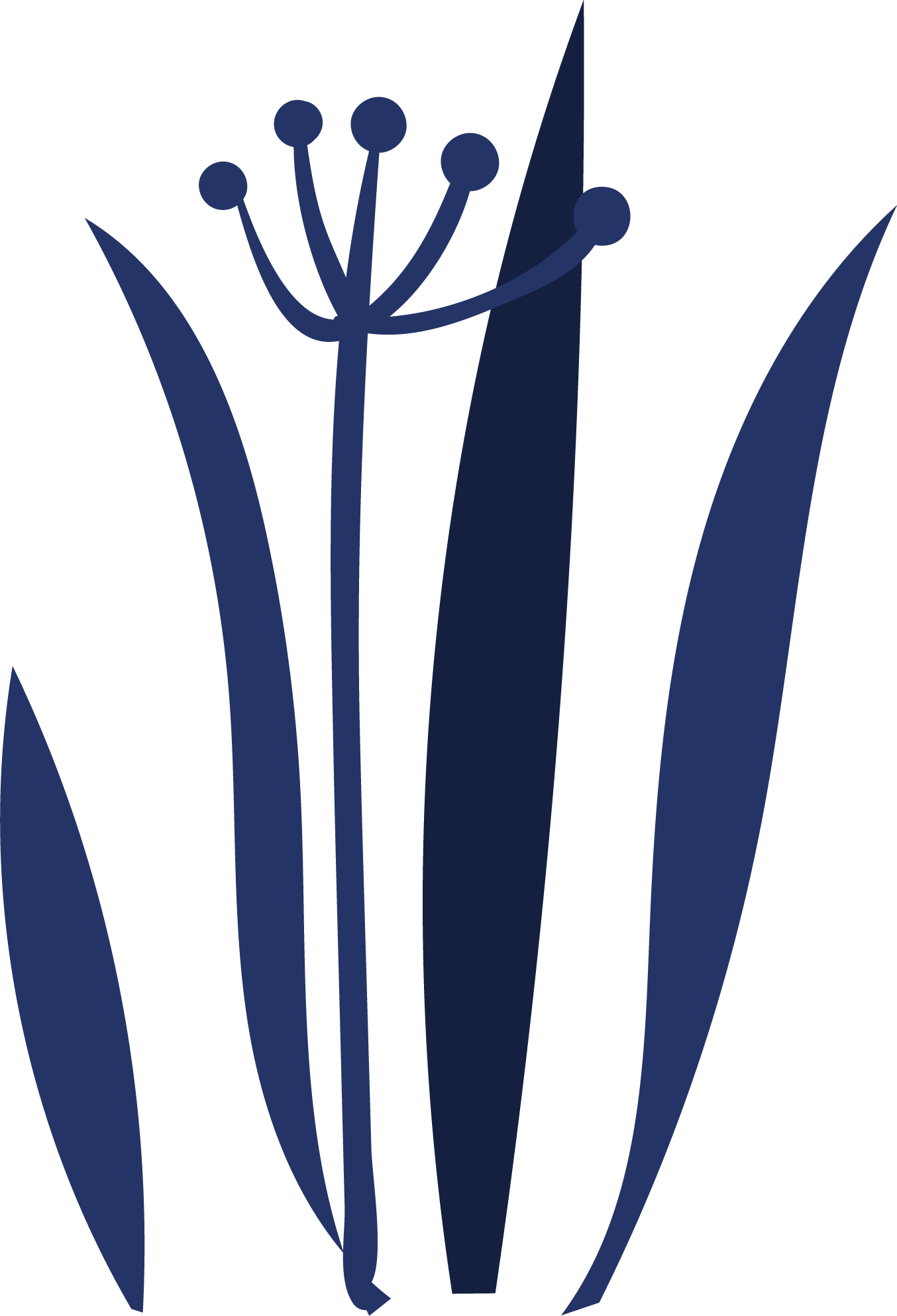 Gençlik Danışma Merkezi gençlere cinsel sağlık başta olmak üzere, her türlü sağlık ve psikolojik danışmanlık hizmeti sunmak için oluşturulmuştur. Genelde üniversite öğrencilerinin, özelde de Uludağ Üniversitesi öğrencilerinin sorunları, istekleri, ihtiyaçlarına yönelik araştırmalar yapılmaktadır.

 Amacı öğrenciyi ve gereksinimlerini tanımak için araştırmalar yapmak, ruh sağlığı danışmanlığı kapsamında bireysel görüşmeler ve grup çalışmaları yapmak, hizmet alanlarında üniversite öğrencilerine yönelik broşürler hazırlamak ve web sayfası aracılığıyla etkili bilgi vermek, üreme sağlığı ve cinsel sağlık danışmanlığı vermek, öğrenci ve öğretim elemanlarına yönelik seminerler ve toplantılar düzenlemektir.

 Yıl boyunca stresle başa çıkma, sınav kaygısı, iletişim becerileri ve öfke yönetimi gibi konuları içeren sunumlar, eğitimler yapılmaktadır.
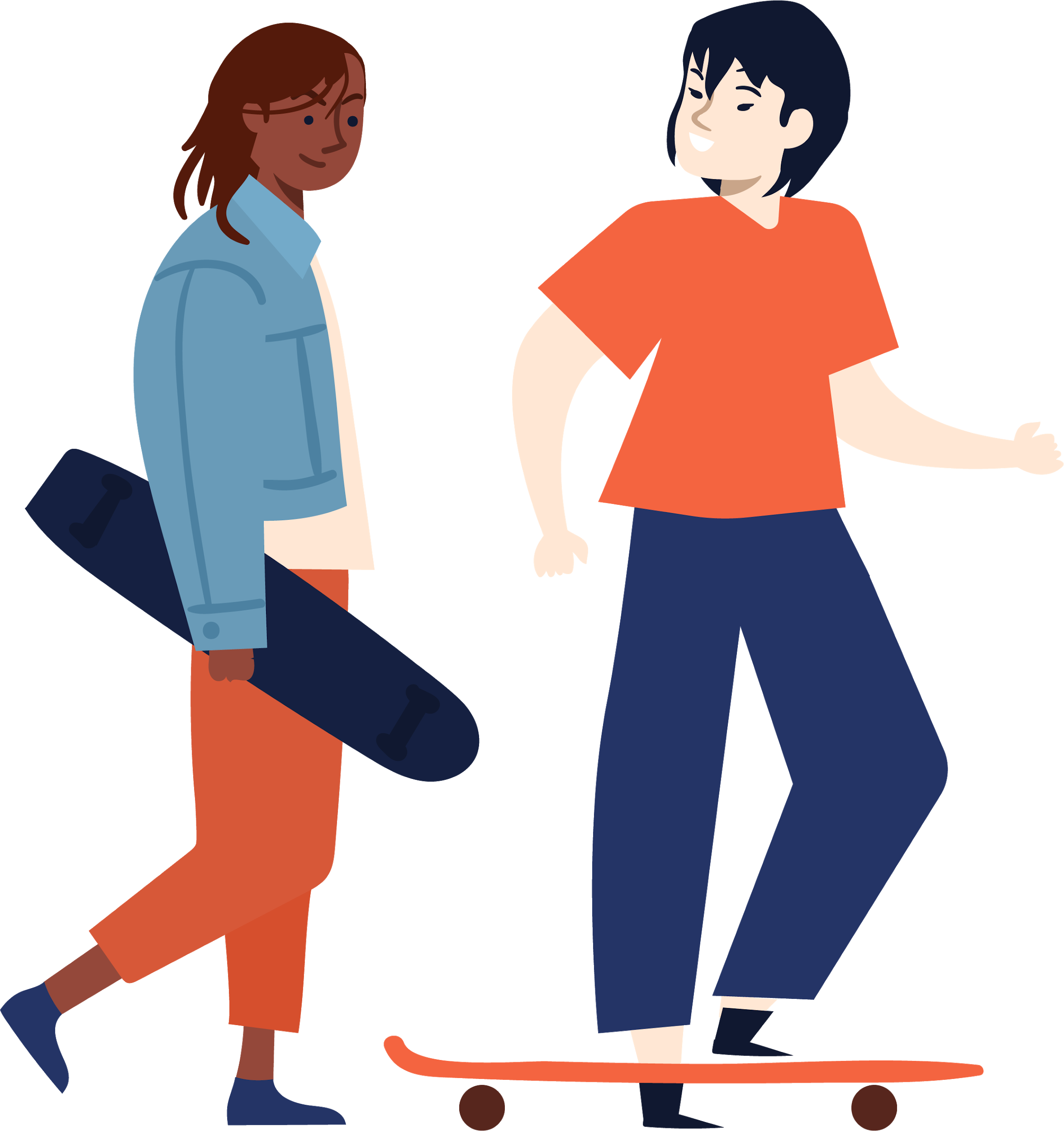 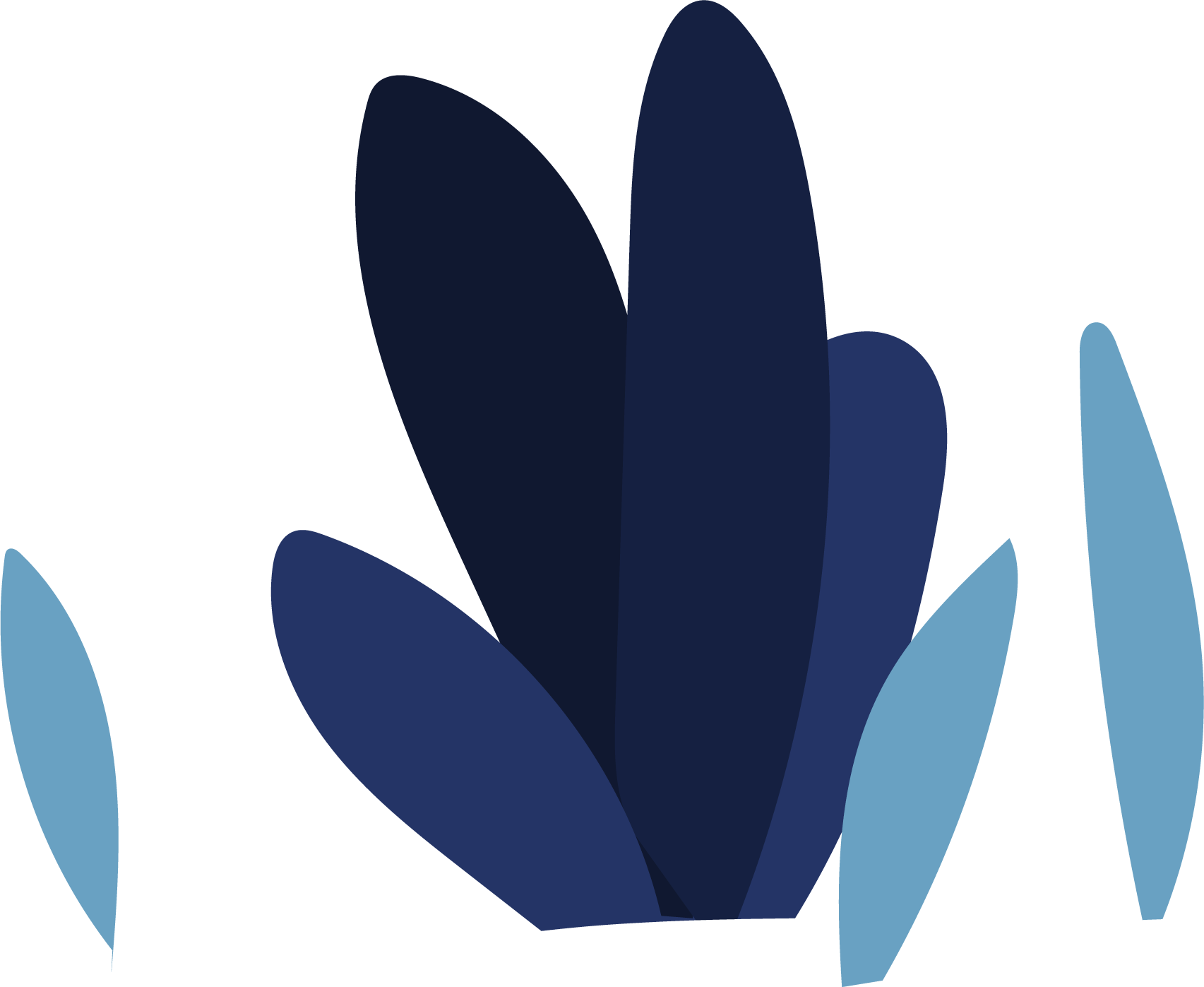 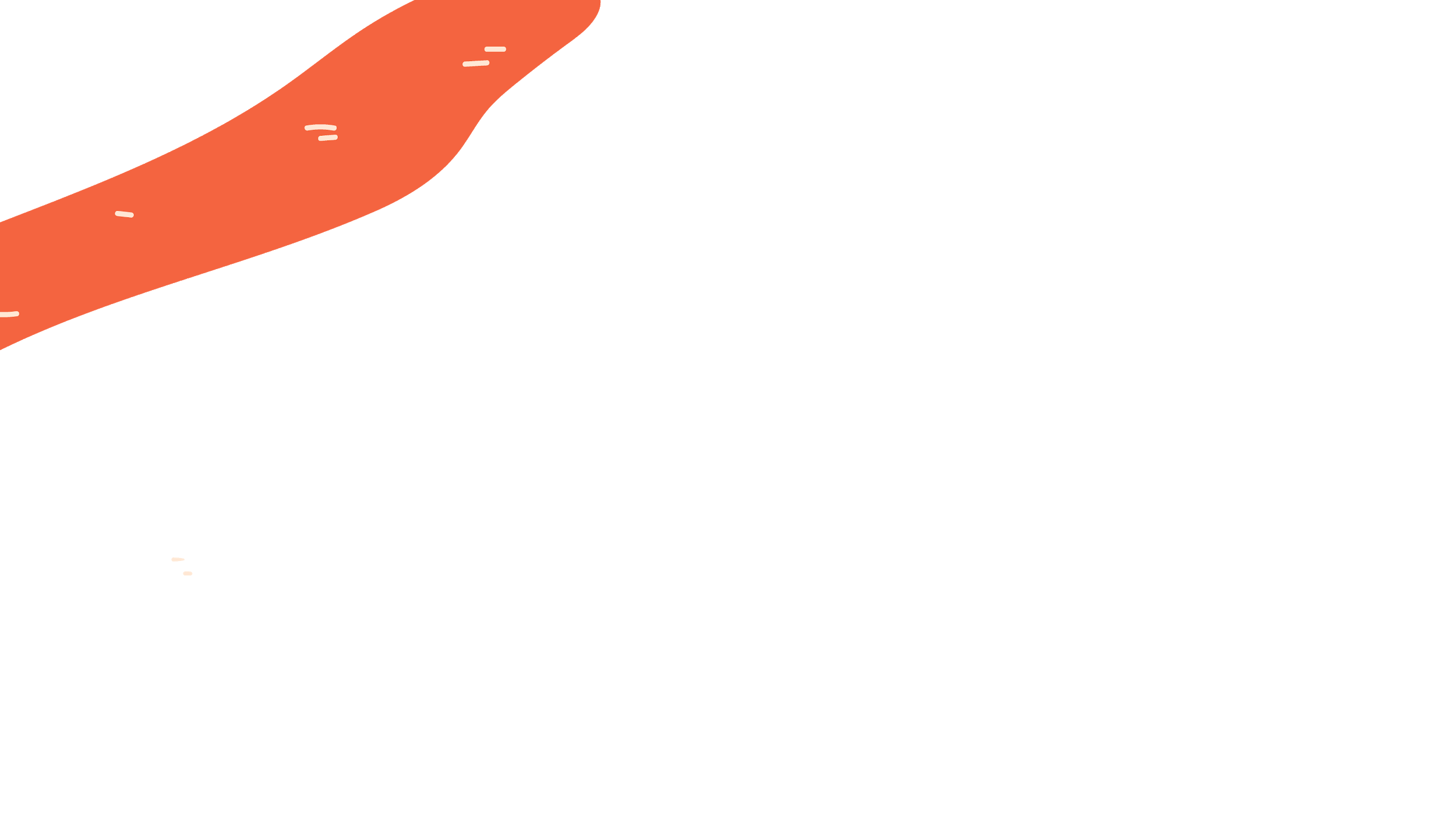 Öğrenci İşleri
İlk kayıt, kayıt yenileme, notların takibi, katkı payı işlemleri, öğrencilerin askerlik işleri takibi, hazırlık okulu ve sıklıkla kullanılan bazı belgelerin otomatik üretilmesi gibi işlemler gerçekleştirilmektedir.
 
Değişim Öğrencilerinin kayıt, ders seçimi, notların takibi gibi işlemleri Öğrenci İşleri Daire Başkanlığı ve Erasmus Ofisi tarafından işbirliği ile gerçekleştirilmektedir.
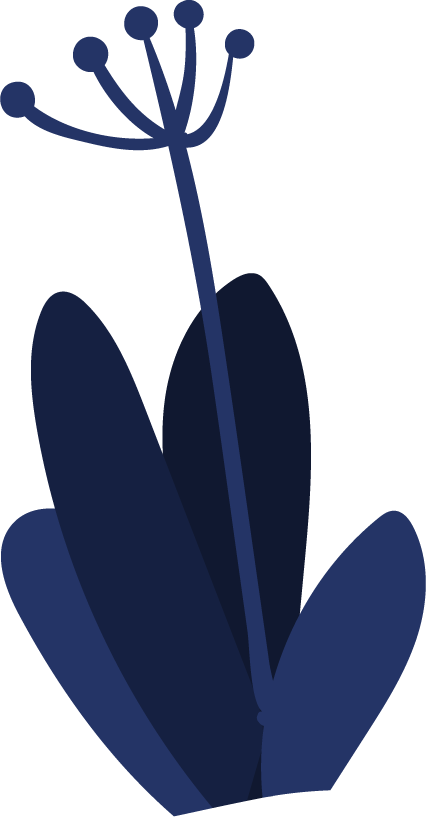 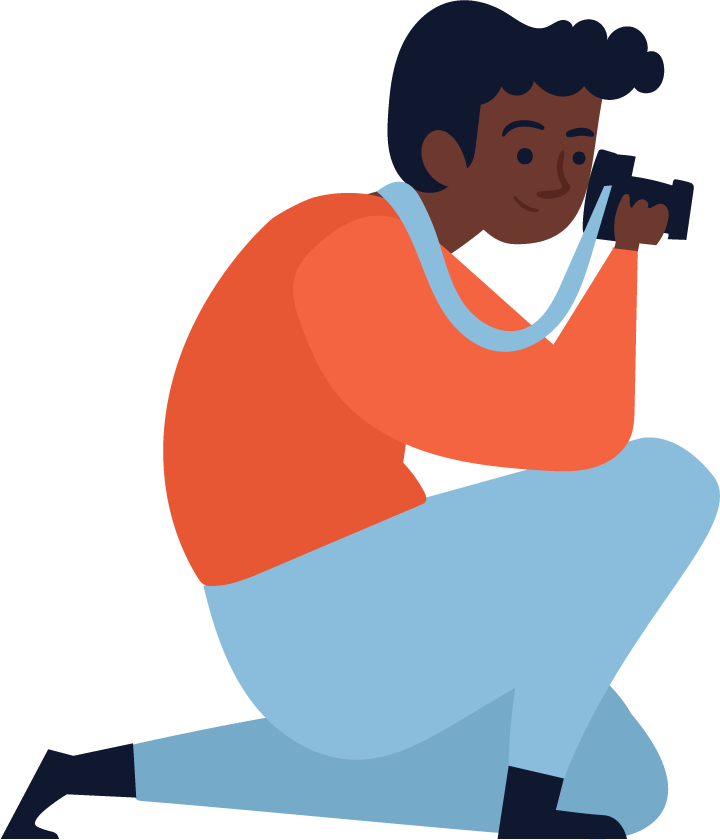 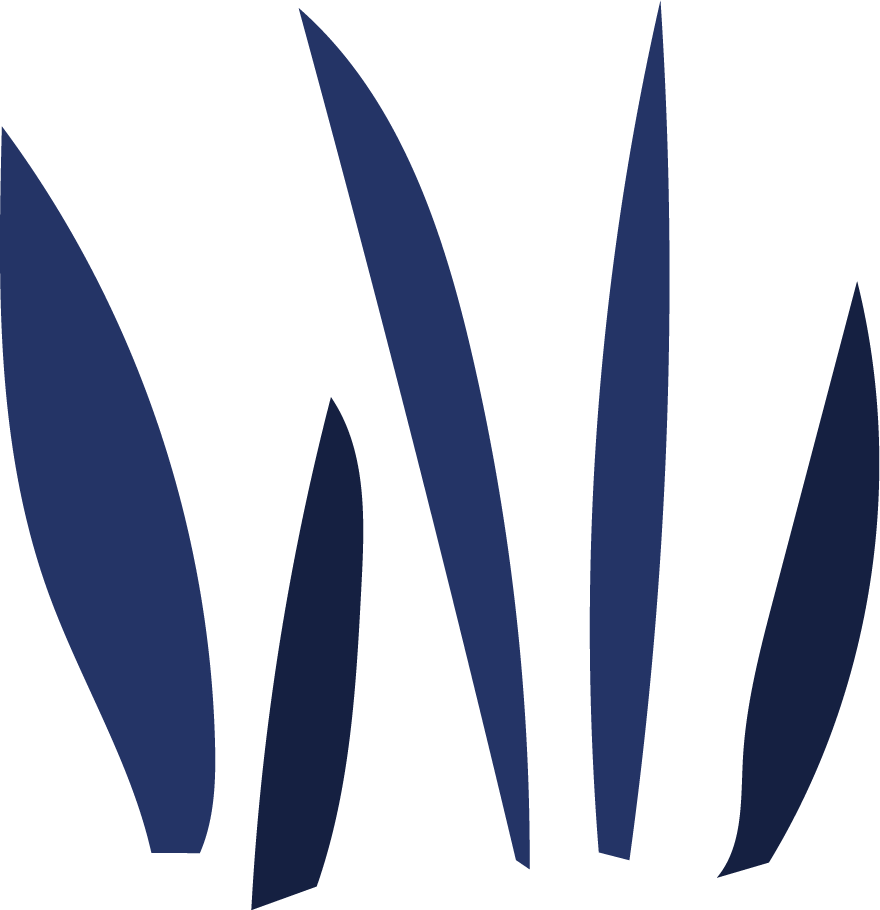 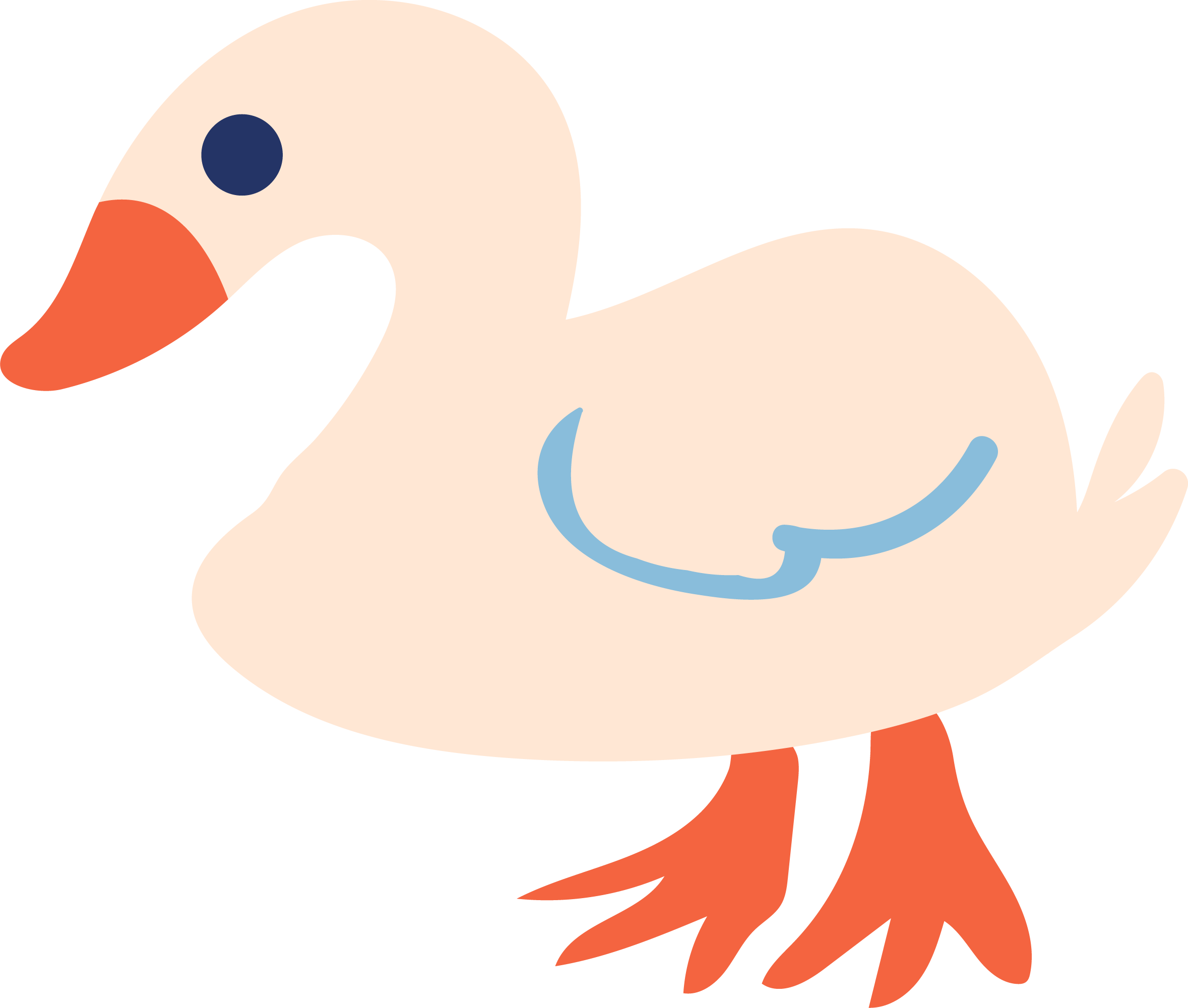 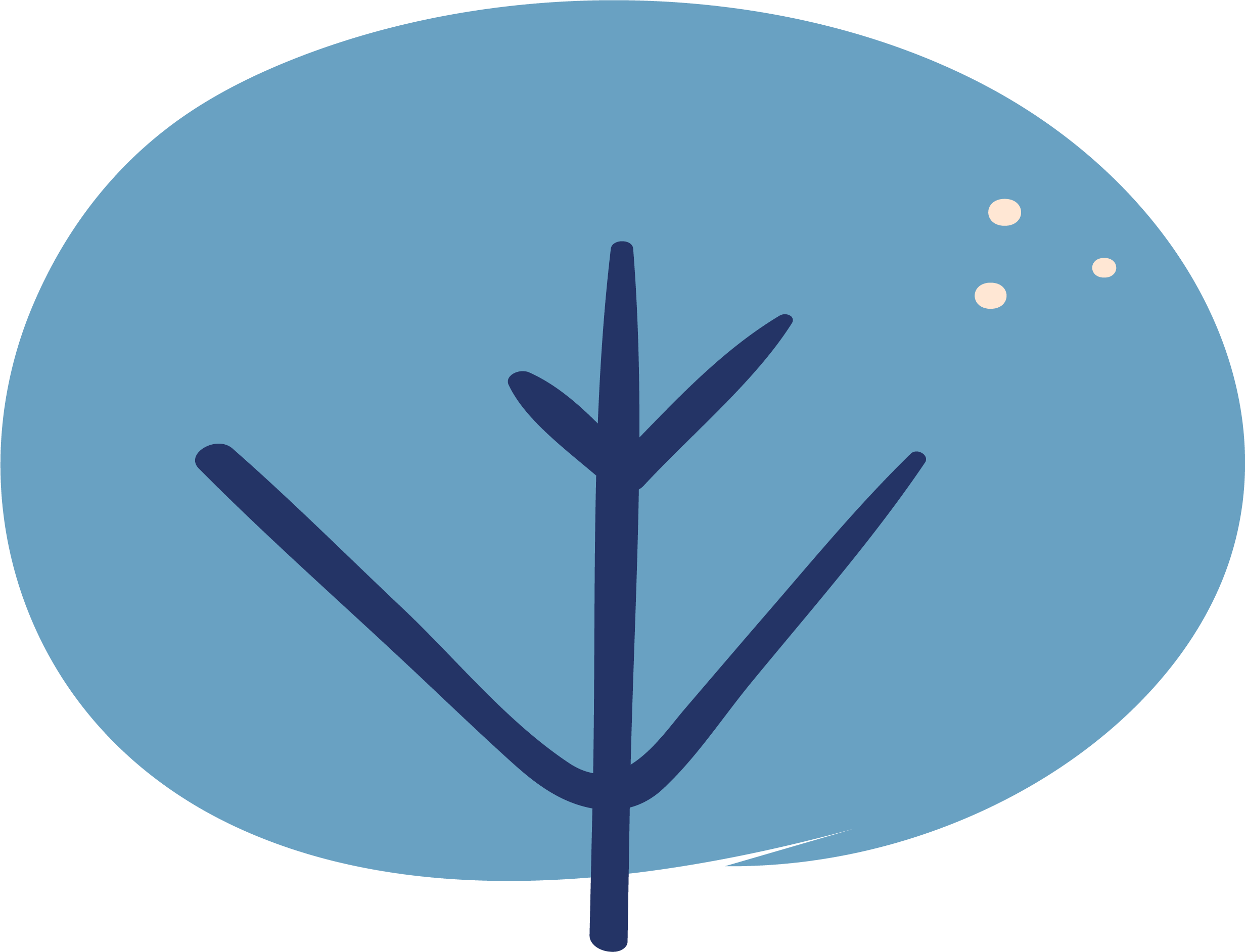 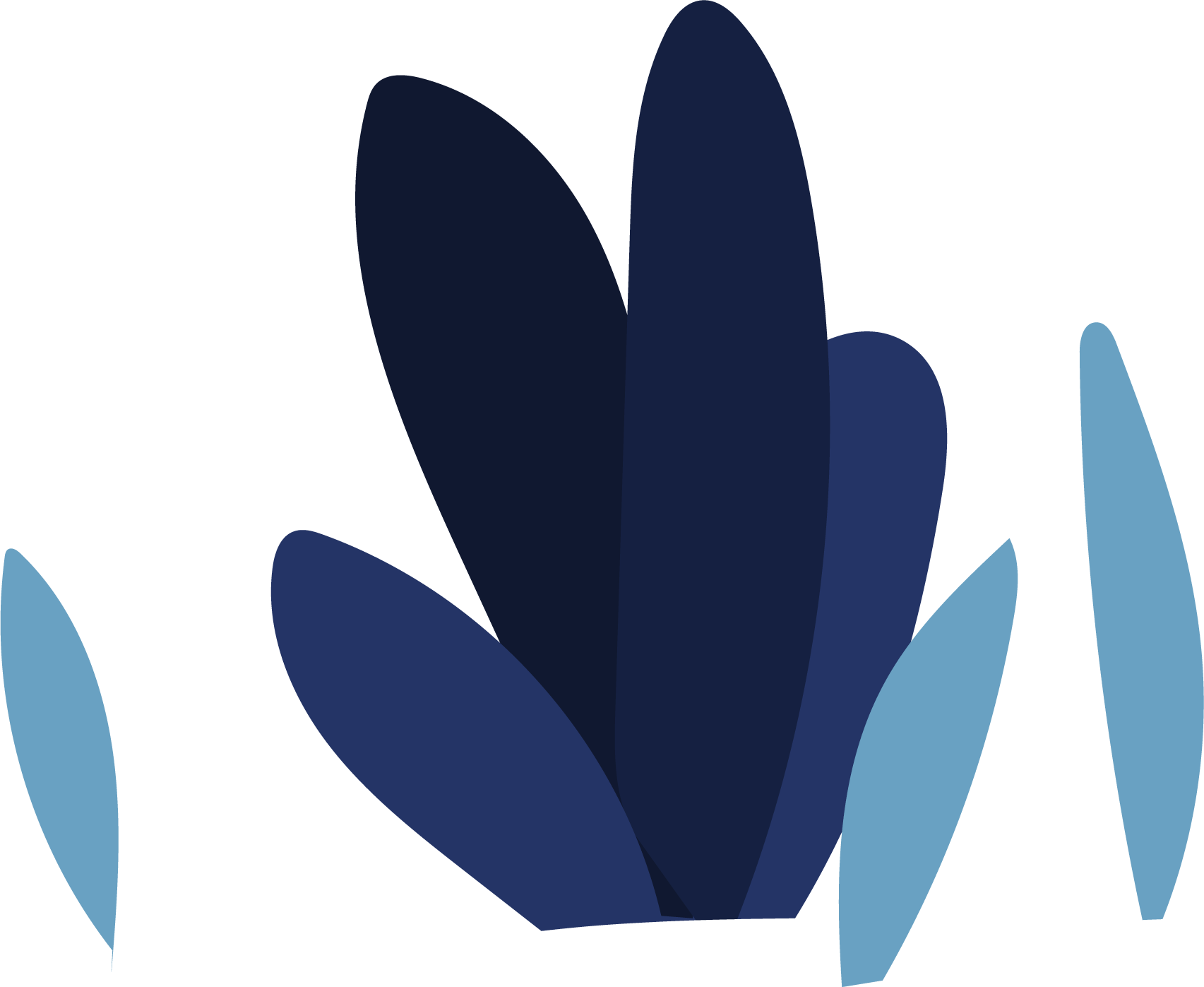 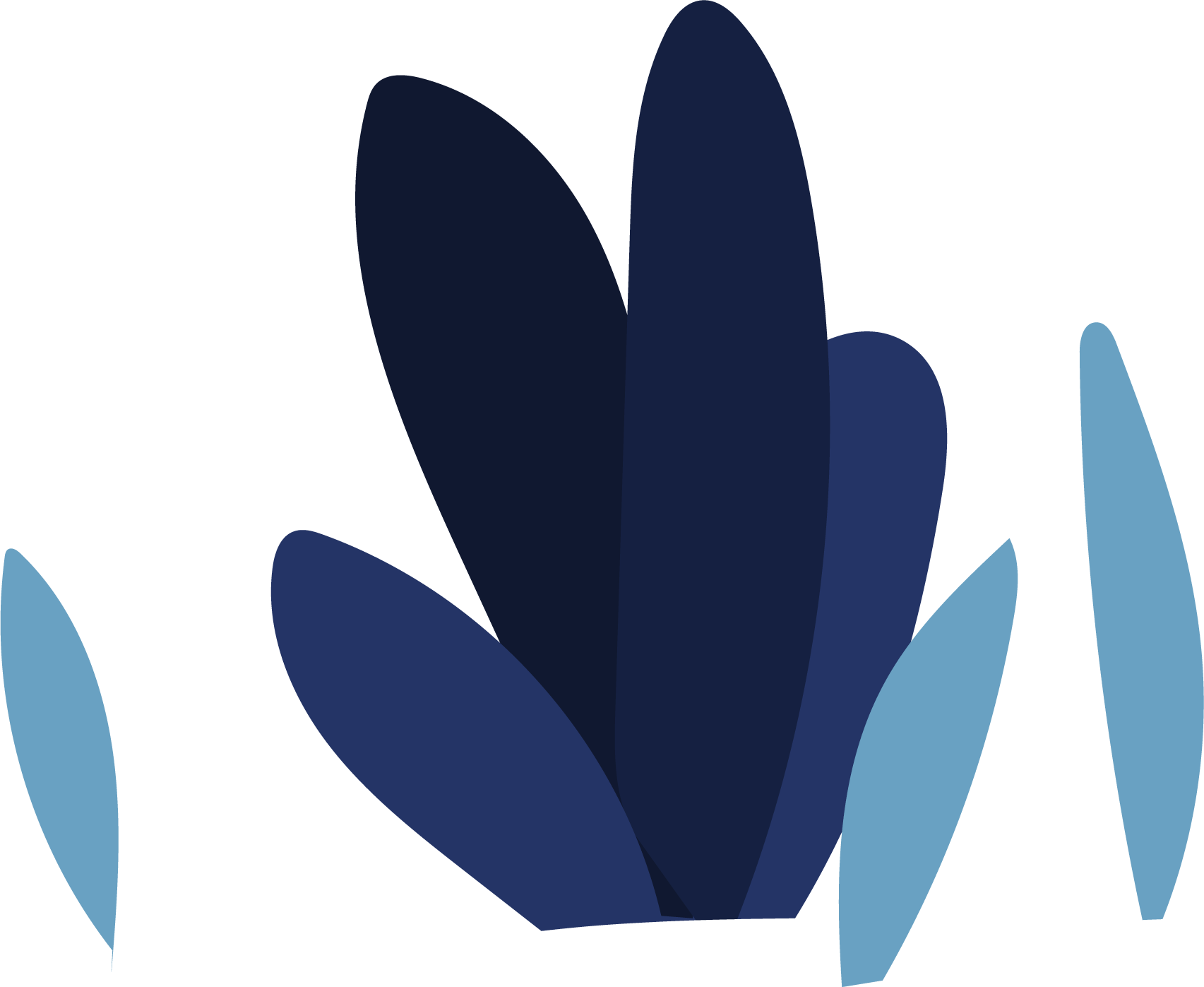 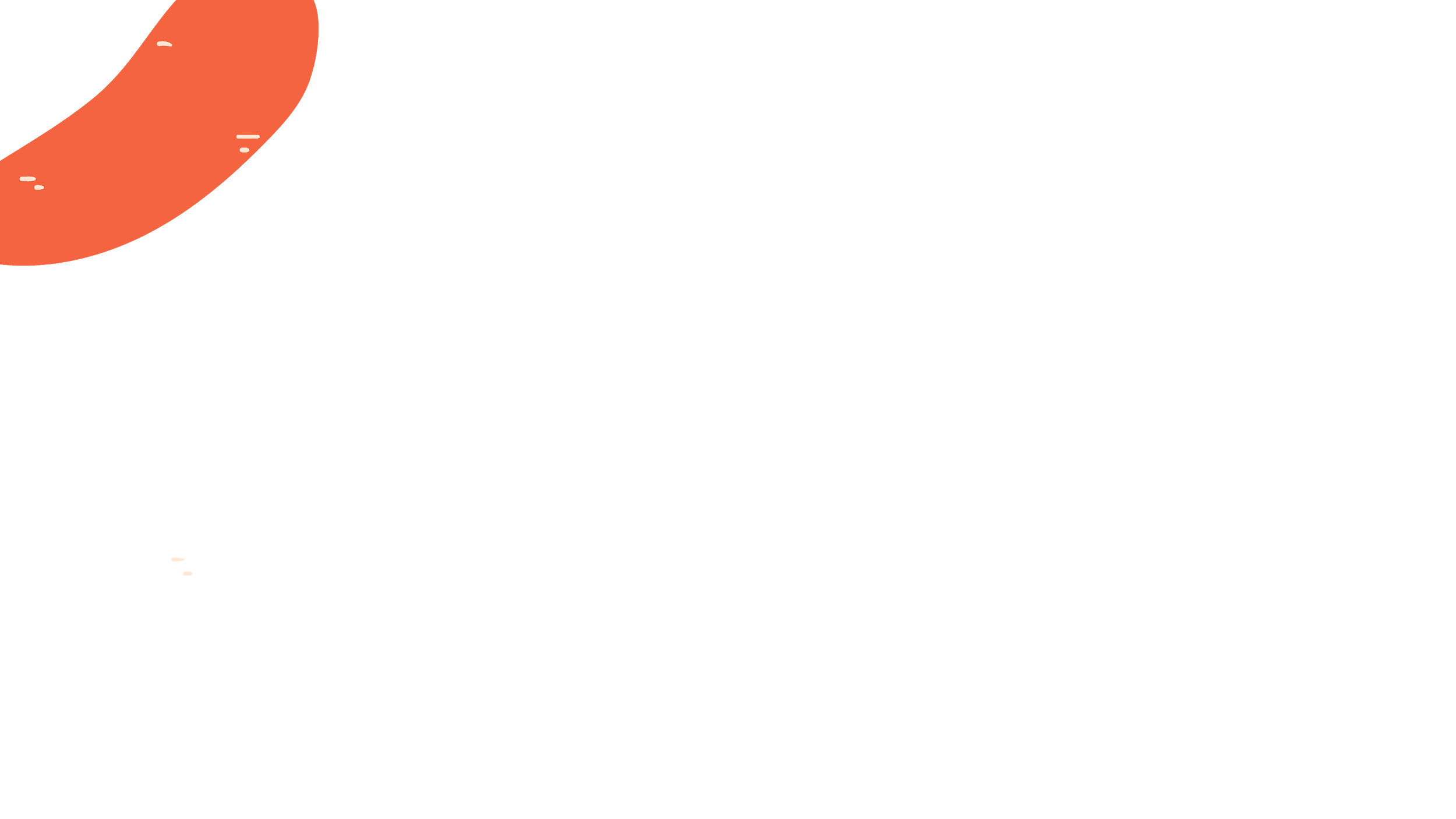 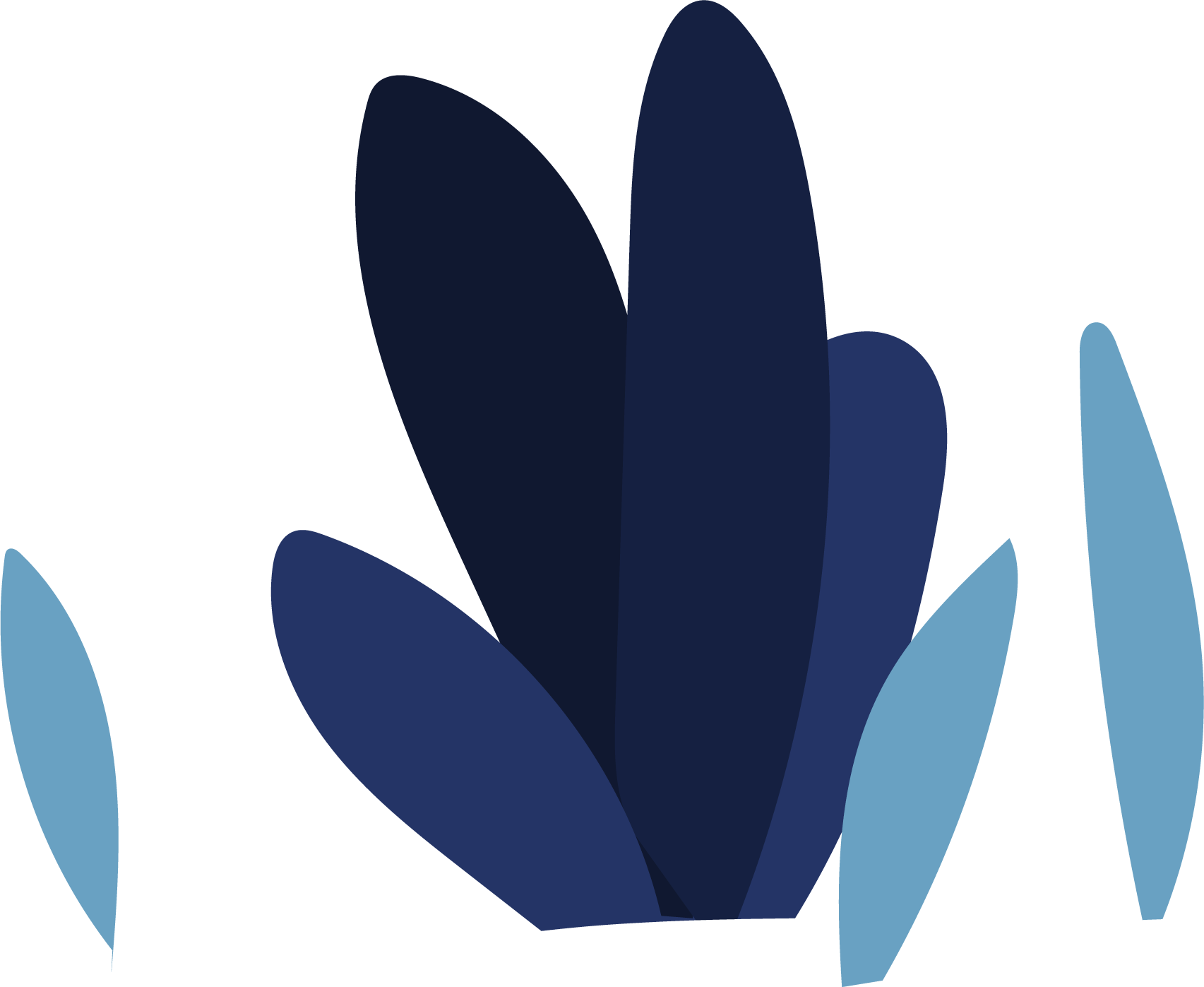 Merkez Kütüphane(Bursa Görükle Merkez kampüs)
Prof. Dr. Fuat Sezgin Merkez Kütüphanesi, Üniversitemizin eğitim-öğretim politikası doğrultusunda, araştırma ve eğitim-öğretimde duyulan bilgi gereksinimini karşılamak amacıyla; gereken her türlü bilgi ve belgeyi sağlamak, sağlanan bilgi ve belgeleri kullanıcılarına ulaşacak şekilde düzenlemek var olan bilgi kaynaklarından en verimli şekilde yararlanma koşullarını sağlamak amacıyla her düzeydeki kullanıcılara yönelik çalışmalarını sürdürmektedir. 

Kütüphane içerisinde kablosuz internet bağlantısı mevcuttur. Proje çalışmaları olan Öğrenciler için ayrılmış gerektiğinde kullanılabilen 10 adet internet bağlantılı PC bulunmaktadır. Kullanıcılar, kütüphane web sitesinden kitap rezerve, süre uzatma vb. işlemleri yapabilmektedir. Öğrenciler, üniversitemize kayıt yaptırdıkları andan itibaren kütüphanemizin doğal üyesidir.
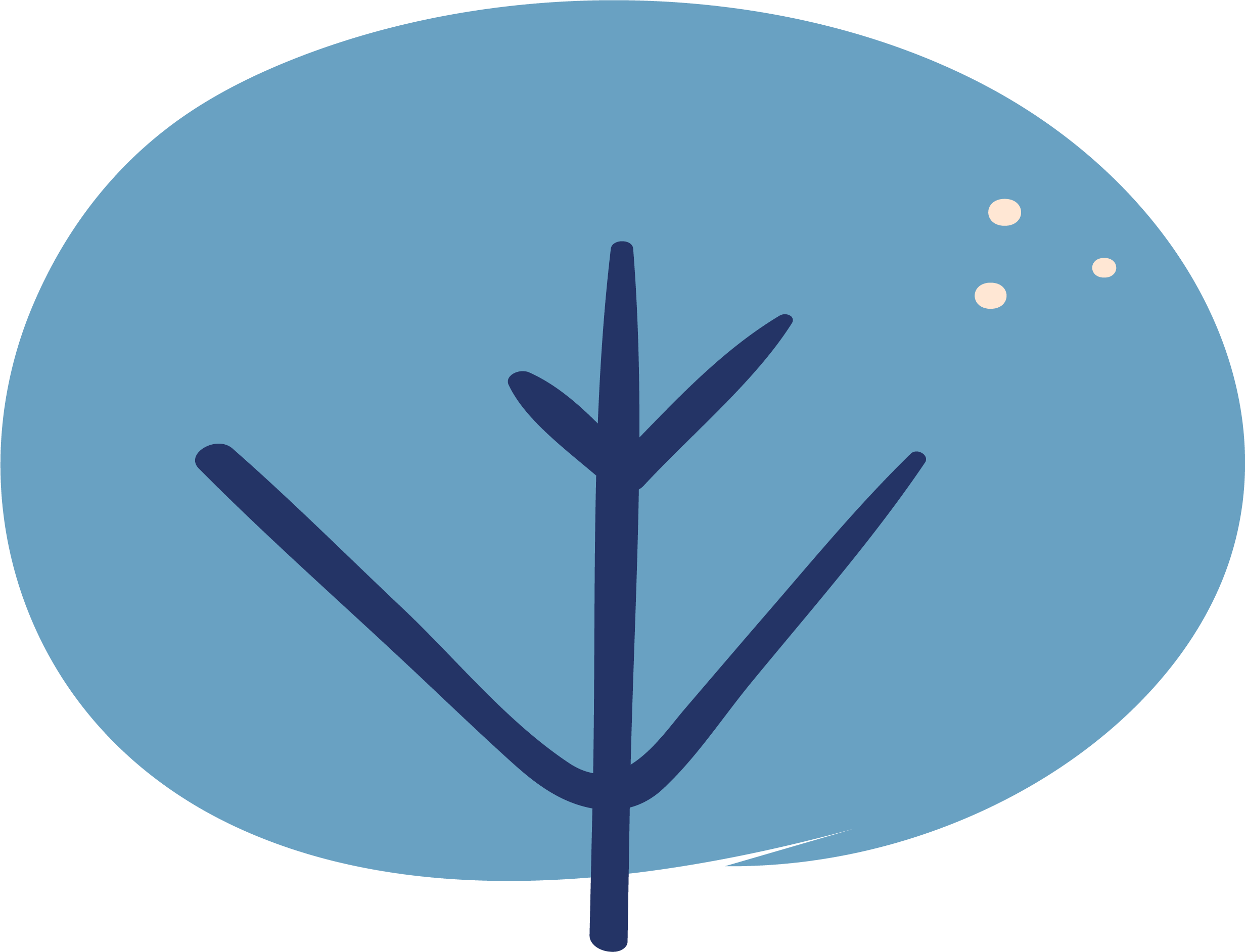 Neptune
Mars
Venus
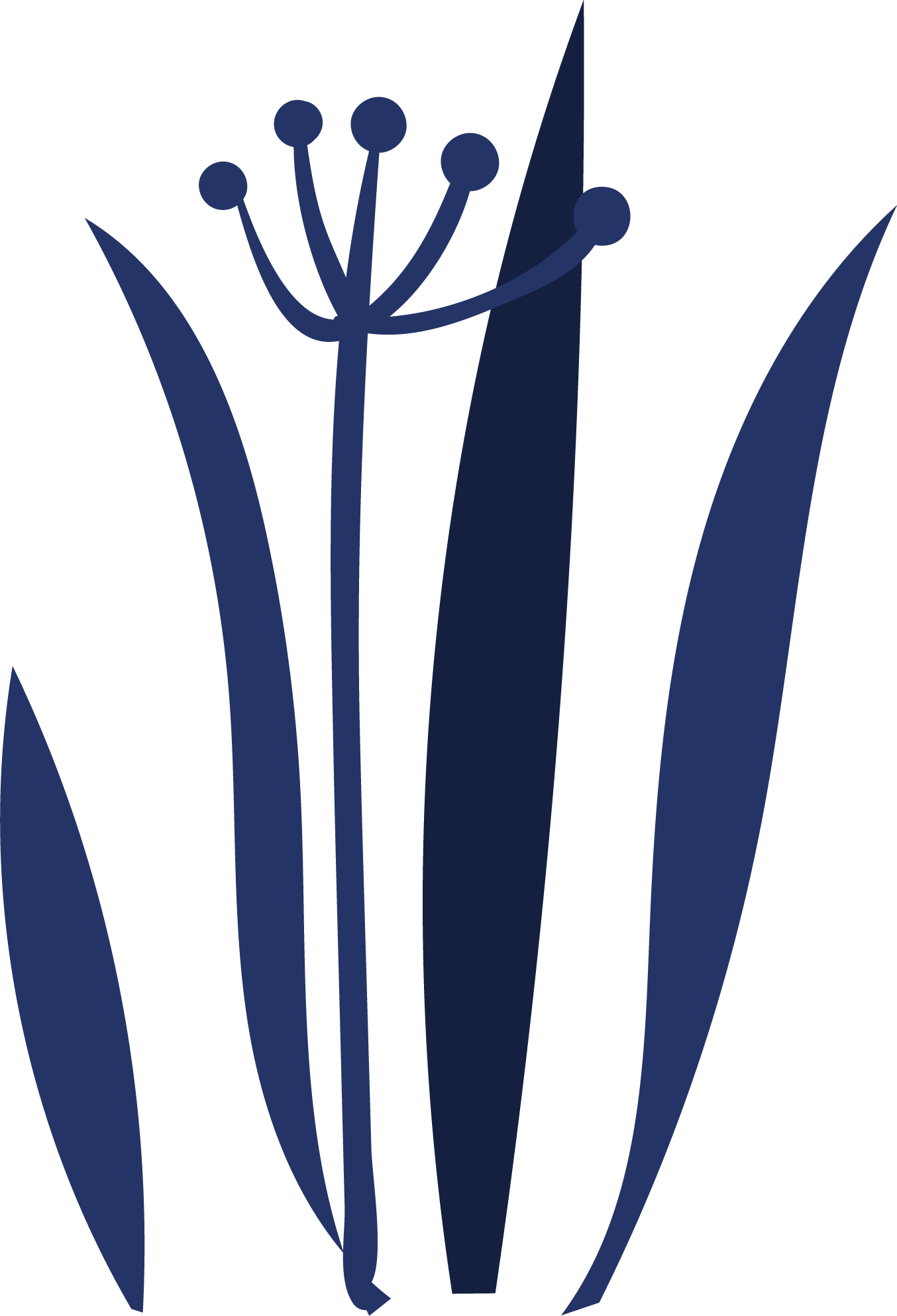 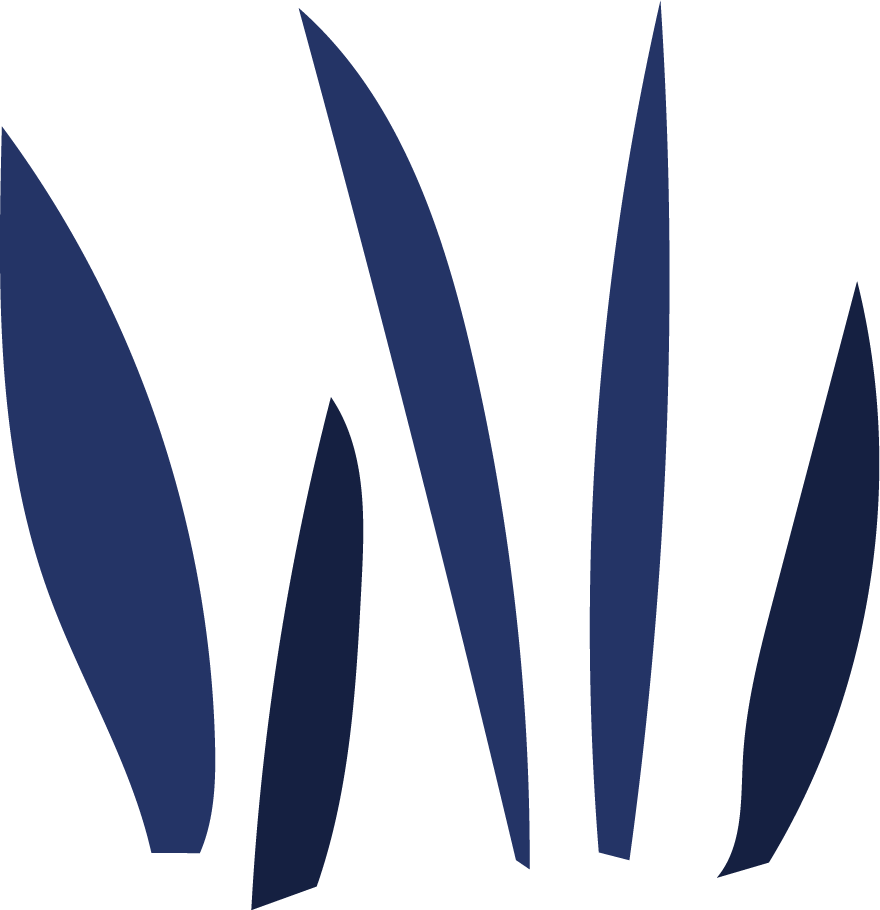 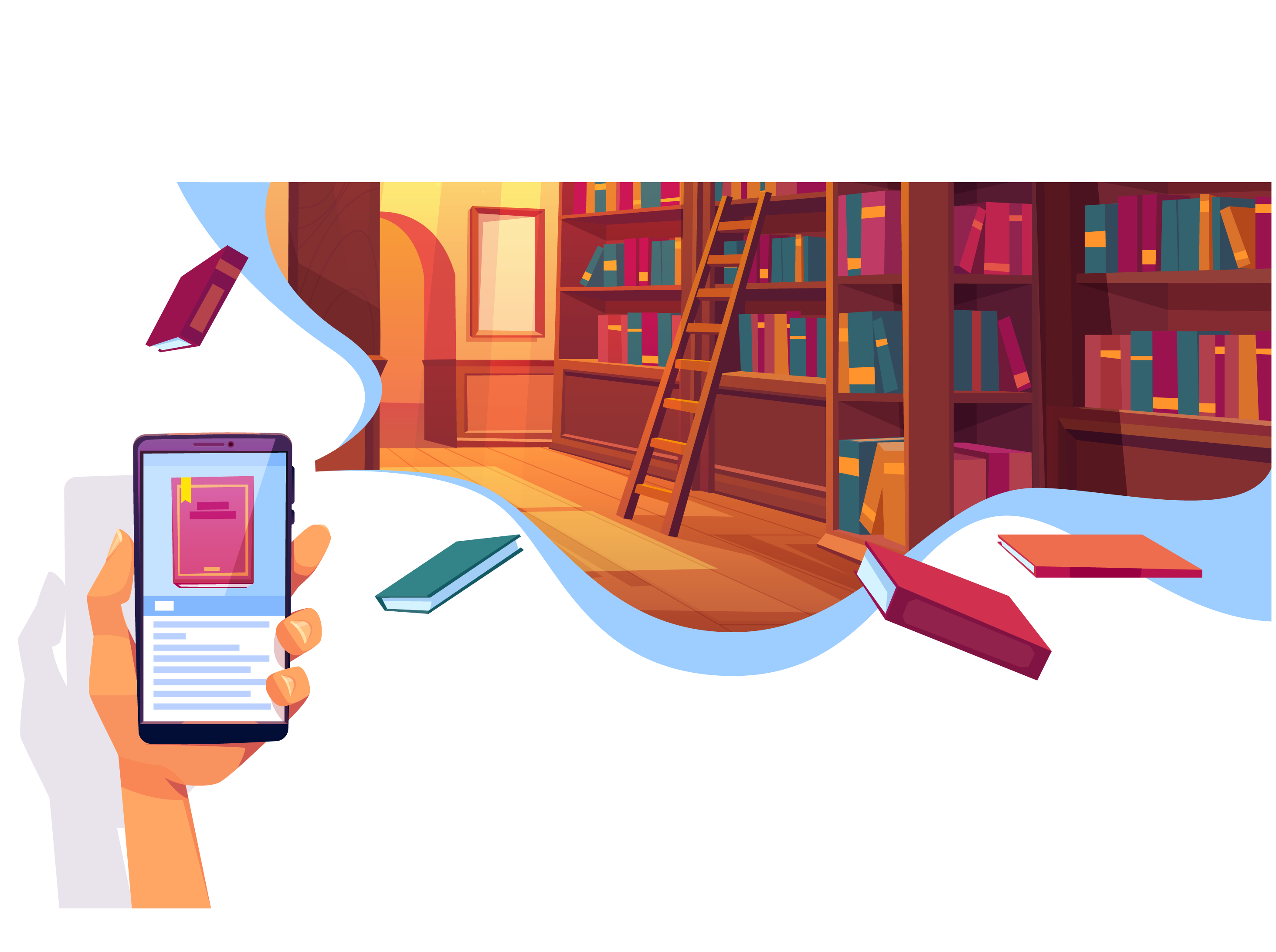 Değişen bilgi ortamlarına paralel, kütüphane hizmetleri de yeni boyutlar kazanmıştır. Elektronik yayınları sağlamak ve hizmete sunmak bunlardan biridir. Üniversitemizin basılı abone olduğu bilimsel dergilerin birçoğunun on-line versiyonlarına kütüphane web sitesinden erişim olanağı vardır. On-line veritabanları, bütün üniversite araştırmacıları, öğrencileri ve personele hizmet vermektedir.
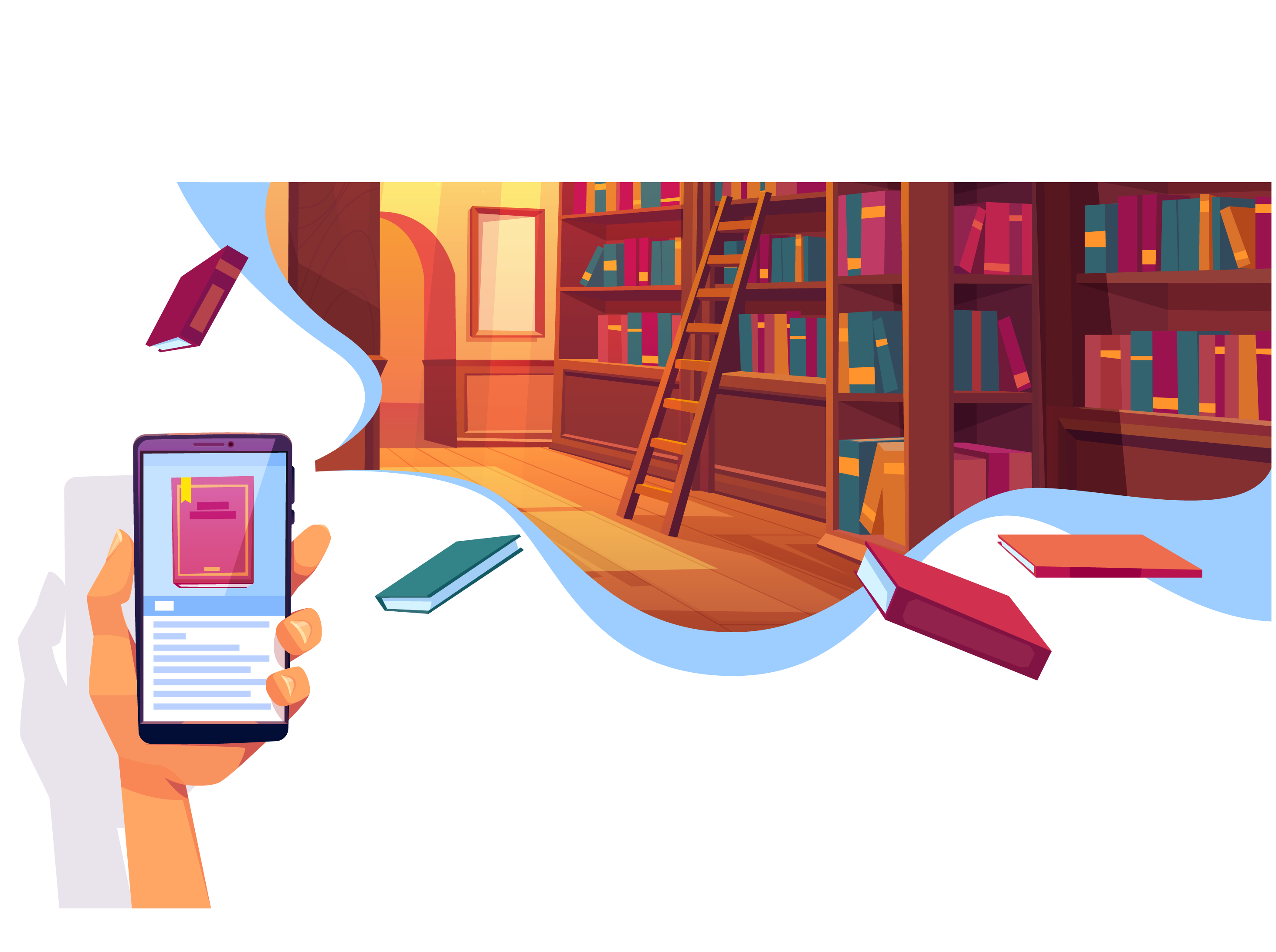 Üniversitemizin abone olduğu on-line (Fulltext ve bibliyografik) veritabanlarına ve elektronik kitaplara kütüphane web sitesinden erişilebilir. Bu veritabanlarına, Uludağ Üniversitesi e-mail hesabı olan herkes kampus dışından da ulaşabilmektedir.
Kütüphane Çalışma Saatleri
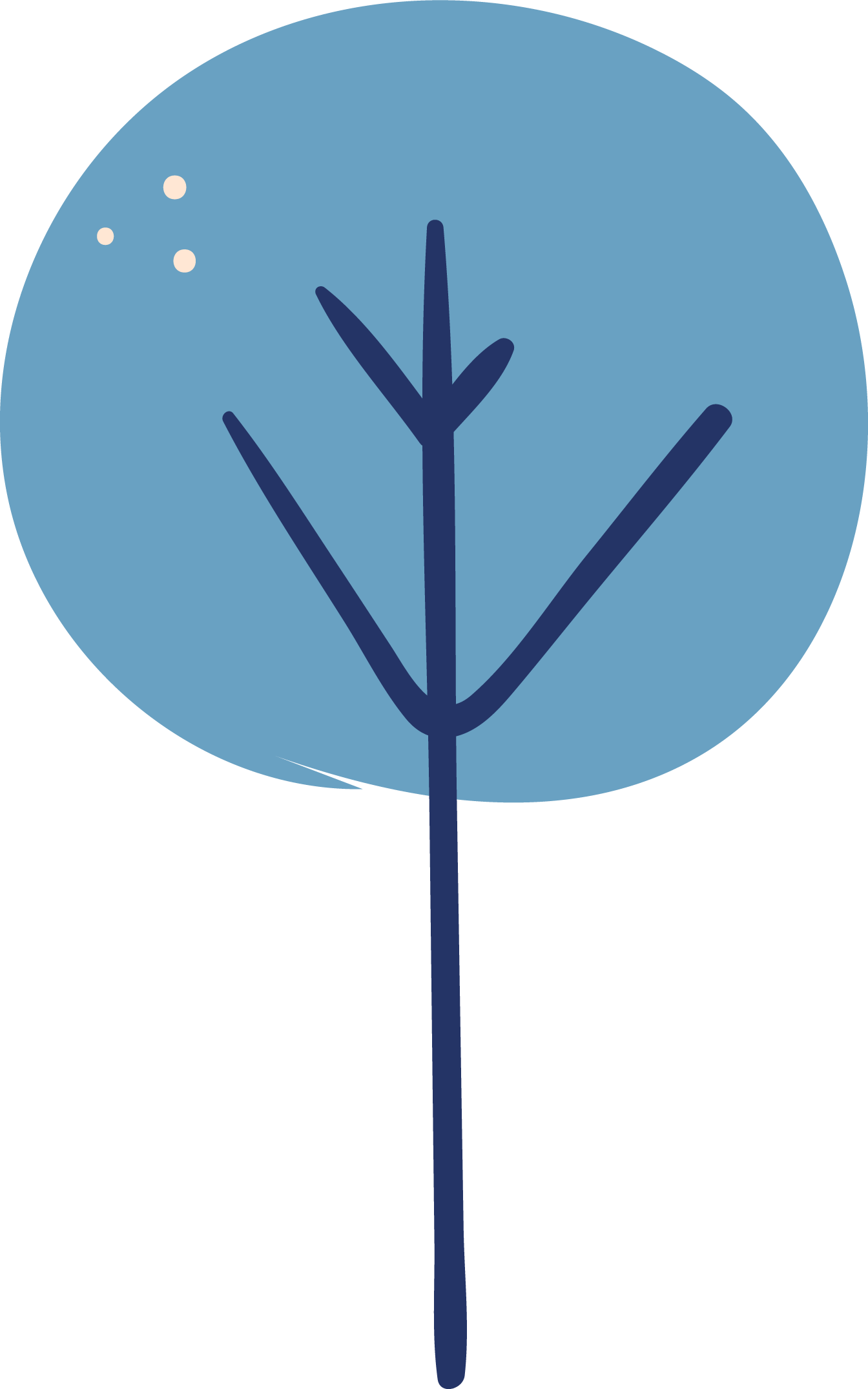 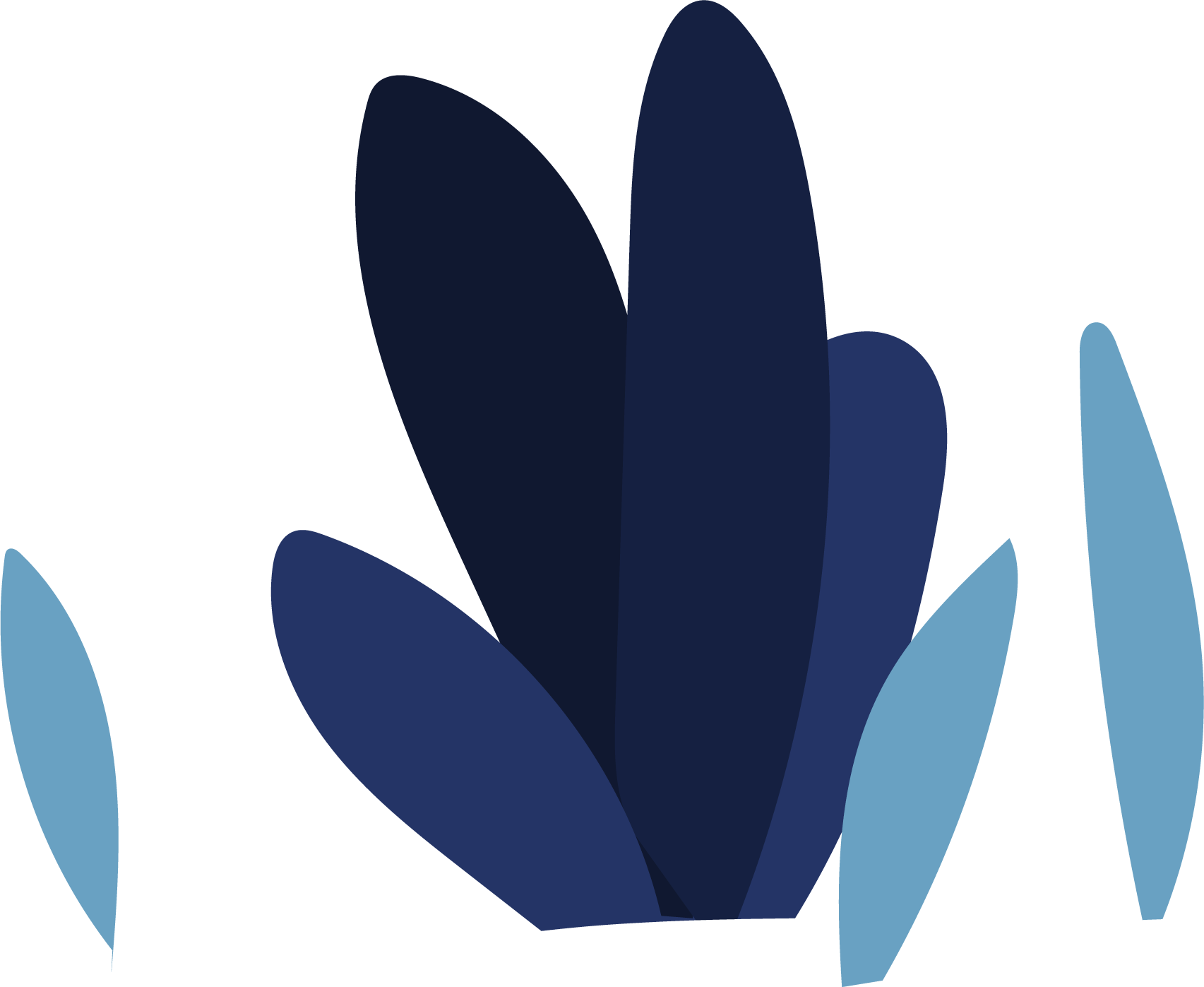 Dil KurslarıYabancı Diller Yüksekokulu Kursları
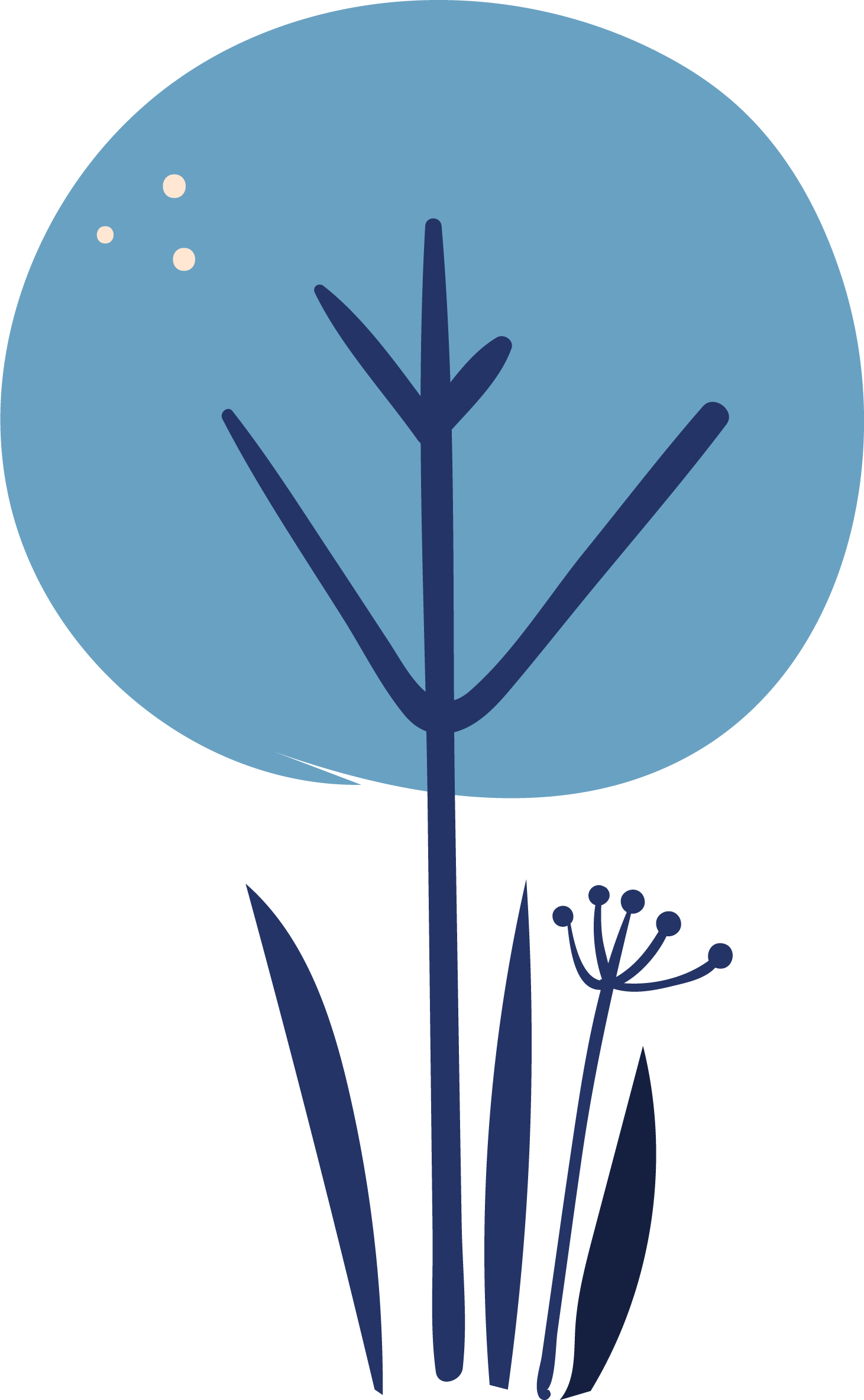 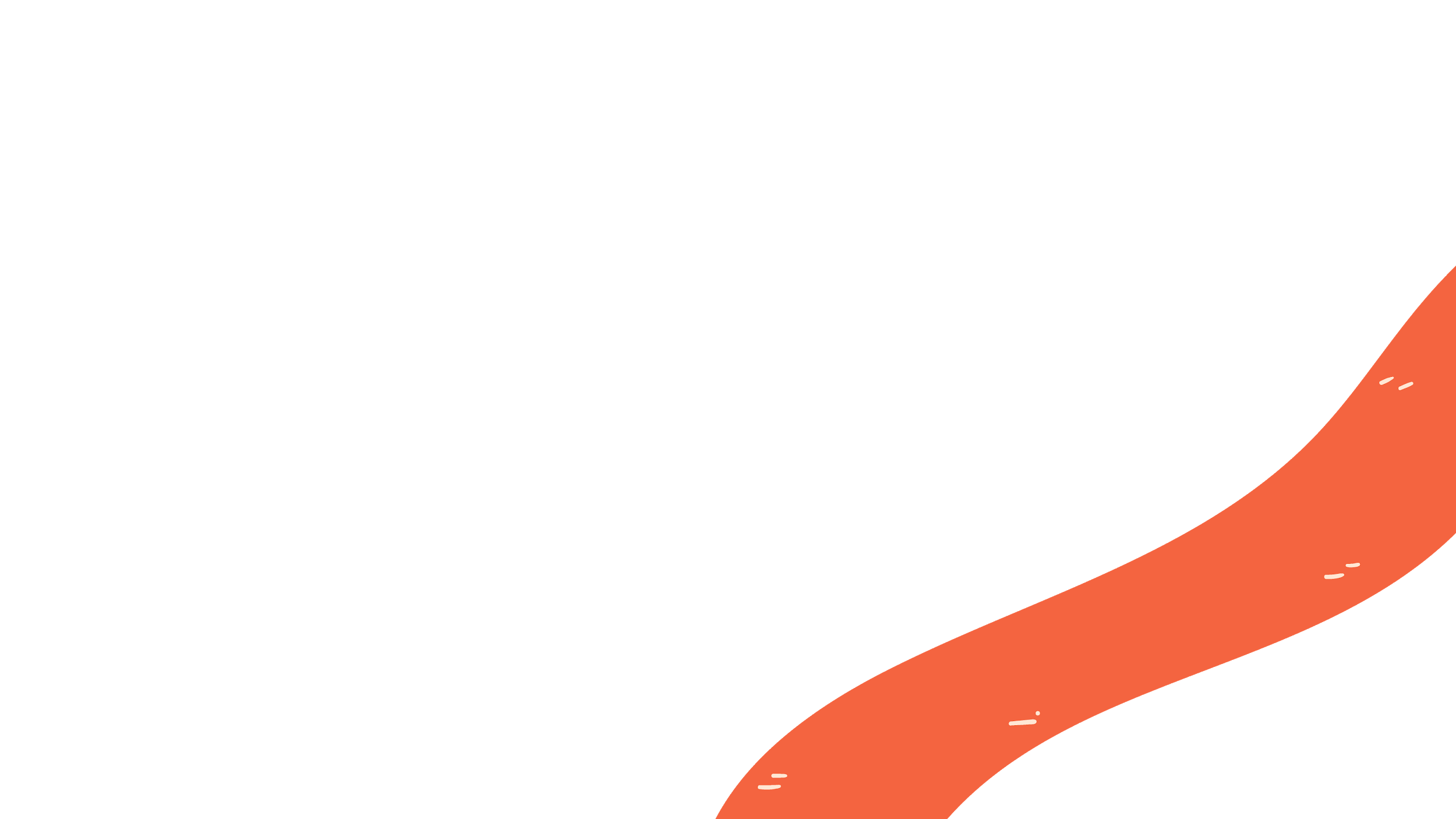 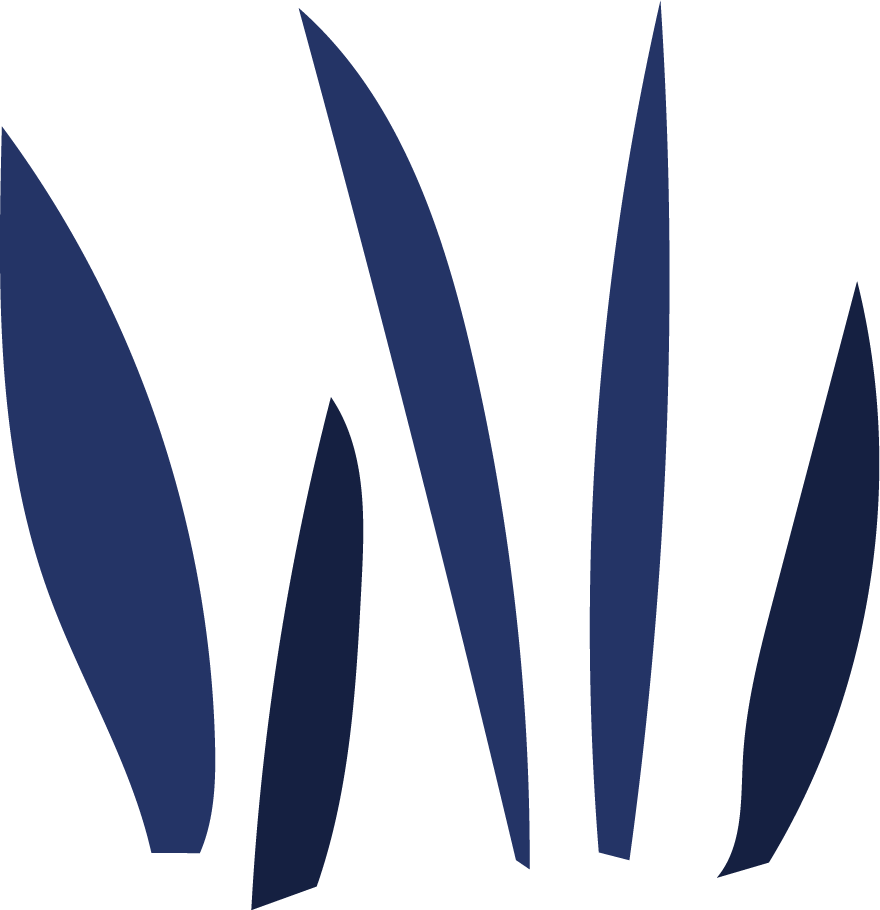 Yabancı Dil A1 Seviyesi
Genel Yabancı Dil B1 Seviyesi
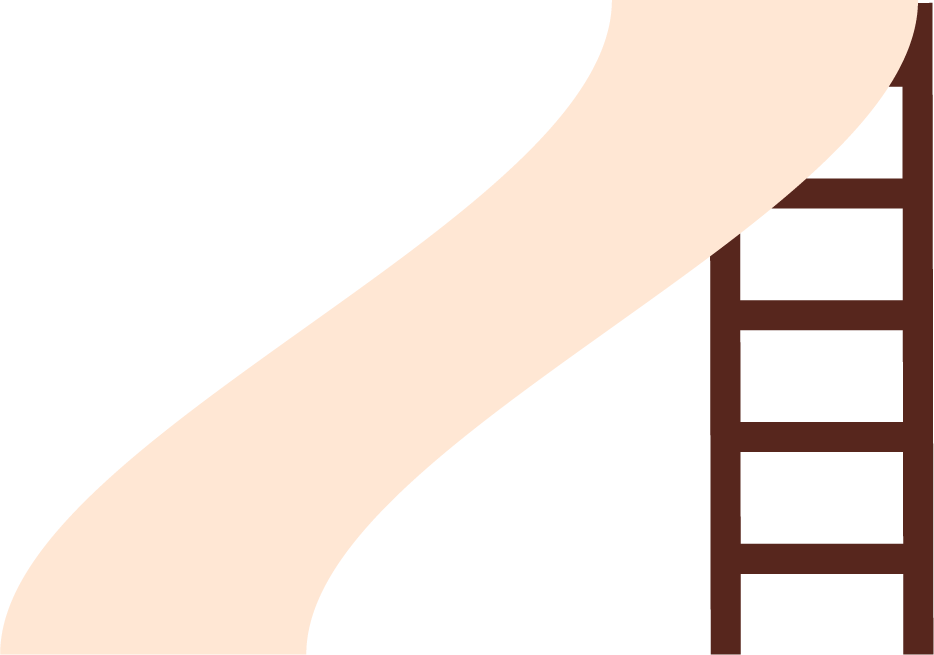 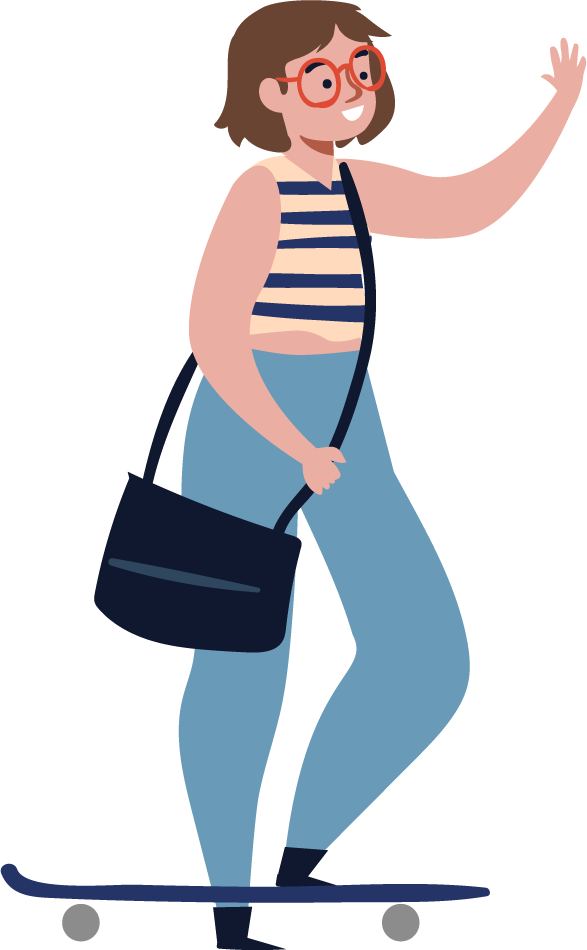 KPDS-ÜDS
IELTS
Merkezi Yabancı Dil Yeterlik Sınavı Hazırlık Kursu
İş İngilizcesi / Almancası
Erasmus Dil Kursları
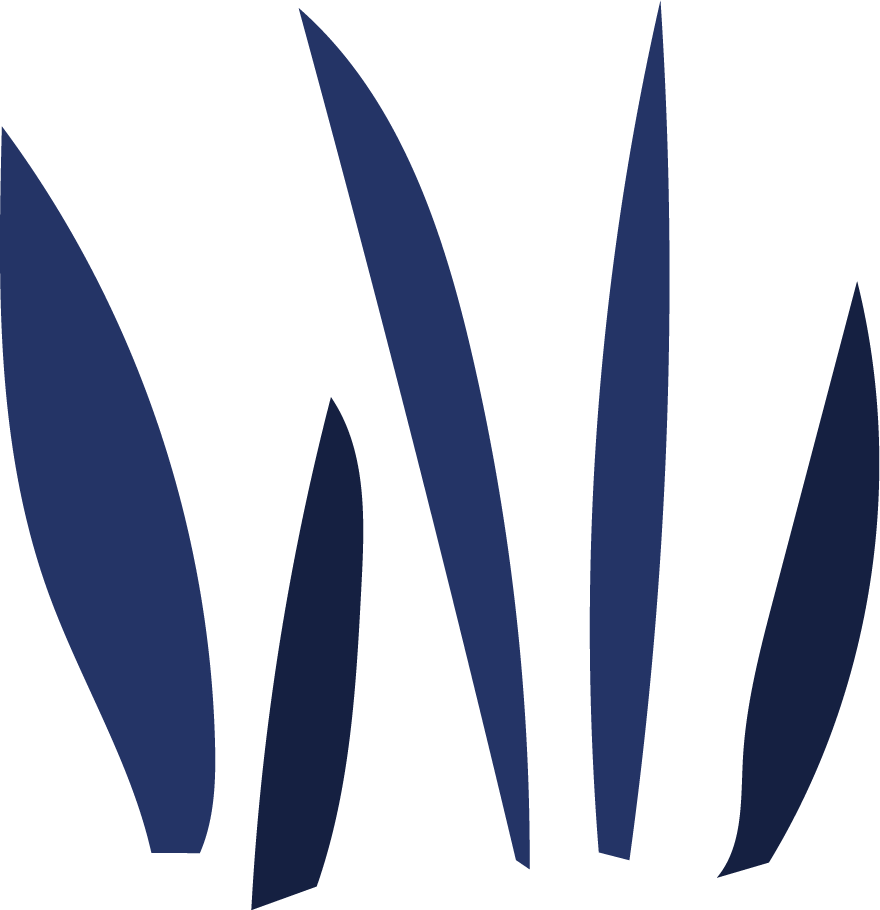 Konuşma Sınıfı
Öğrenci Toplulukları
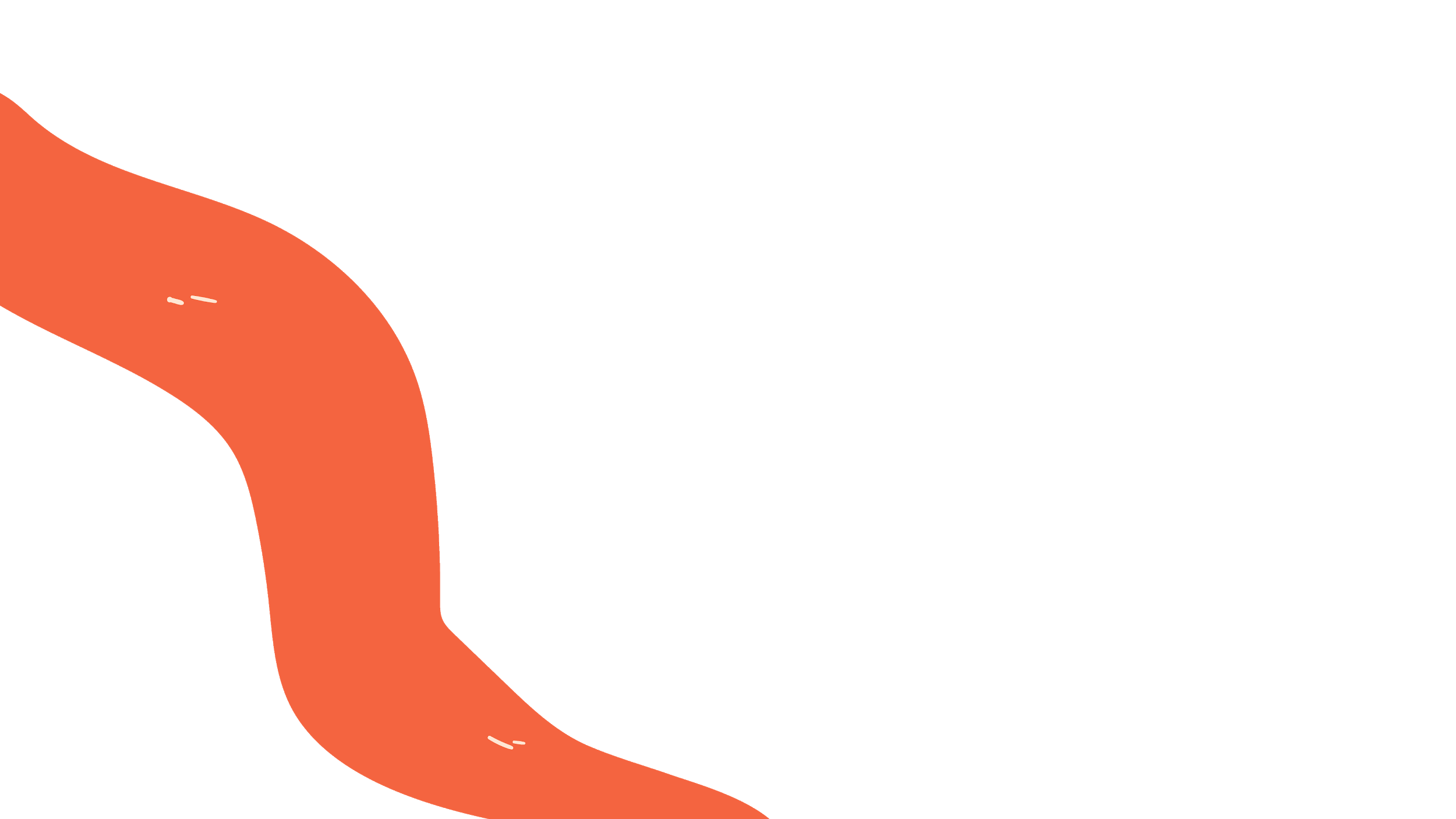 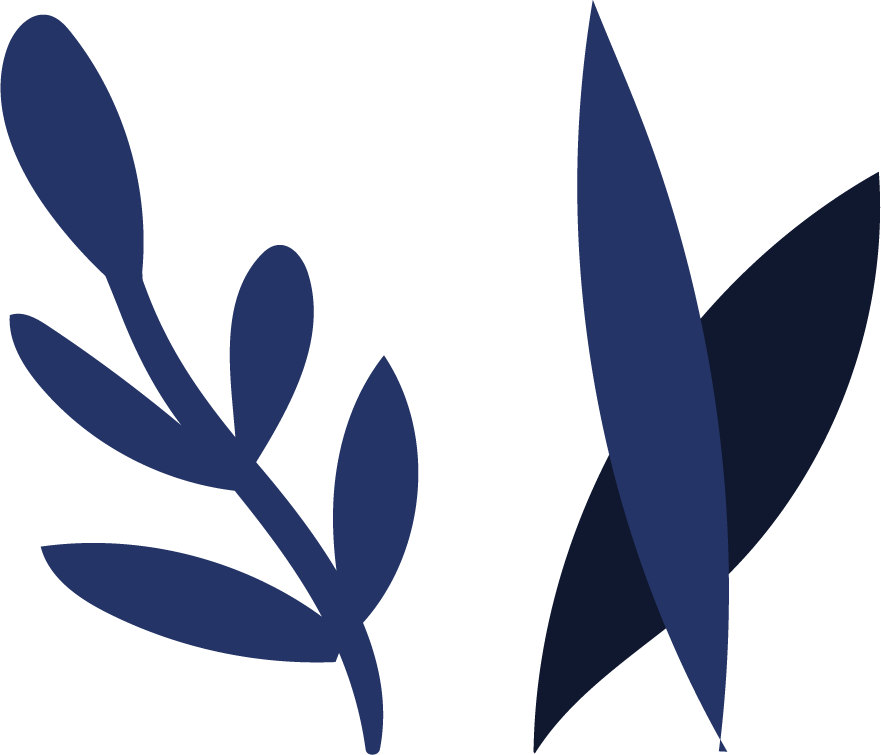 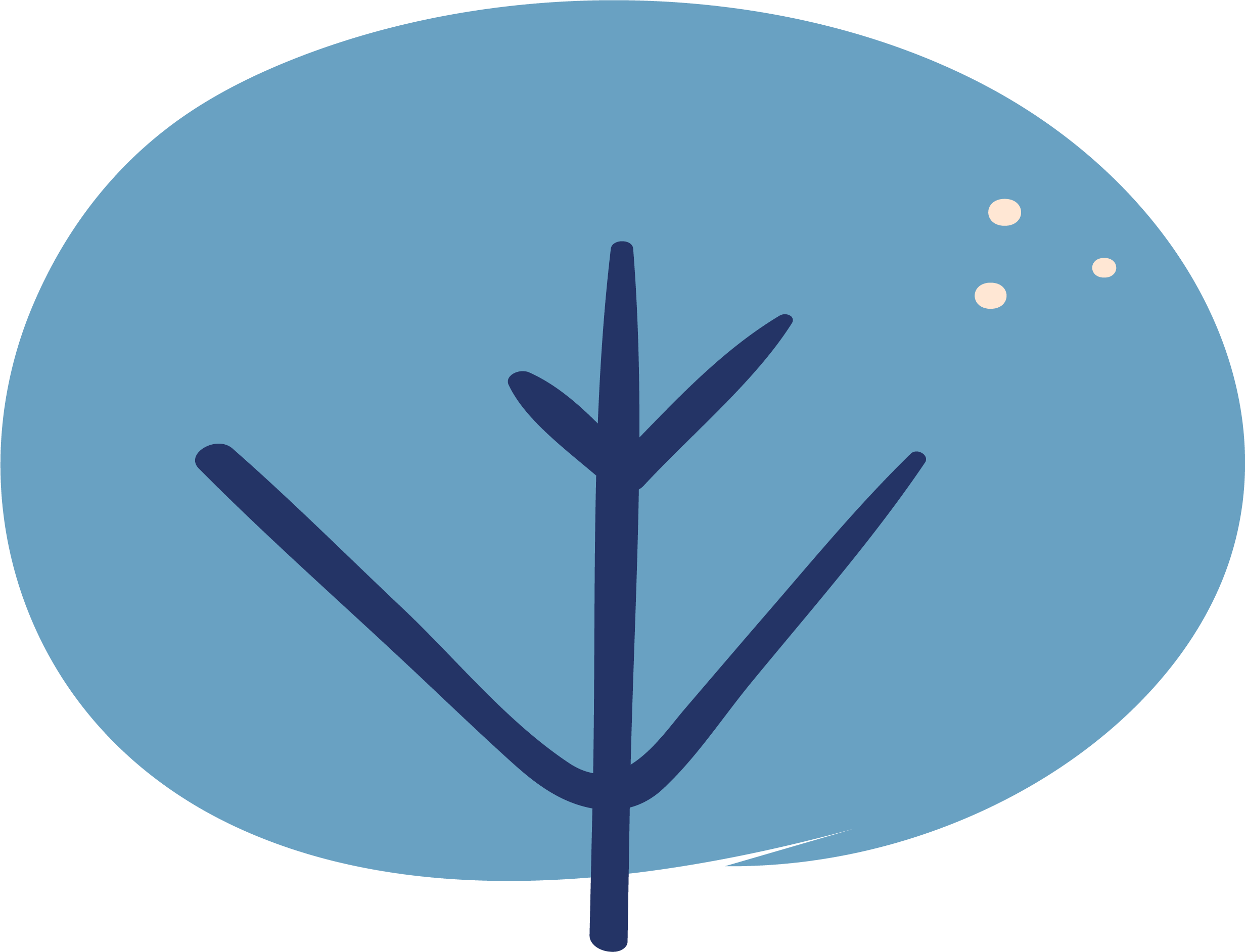 İNEGÖL GİRİŞİMCİLİK TOPLULUĞU – INEGOL ENTREPRENEURSHIP CLUB
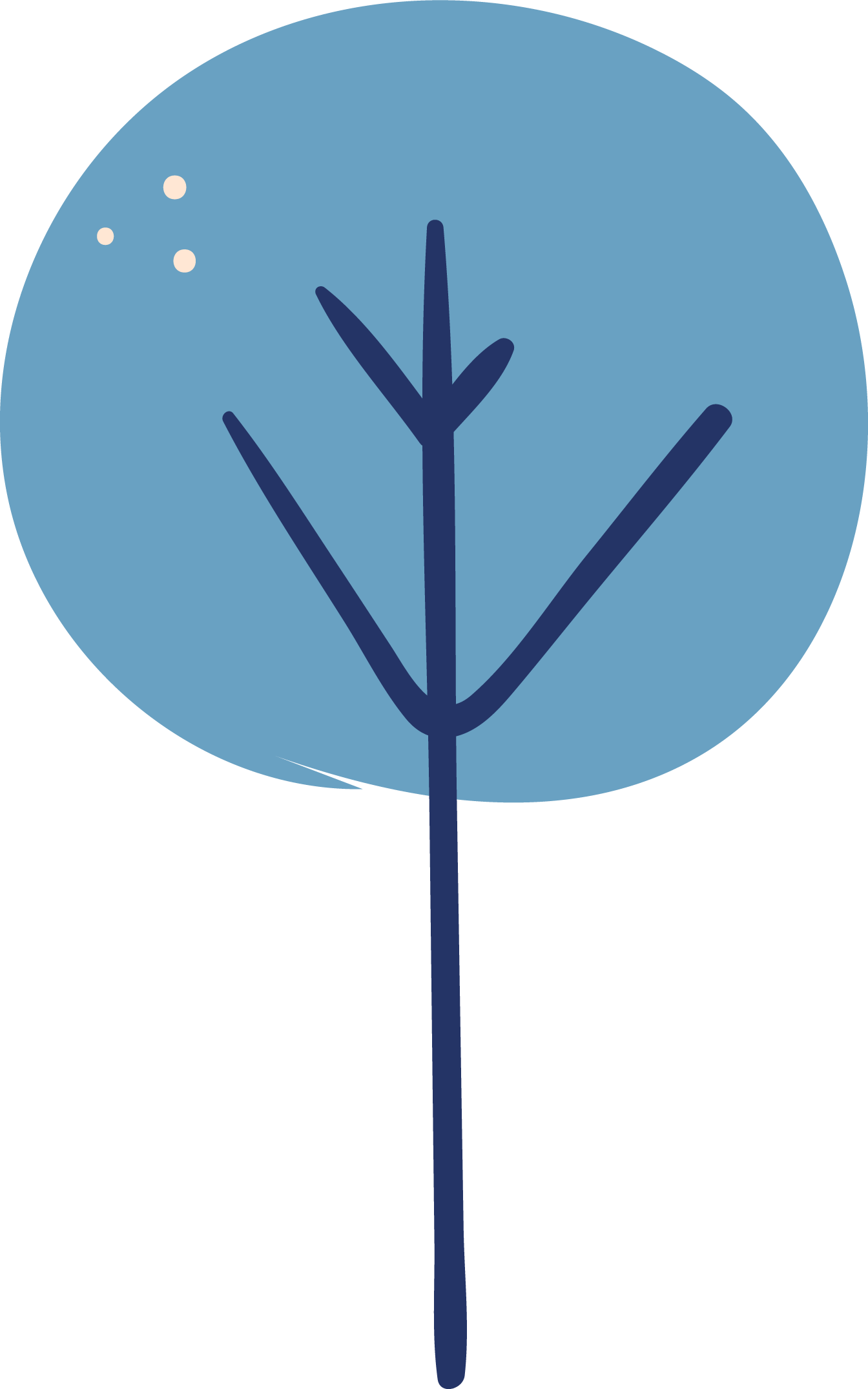 İNEGÖL İŞLETME TOPLULUĞU - INEGOL MANAGEMENT CLUB
YÖNETİM BİLİŞİM SİSTEMLERİ TOPLULUĞU- MANAGEMENT INFORMATION SYSTEMS CLUB
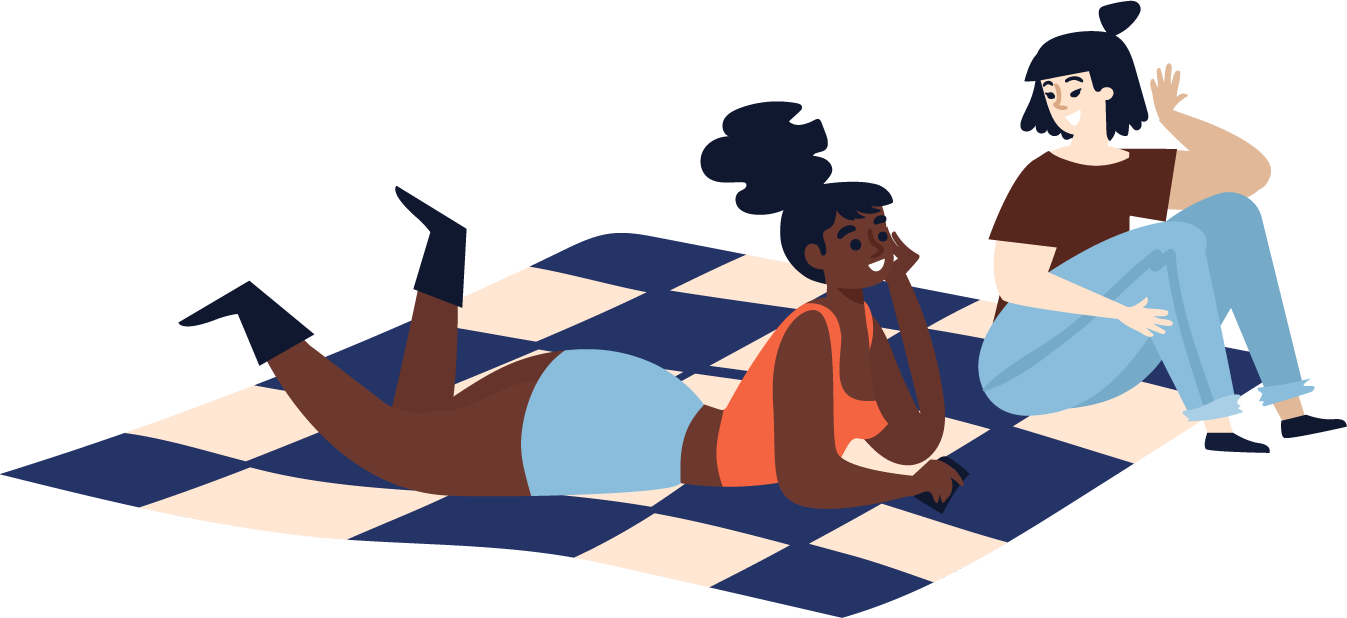 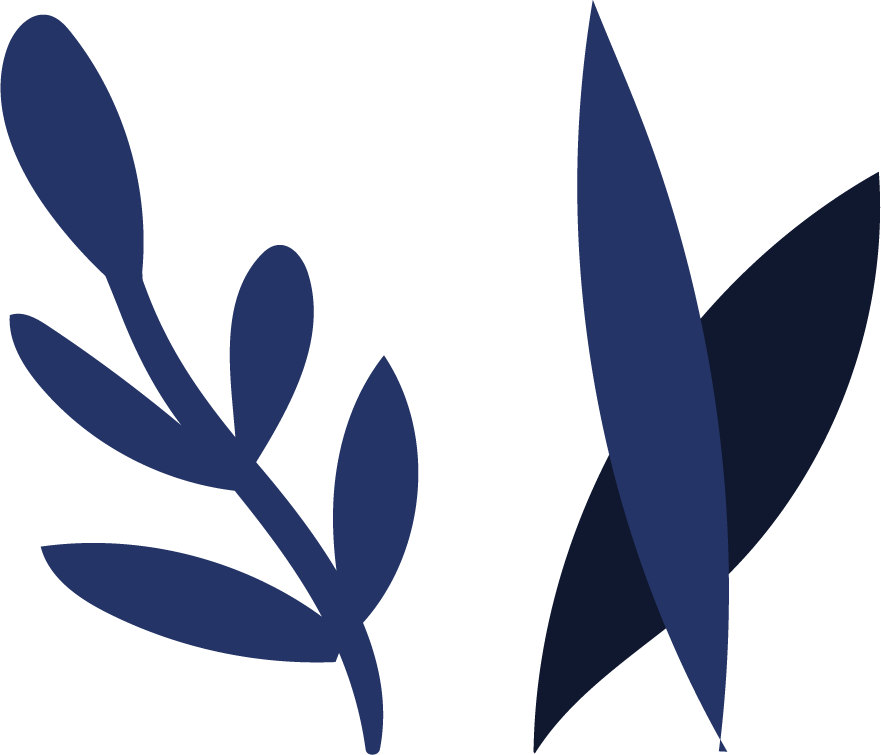 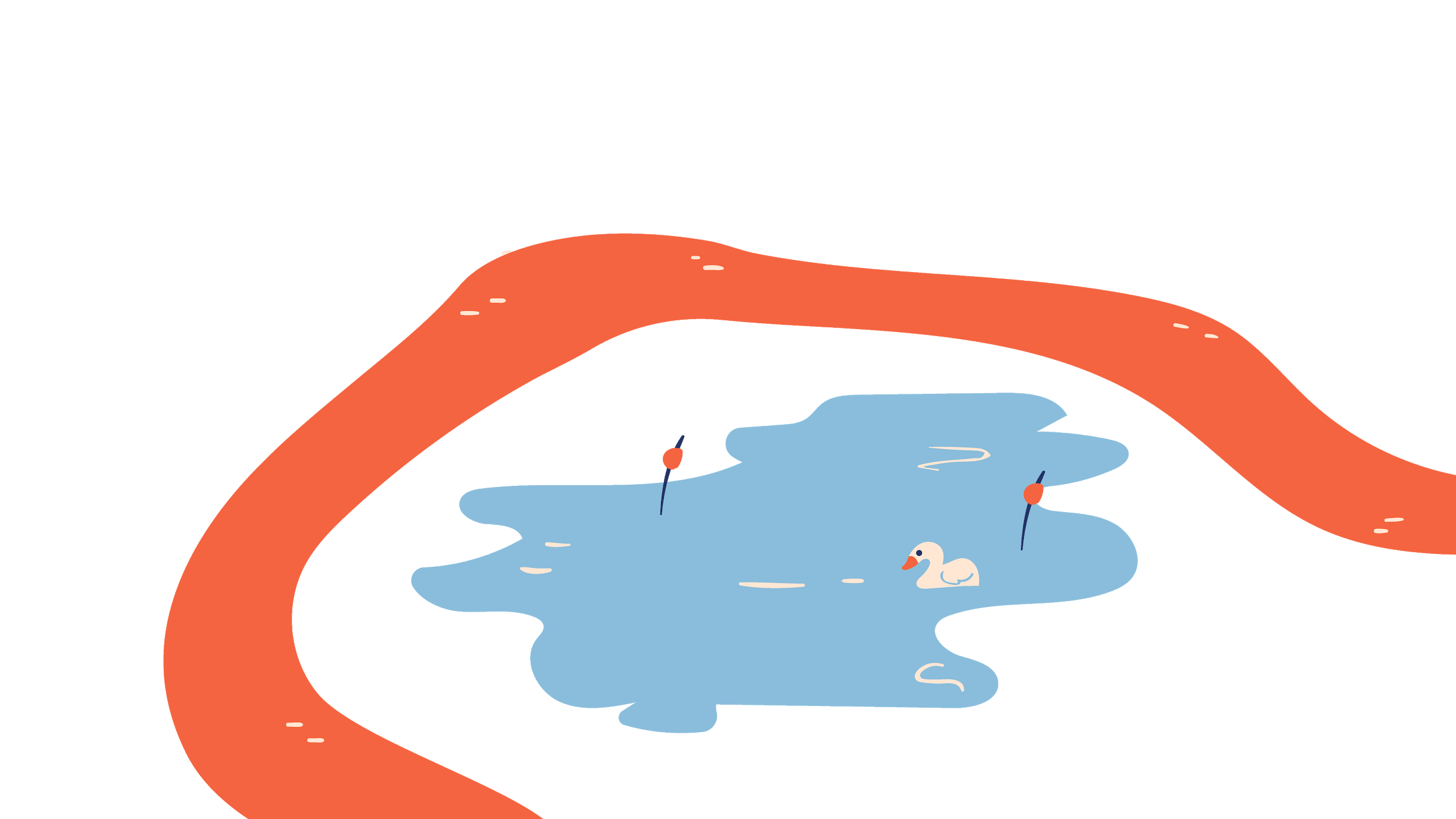 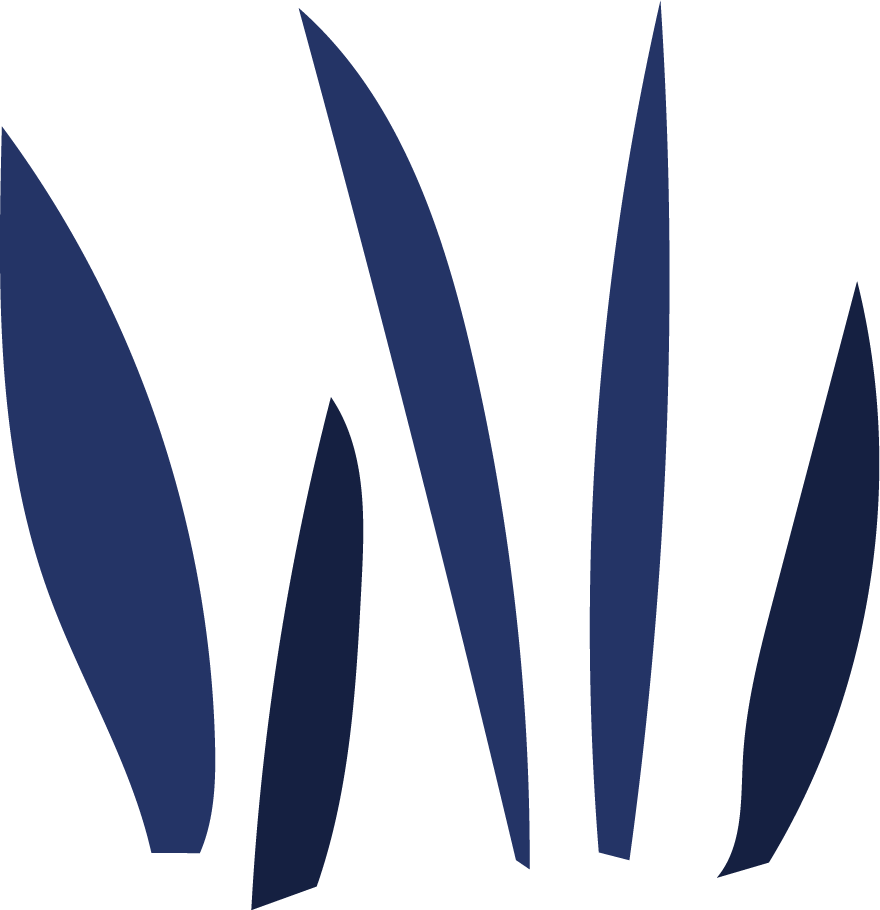 ERASMUS DEĞİŞİM PROGRAMI:
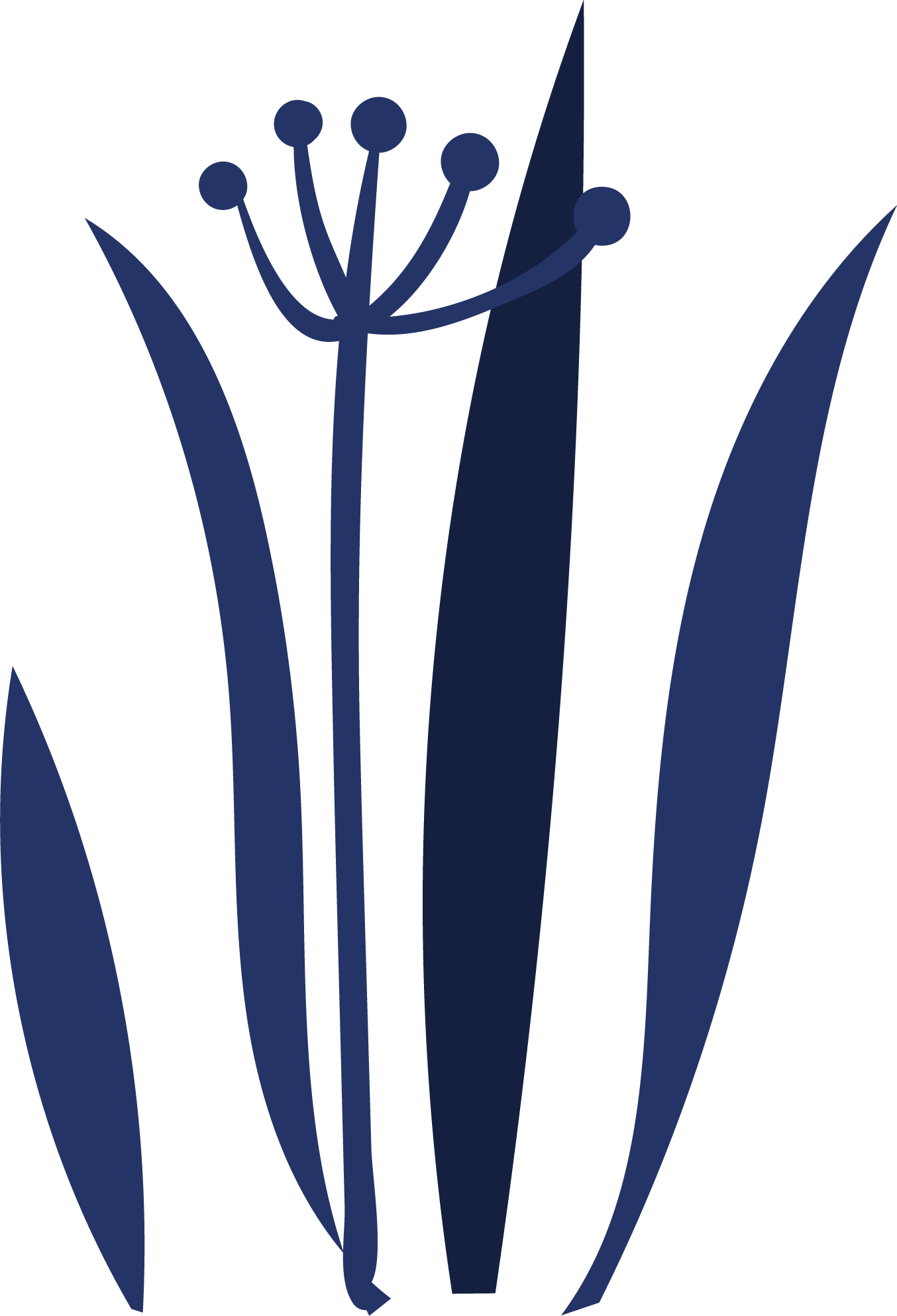 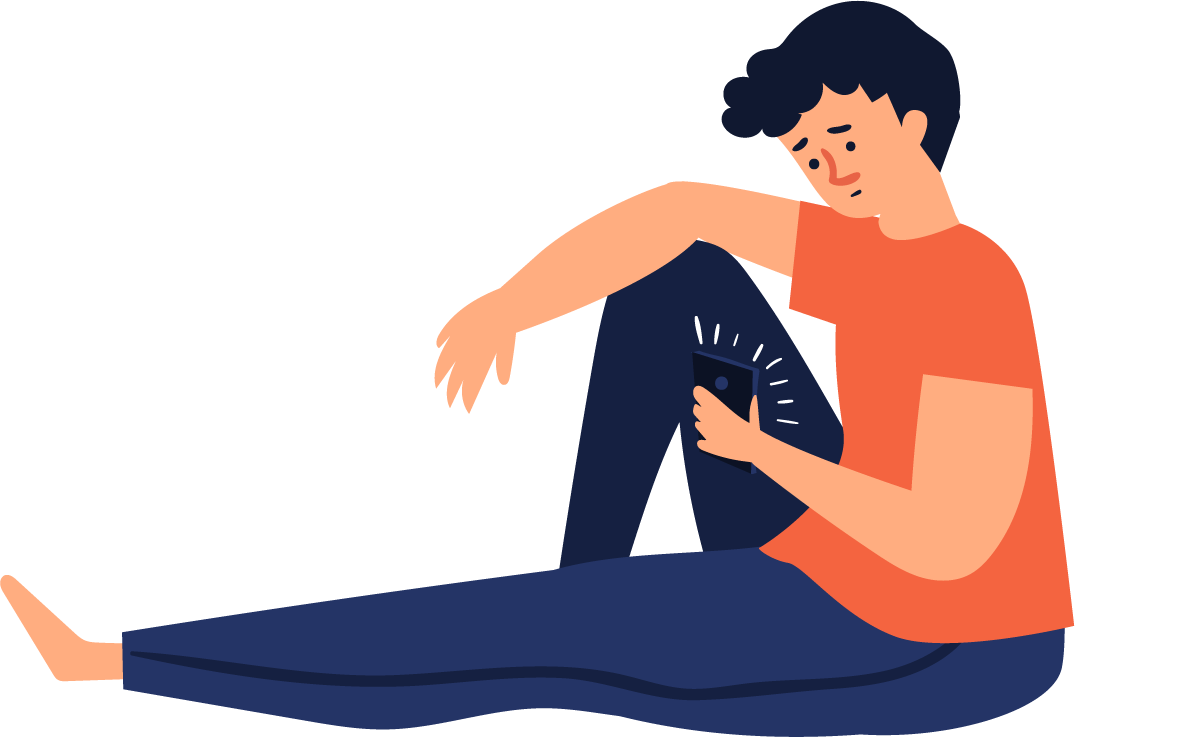 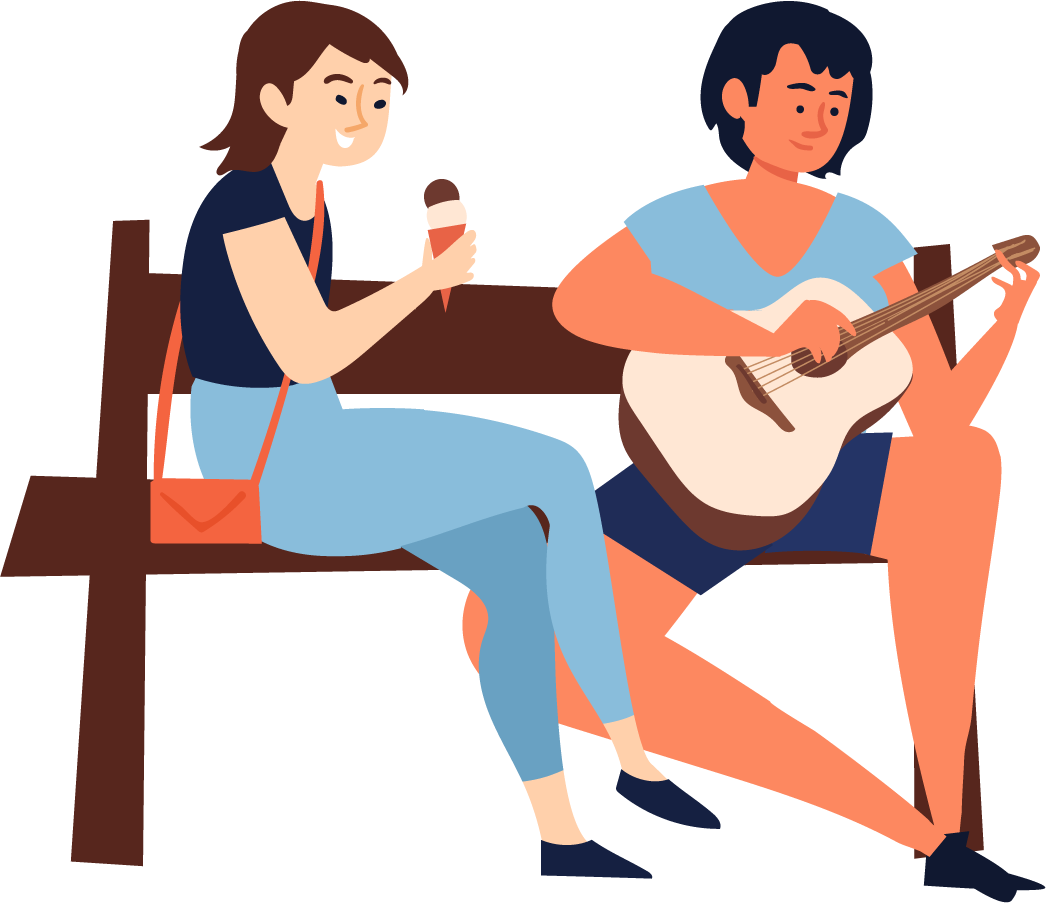 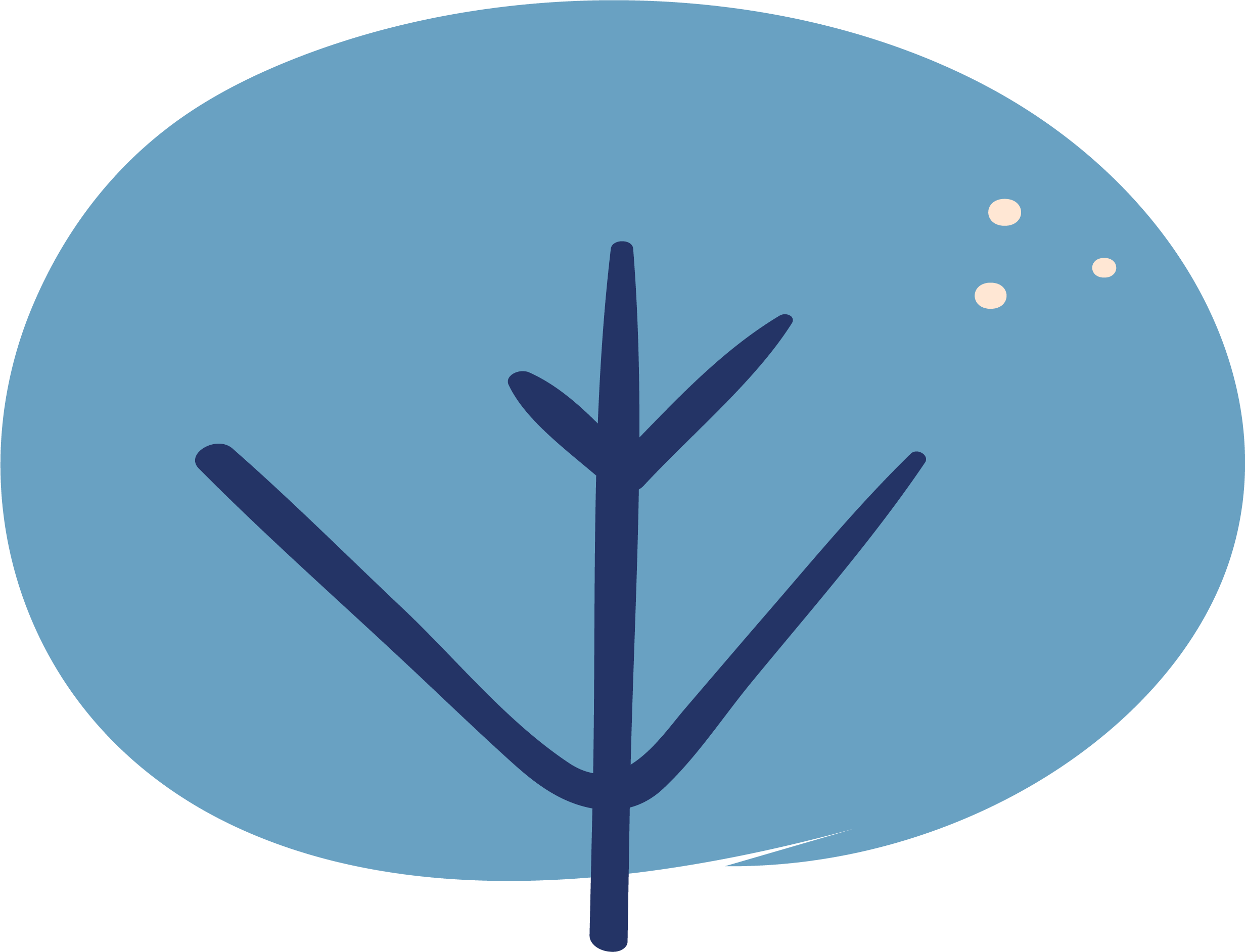 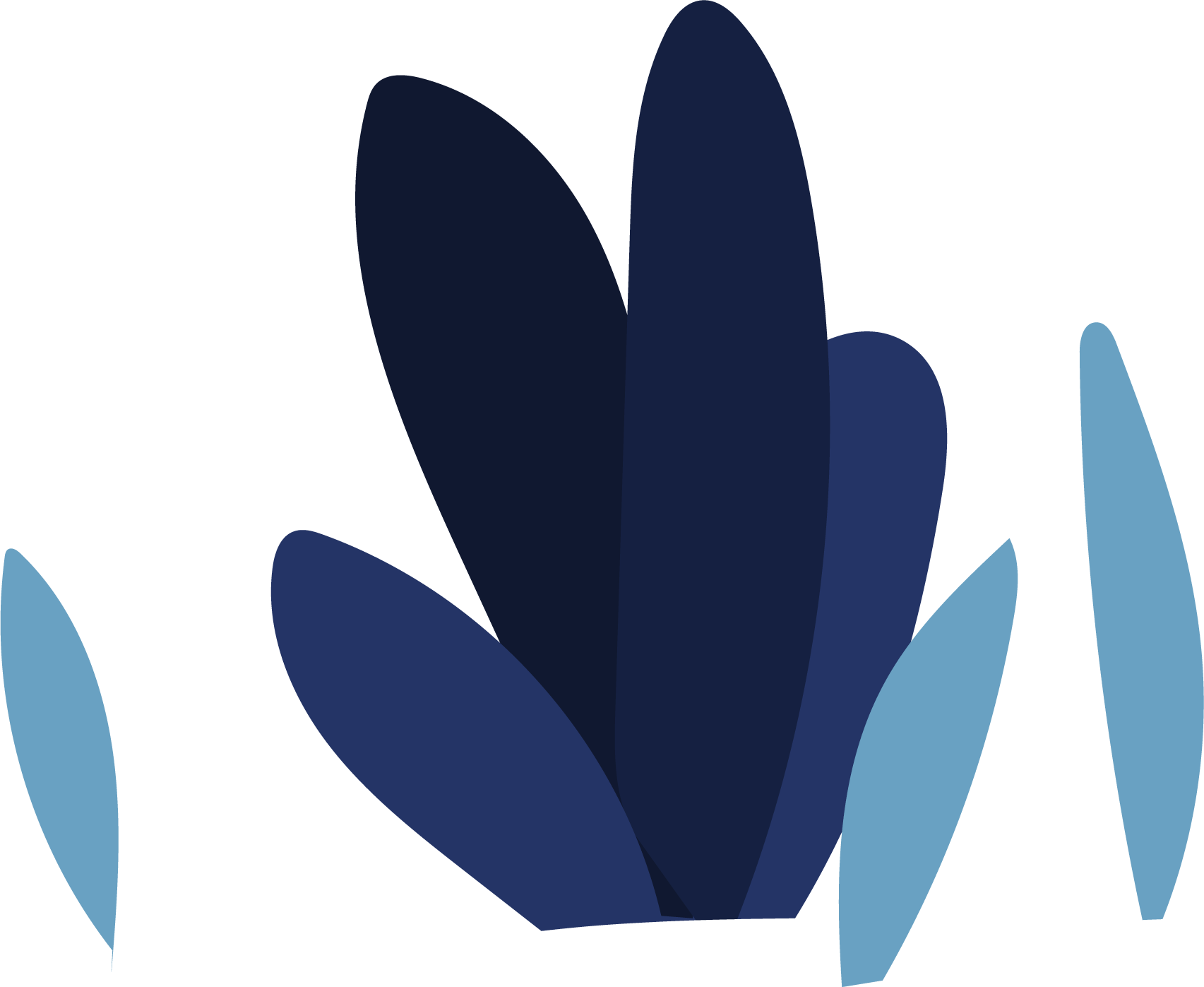 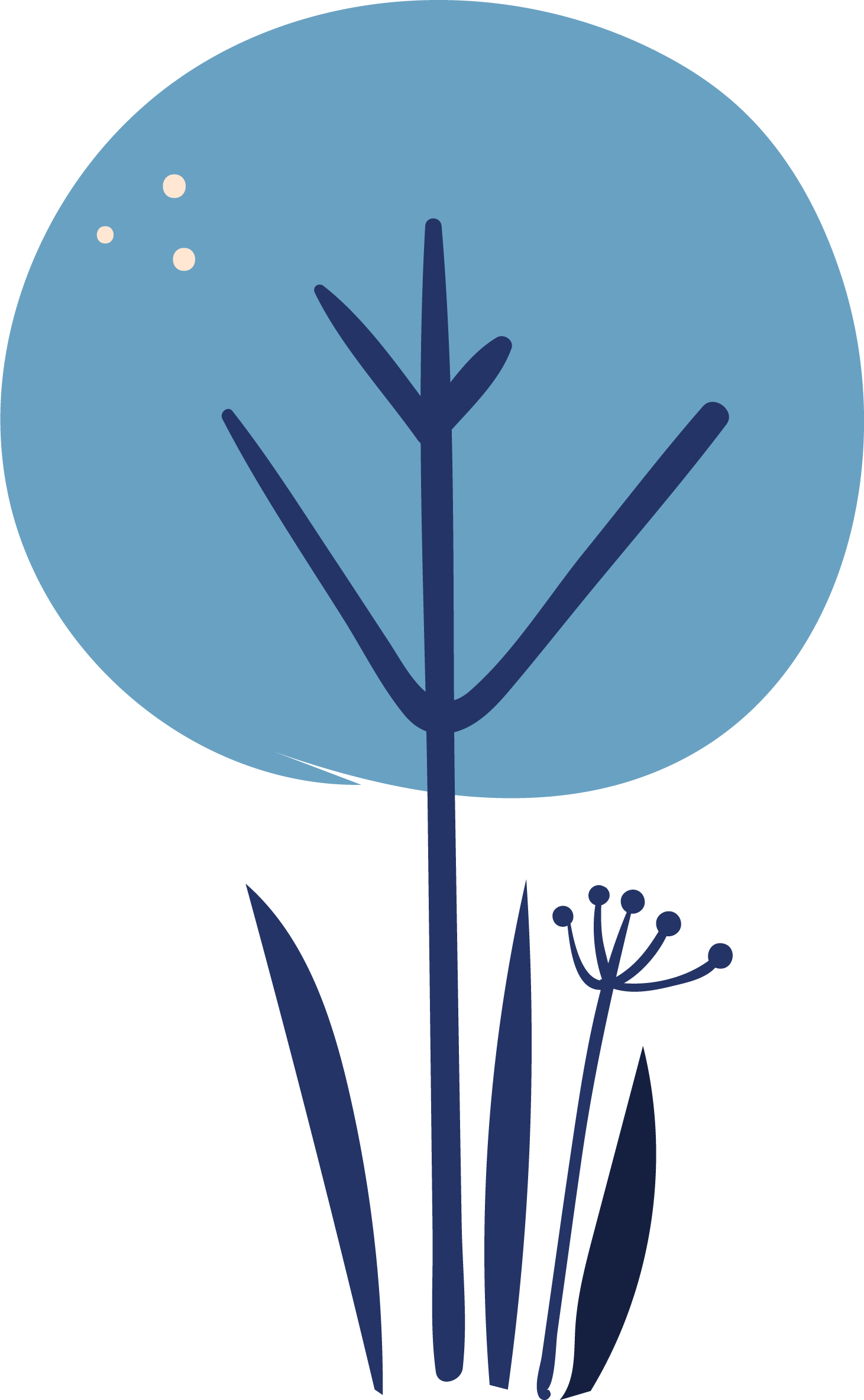 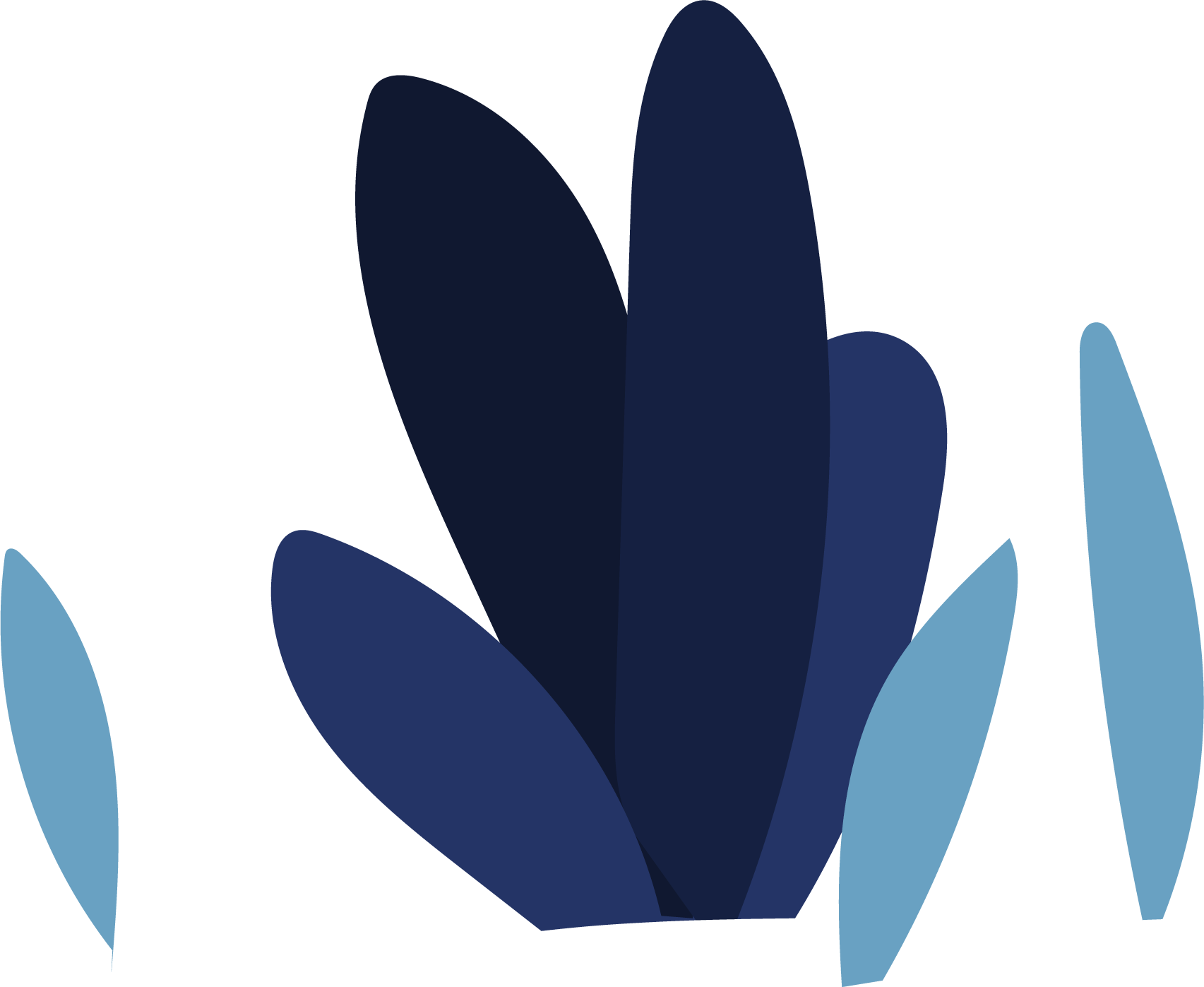 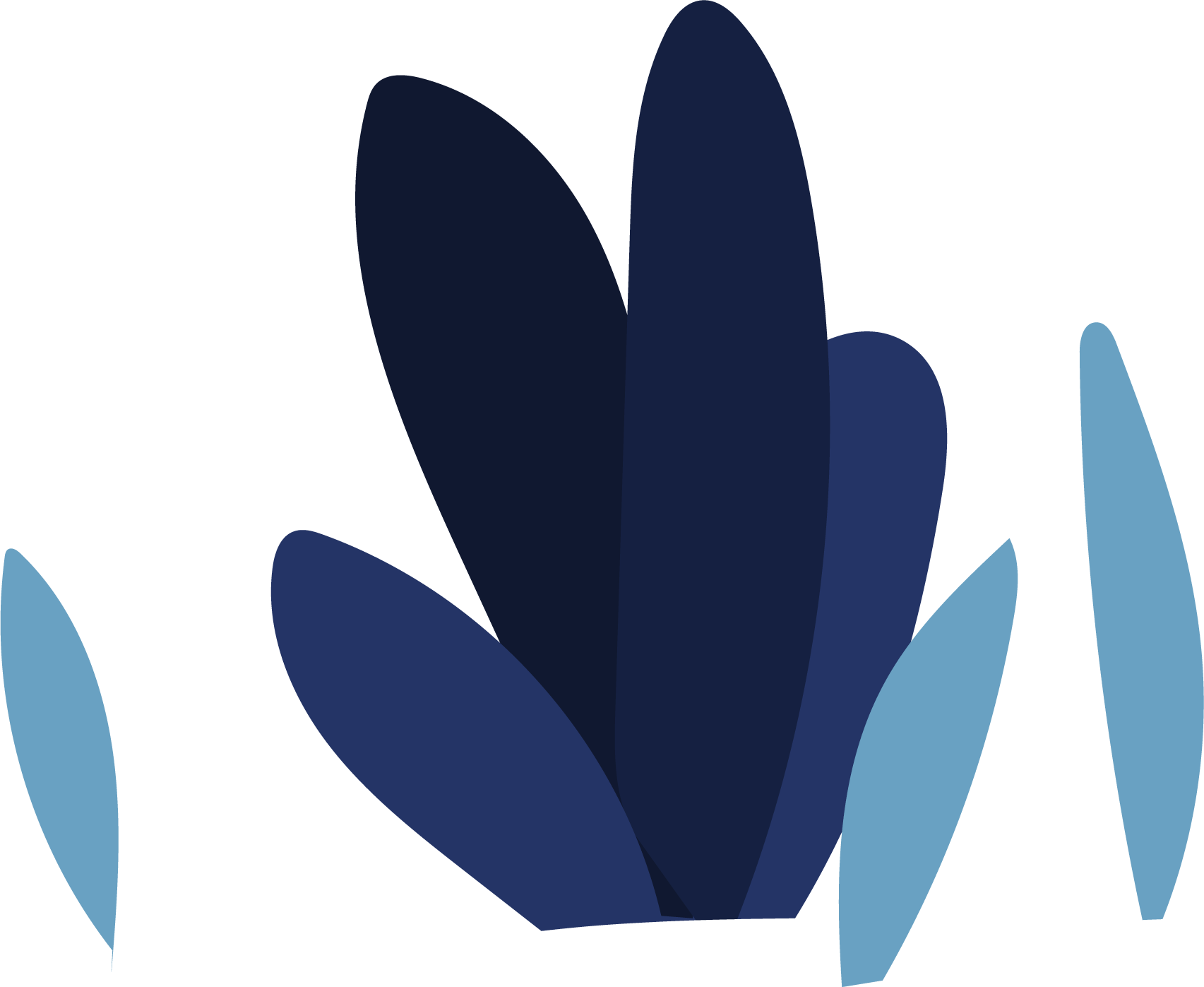 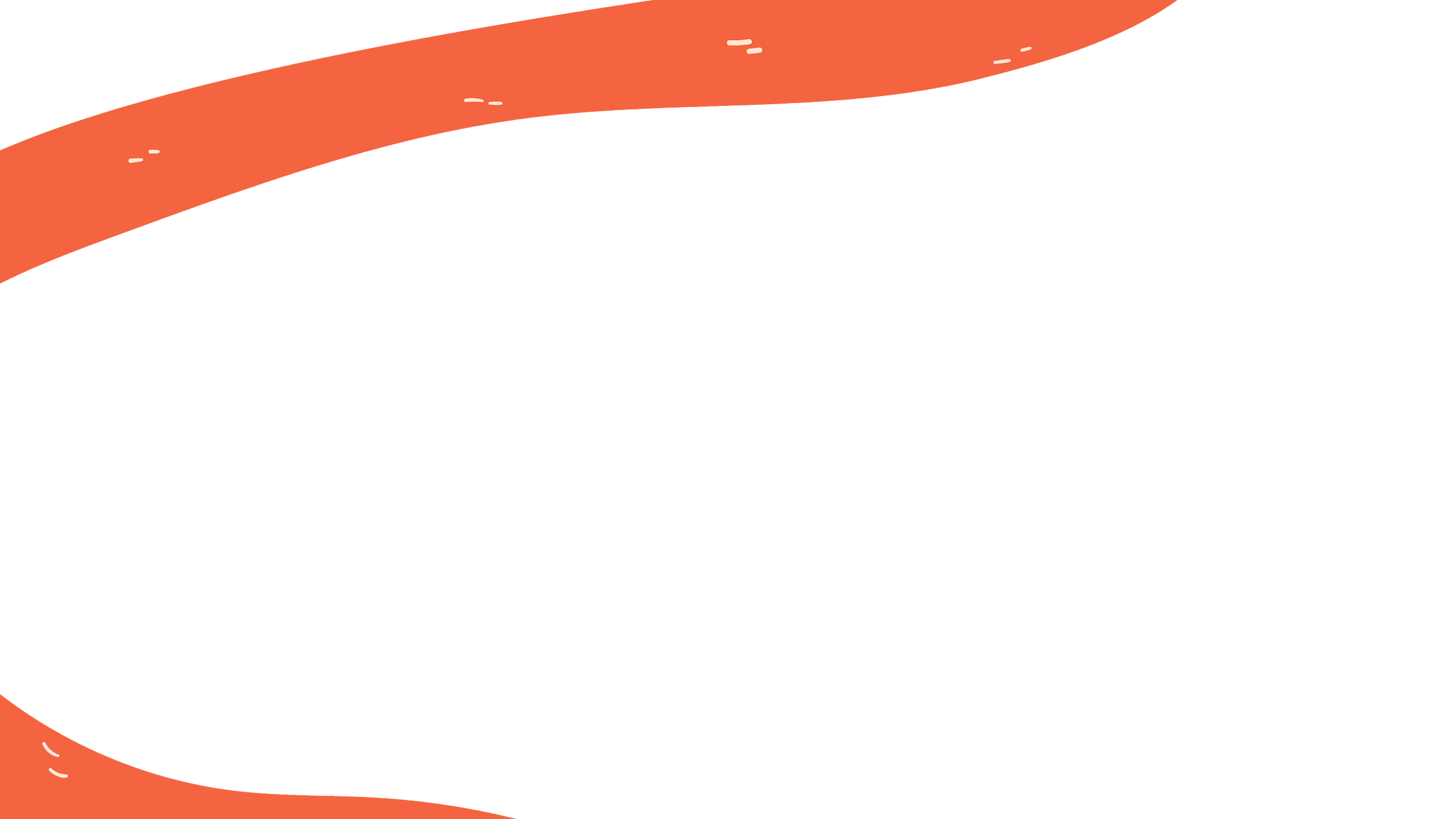 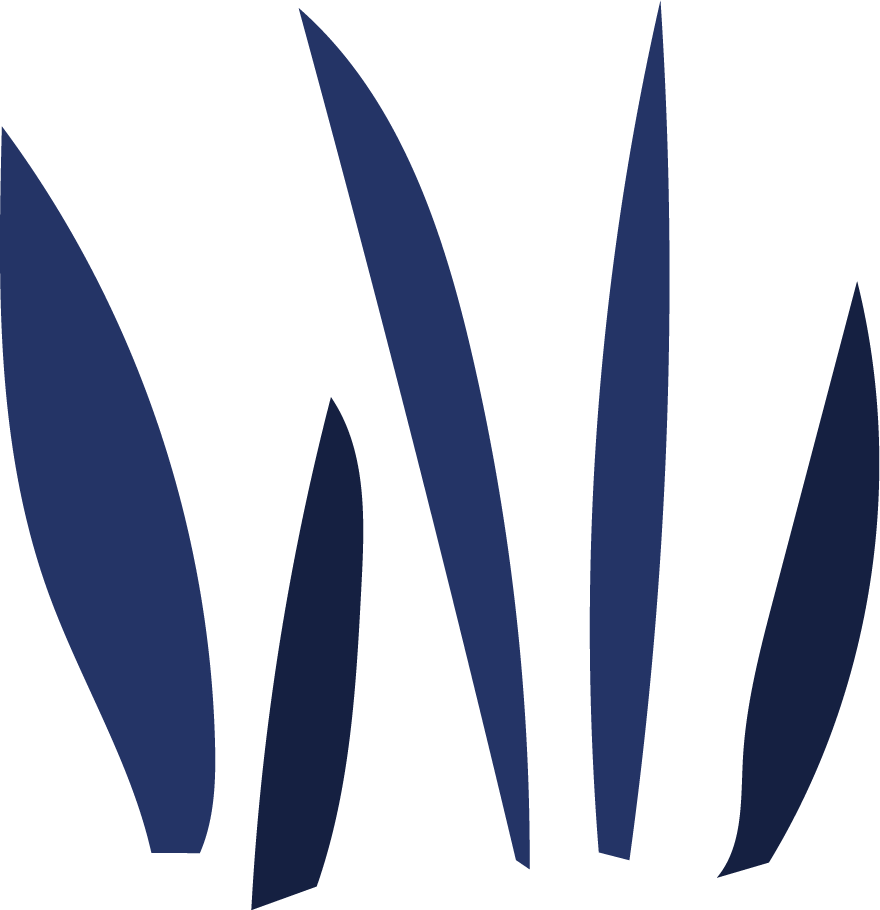 ERASMUS DEĞİŞİM PROGRAMI
Yükseköğretim kurumunda kayıtlı öğrencinin, öğreniminin bir bölümünü kurumlar arası anlaşma ile ortak olunan yurtdışındaki yükseköğretim kurumunda gerçekleştirmesidir. Faaliyet süresi her bir öğrenim kademesi için ayrı ayrı geçerli olmak üzere aynı akademik yıl içerisinde tamamlanabilecek 3 ile 12 ay arasında bir süre olabilir. Öğrenim kademesi önlisans, lisans, yüksek lisans ve doktora düzeylerini ifade eder.

Ön lisans ve lisans programlarının birinci sınıfında ve hazırlık sınıflarında okuyan öğrenciler ve mezun olmuş öğrenciler öğrenim hareketliliği faaliyetinden yararlanamaz. Lisans programlarının birinci sınıfında okuyan öğrenciler, ikinci sınıfta hareketliliğe katılmak için, birinci sınıfta başvuru yapabilir.
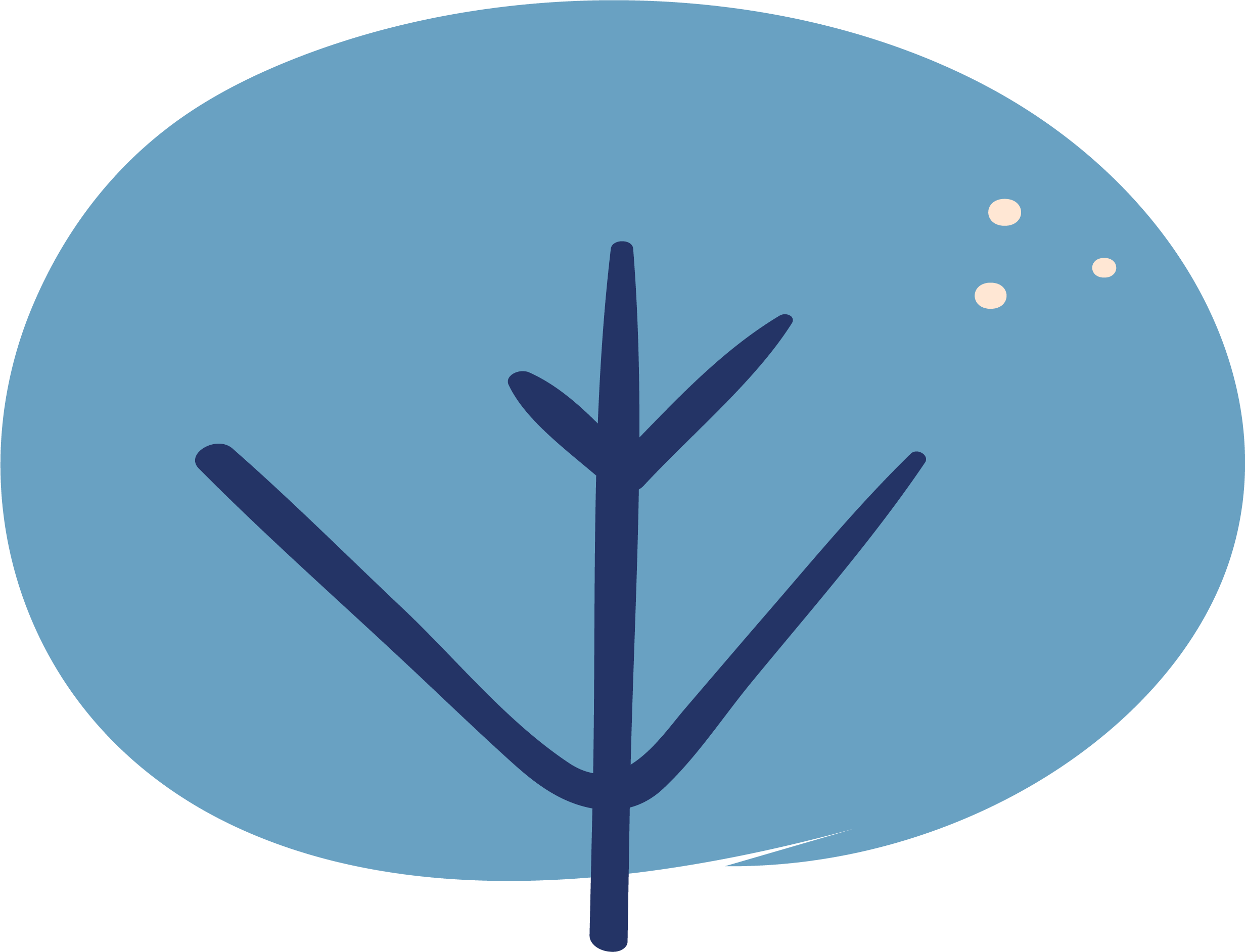 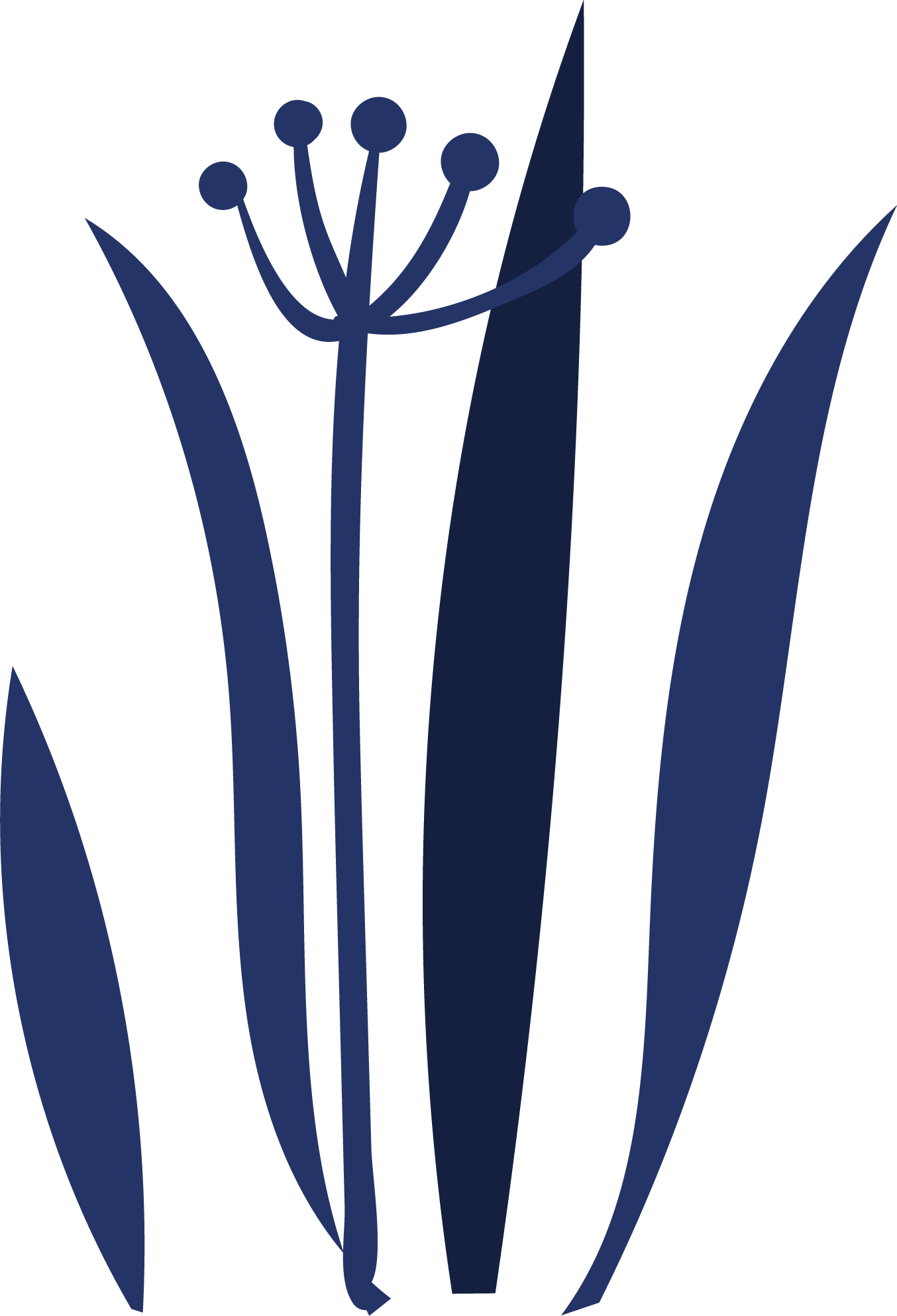 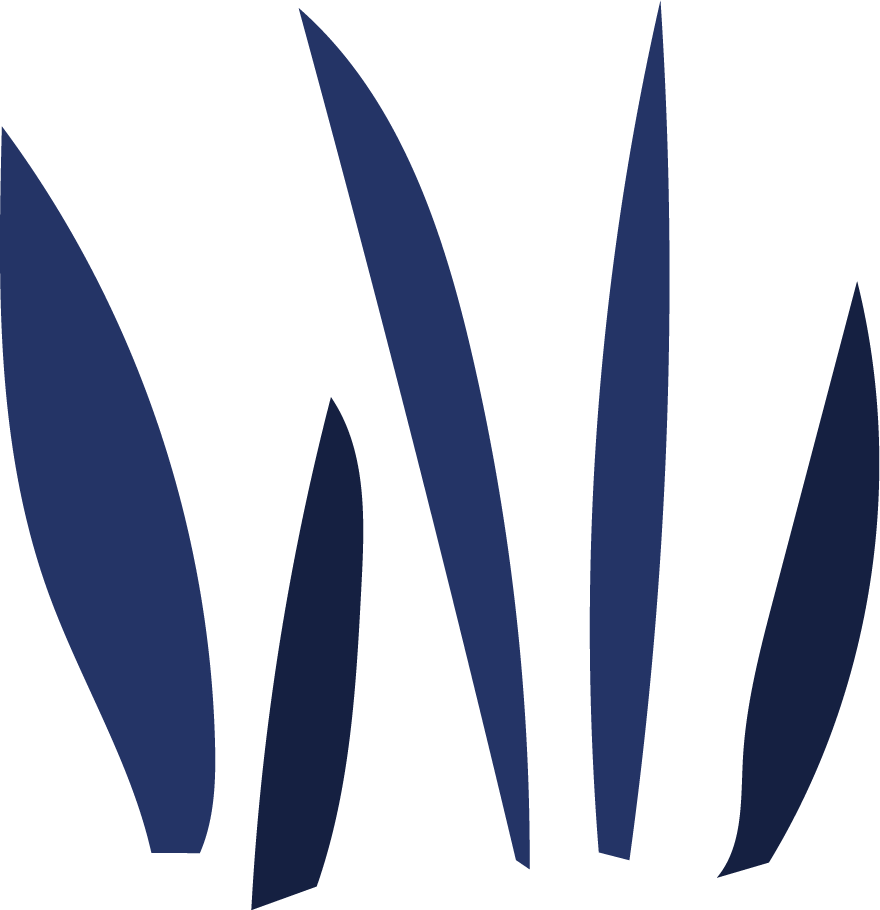 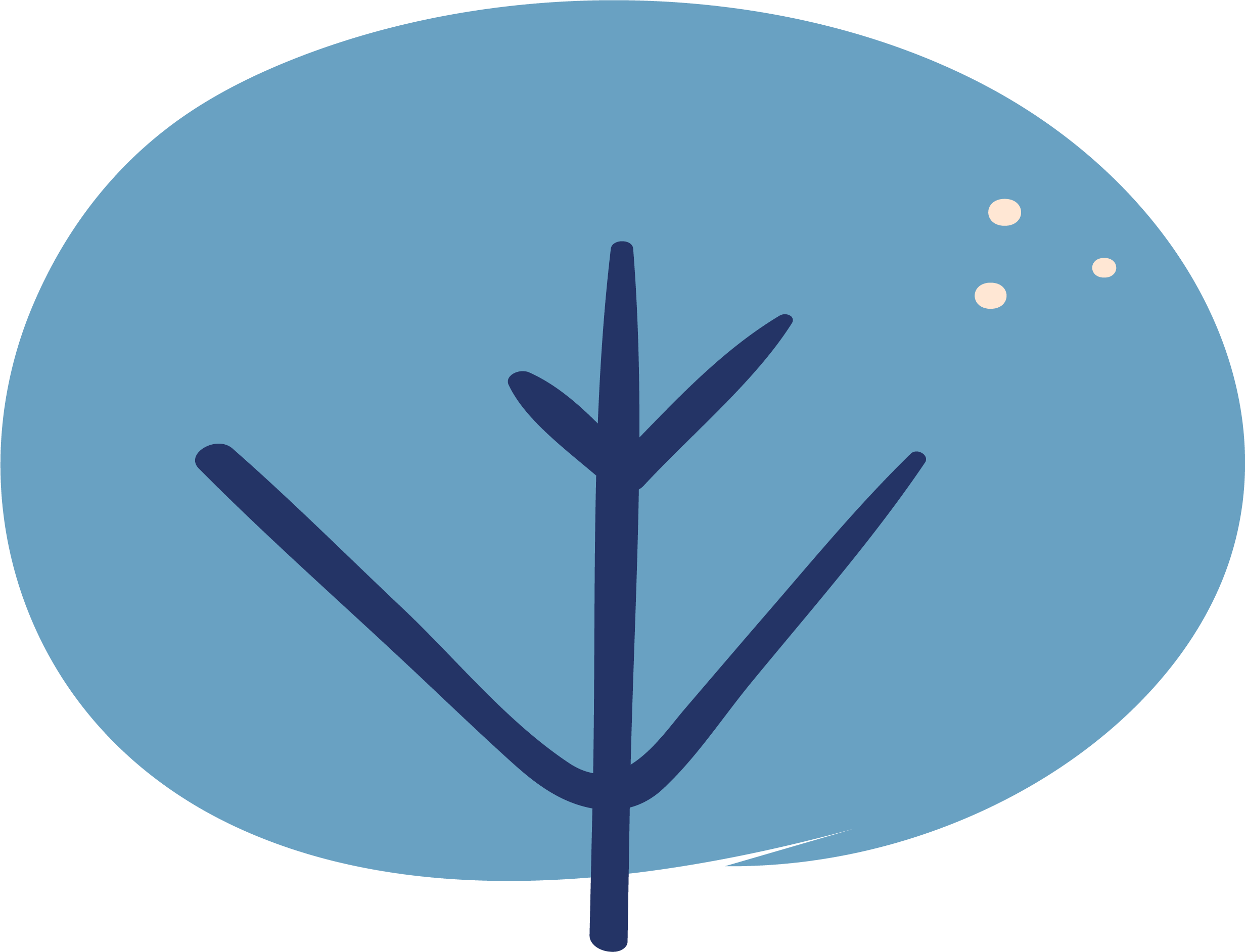 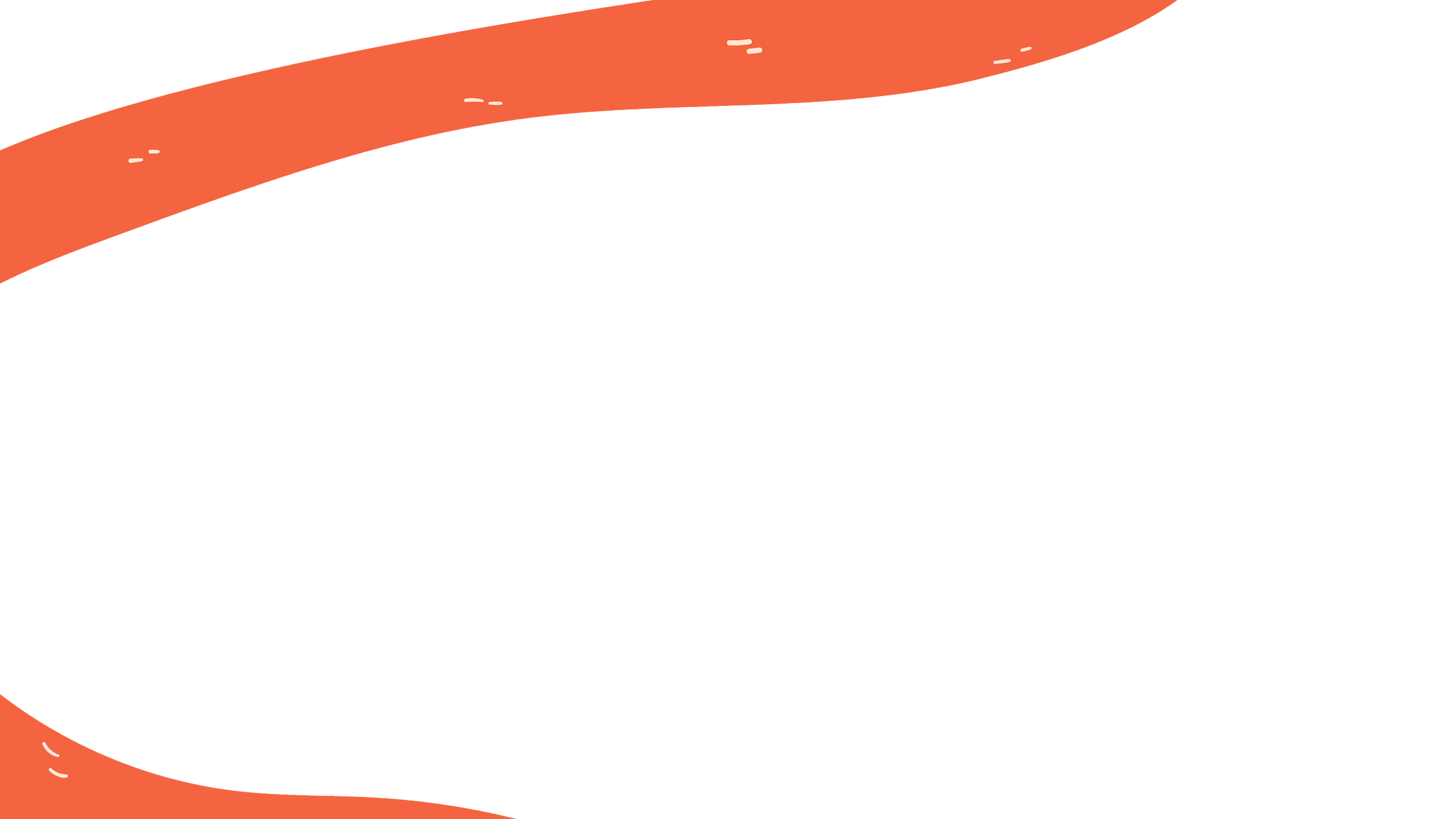 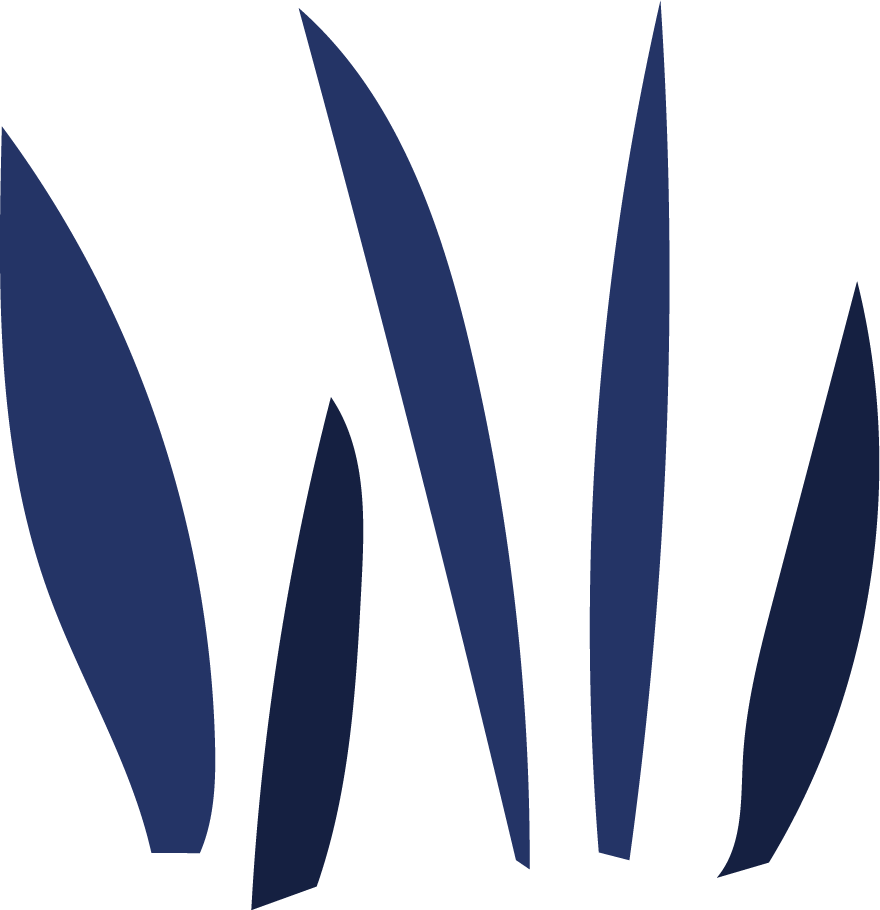 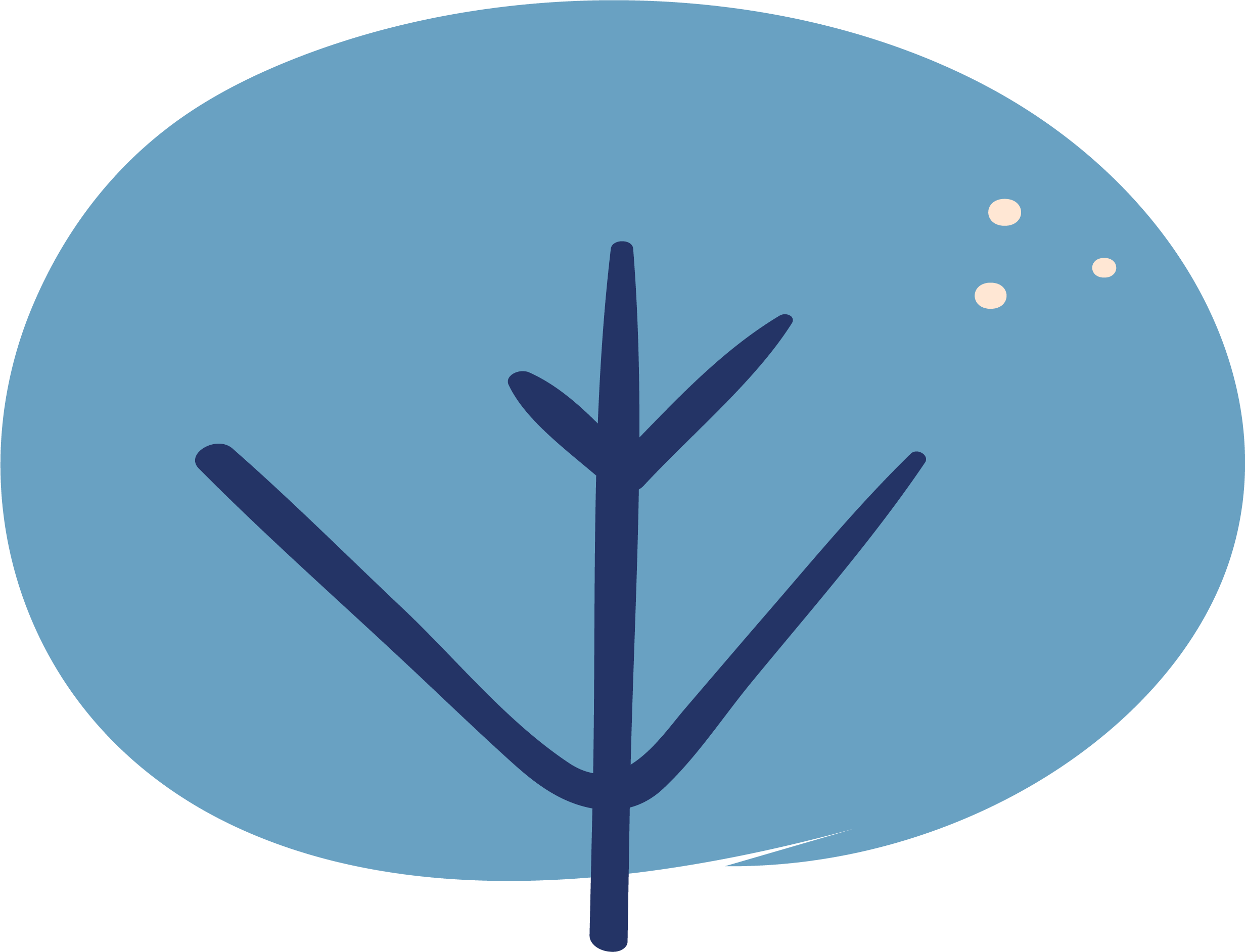 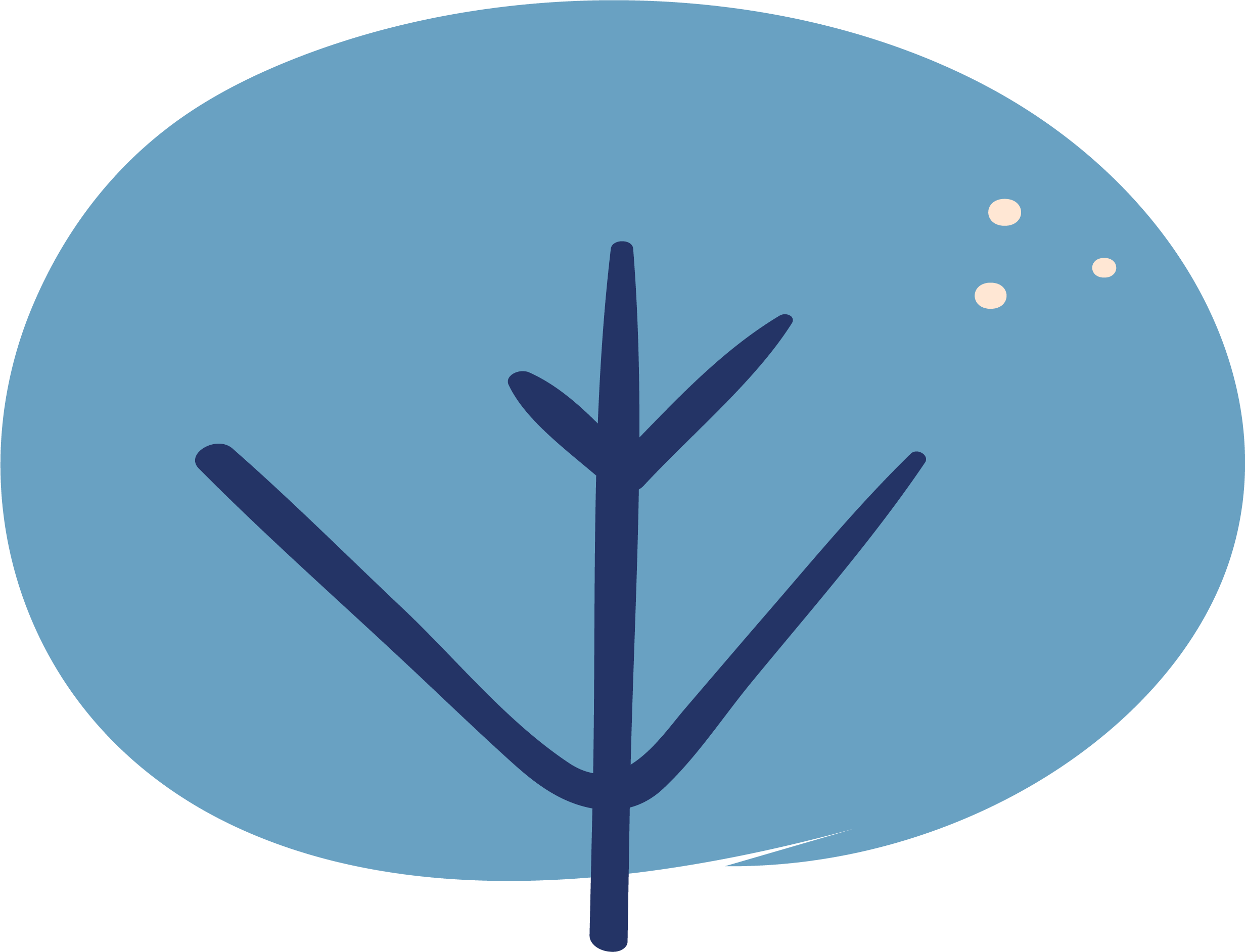 ERASMUS ÖĞRENİM HAREKETLİLİĞİ GENEL ŞARTLARI:
Lisans için minimum 2,20 genel akademik not ortalaması, Yüksek Lisans ve Doktora için minimum 2,50 genel akademik not ortalaması

İstenilen dil türünde minimum B2 (75) puana sahip olmak.

Tam zamanlı öğrenci olmak.
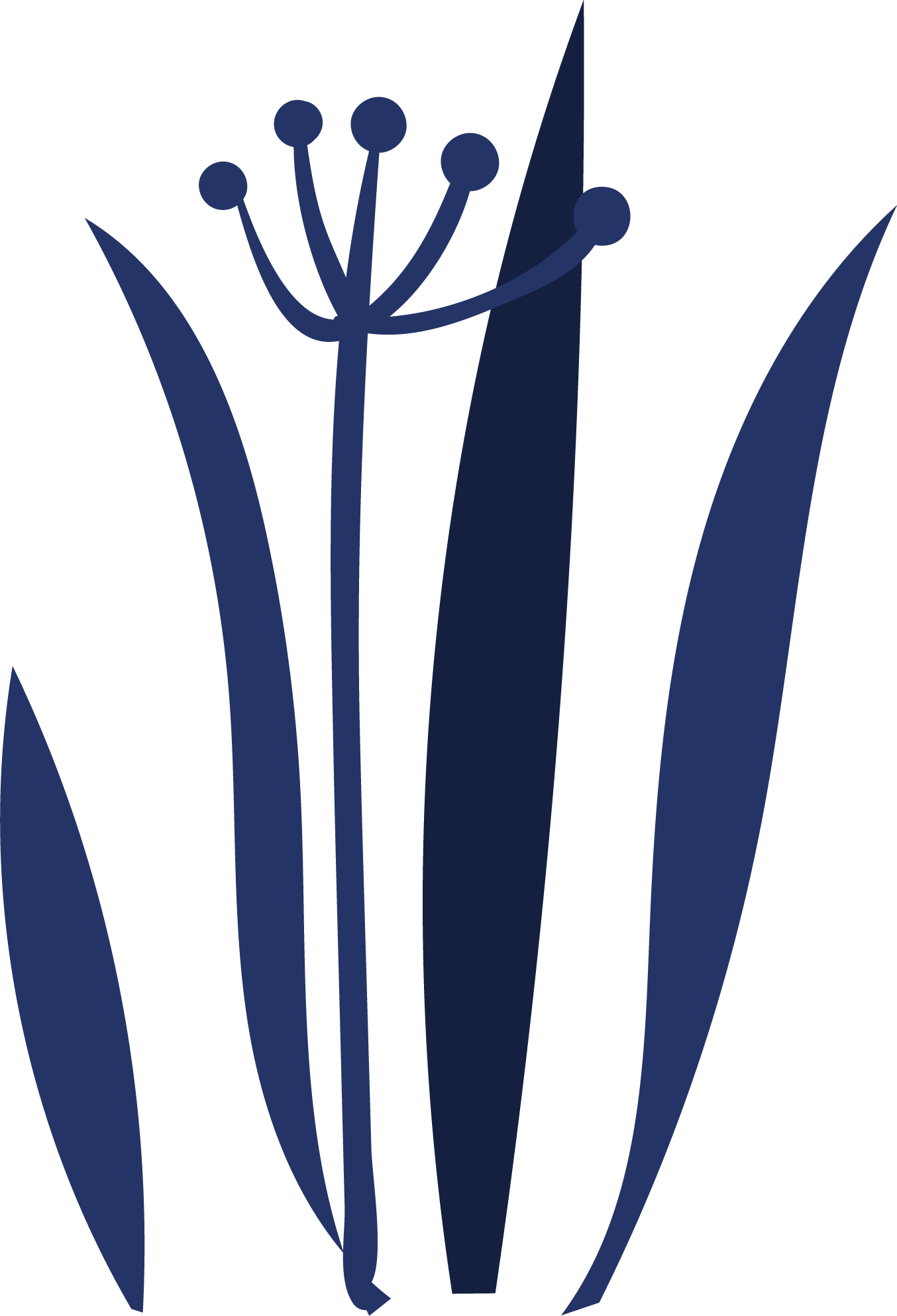 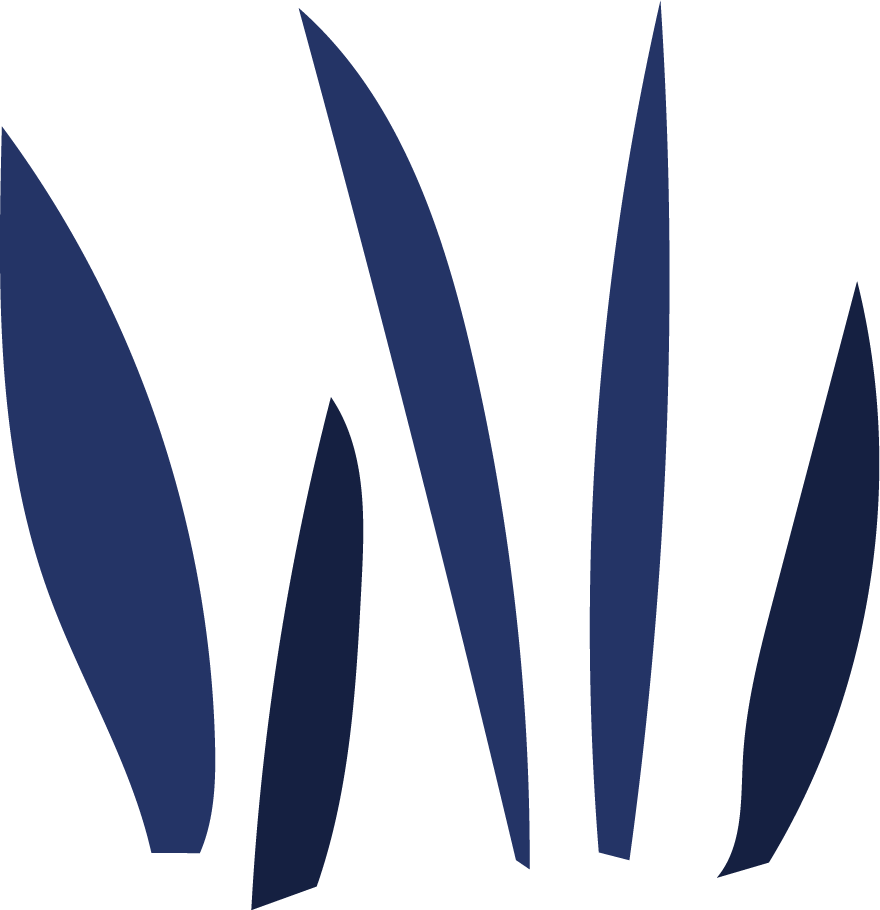 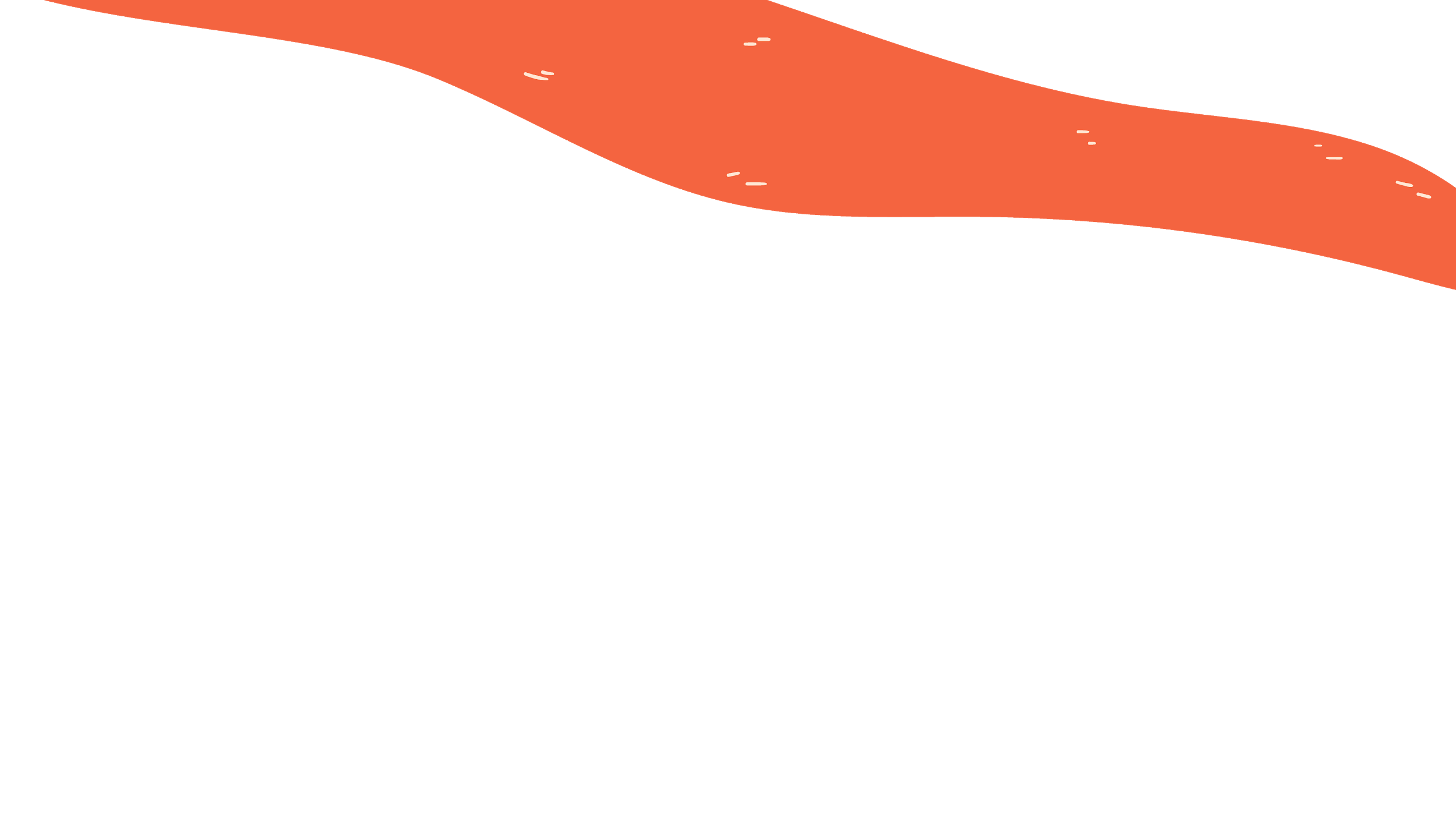 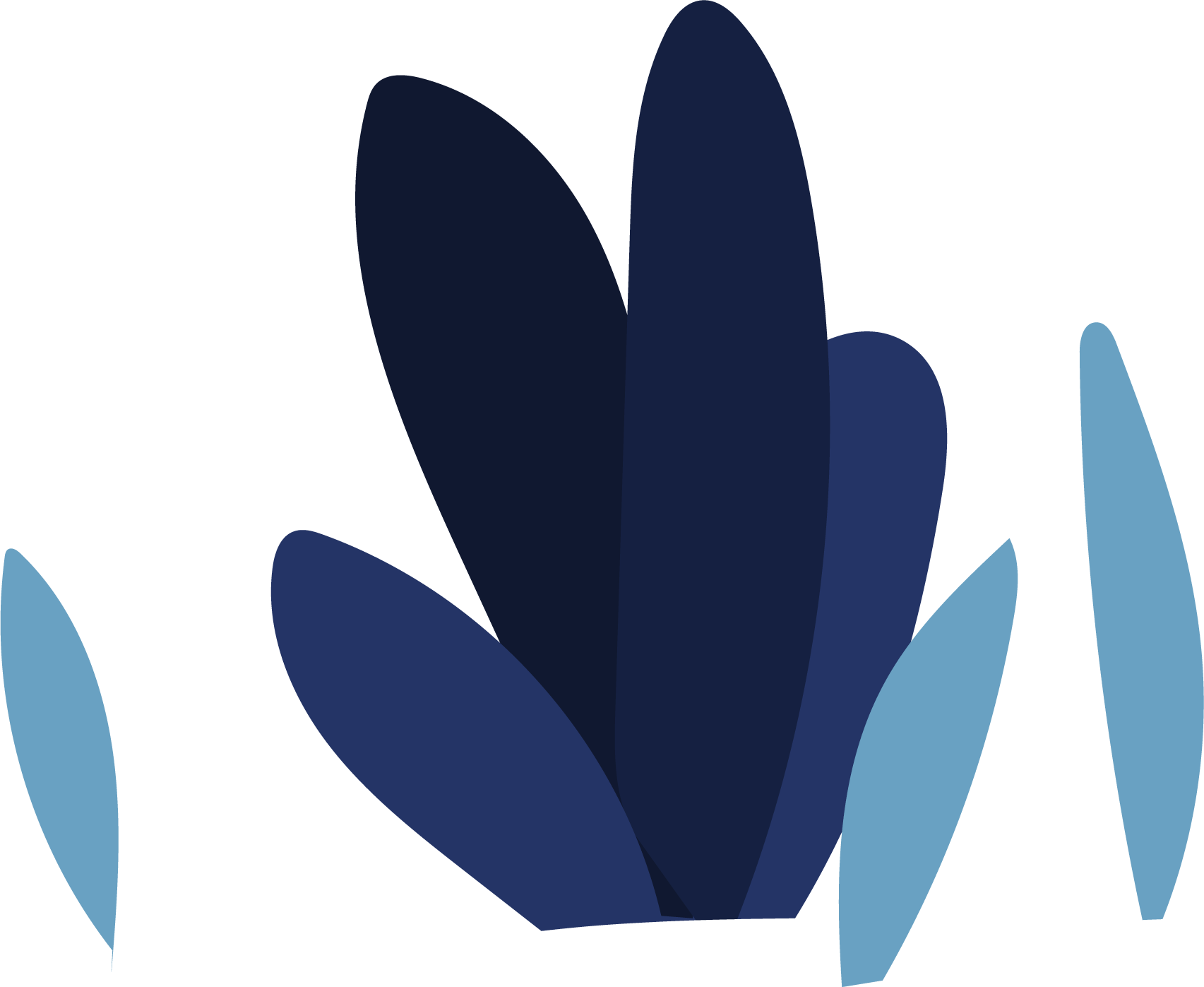 Fakültemizde bulunan koordinatörlükler:
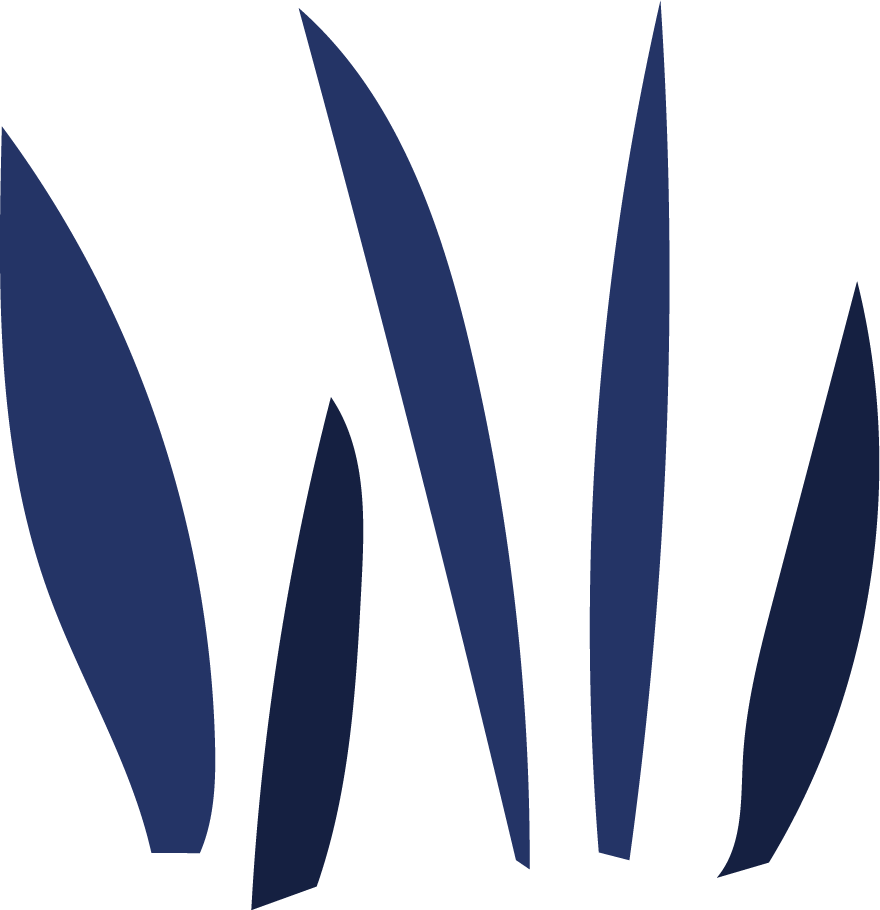 FAKÜLTE KOORDİNATÖRÜ:
ULUSLARARASI İŞLETMECİLİK VE TİCARET BÖLÜM KOORDİNATÖRÜ:
Doç. Dr. Yüksel OKŞAK
Doç.Dr. Yüksel OKŞAK
YÖNETİM VE BİLİŞİM SİSTEMLERİ BÖLÜM KOORDİNATÖRÜ:
İŞLETME BÖLÜM KOORDİNATÖRÜ:
Doç. Dr. Melih ENGİN
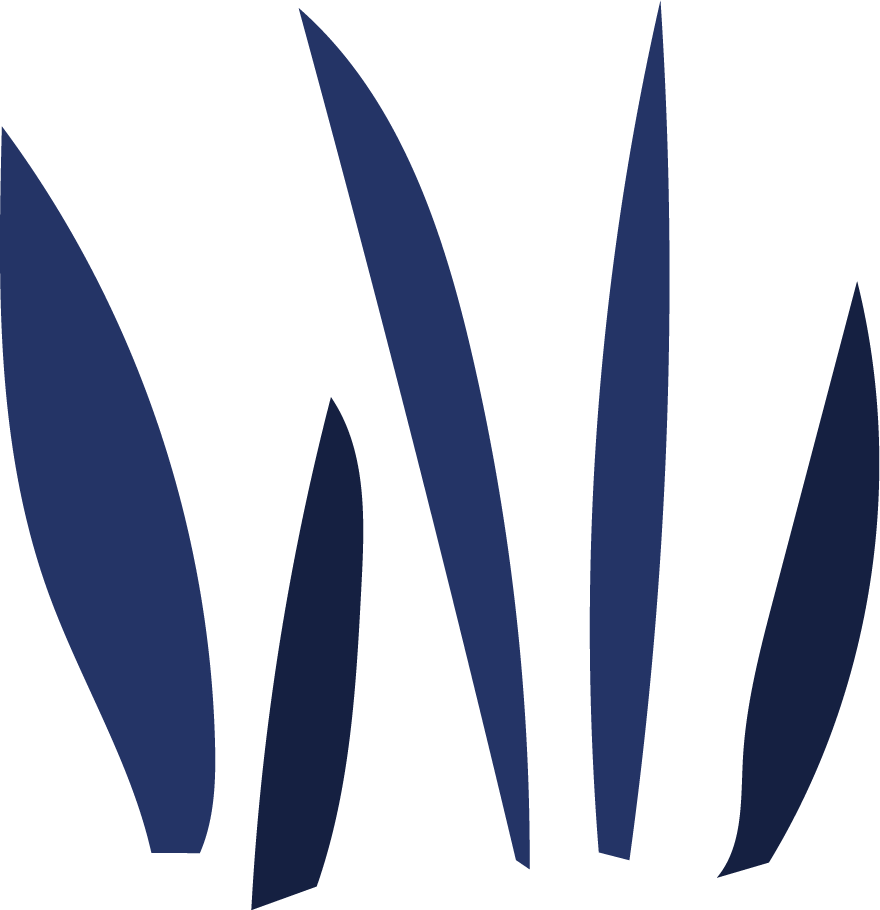 Dr. Öğr. Üyesi Filiz Eren BÖLÜKTEPE
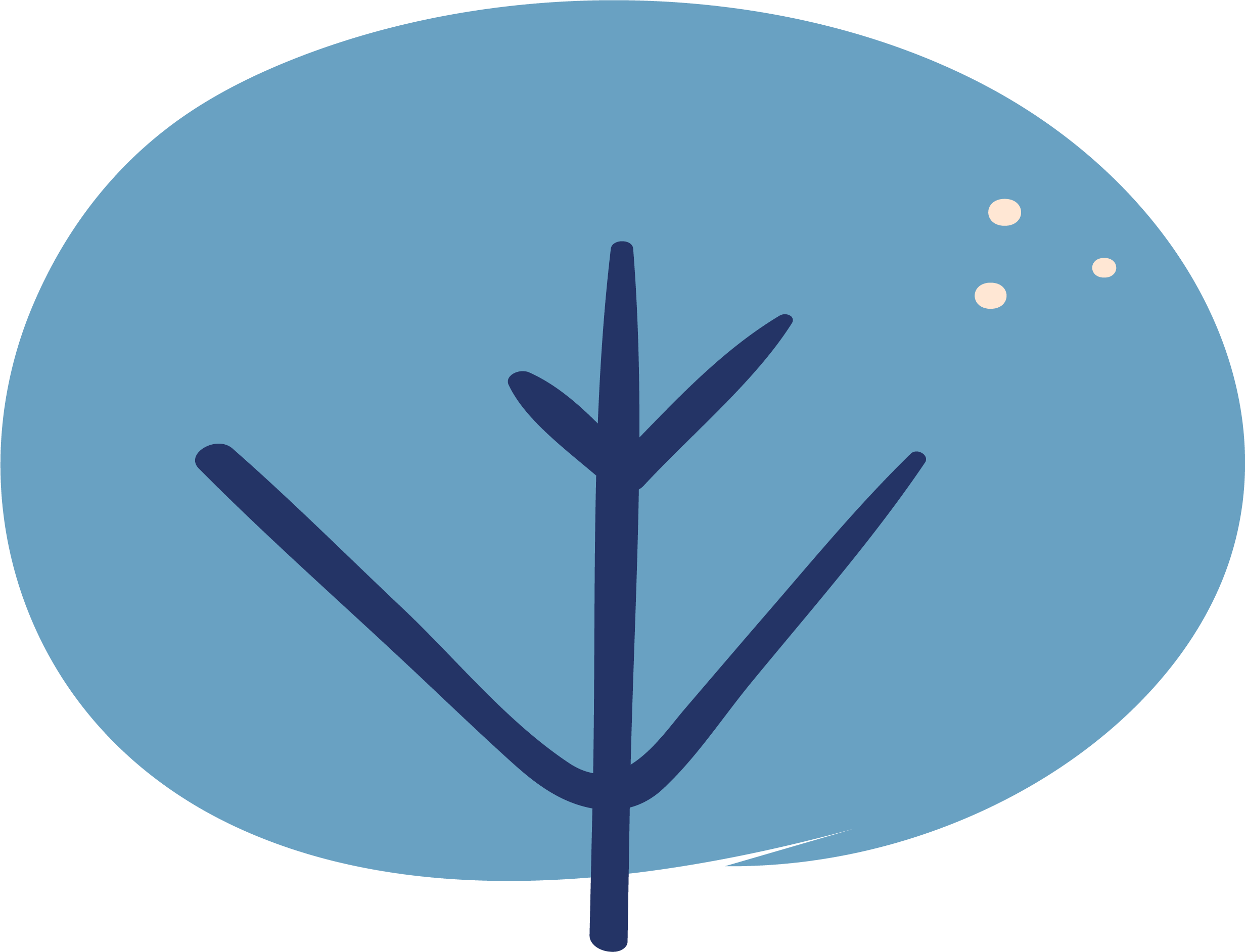 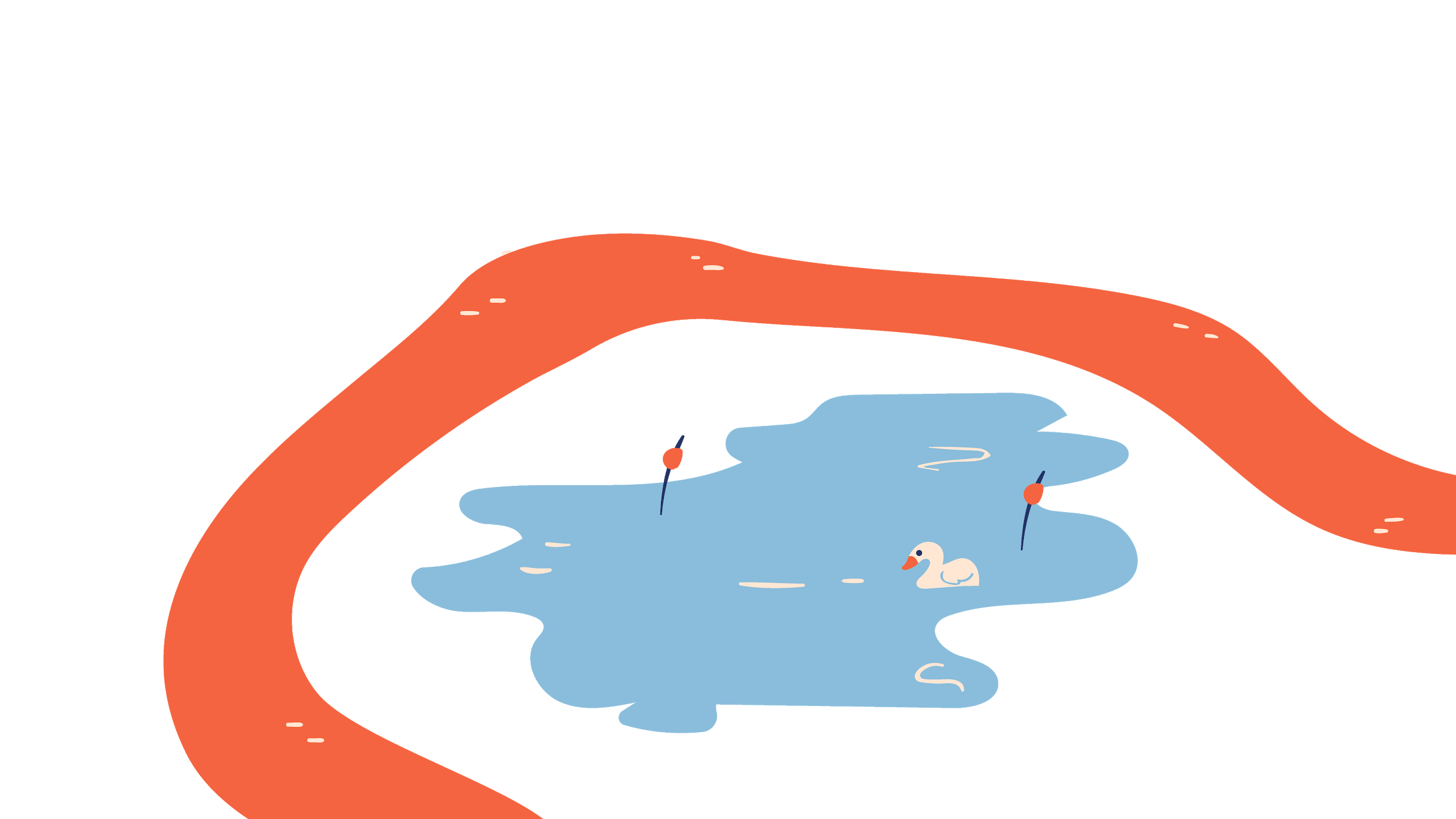 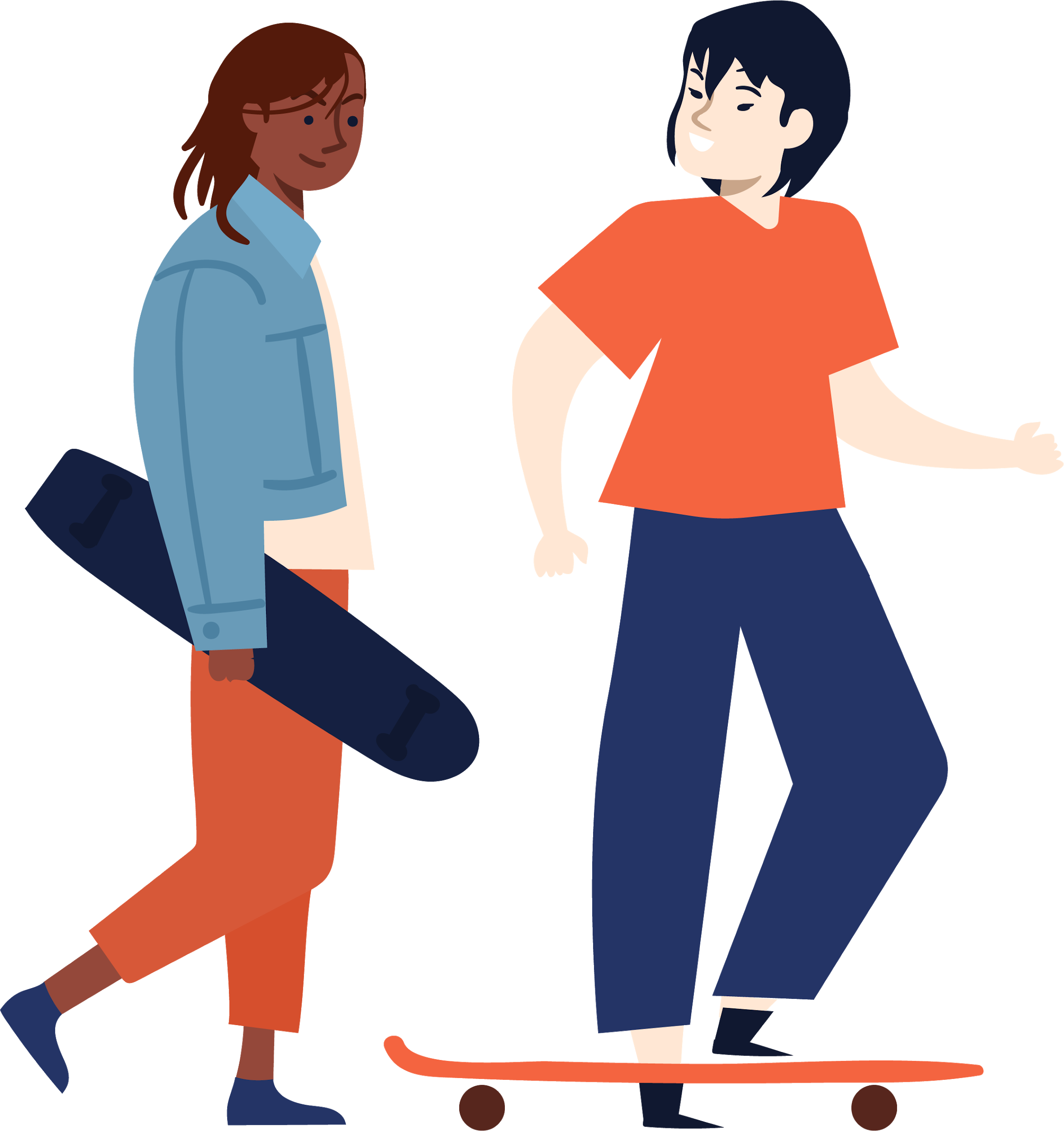 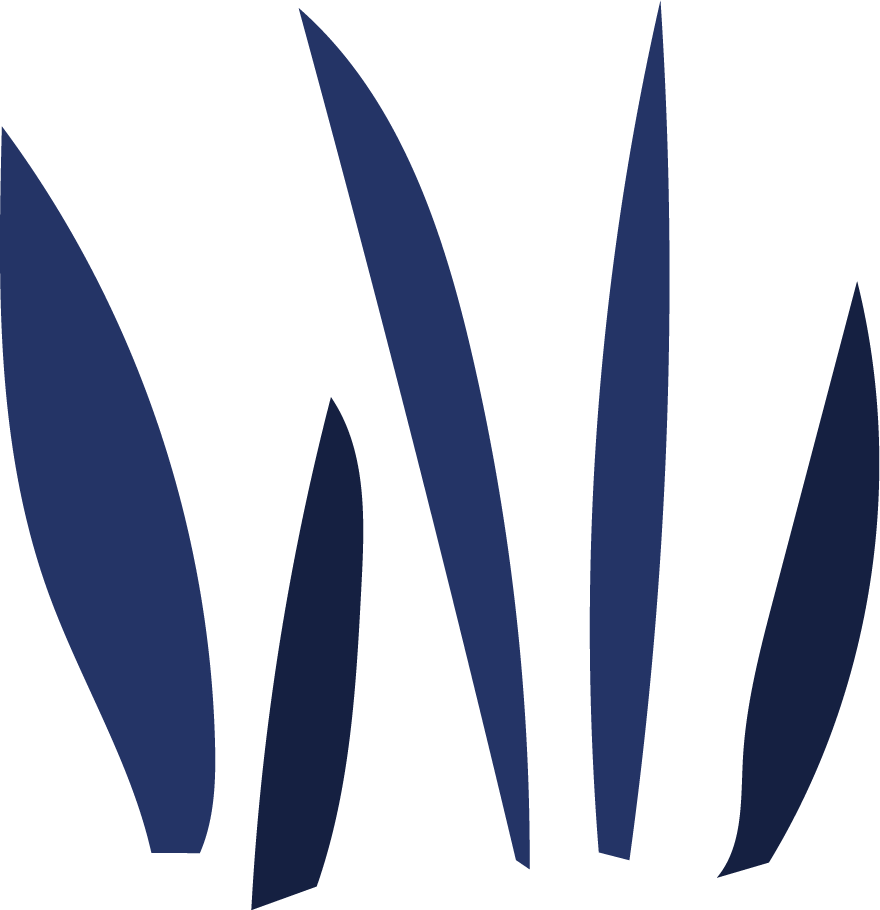 FARABİ DEĞİŞİM PROGRAMI:
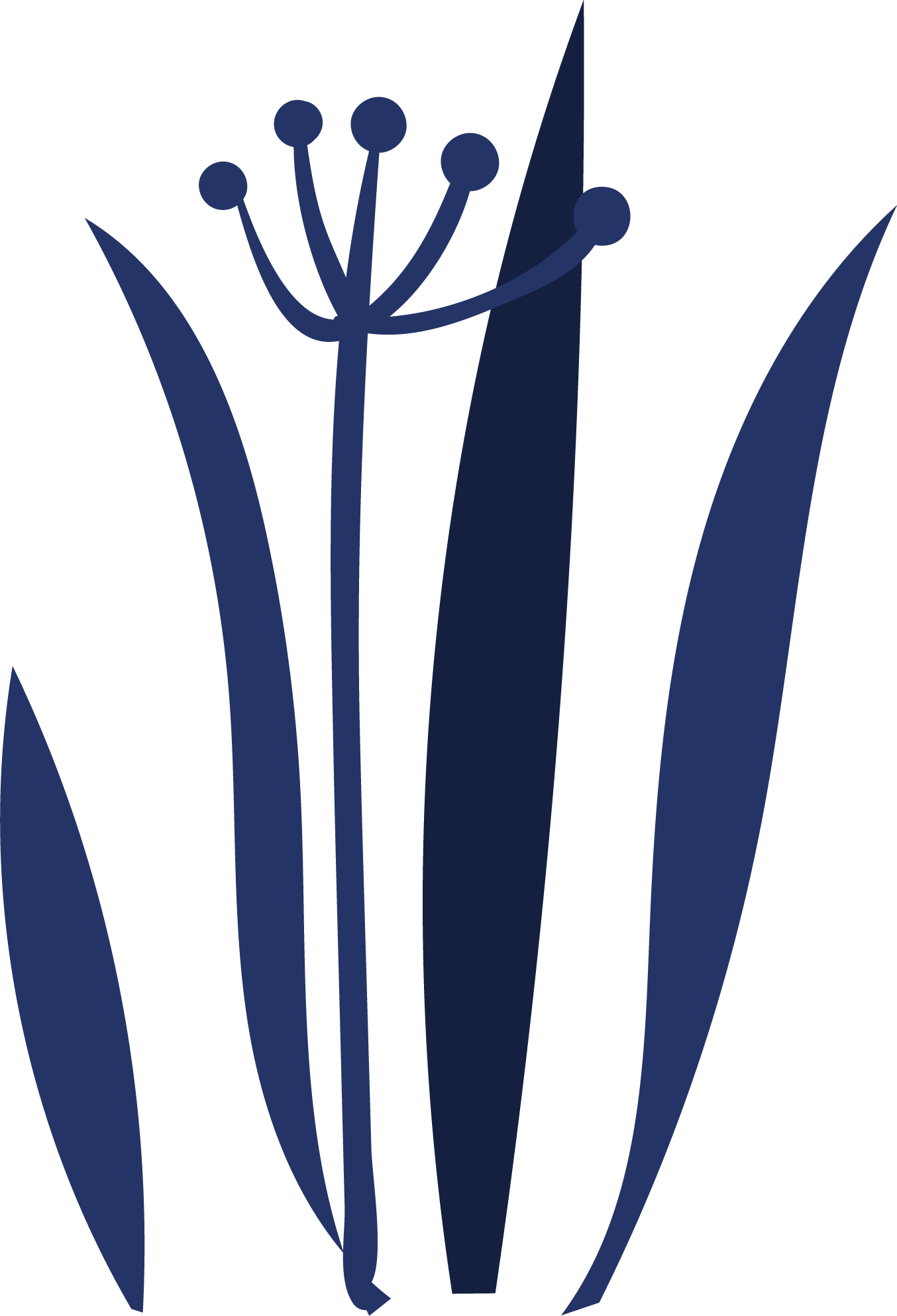 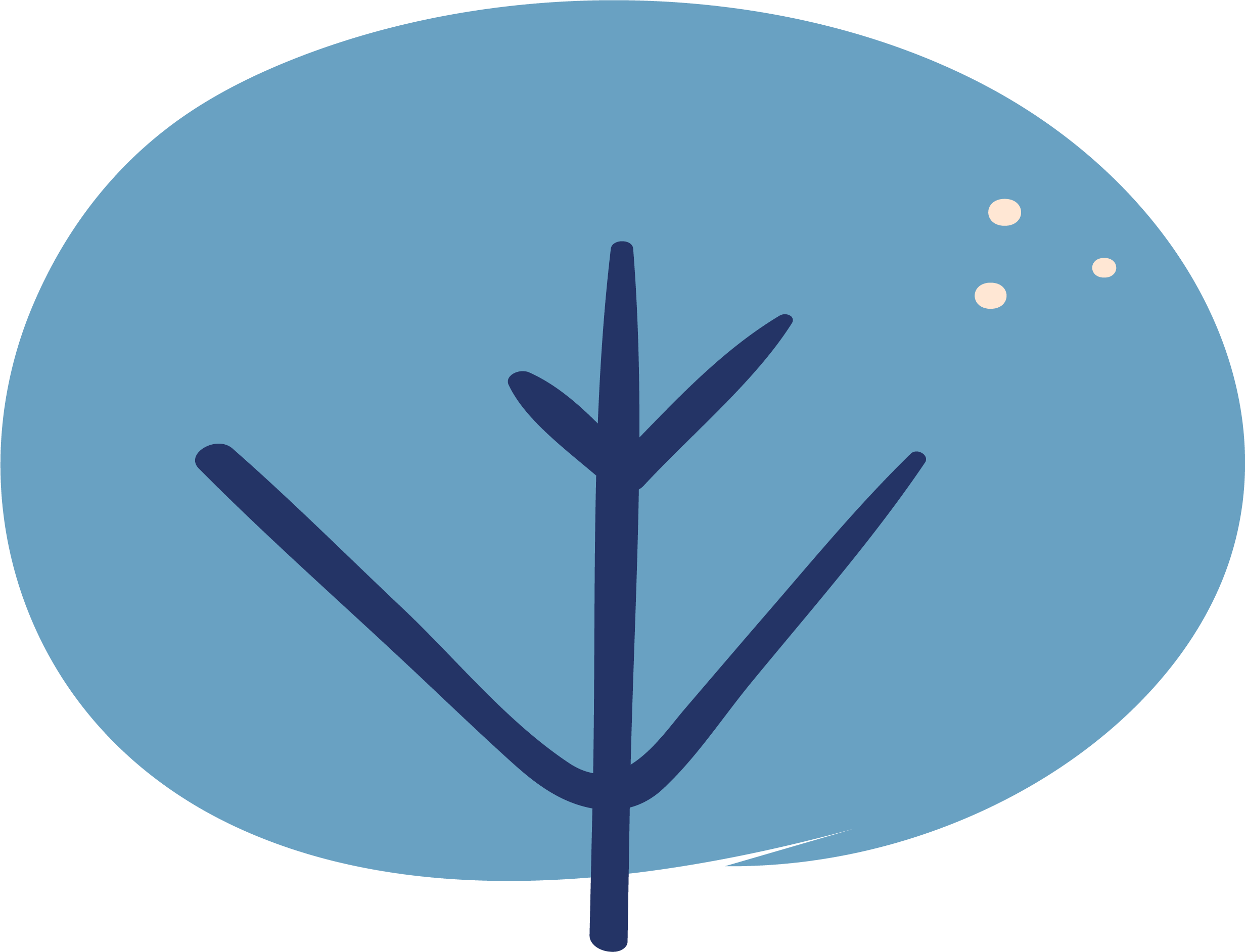 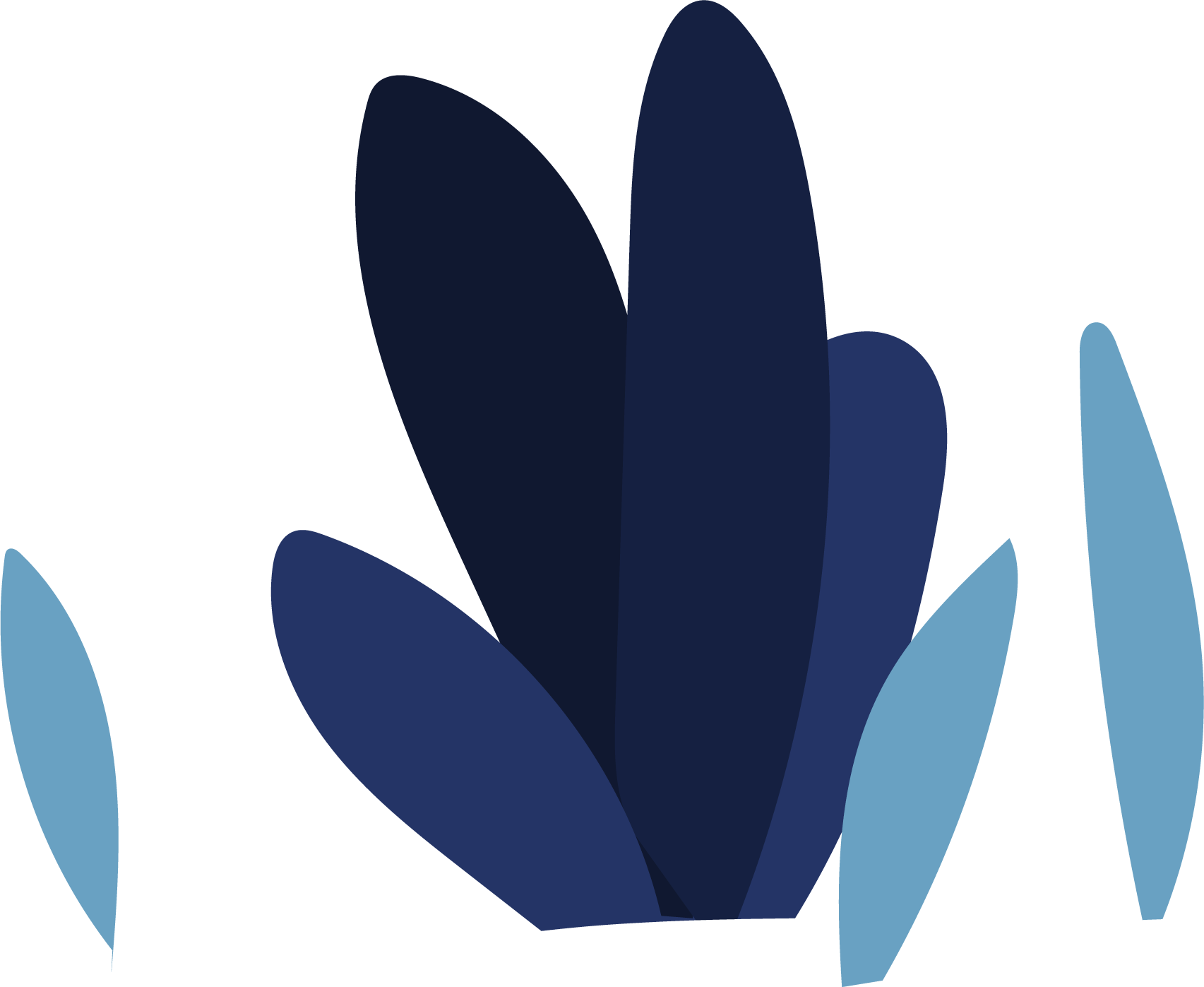 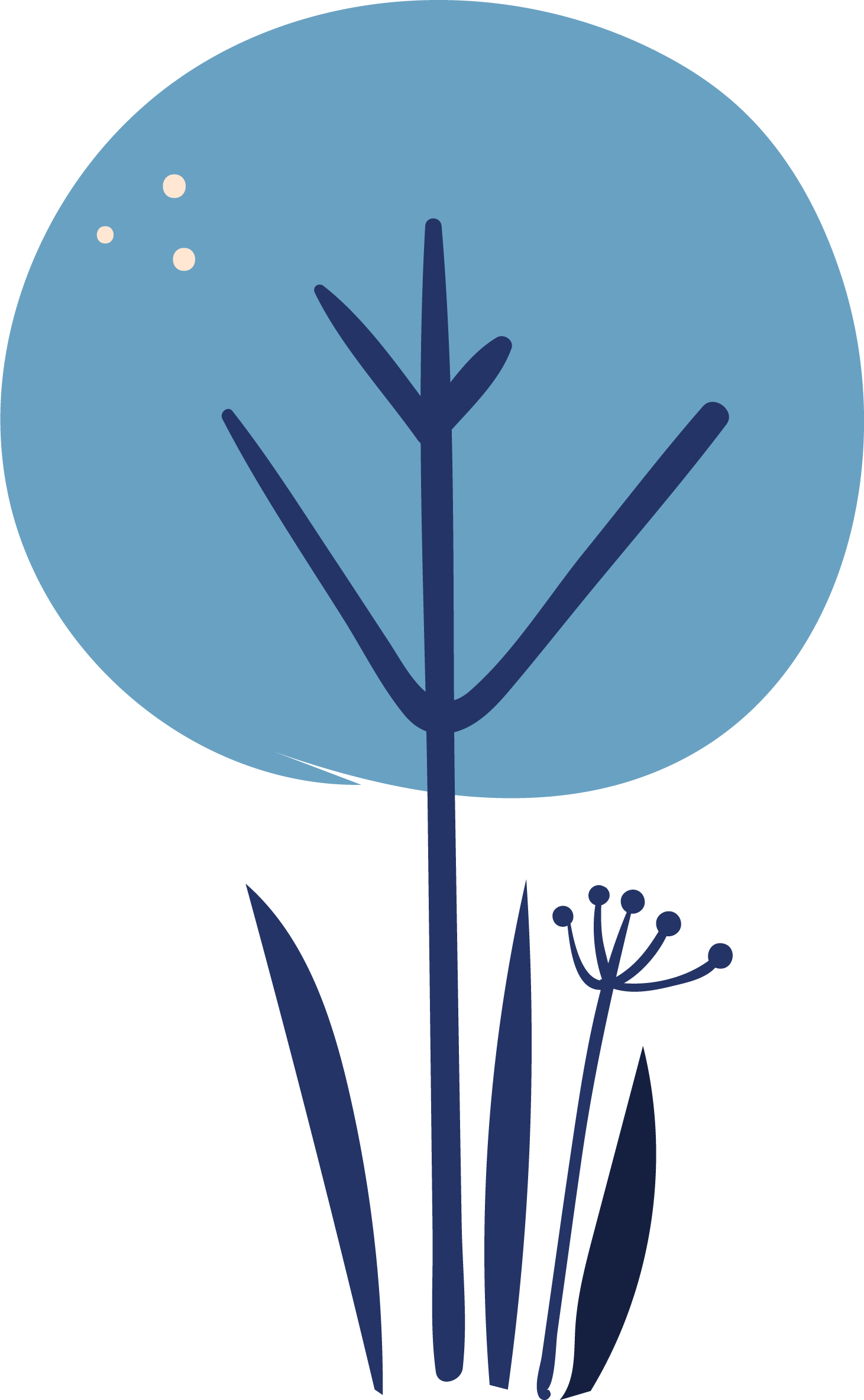 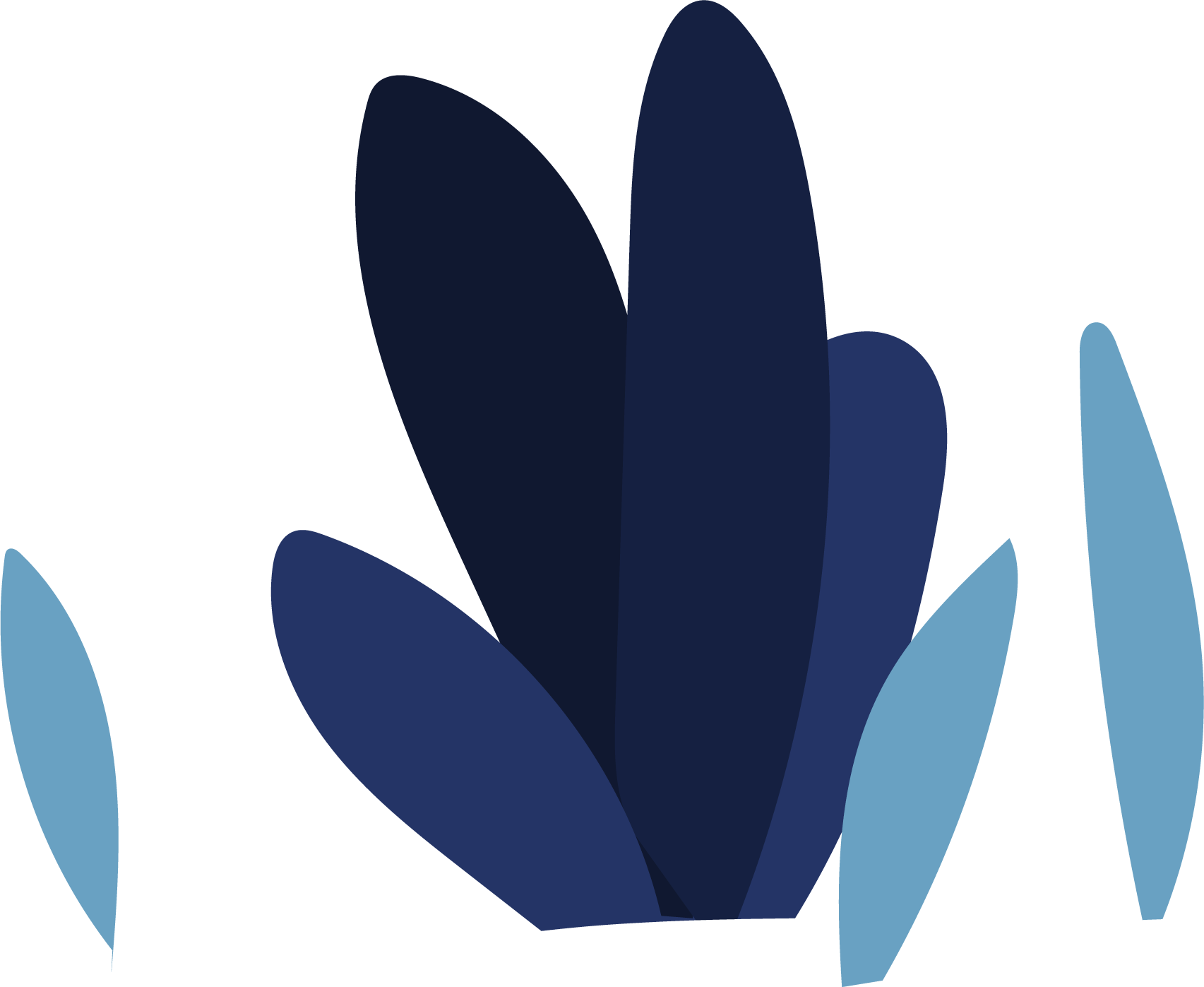 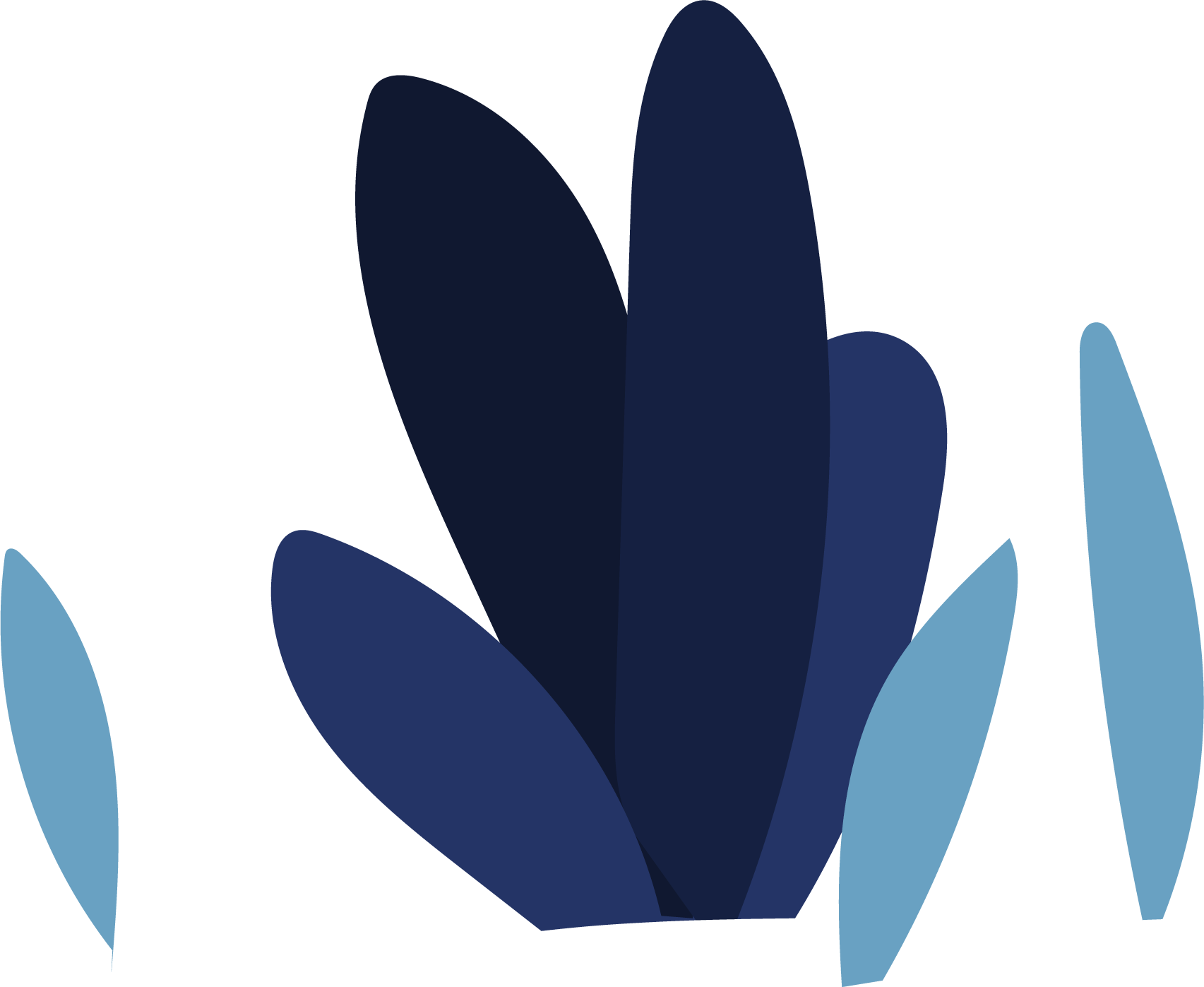 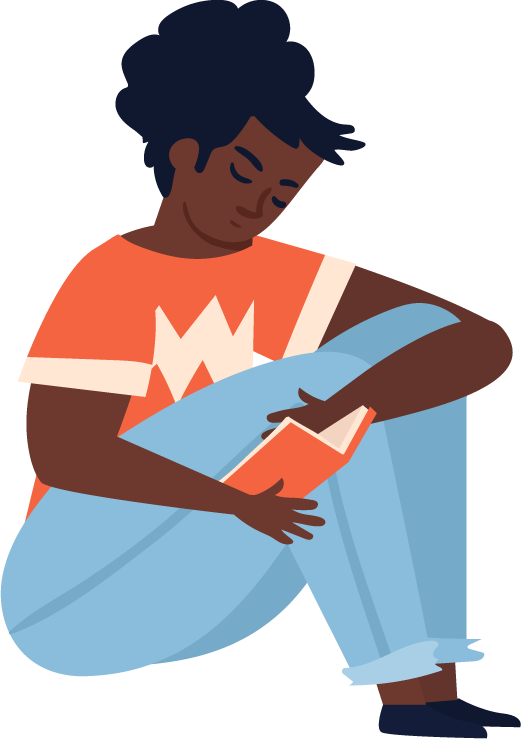 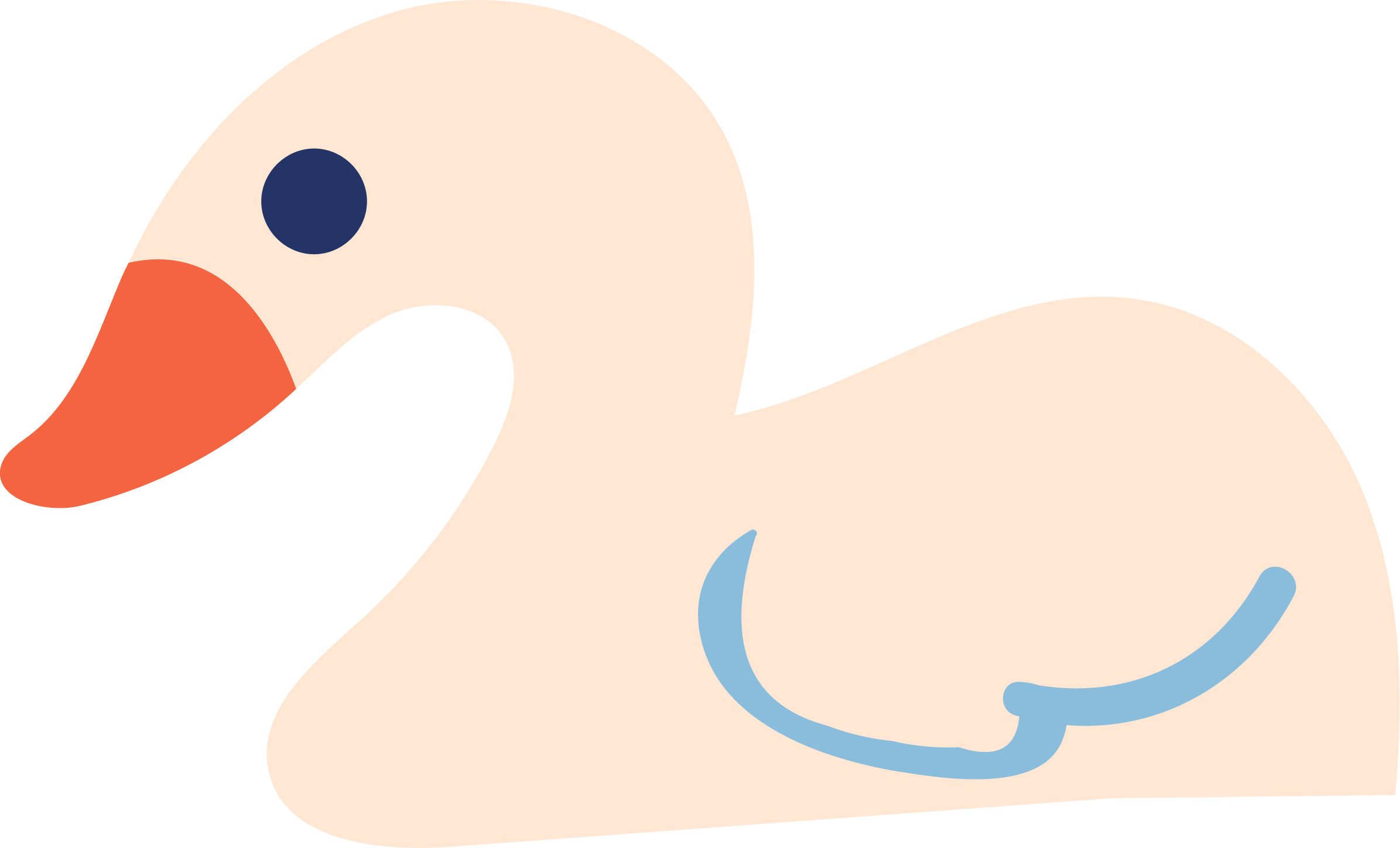 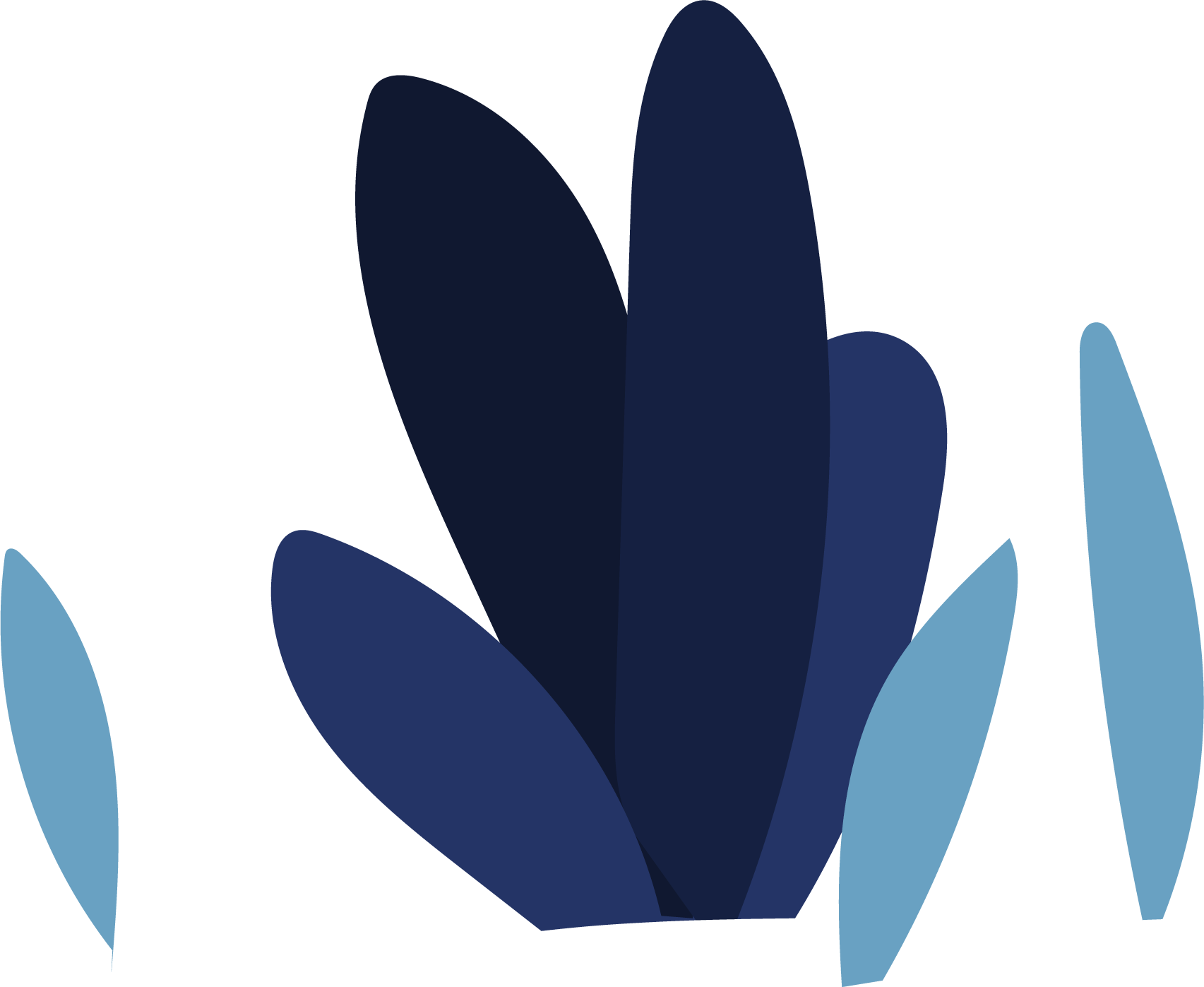 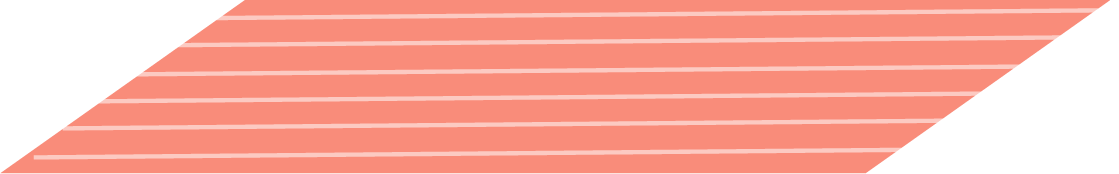 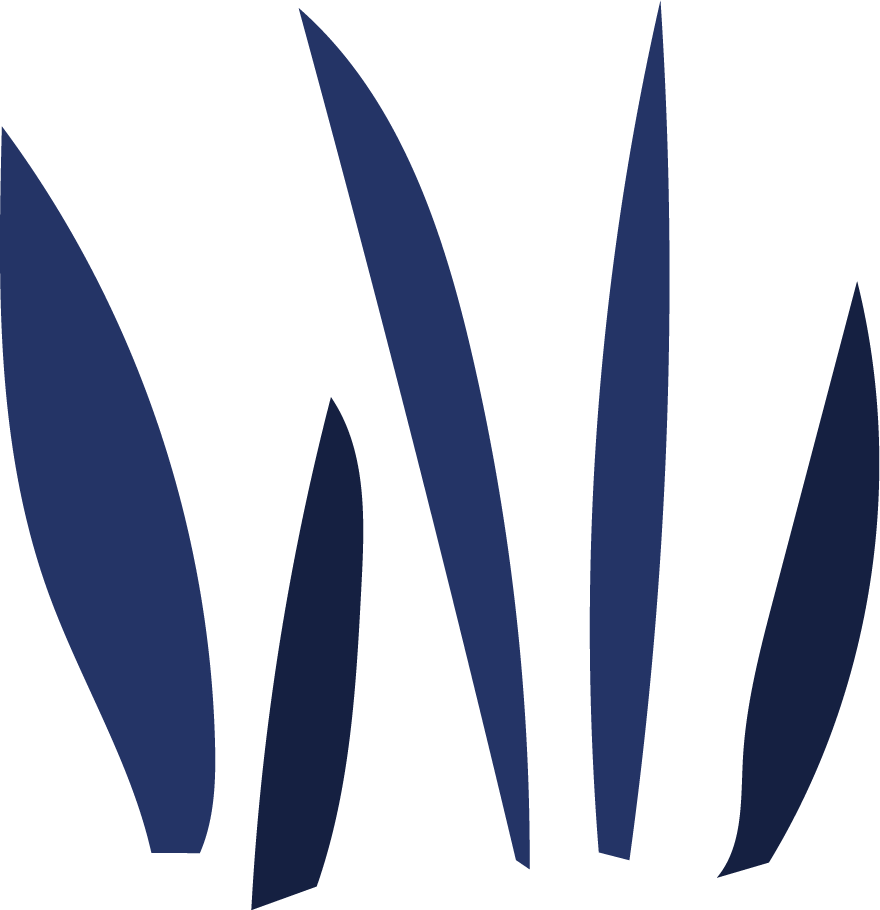 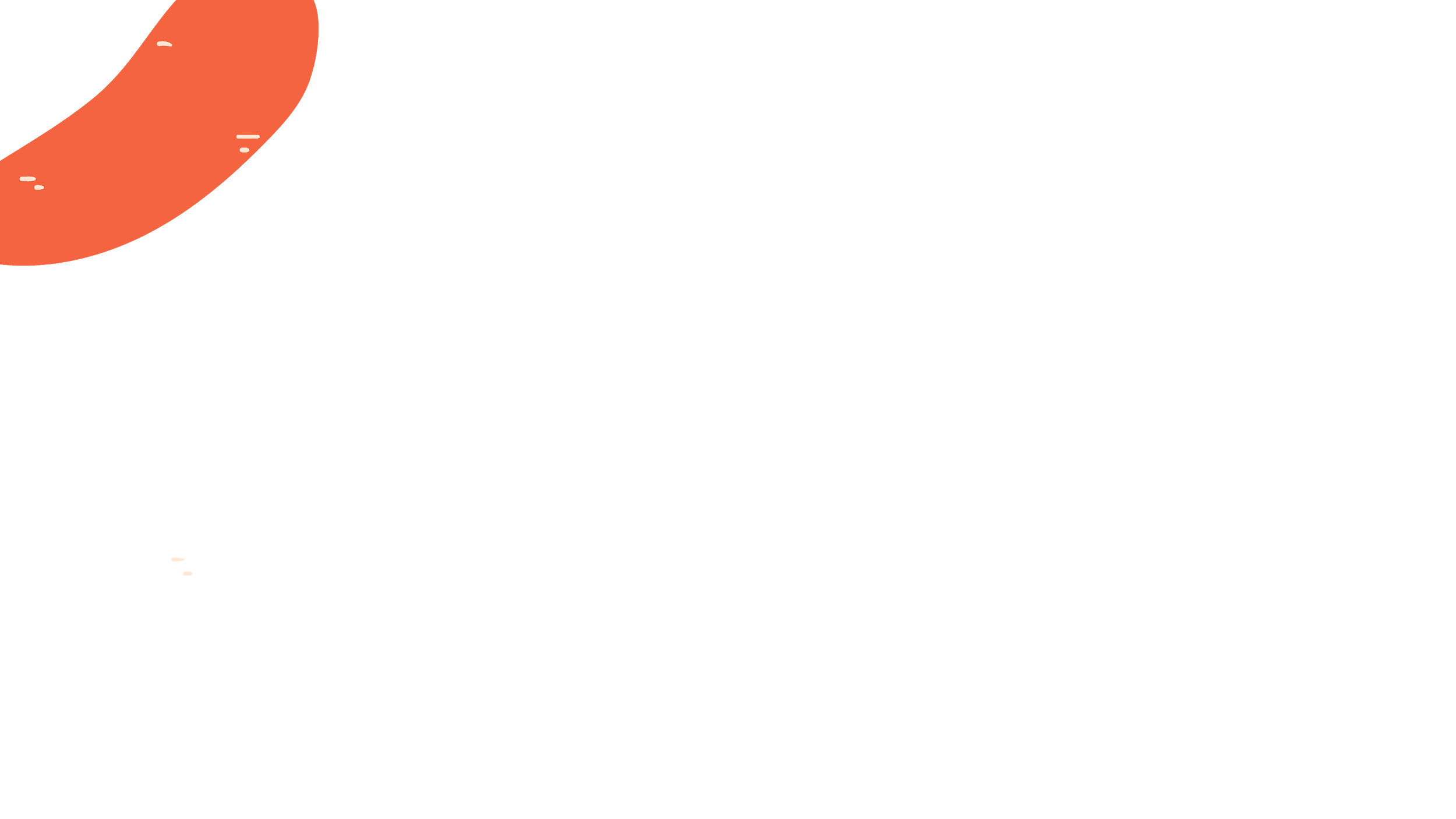 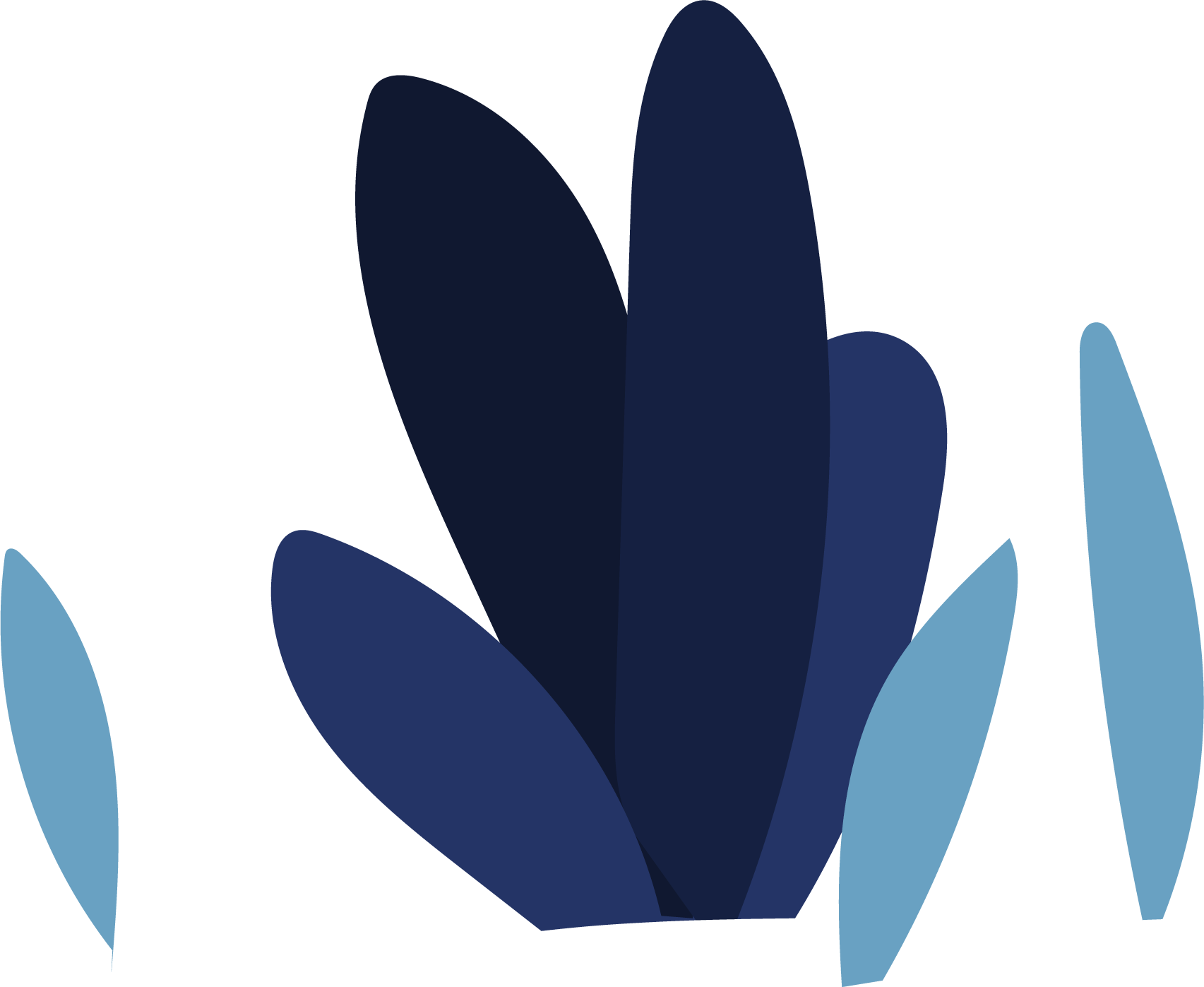 FARABİ DEĞİŞİM PROGRAMI:
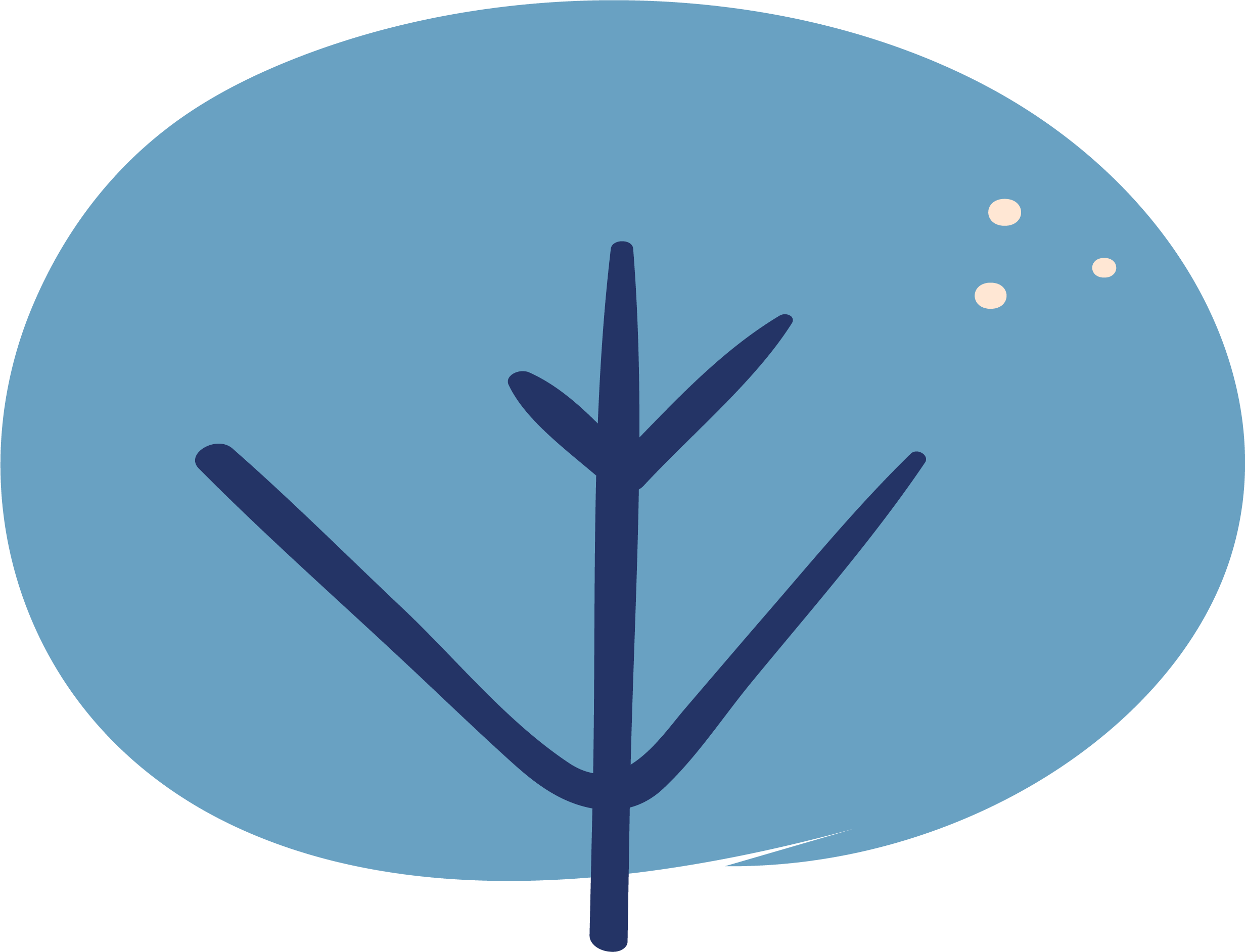 Kısa adı Farabi Değişim Programı olarak adlandırılan "Yükseköğretim Kurumları Arasında Öğrenci Değişim Programı", üniversite ve yüksek teknoloji enstitüleri bünyesinde ön lisans, lisans, yüksek lisans ve doktora düzeyinde eğitim-öğretim yapan yükseköğretim kurumları arasında öğrenci değişim programıdır.

Değişim Programı, yurtiçinde bir yükseköğretim kurumuna kayıtlı olan öğrencinin, bir (Güz) veya iki (Güz ve Bahar) yarıyıl süresince kendi kurumu dışında bir yükseköğretim kurumunda eğitim ve öğretim faaliyetlerine devam etme imkânı sağlamaktadır.
Neptune
Mars
Venus
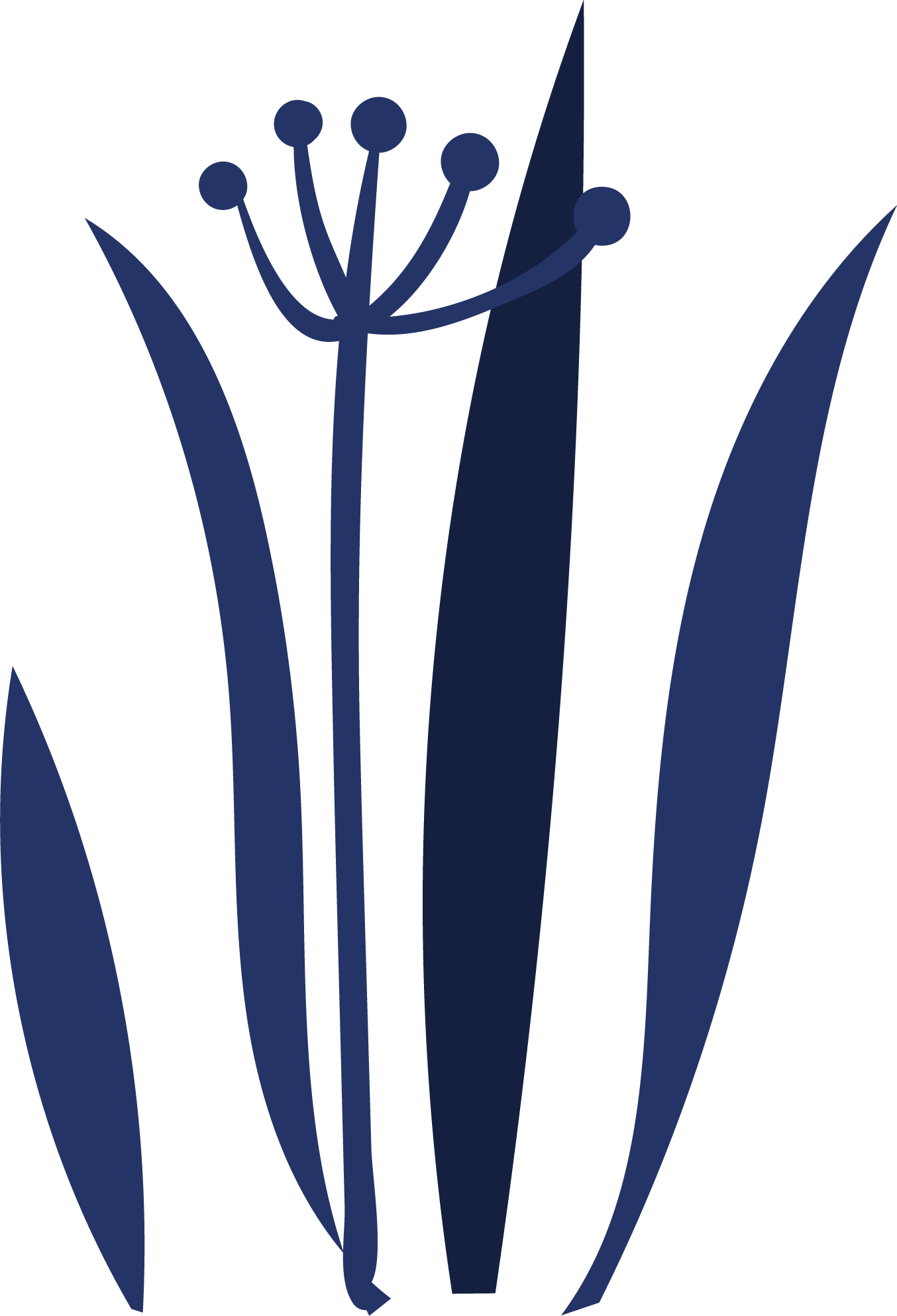 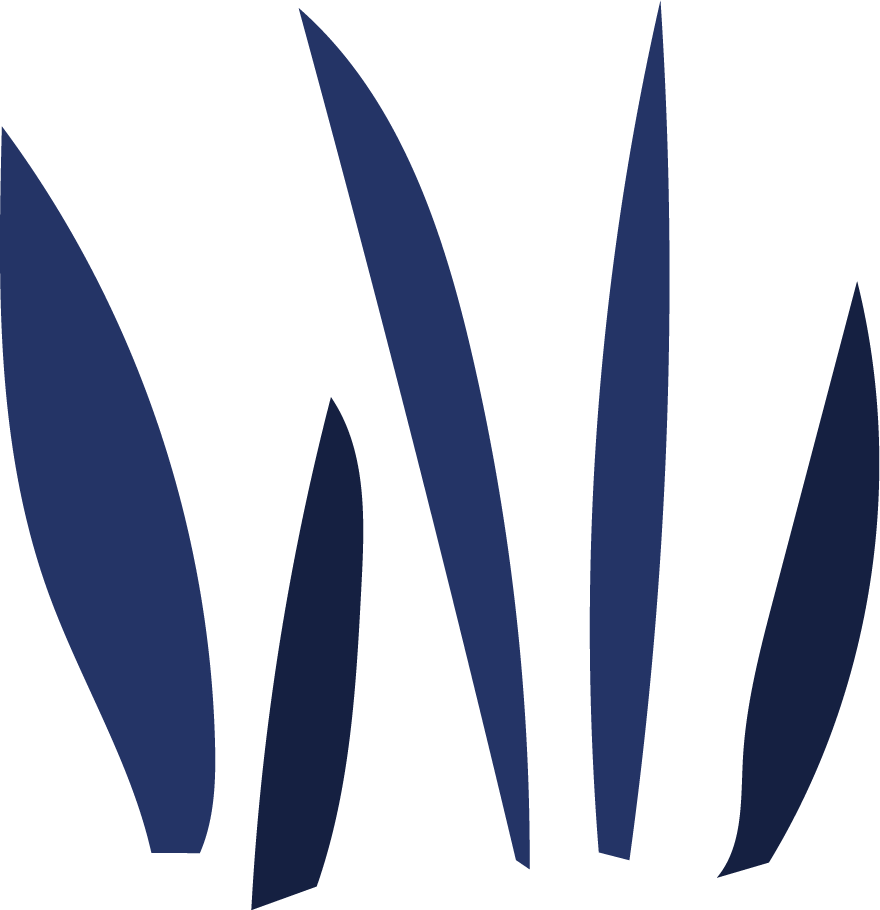 Fakültemizde bulunan koordinatörlükler:
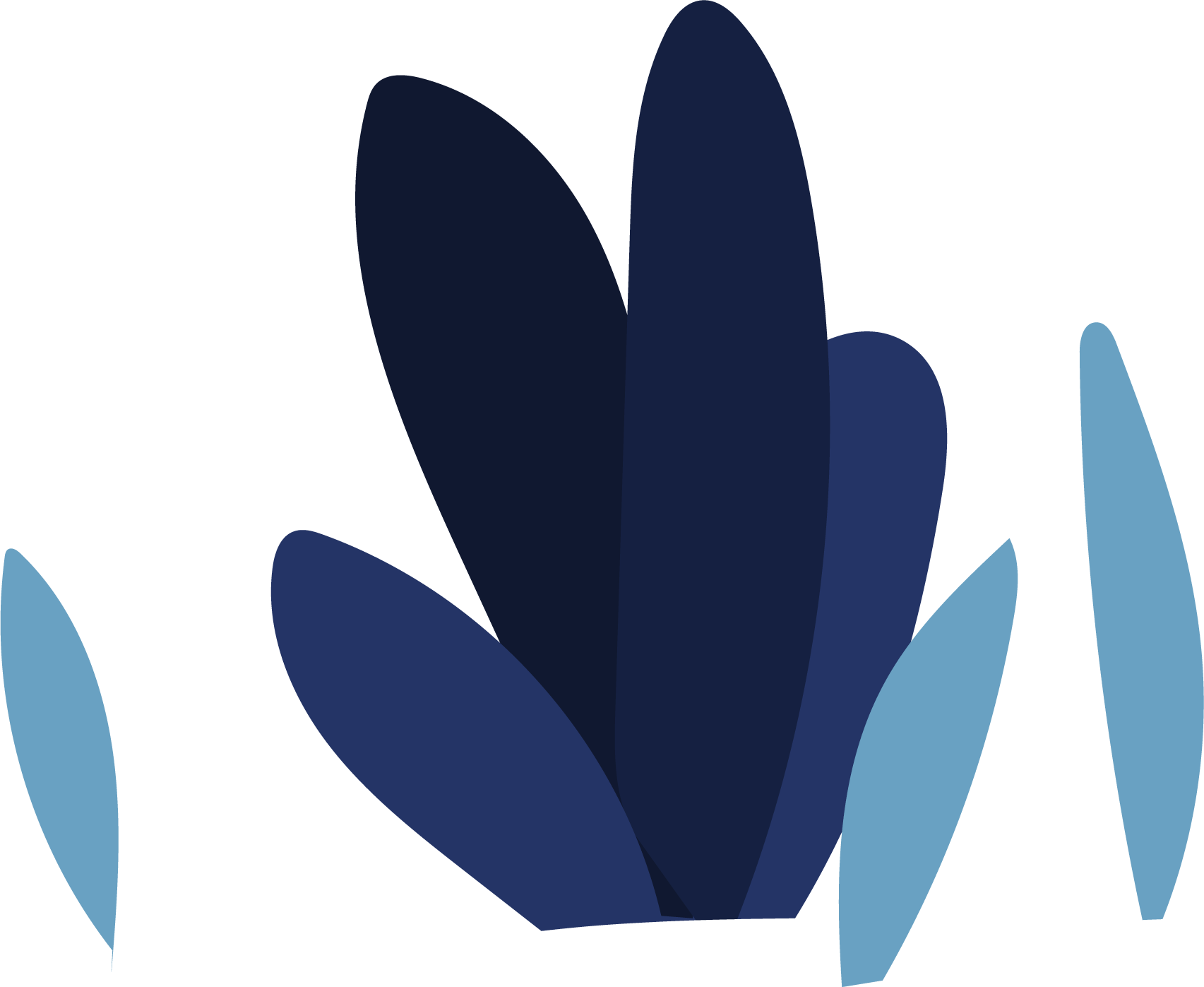 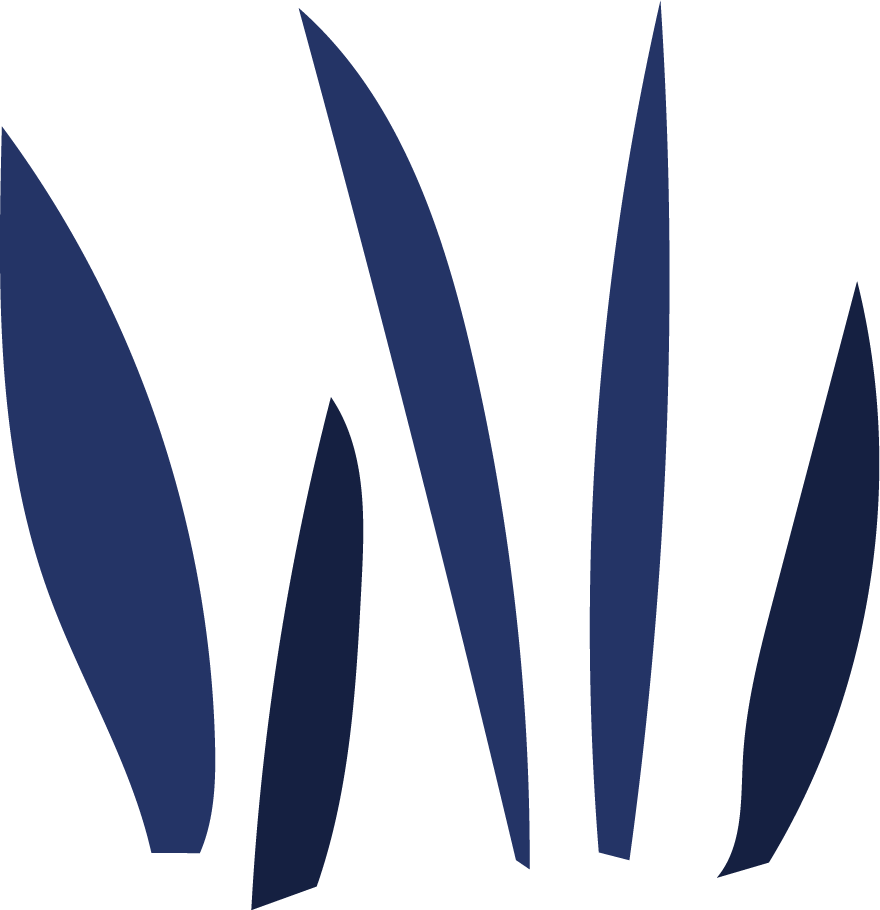 İŞLETME BÖLÜM KOORDİNATÖRÜ:
Dr. Öğr. Üyesi Filiz Eren BÖLÜKTEPE
ULUSLARARASI İŞLETMECİLİK VE TİCARET BÖLÜM KOORDİNATÖRÜ:
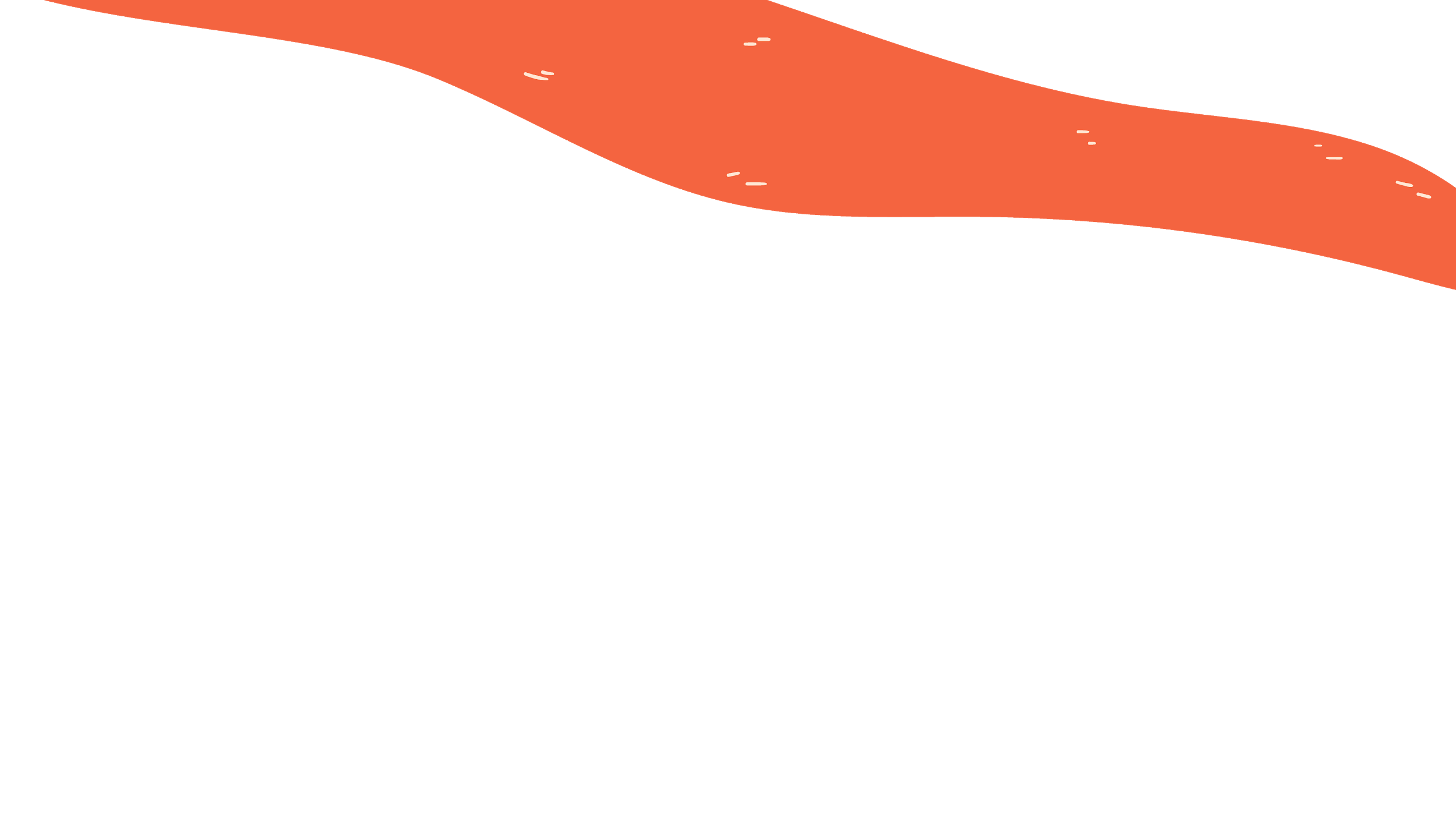 Dr. Öğr. Üyesi. O. Barbaros KEMER
YÖNETİM VE BİLİŞİM SİSTEMLERİ BÖLÜM KOORDİNATÖRÜ:
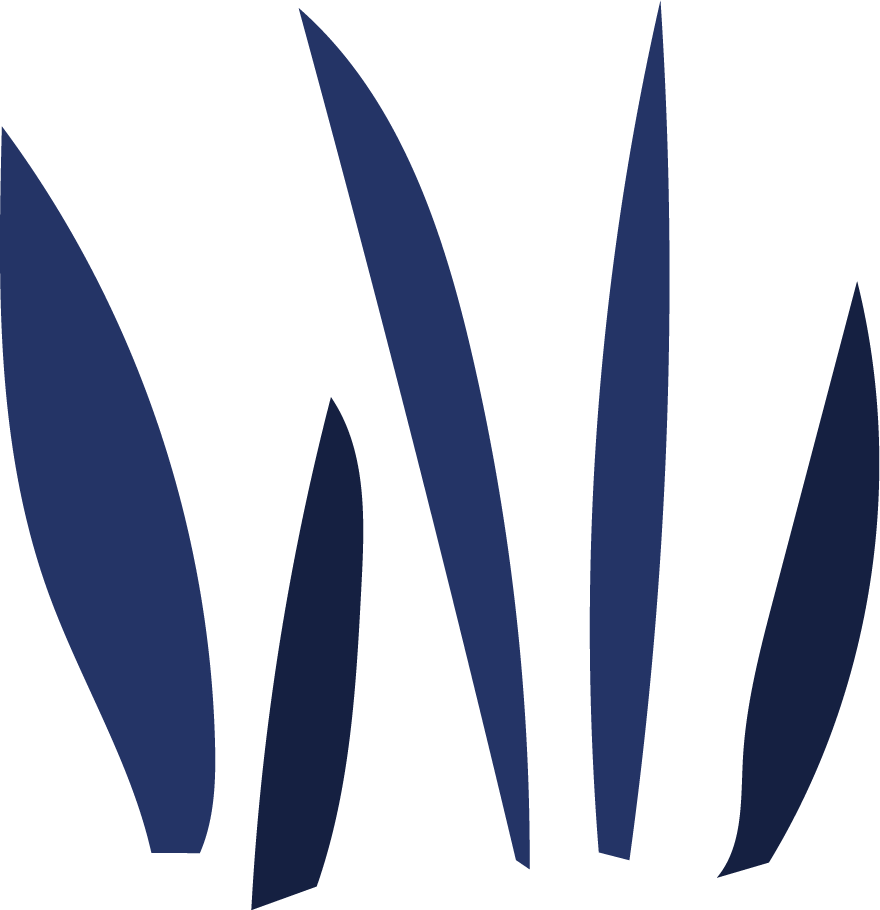 Dr. Öğr. Üyesi Fatih GÜRSES
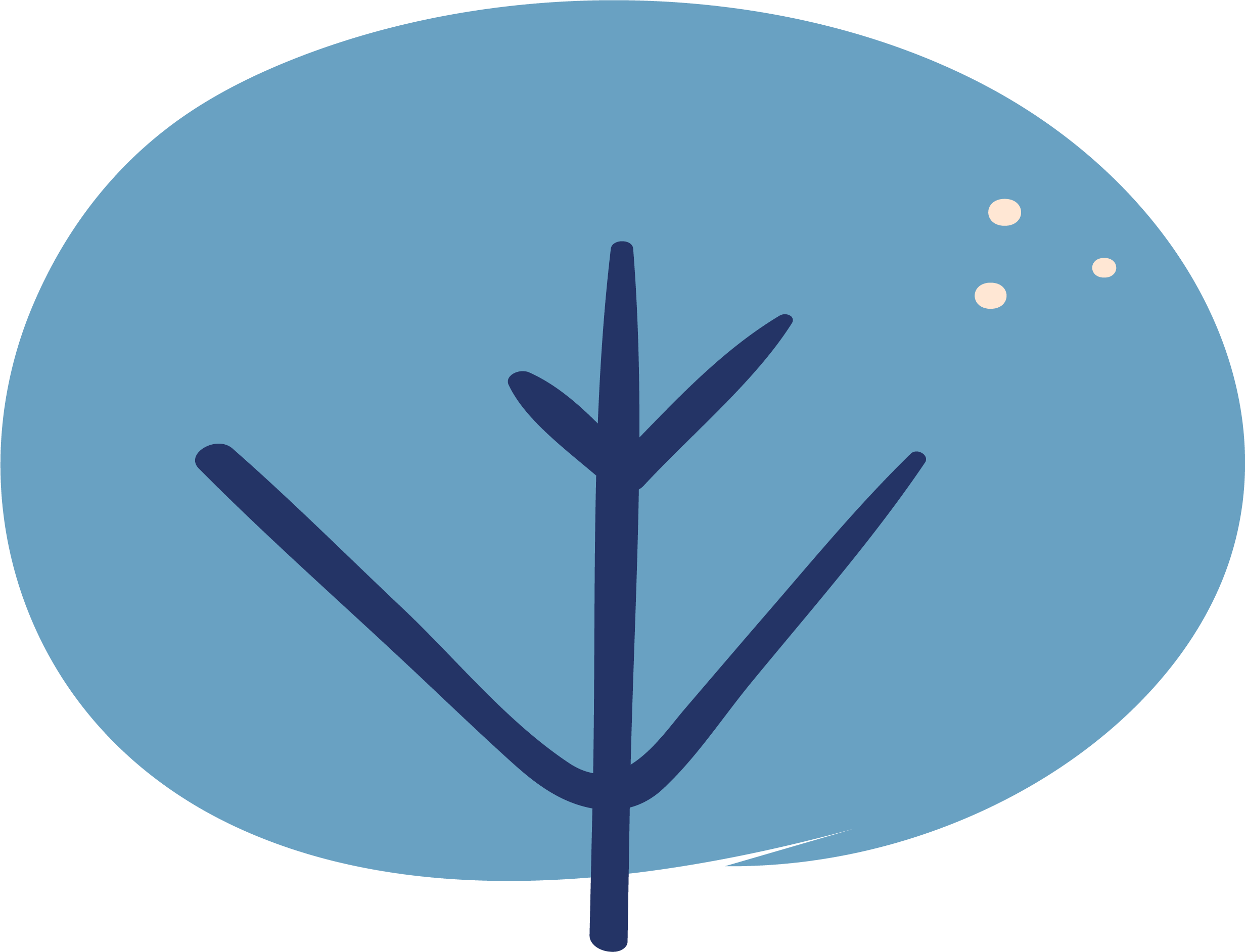 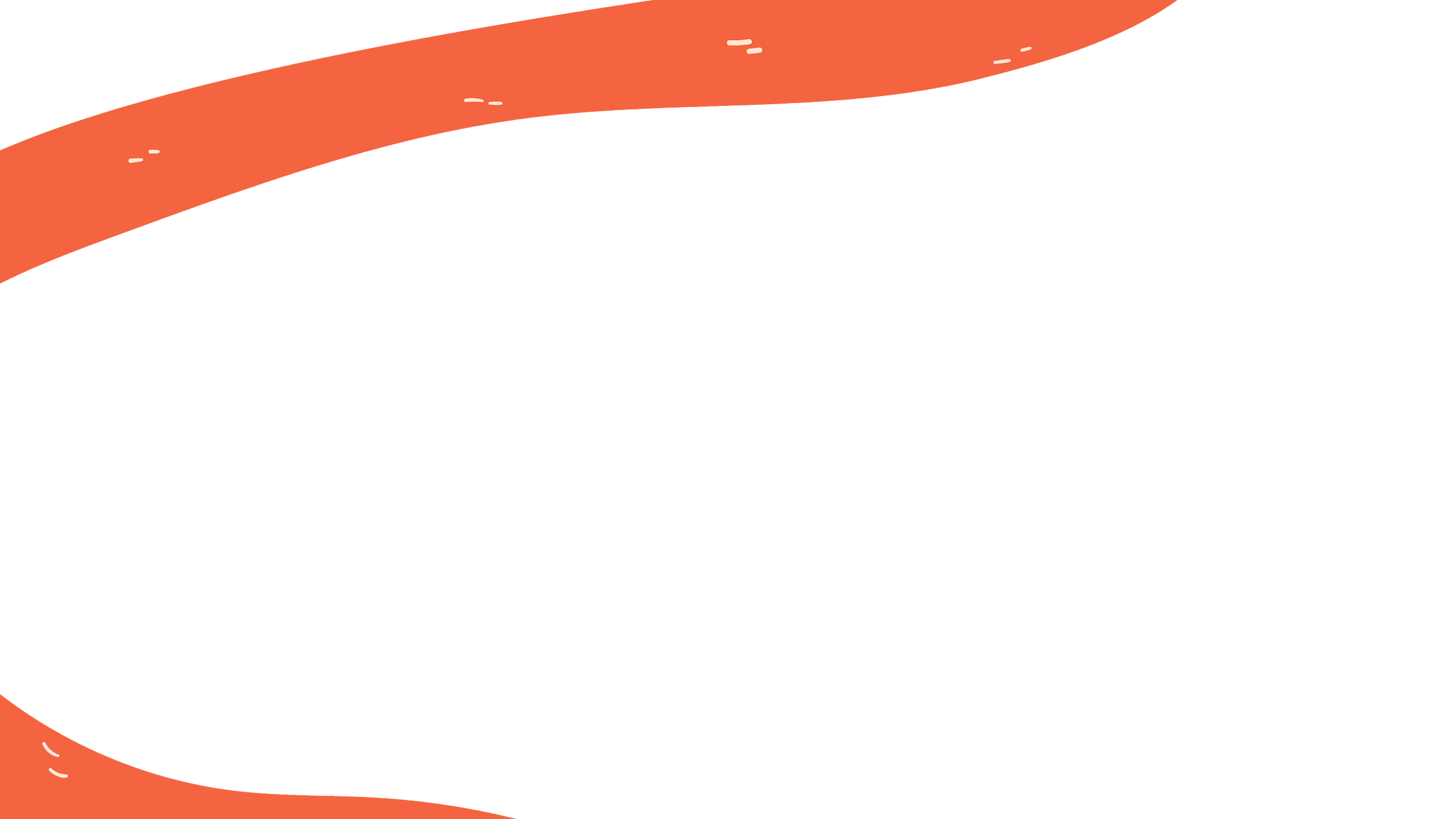 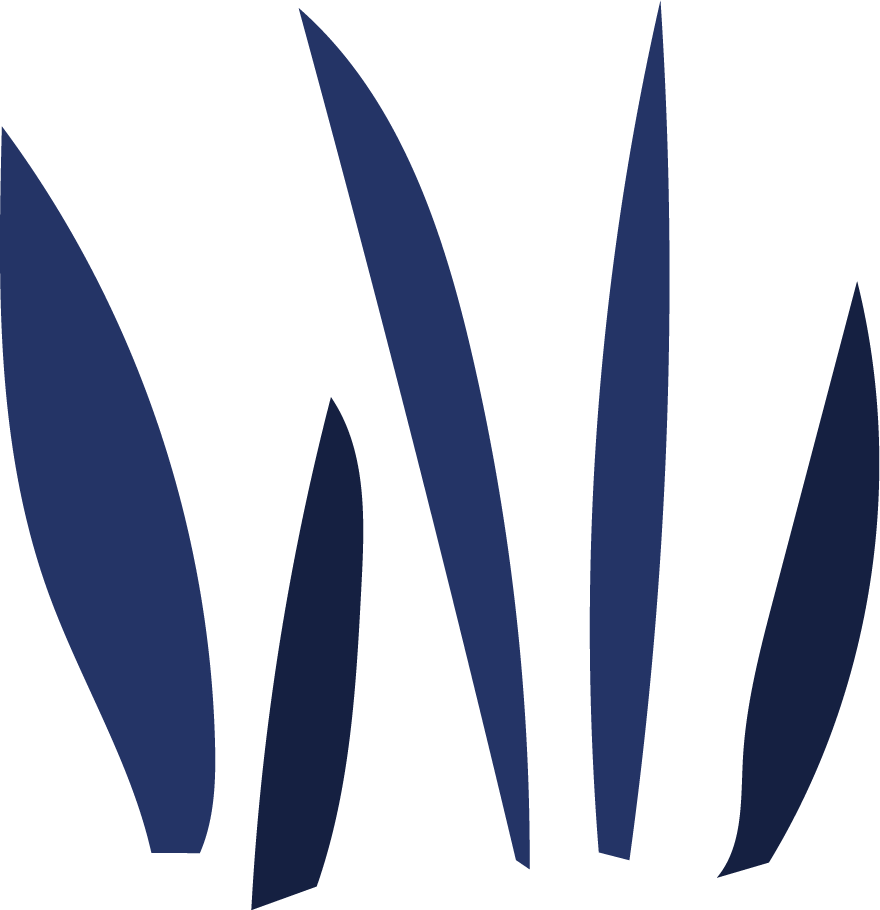 DİPLOMA EKİ:
Diploma Eki (DE), Yükseköğretim Kurumları tarafından diplomanın yanı sıra verilen tamamlayıcı ve açıklayıcı bir belgedir. Sadece verildiği ülkede ne anlama geldiği bilinen diplomanın başka ülkeler tarafından da anlaşılmasına yardımcı olur. Bu belge doldurulduğunda, alınan dereceye ilişkin doğru değerlendirme yapılabilmesi için her türlü bilgiyi sağlamaktadır.

Diploma Eki, Uludağ Üniversitesinden mezun olan tüm öğrencimize otomatik ve ücretsiz olarak, yaygın kullanılan bir Avrupa Dilinde (İngilizce) verilmektedir.
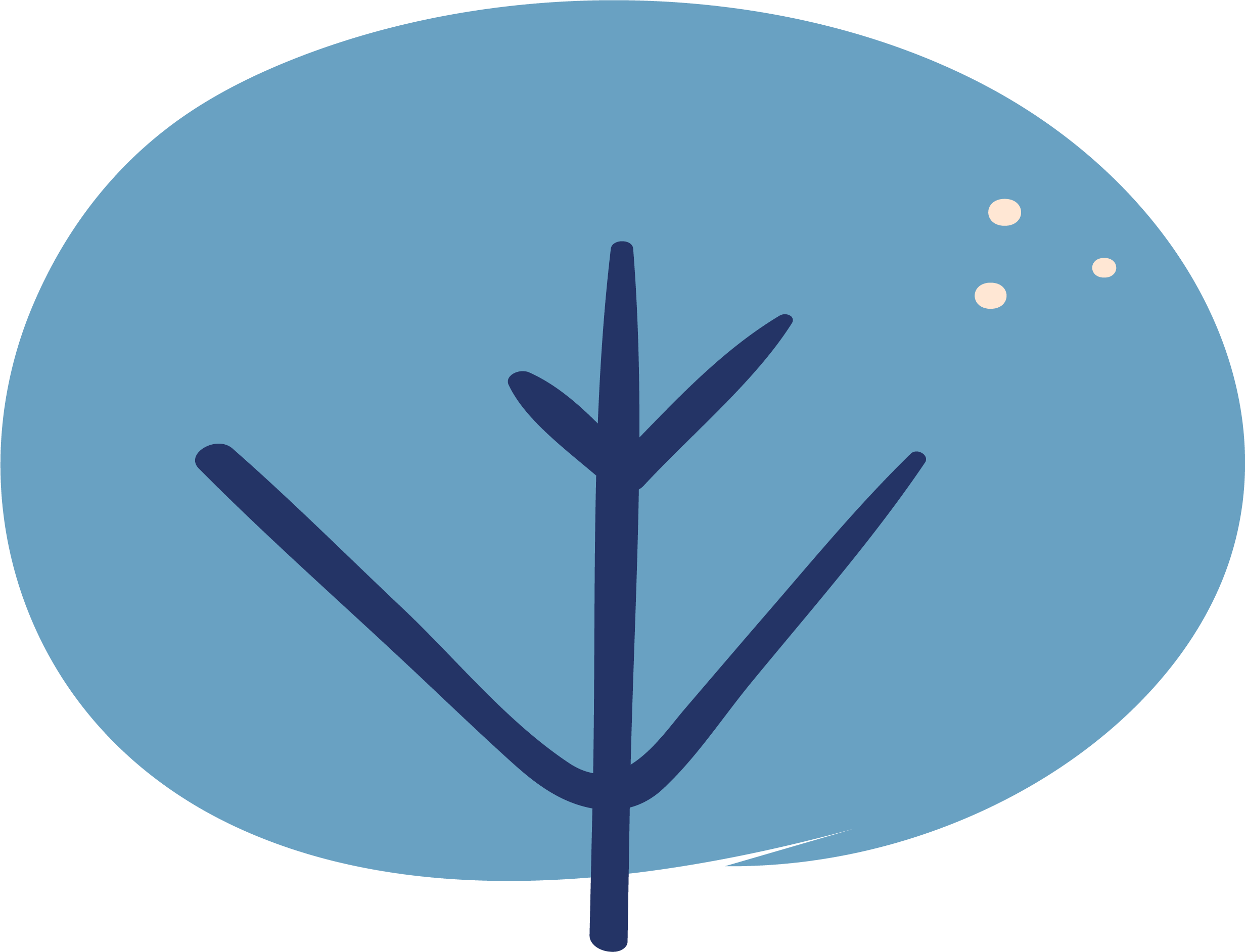 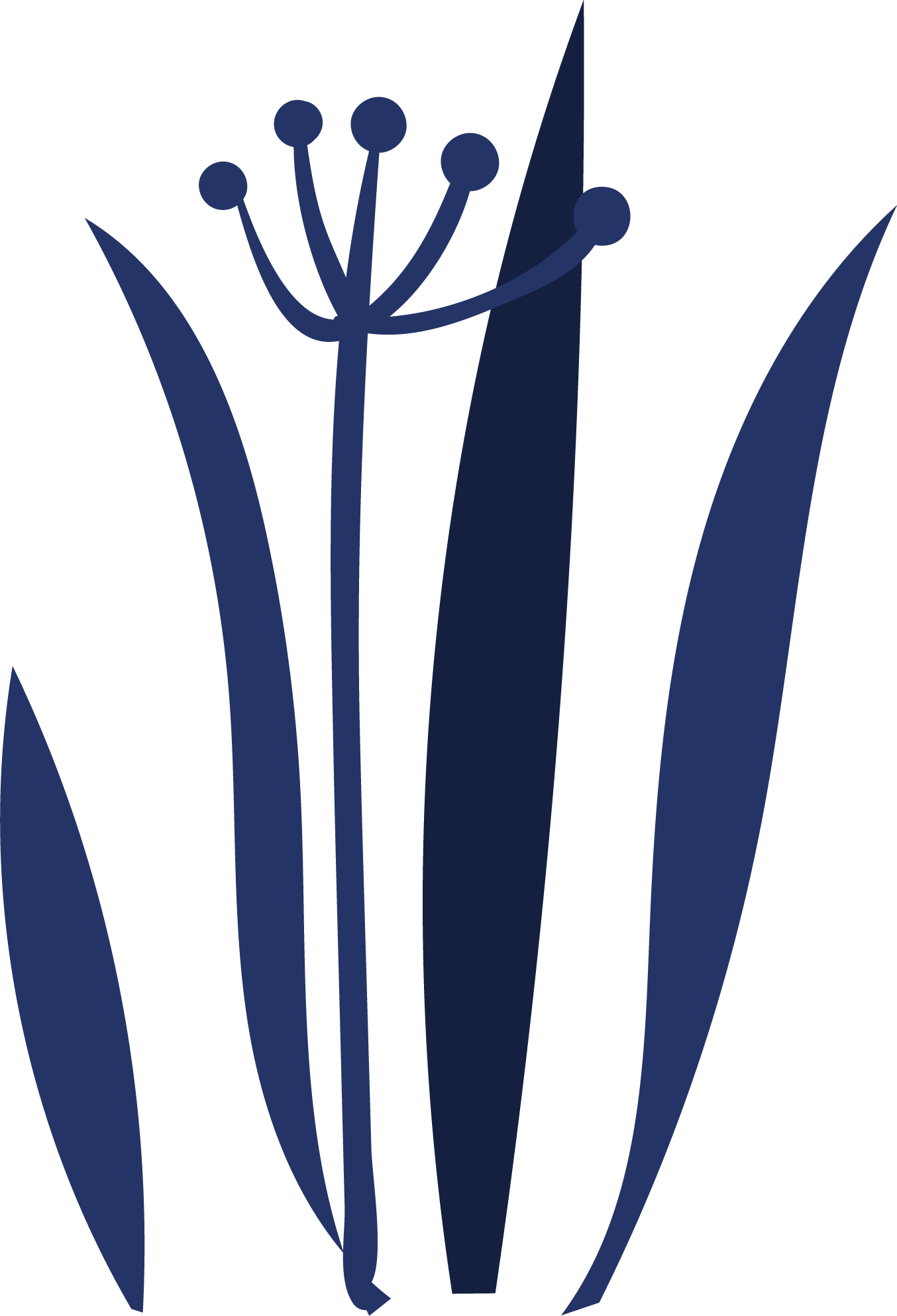 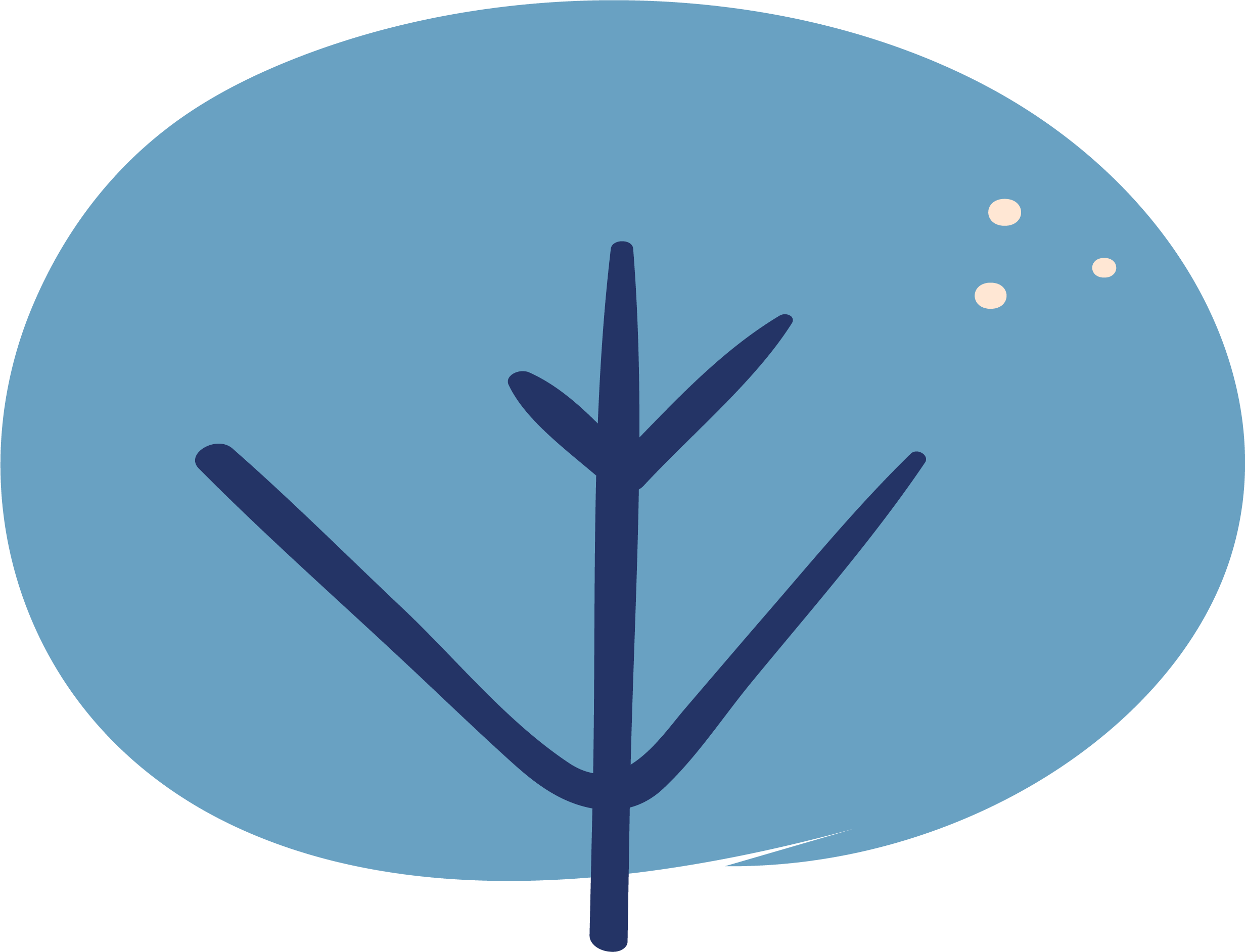 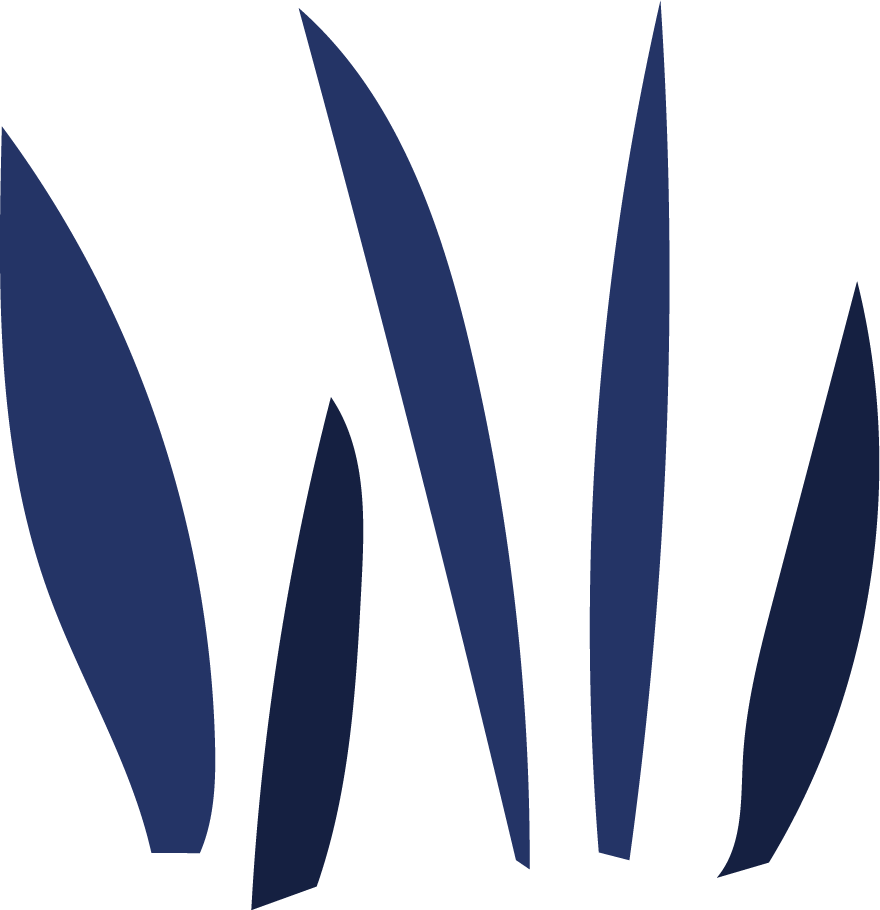 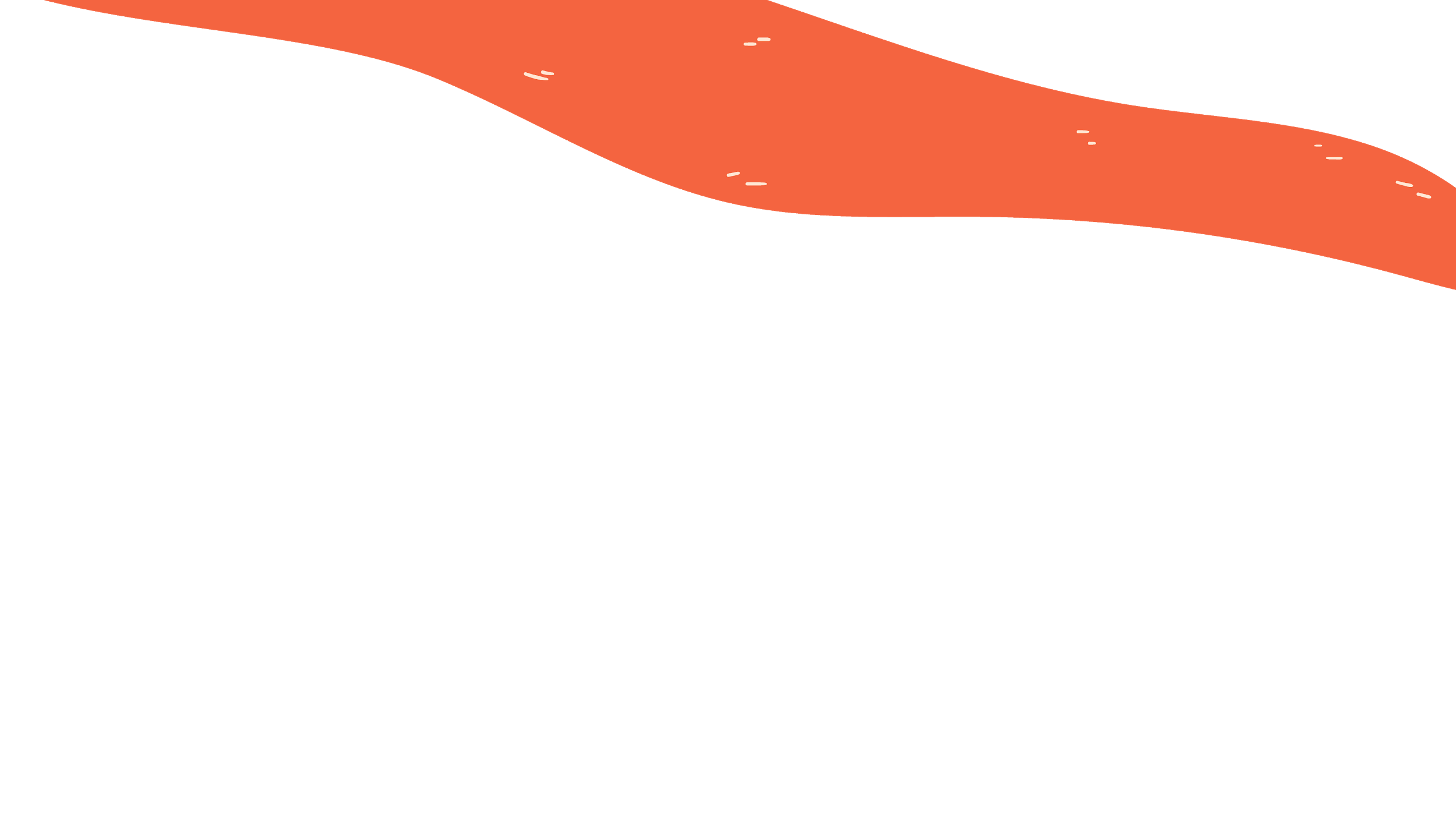 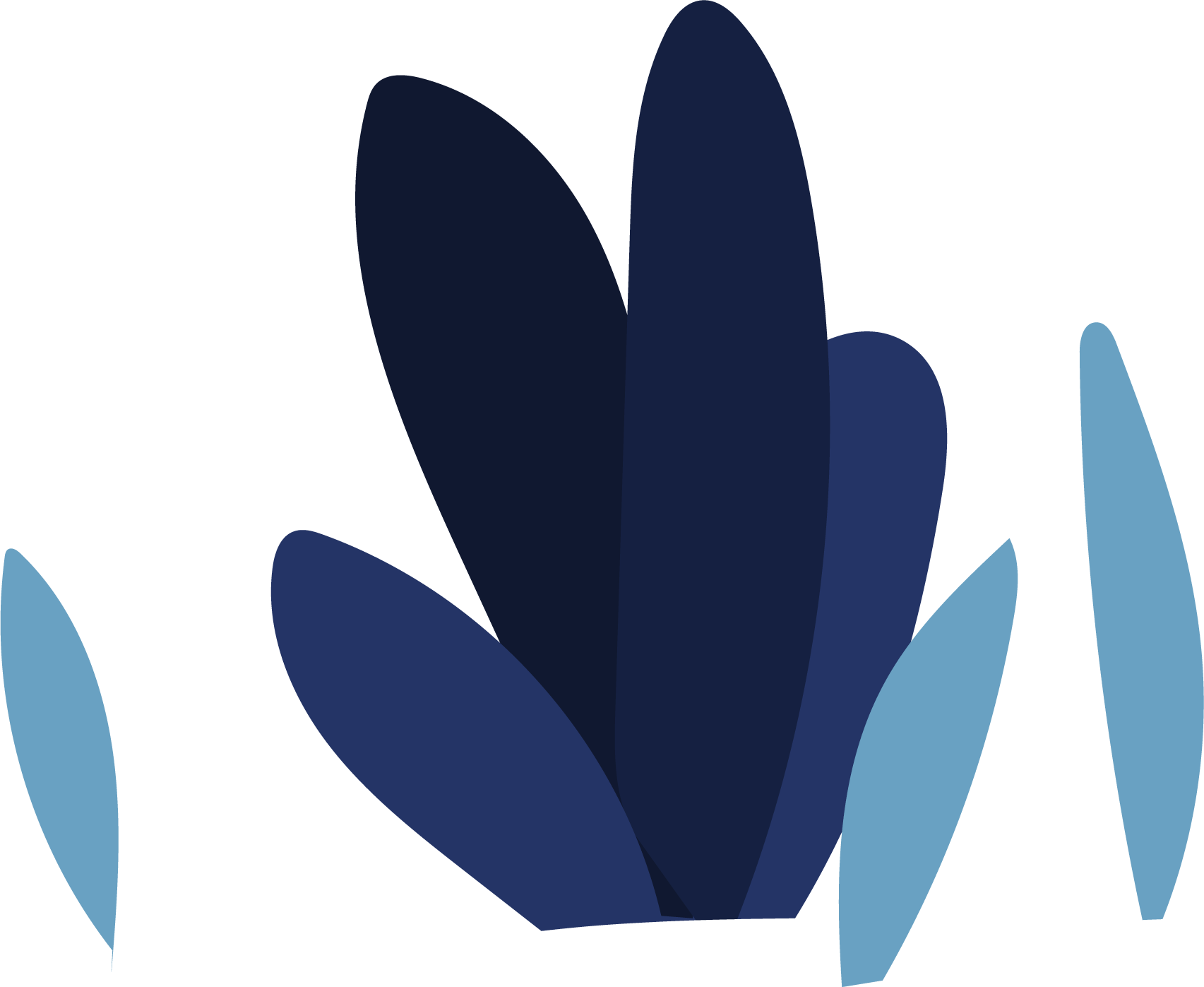 AKTS (Avrupa Kredi Transfer Sistemi):
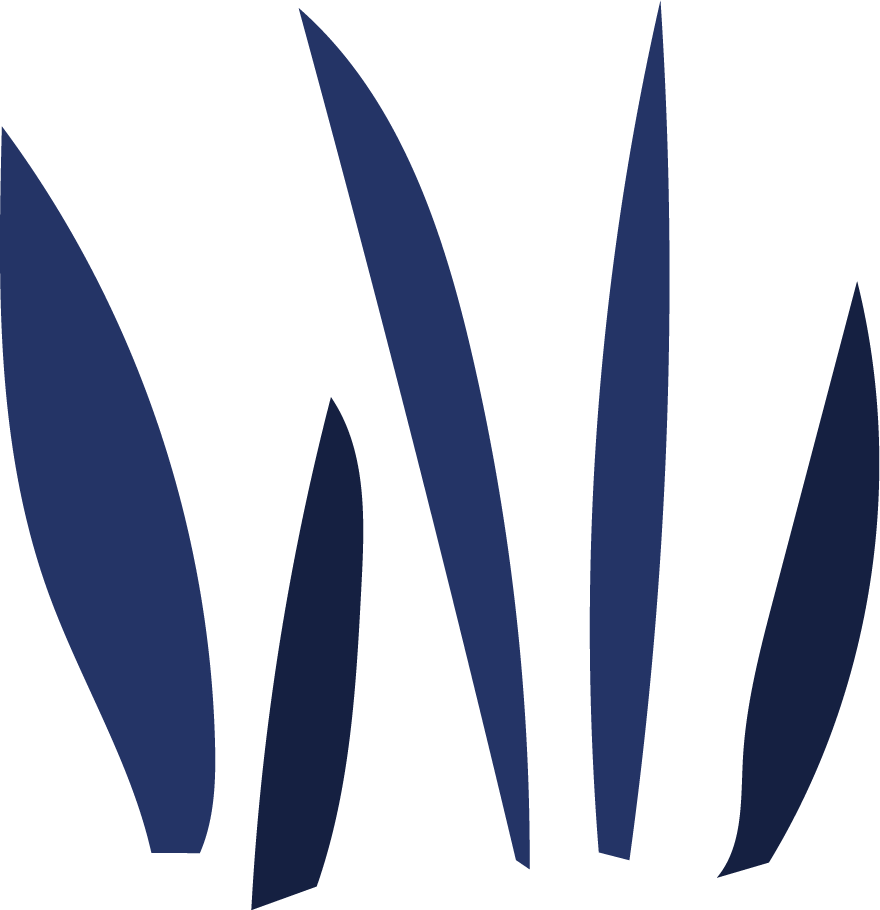 AKTS kredisi, bir akademik yılı herhangi bir yükseköğretim kurumunda tam zamanlı olarak tamamlamak için gereken toplam çalışma zamanına göre ilgili dersin ne kadar çalışma gerektirdiğini belirten değerdir.
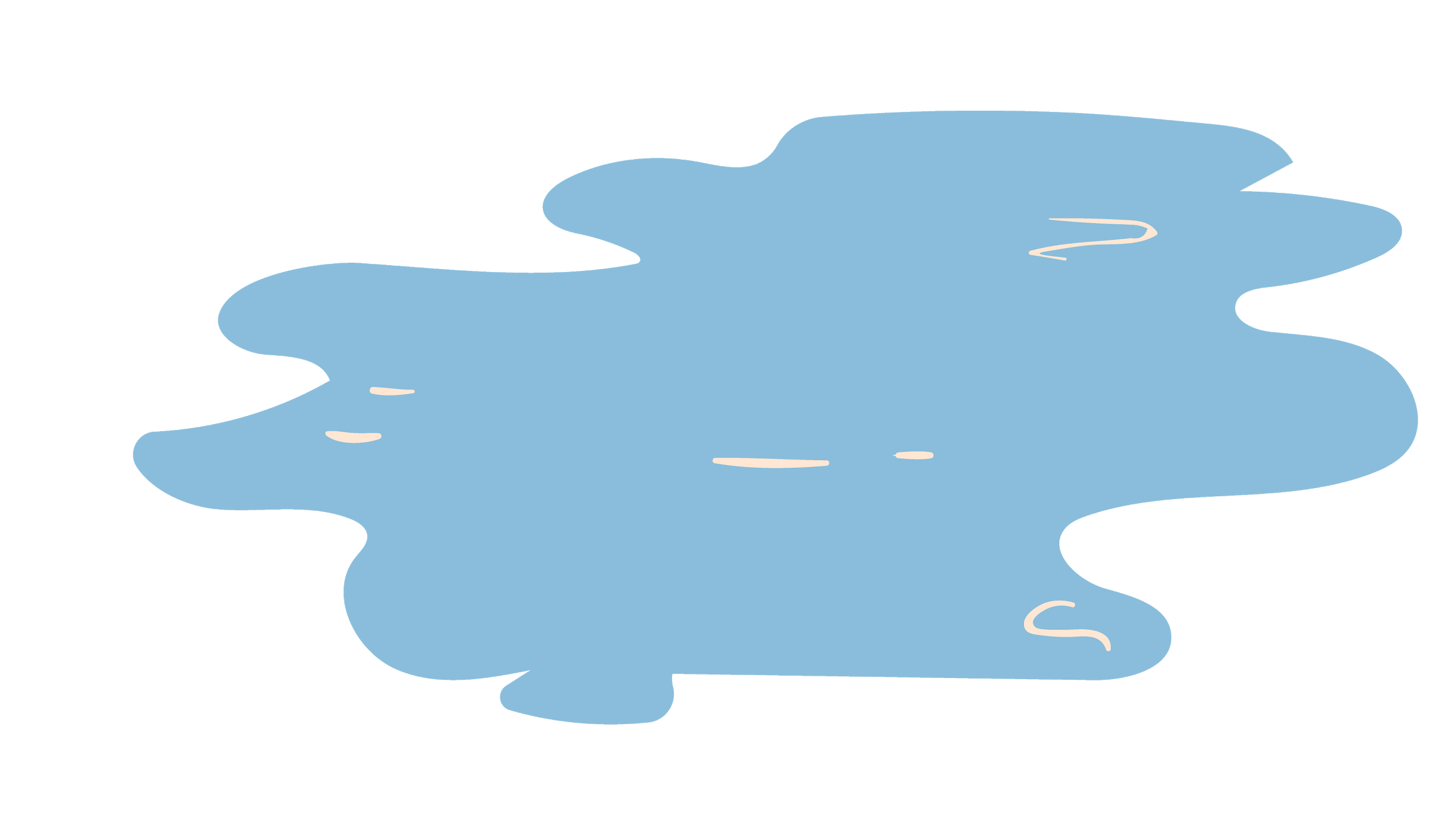 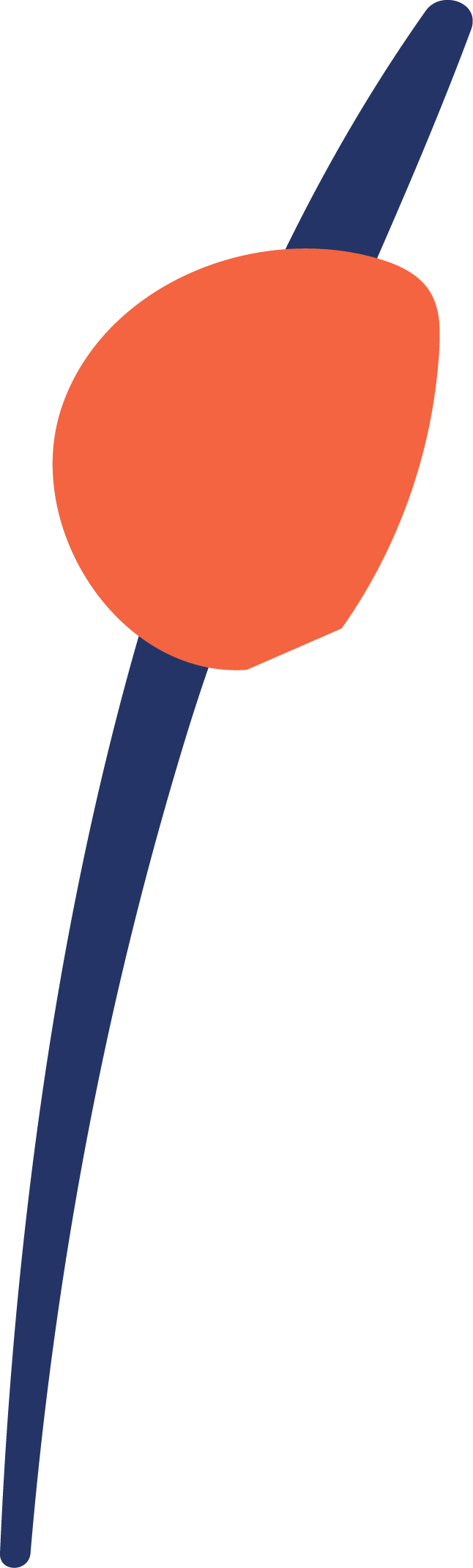 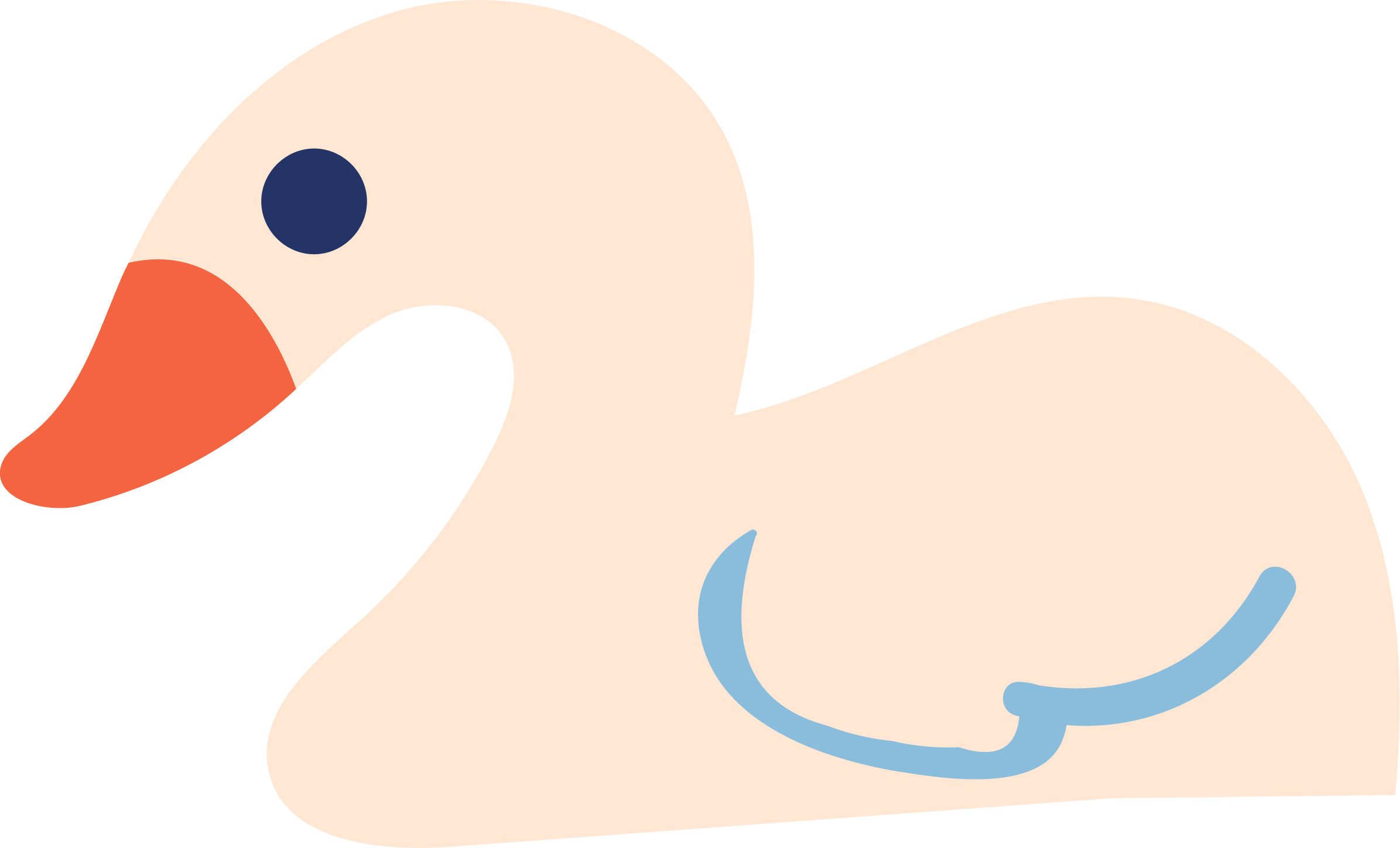 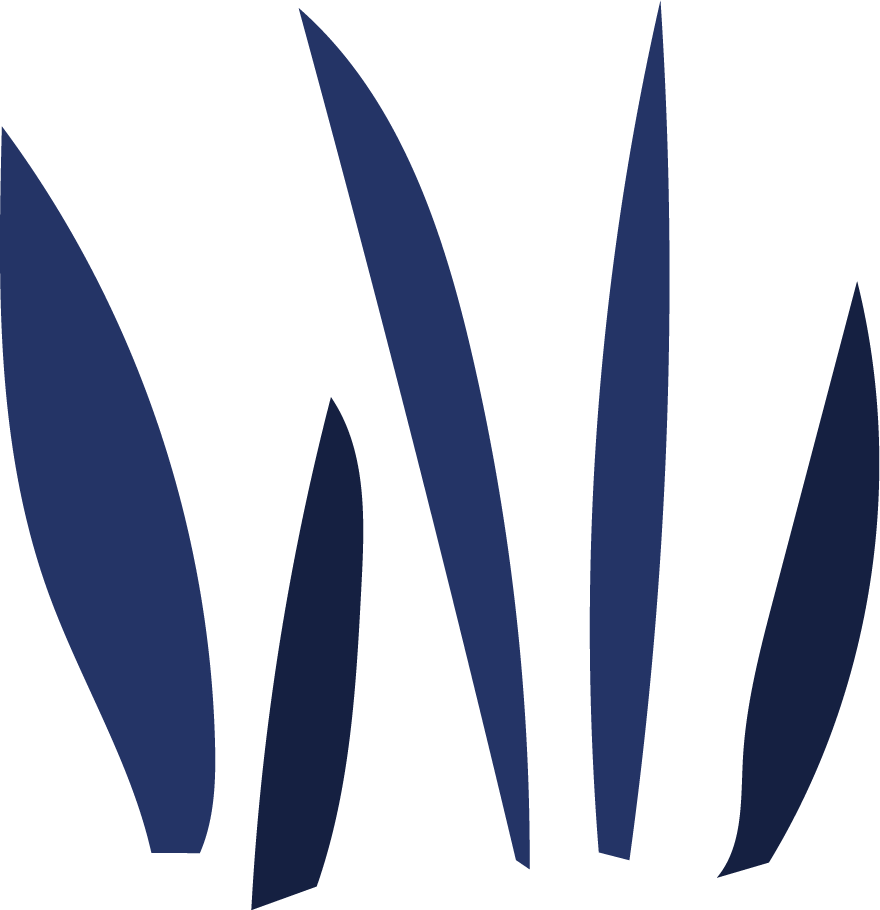 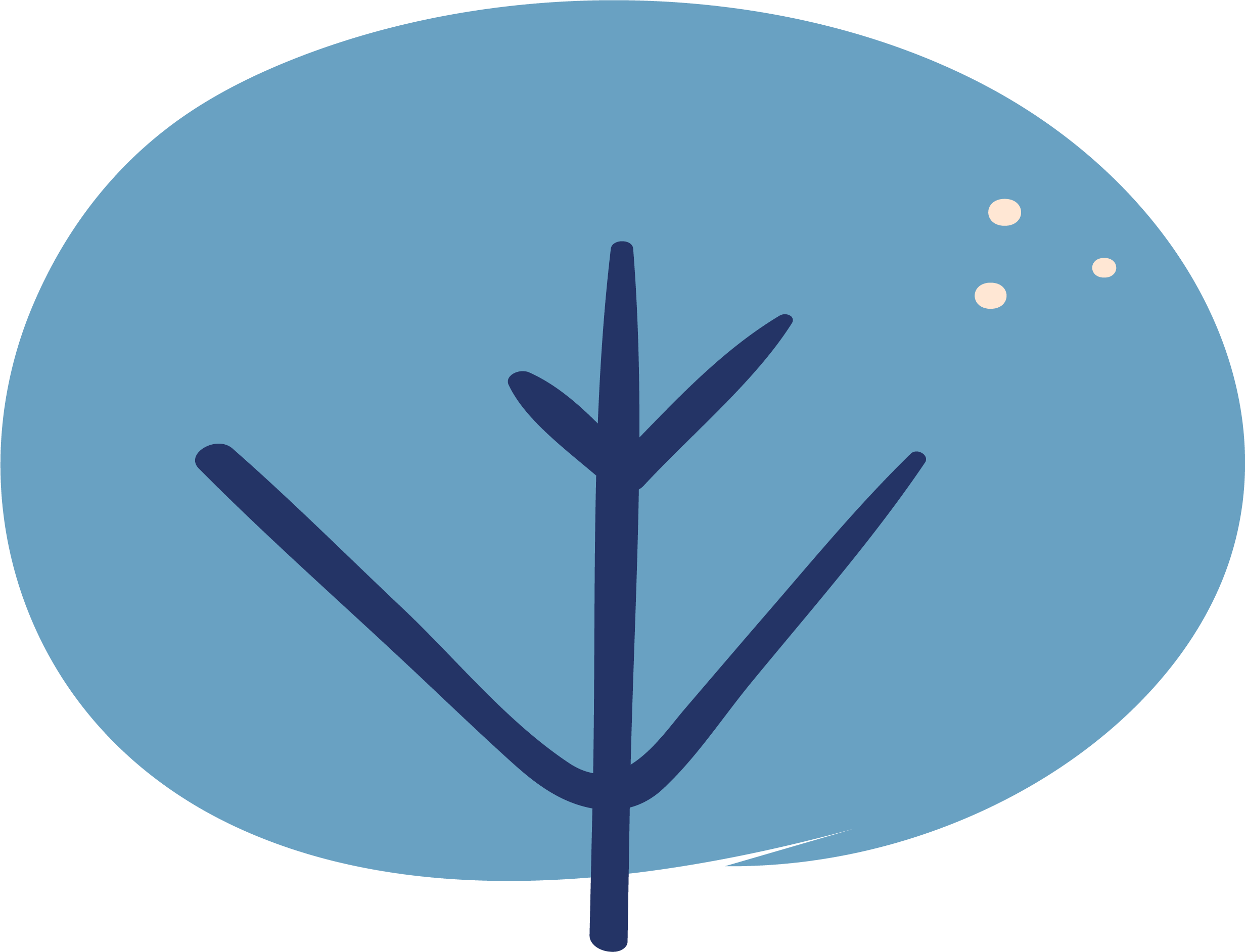 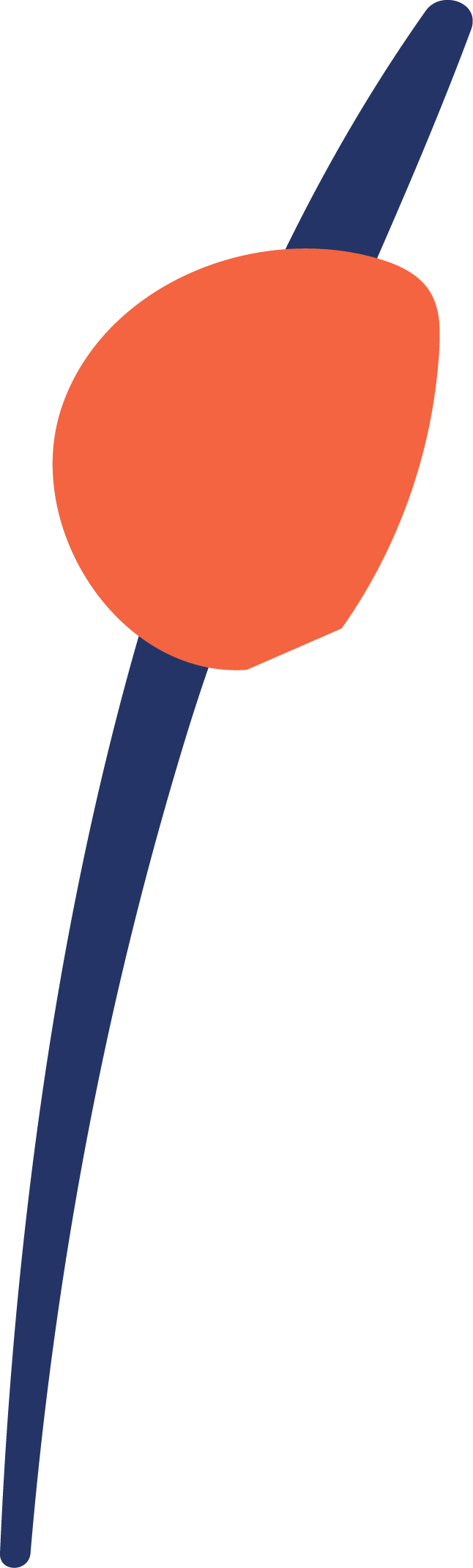 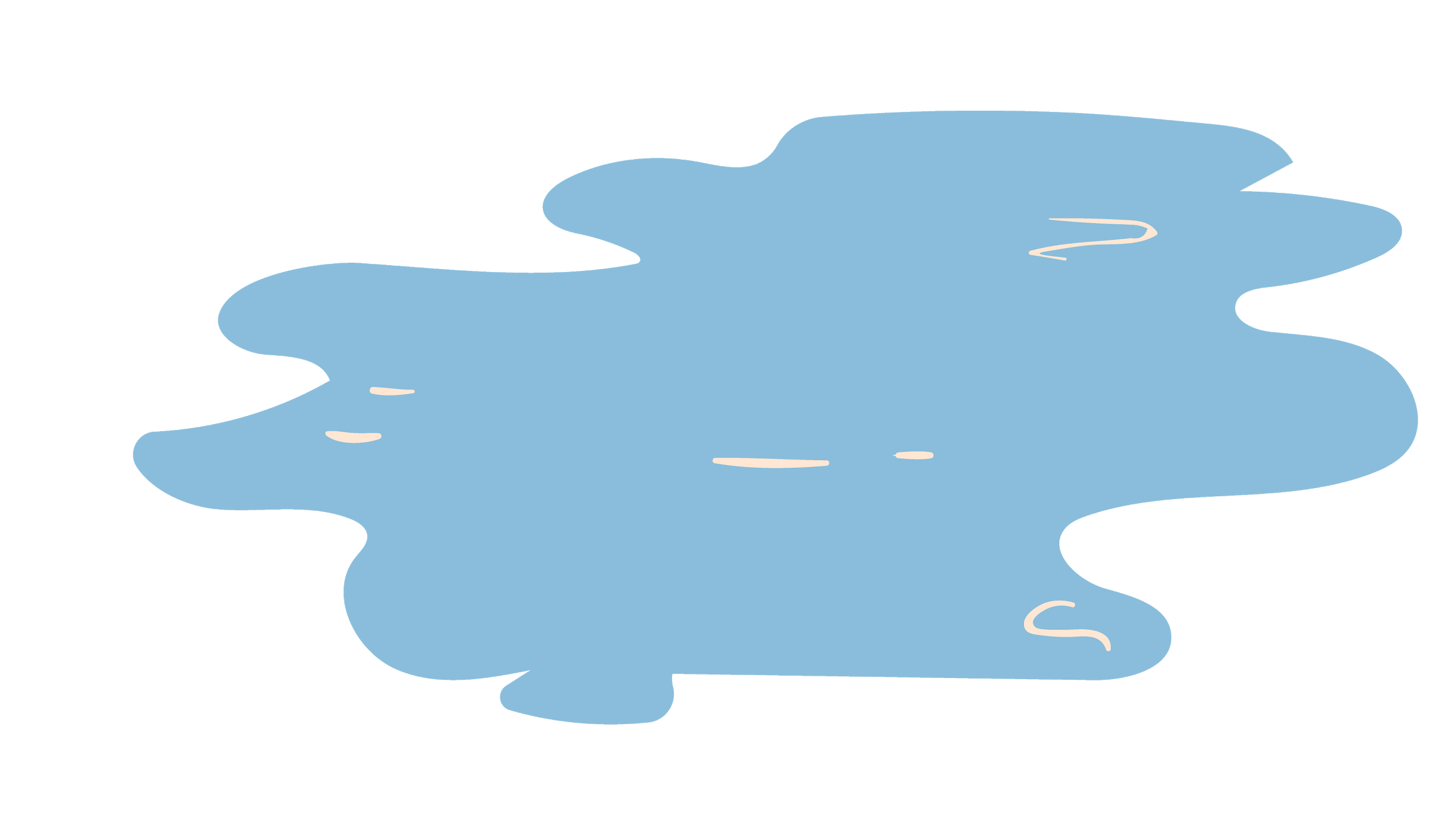 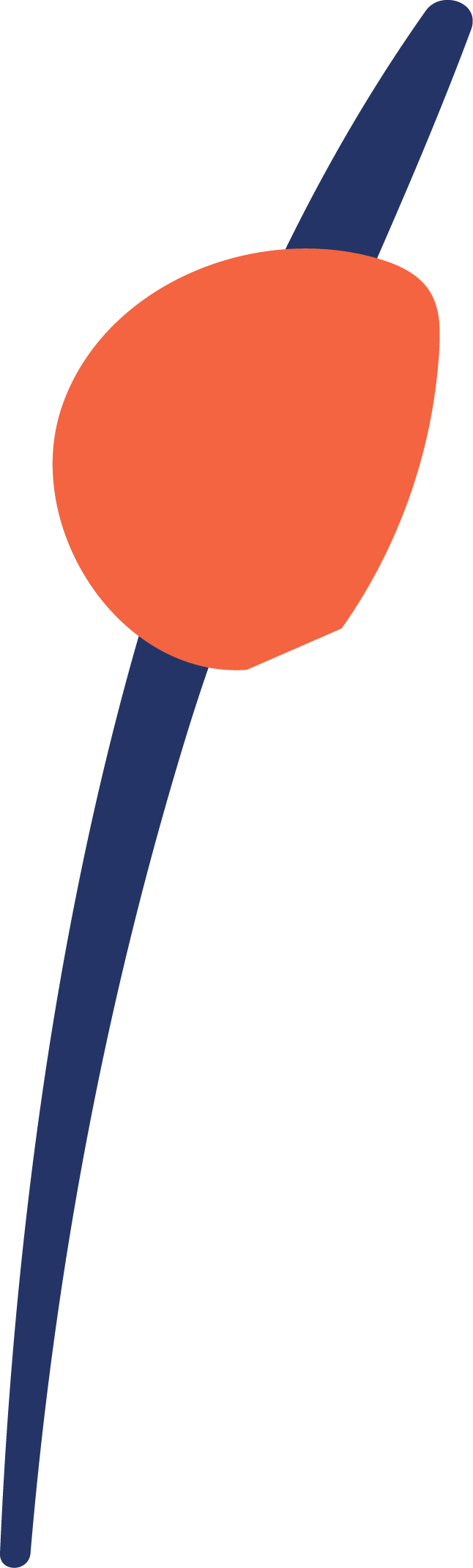 GANO:
Genel akademik not ortalamasını ifade eder. Öğrencinin üniversiteye girişinden itibaren, kayıtlı bulunduğu bölümün veya programın ders planındaki derslerinin tümü göz önüne alınarak ikinci yarıyıl/yıl sonundan itibaren hesaplanan ağırlıklı not ortalamasıdır. 

Çeşitli sebeplerden dolayı kayıtlı bulunduğu akademik yılın güz veya bahar yarıyılına devam etmeyen öğrencilerin devam edilen yarıyıl sonunda oluşan YANO’ları bahar yarıyılı/yıl sonunda GANO’ya dönüşür.
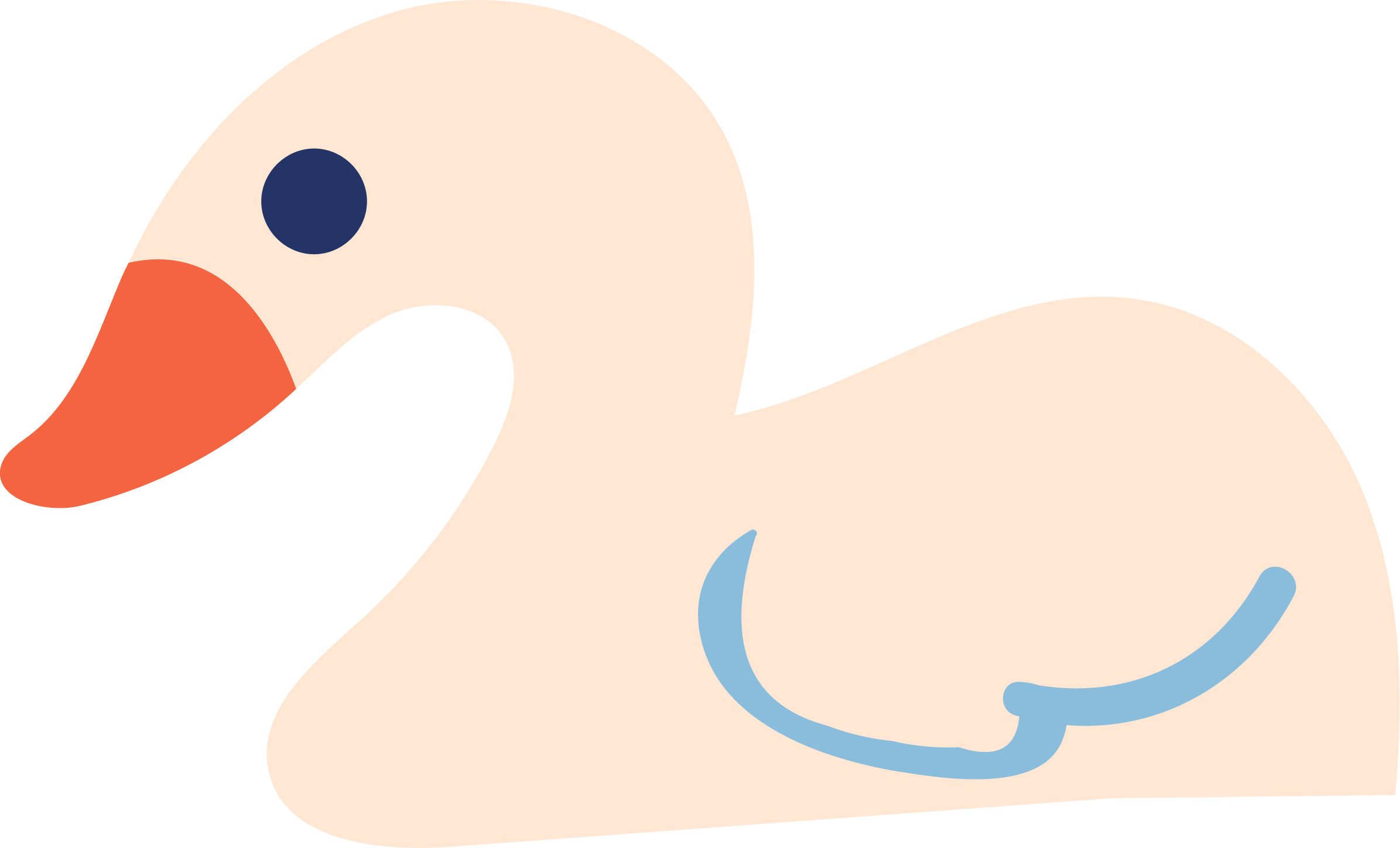 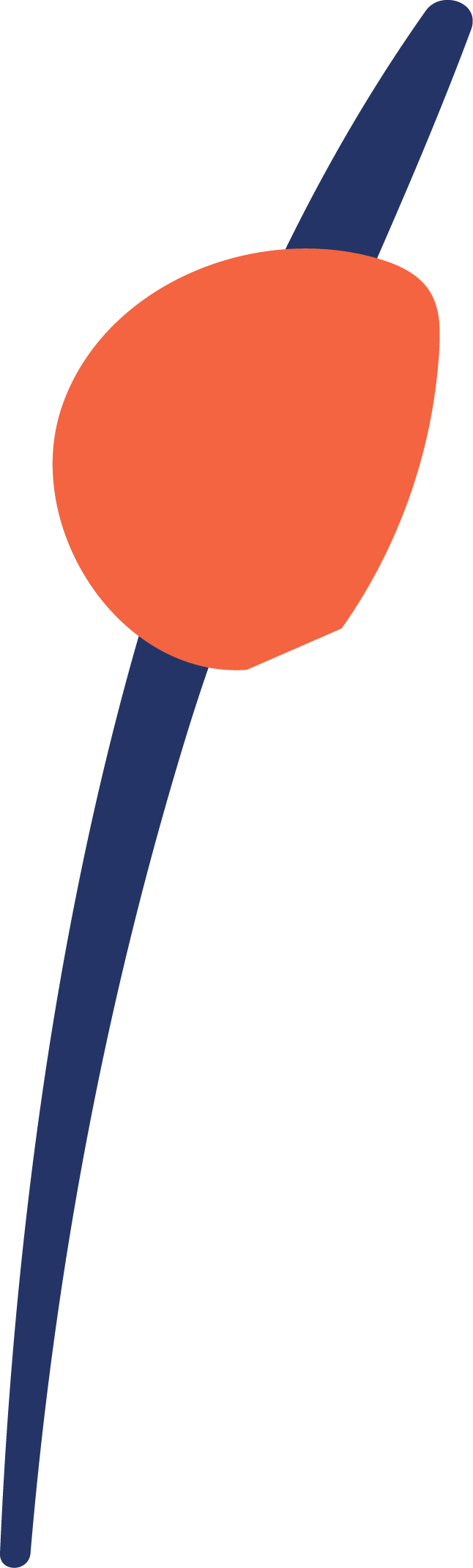 YANO:
Yarıyıl akademik not ortalamasını ifade eder.
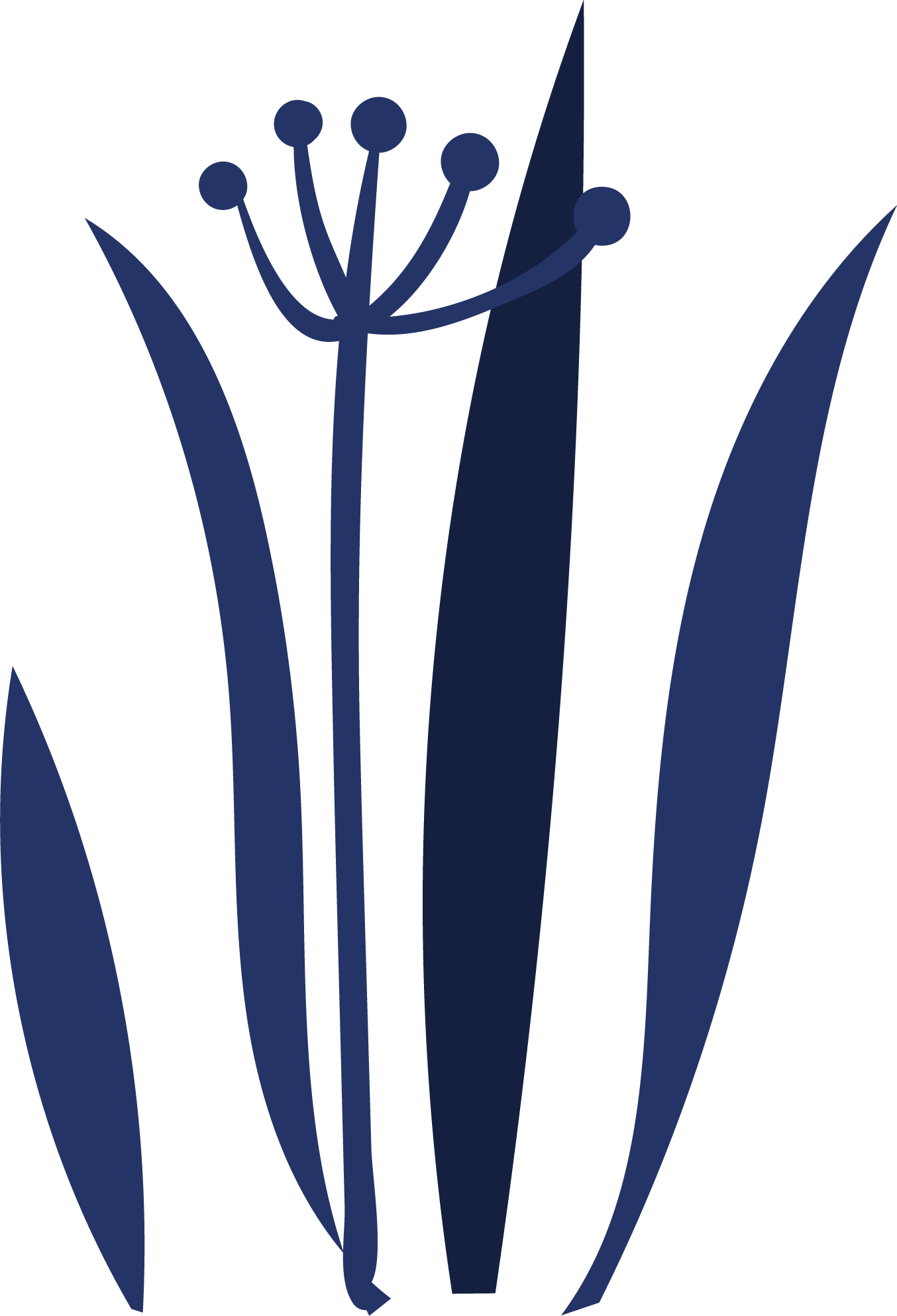 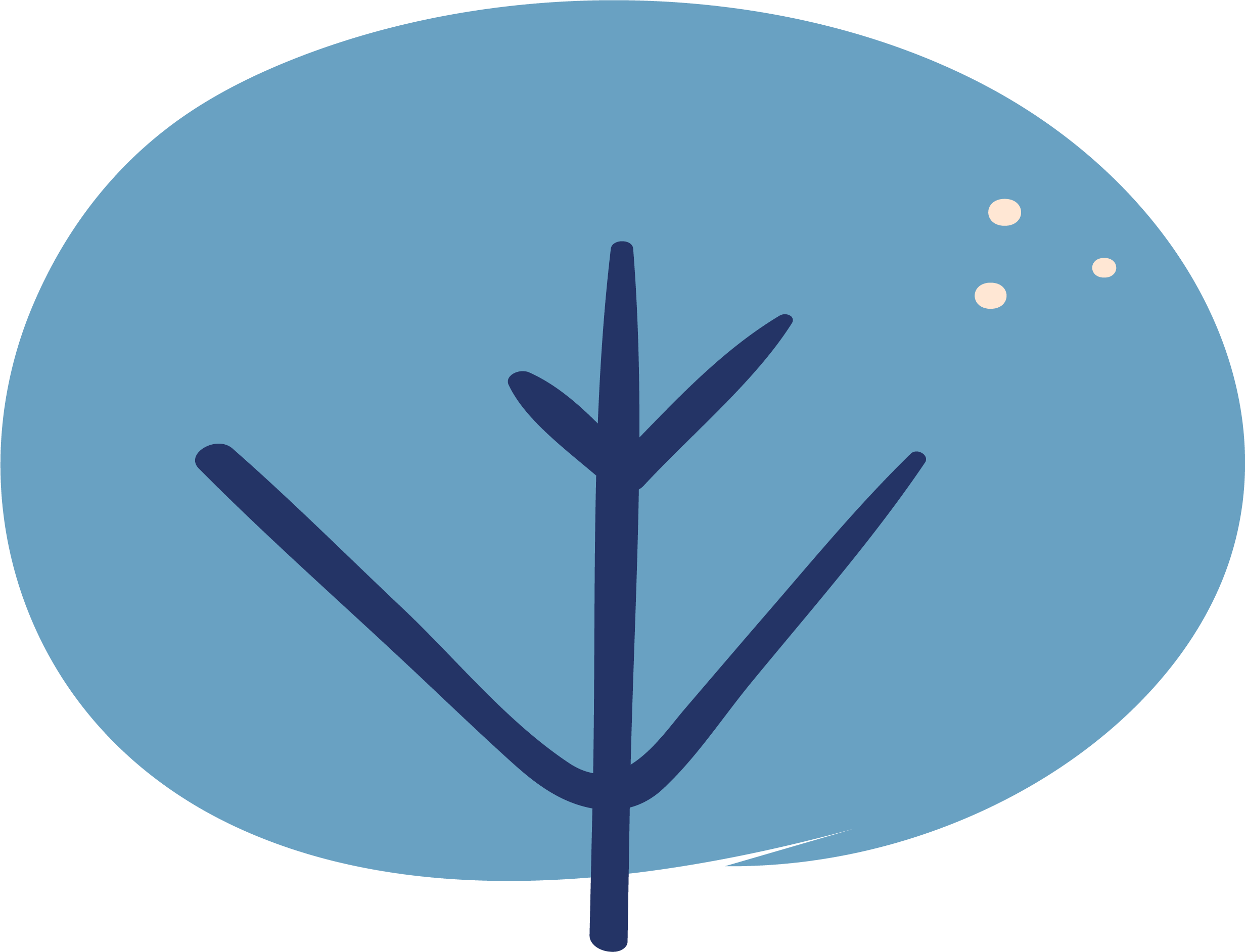 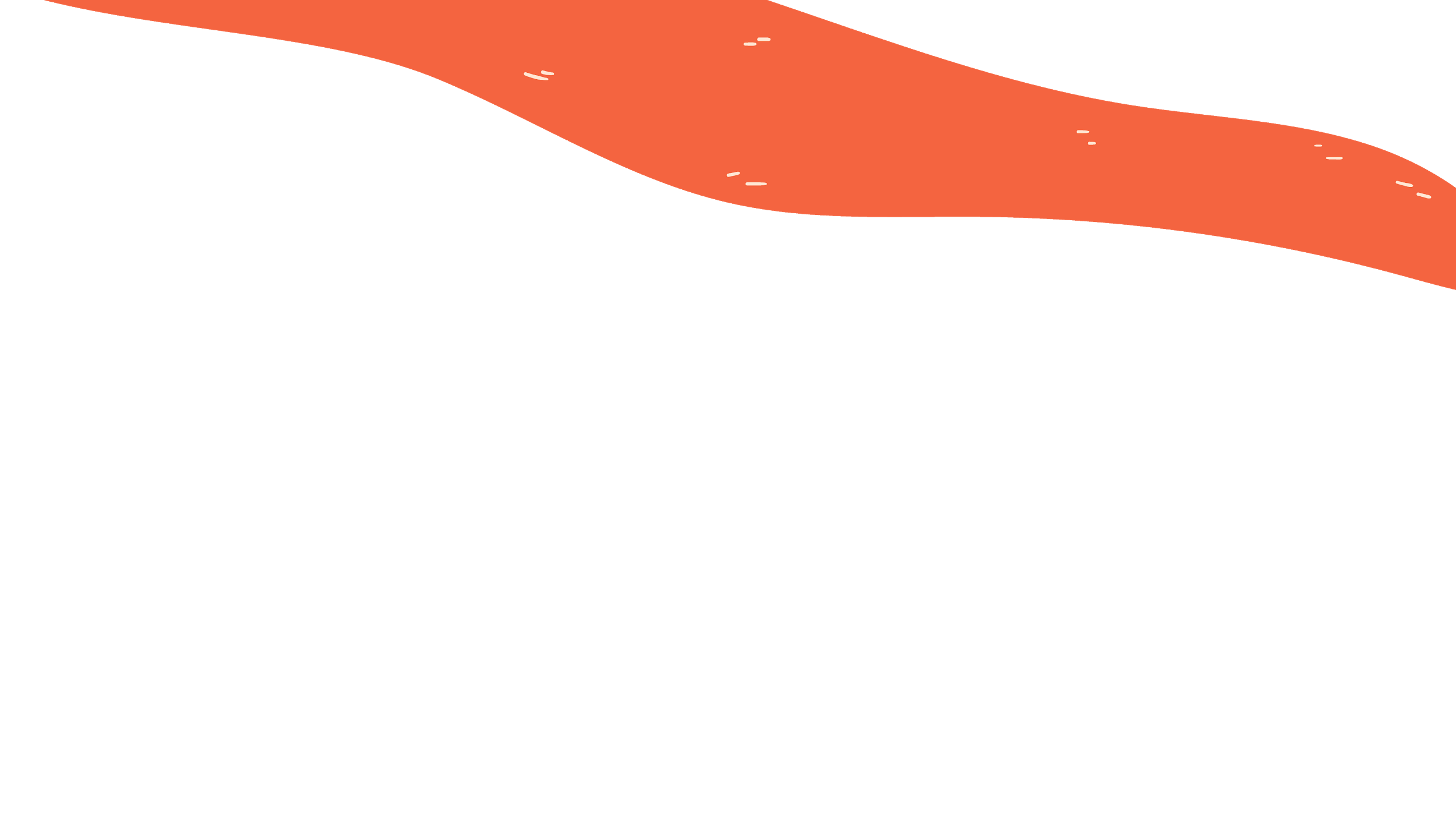 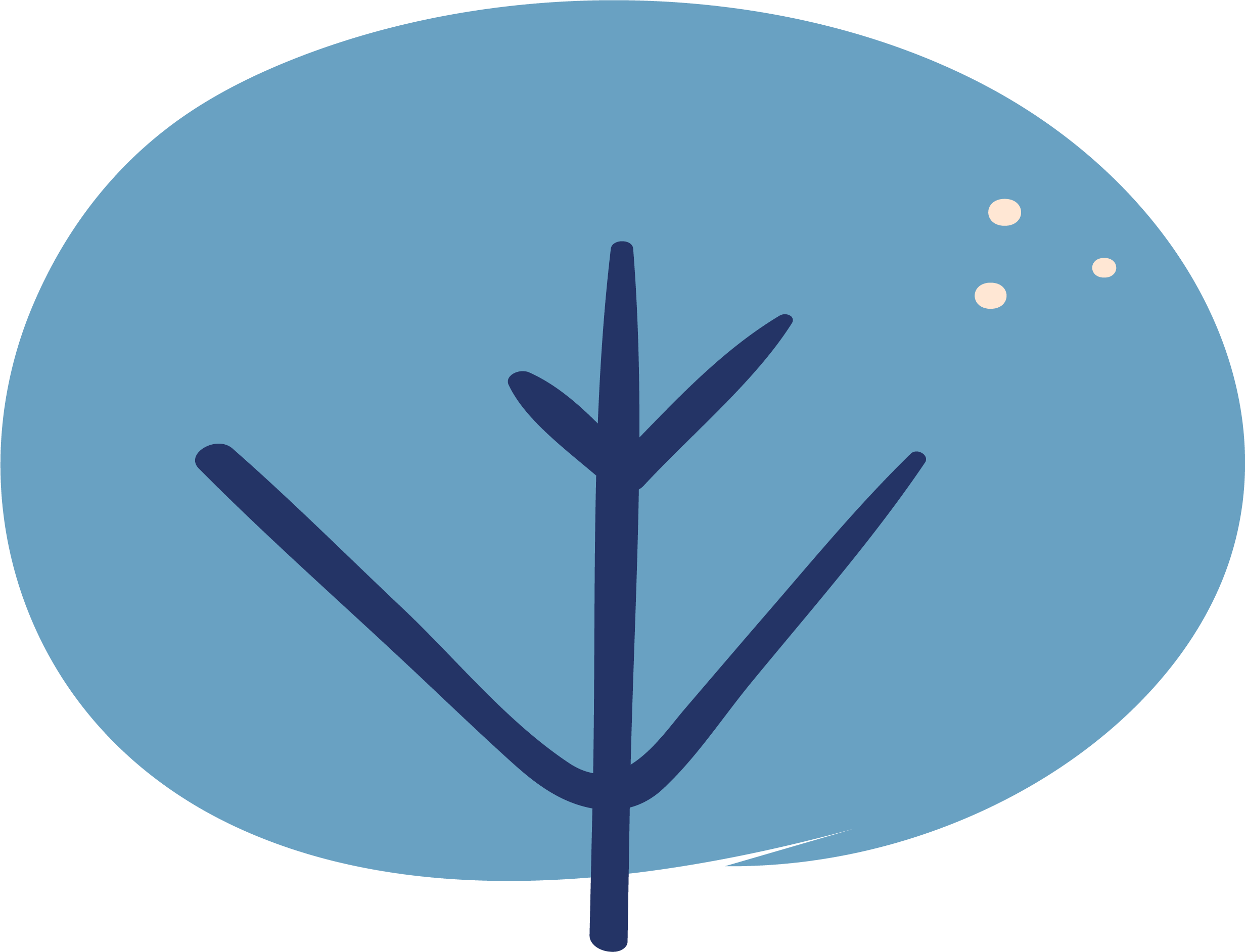 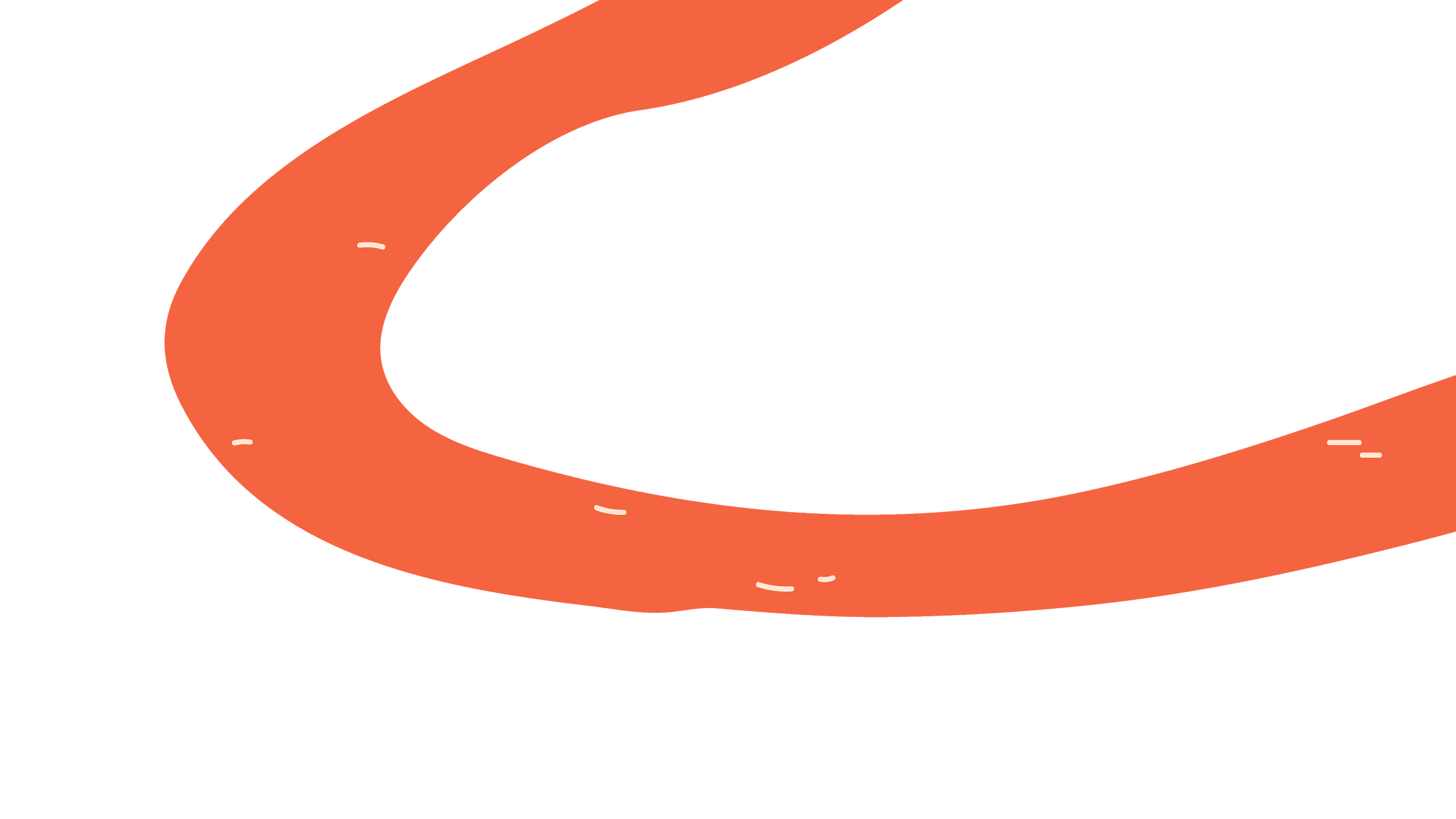 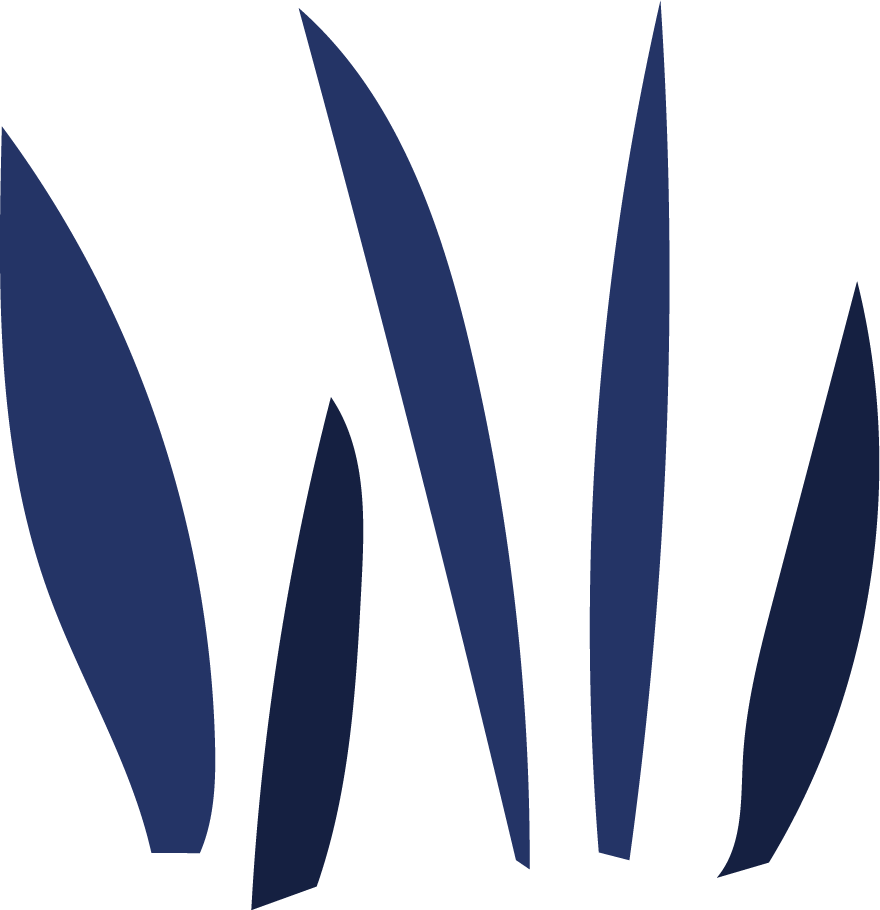 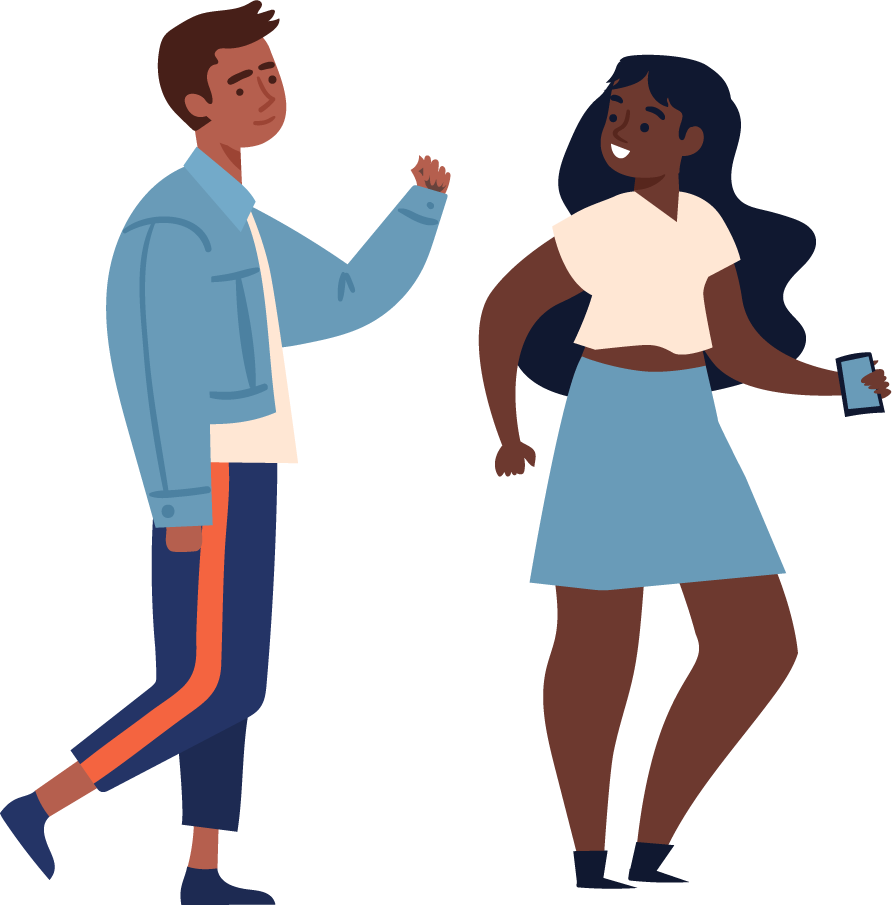 YANO ve GANO, ağırlıklı not ortalamaları ile hesaplanır. Ağırlıklı not ortalaması, alınan derslerin AKTS kredileriyle, derslerden alınan harf notlarının eşdeğeri ağırlık katsayılarının çarpımından elde edilen toplamın, toplam AKTS kredisine bölünmesiyle bulunur. 

	Ağırlıklı not ortalaması virgülden sonra iki haneli olarak hesaplanır.
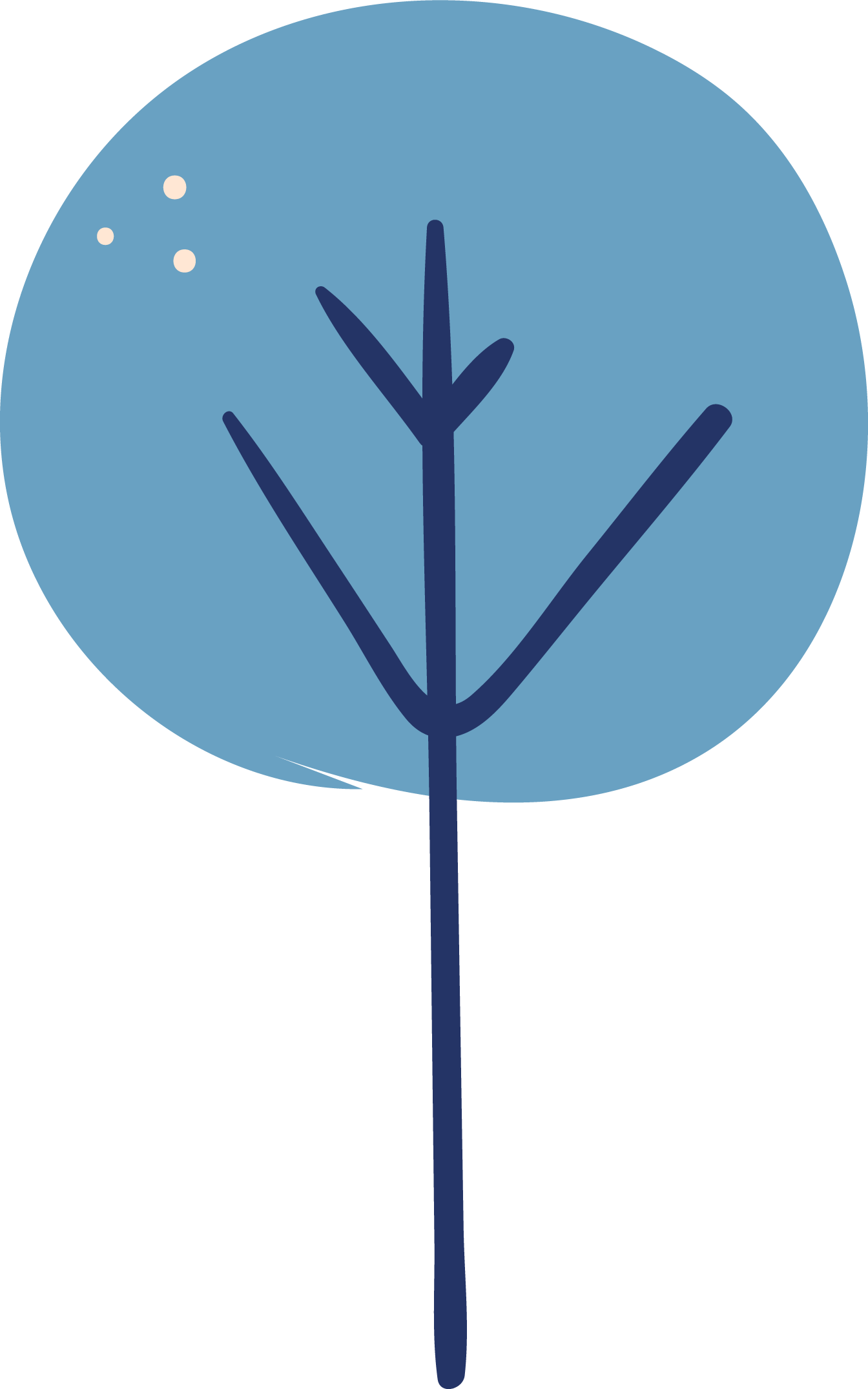 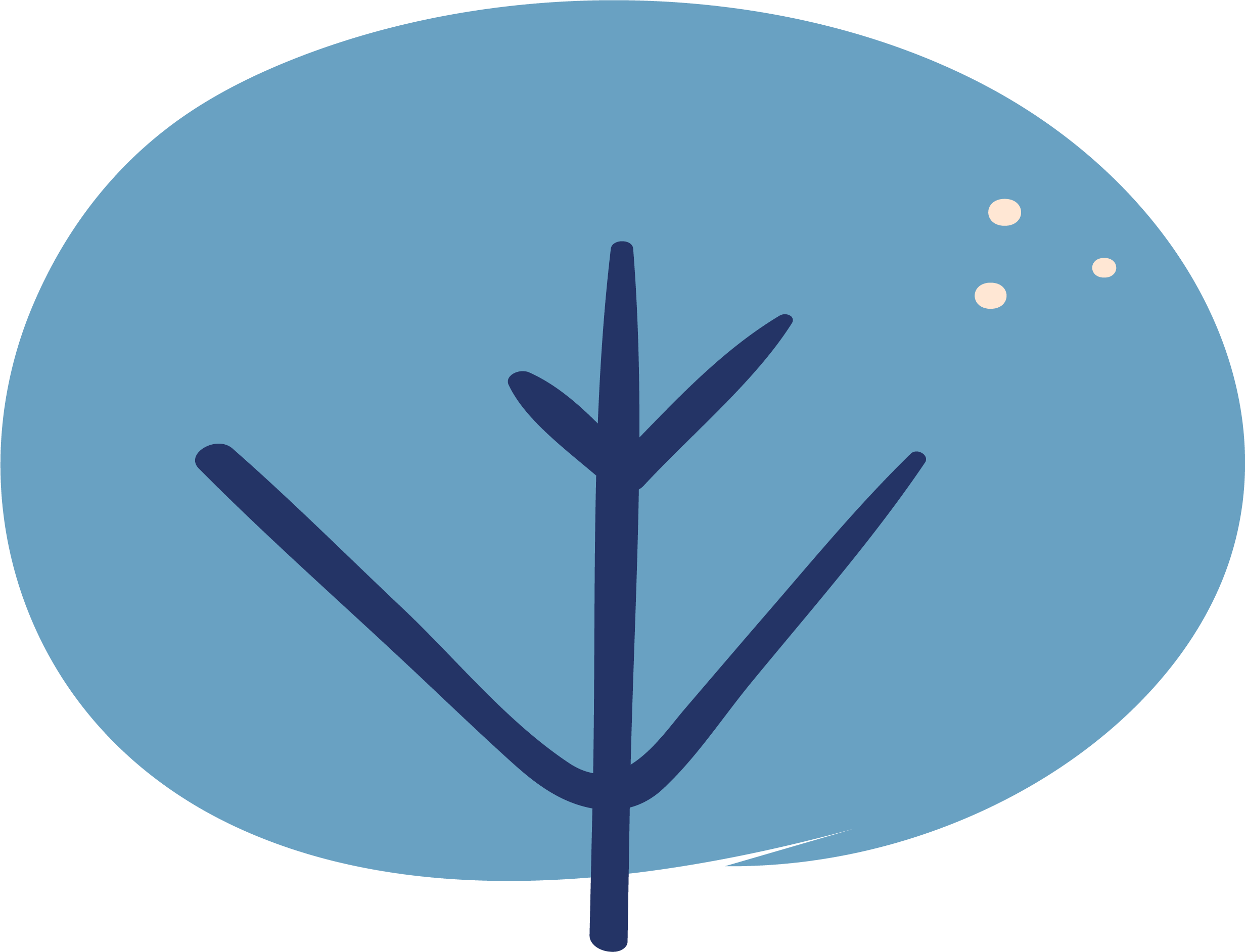 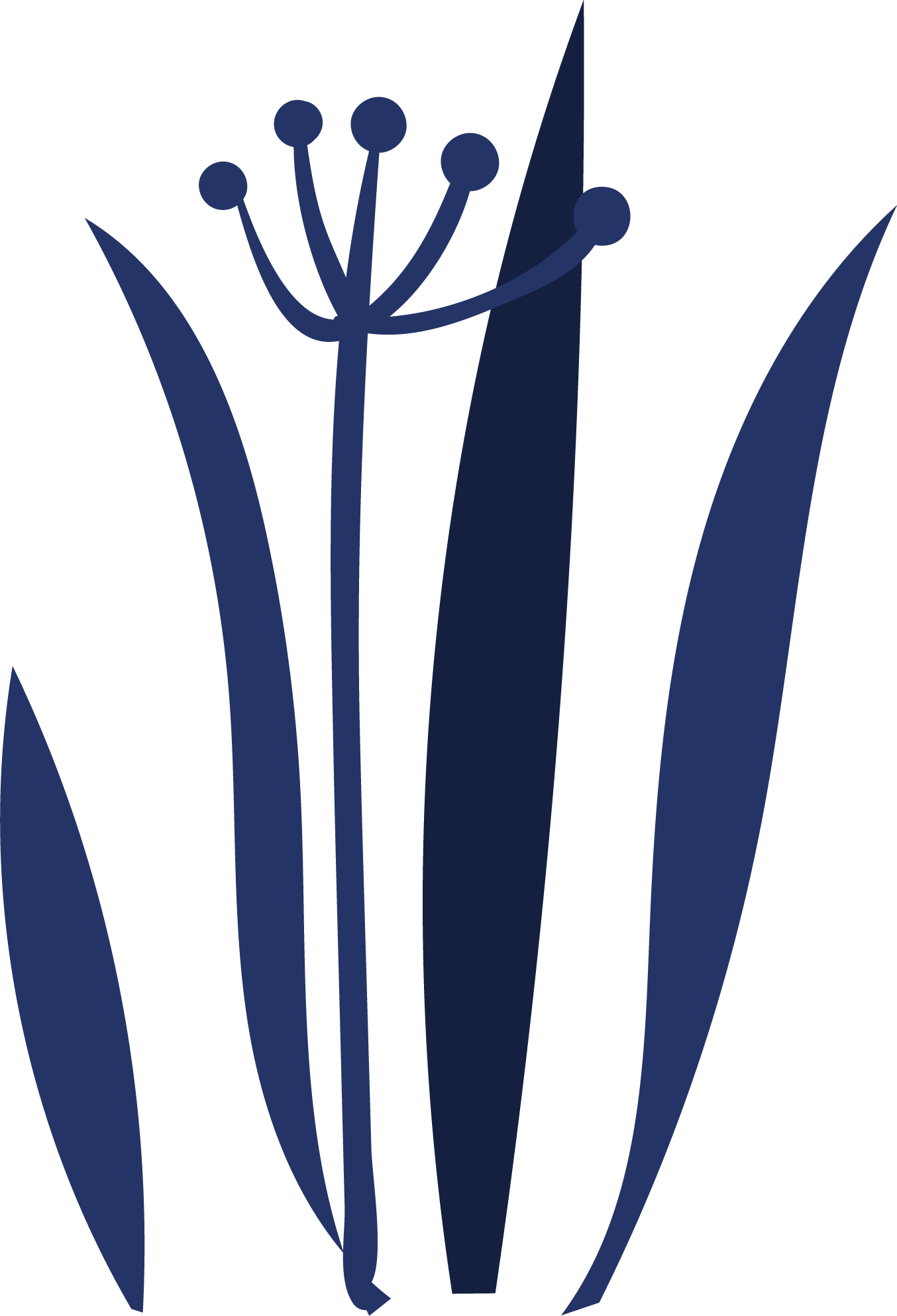 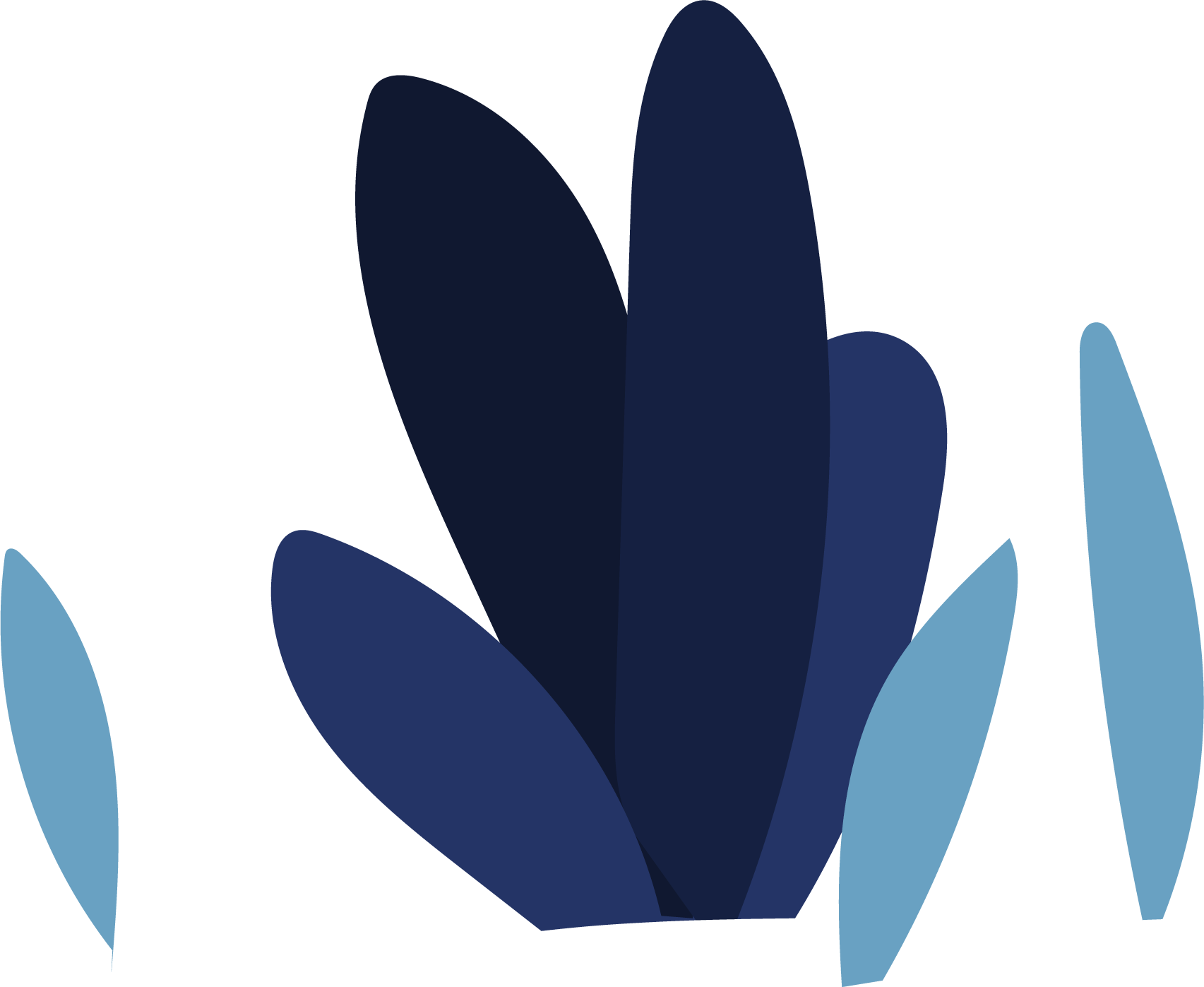 ÜNİVERSİTE KİMLİK KARTI:
Üniversiteye ilk kaydını yaptıran öğrenciye Üniversite öğrencisi olduğunu belirten kimlik kartı verilir. Öğrenci kimlik kartı, azami öğrenim süreleri içerisinde geçerlidir. Kimlik kartının kaybedilmesi halinde, yerel veya ulusal bir gazetede yayımlanmış ilân üzerine yazılı başvuruya dayalı olarak yeniden kimlik kartı verilir.
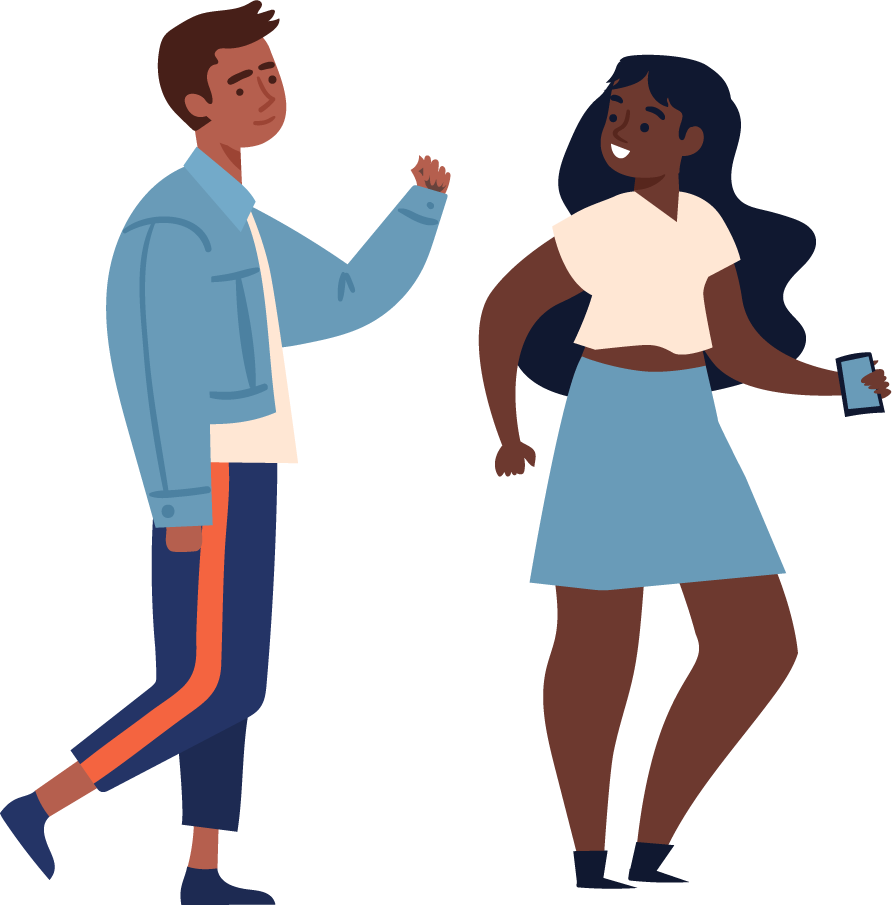 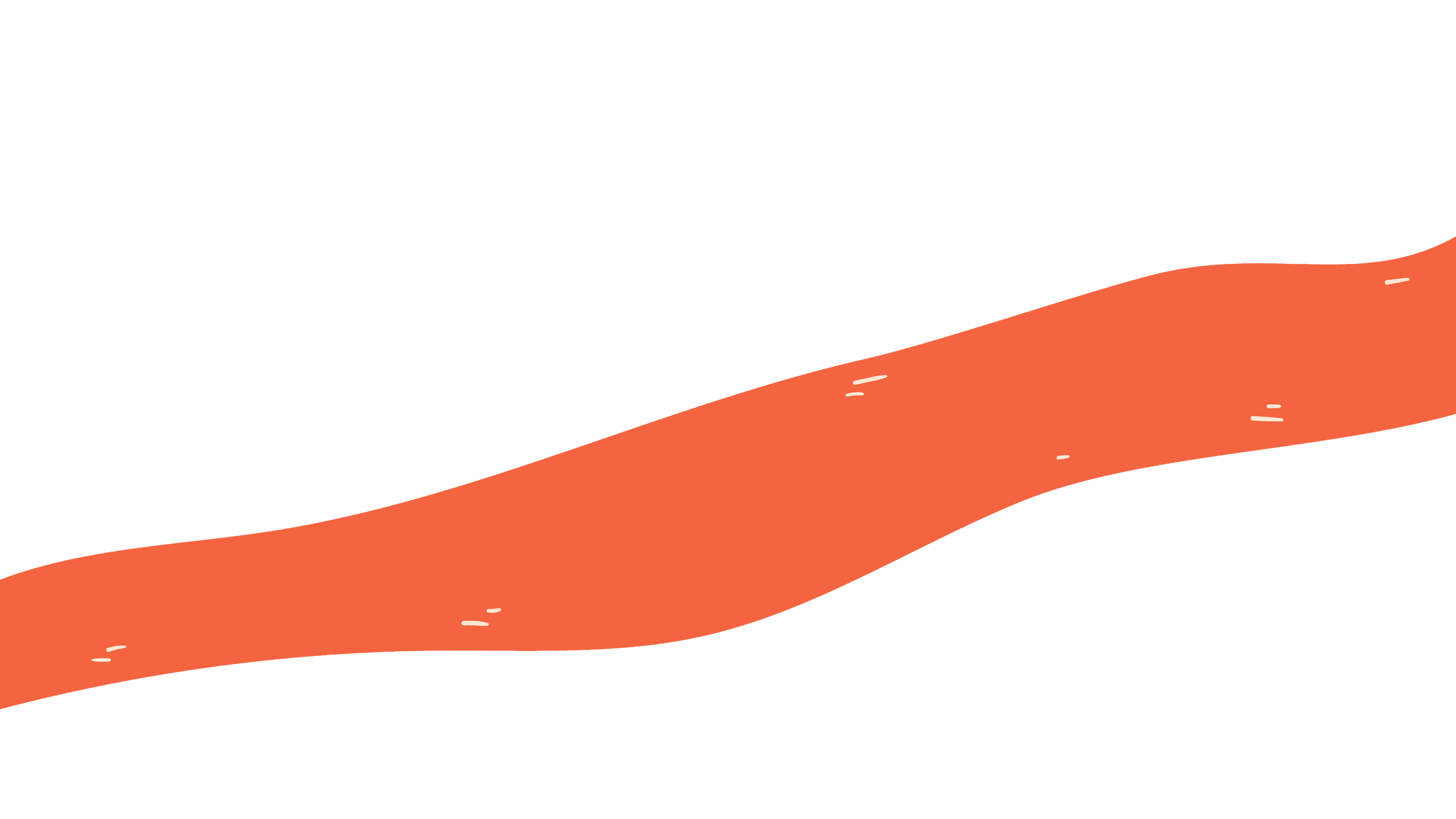 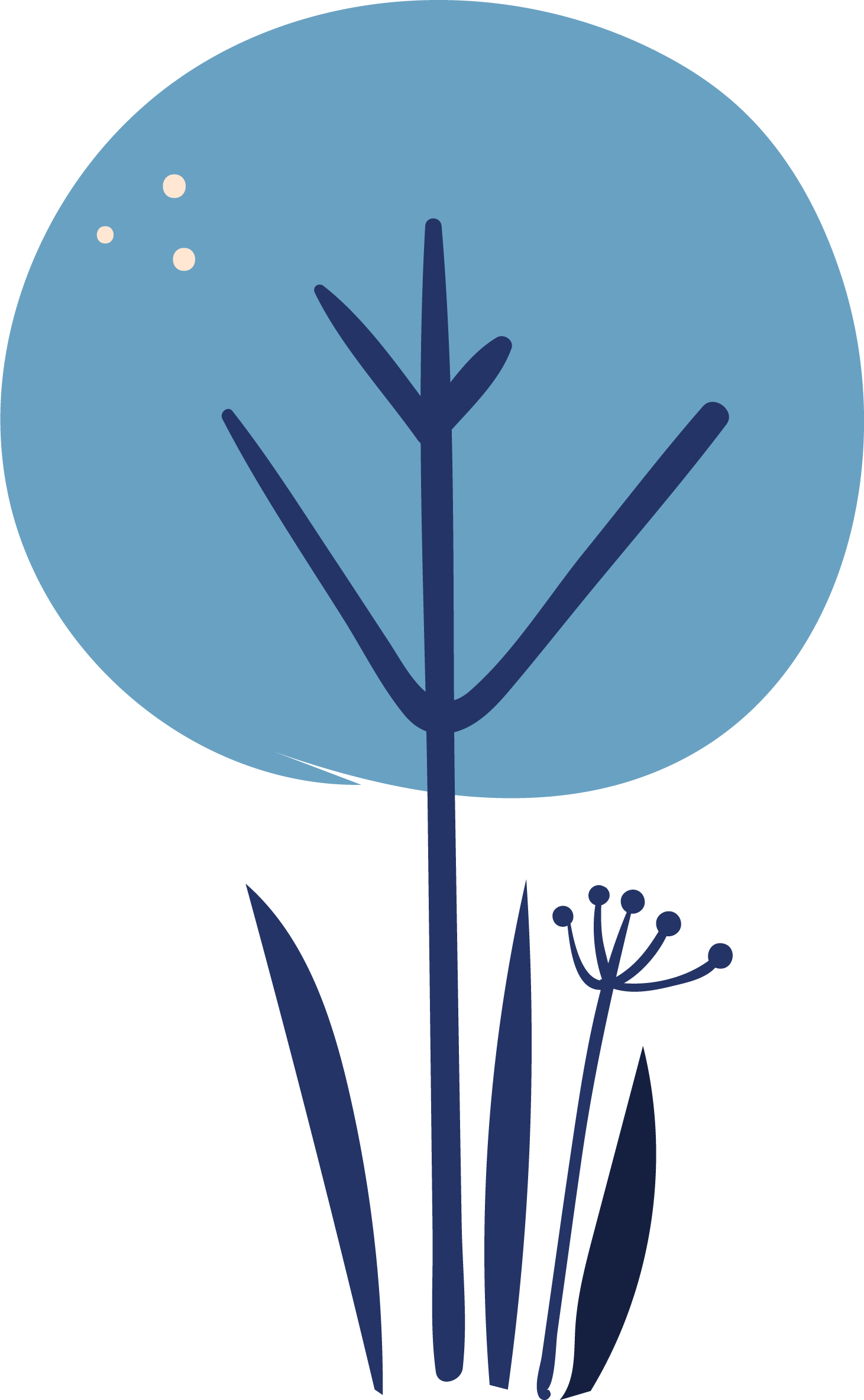 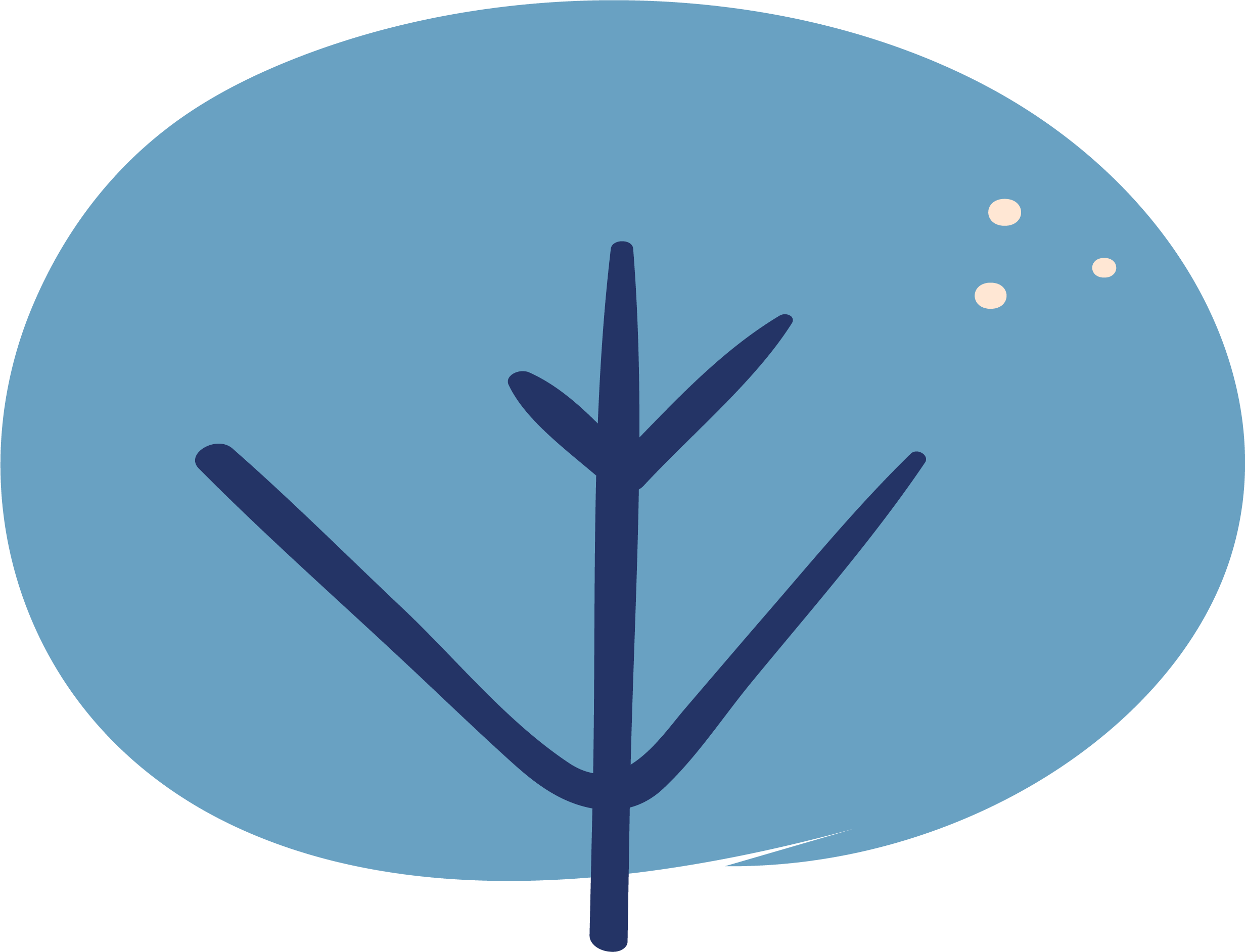 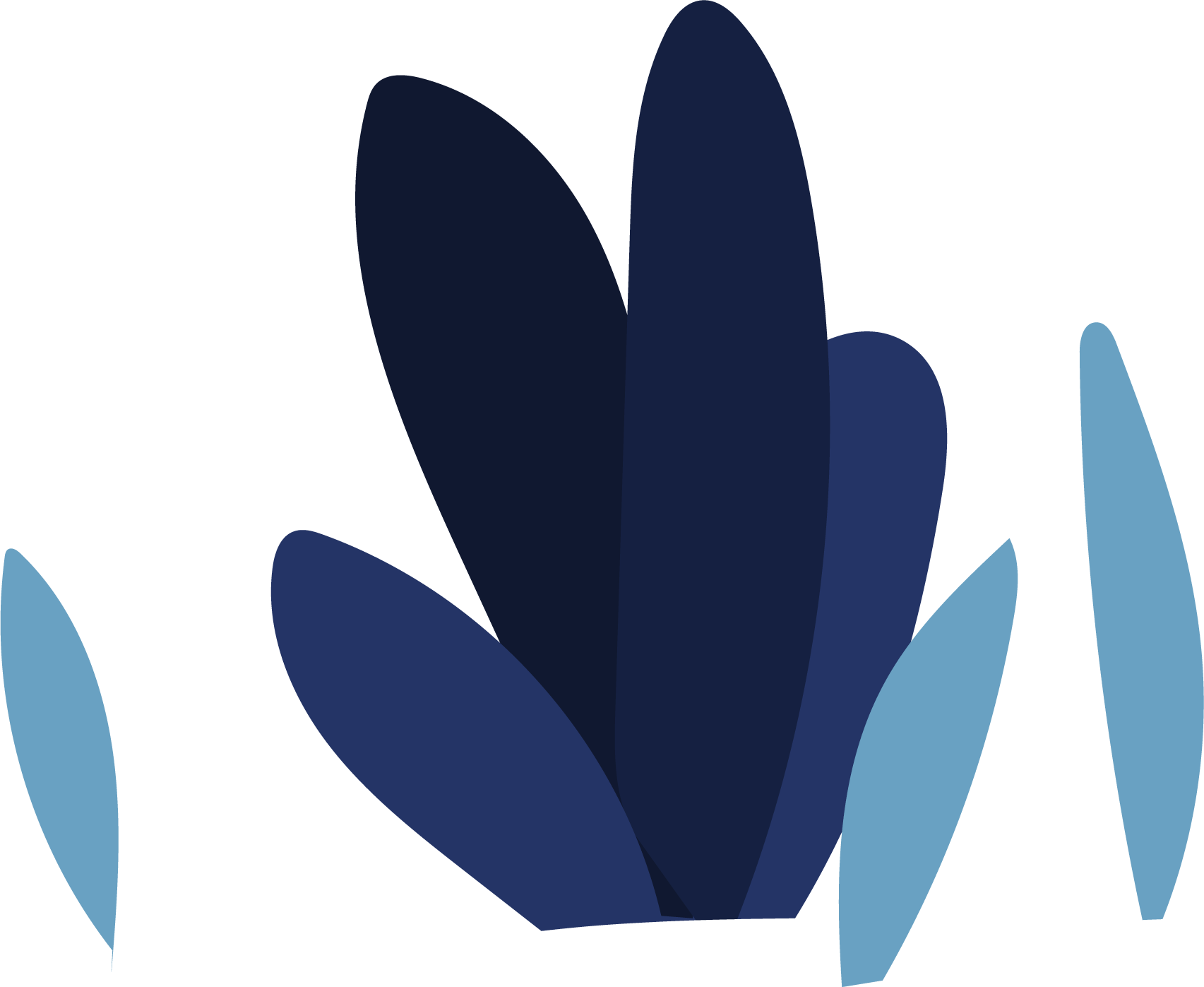 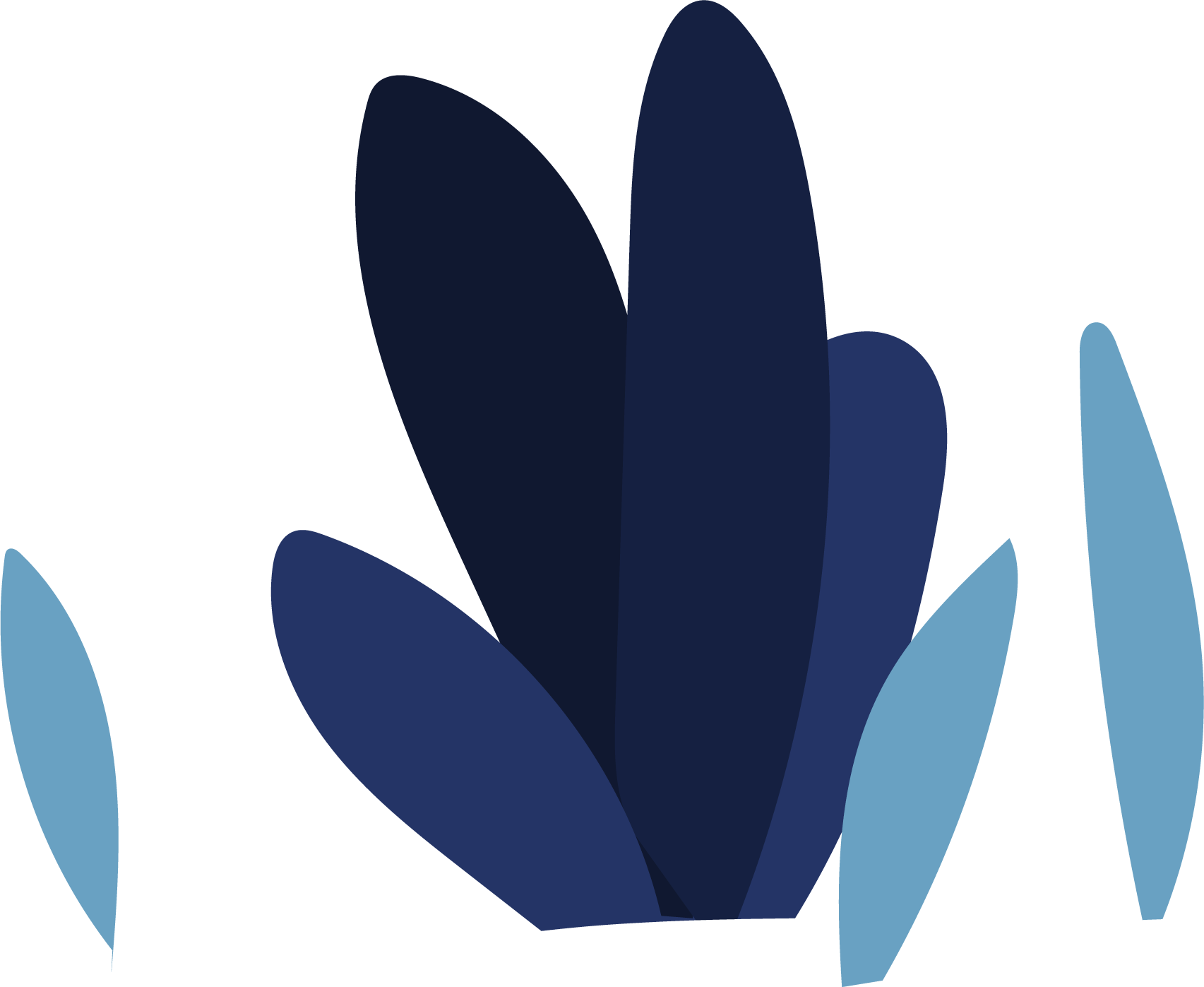 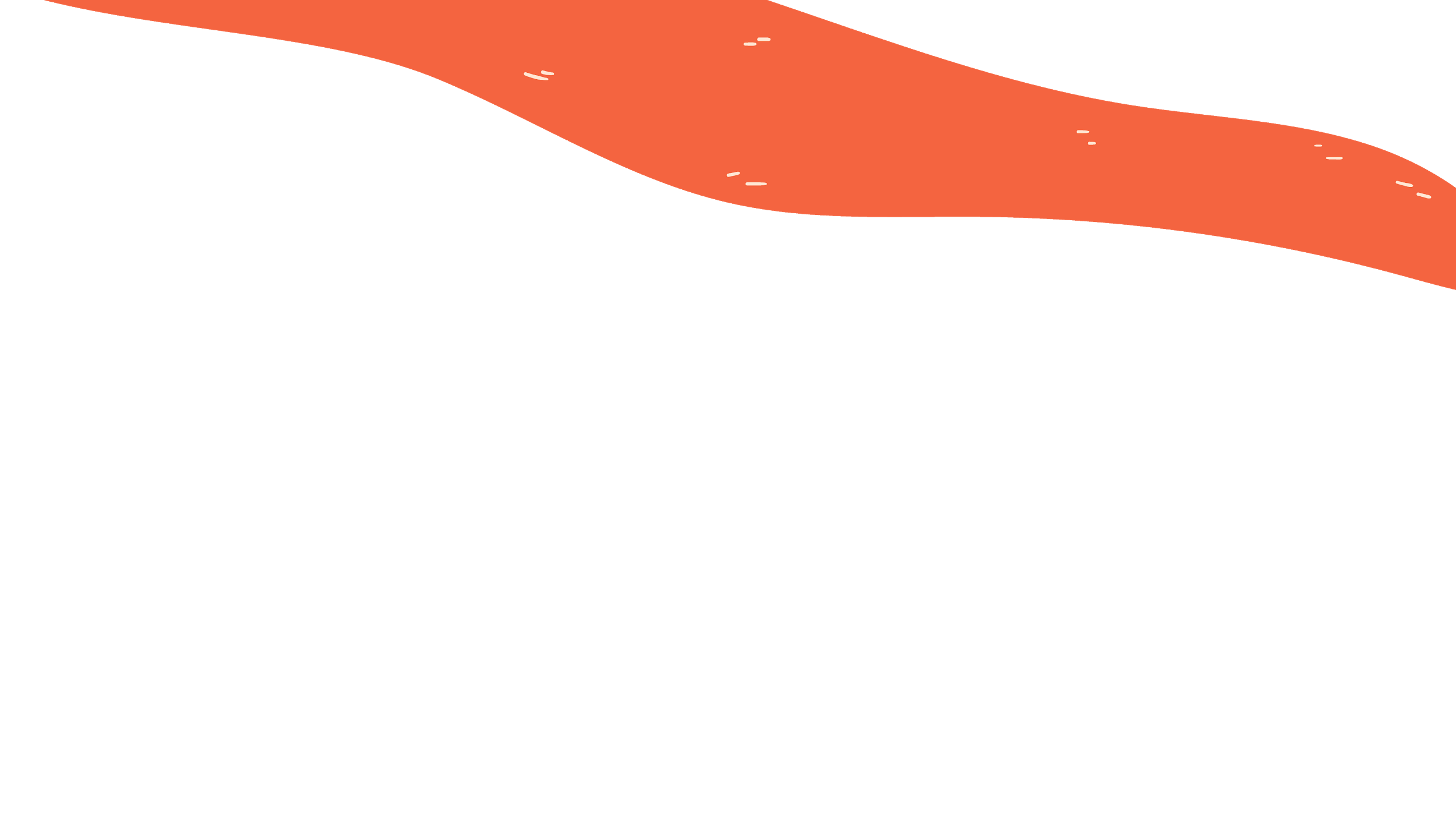 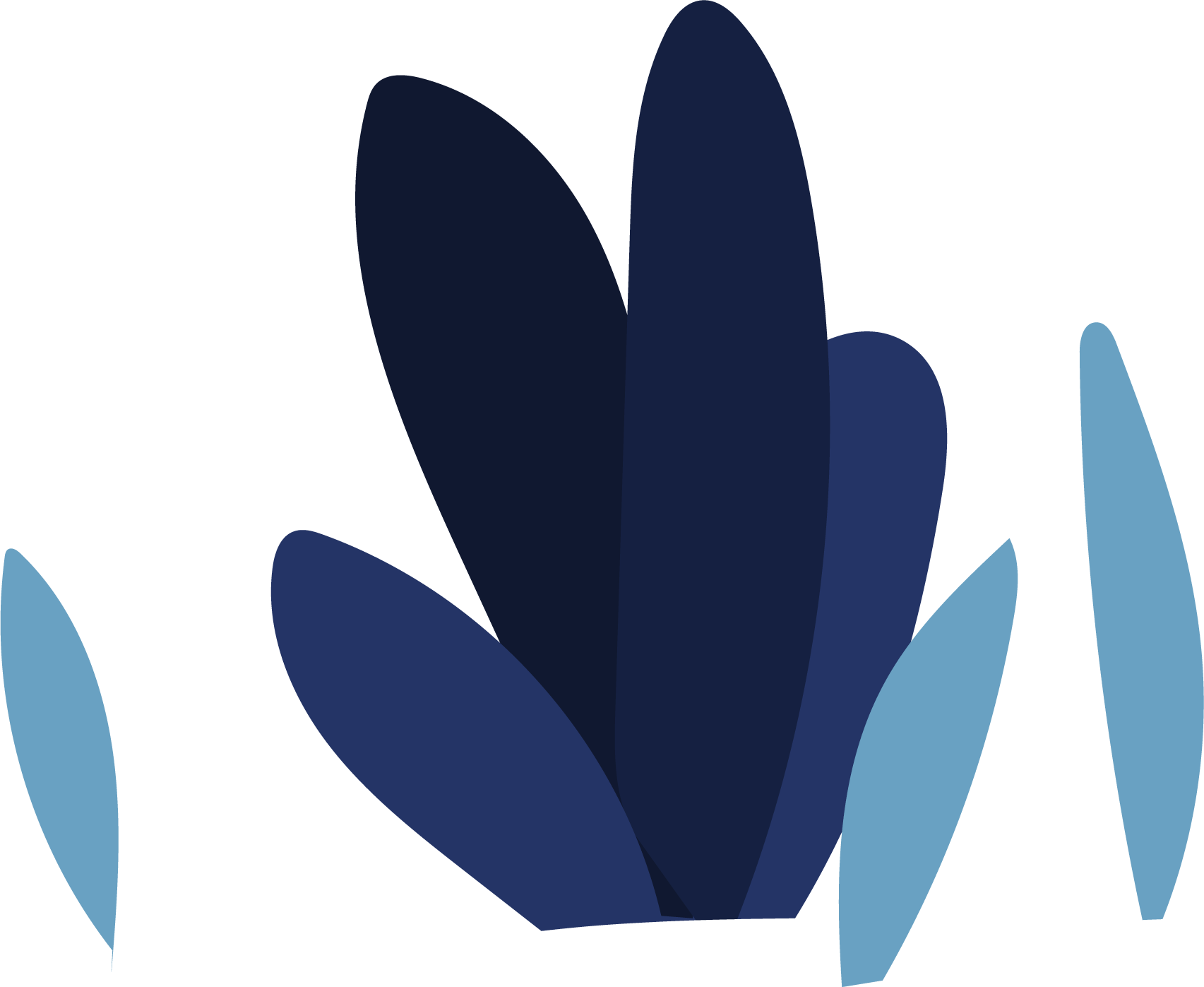 ÖĞRENİM SÜRESİ:
Öğrenim süresi 4 yıl olan lisans programlarında azami süre 7 yıldır.  
Azami öğrenim süreleri sonunda, kayıtlı oldukları bölüm/programdan mezun olabilmeleri için, hiç almadıkları ve/veya devam koşulunu yerine getirmedikleri için sınav hakkı elde edemedikleri ders sayısı altı veya daha fazla olan öğrencilerin üniversite ile ilişiği kesilir.
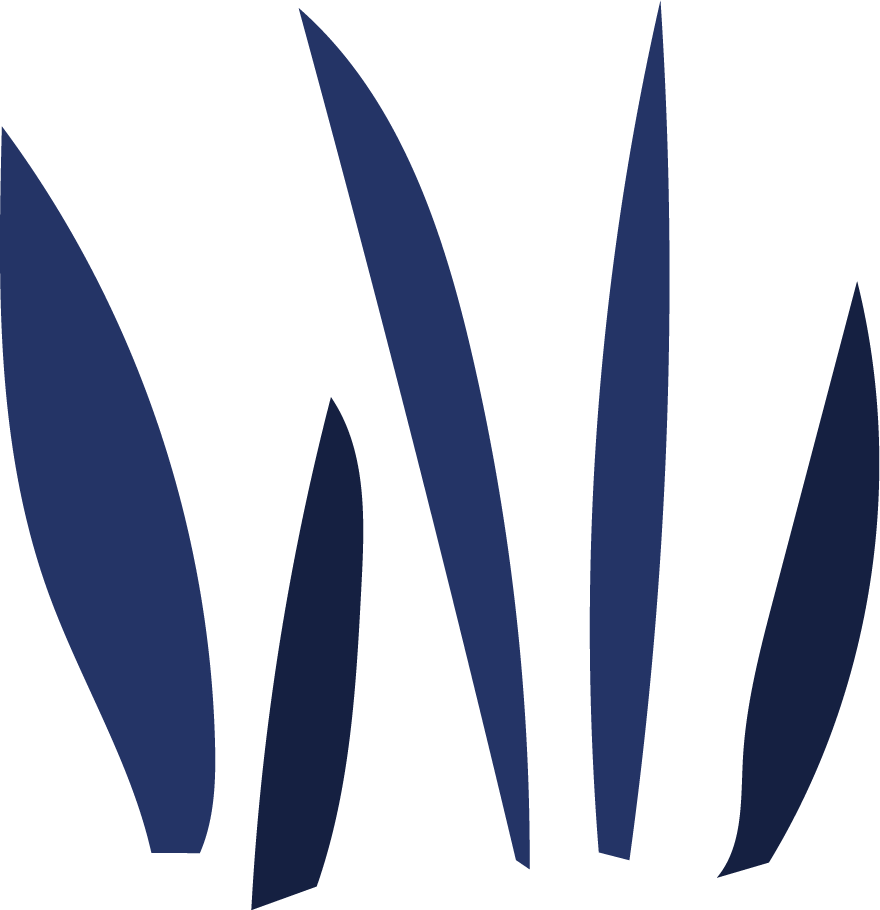 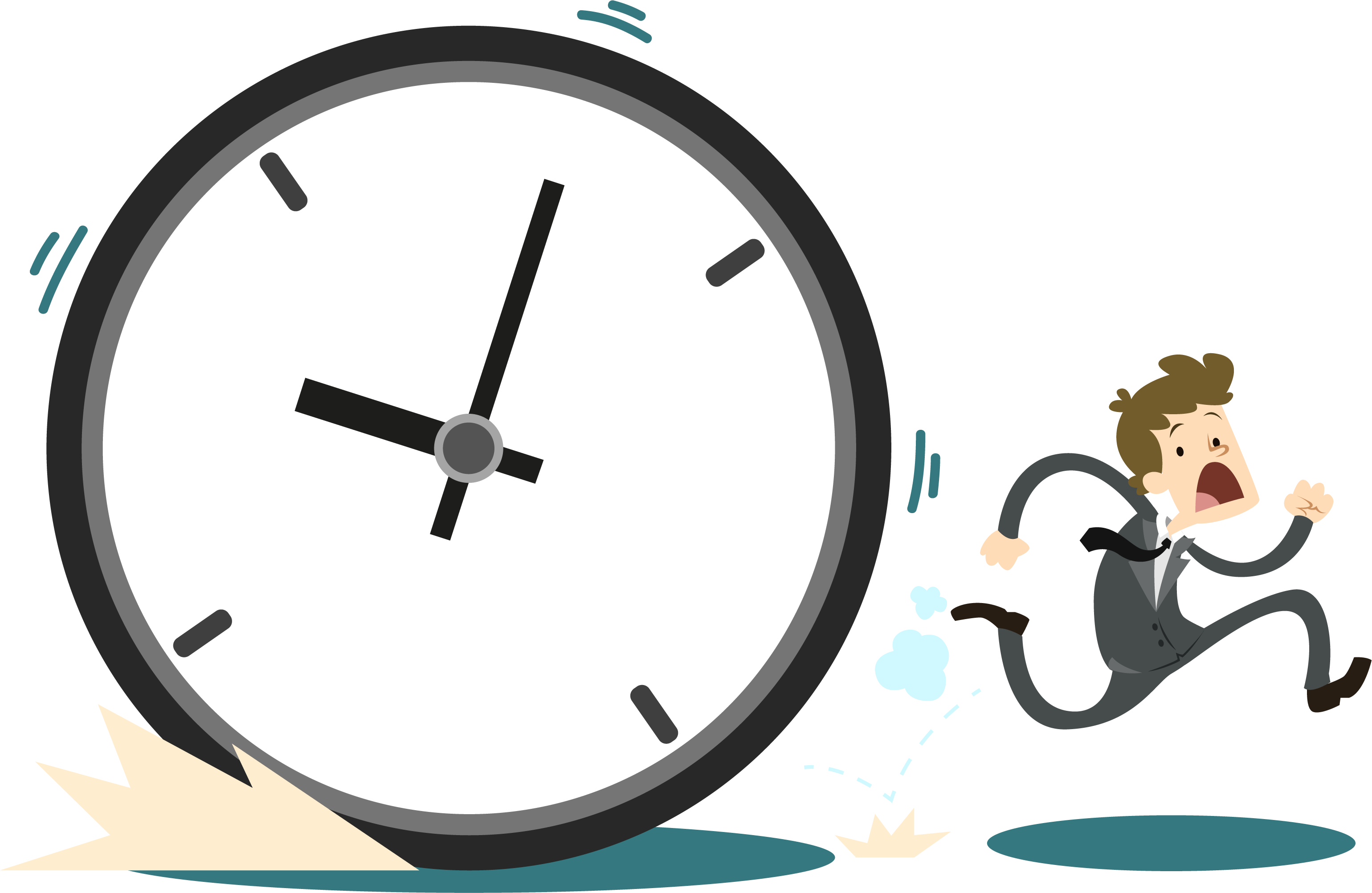 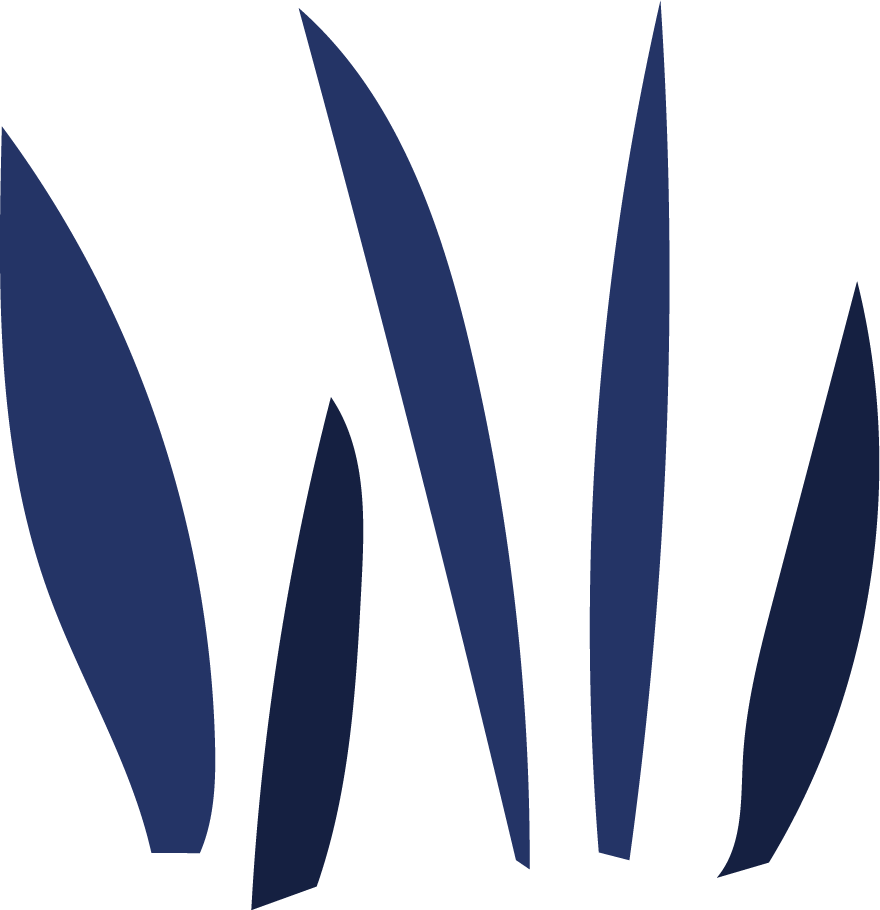 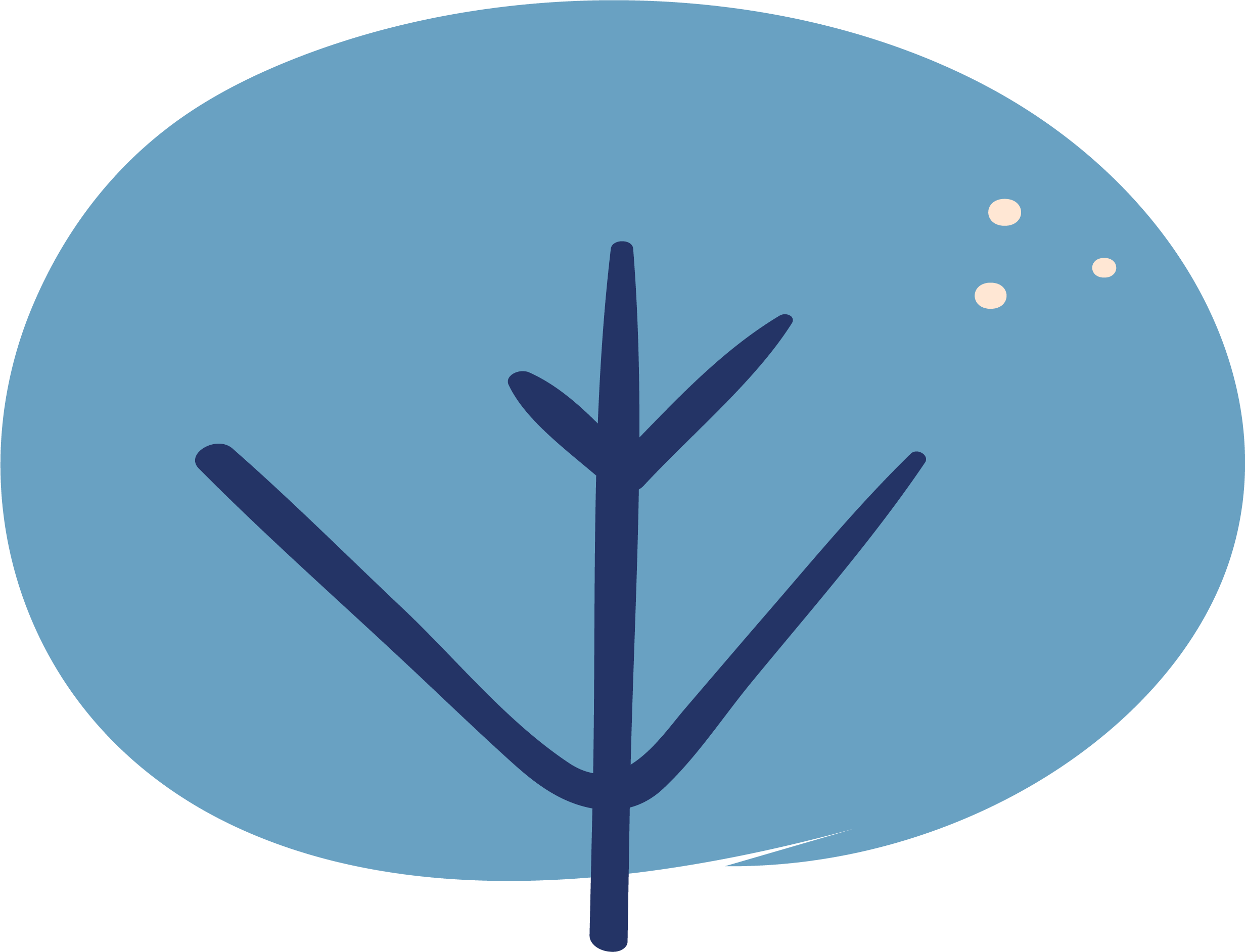 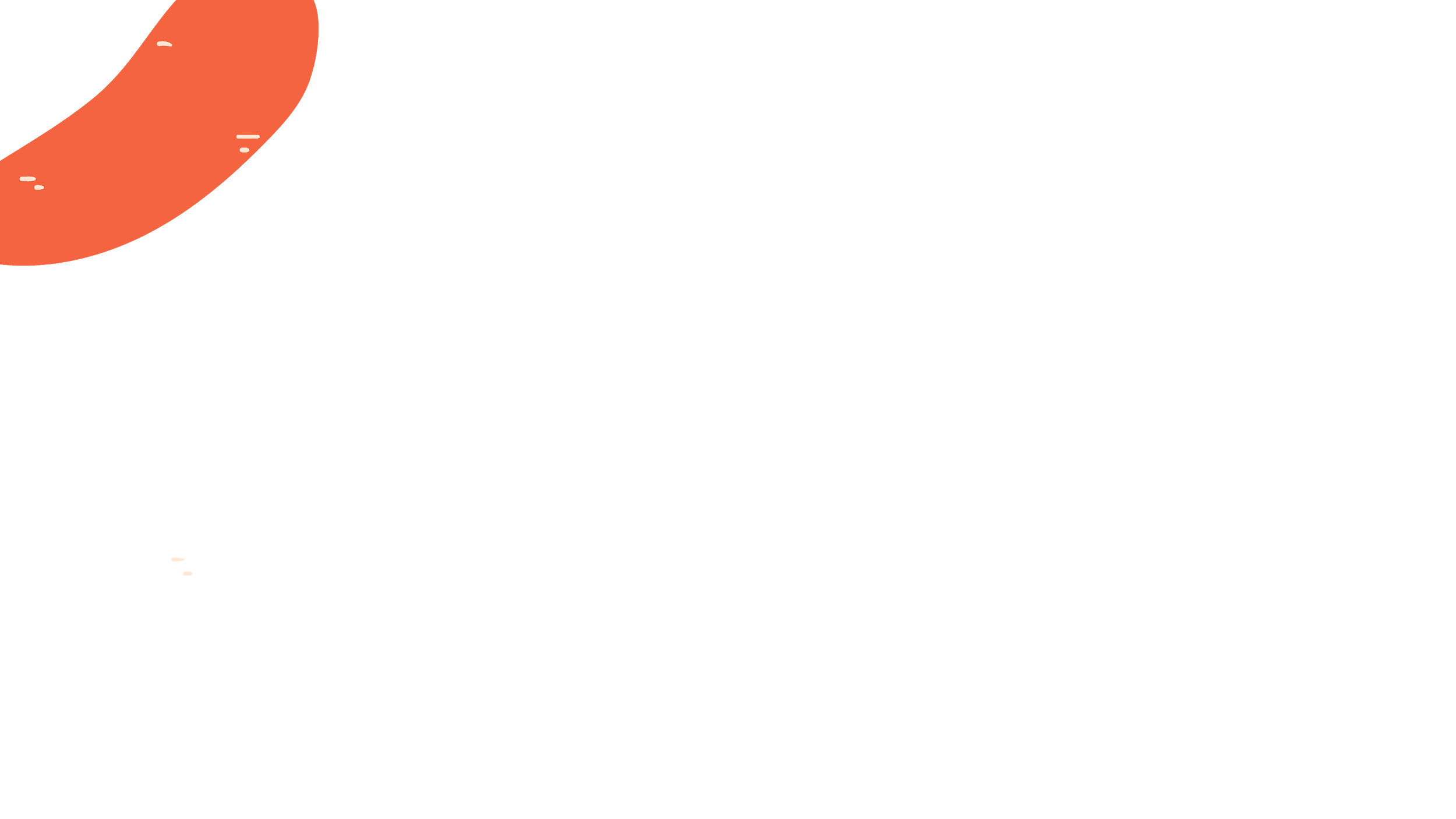 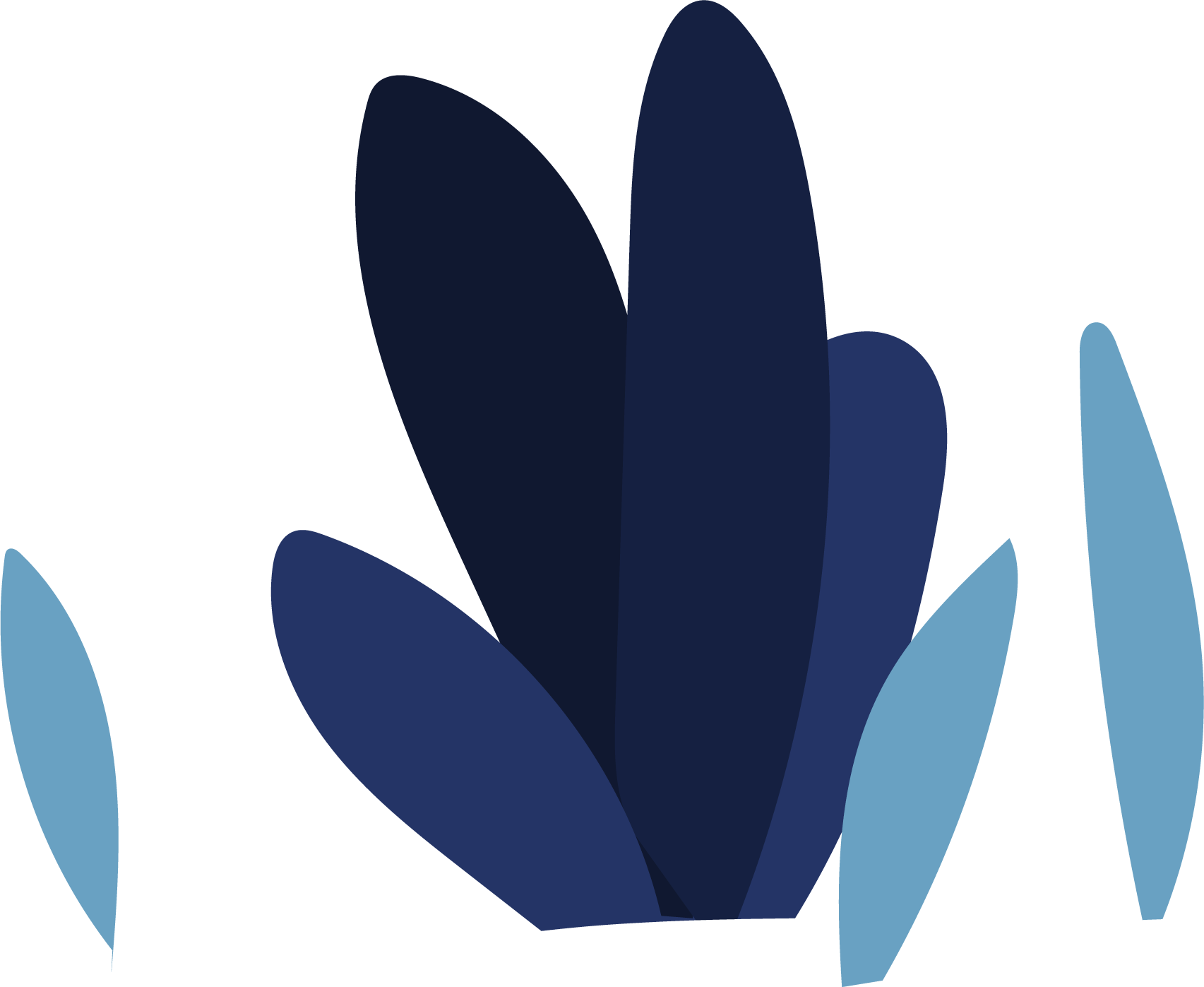 DERSE DEVAM:
Öğrencilerin; kuramsal derslere en az % 70, uygulama, laboratuvar, işyeri eğitimi ve benzeri çalışmalara en az % 80 oranında devamı zorunludur. Bu şartın yerine getirilmemesi durumunda öğrenci, o ders veya öğretim faaliyeti için devamsız kabul edilir. Devamsız öğrenci, sınavlara alınmaz ve not çizelgesinde bu durum D (Devamsız) ile belirtilir. 

Öğrencinin derslere devamı, öğretim elemanının belirleyeceği yöntemle izlenir.
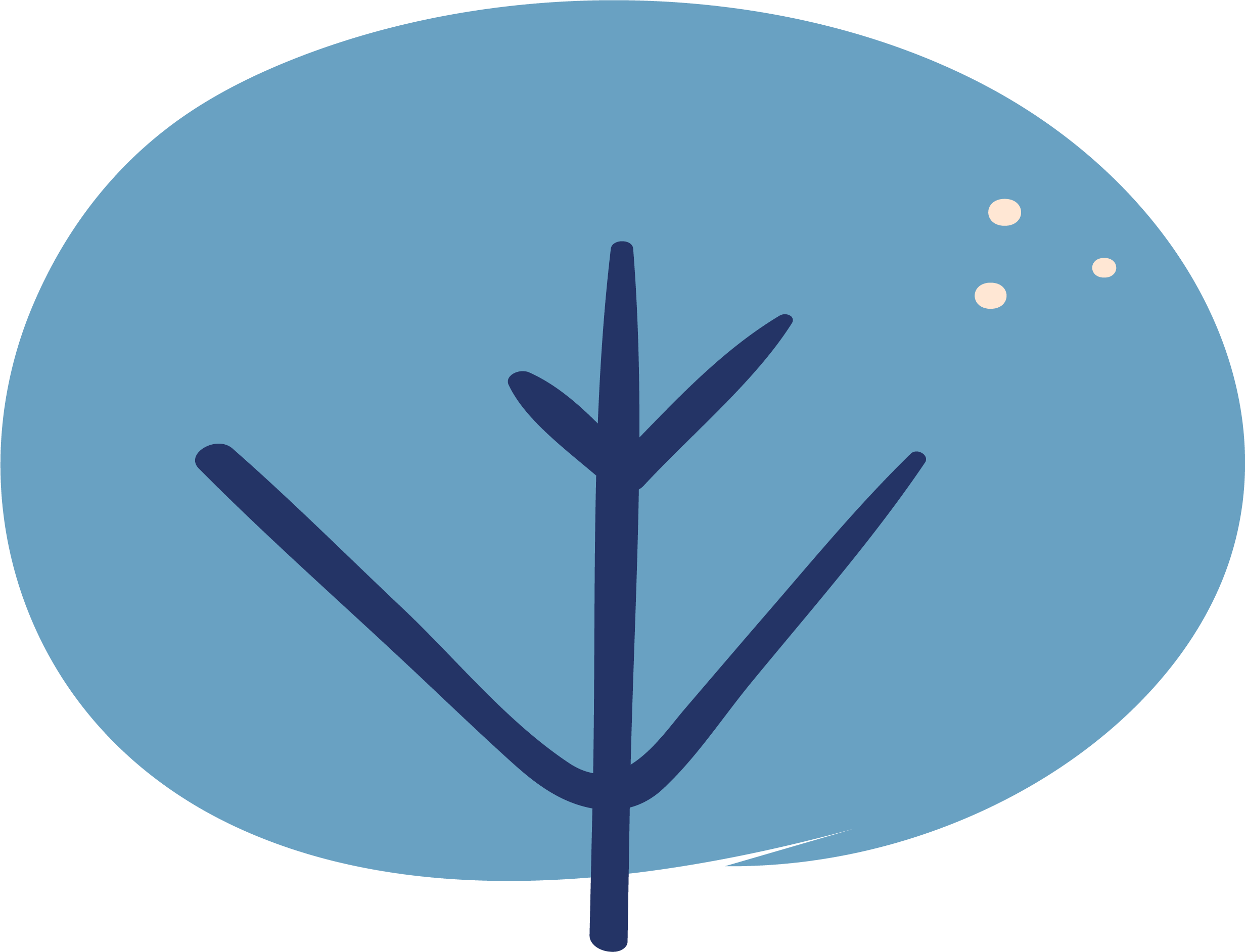 Mars
70%
80%
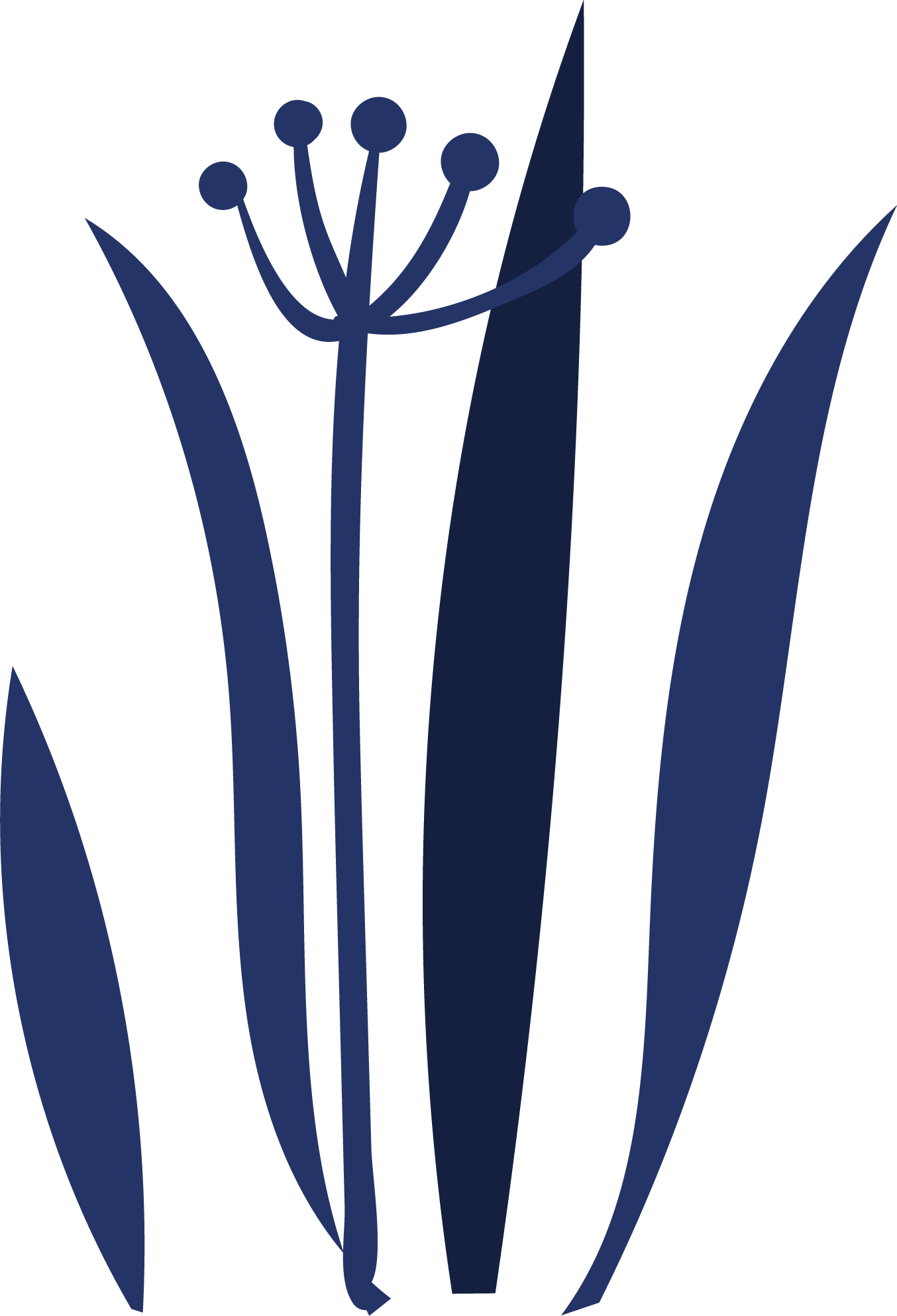 Venus
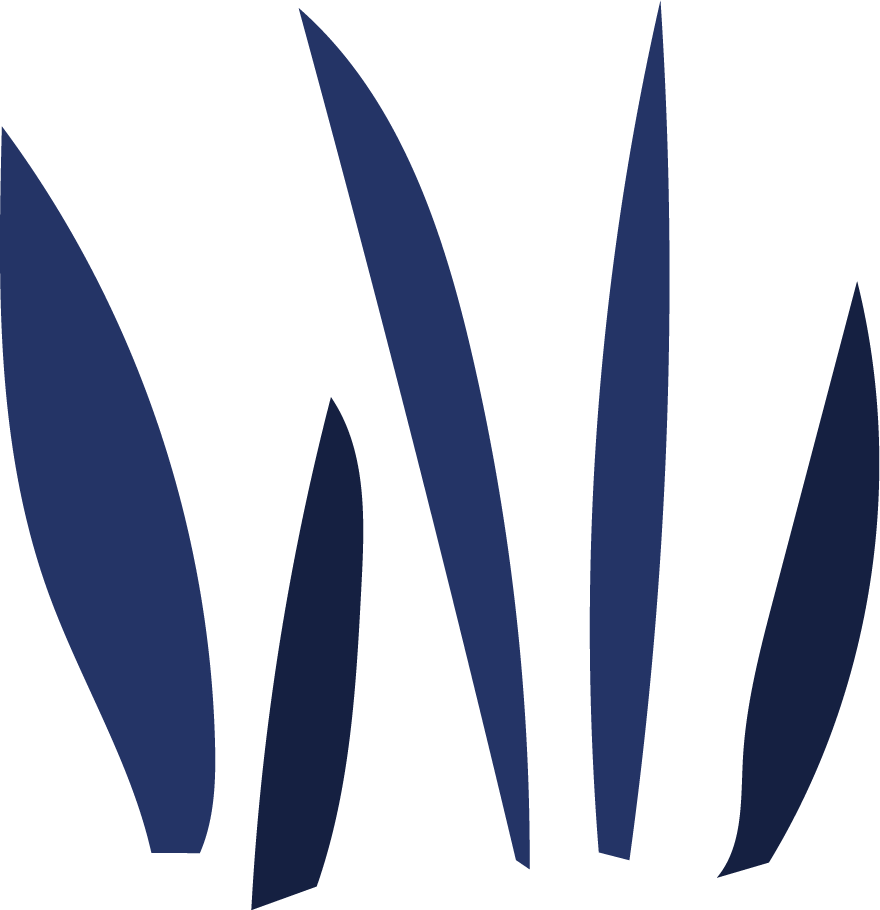 İş yeri Eğitimi
Ders
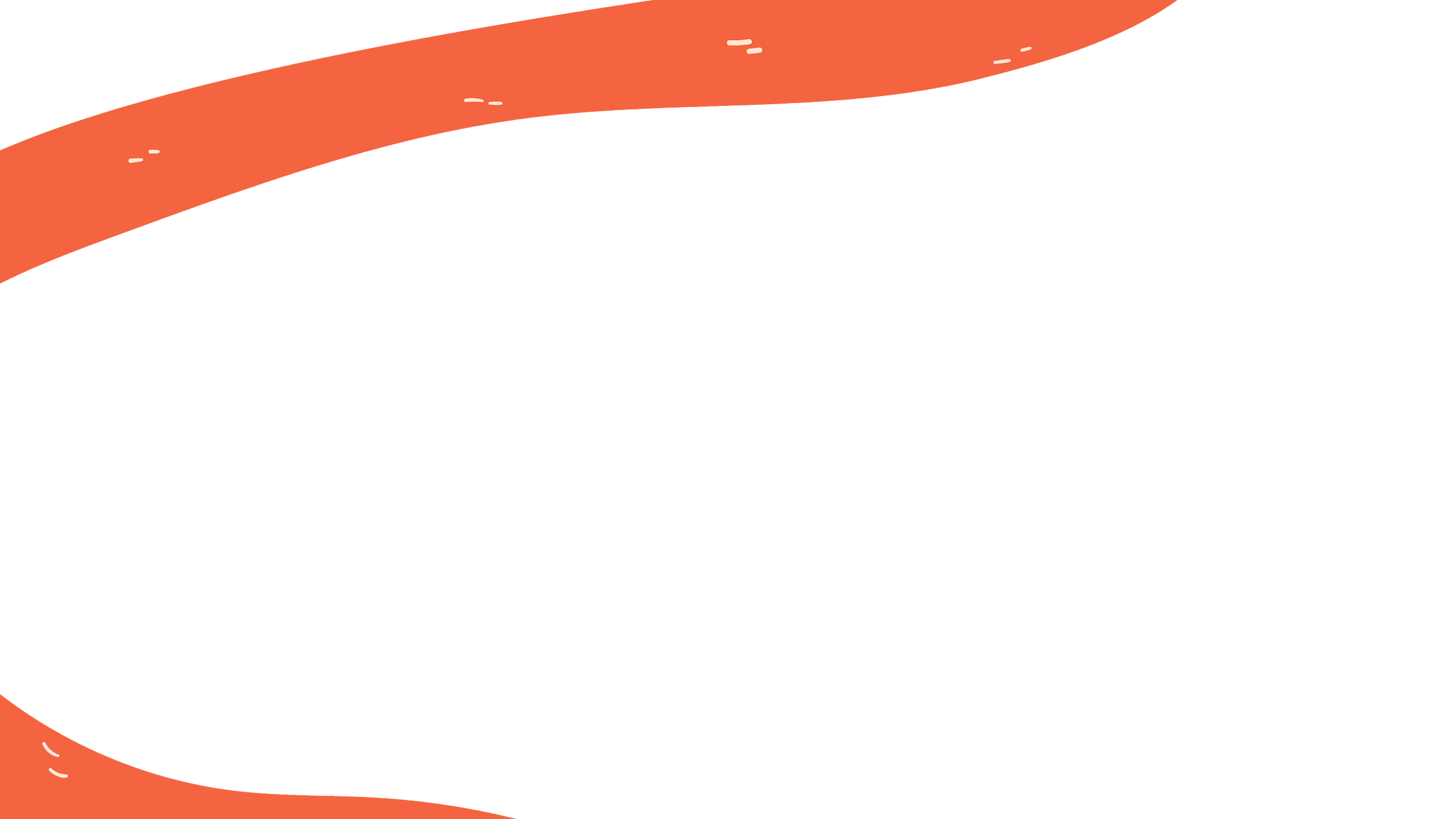 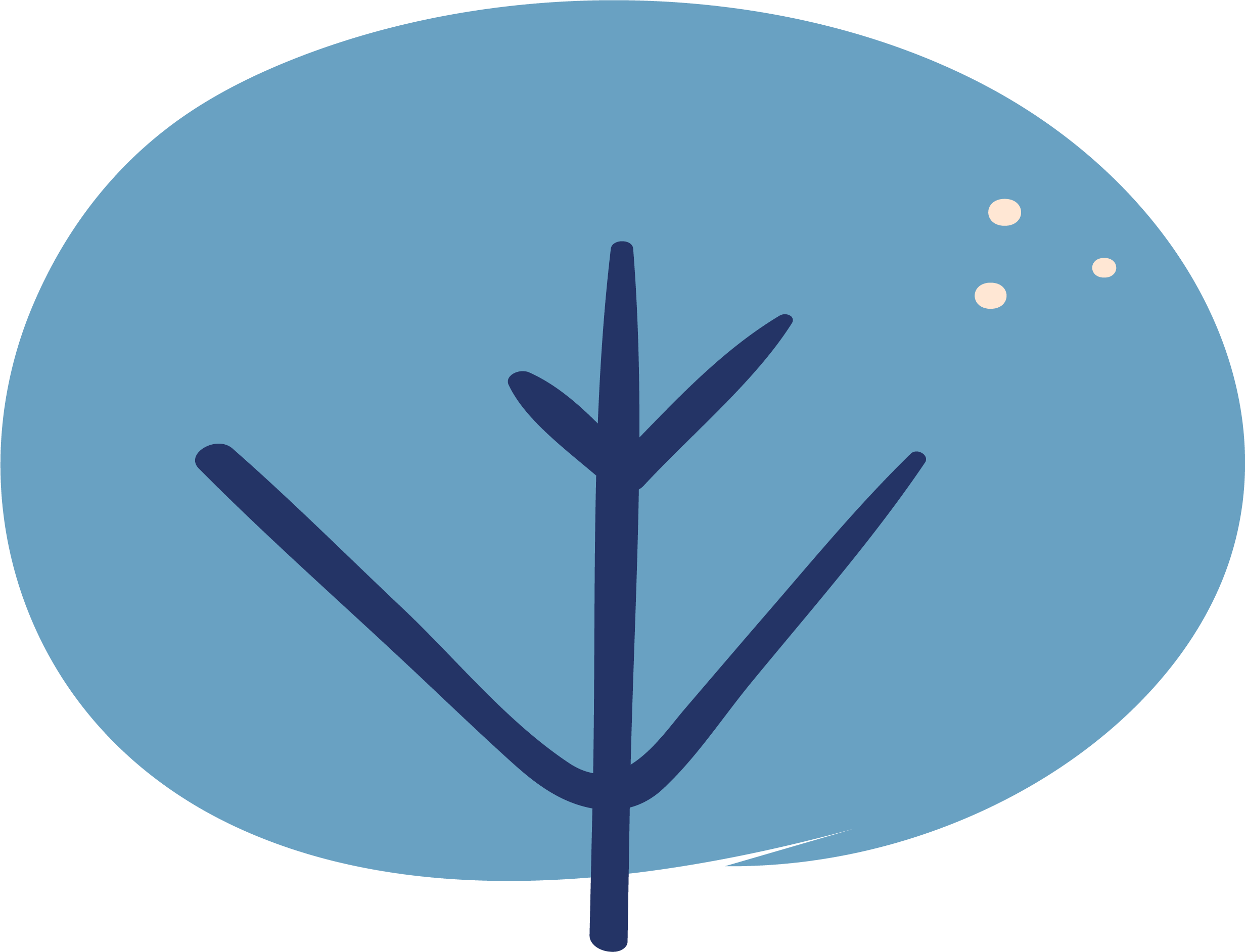 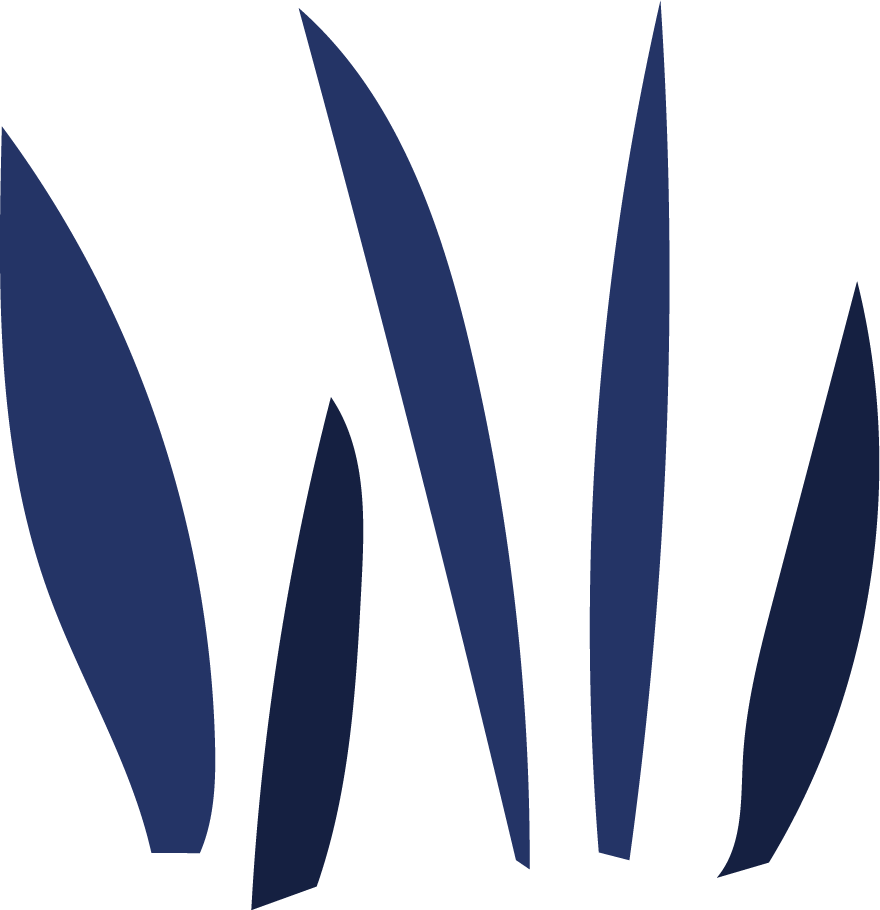 DERSLER
Dersler, zorunlu ve seçmeli olmak üzere iki türdür. Bölümler veya programlar    tarafından zorunlu ve seçmeli dersler belirlenir. Bunlardan;

a) Zorunlu dersler, öğrencinin almakla yükümlü olduğu derslerdir.

b) Seçmeli dersler, öğrencinin istekleri de göz önüne alınarak belirlenen derslerdir. Bu dersler, meslekle ilgili formasyonu tamamlayan derslerden olabileceği gibi, genel kültür ya da değişik ilgi alanlarından dersler de olabilir.

 Ders planlarında seçmeli derslerin, mezuniyet için alınması gereken toplam kredinin en az %25’ini oluşturacak biçimde düzenlenmesi esastır. Seçmeli dersler aynı düzeydeki bir başka bölümün veya programın dersi de olabilir.
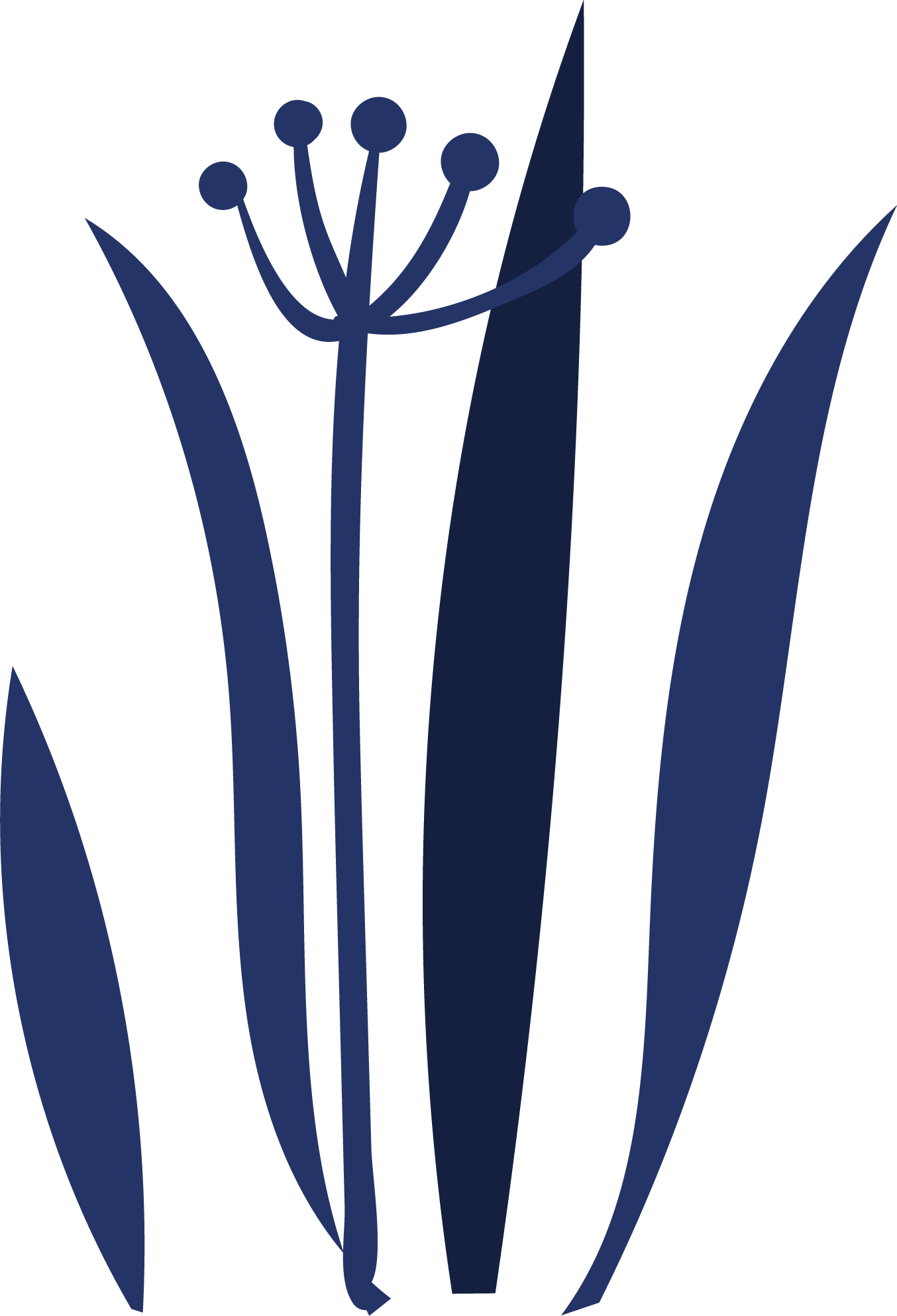 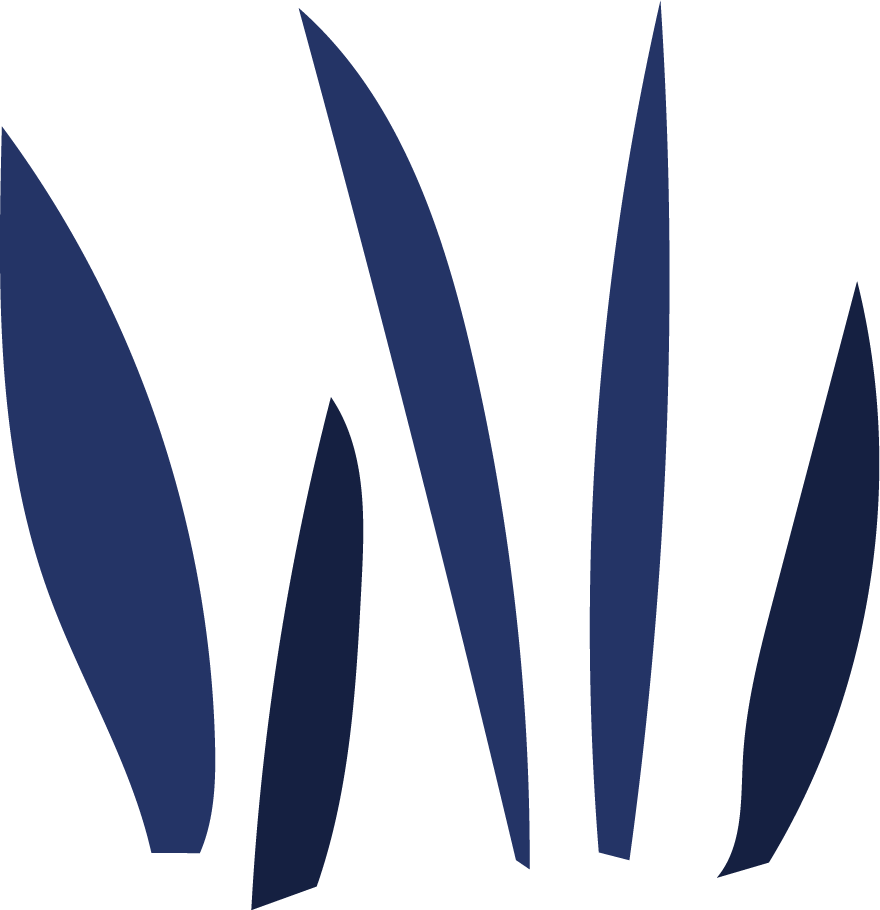 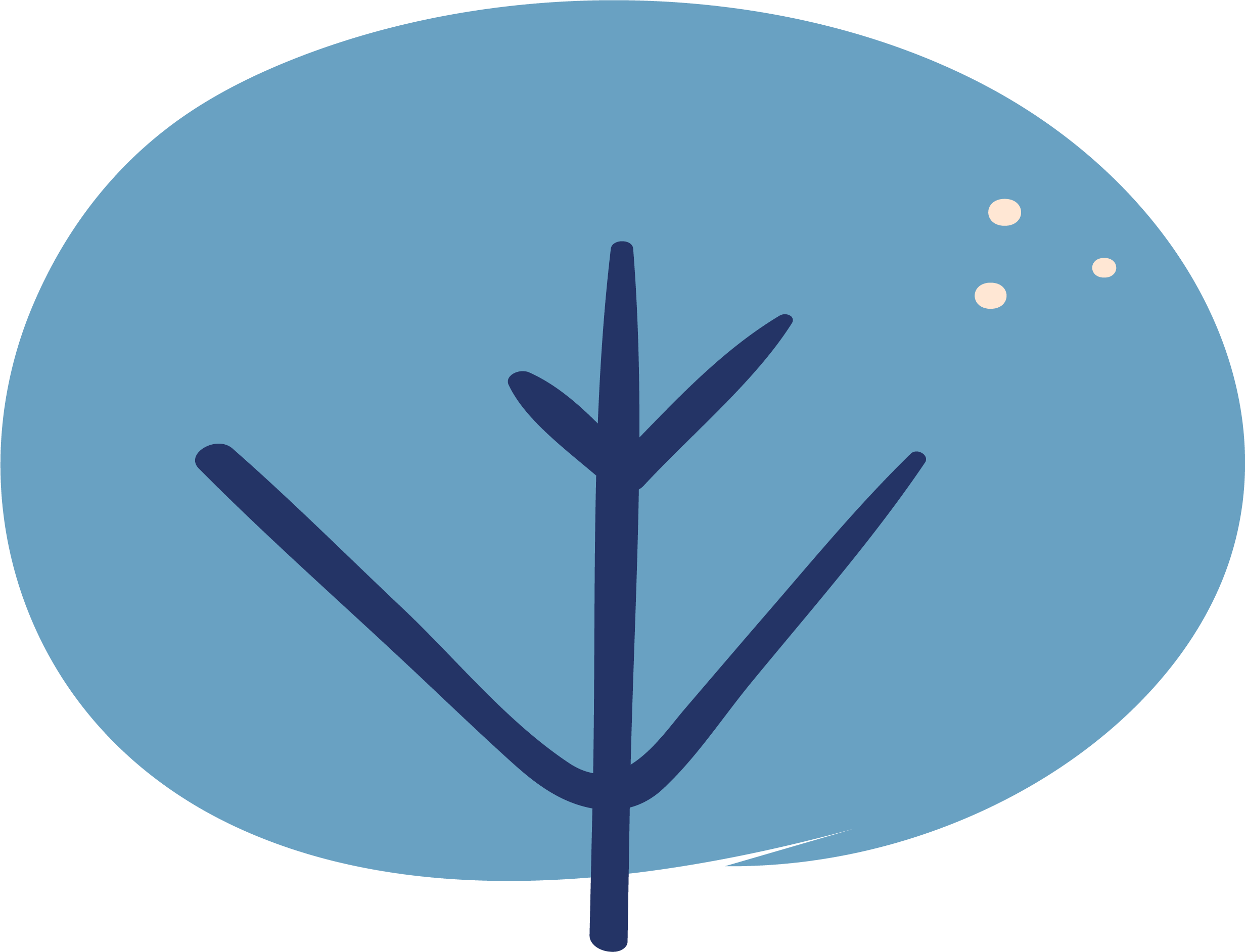 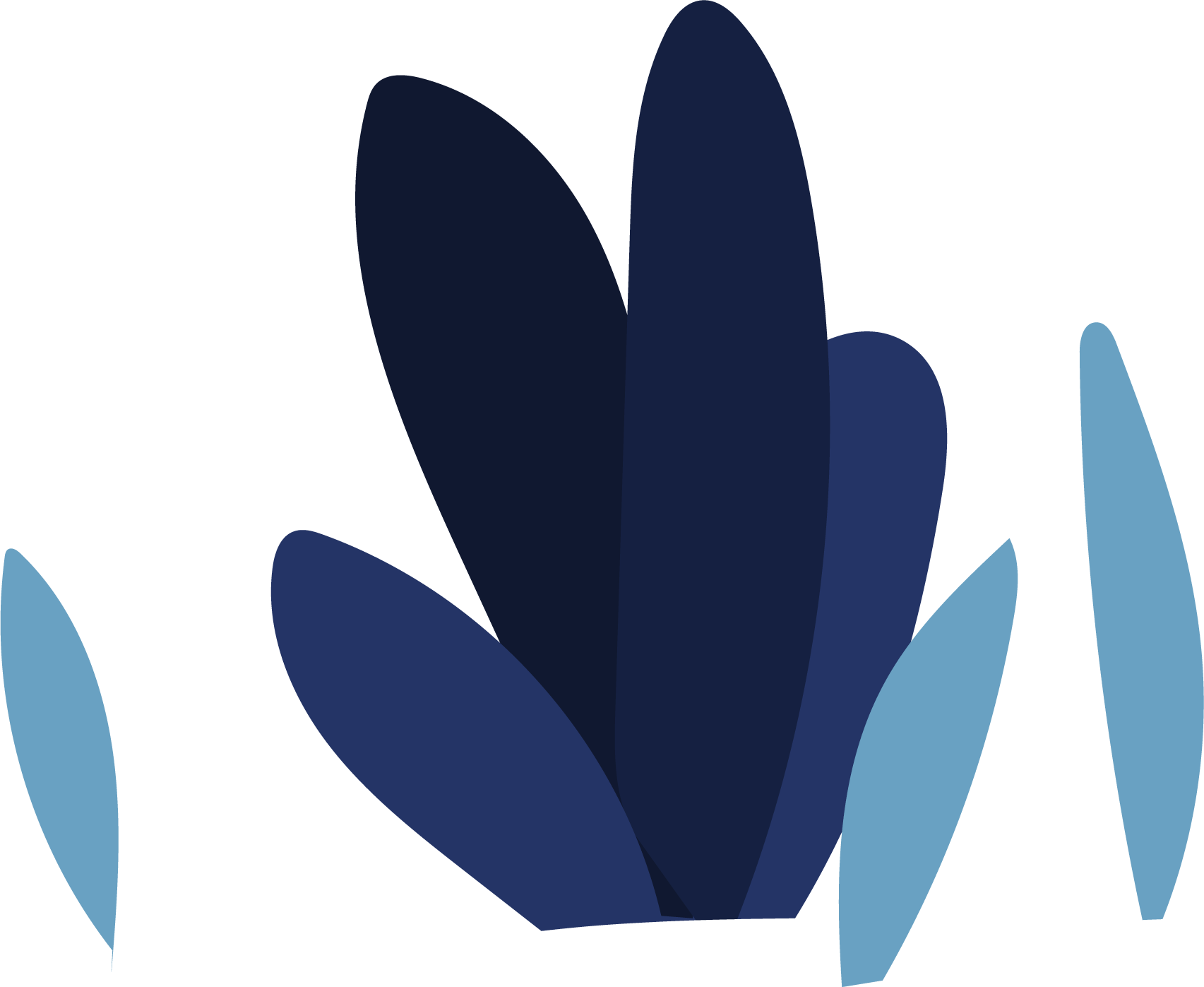 DERS ALMA İŞLEMLERİ:
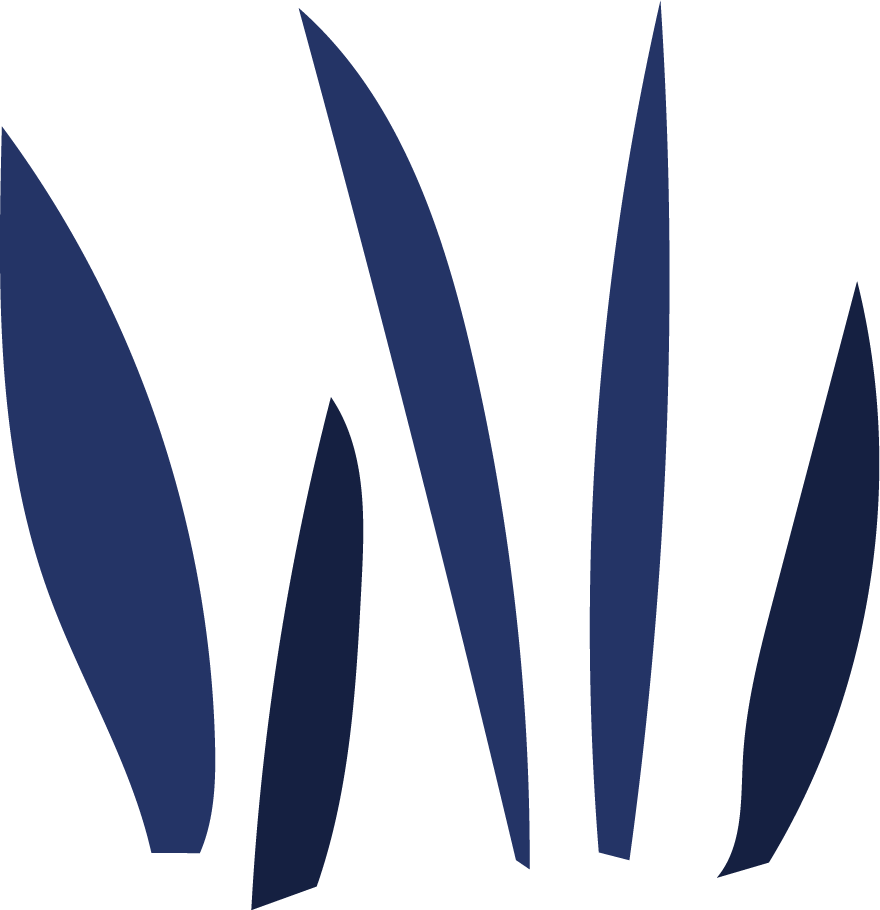 Ders planında yer alan derslerin AKTS kredilerinin toplamı her yarıyıl için 30, yıl için 60 olmak zorundadır.

Ders alma işlemi, öğrenci otomasyon sisteminden, öğrenci tarafından yapılır.
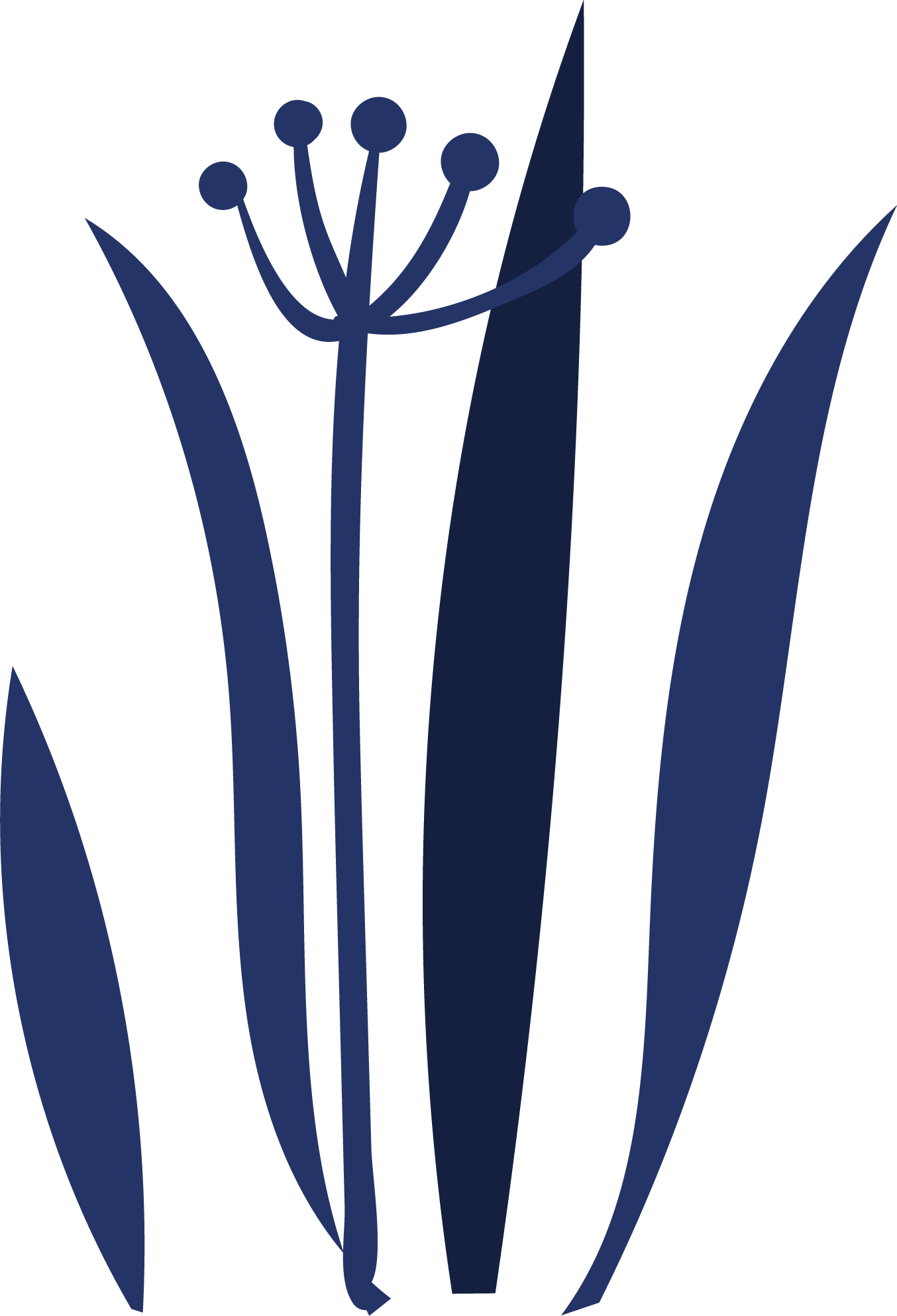 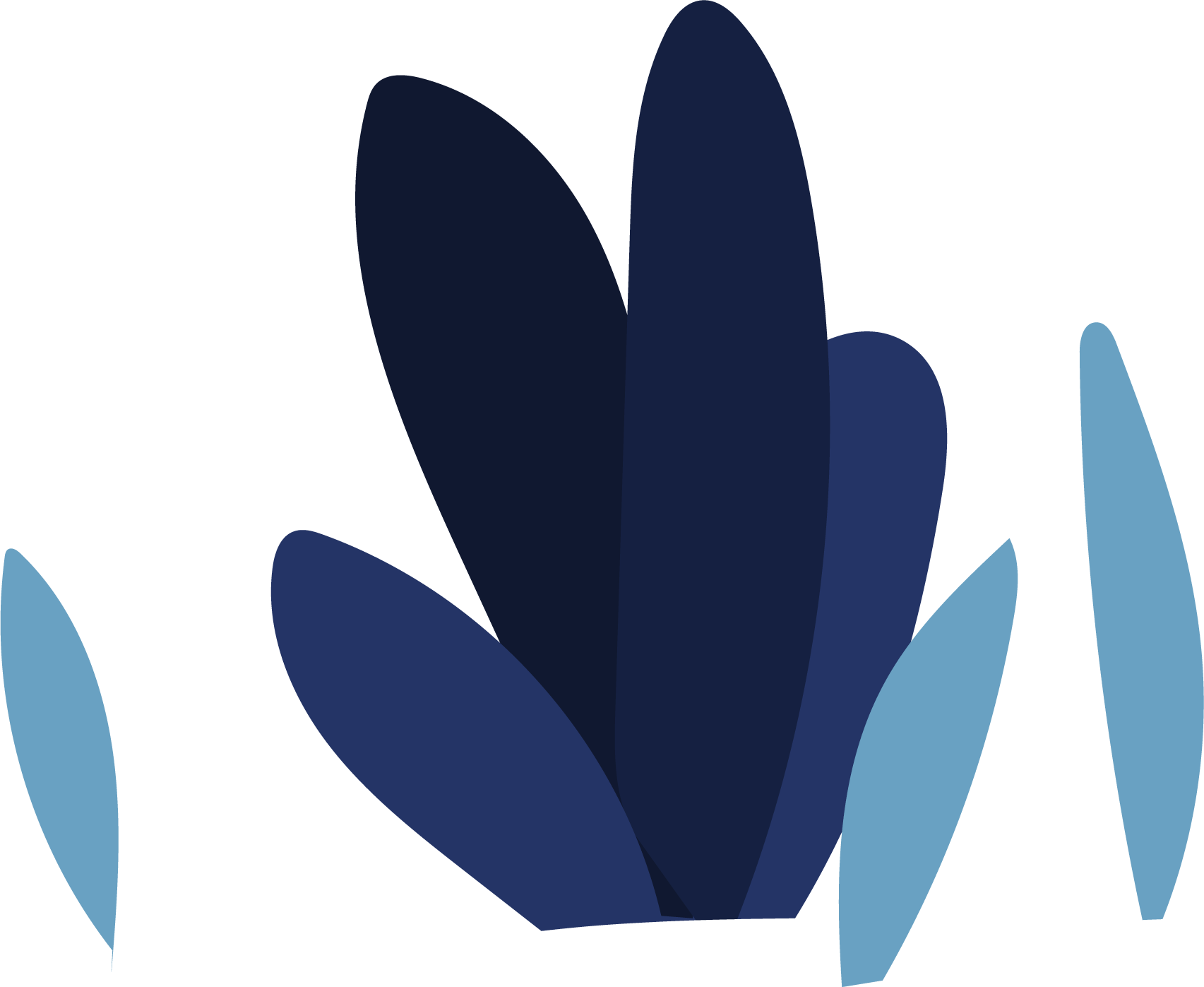 DERS ALMA İŞLEMLERİ:
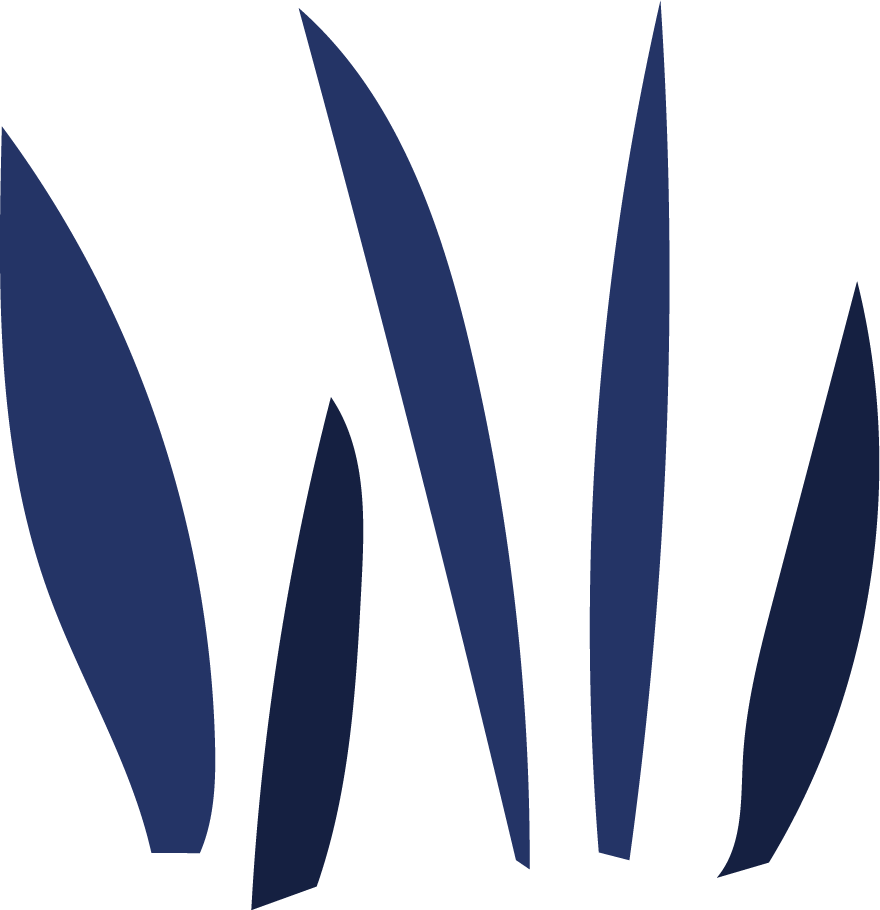 Önceki yarıyıllardaki/yıllardaki zorunlu dersleri tekrarlama veya ilk defa alma durumunda olan öğrenci; öncelikle bu derslere kayıt yaptırmak zorundadır. 

Çakışma nedeniyle ders kaydı yapamayan öğrencinin, çakışmayan en alttaki dönem derslerinden başlamak şartı ile en fazla bir üst yarıyıldaki/yıldaki derslere kayıt yaptırmasına izin verilir. 

Öğrencilere, ilgili birimin Fakülte/Bölüm/Program Kurulları tarafından denkliği kabul edilen dersleri, Üniversitenin diğer bölümlerinden almalarına izin verilir.
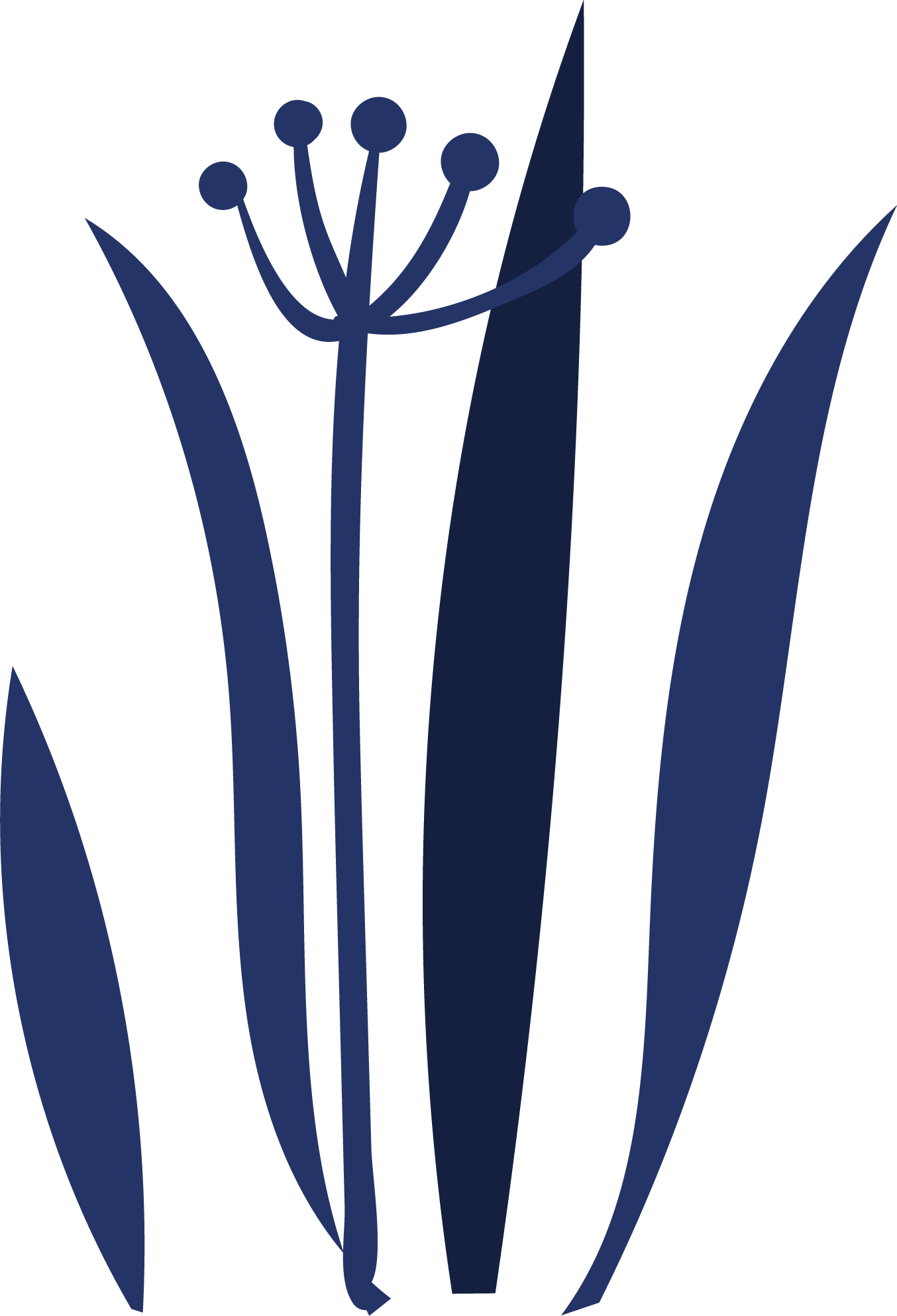 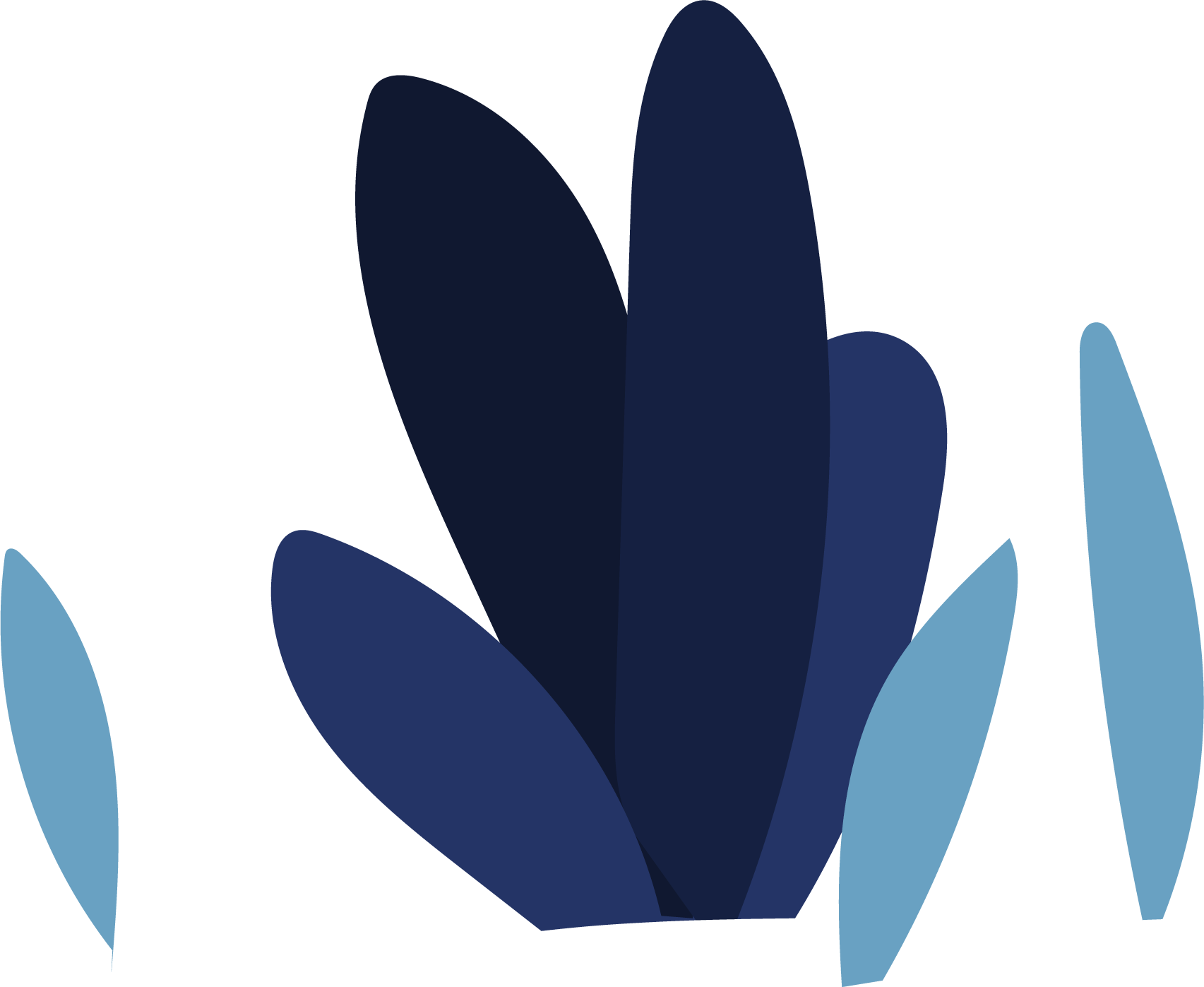 DERS ALMA İŞLEMLERİ:
Ancak lisans öğrencileri önlisans programlarından, önlisans öğrencileri lisans programlarından ders alamaz. Üst yarıyıl/yıldan ders alma üçüncü yarıyıldan/ikinci yıldan itibaren başlar. 

Ders muafiyeti uygun görülen öğrenciye, muaf olduğu AKTS kredi yükü kadar, bir üst yarıyıldan/yıldan ders almasına izin verilir.
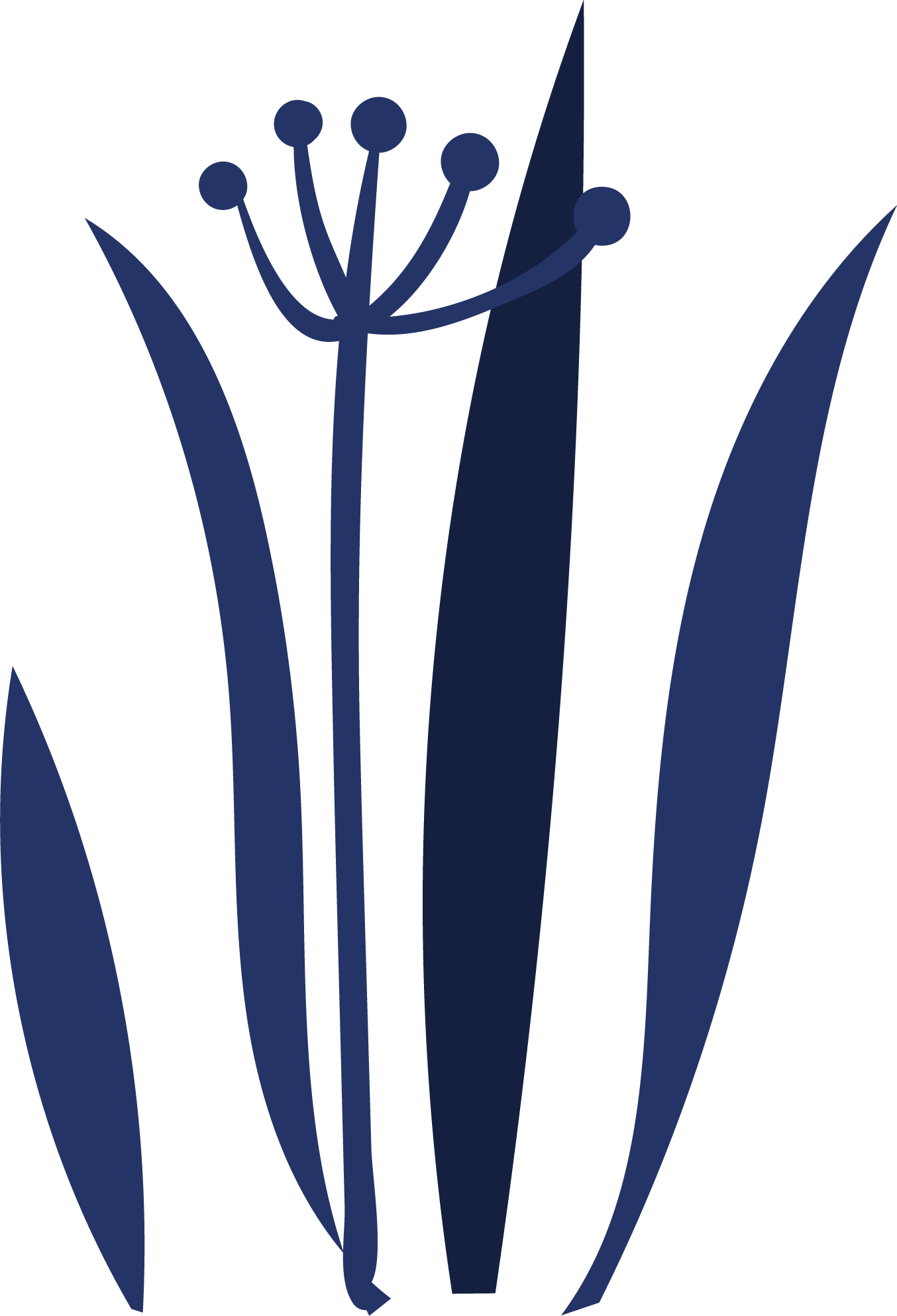 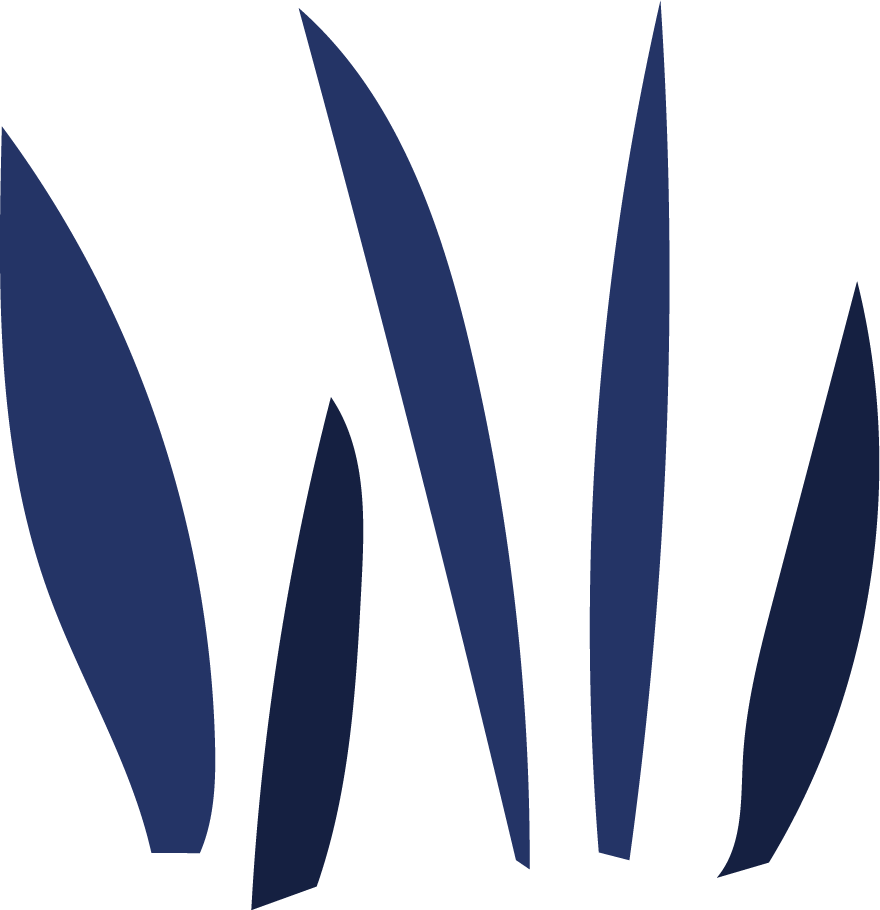 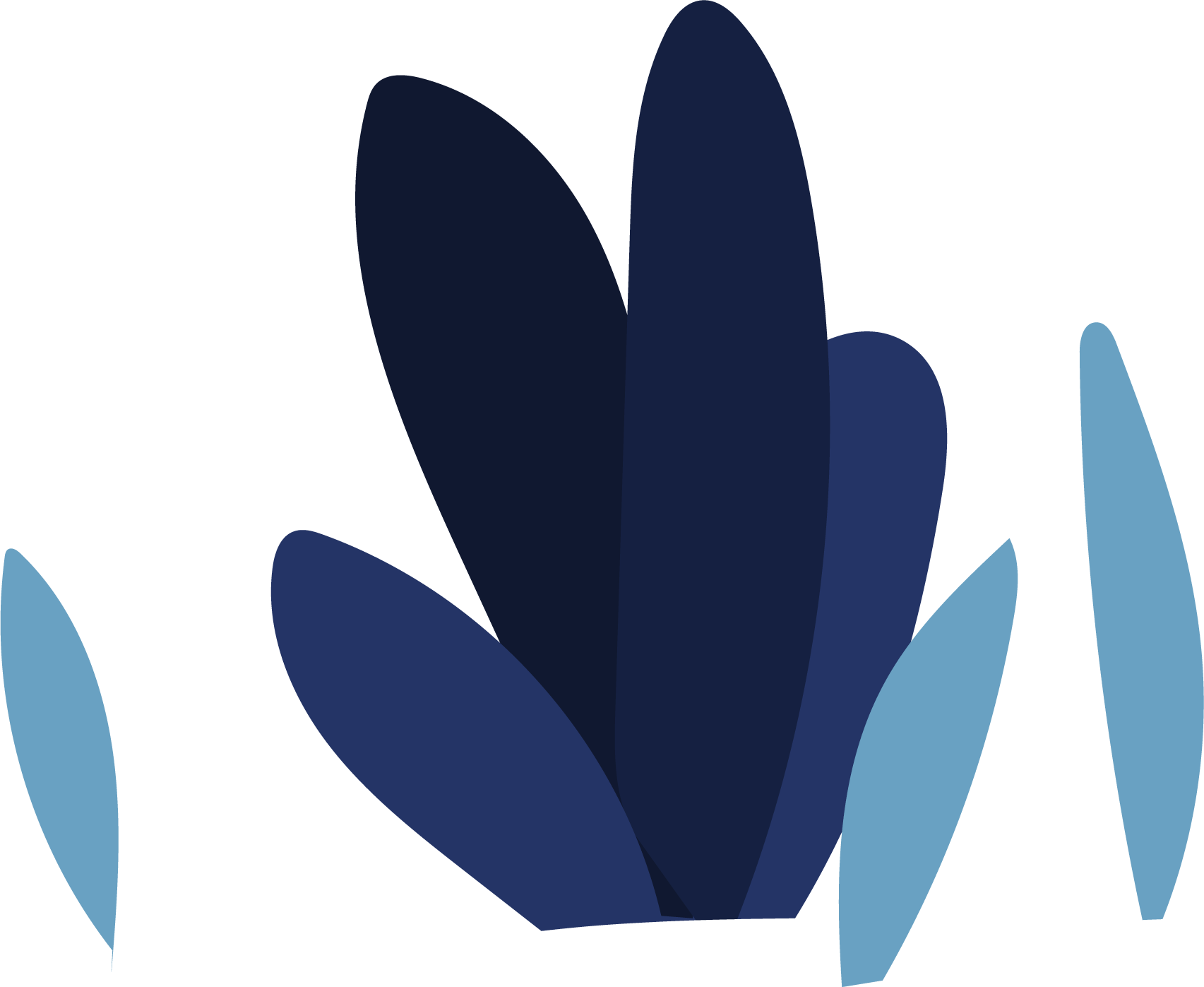 DERS ALMA İŞLEMLERİ:
Buna göre; GANO’su 1.80’in altında olan öğrenci yeni ders alamaz sadece başarısız olduğu dersler ile koşullu geçtiği dersleri (DD, DC) alabilir. Öğrencilerden;

a) GANO’su 1.80-1.99 arası olanlara, 30 AKTS,
b) GANO’su 2.00-2.49 arası olanlara, 36 AKTS,
c) GANO’su 2.50-2.99 arası olanlara, 40 AKTS,
d) GANO’su 3.00 ve üzerinde olanlara, 50 AKTS
 kredi yükü kadar ders almasına izin verilir.
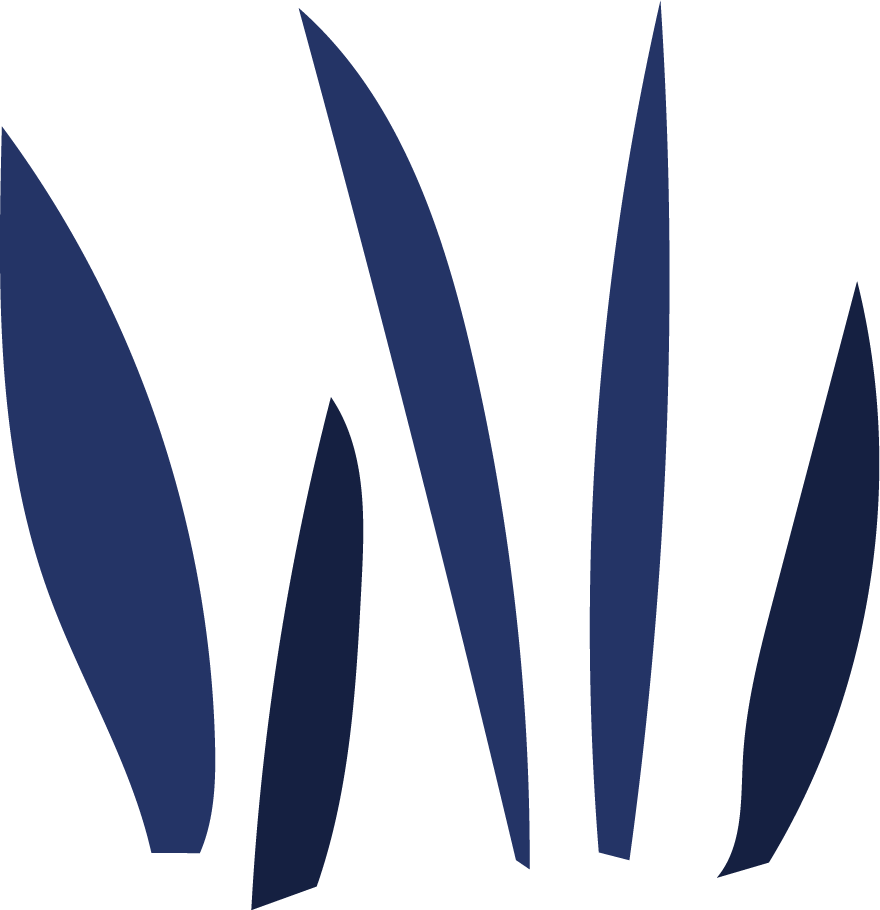 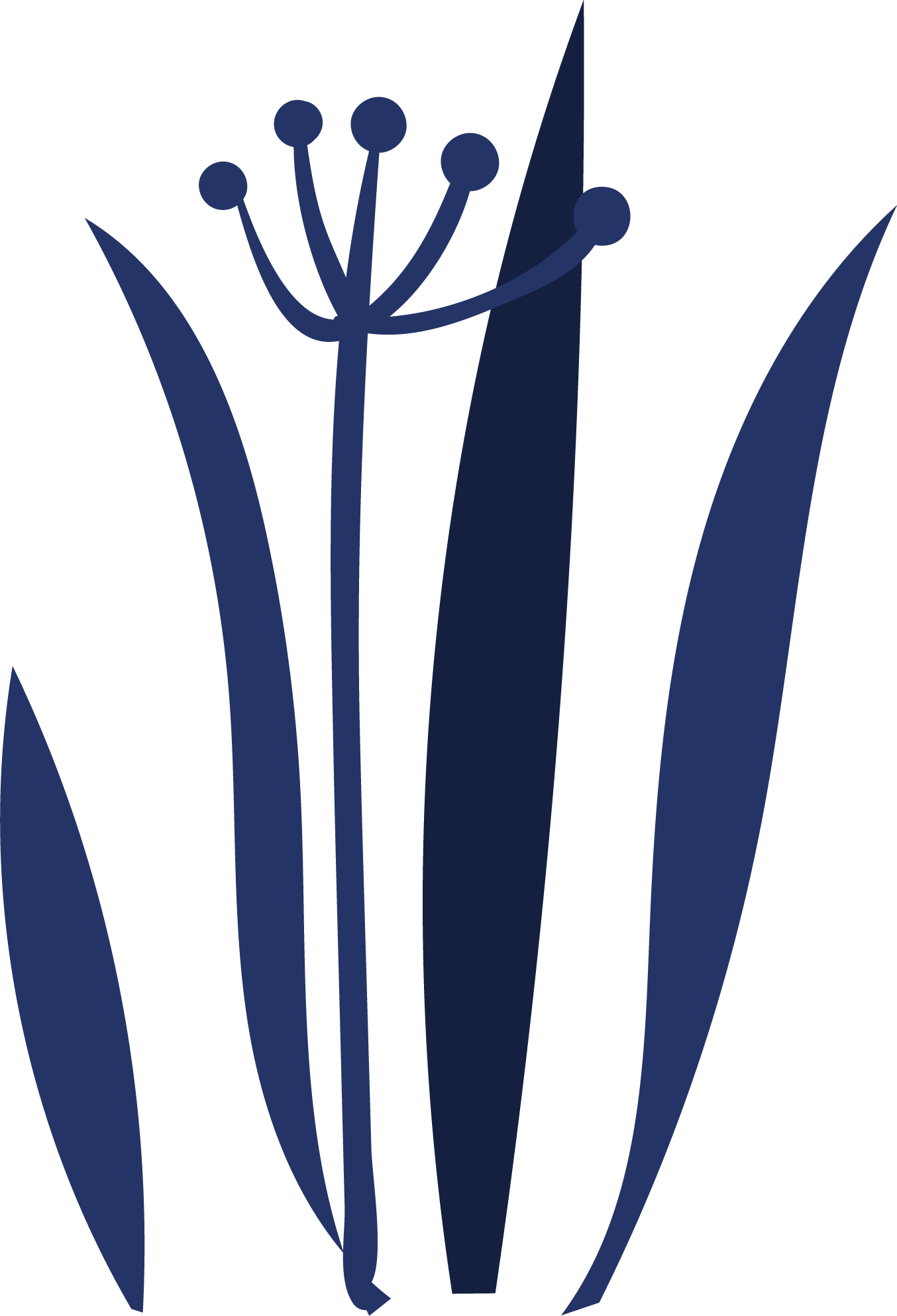 DERS ALMA İŞLEMLERİ:
NOT: Alabileceği en fazla ders yükü kadar derse yazılan ve bölüm veya programdan MEZUN olabilmesi için ders yükünü aşacak durumda sadece bir dersi kalan öğrenciler bu tek derse de yazılmak koşuluyla ders yükünü bir ders arttırabilirler.
!
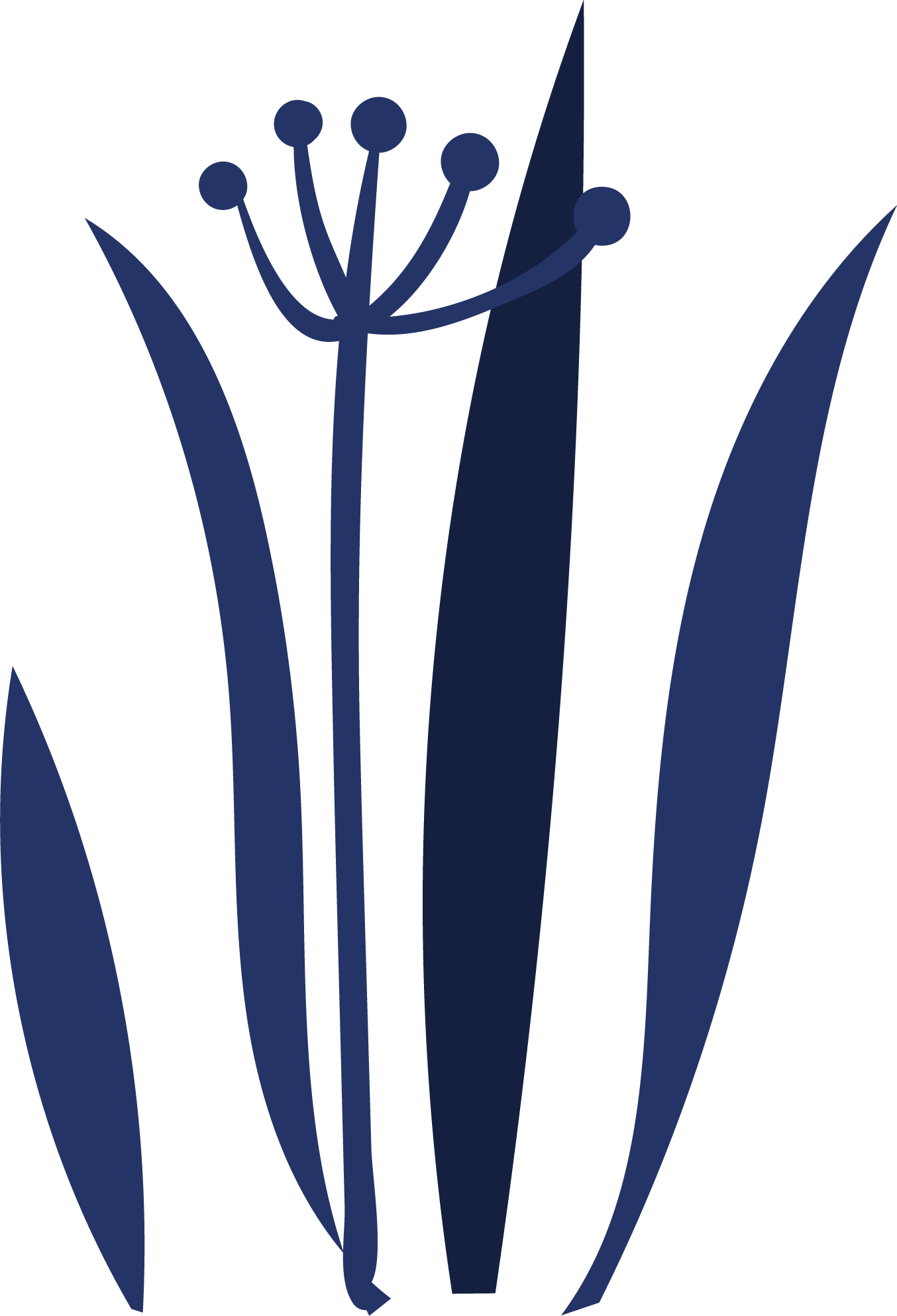 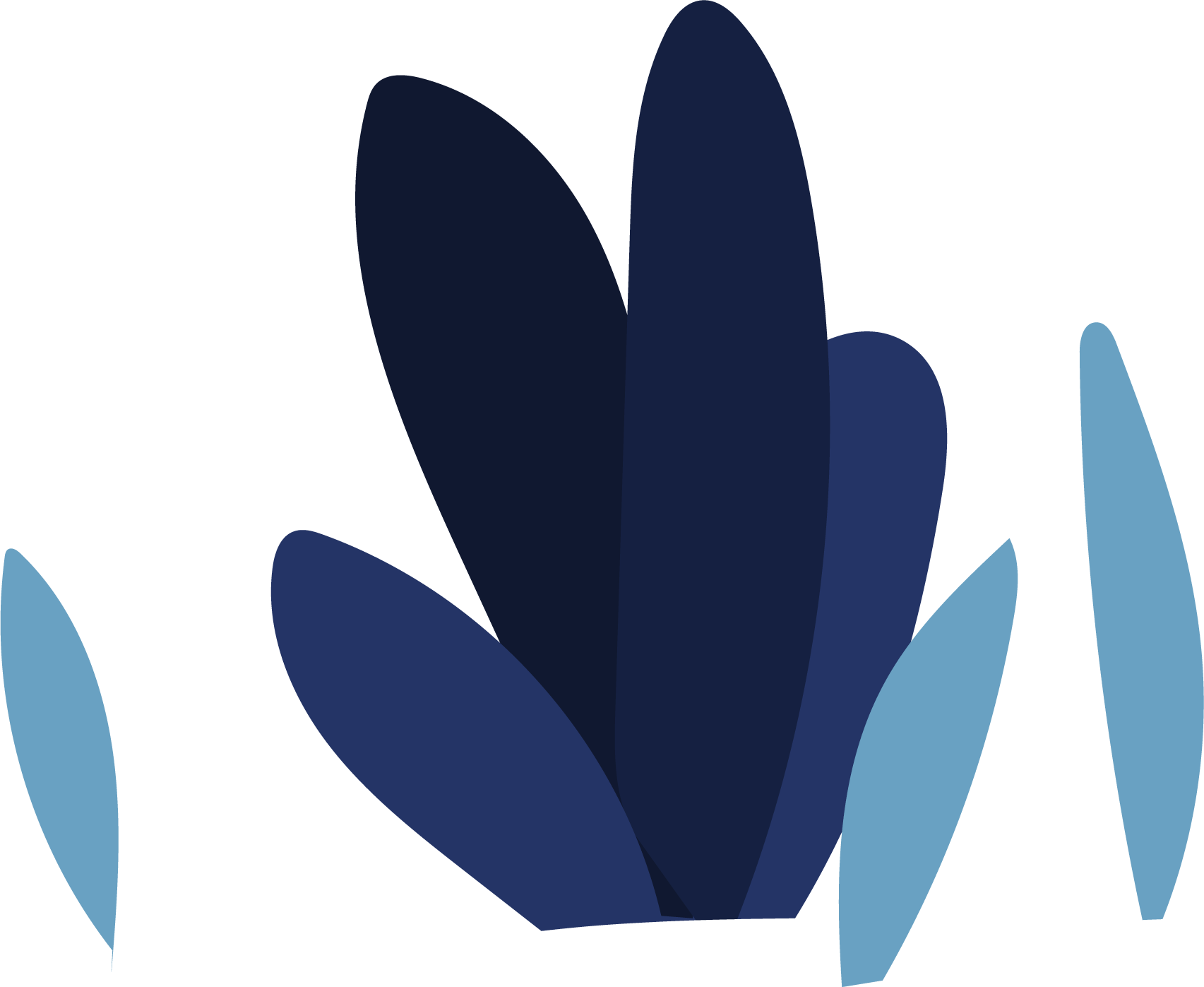 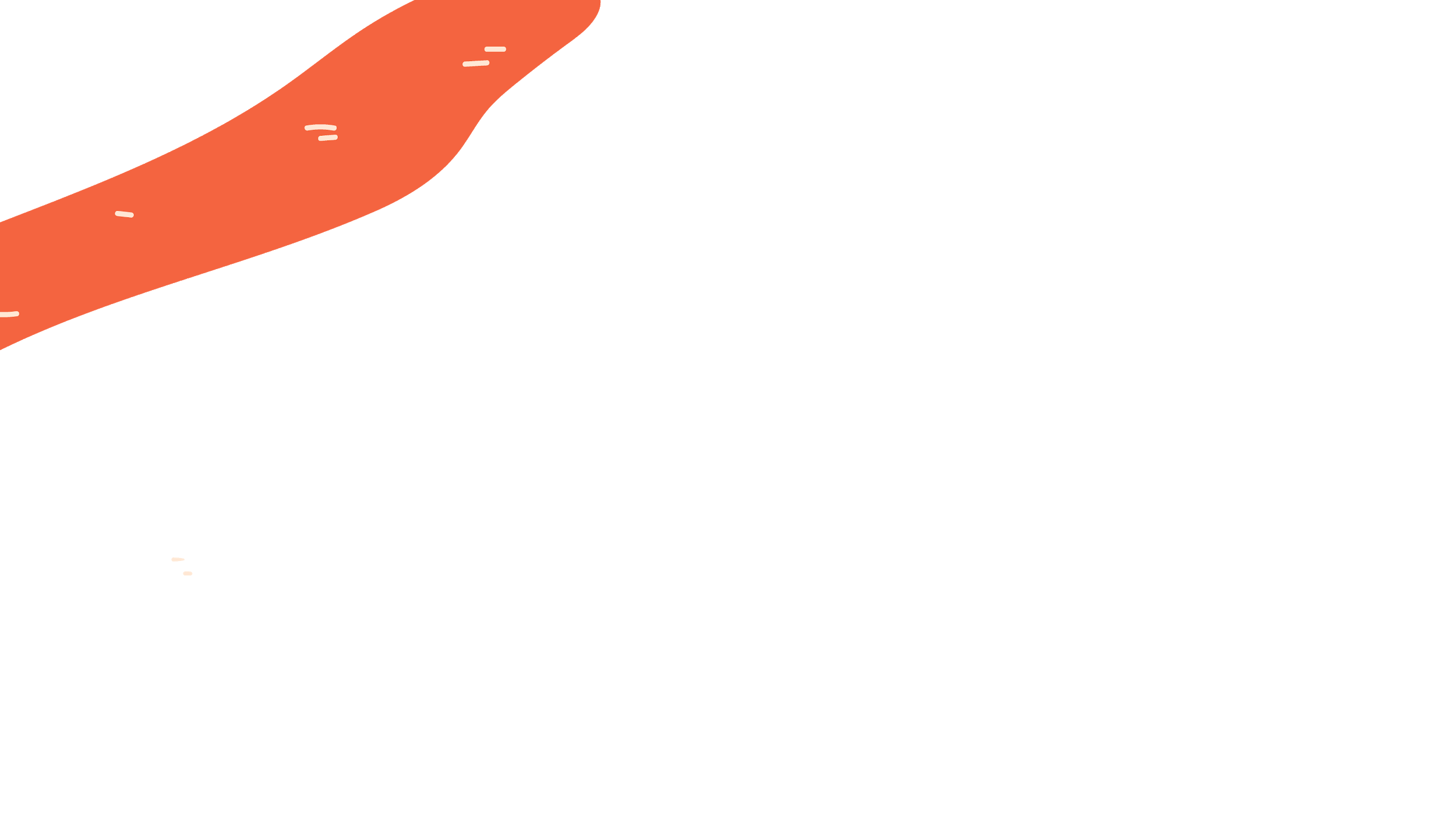 DERS TEKRARI:
Bir dersten başarısız olan, devamsızlıktan kalan ya da bir dersi alması gereken yarıyılda/yılda alamayan/almayan öğrenciler, bu dersi tekrar verildiği ilk yarıyılda/yılda almak zorundadırlar. Öğrenciler, genel ağırlıklı not ortalamalarını yükseltmek için daha önce aldıkları ve başardıkları veya muaf oldukları derslere, yeniden kayıt olabilir. Öğrencinin bu derslere yeniden kayıt yaptırabilmesi için devam ve belirlenen yarıyıl/yıl içi ölçme araçları etkinliklerini yerine getirmesi gerekir.

Bir seçmeli dersten başarısız olan öğrenci, aynı dersi tekrar edebileceği gibi, dersin ait olduğu yarıyılda/yılda yer alan farklı bir seçmeli dersi de alabilir.  Derslerin tekrar edilmesi durumunda;

a) Tekrar edilen, zorunlu ders ise GANO, alınan en son not üzerinden;

b) Tekrar edilen, seçmeli ders ise GANO, alınan en yüksek not üzerinden değerlendirilir.
!
!
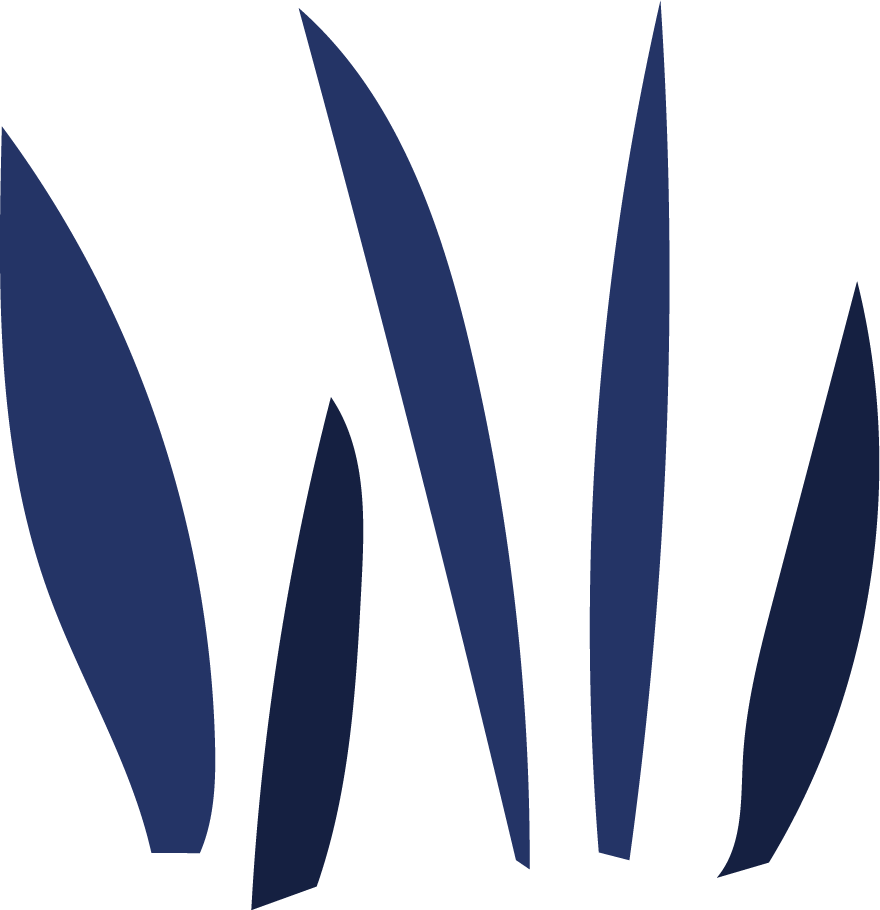 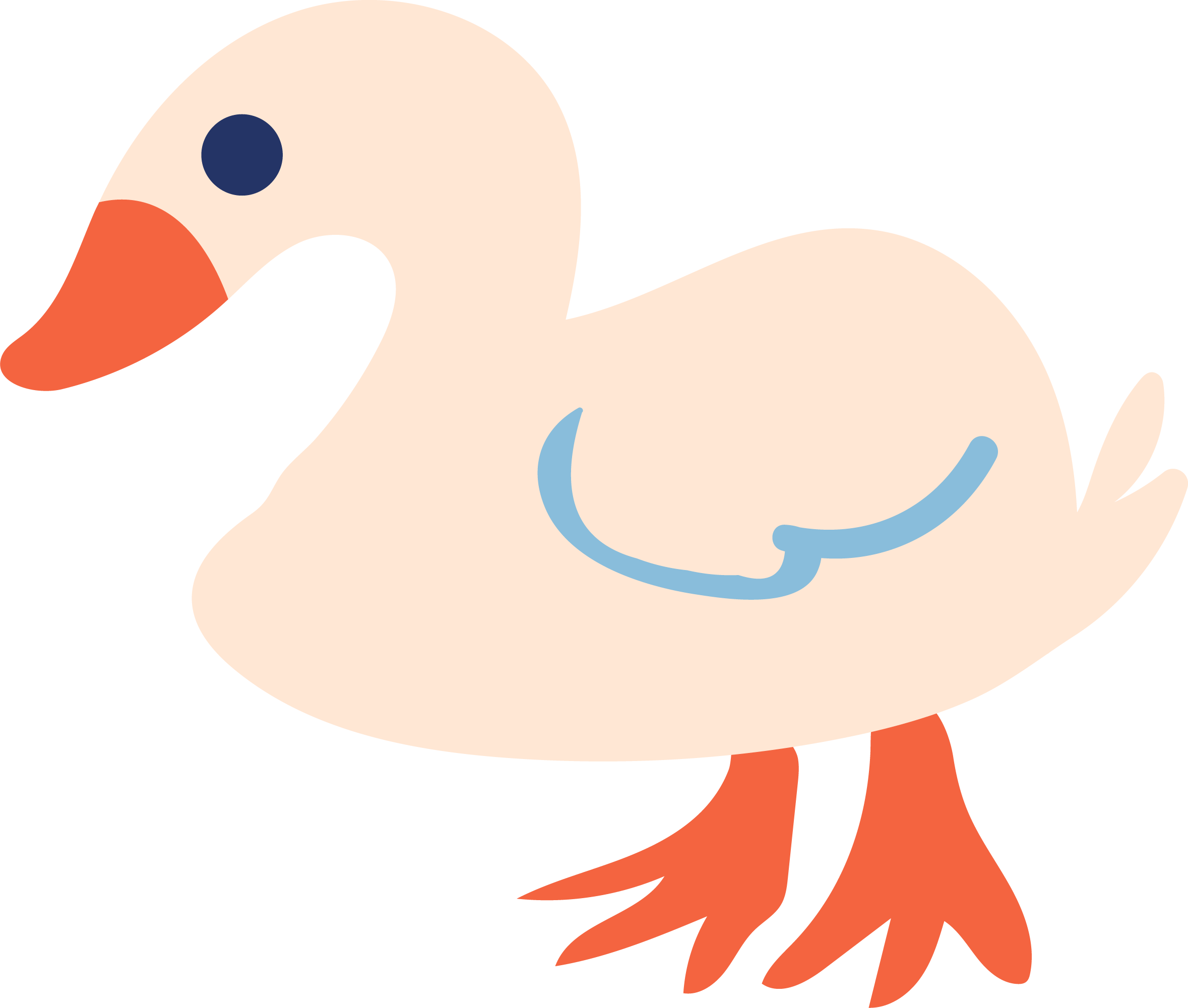 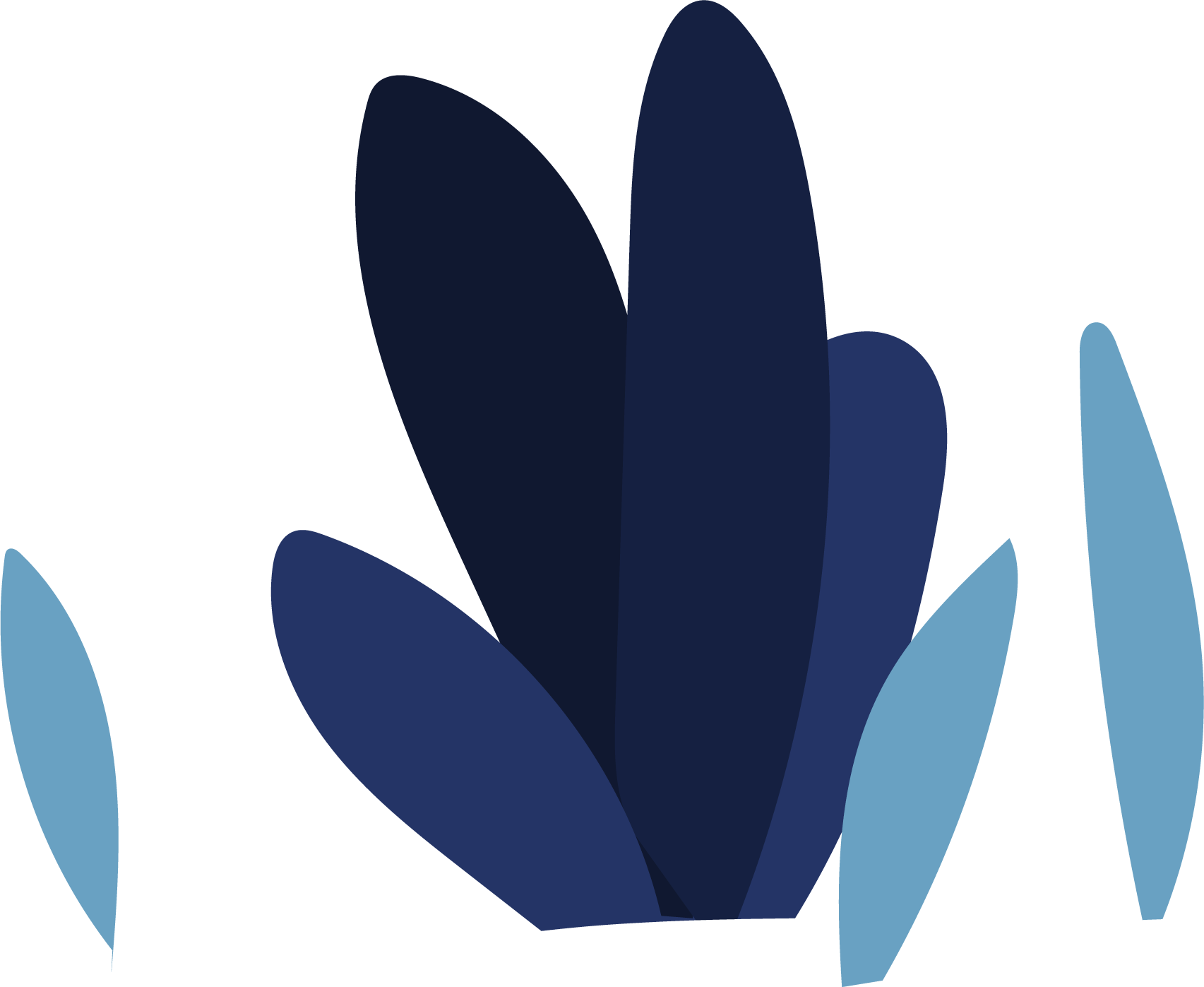 SINAV DEĞERLERNDİRME
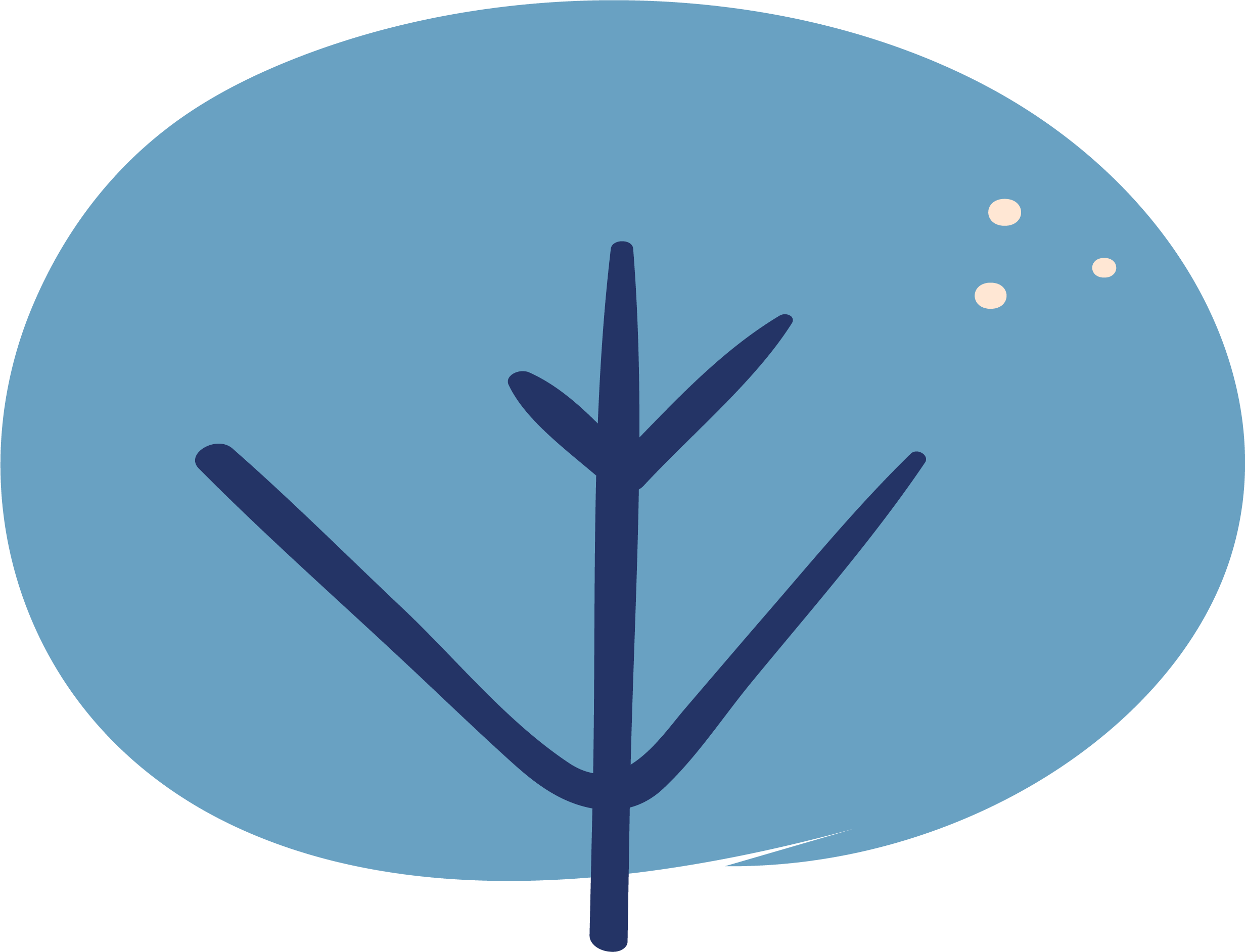 ARA SINAVLAR (VİZE), YARIYIL SONU SINAVLARI (FİNAL) ve BÜTÜNLEME SINAVLARI yazılı, sözlü veya hem yazılı hem sözlü ve/veya uygulamalı olarak yapılabilir. Belirlenen ilkelere göre yarıyıl içi/yıl sonu not ortalaması hesaplanır. 

Bir dersin ARA SINAVININ YARIYIL/YIL SONU HAM BAŞARI NOTUNA ETKİSİ % 40, YARIYIL/YIL SONU VEYA BÜTÜNLEME SINAVININ ETKİSİ DE % 60’TIR.
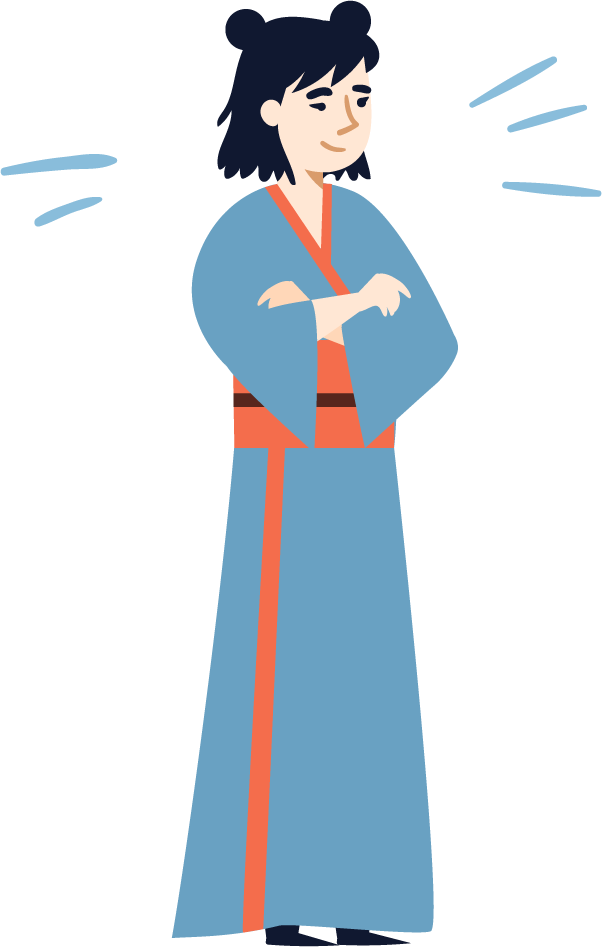 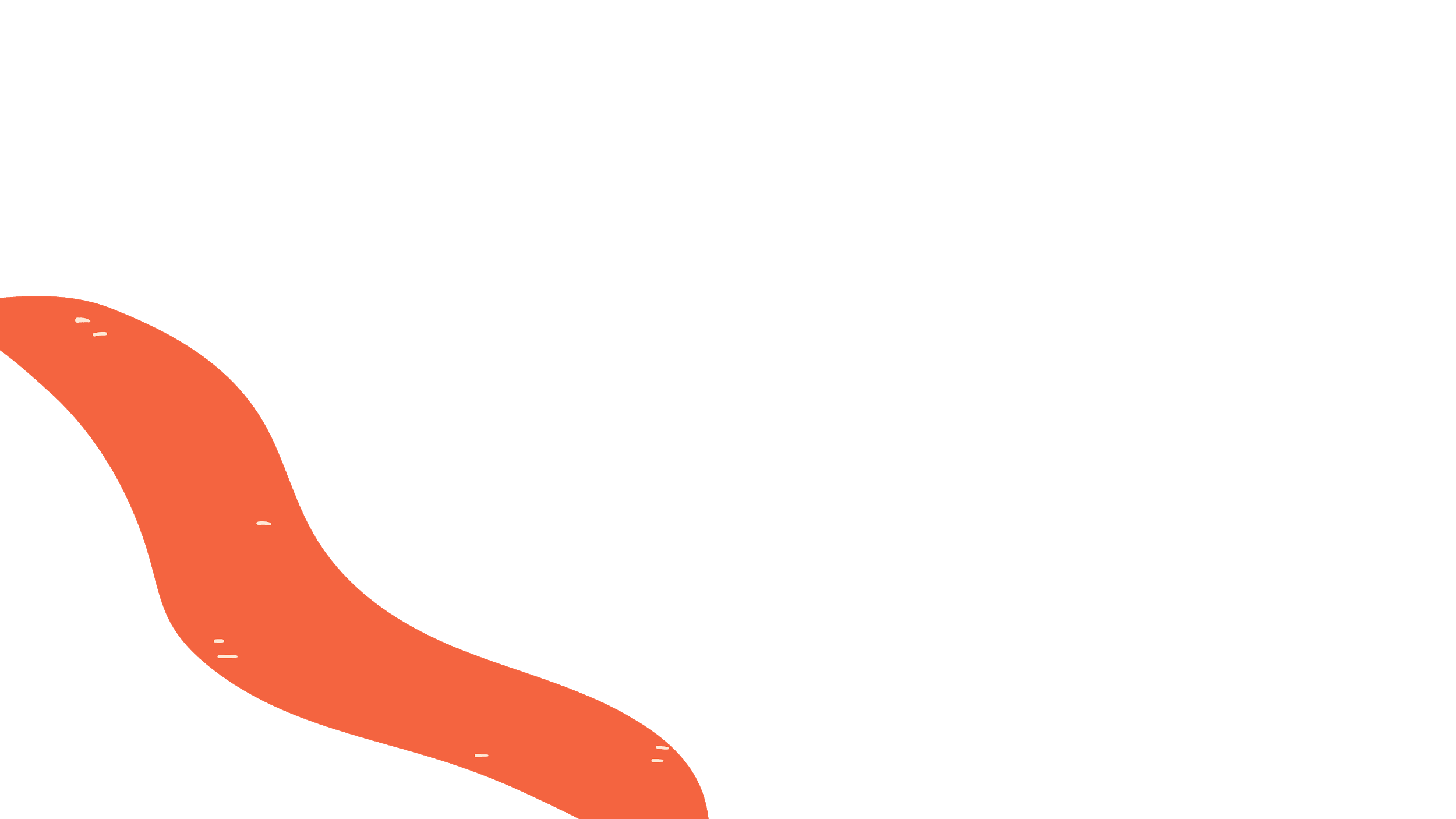 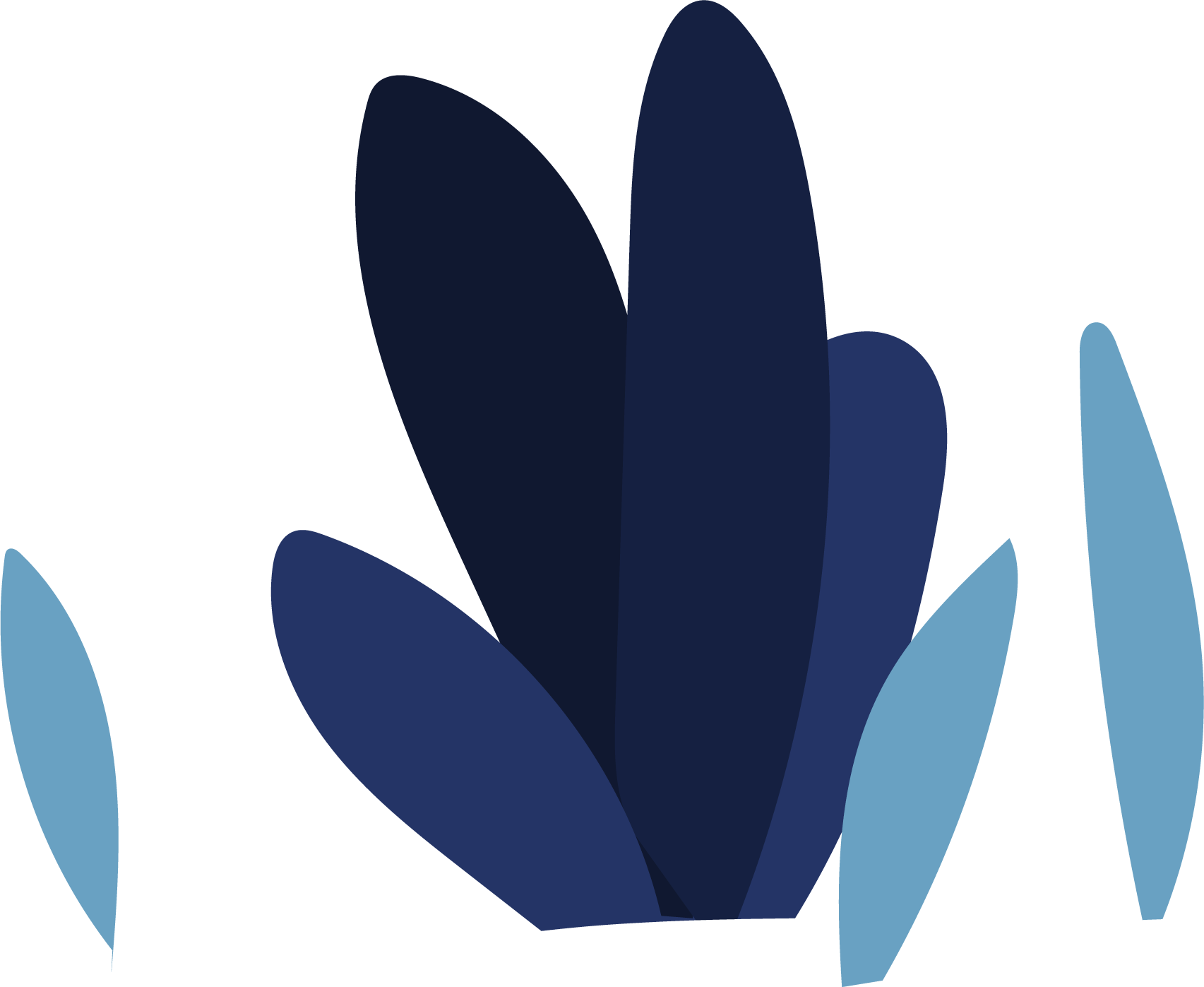 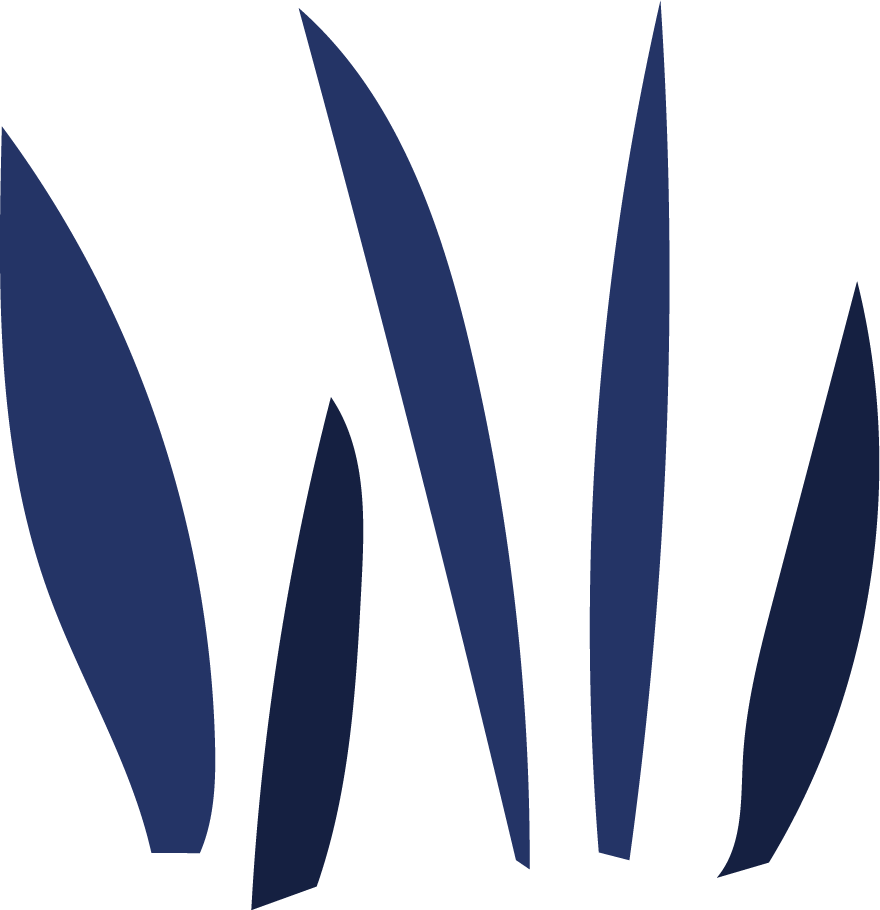 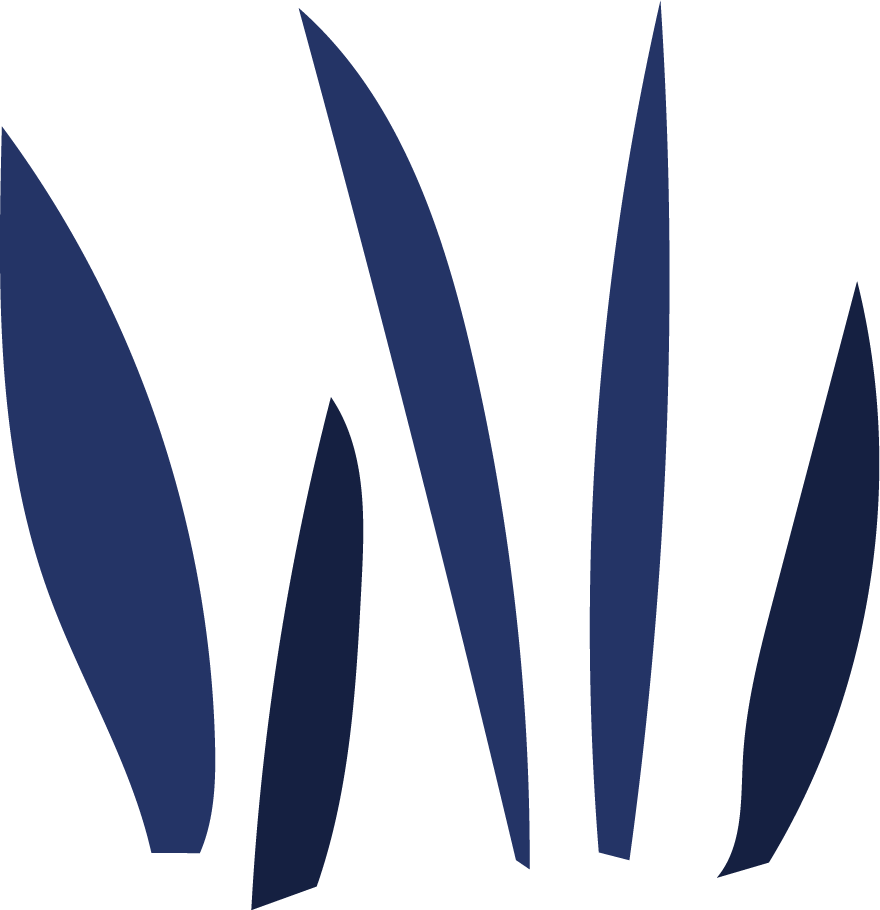 SINAV DEĞERLERNDİRME
Bir dersin yarıyıl/yıl sonu veya bütünleme sınavına girmeyen veya girdiği halde sınavdan yarıyıl/yıl sonu sınav limiti (YSSL) altında not alan öğrenciler başarısız kabul edilir ve başarı notu olarak doğrudan (FF) notu verilir. 

Almış oldukları ders veya derslerin yarıyıl/yıl sonu sınavına girme hakkı elde ettiği halde sınava giremeyen veya girdiği halde (FF), (FD) alarak başarısız olan öğrenciler bu derslerden bütünleme sınavına girebilir.

Dönem içi proje, bitirme çalışmaları, staj, öğretmenlik uygulamaları ile yaz öğretiminde alınan derslere bütünleme sınav hakkı verilmez.
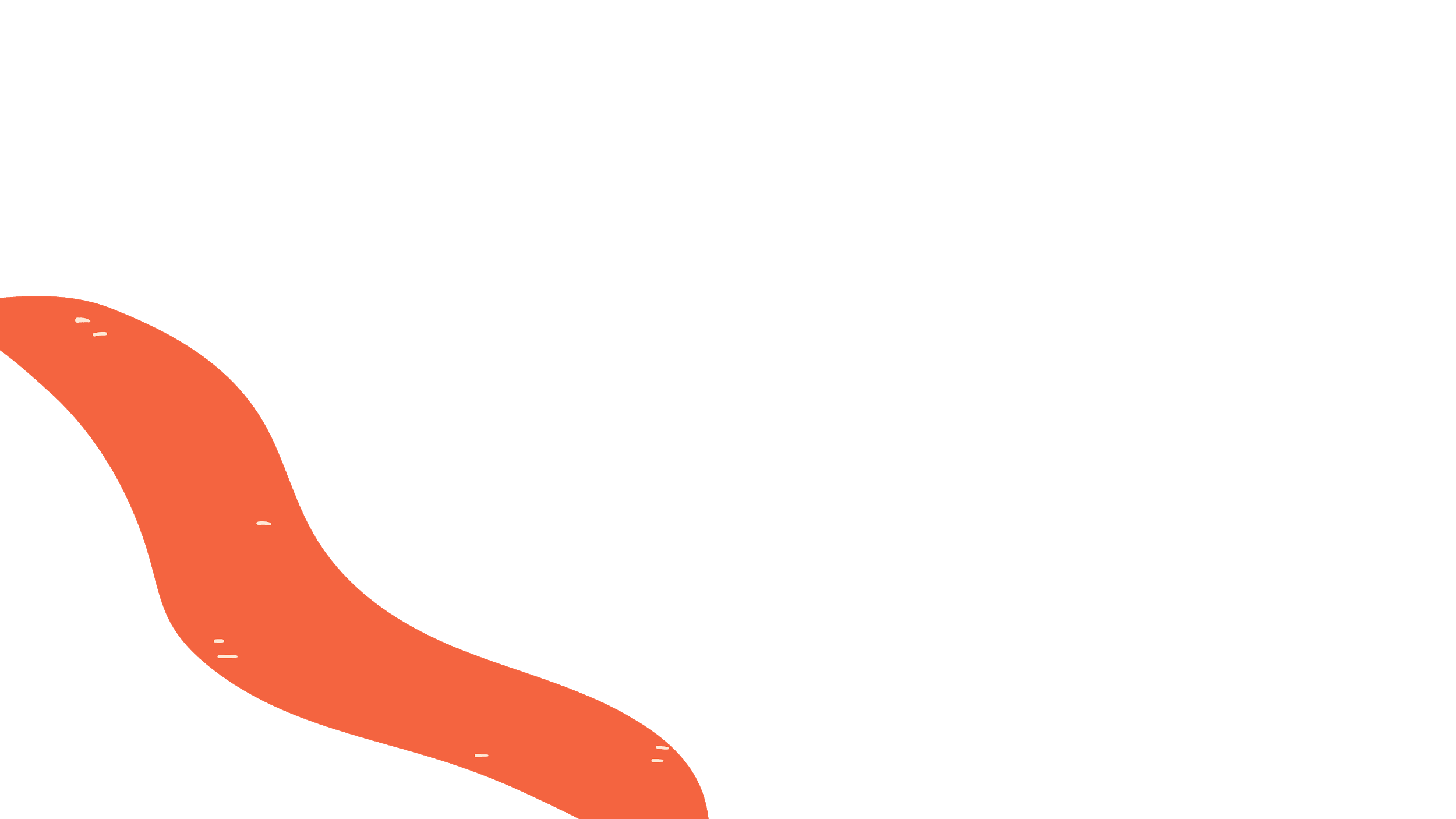 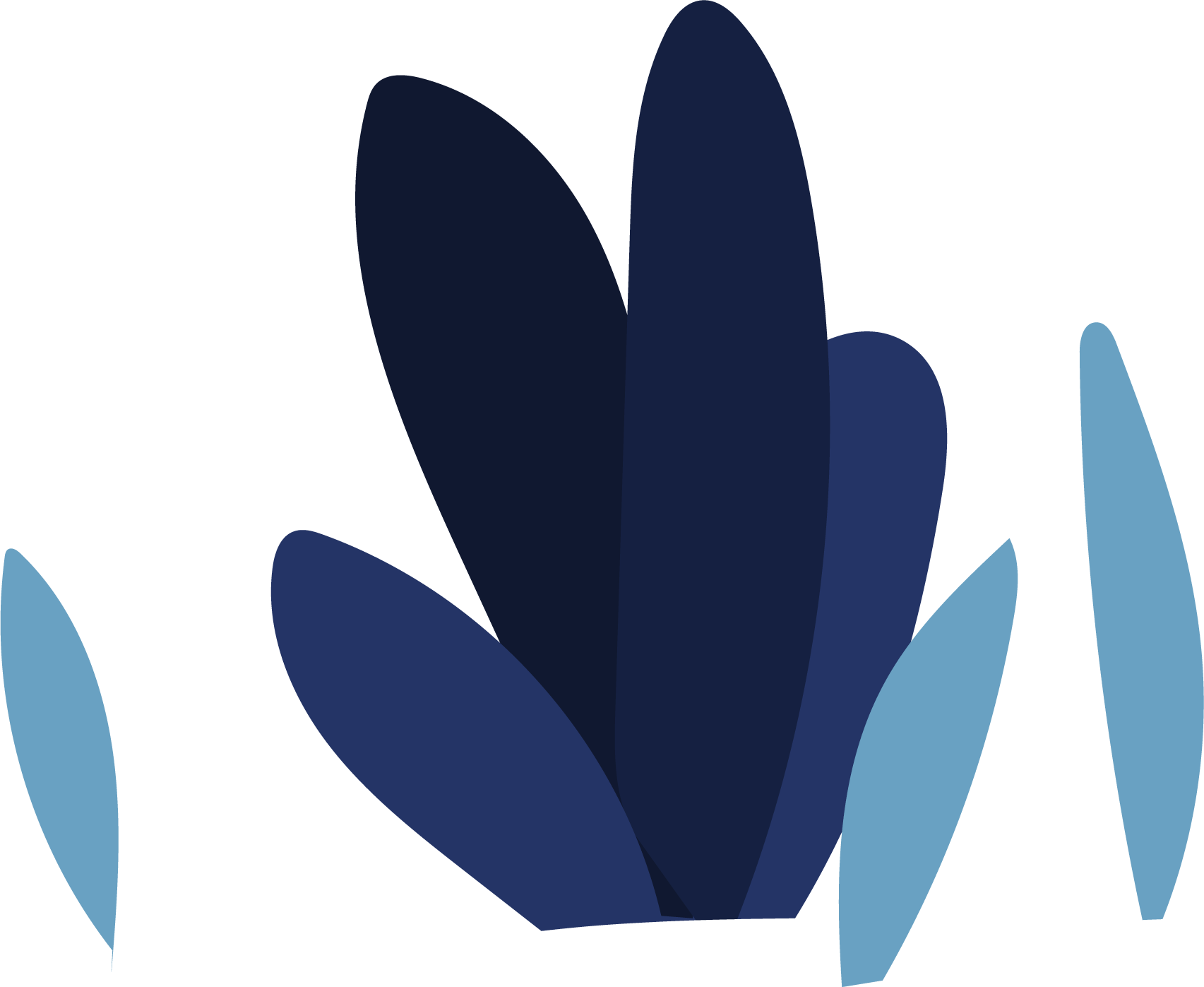 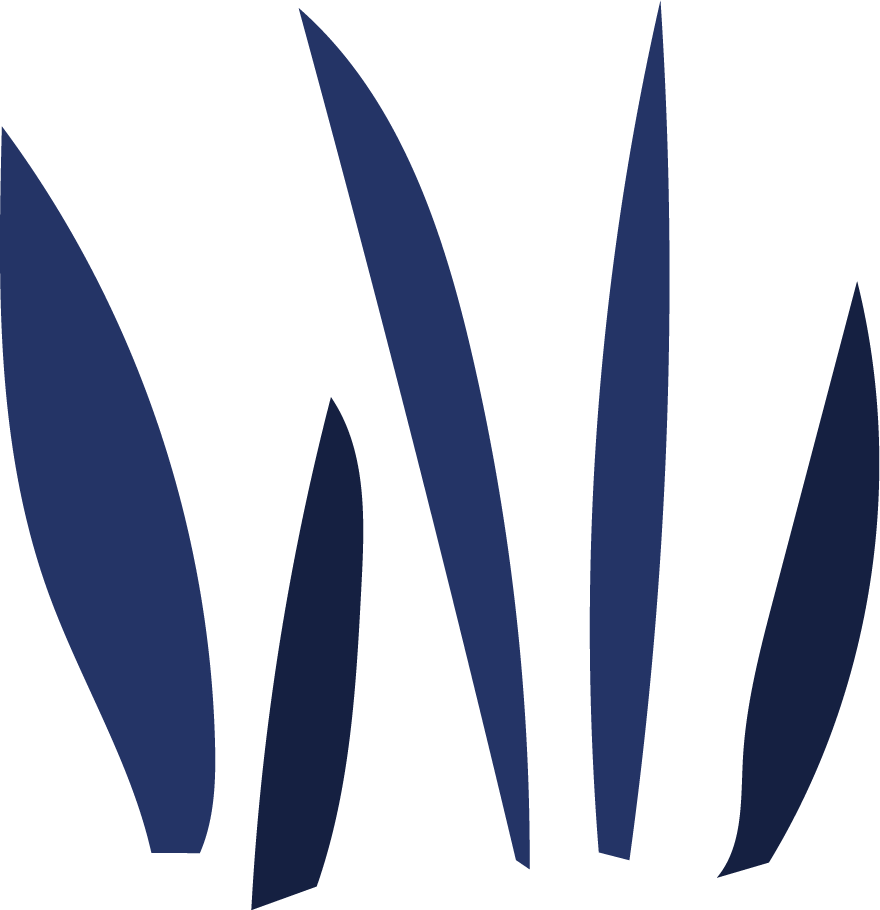 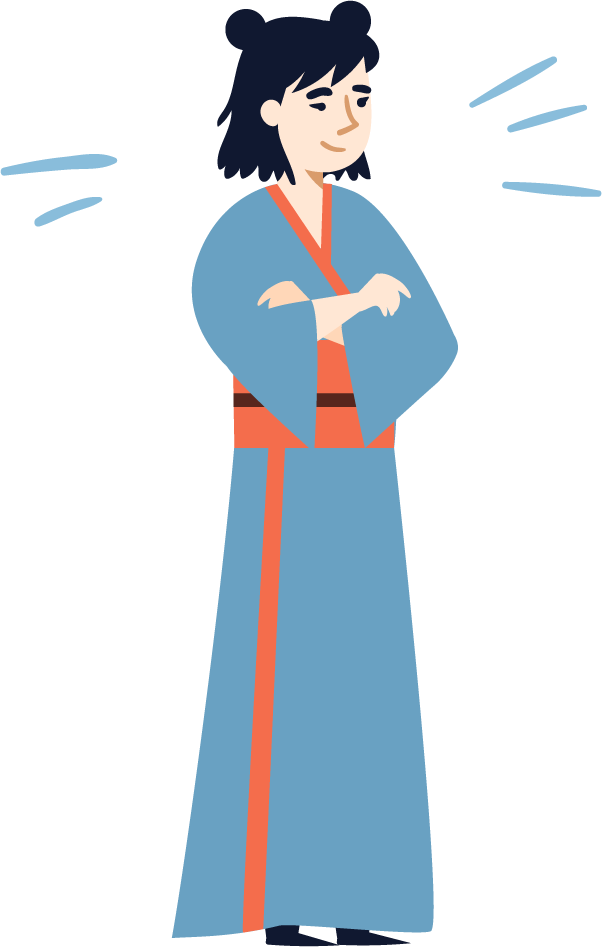 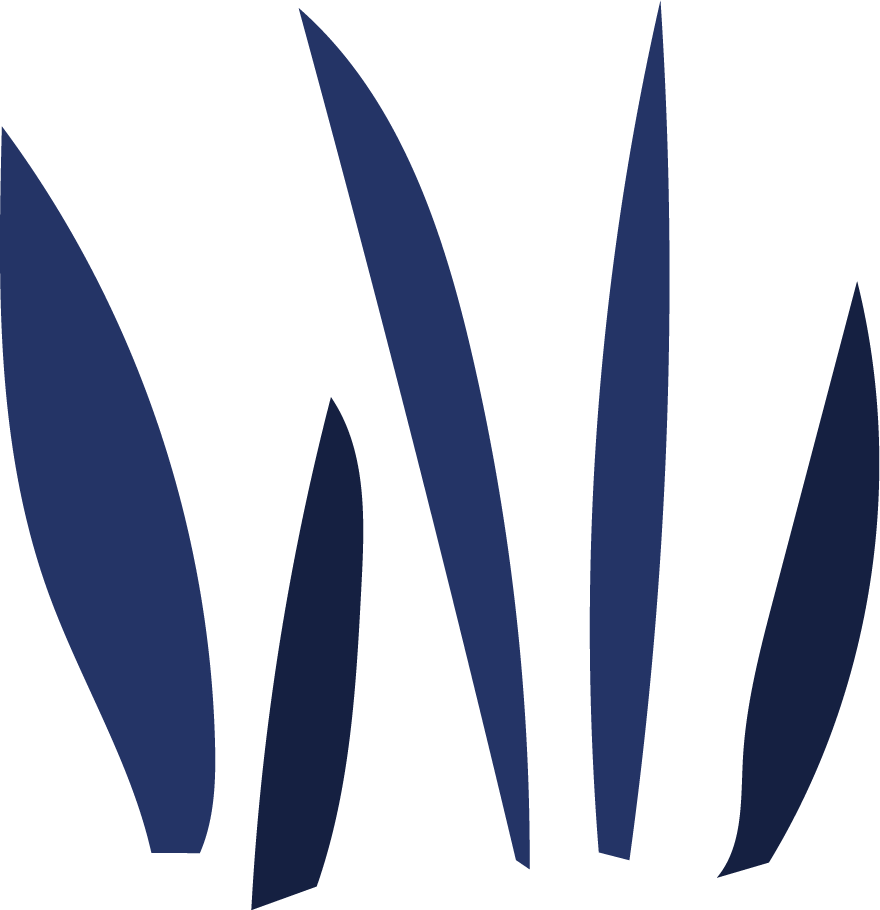 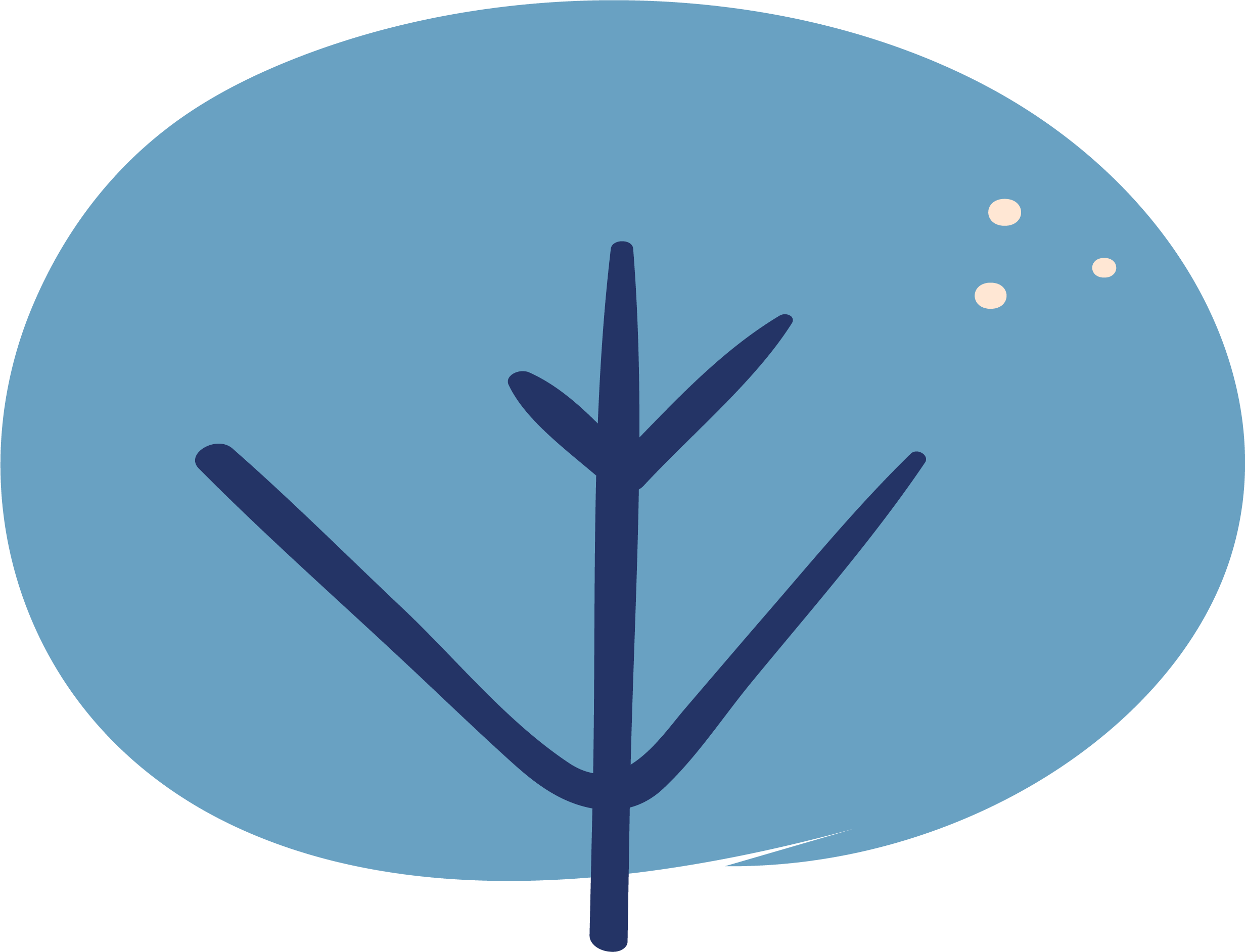 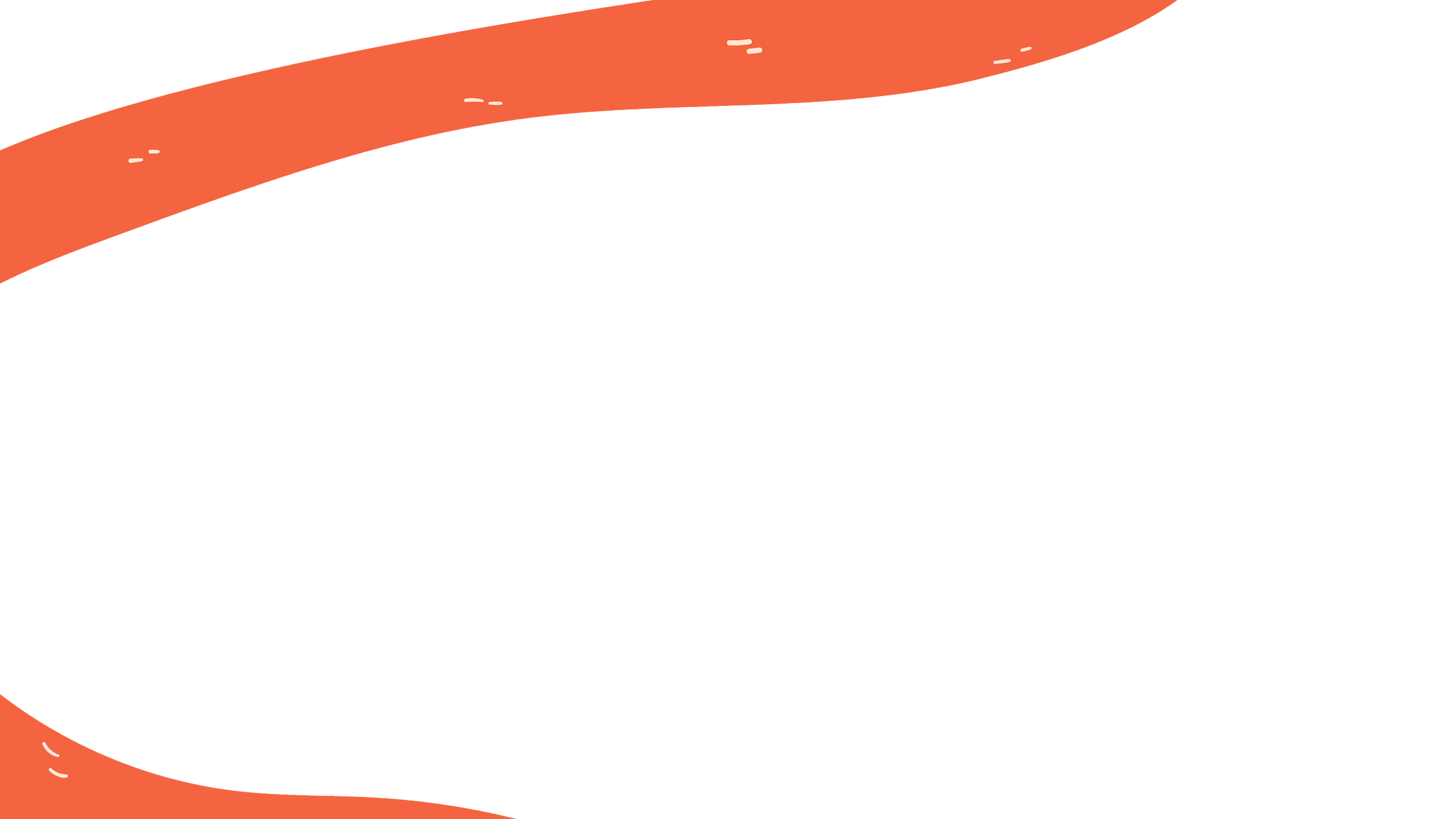 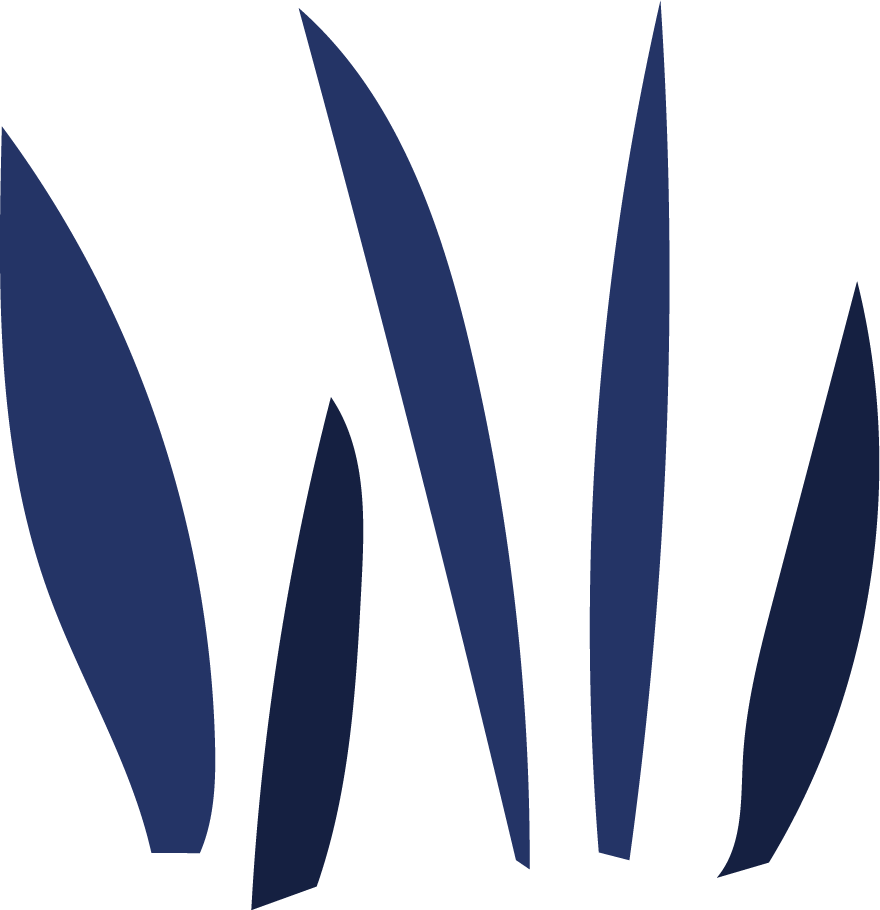 MAZERET:
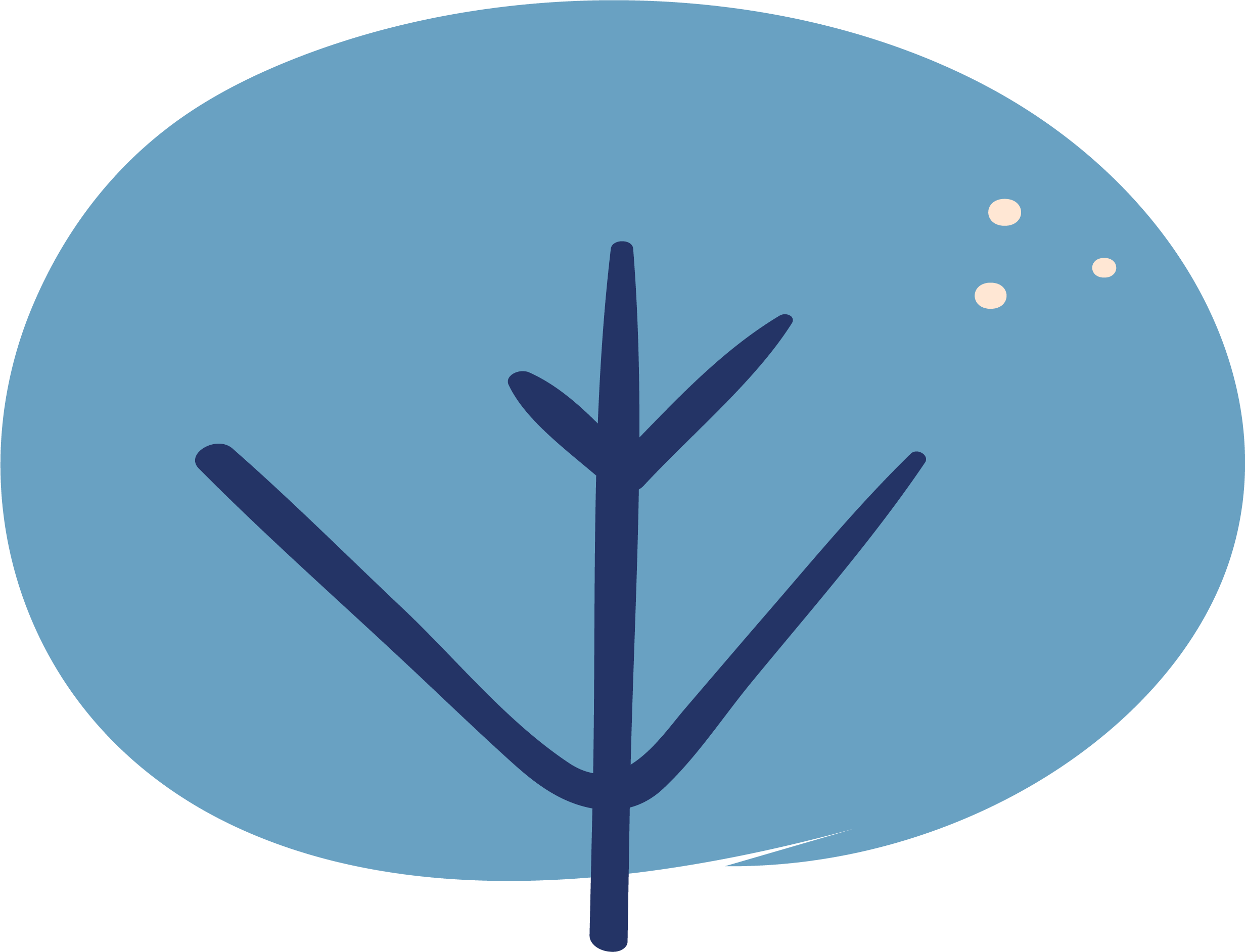 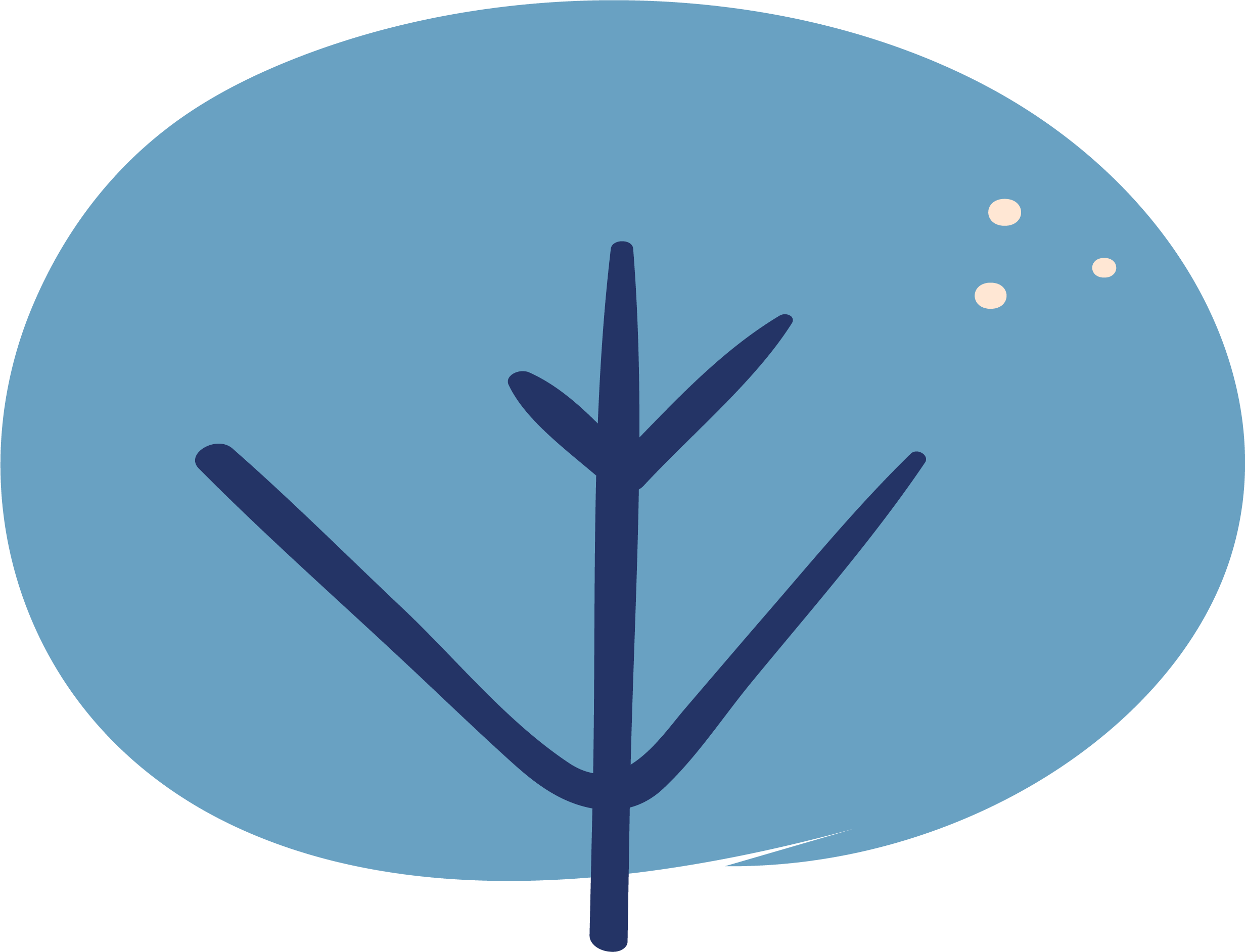 Birim yönetim kurulları tarafından kabul edilen haklı ve geçerli nedenlerden ya da sağlık raporu ile belgelediği sorunlarından dolayı ara sınava giremeyen öğrencilere mazeretinin bitim tarihini izleyen EN GEÇ YEDİ İŞ GÜNÜ içinde kayıtlı oldukları birime başvurmaları koşulu ile mazeret sınav hakkı verilebilir.

 Yarıyıl/yıl sonu sınavları, bütünleme sınavları ve ek sınavlar için öğrenciye mazeret sınavı hakkı verilmez.
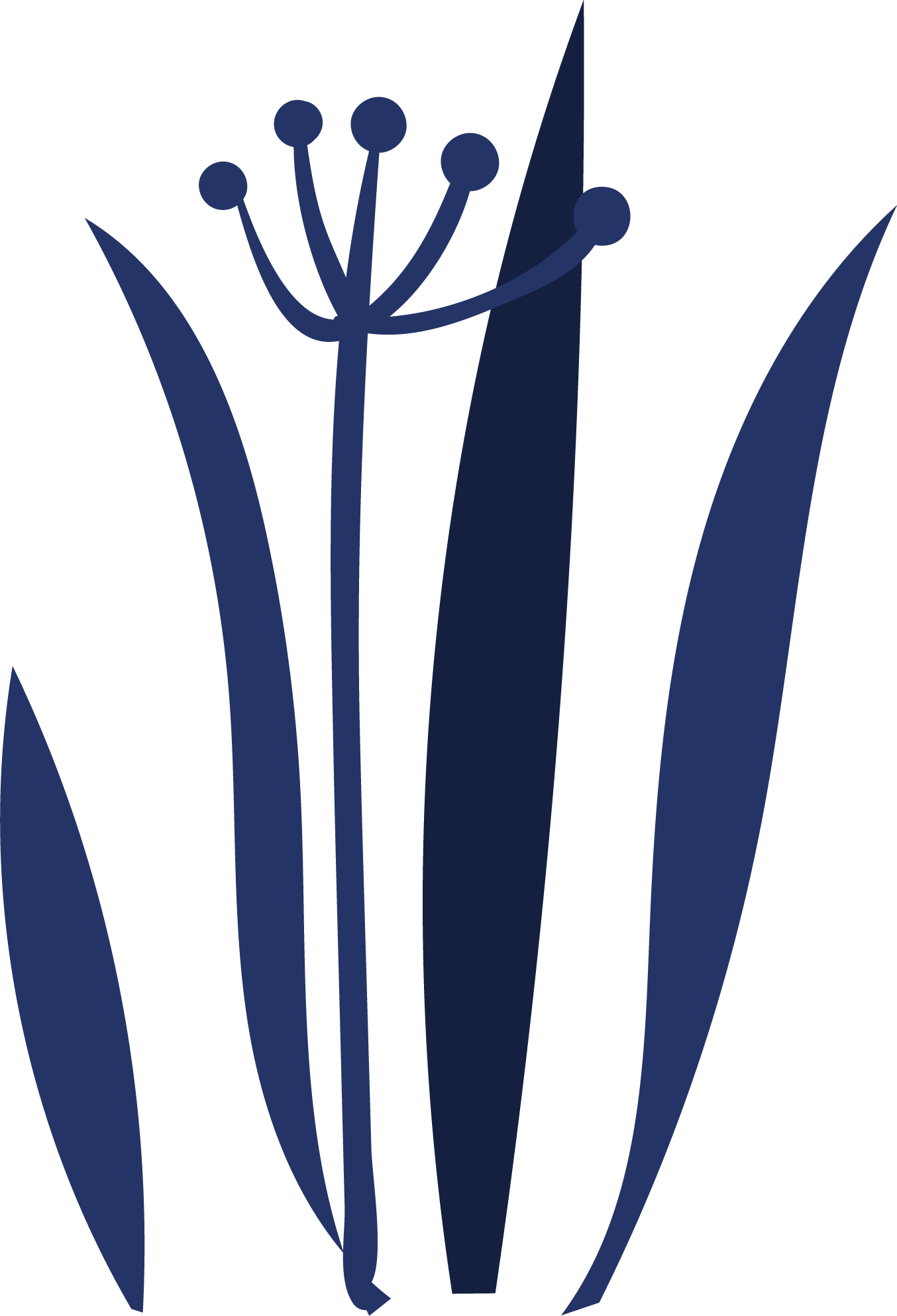 !
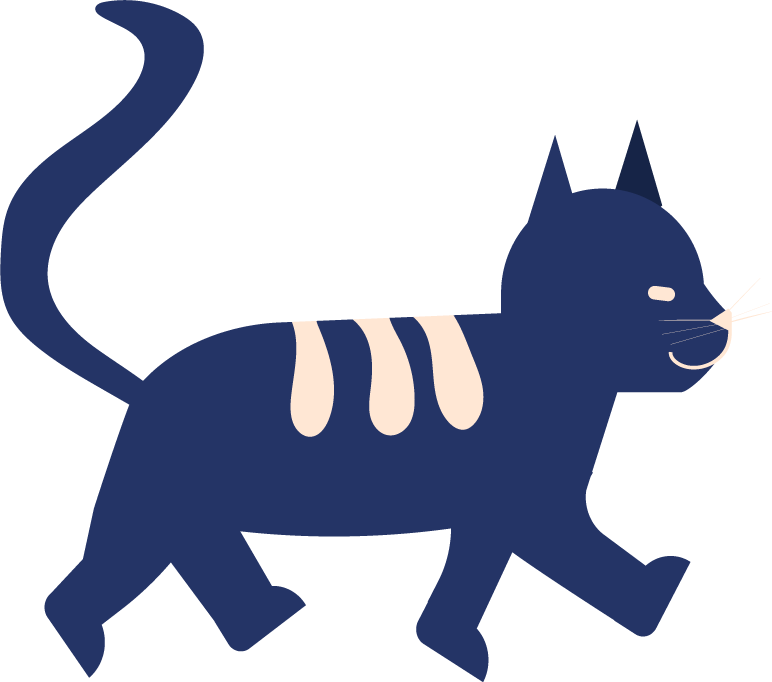 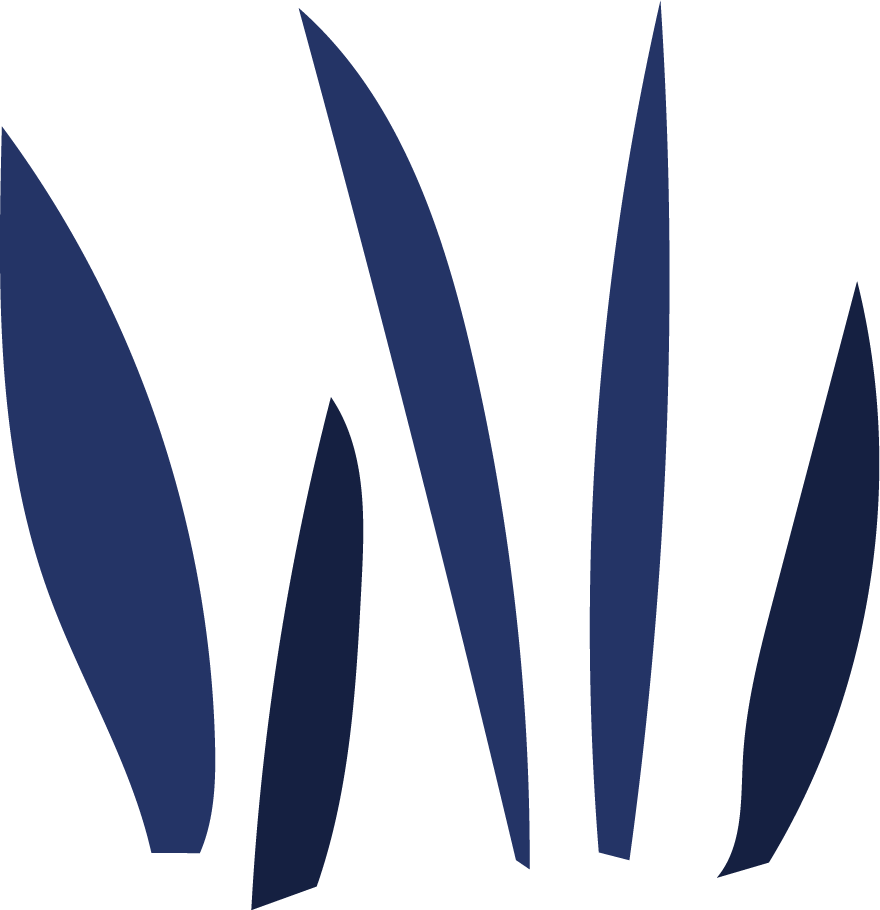 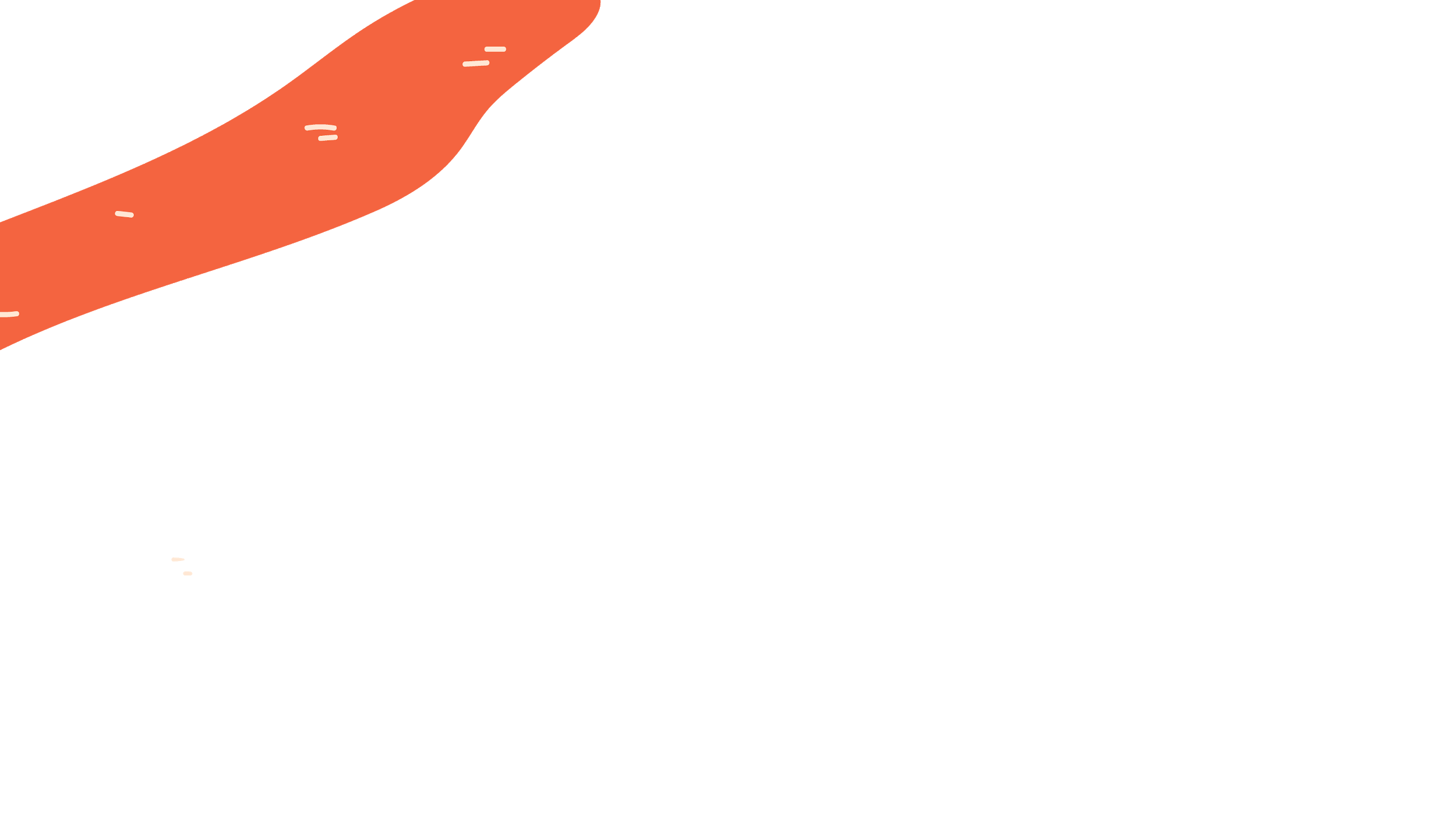 DÖNEM SONU BAŞARI NOTLARI:
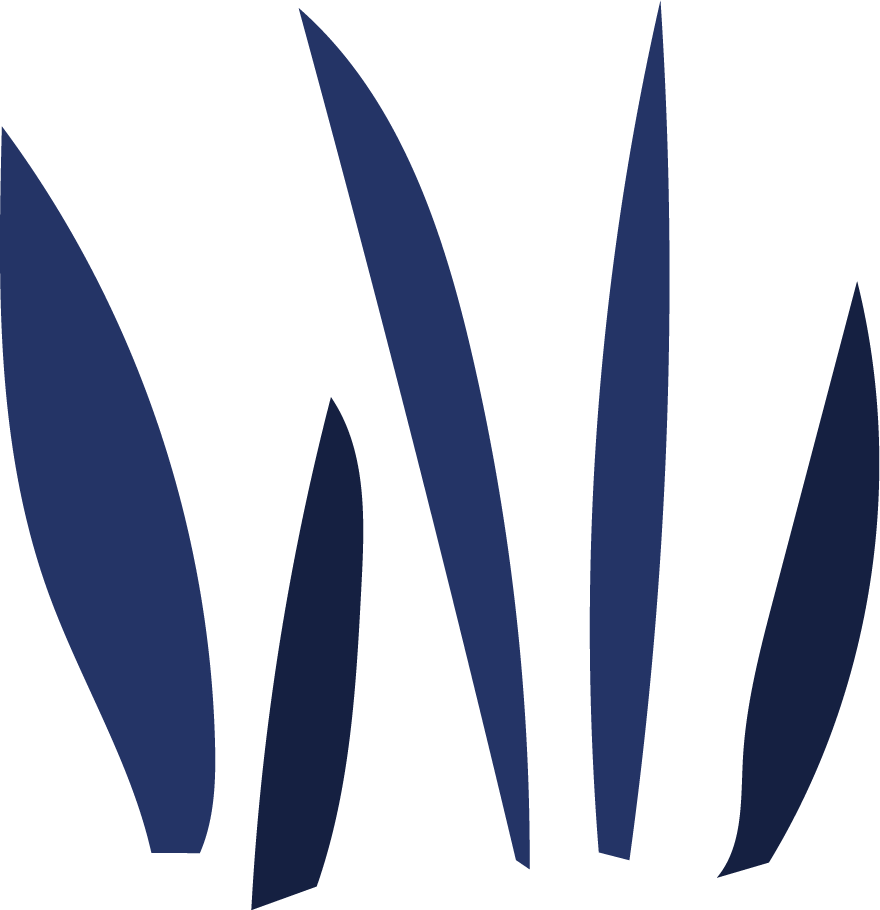 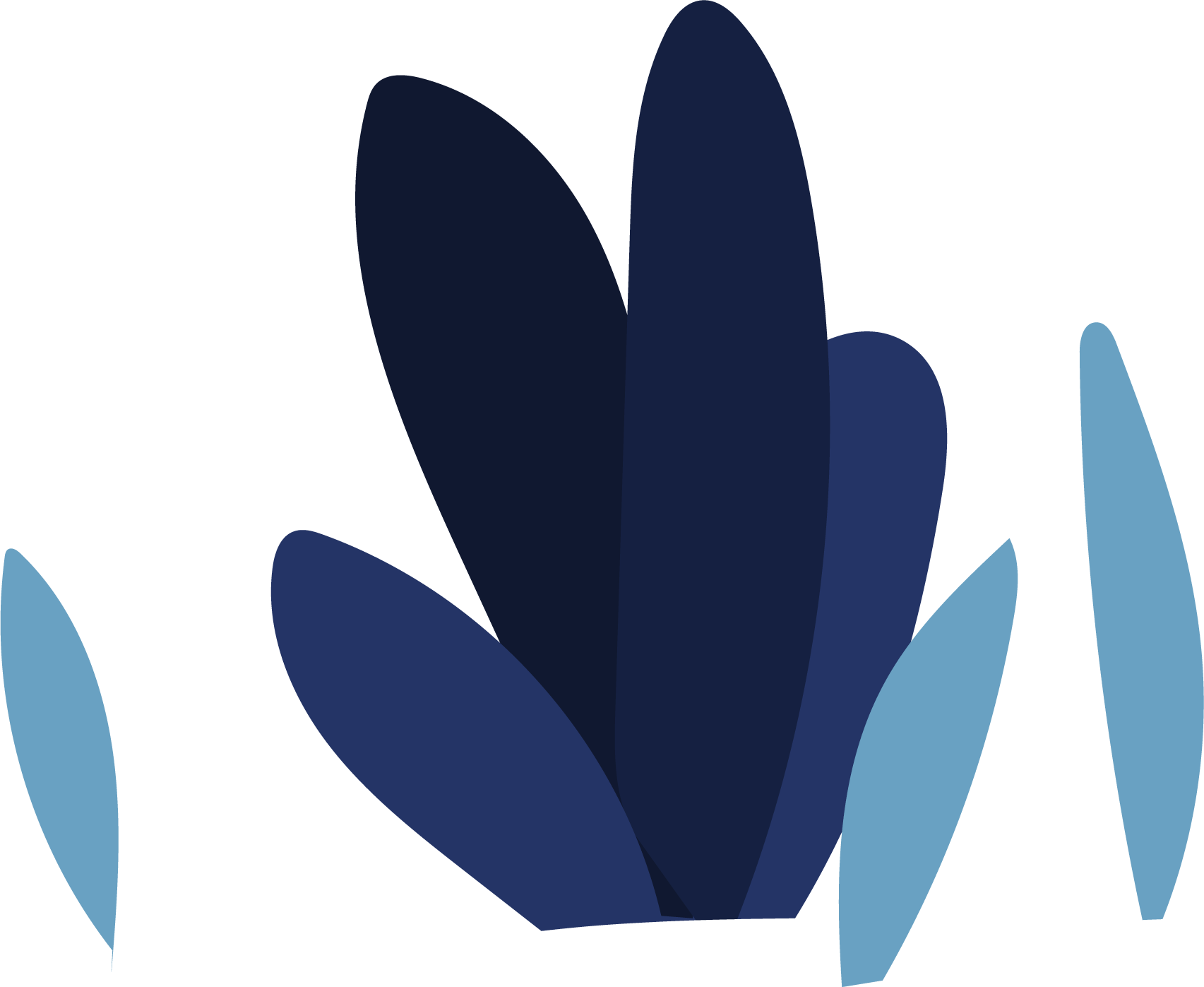 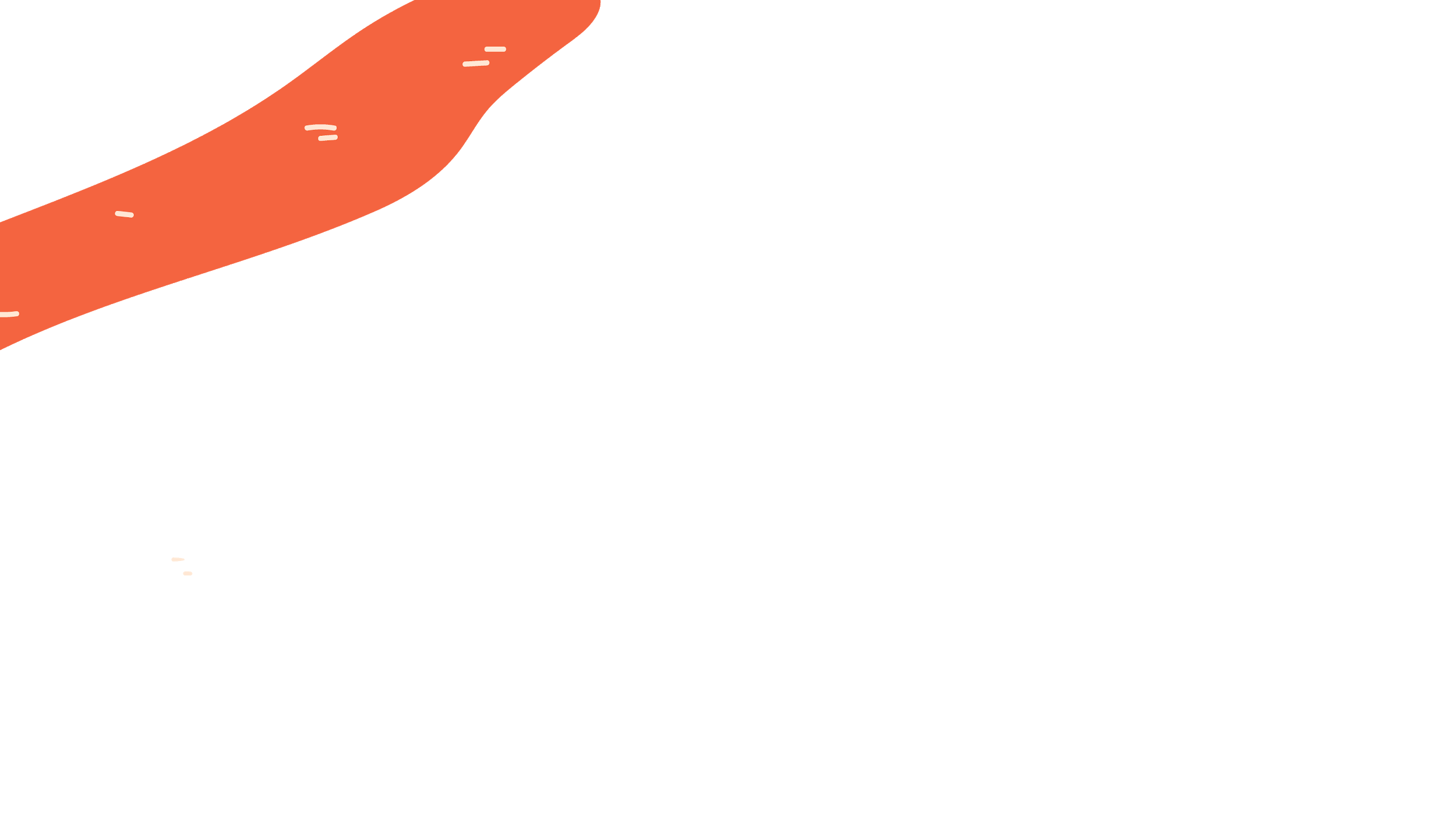 DÖNEM SONU BAŞARI NOTLARI:
Diğerleri;

(D) Devamsız: Derse devam yükümlülüğünü veya ders uygulamalarına ilişkin koşulları yerine getirmeyen öğrenciye verilir. (D) not ortalaması hesabına (FF) olarak dahil edilir.
 
 (S) Süren Çalışma: Sürmekte olan ders/dersler için öğrenciye verilir. (S) GANO hesabına katılmaz.
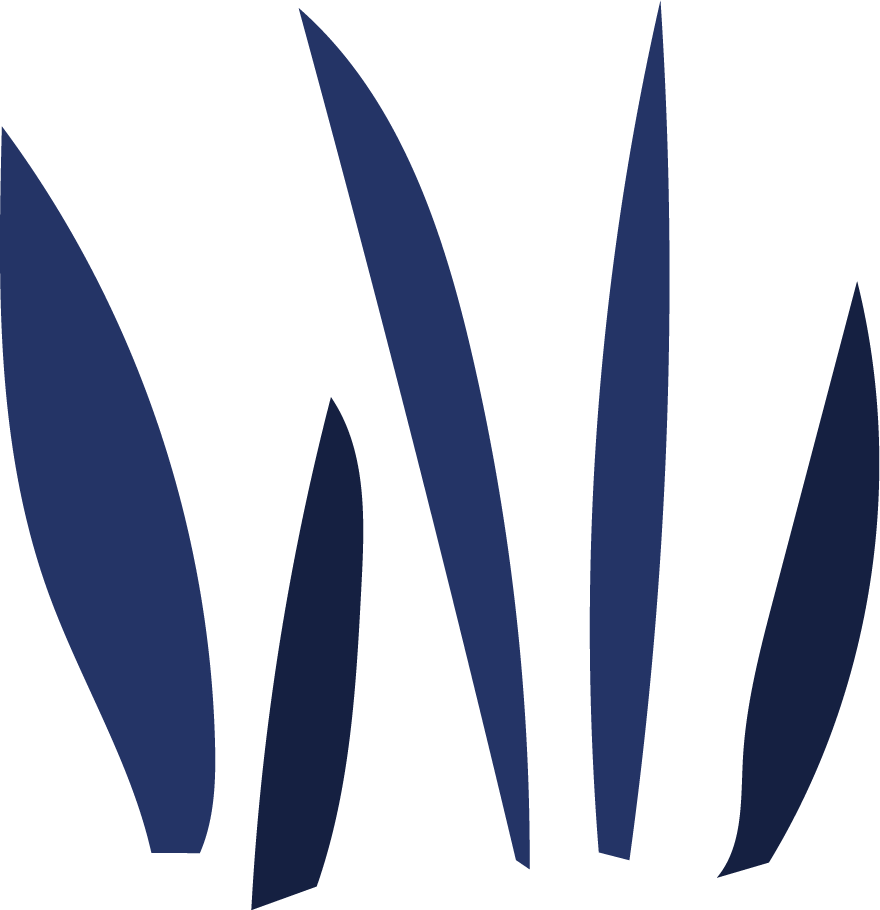 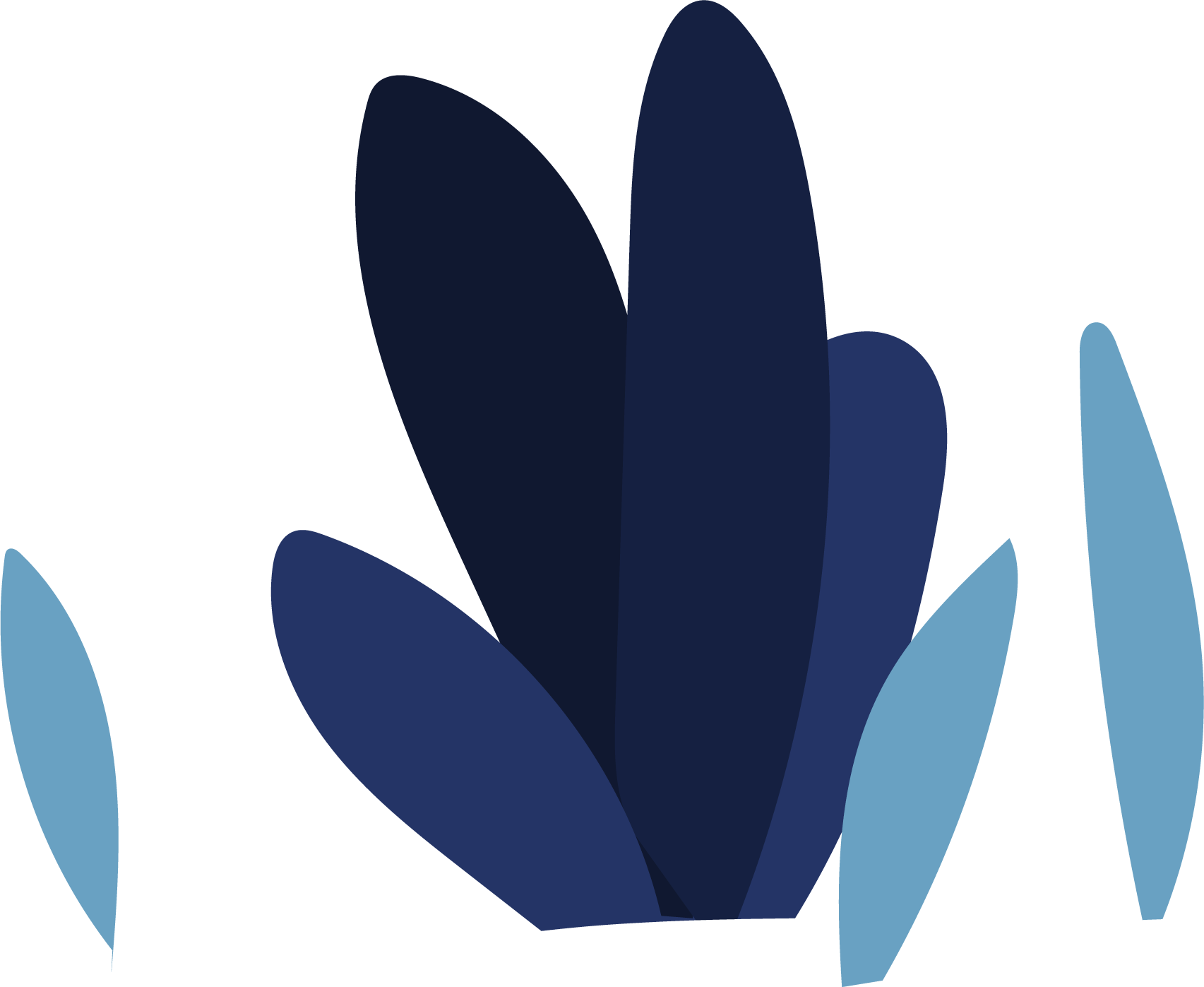 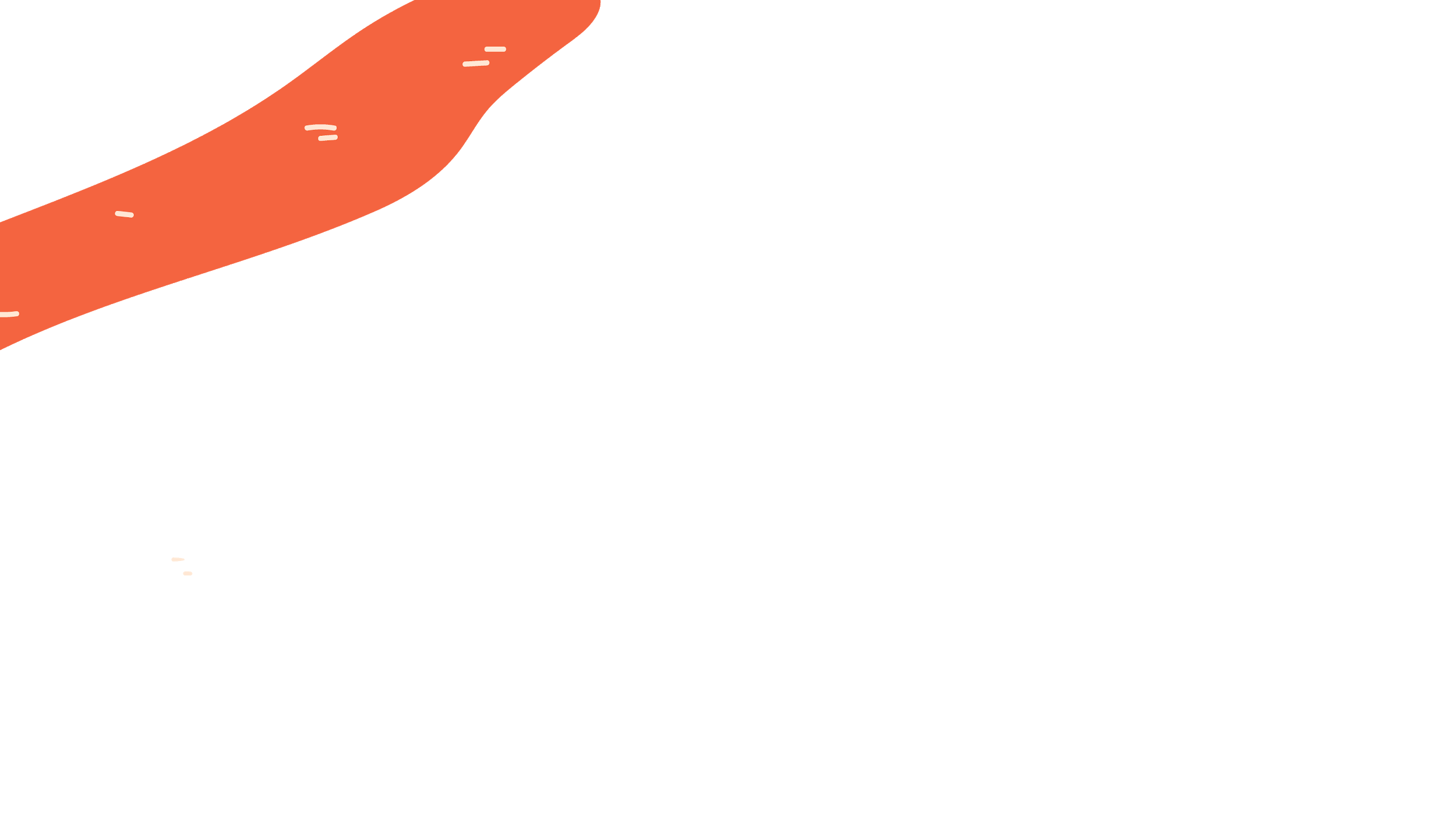 DÖNEM SONU BAŞARI NOTLARI:
(E) Eksik: Yarıyıl/yıl sonu sınavına girdiği halde, belgelenmiş makul ve geçerli nedenle laboratuvar, proje, ödev ve benzeri yükümlülüğünü yerine getiremeyen öğrenciye verilir. (E) alan öğrenci, notların öğrenci işlerine teslim tarihinden itibaren on beş gün içinde eksiklerini tamamlayarak bir not almak zorundadır. Aksi halde (E) kendiliğinden (FF) notuna dönüşür. Ancak, ilgili birim tarafından mazereti kabul edilen hallerde bölüm veya program başkanlığının önerisi ve birim yönetim kurulunun onayı ile (E) işaretinin süresi daha sonraki kayıt başına kadar uzatılabilir. 

 (G) Geçer: Eğitim-öğretim faaliyetlerinden başarılı/yeterli olan öğrenciye verilir. (G) GANO hesabına katılmaz.
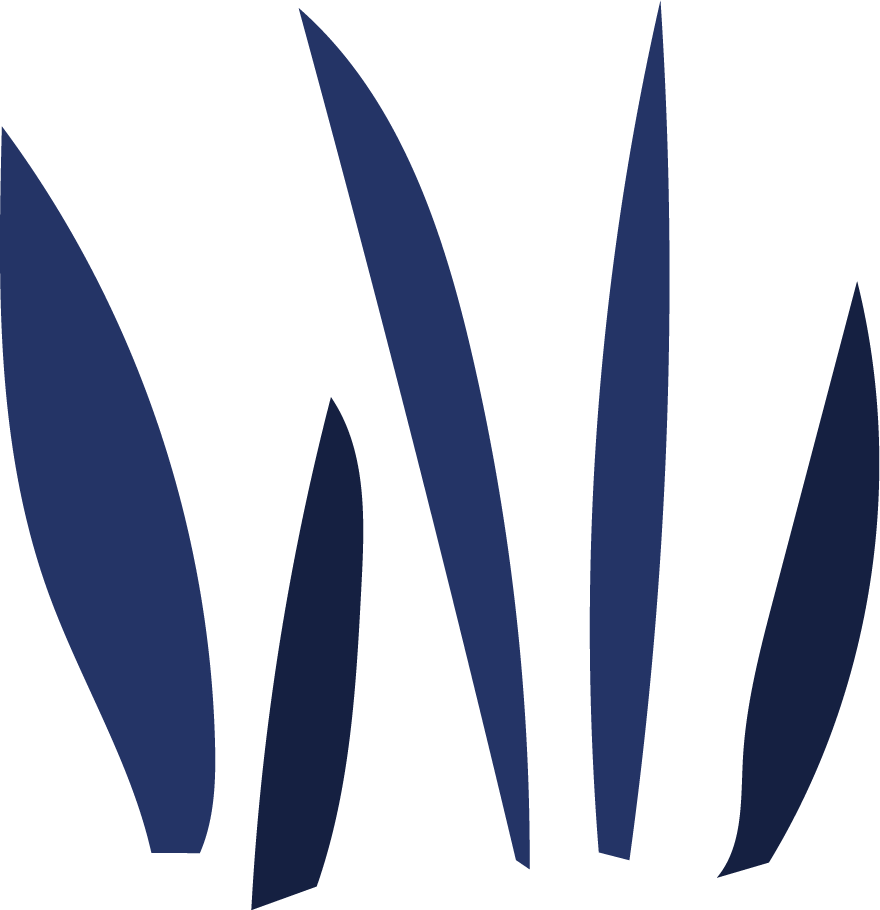 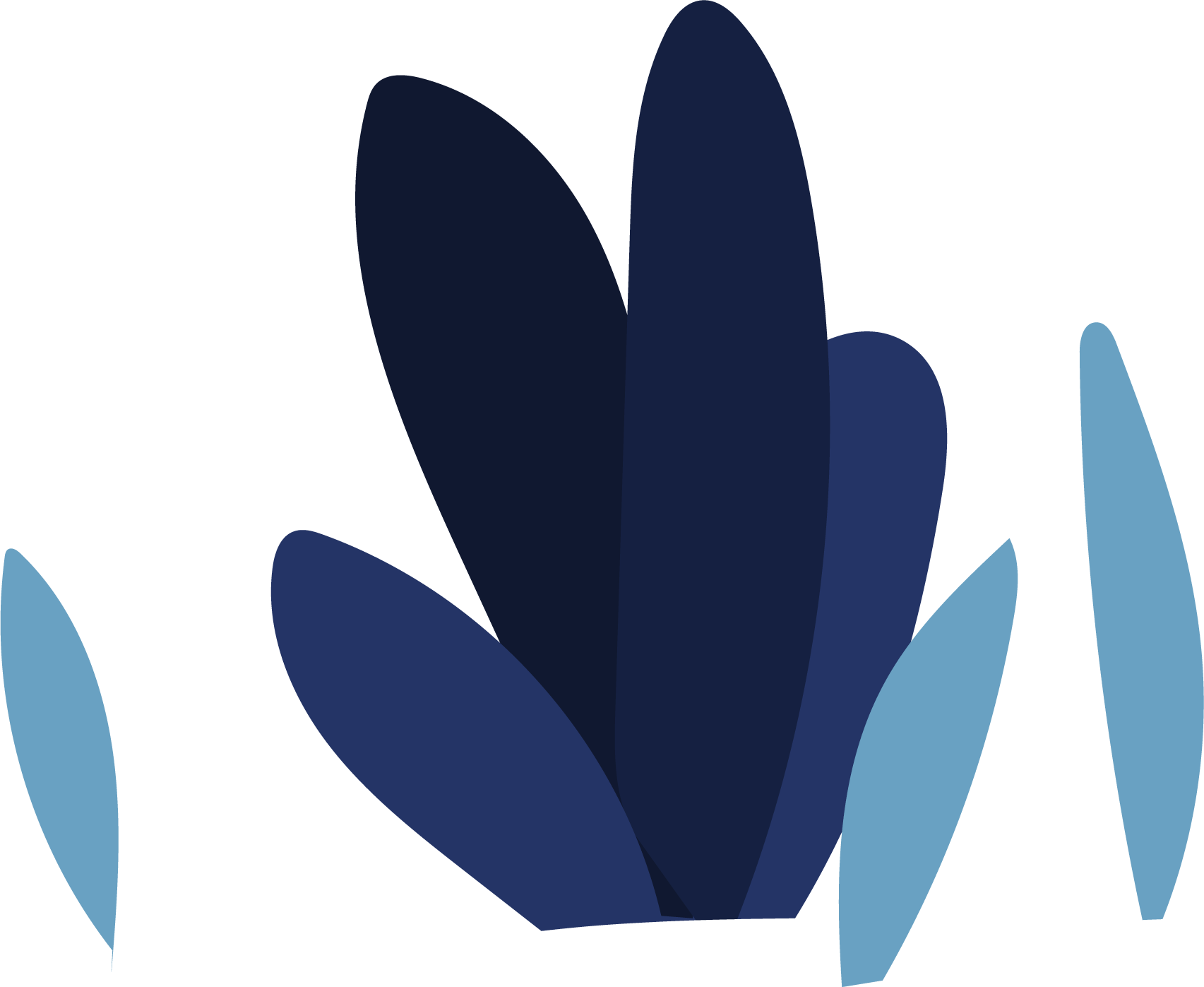 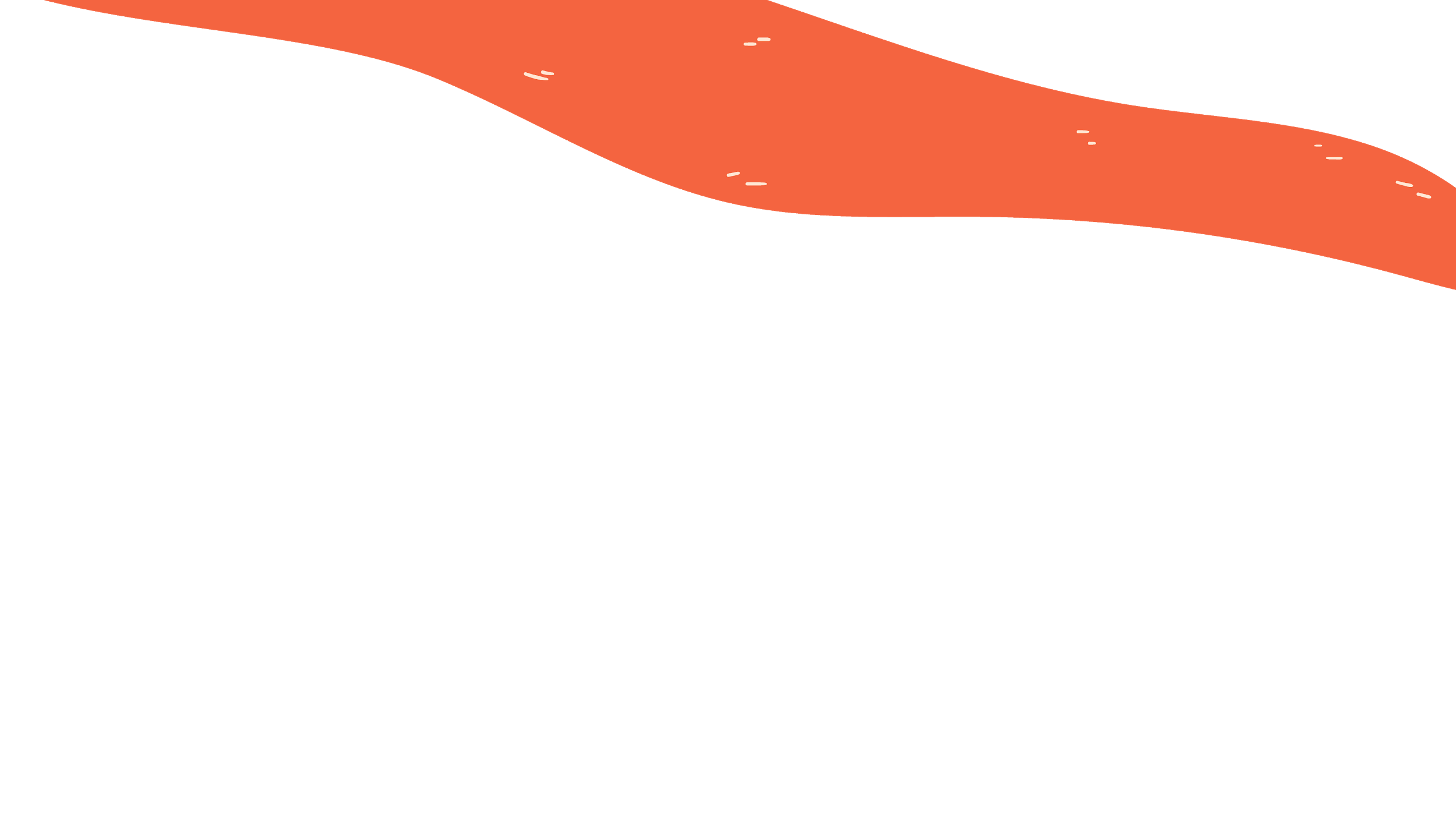 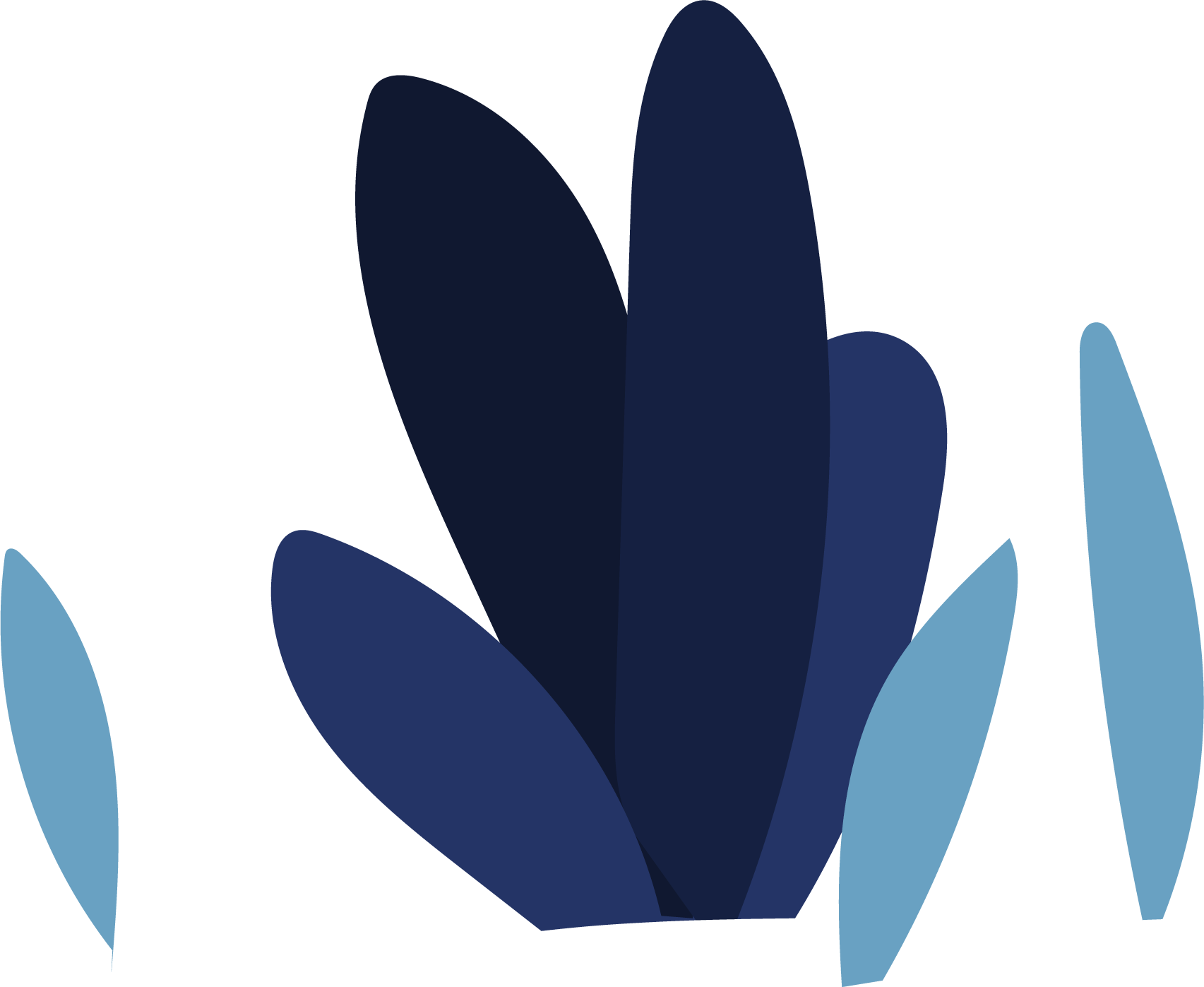 SINAV SONUÇLARINA İTİRAZ:
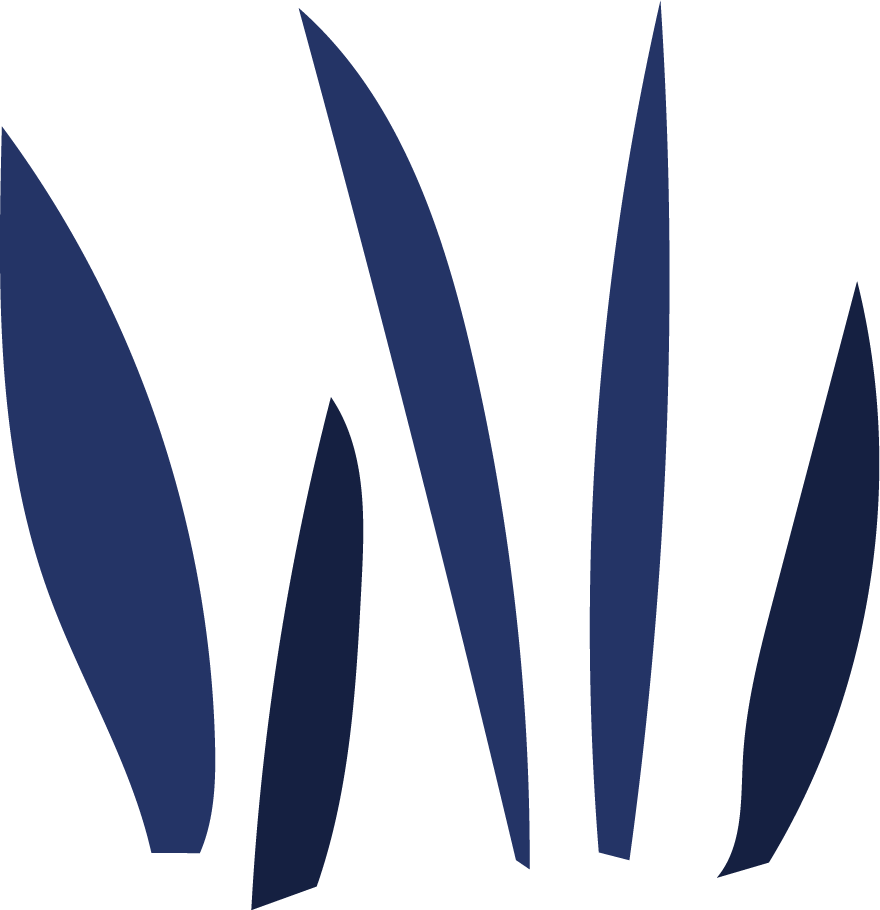 Ara sınav, yarıyıl/yıl sonu ve bütünleme sınavlarının sayısal notlarındaki maddi hatanın düzeltilmesi için öğrenci, sınav sonucunun ilânını takip eden 3 İŞ GÜNÜ İÇİNDE dersin kodunun ait olduğu idari birime yazılı olarak başvurabilir. Bu başvuru öğretim elemanına iletilir. Eğer maddi hata mevcut ise, ilgili yönetim kurulunun onayı ile öğretim elemanınca not düzeltilir.
 
“GANO değeri en az 2.00 olan öğrenci herhangi bir dersinin (FF), (FD), (D) veya (K) olmaması koşulu ile başarılı kabul edilir”.
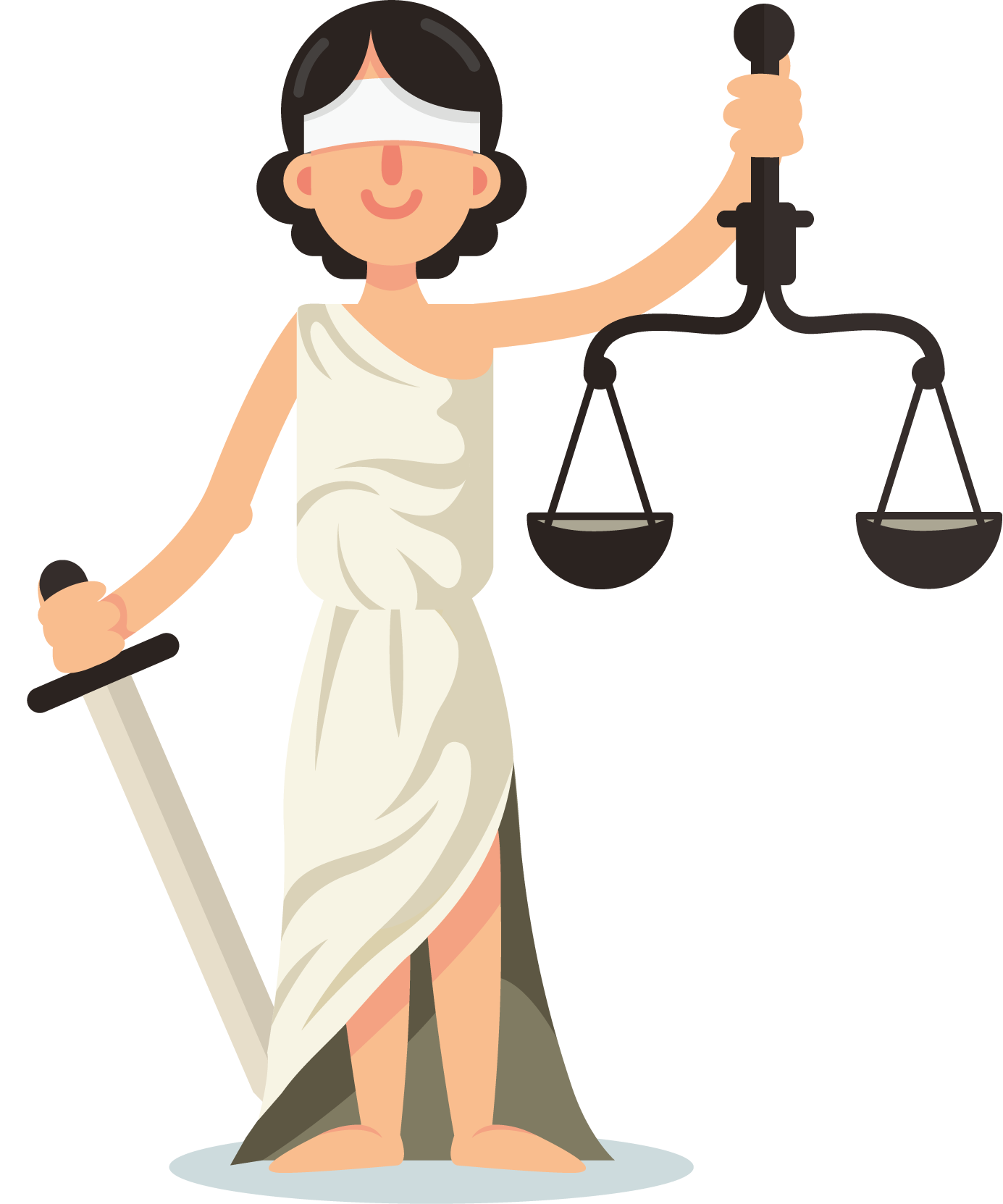 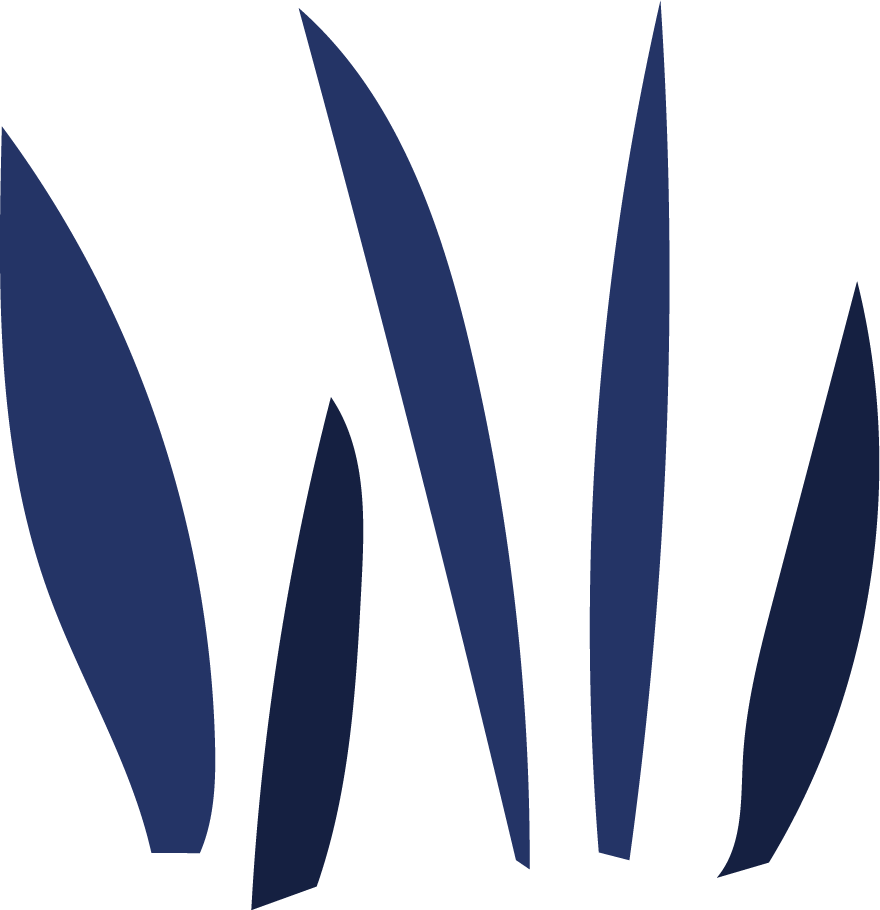 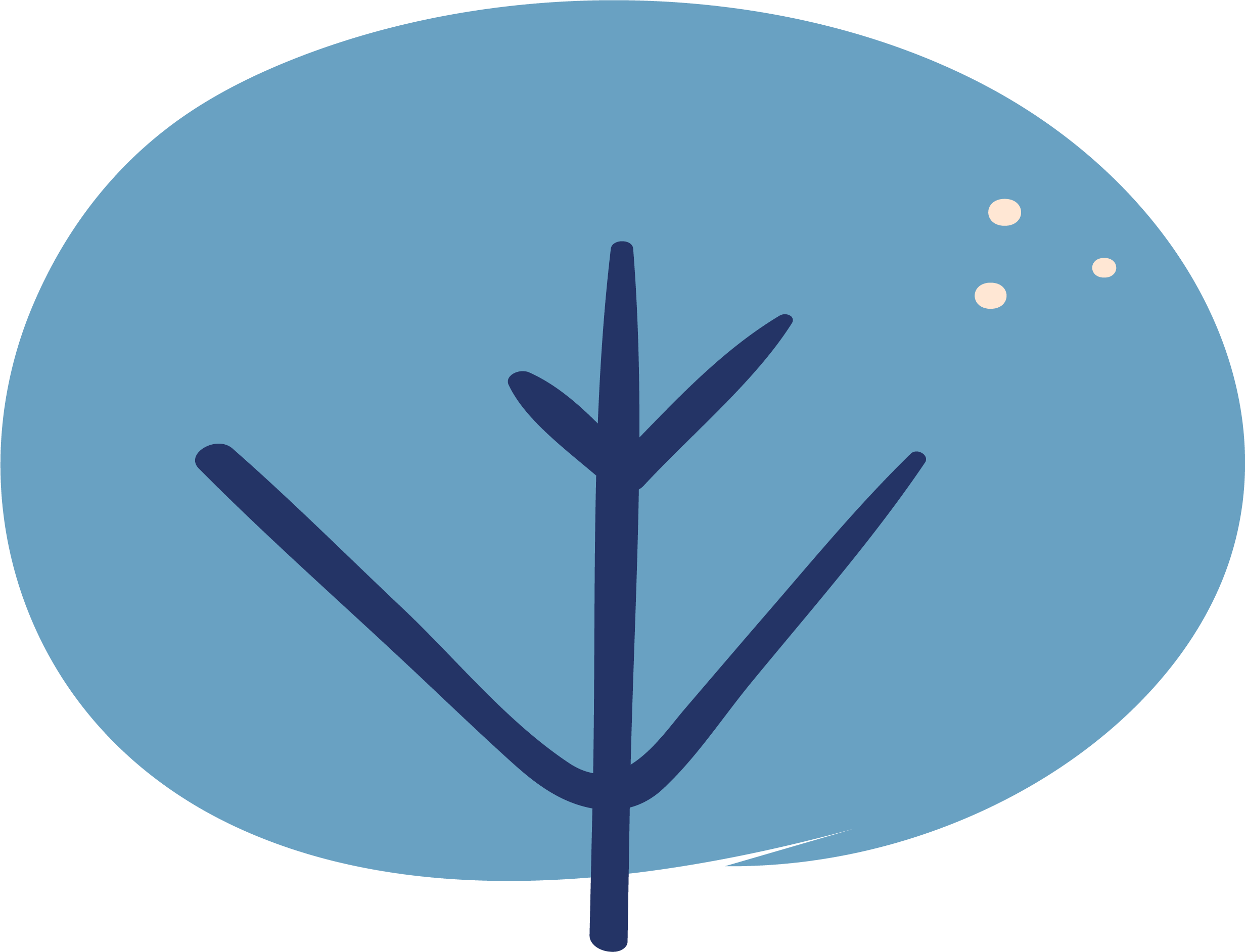 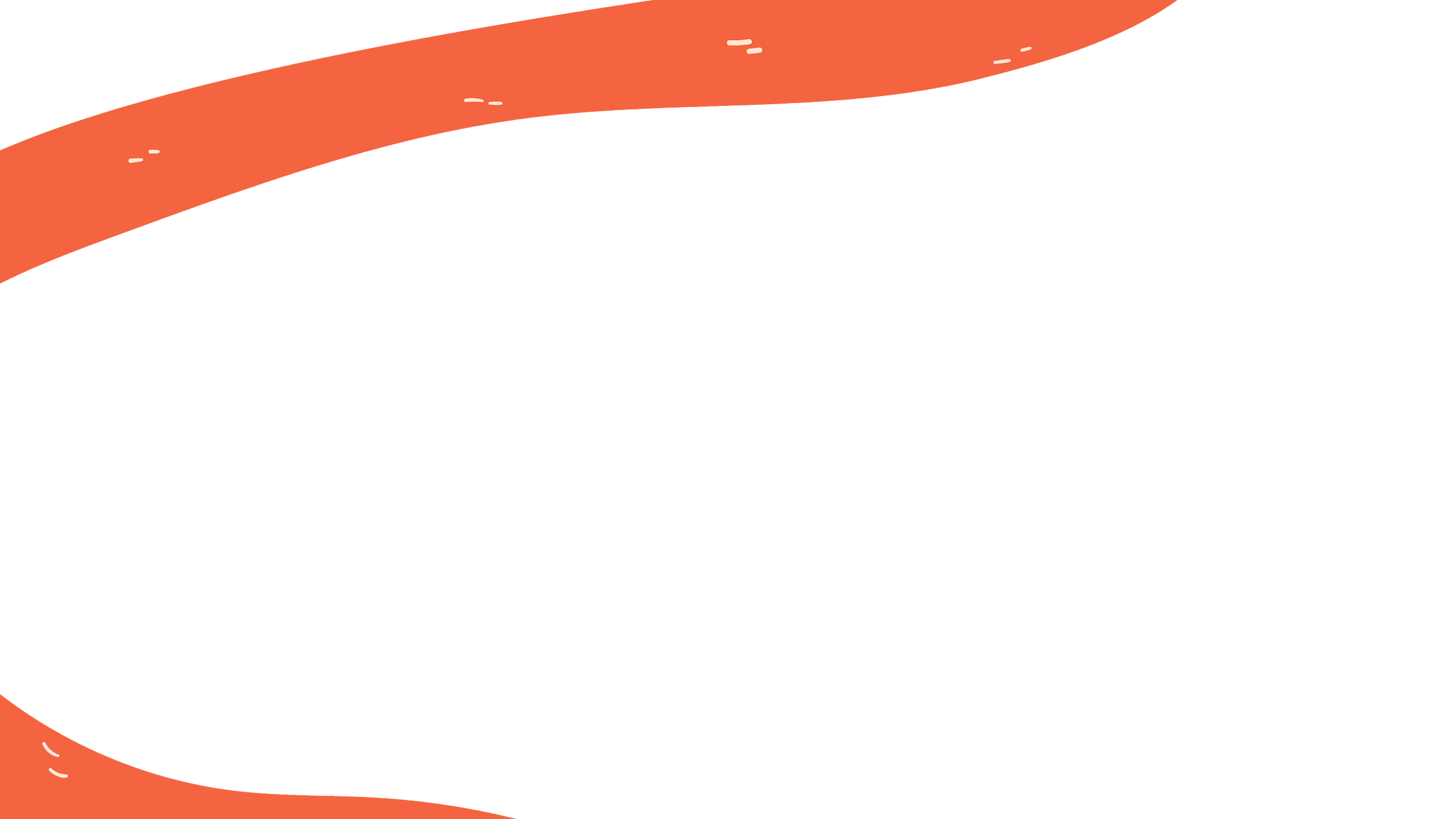 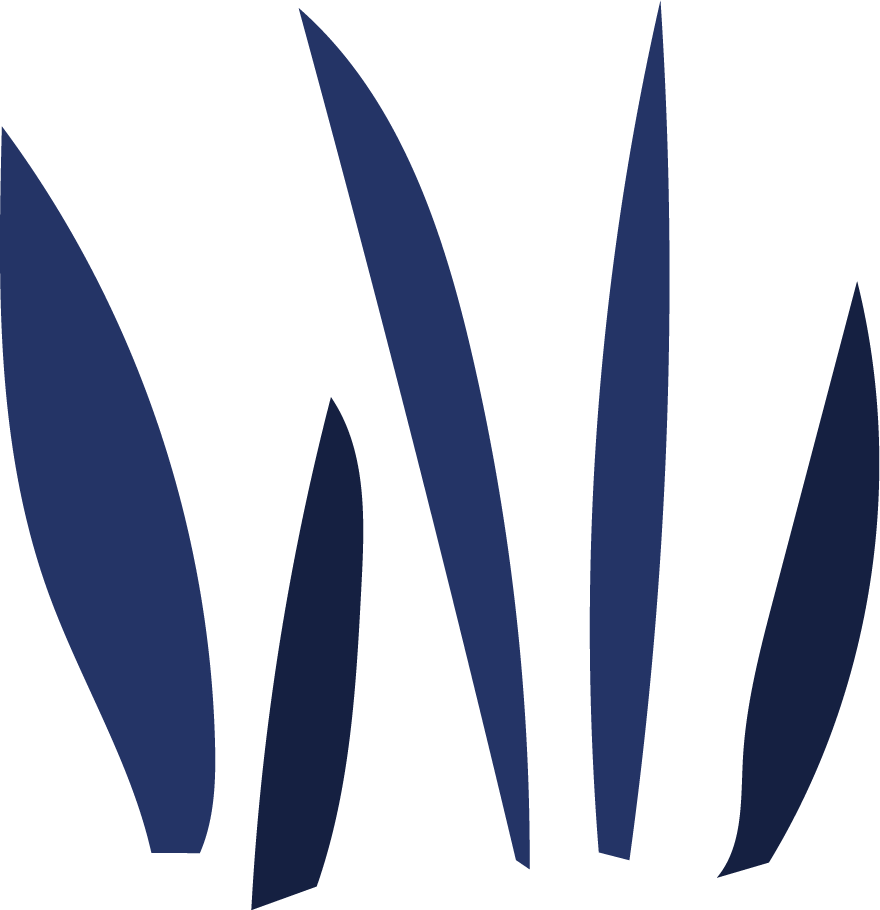 ÇİFT ANADAL-YANDAL PROGRAMLARI:
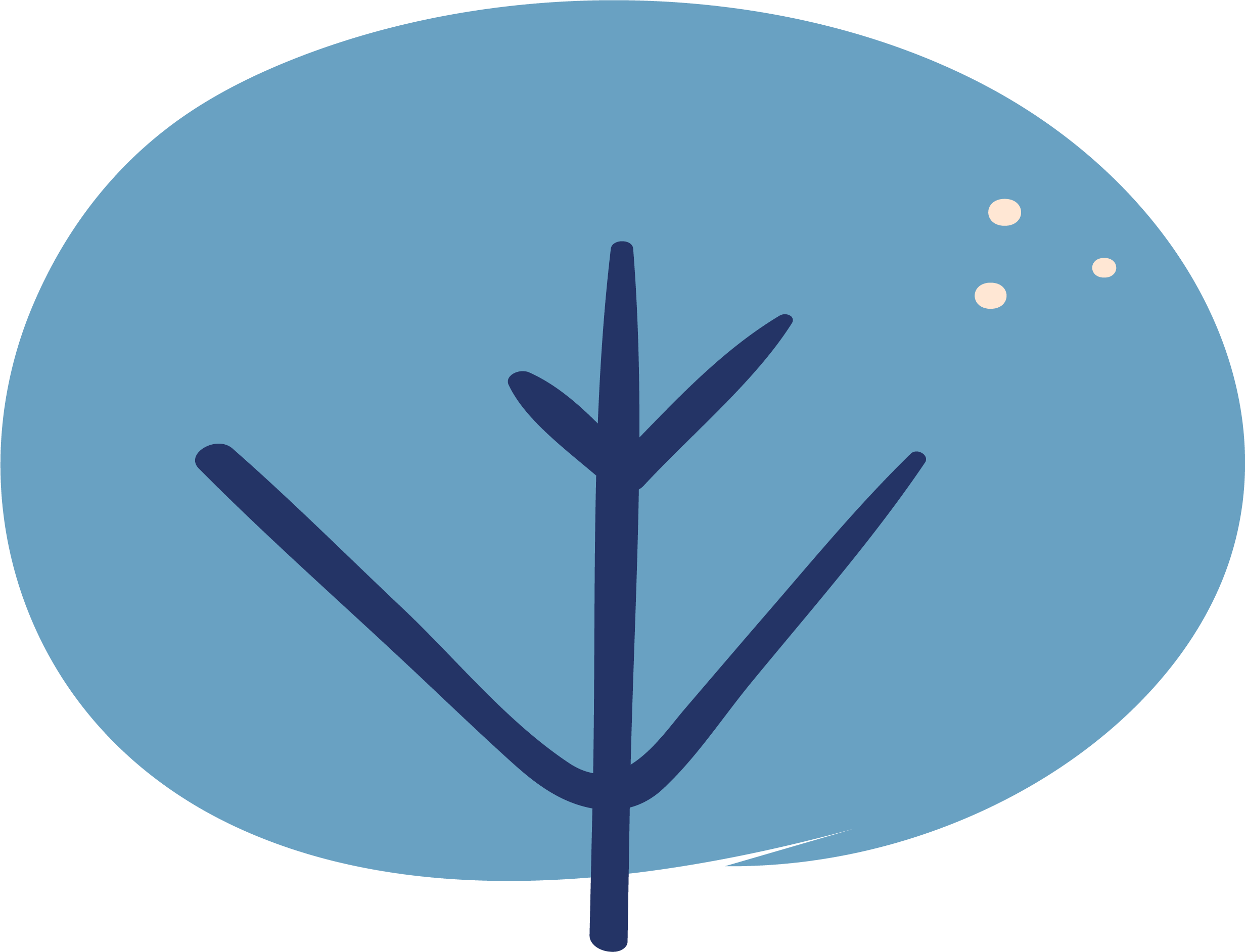 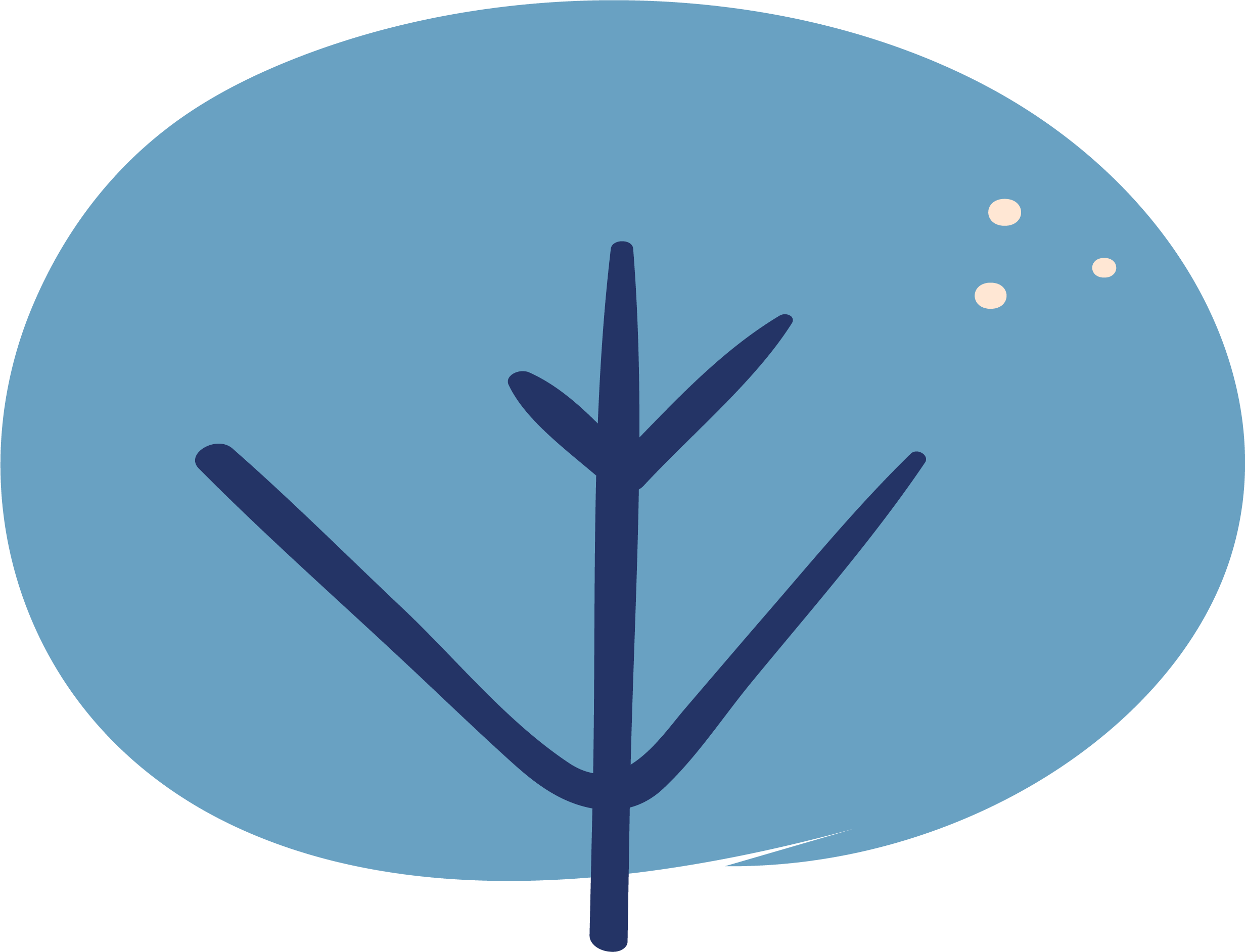 Bir lisans programına kayıtlı ve gerekli koşulları sağlayan öğrencilerden isteyenlere, kendi lisans programlarına ek olarak çift anadal programını izleme ve ikinci bir lisans diploması almalarına izin verilebilir. 

Öğrenimini başarıyla yürütmekte olan öğrencilerden isteyenlere, aynı zamanda aynı düzeydeki bir programda belirli bir konuya yönelik sınırlı sayıda dersi almak suretiyle (yan dal) sertifika almalarına izin verilebilir.
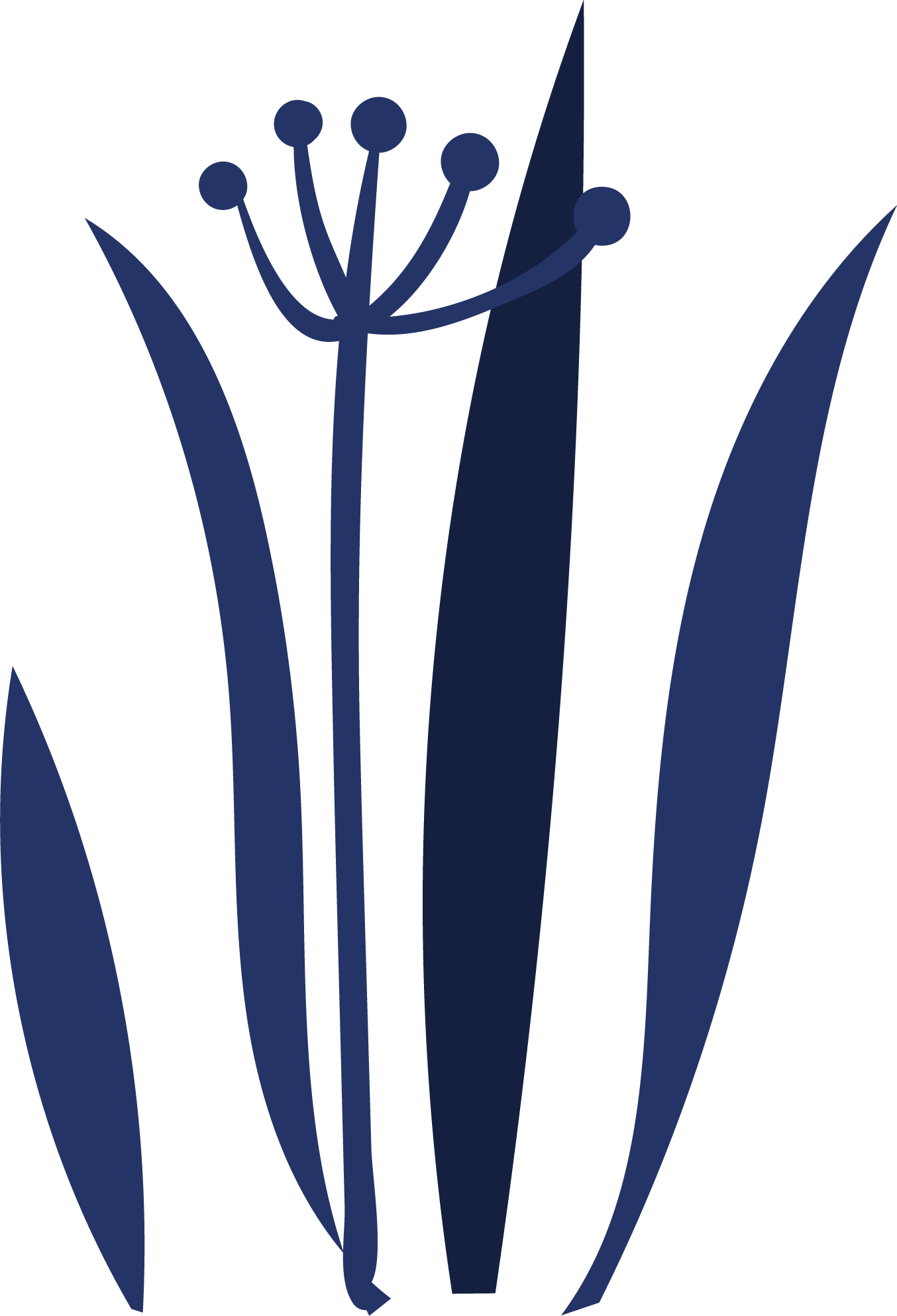 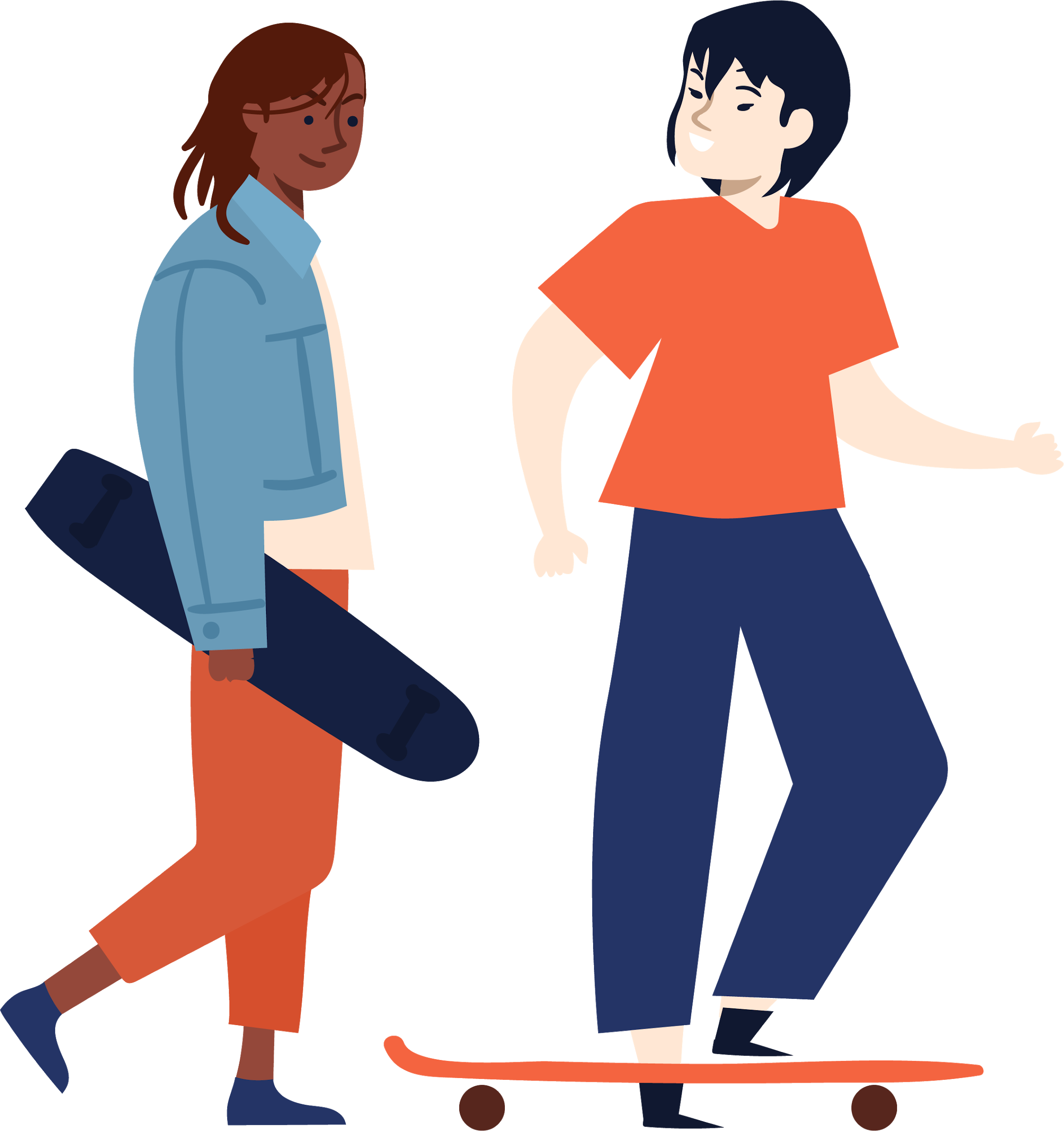 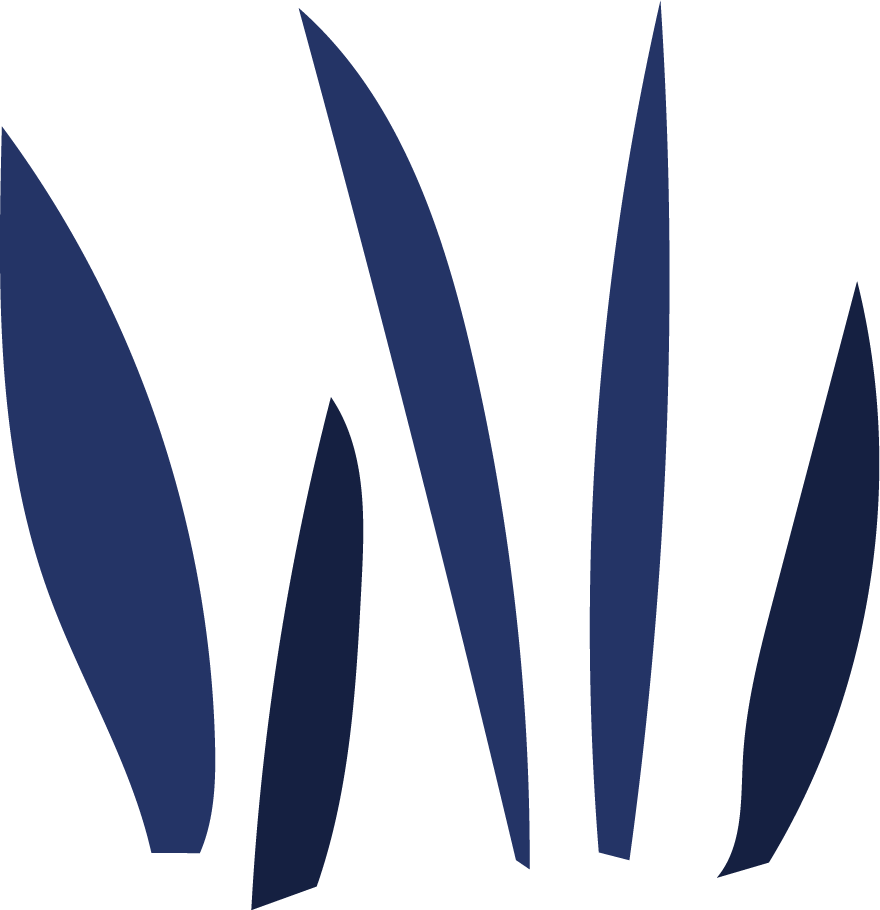 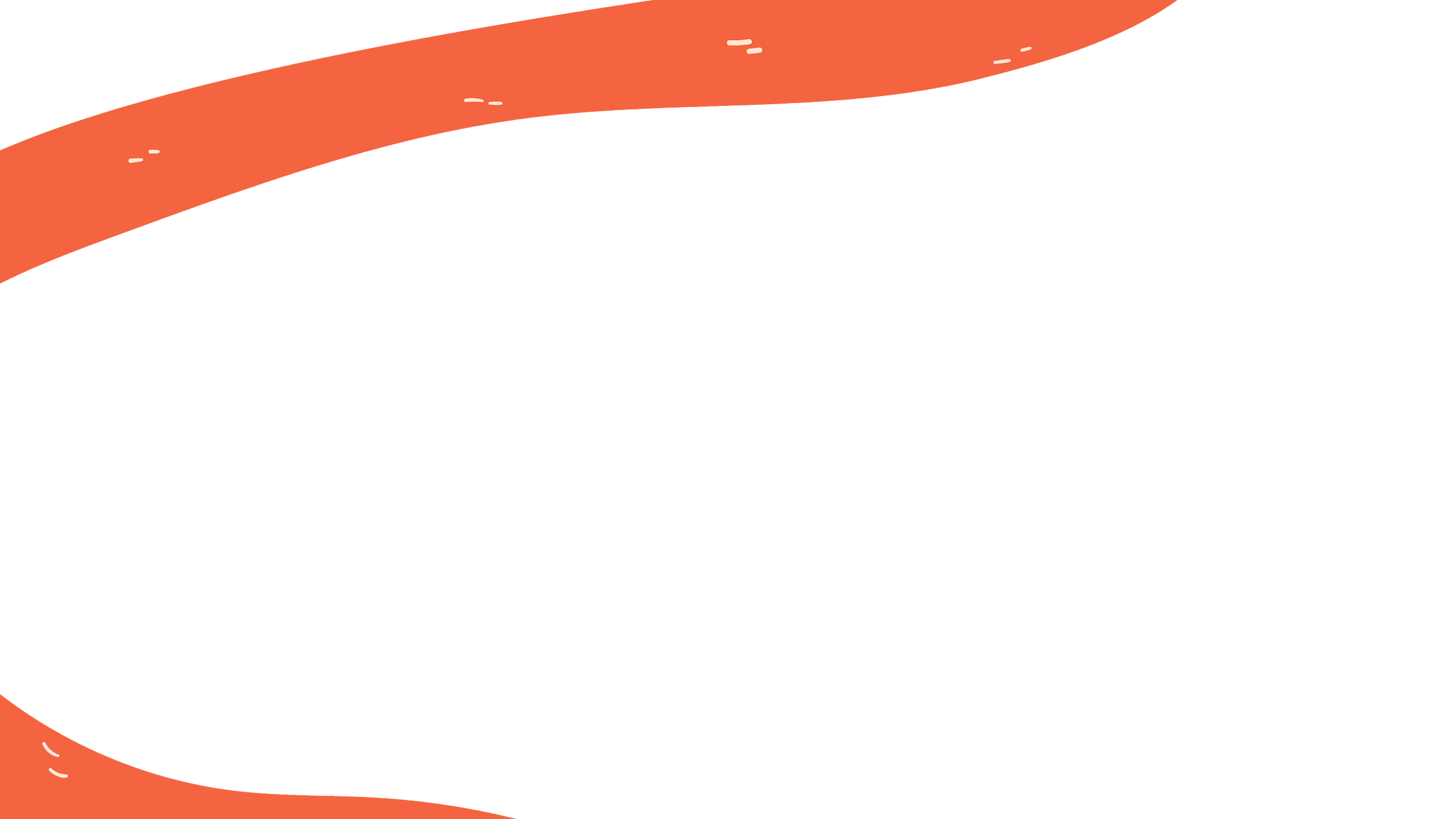 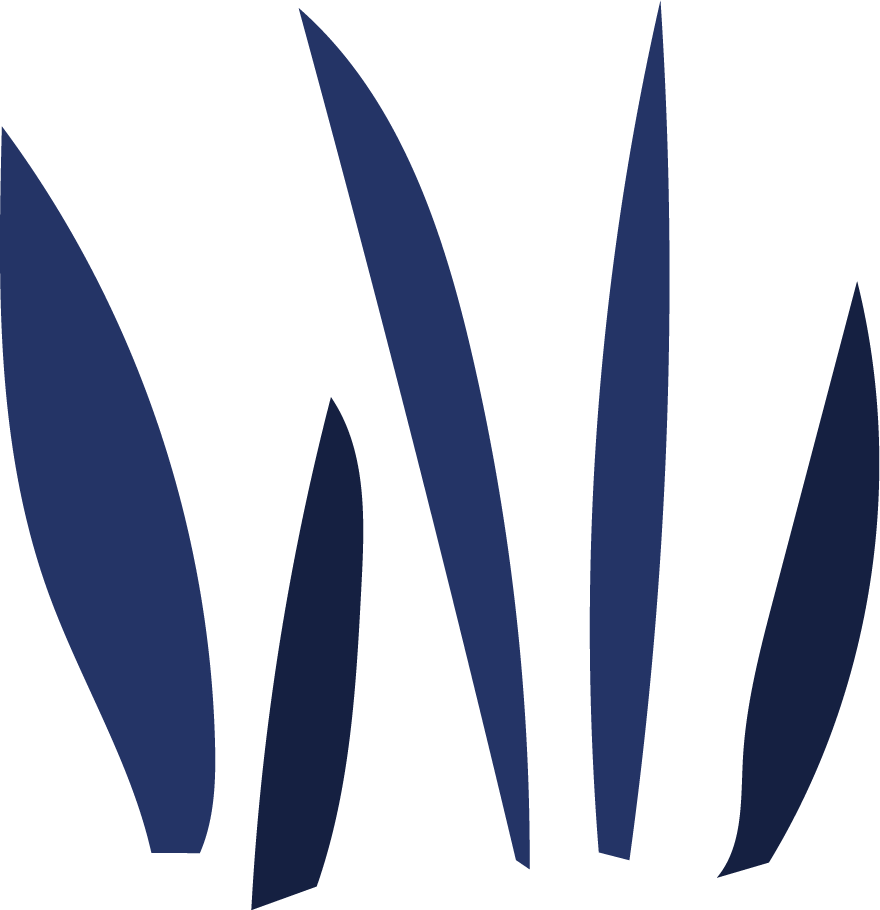 YÜKSEK LİSANS PROGRAMLARI:
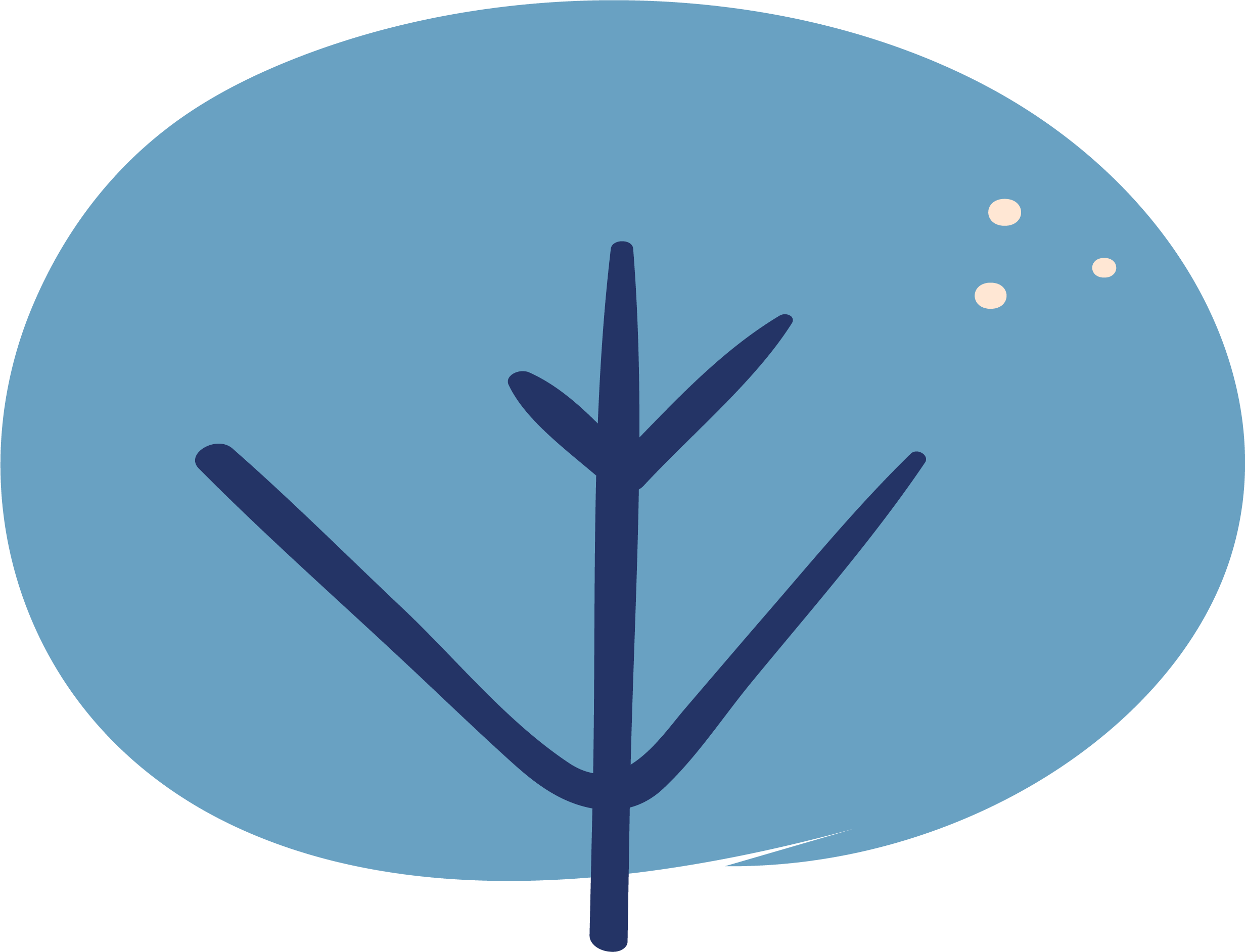 Fakültemiz kapsamında yer alan ve Sosyal Bilimler Enstitüsü’ne bağlı, devam eden yüksek lisans programları şöyledir:
İşletme Anabilim Dalı: Muhasebe ve Denetim (Tezli-Tezsiz)
Uluslararası Ticaret ve İşletmecilik Anabilim Dalı: Uluslararası Ticaret (Tezli-Tezsiz) 
Yönetim Bilişim Sistemleri Anabilim Dalı: Yönetim Bilişim Sistemleri (Tezli)
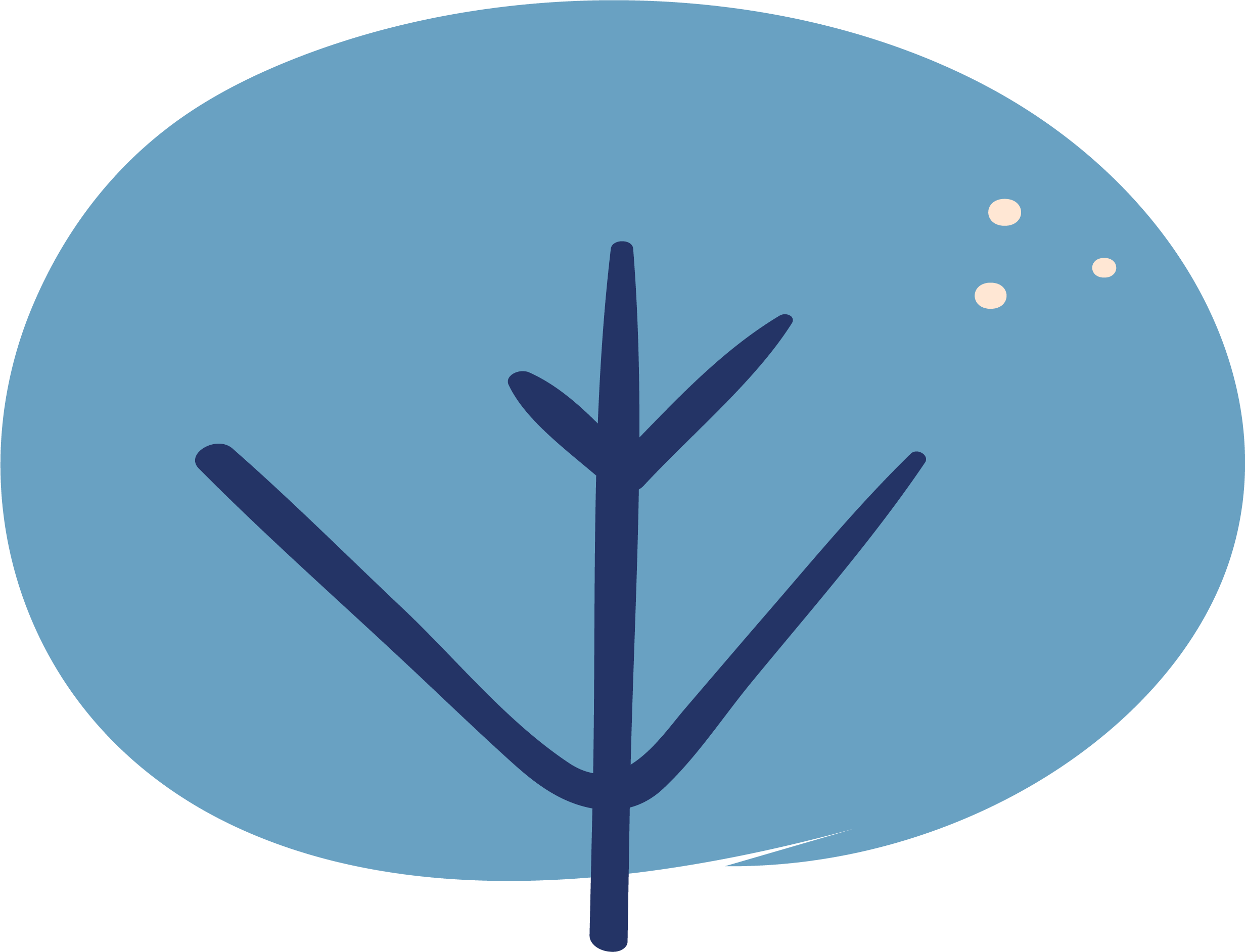 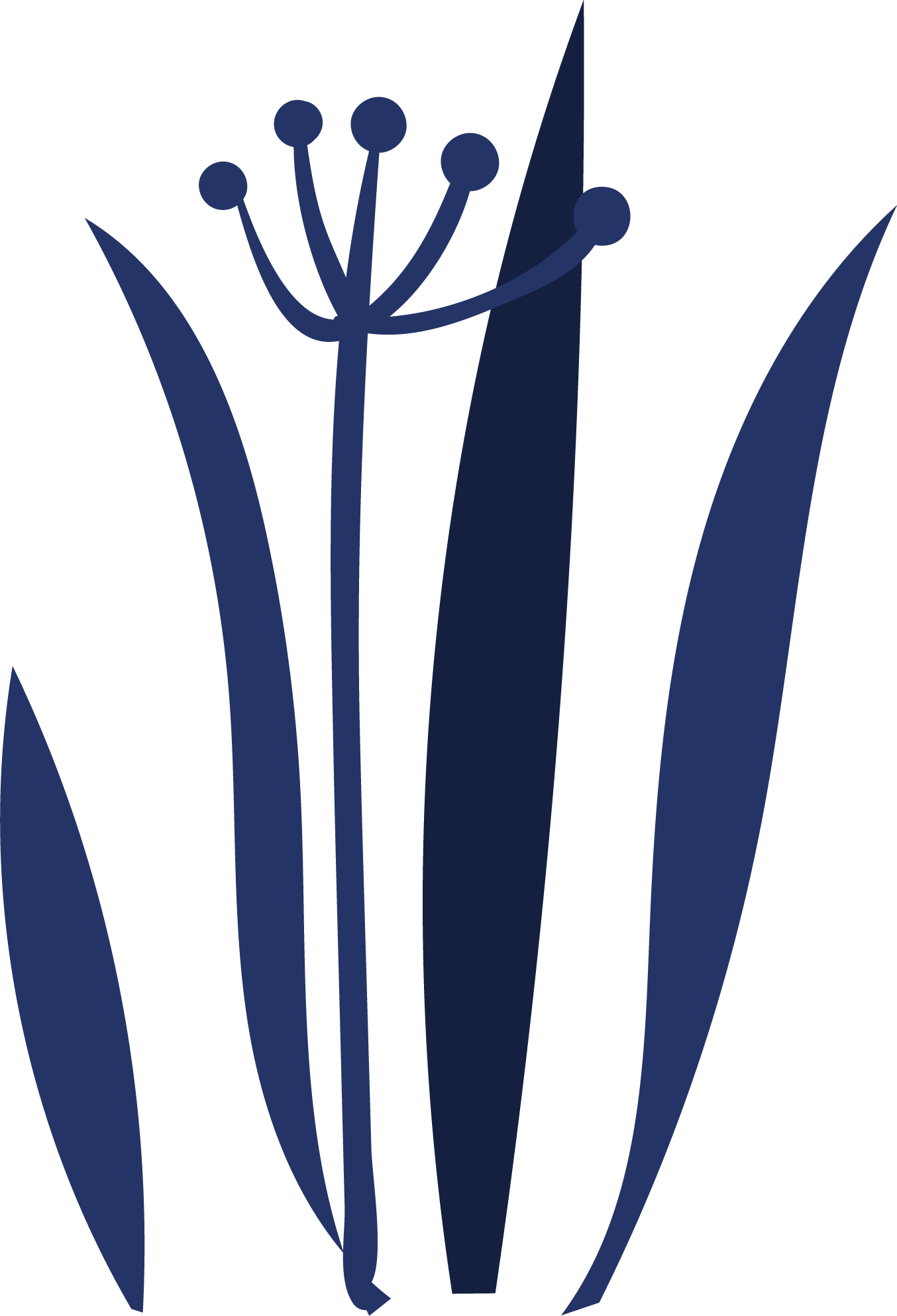 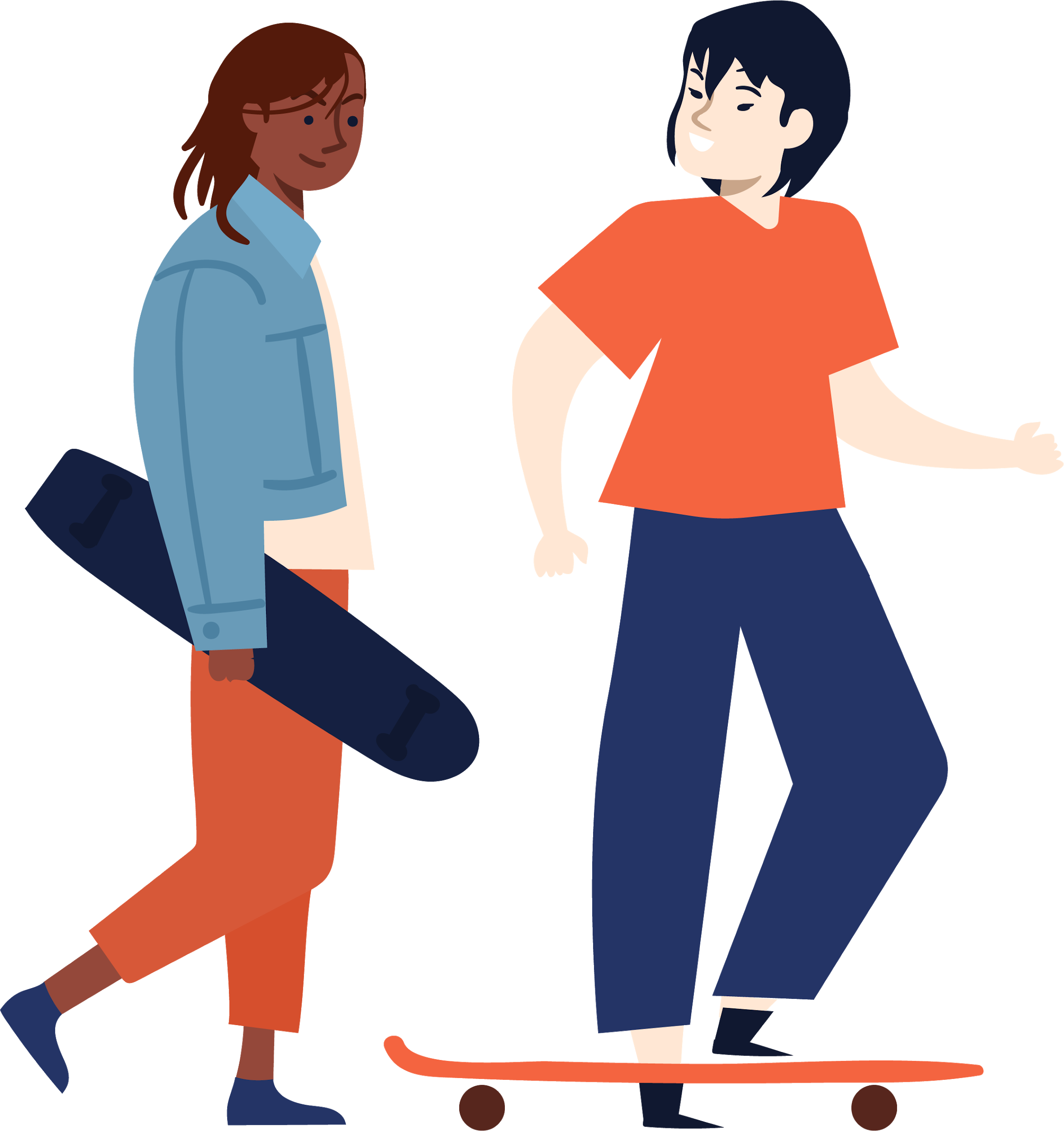 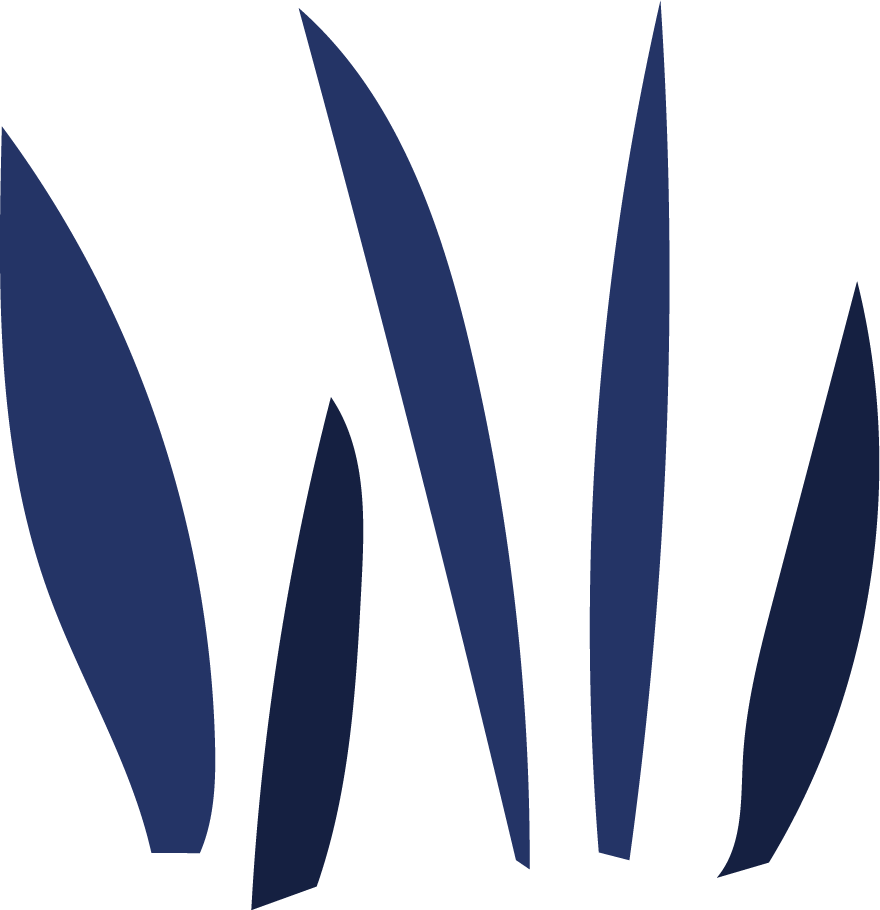 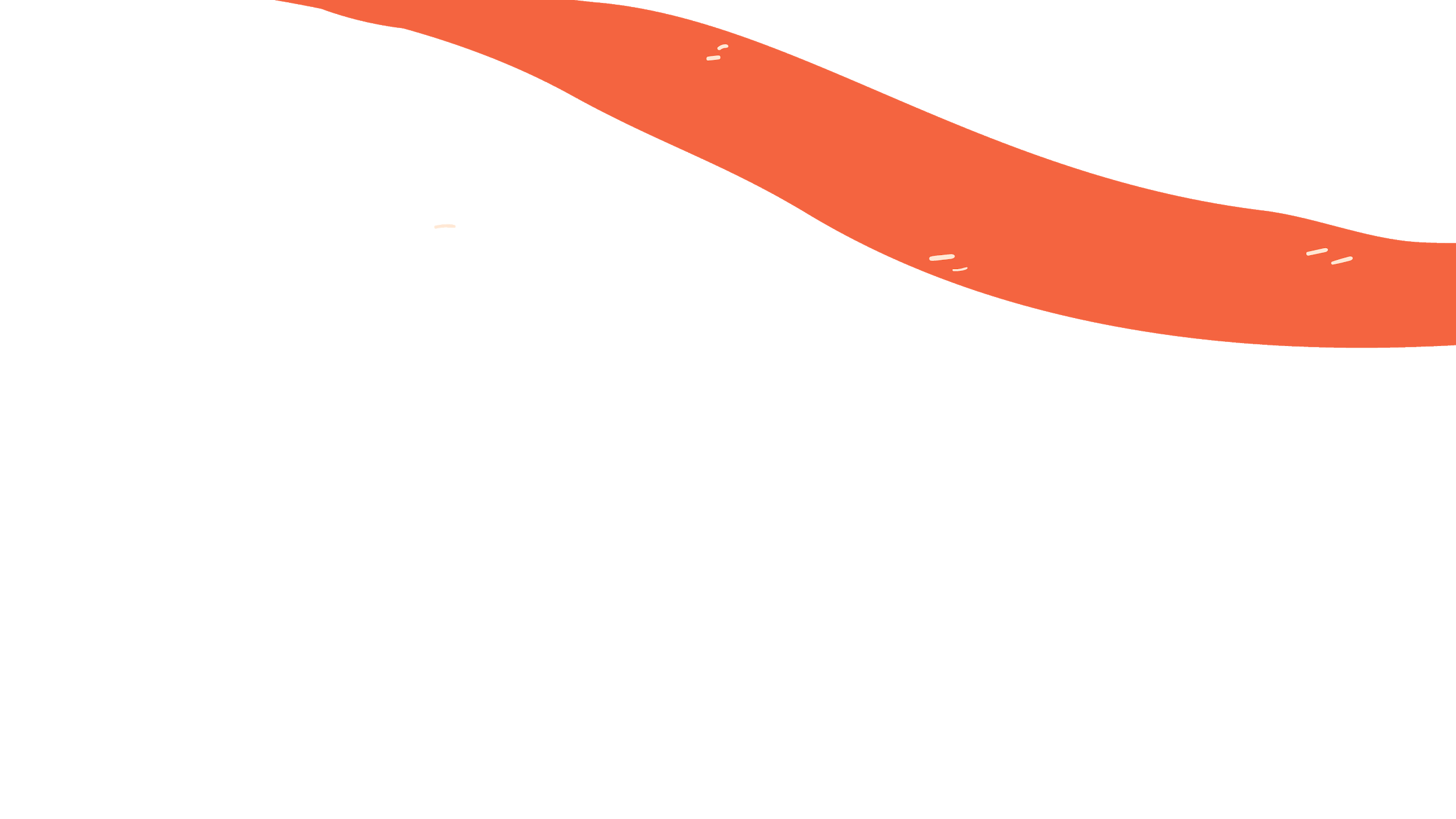 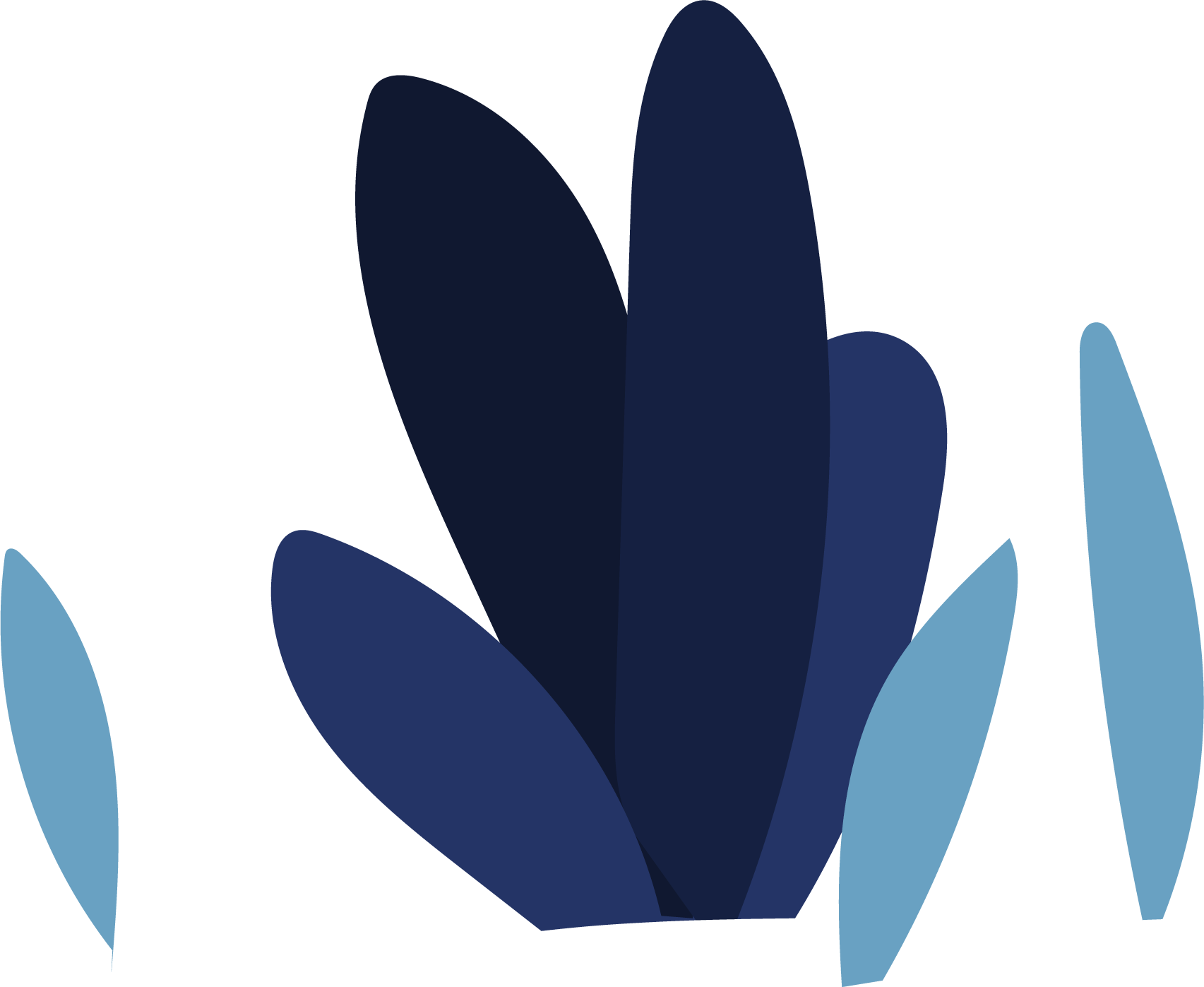 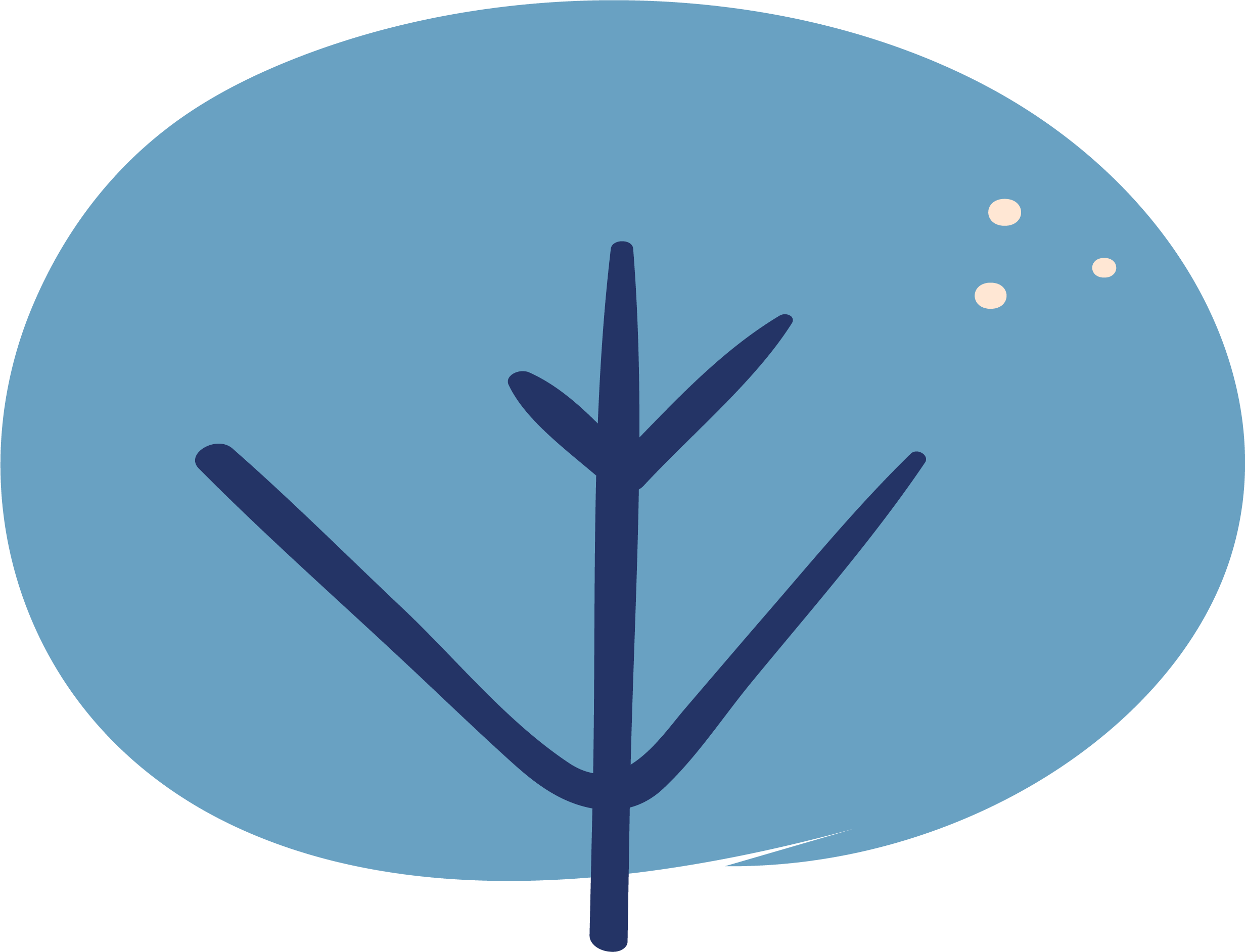 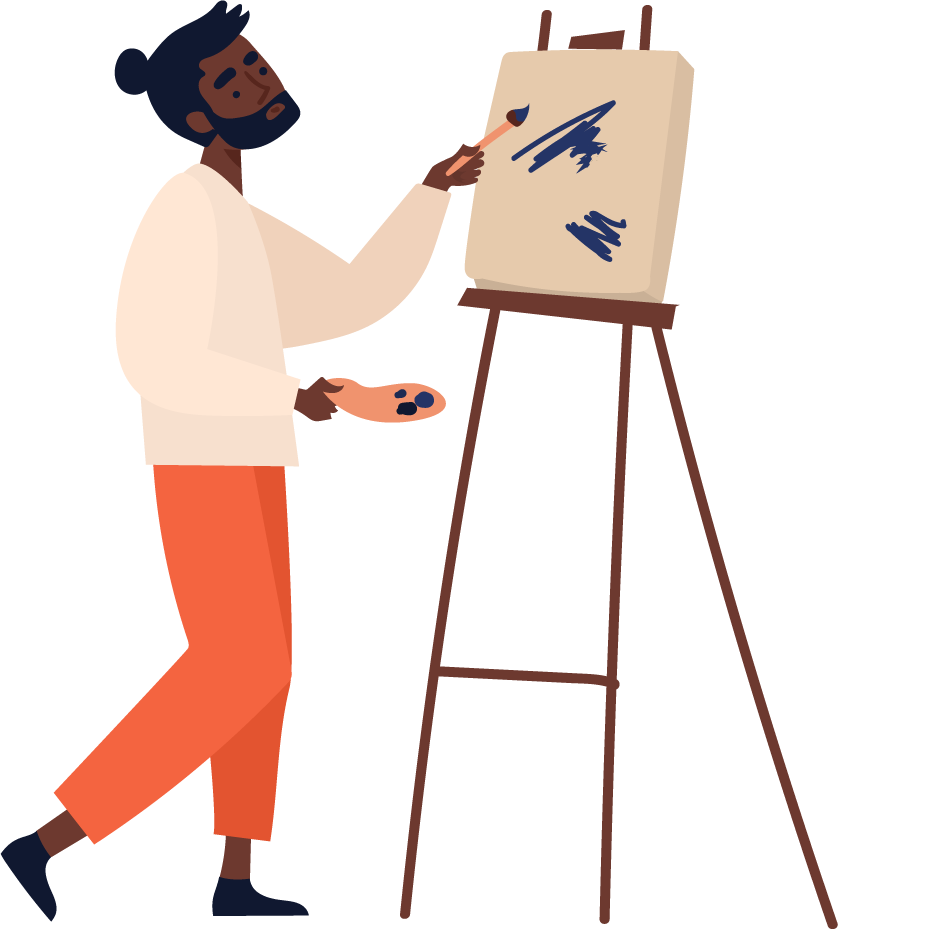 Teşekkürler!
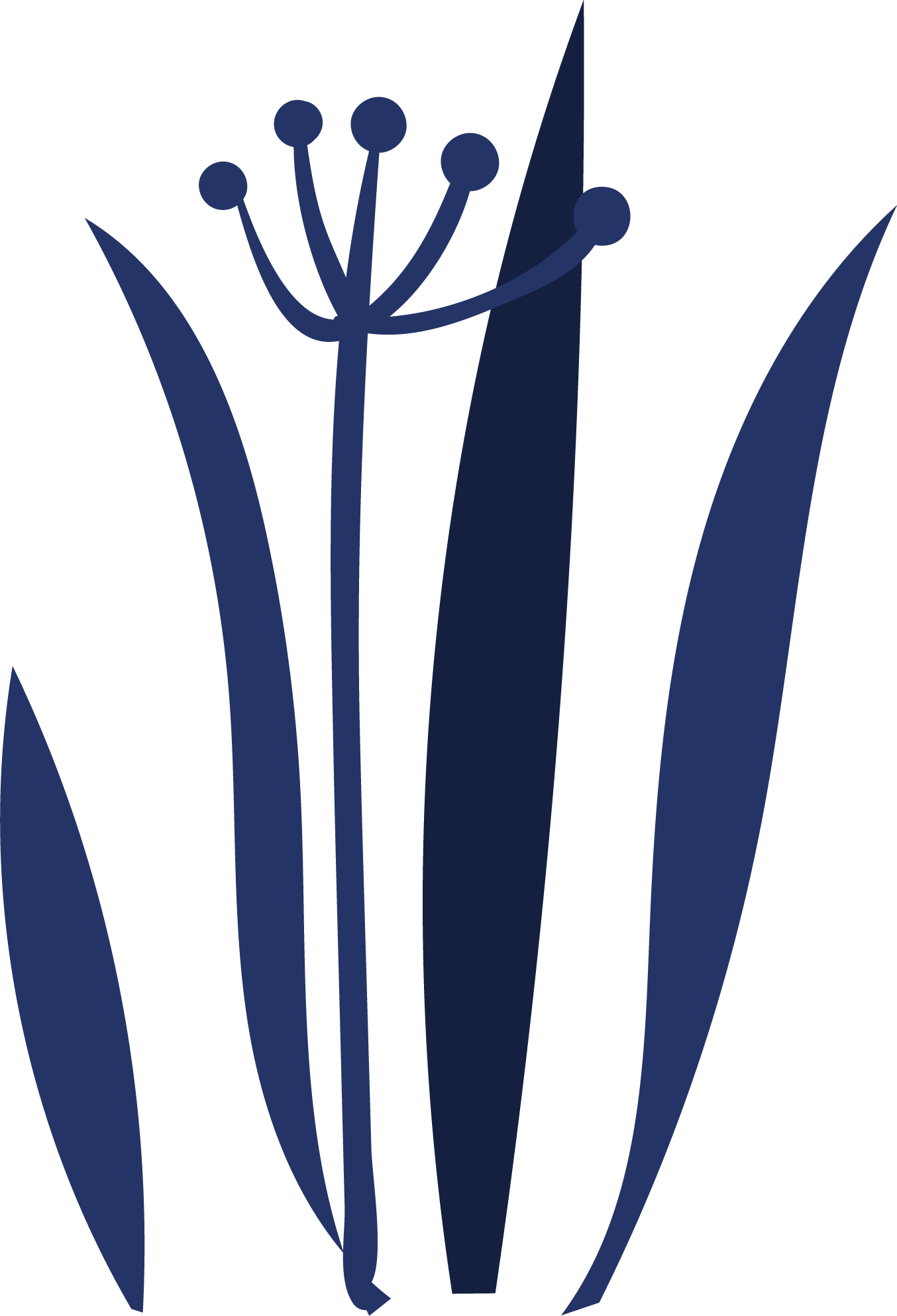 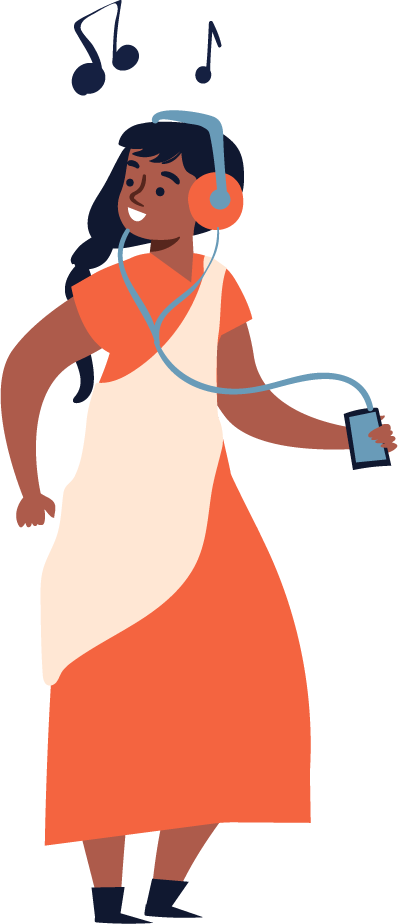 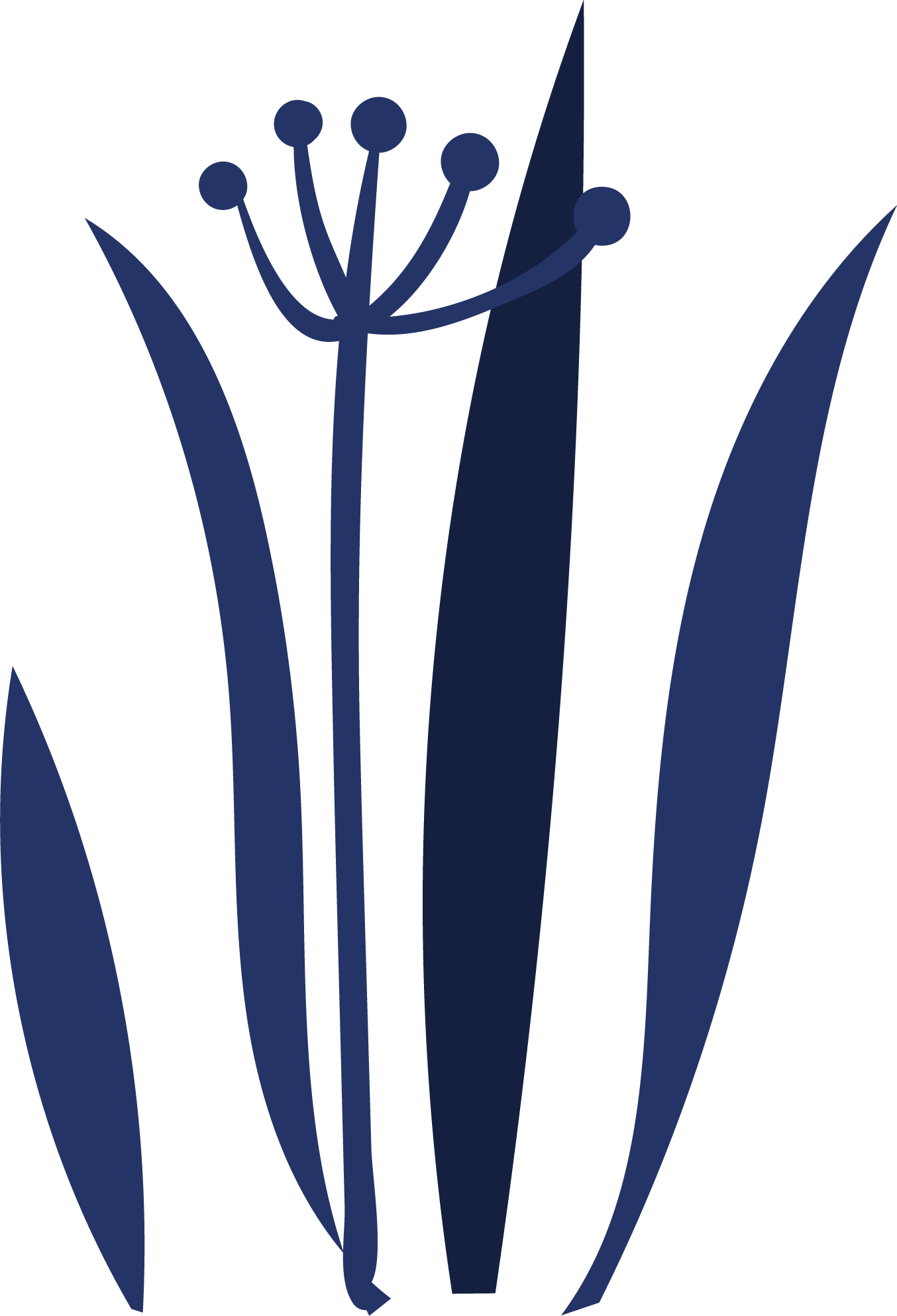 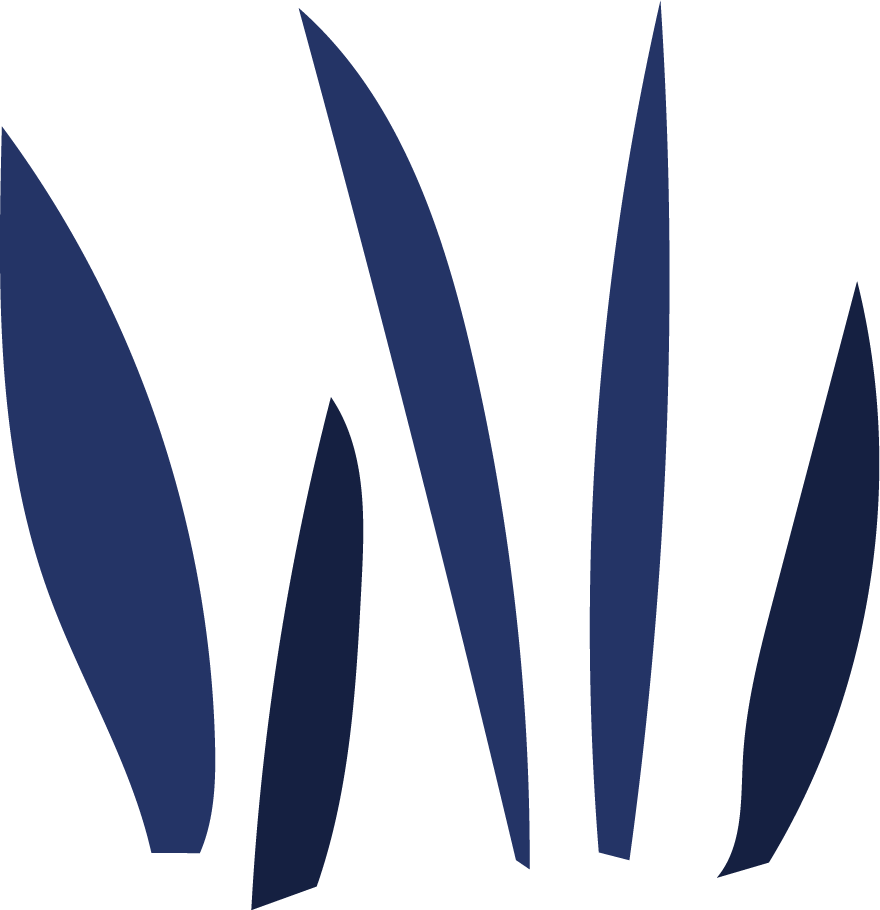 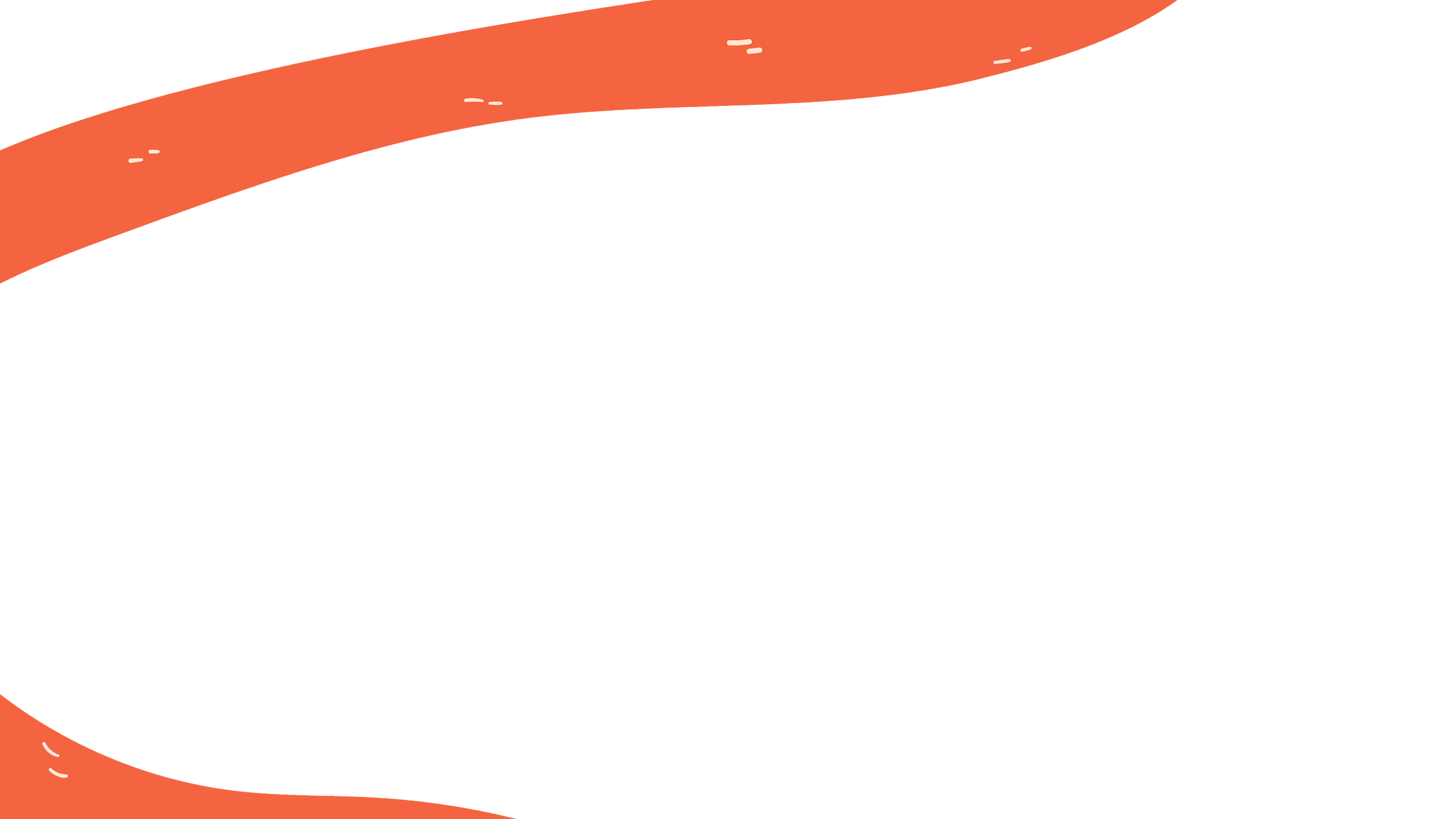 SUNUYA VE İLGİLİ DÖKÜMANLARA ULAŞMAK İÇİN LÜTFEN OKUTUN !
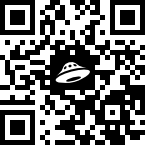 SUNU
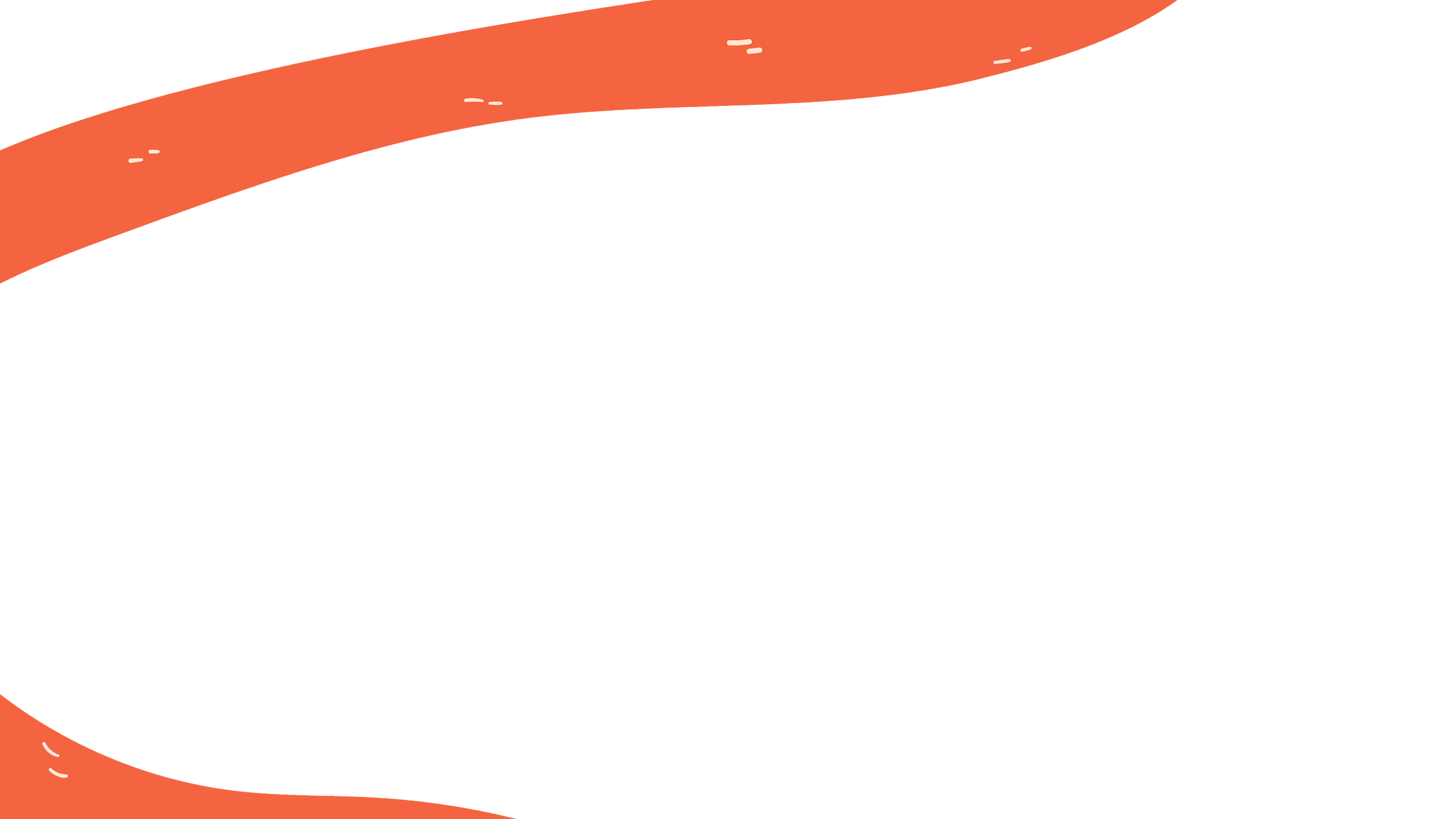 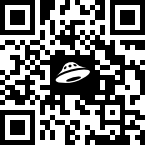 DETAYLI İÇERİK